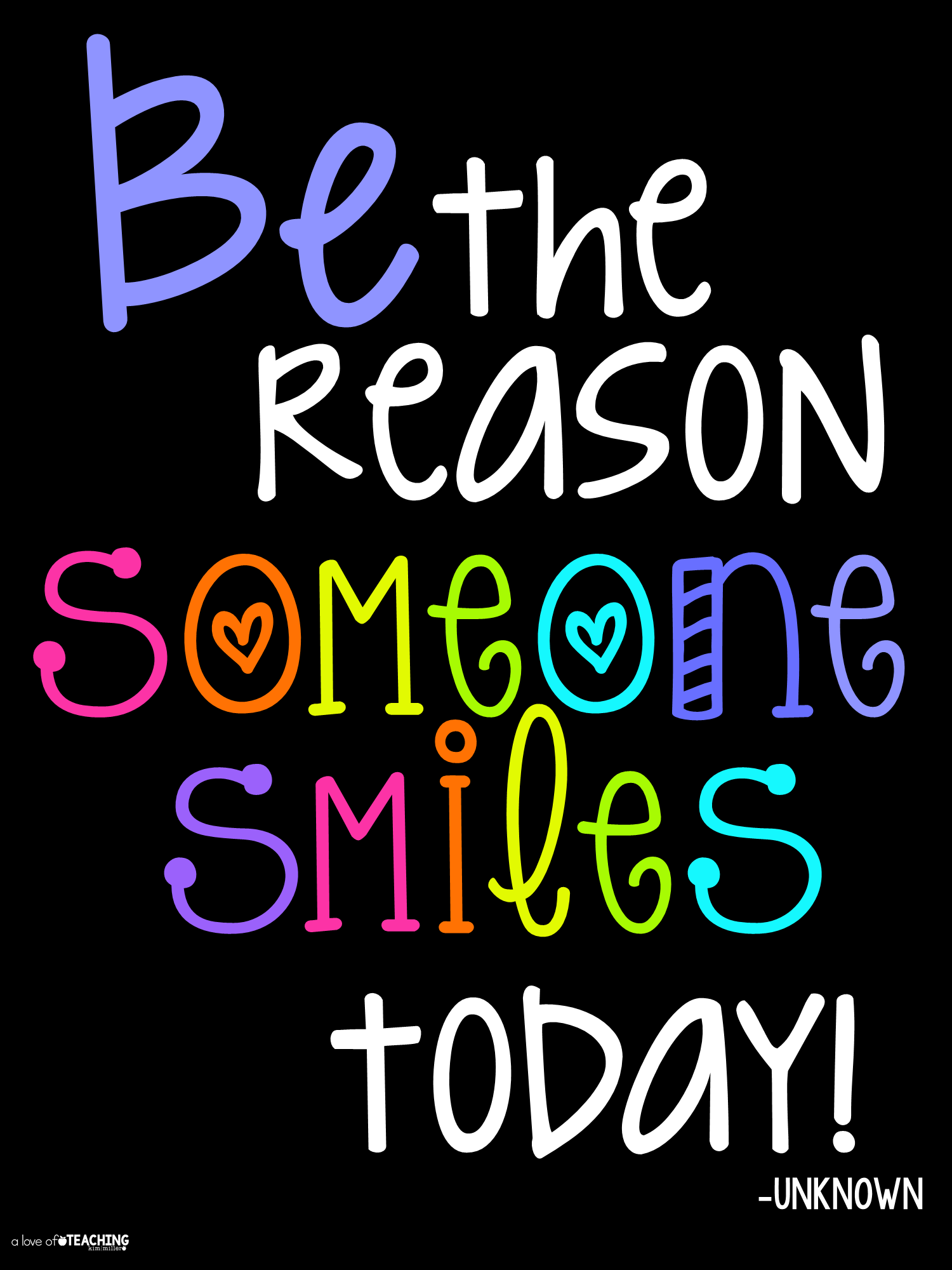 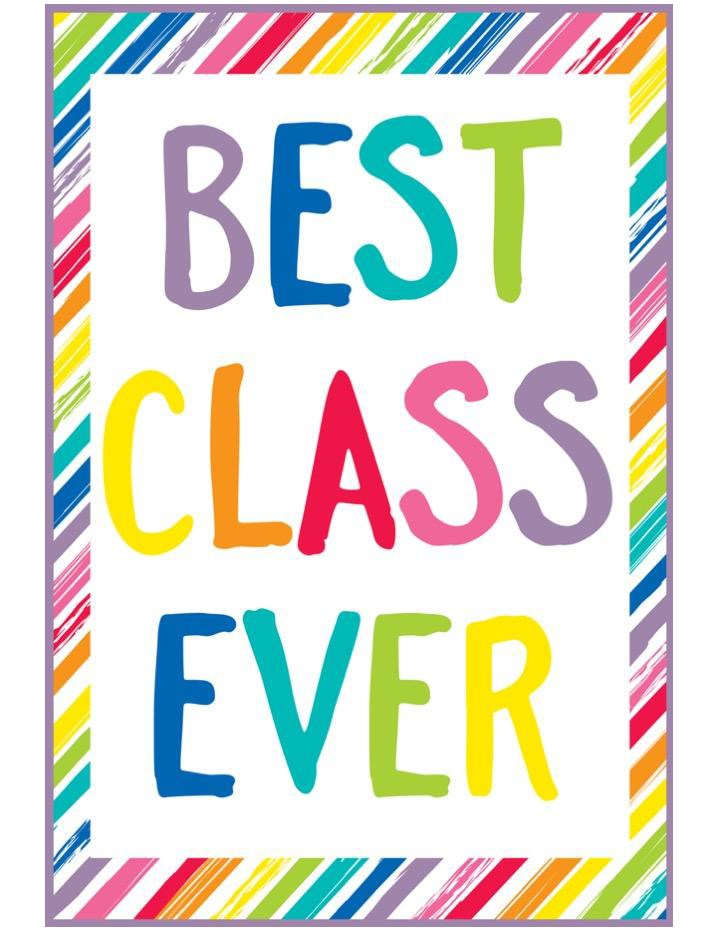 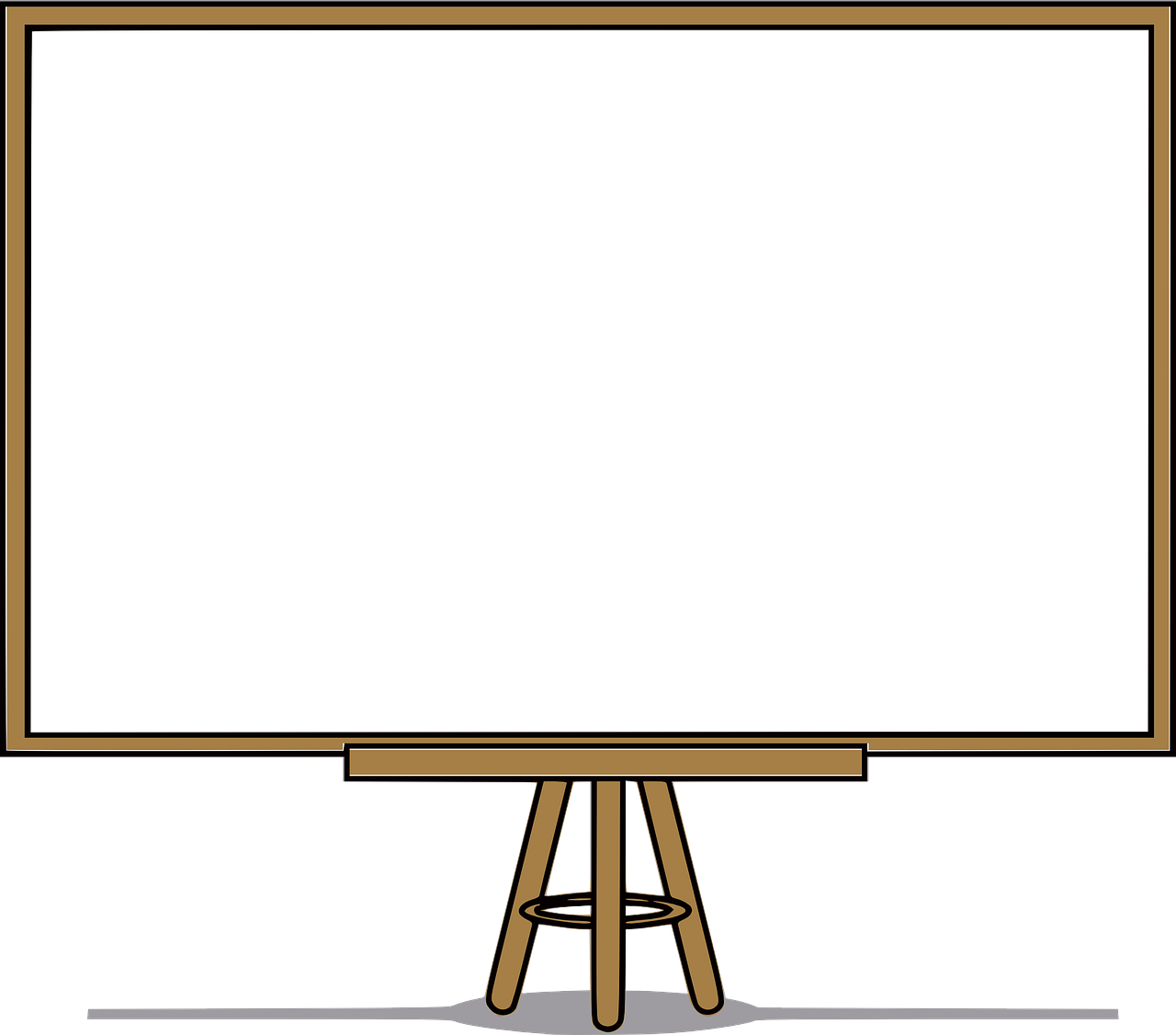 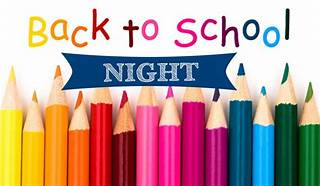 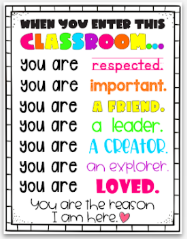 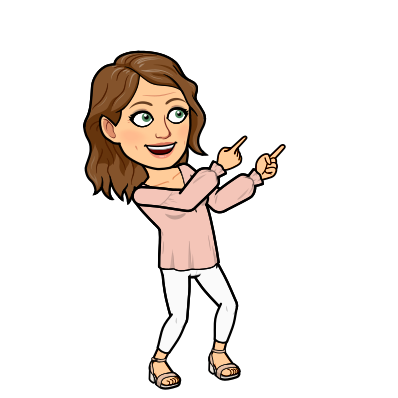 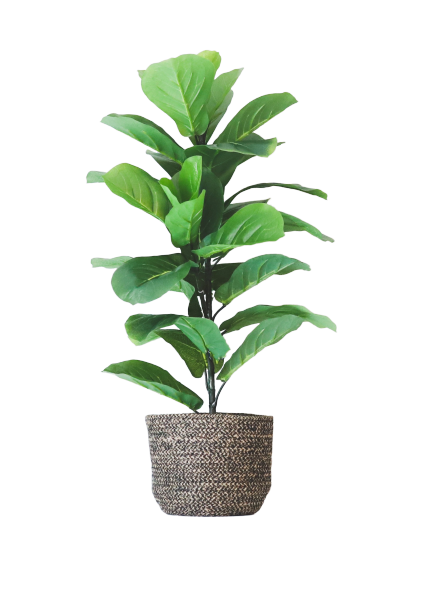 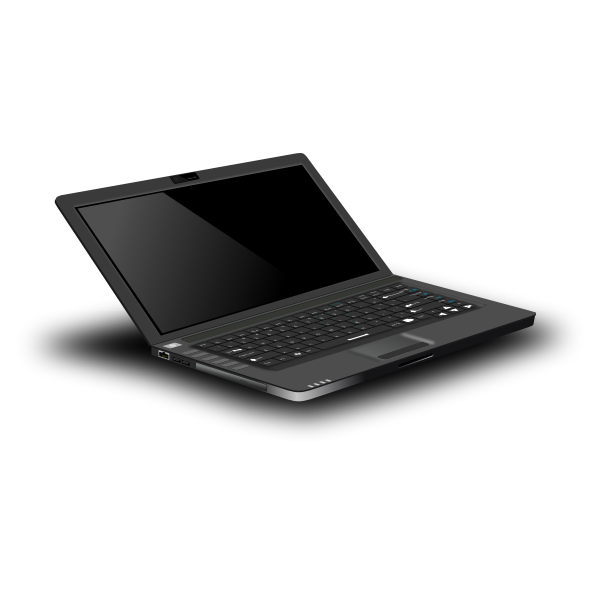 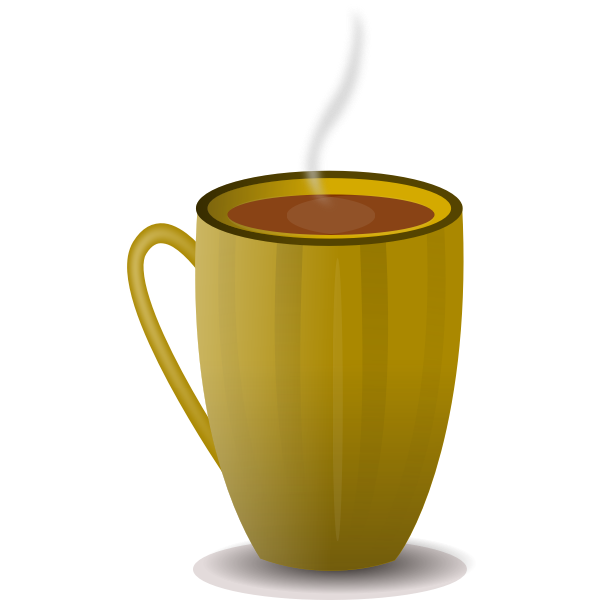 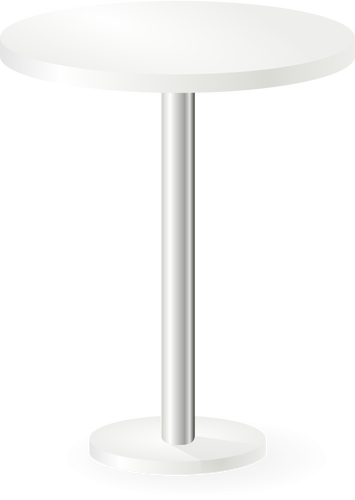 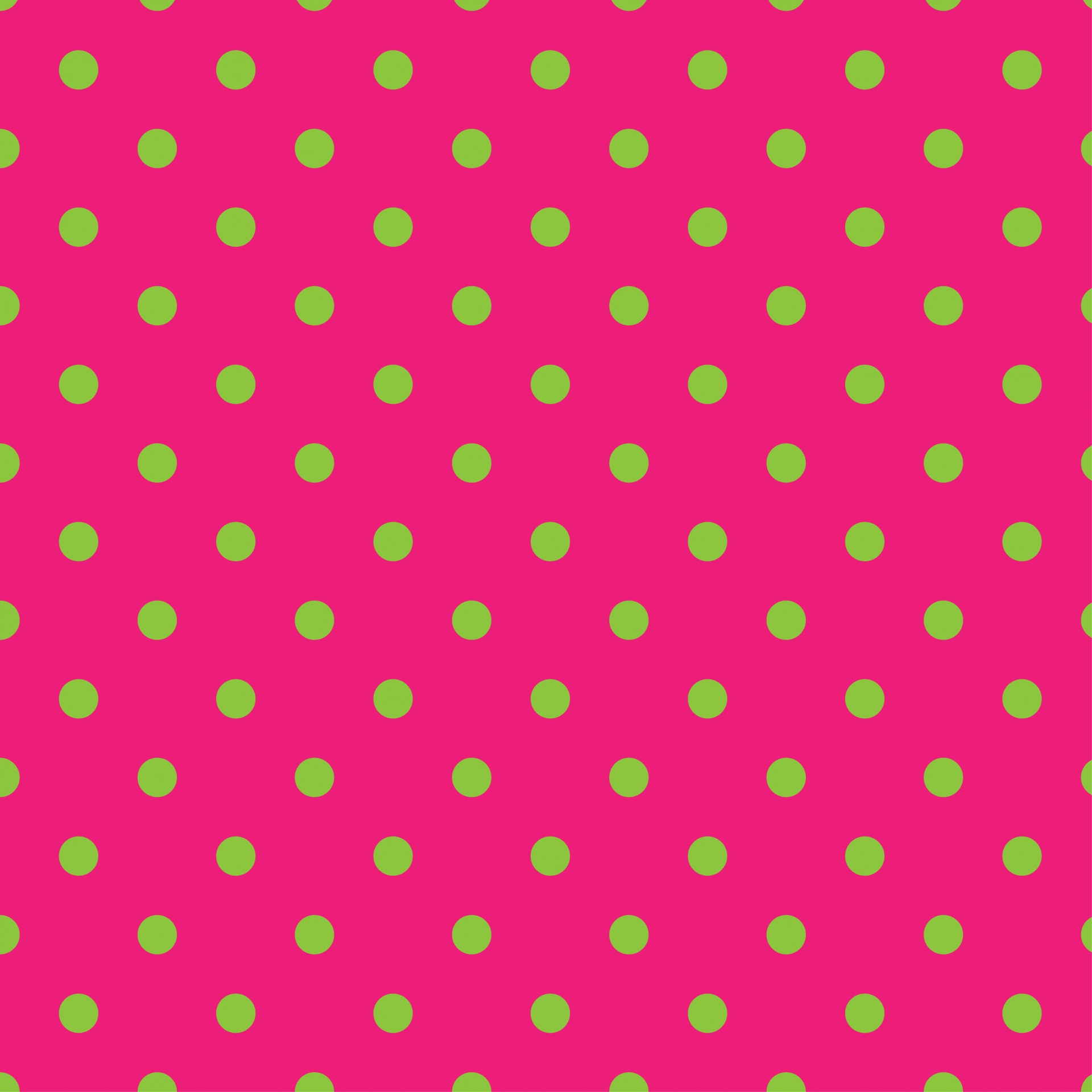 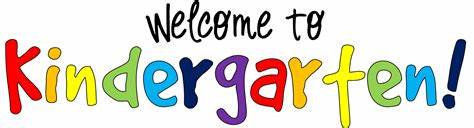 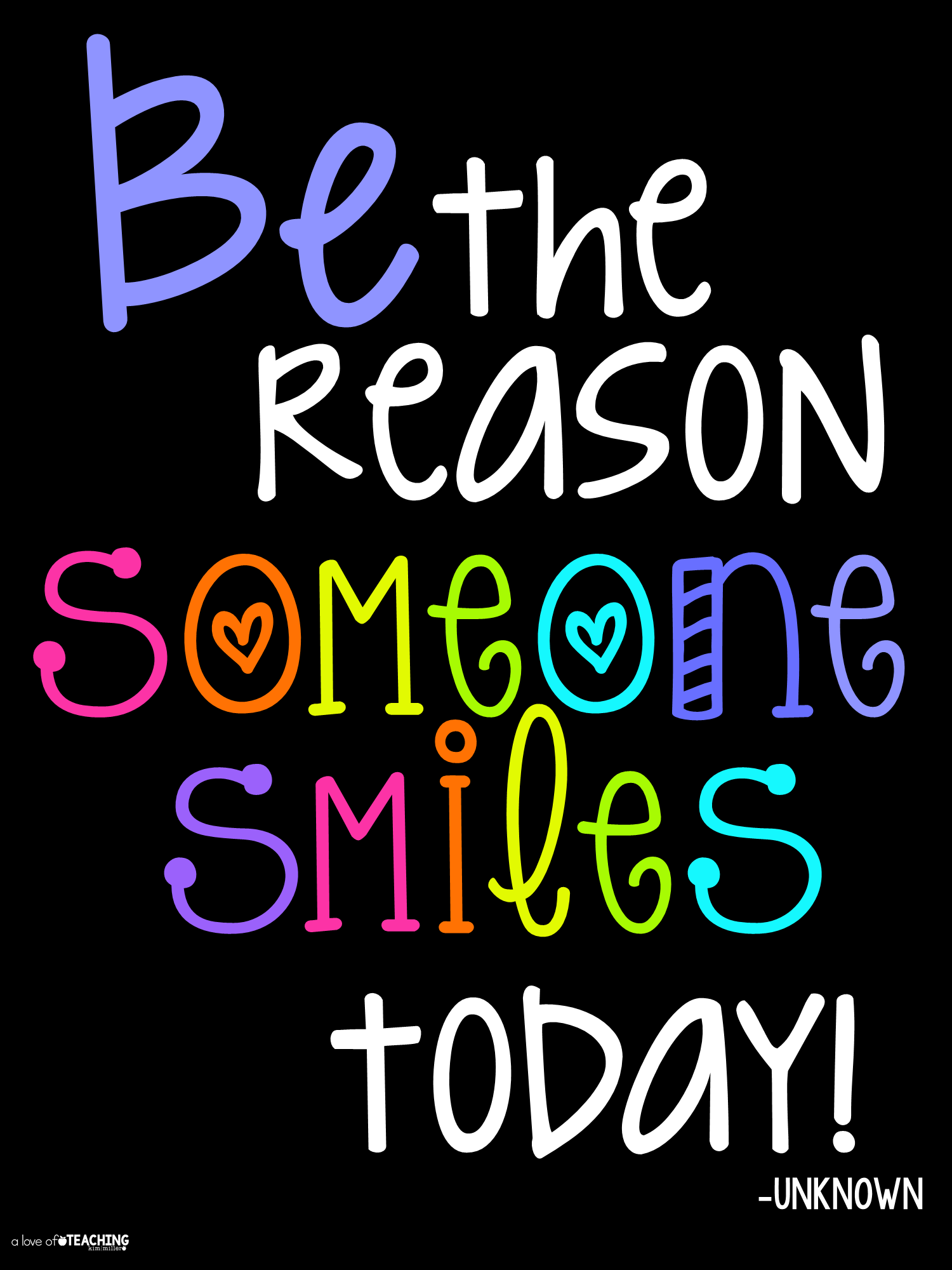 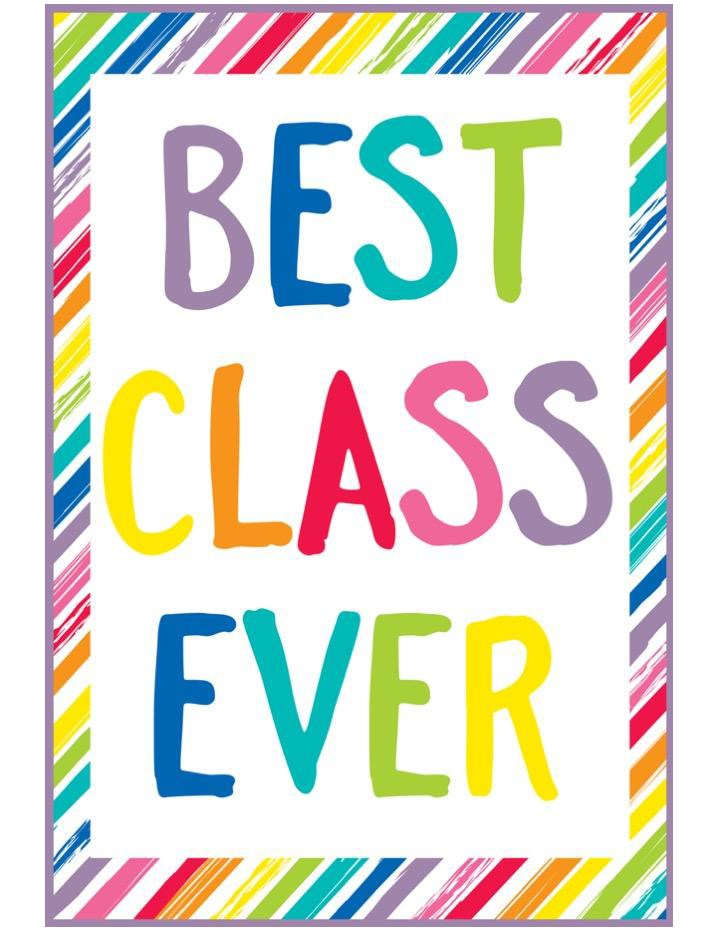 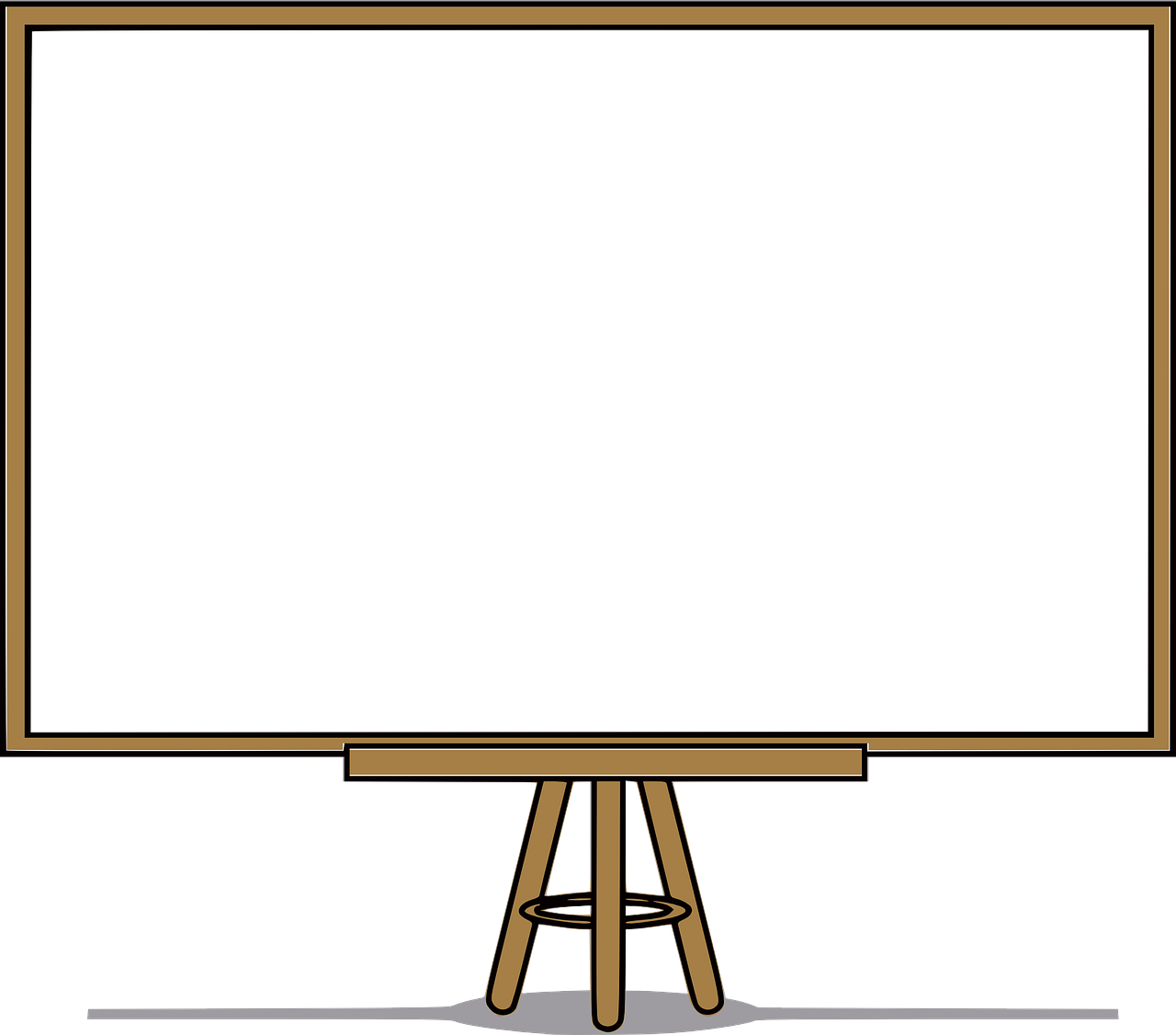 Mrs. Gina Solis
Kindergarten
Room 6
2022-2023
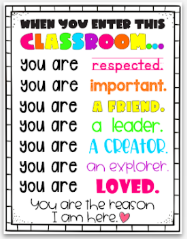 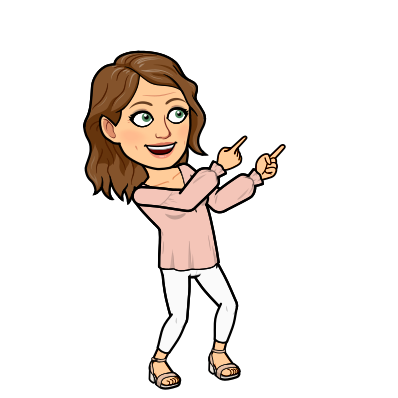 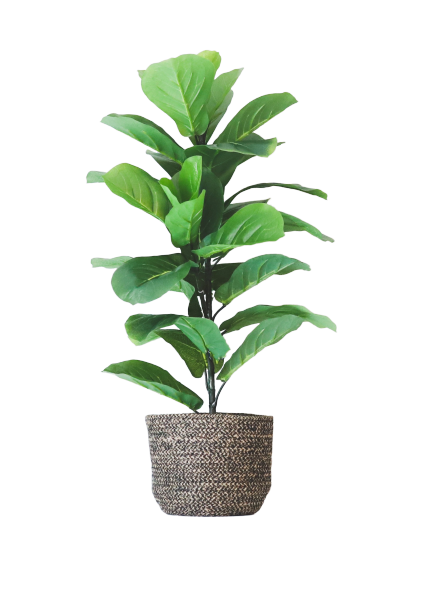 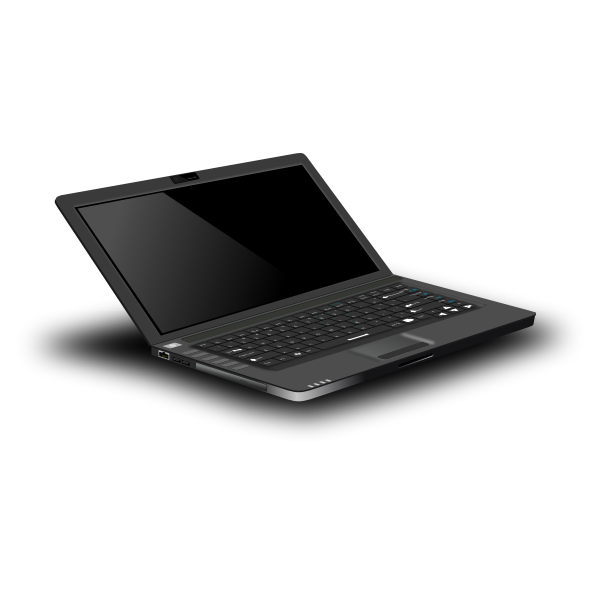 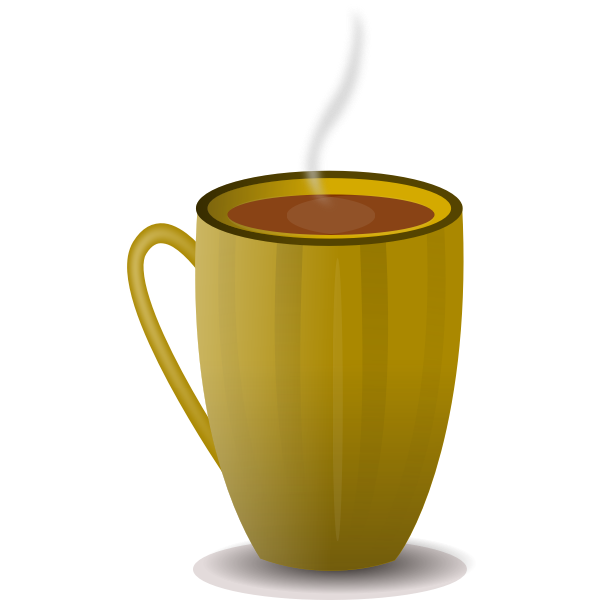 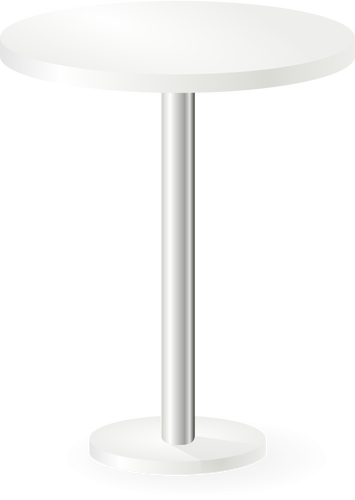 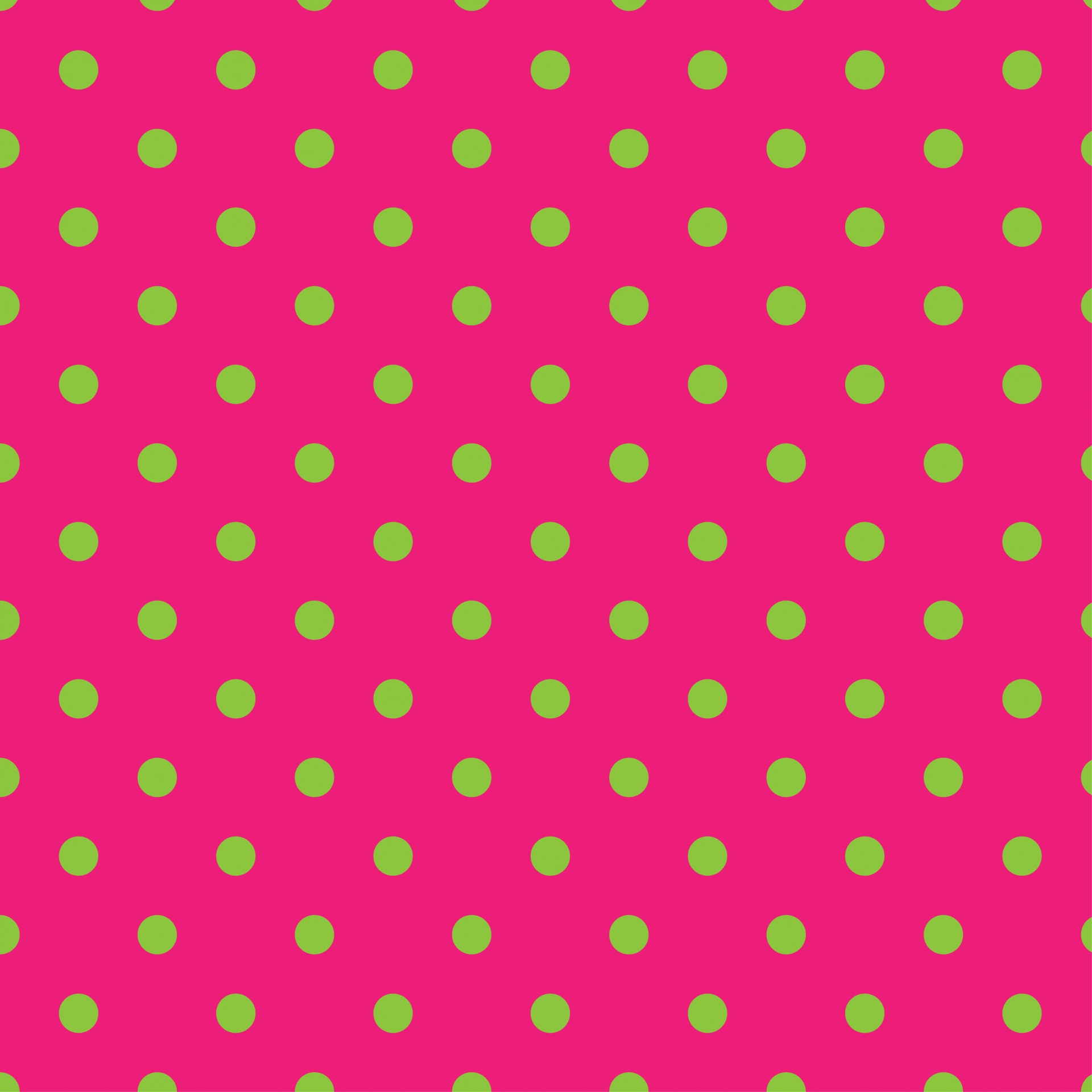 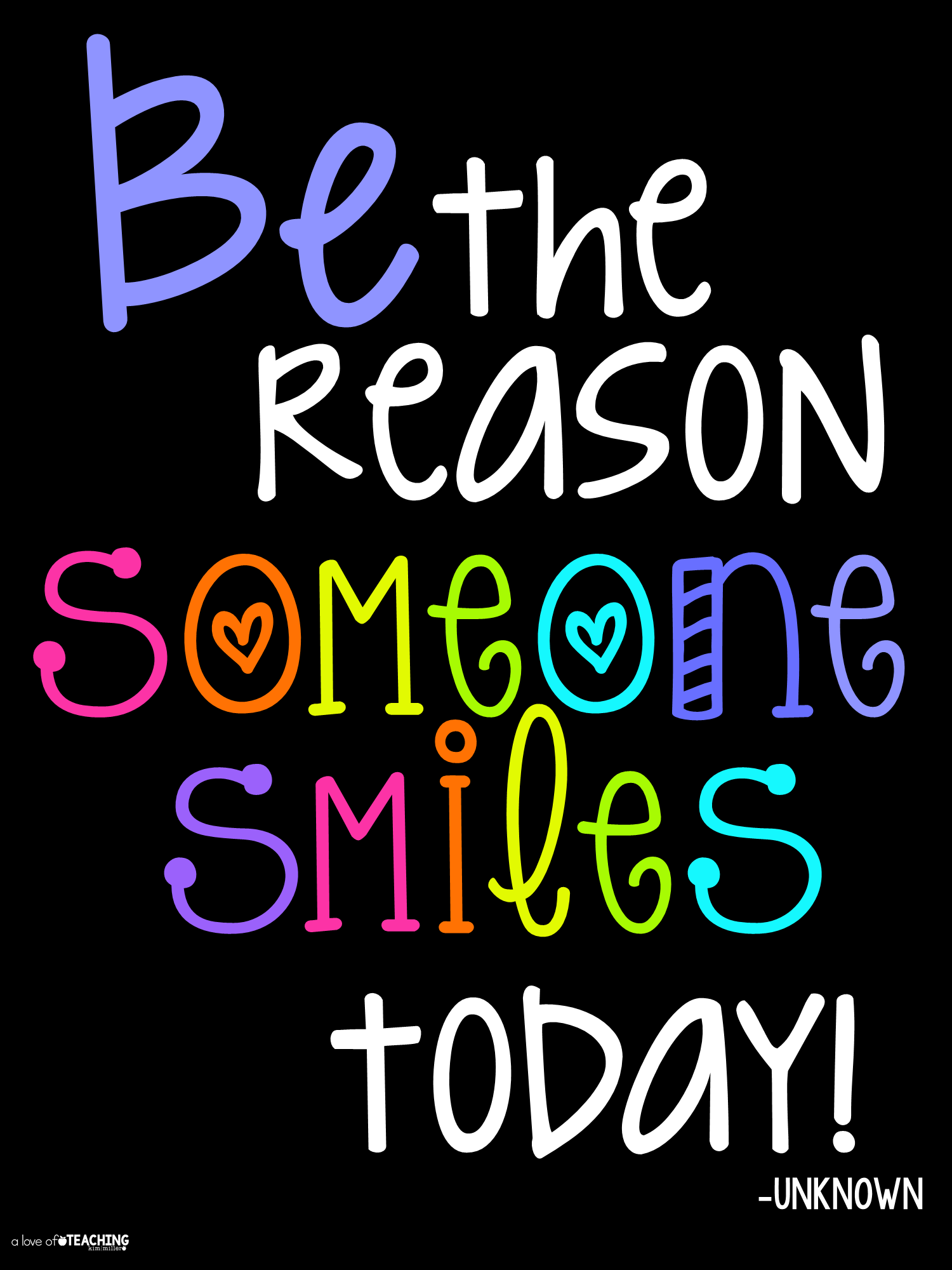 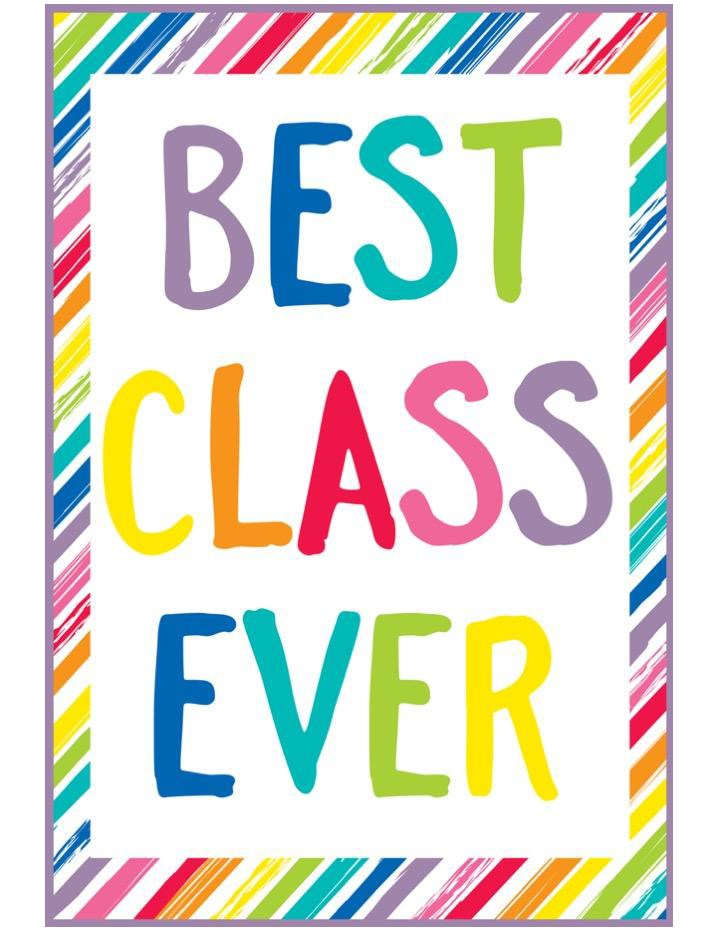 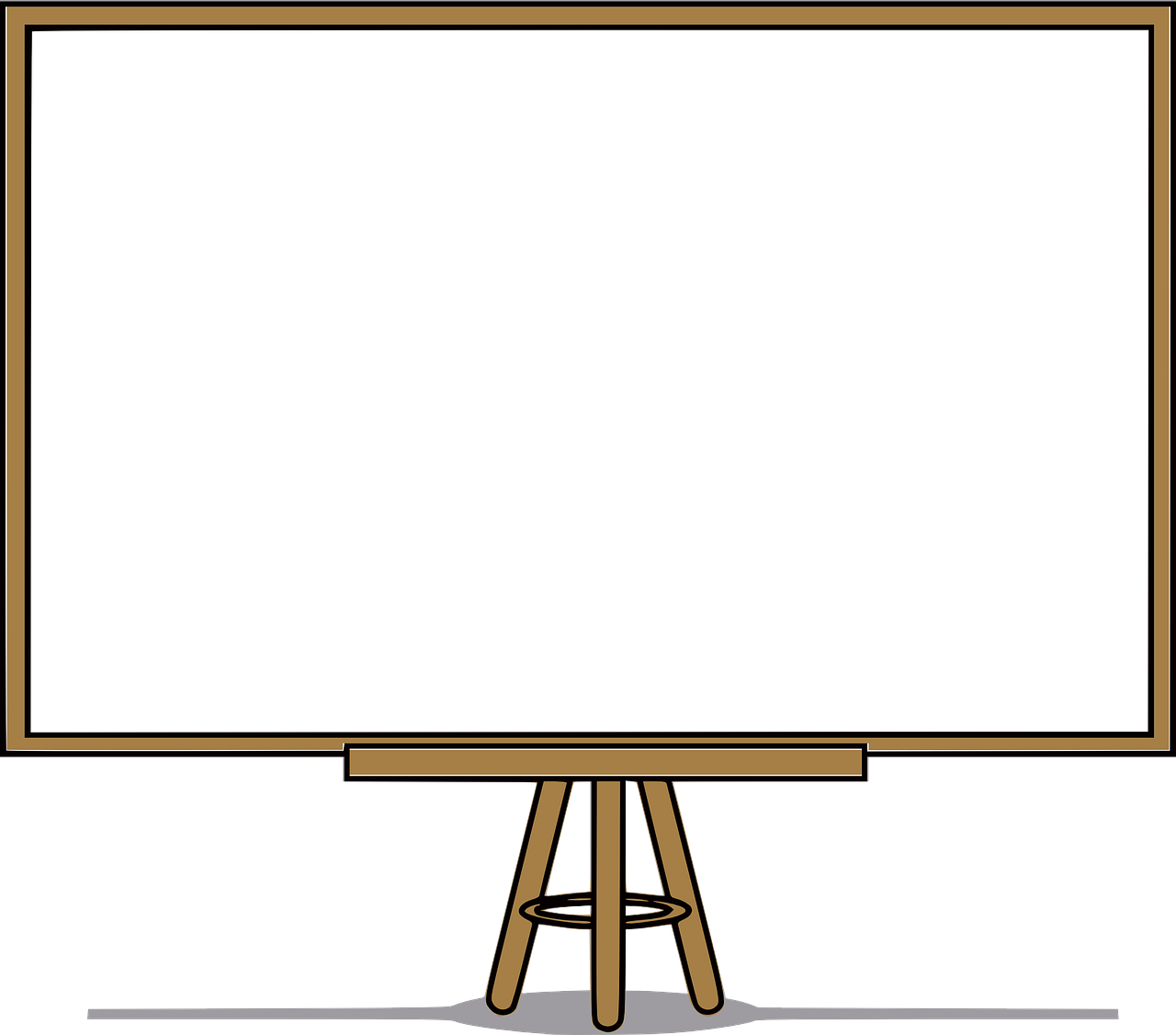 My Promise to You……..
I promise that each day your child will learn something new.
Some days it will come in their hands. 
Some days it will come in their heads.
Some days it will come in their hearts.
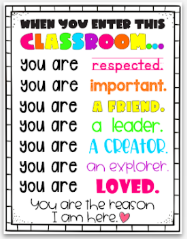 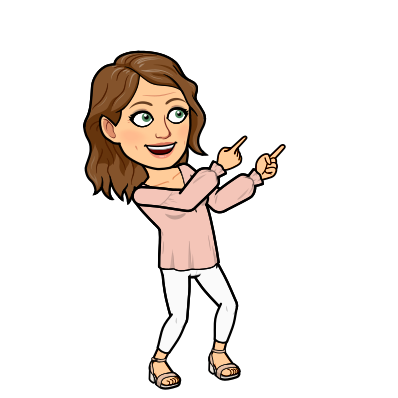 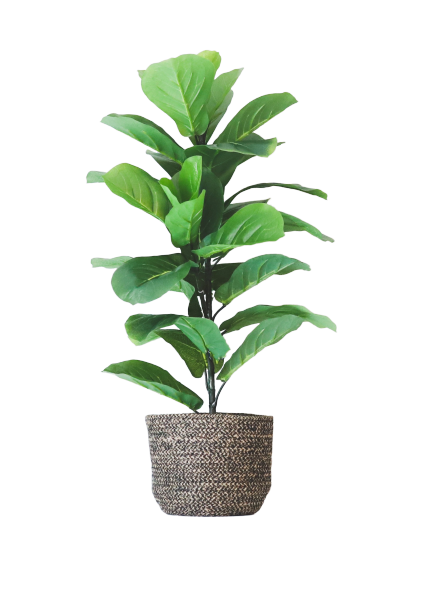 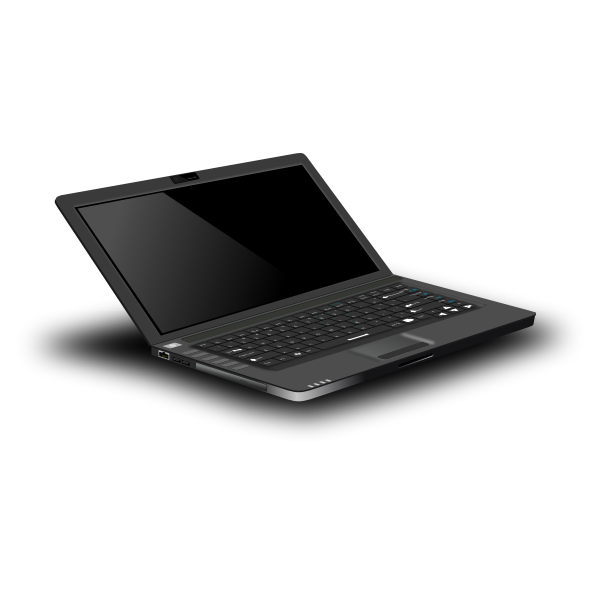 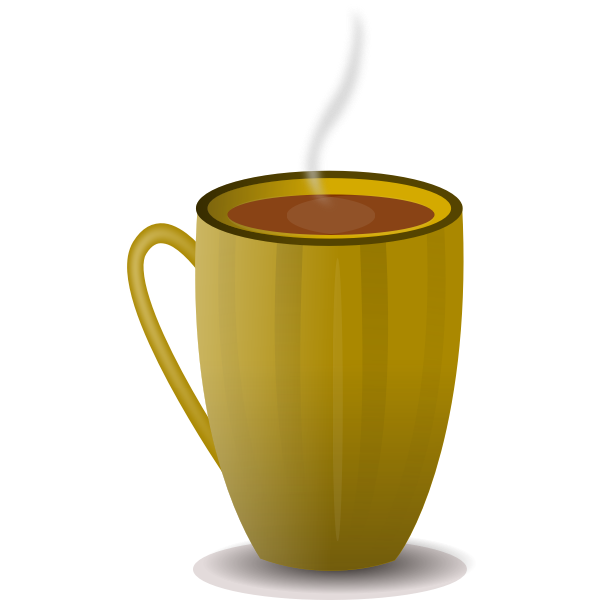 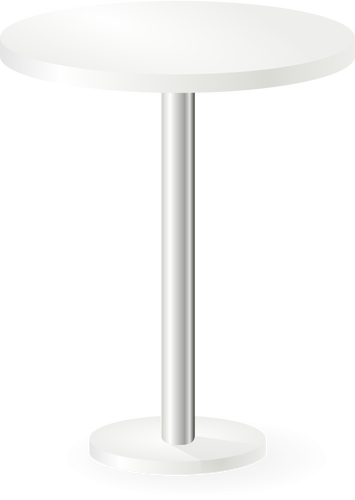 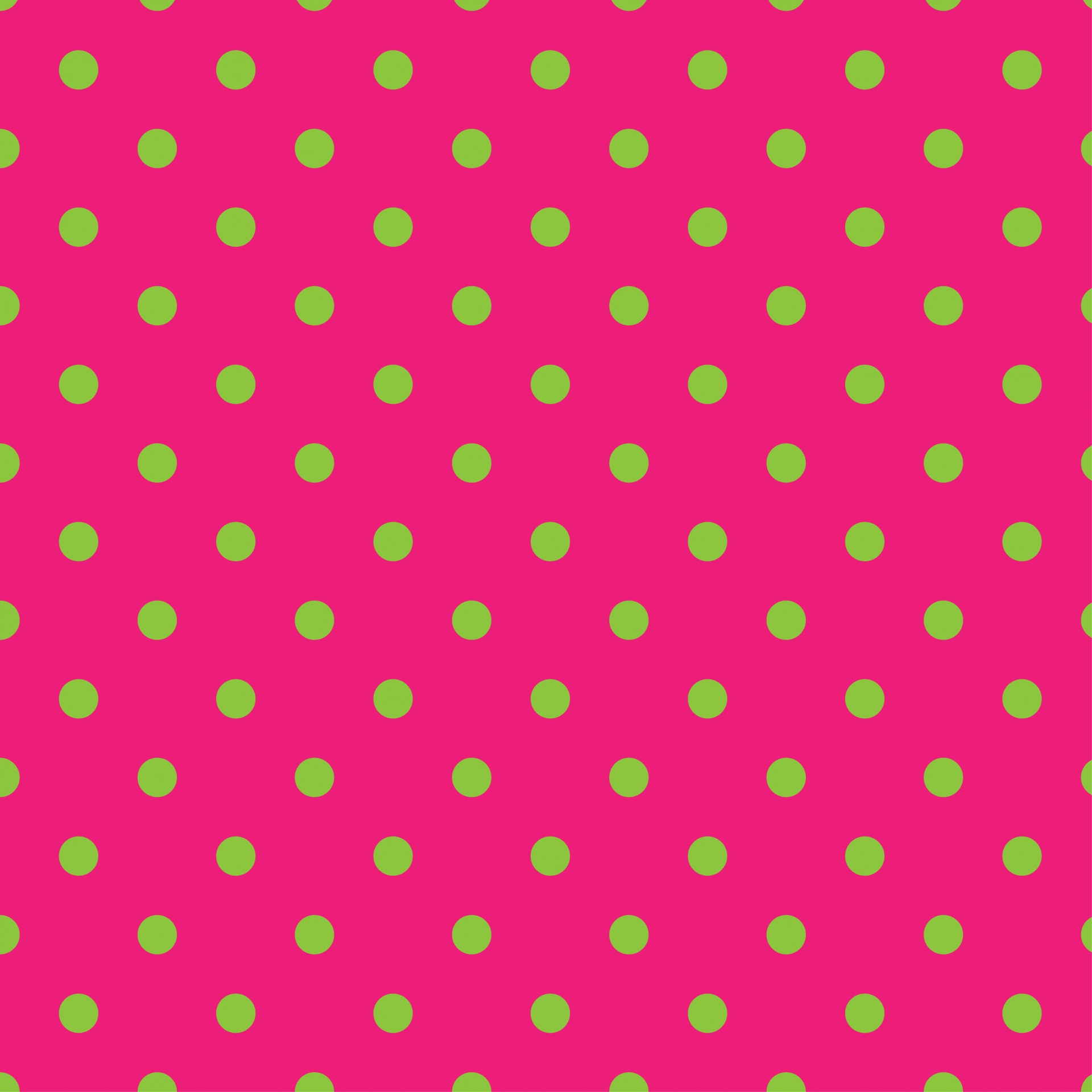 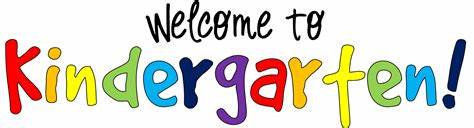 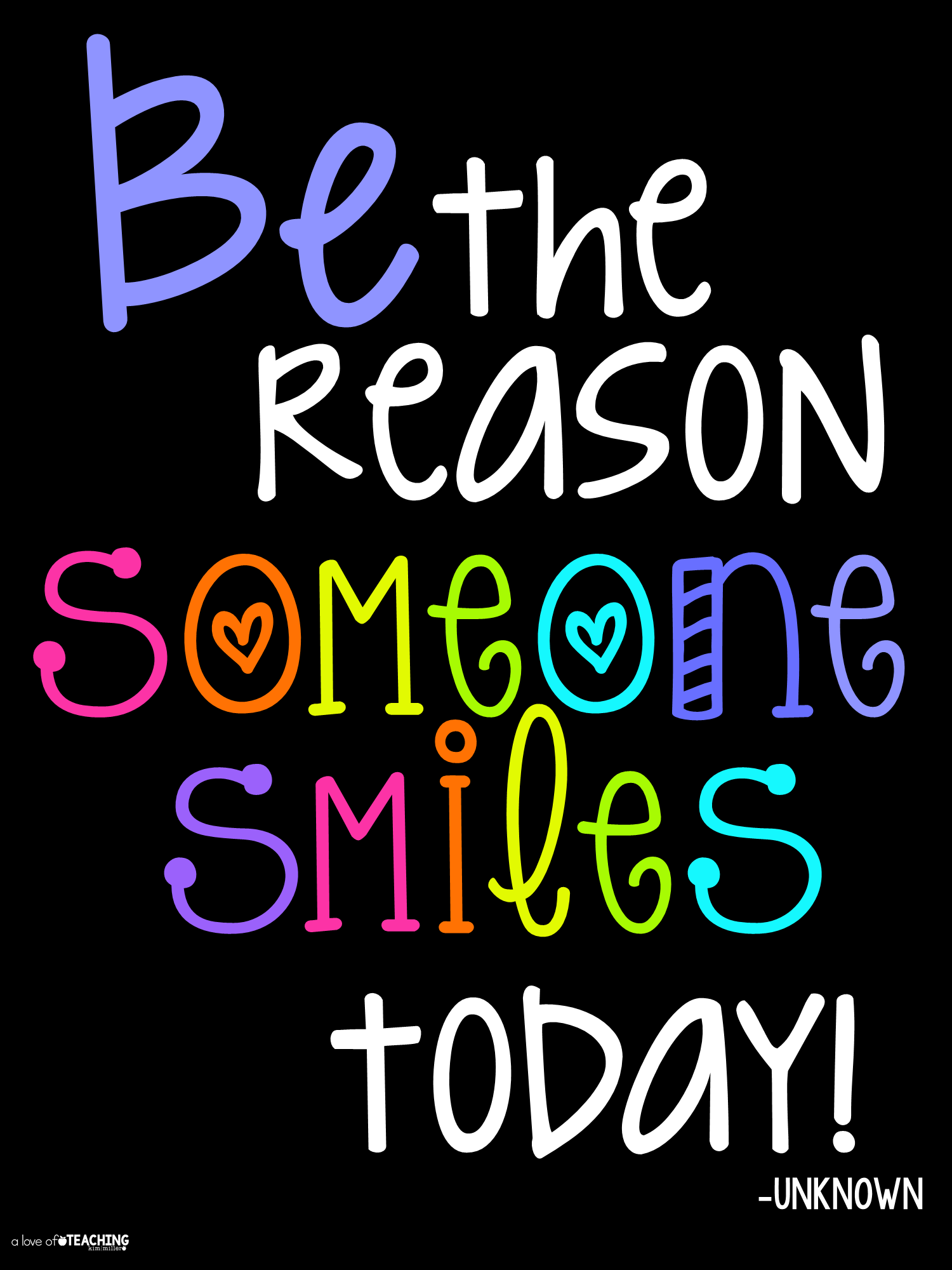 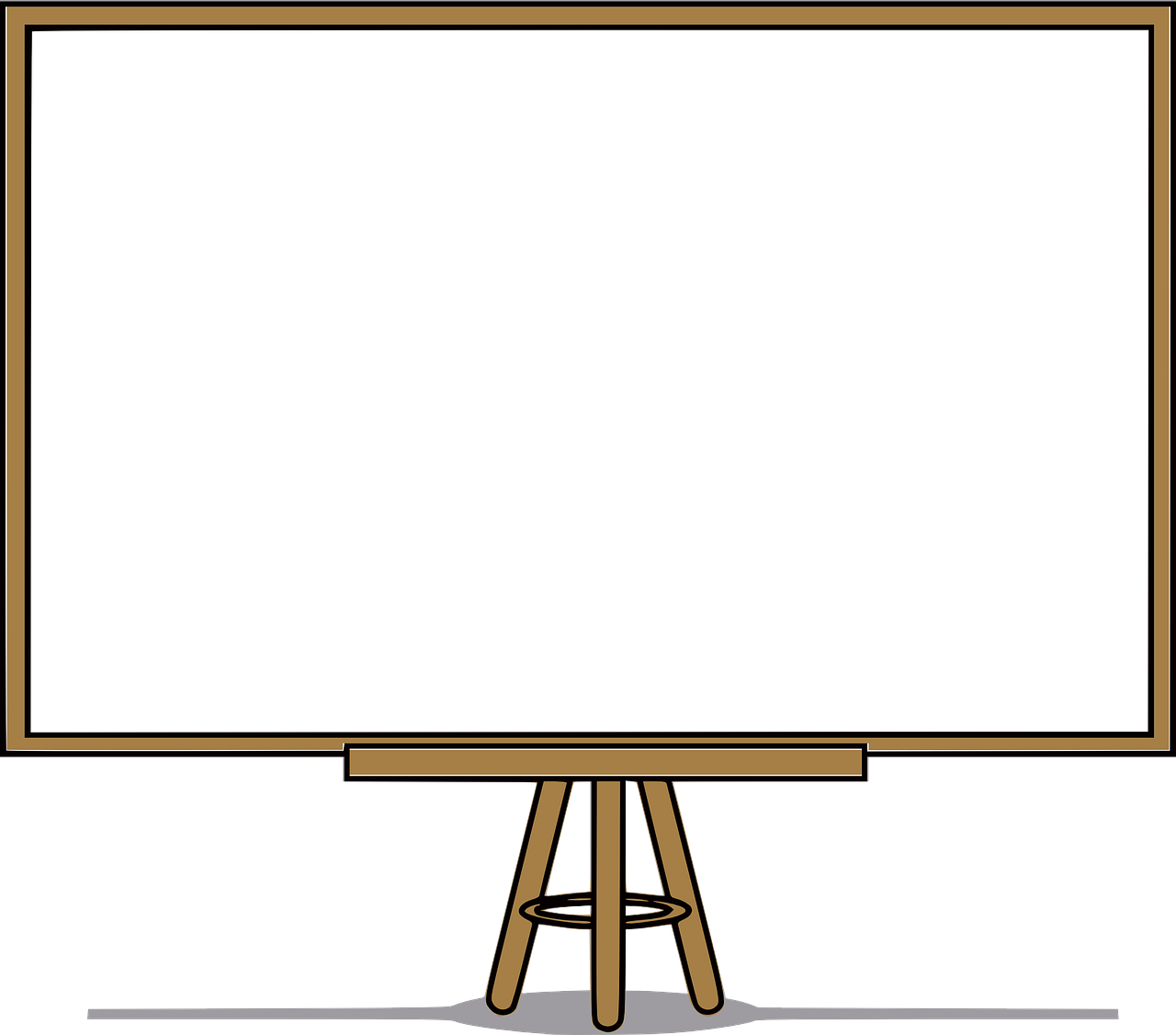 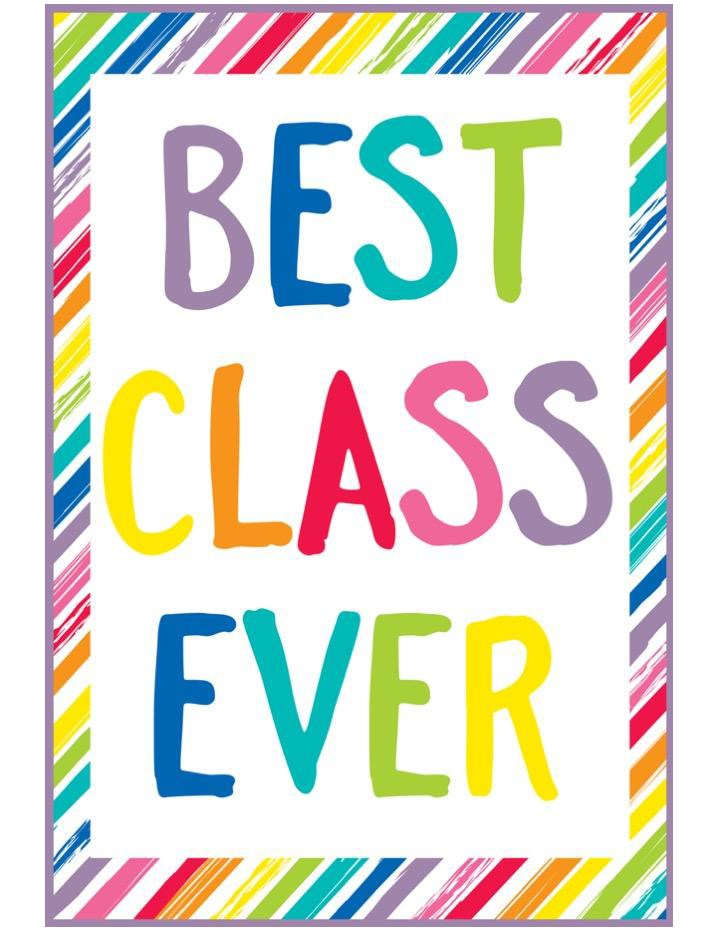 Graduate of Cal Poly Pomona
        8th Grade Language Arts Teacher
1st Grade Teacher
Intervention Teacher
Kindergarten Teacher
Mom and Wife
Eagle Canyon Community Member for 17 years
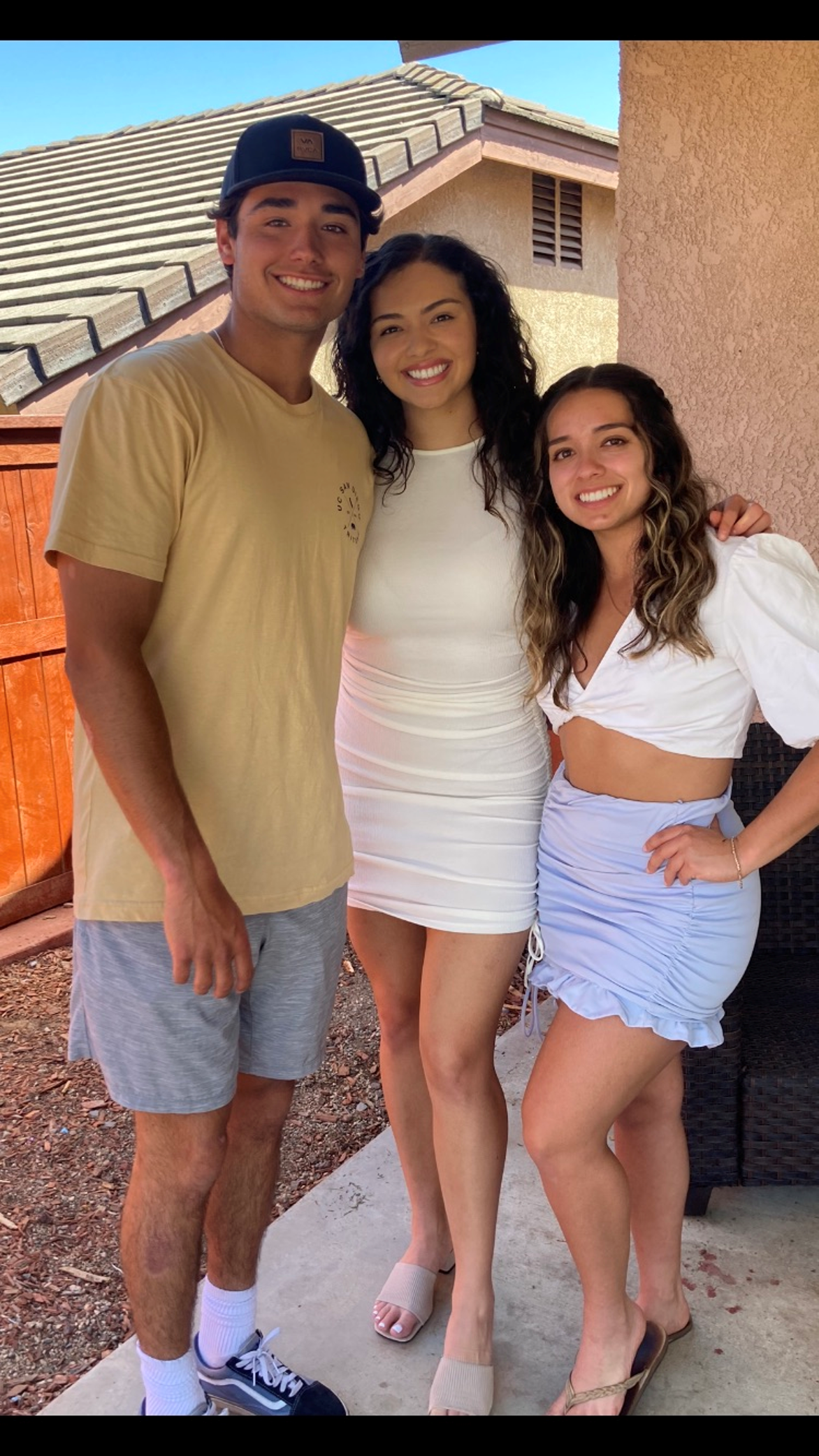 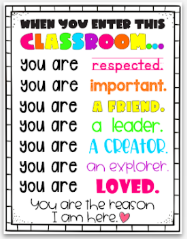 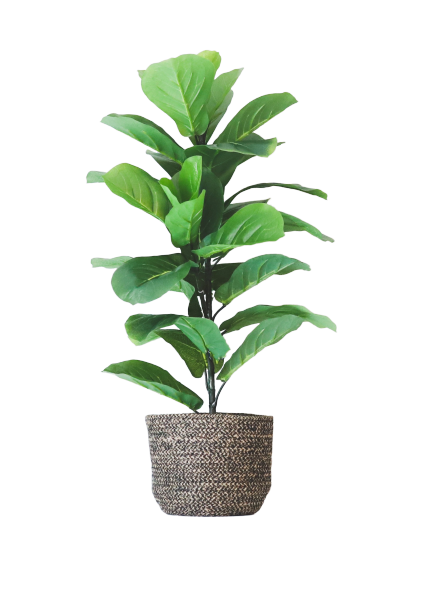 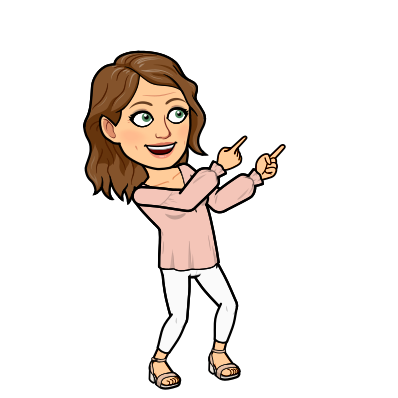 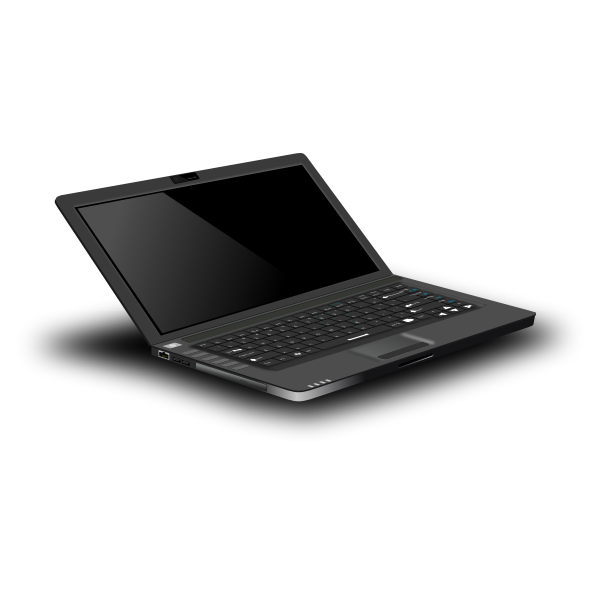 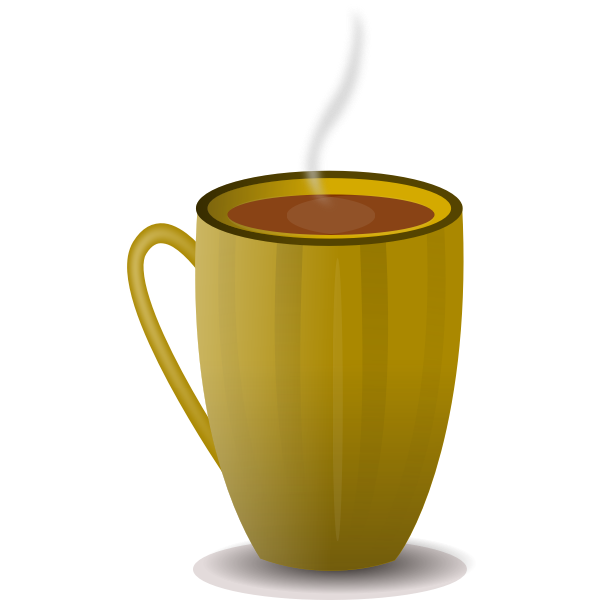 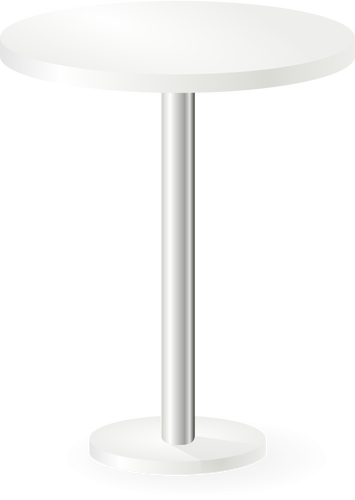 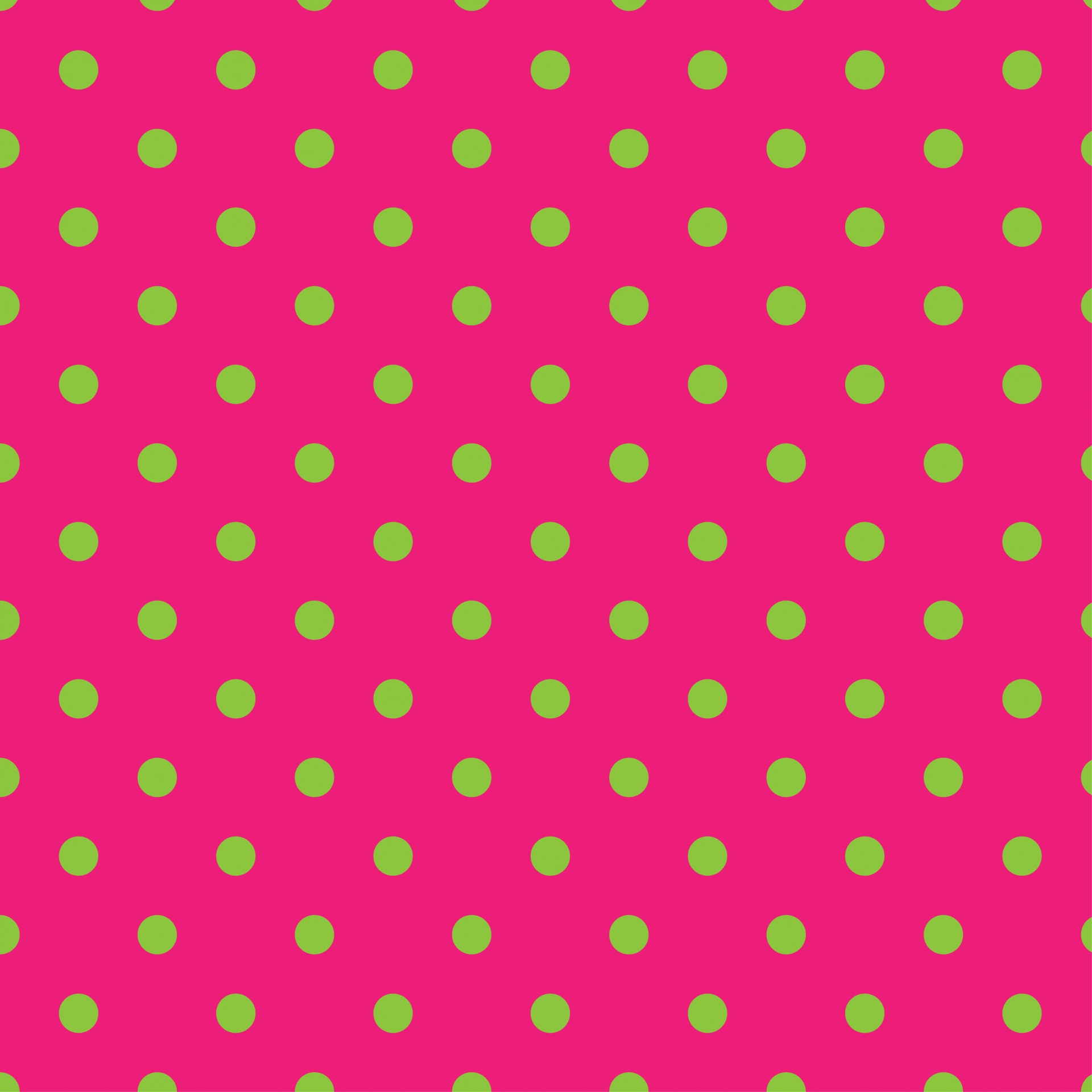 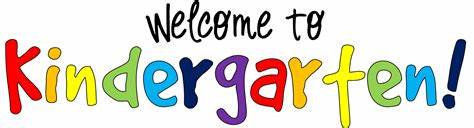 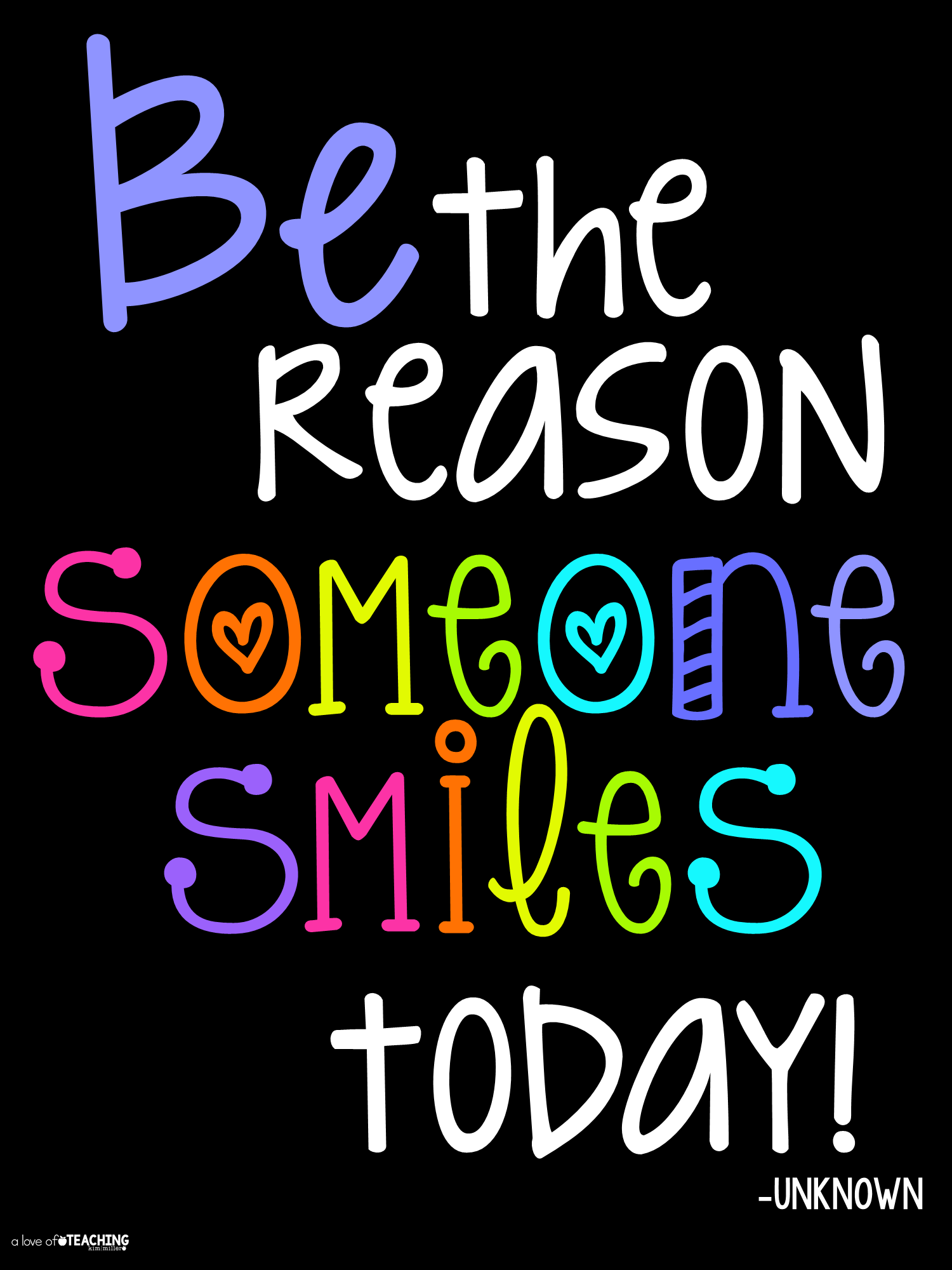 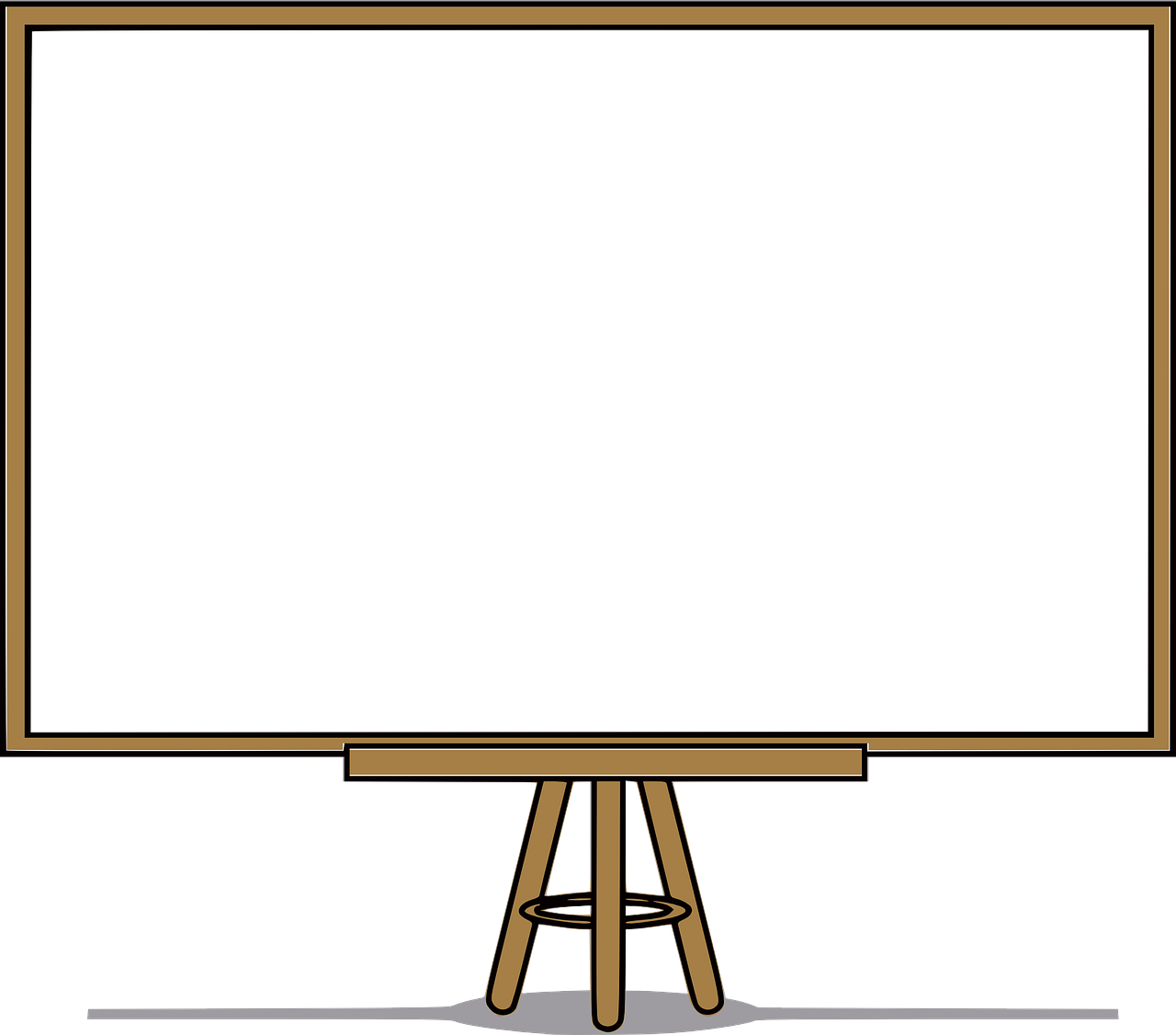 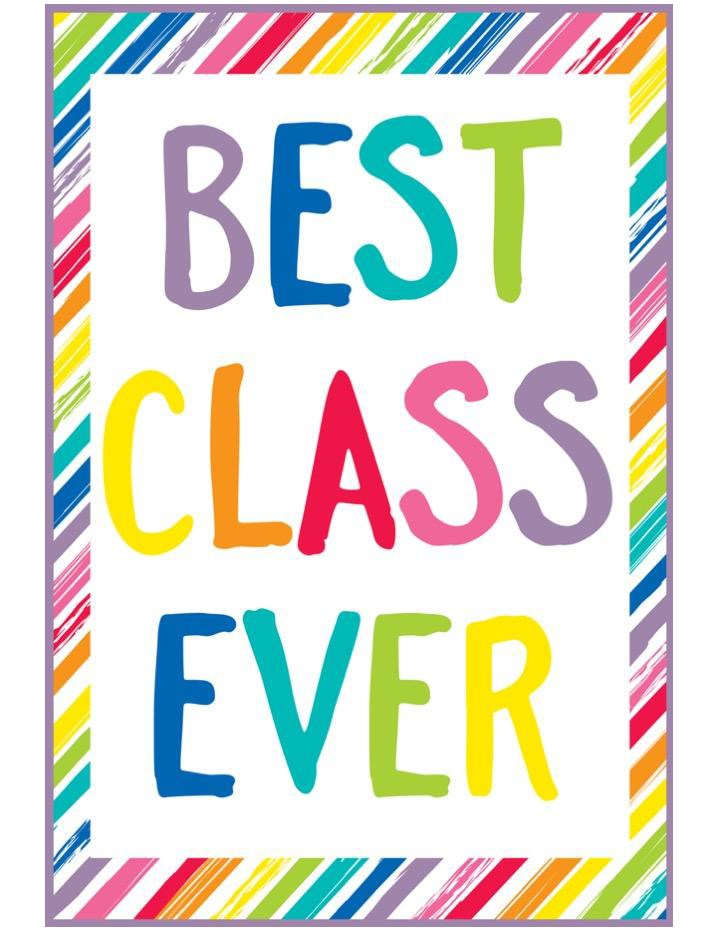 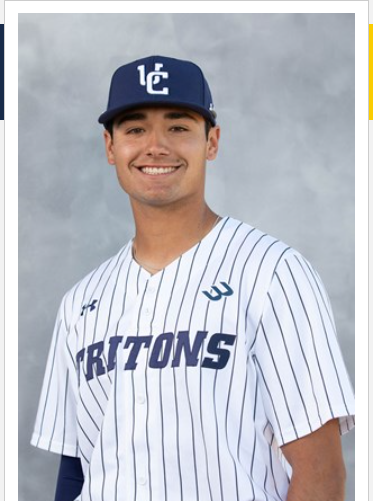 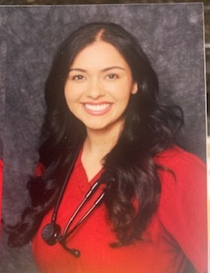 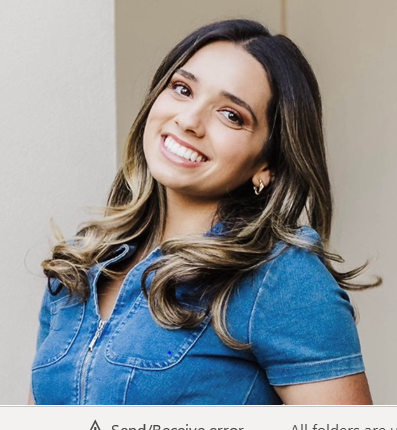 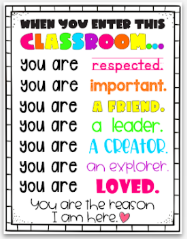 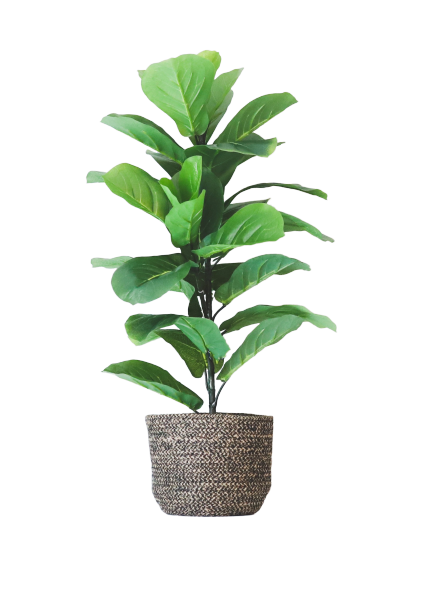 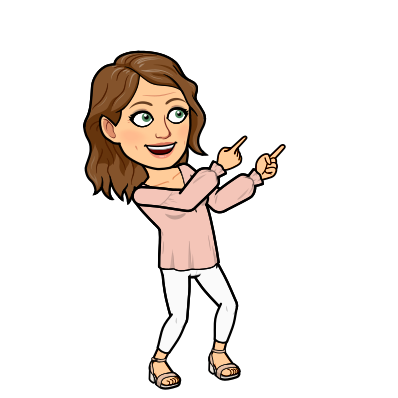 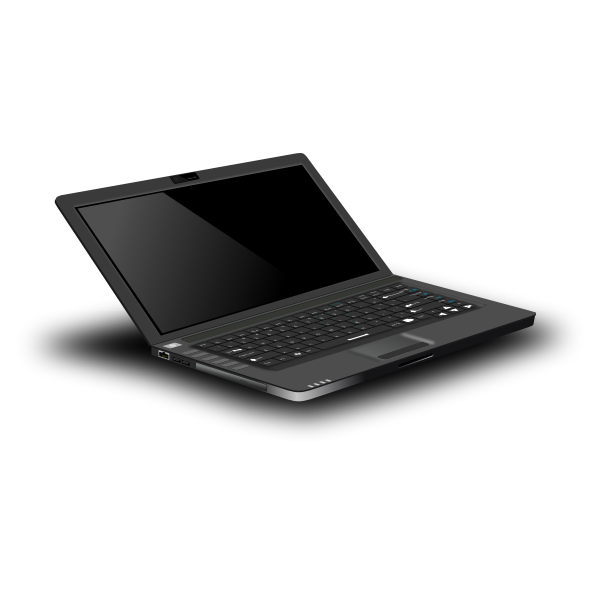 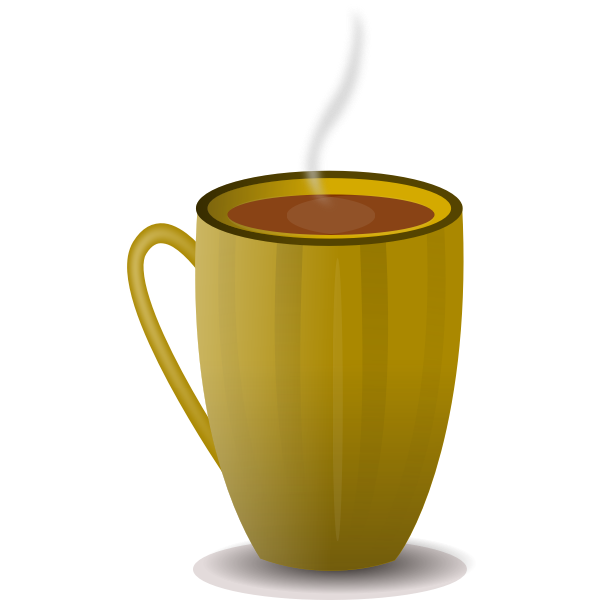 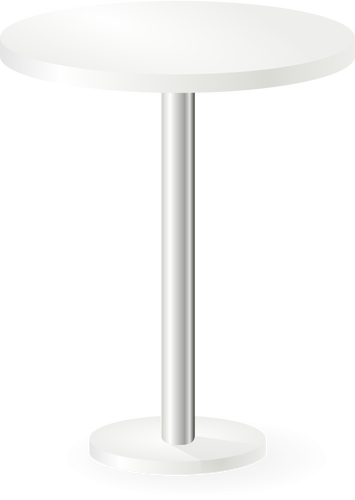 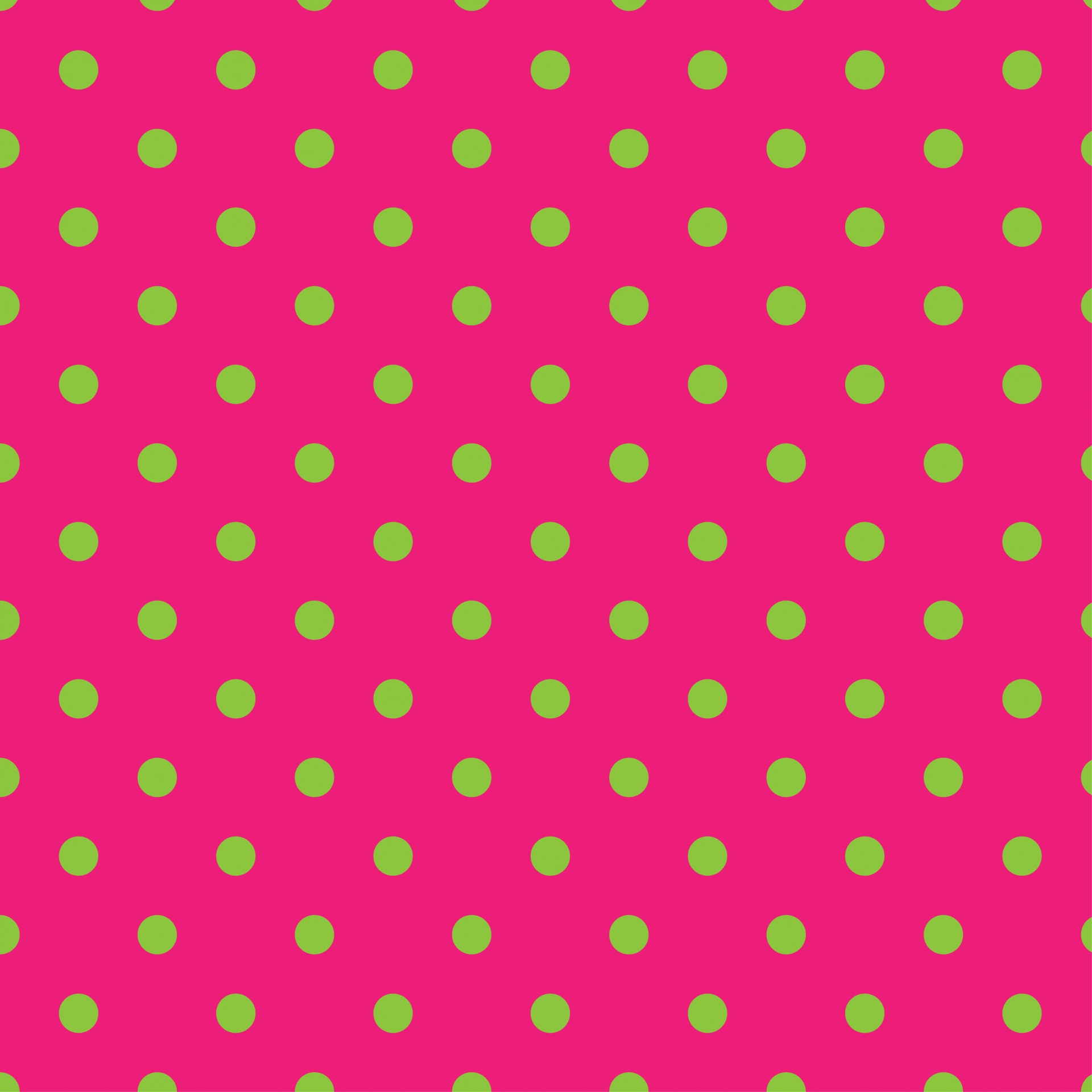 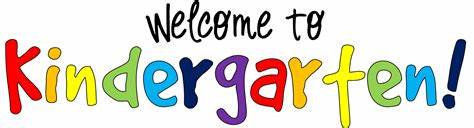 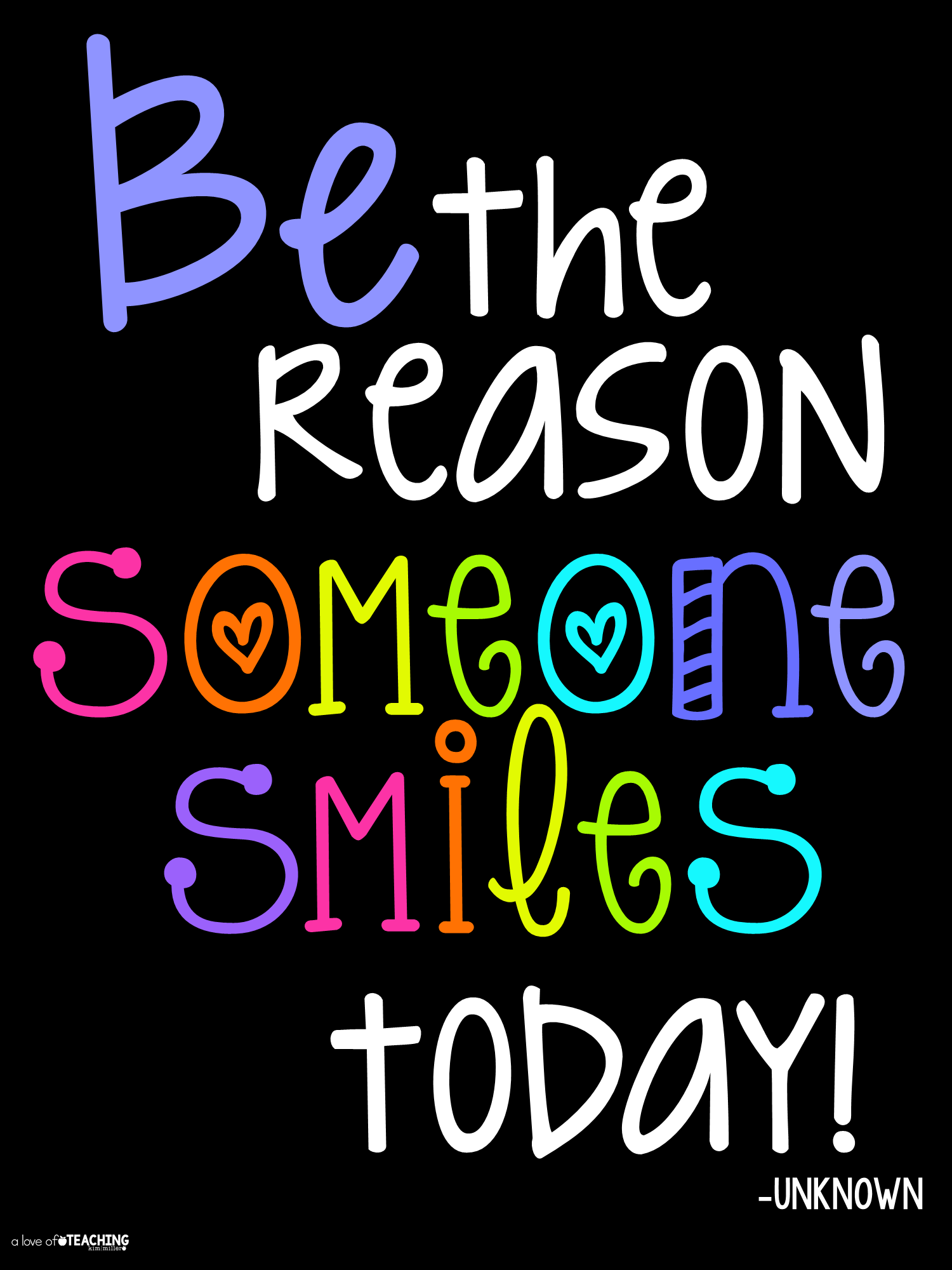 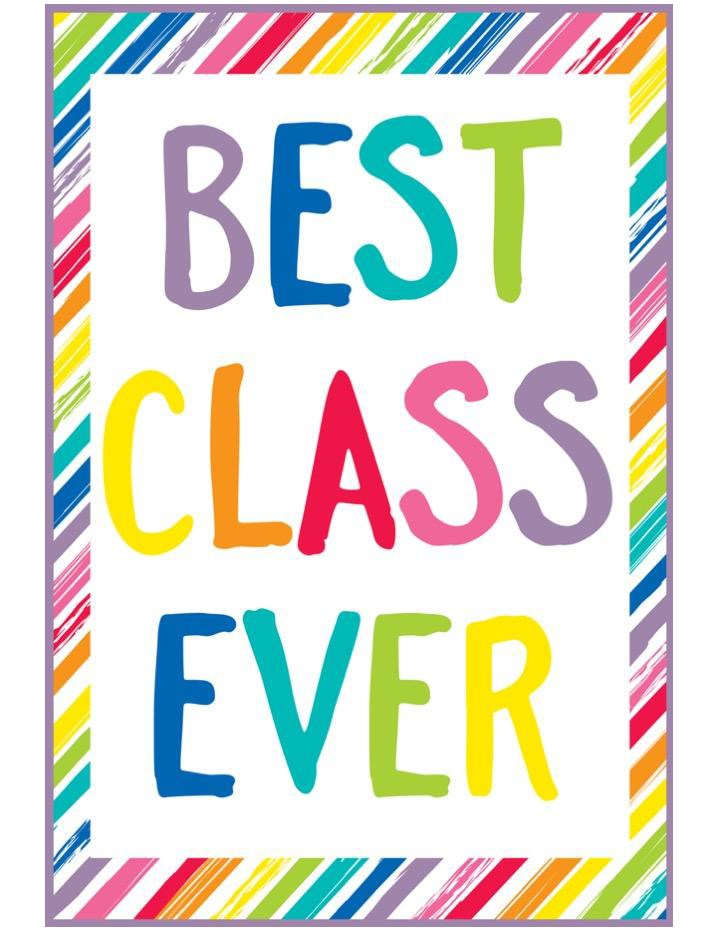 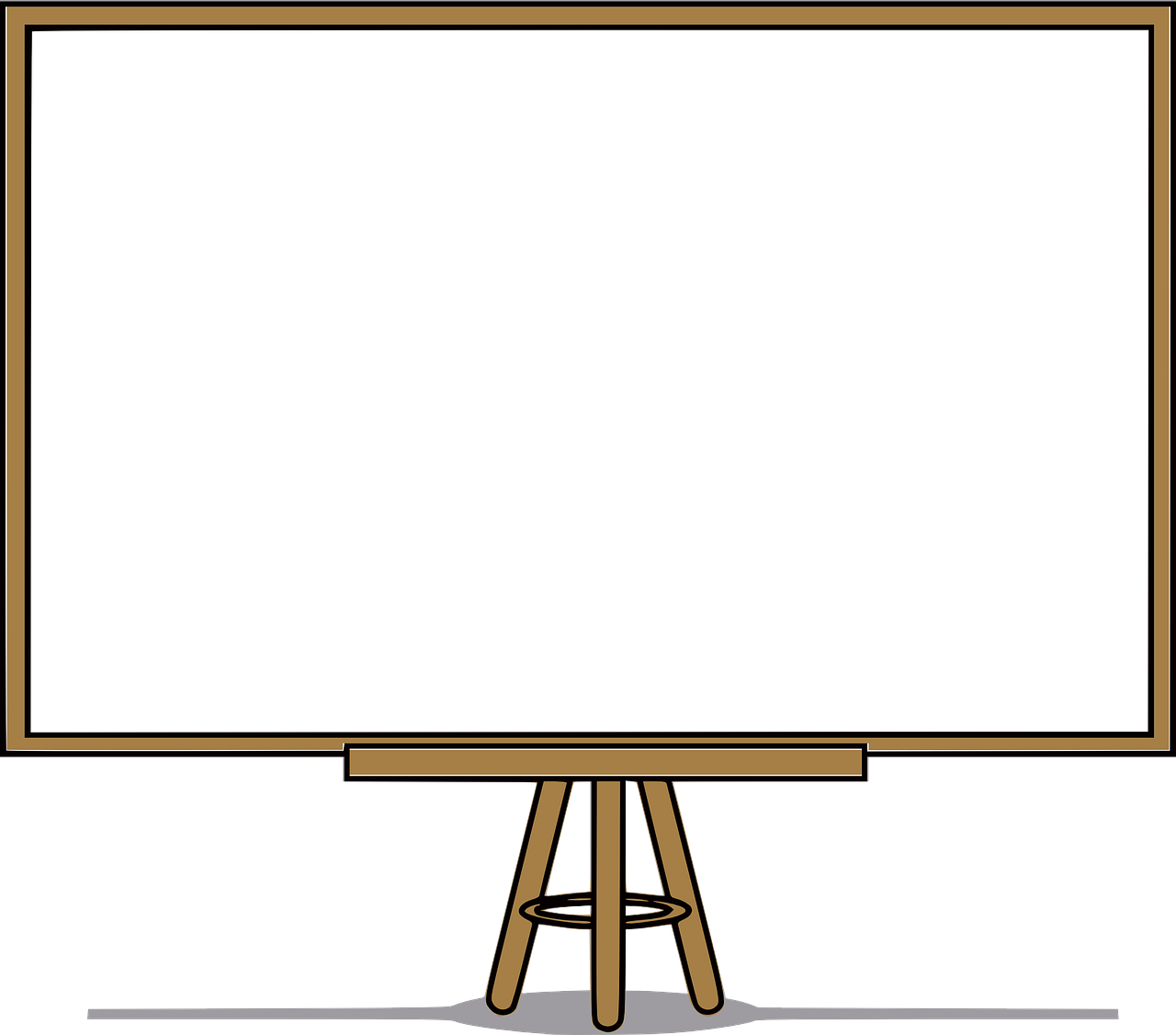 Room 6 represents the Oregon Ducks
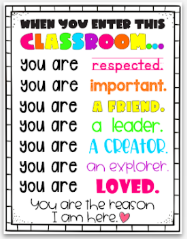 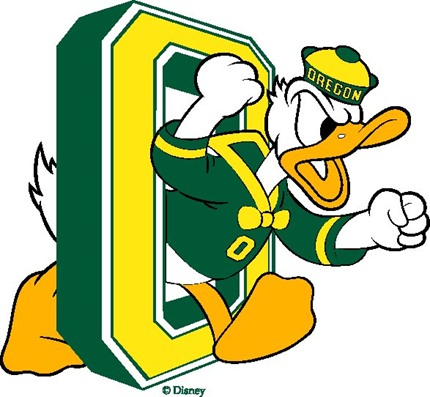 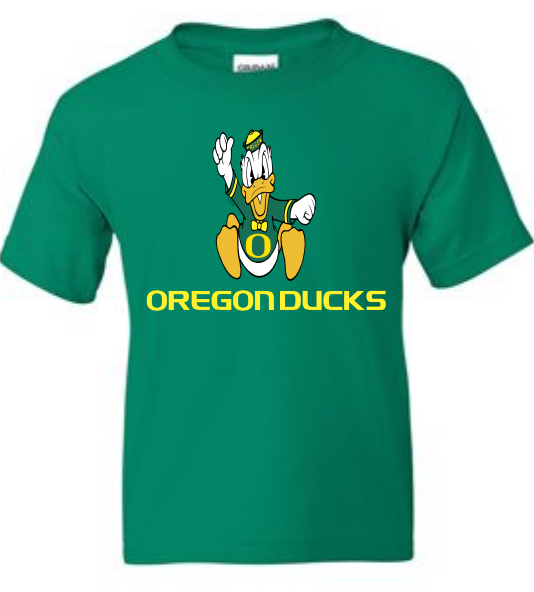 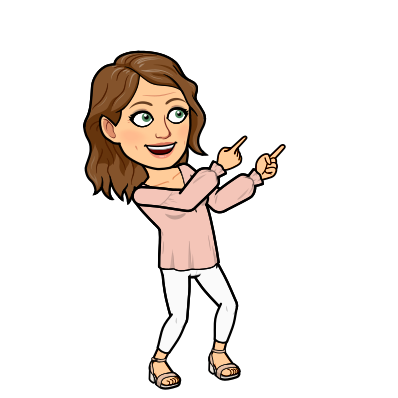 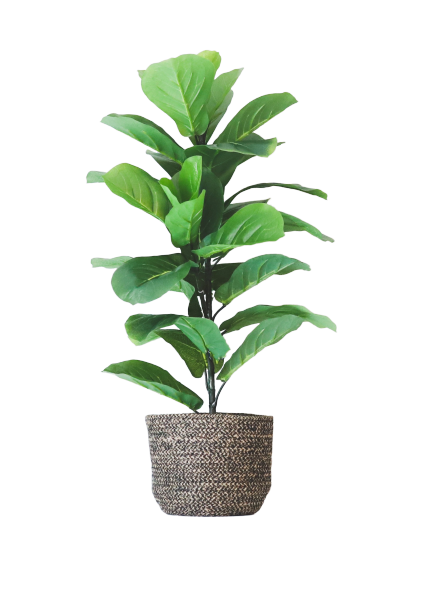 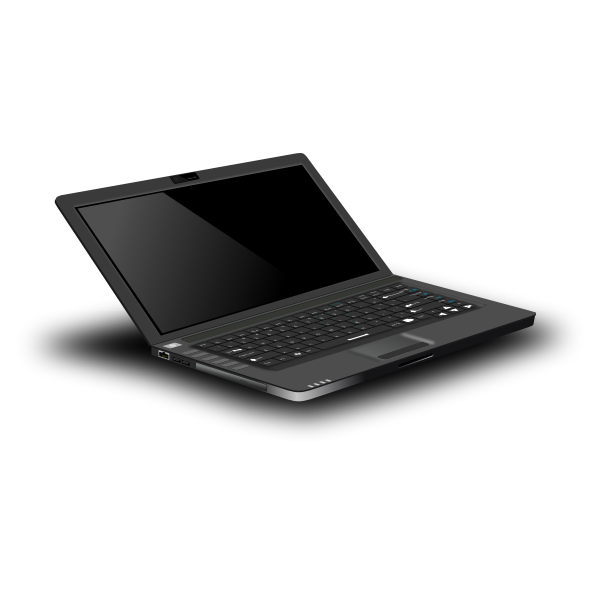 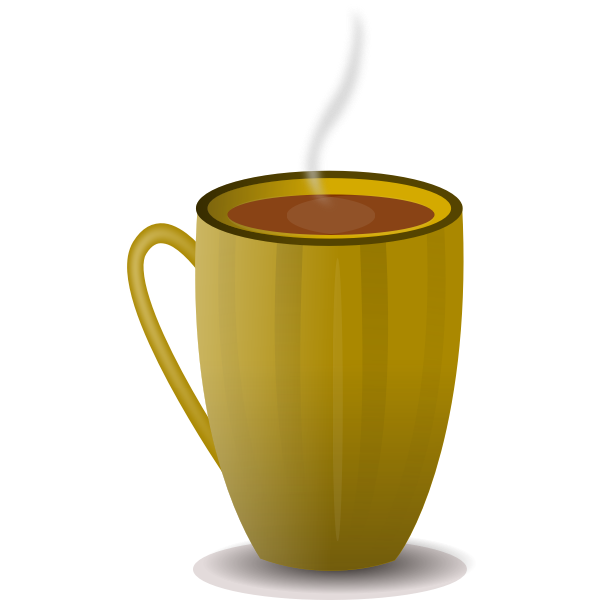 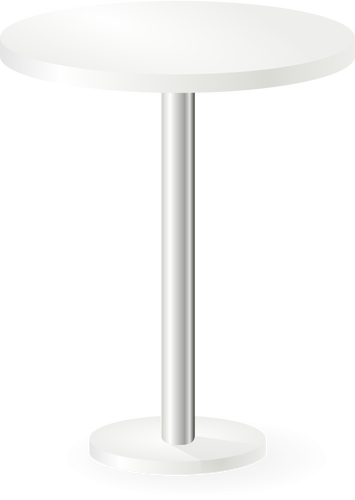 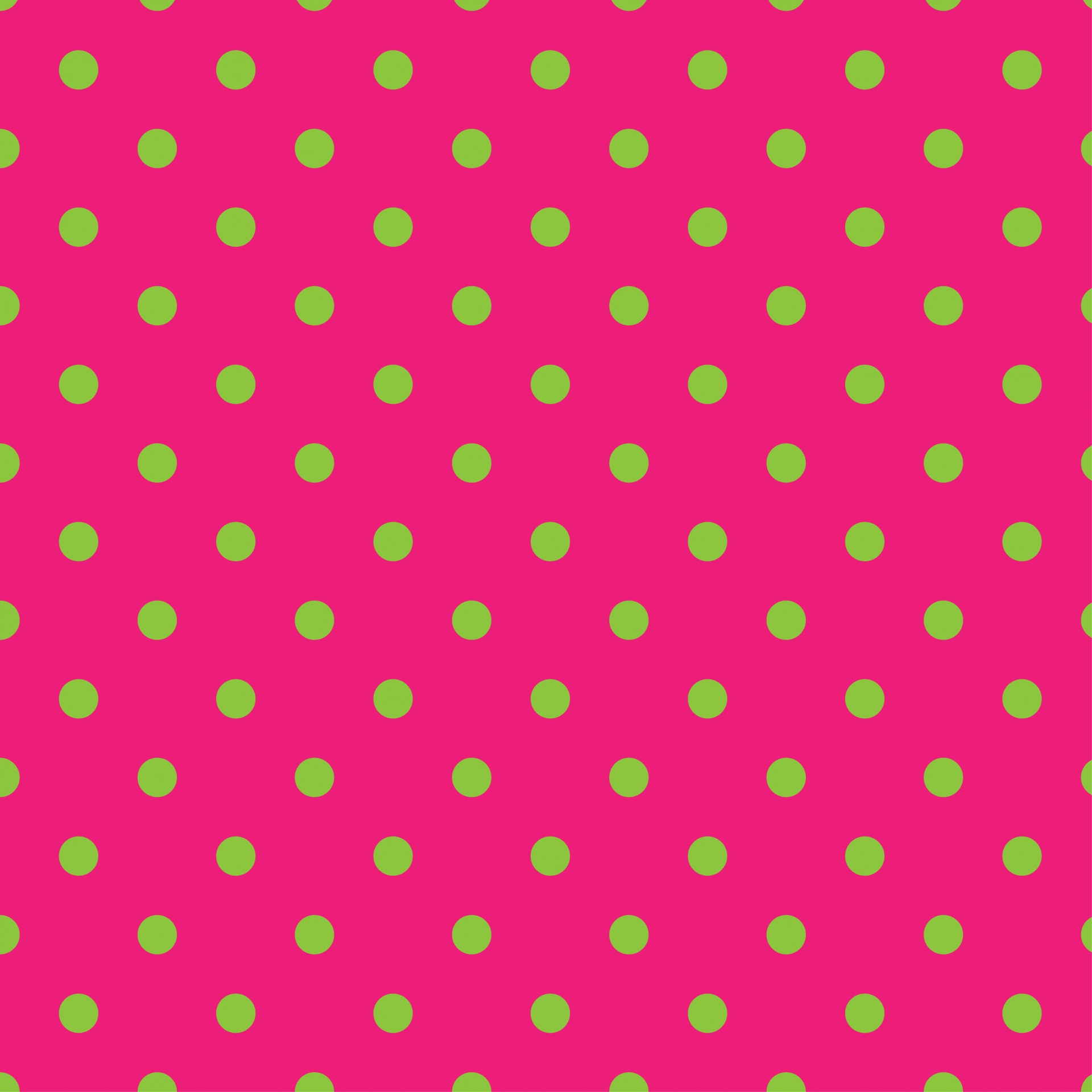 Early Bird/Late Bird Schedule
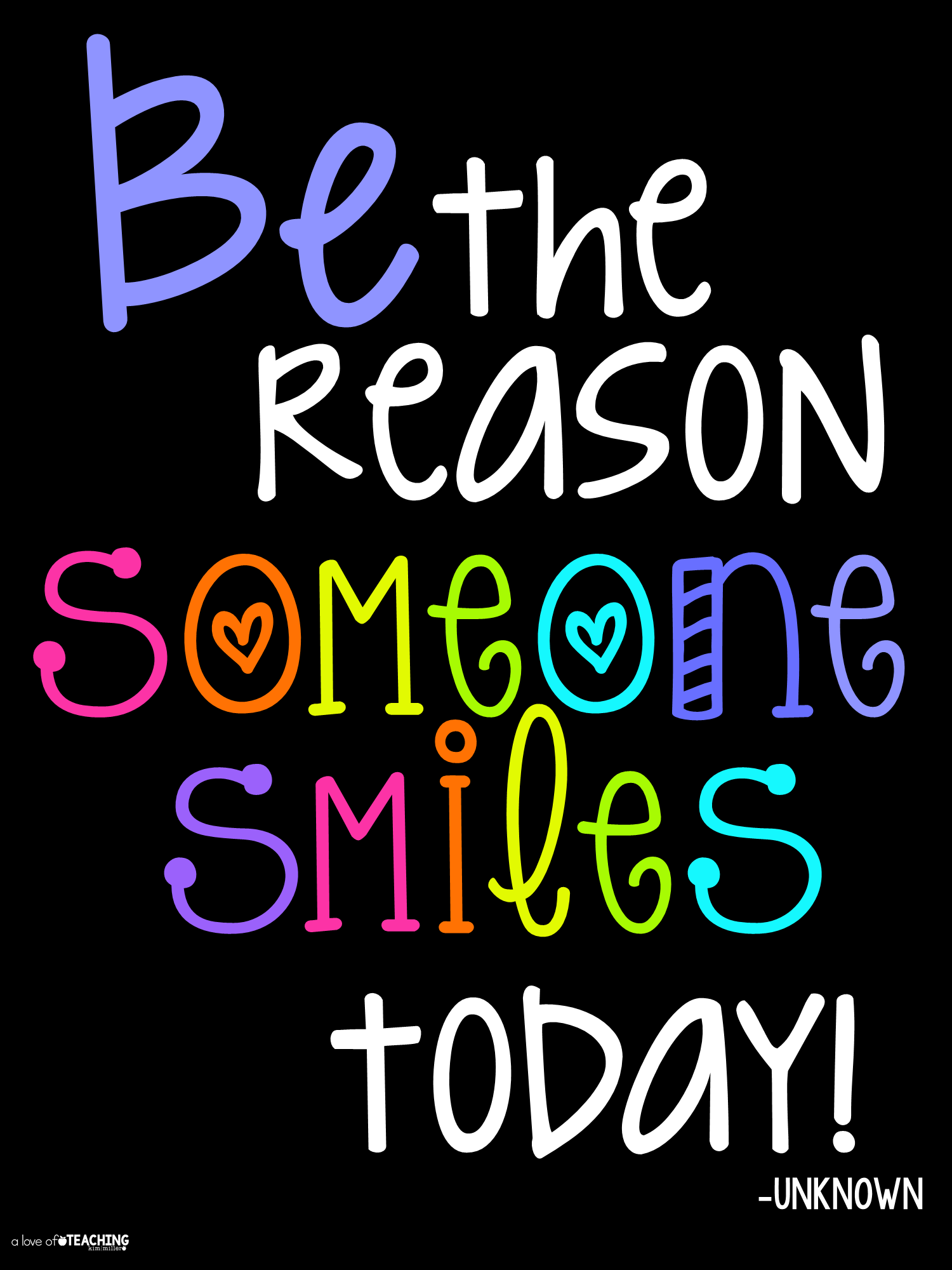 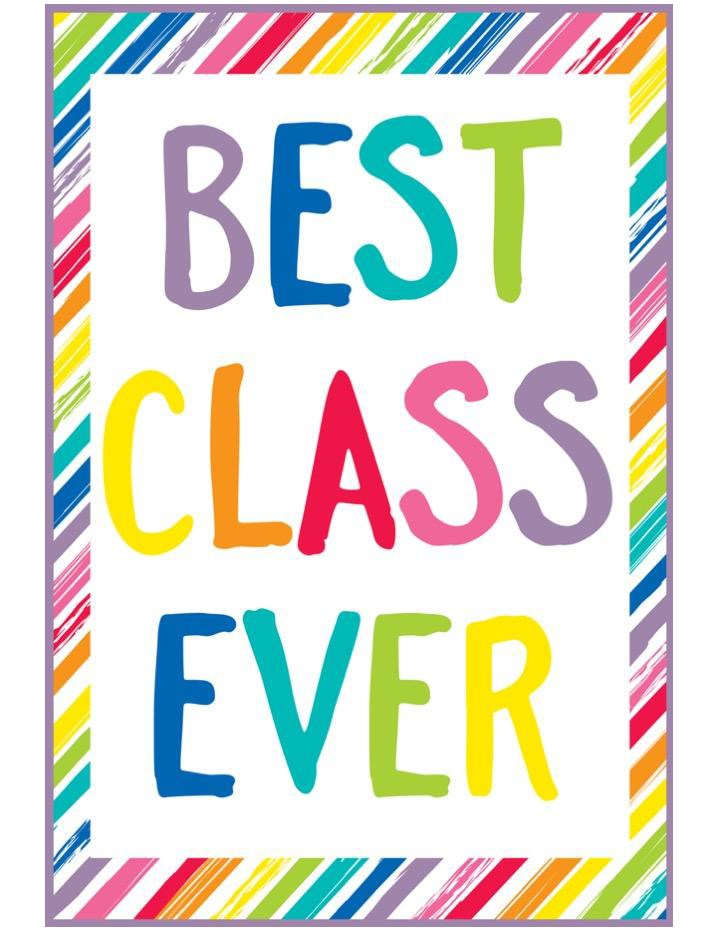 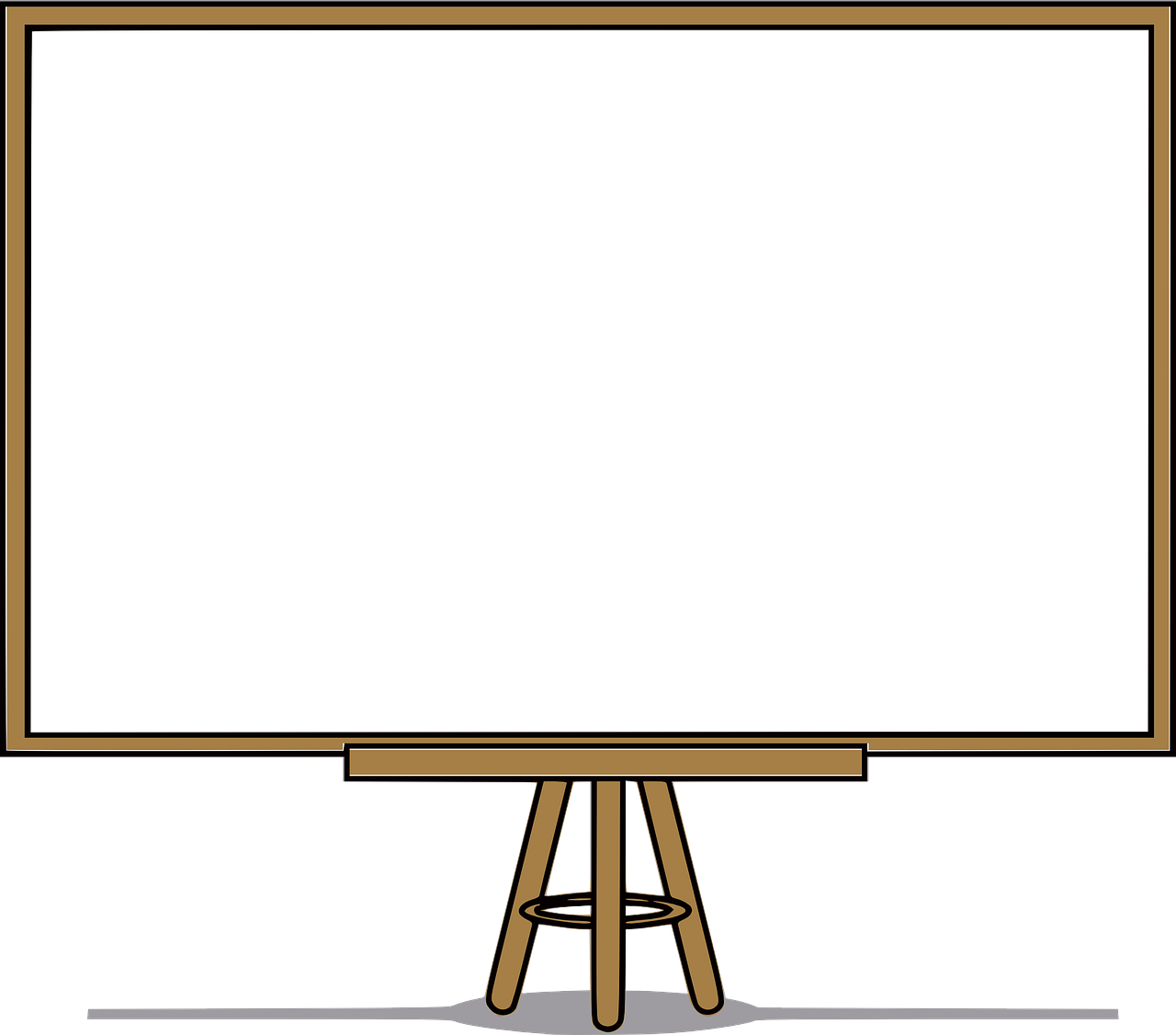 7:50 – 11:10 Early Bird
9:20 – 12:40 Late Bird
*Overlap 9:20 - 11:10
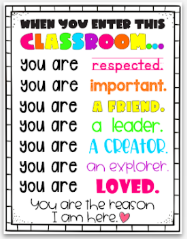 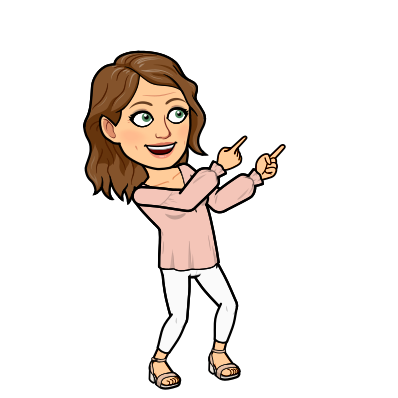 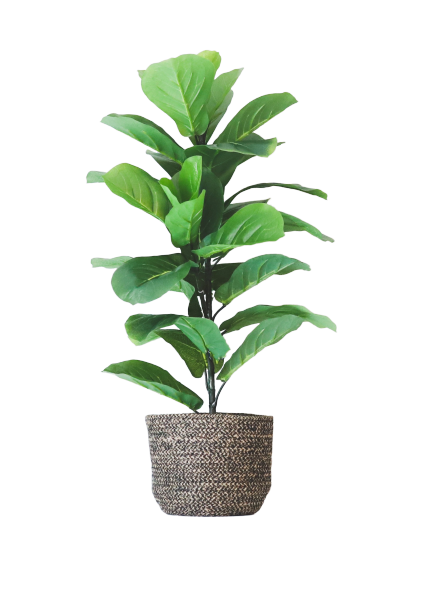 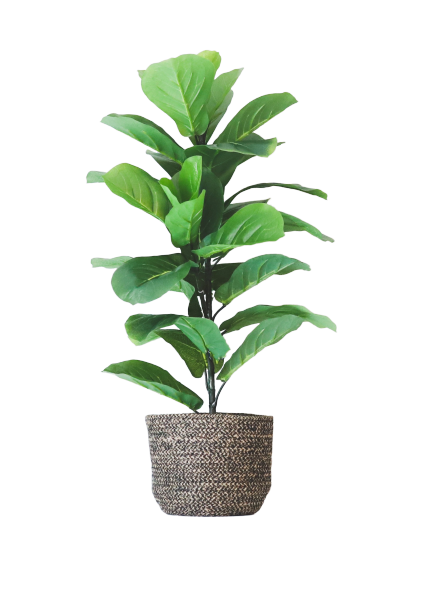 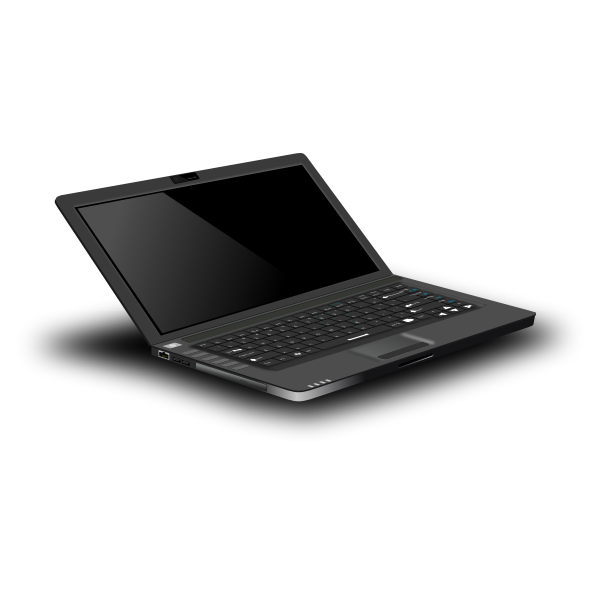 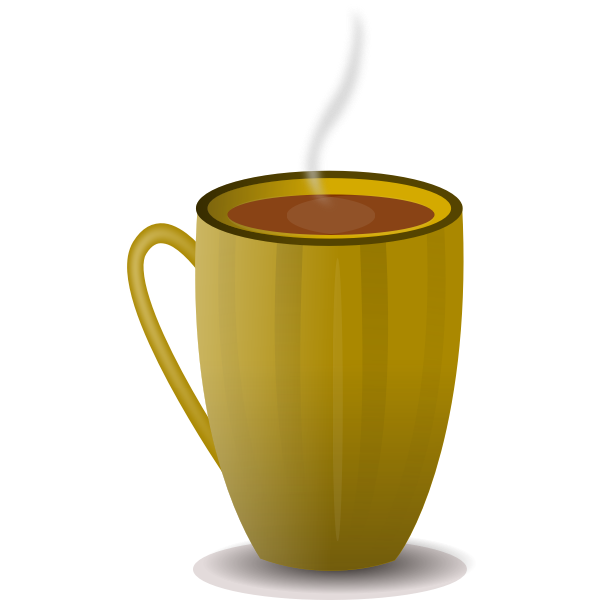 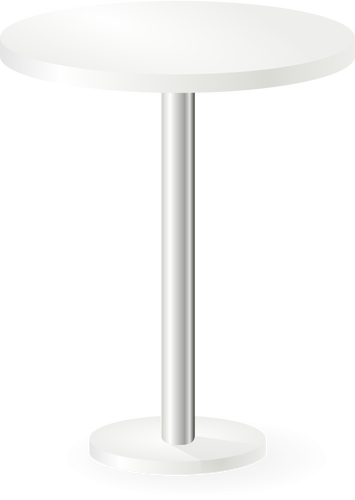 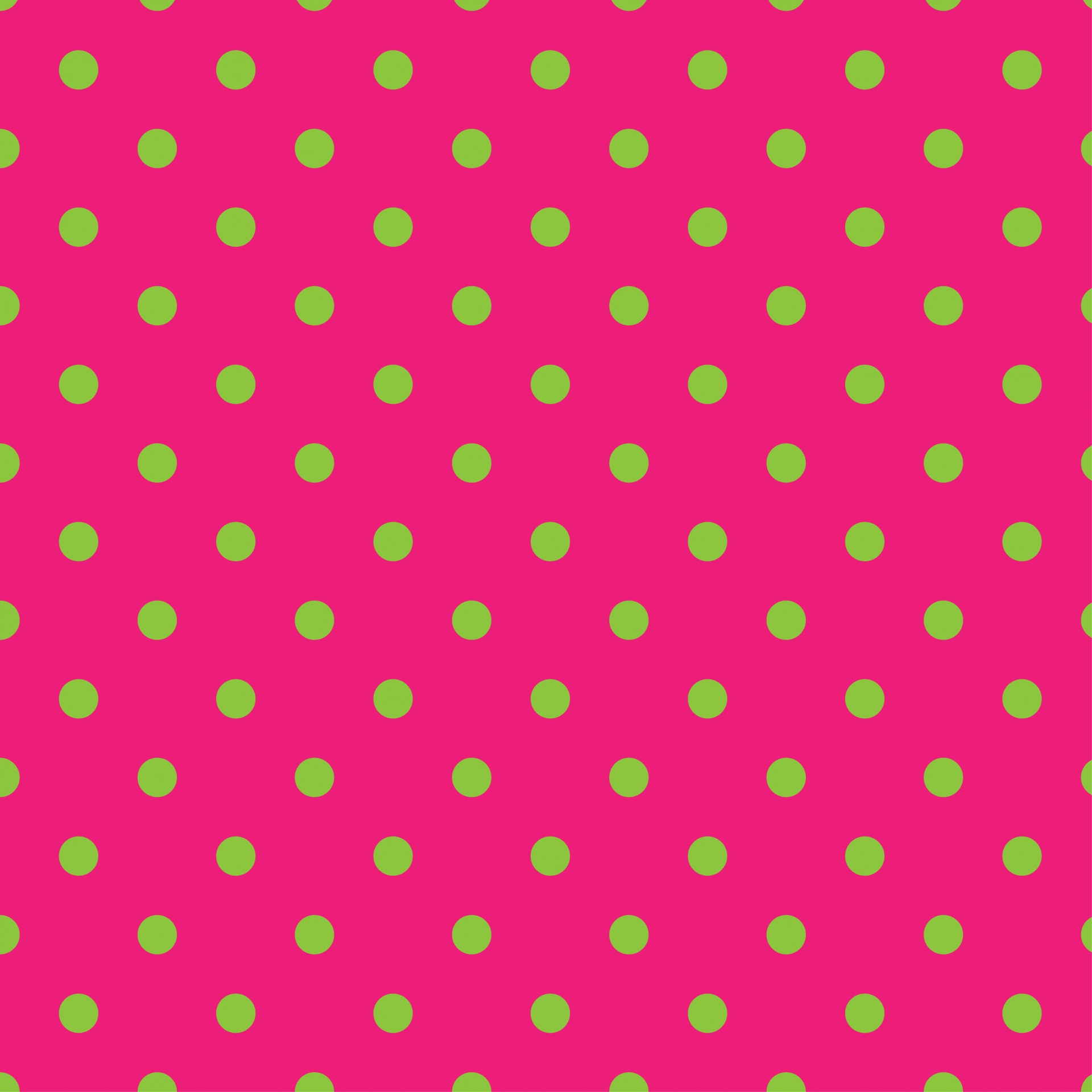 Wednesday Instruction
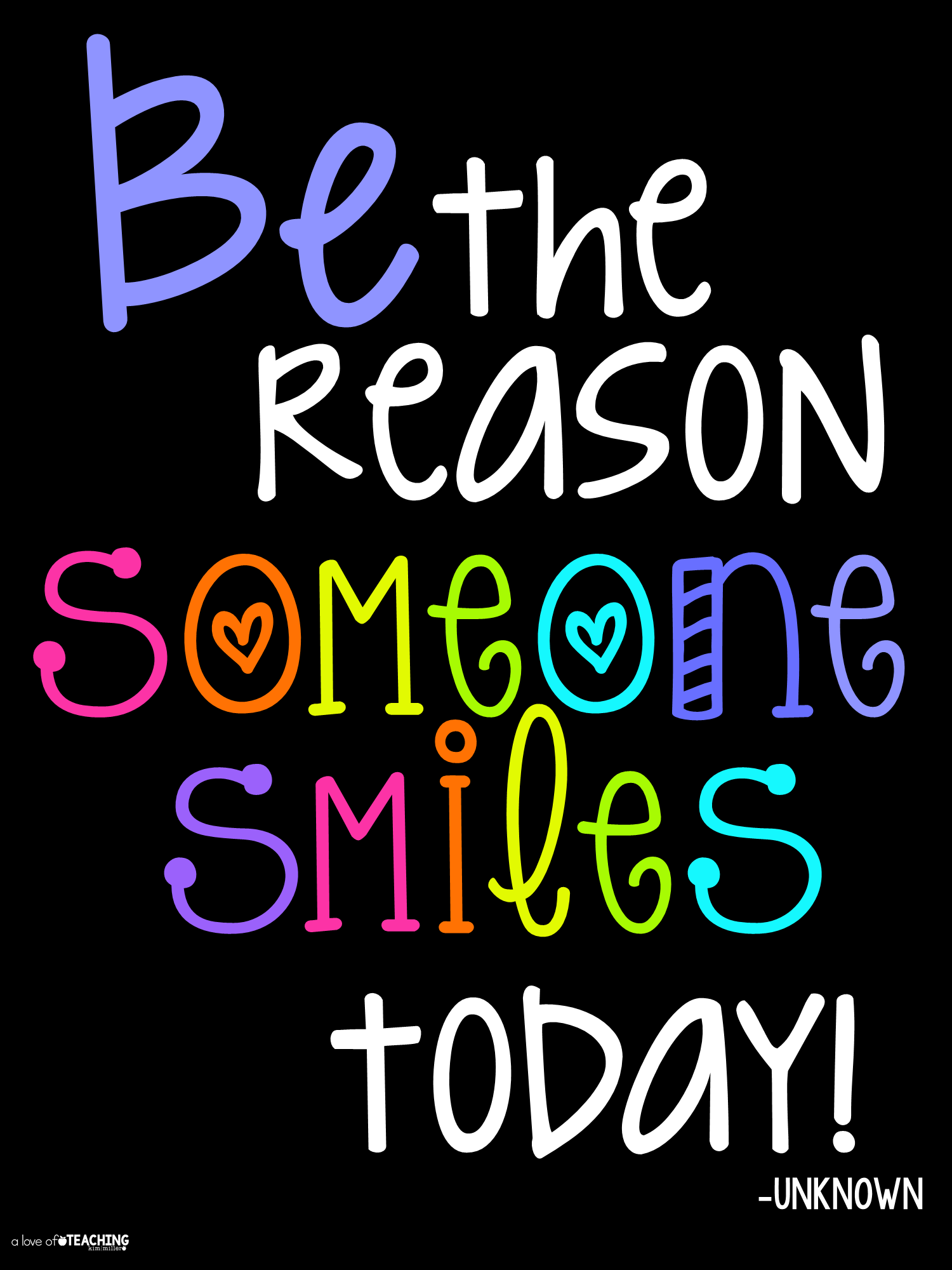 All Students are on the same schedule
7:50-11:10
*There will be additional minimum days throughout the school year. Please refer to the school’s master calendar and the flyer in your folder.
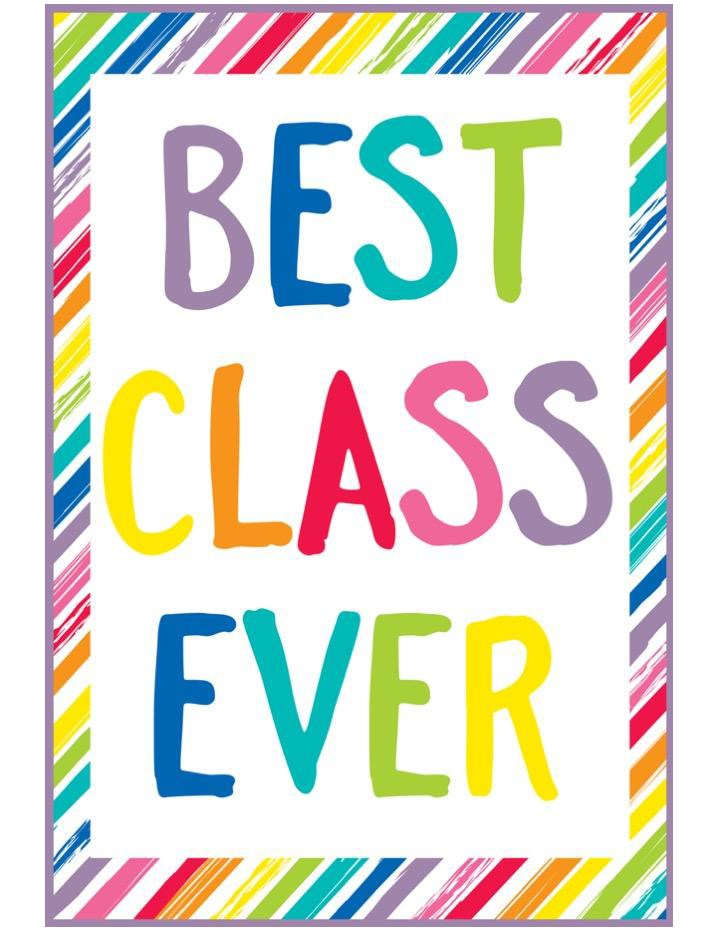 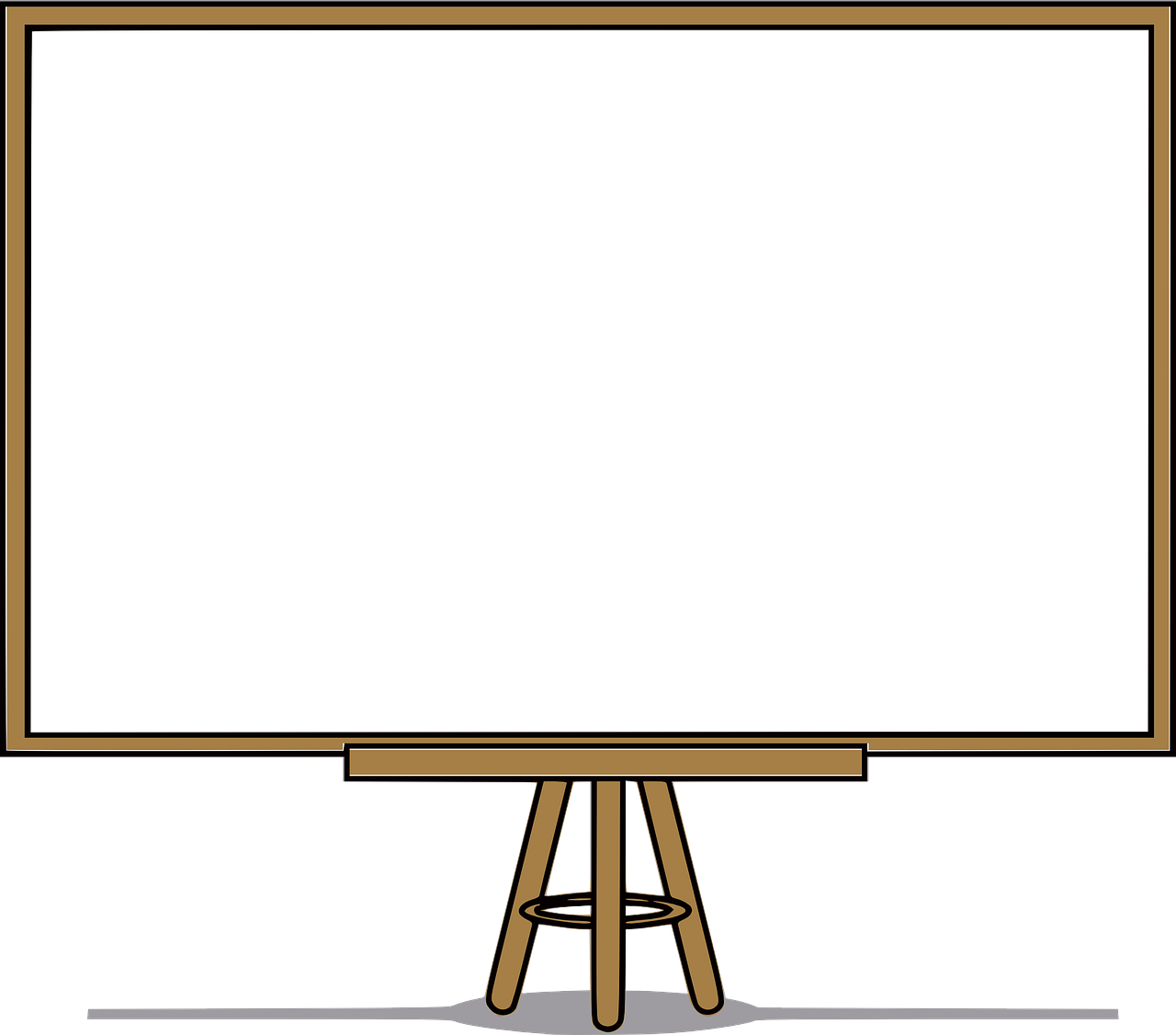 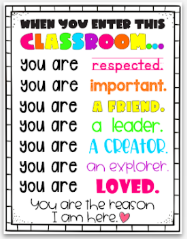 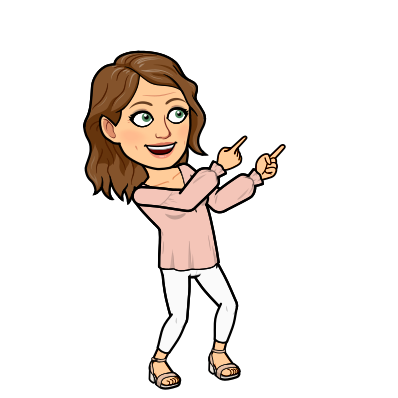 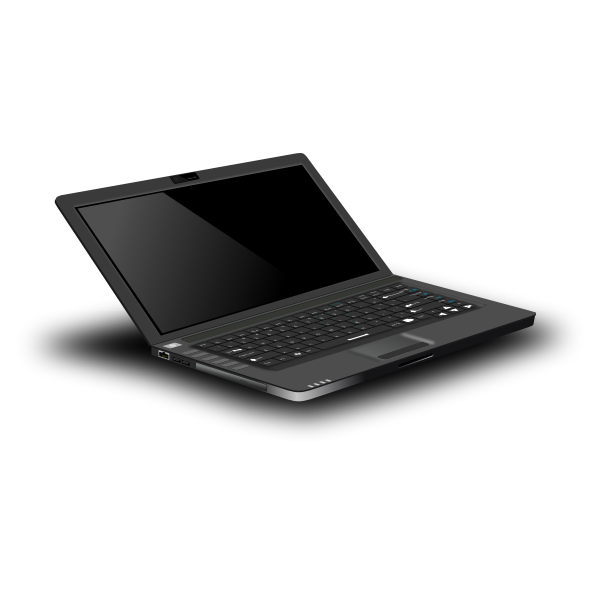 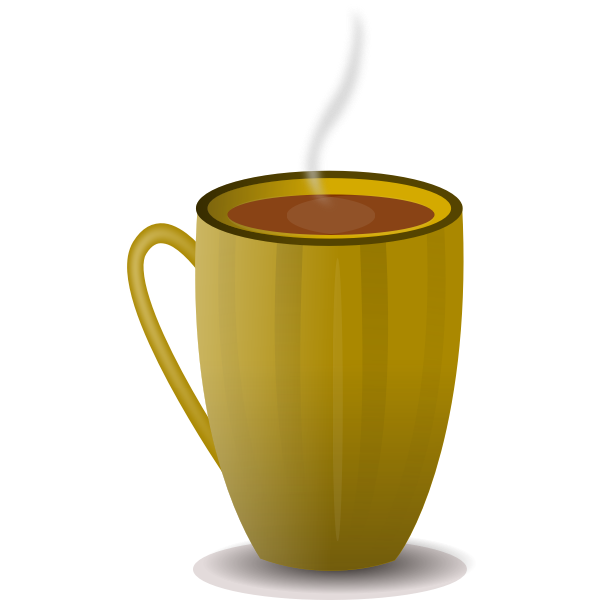 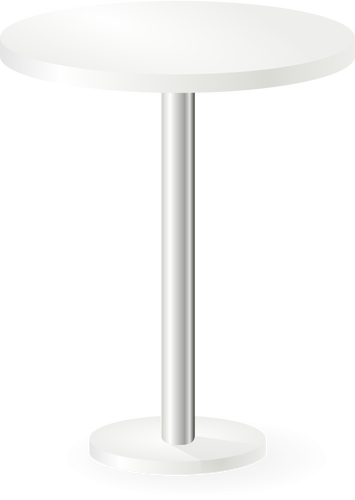 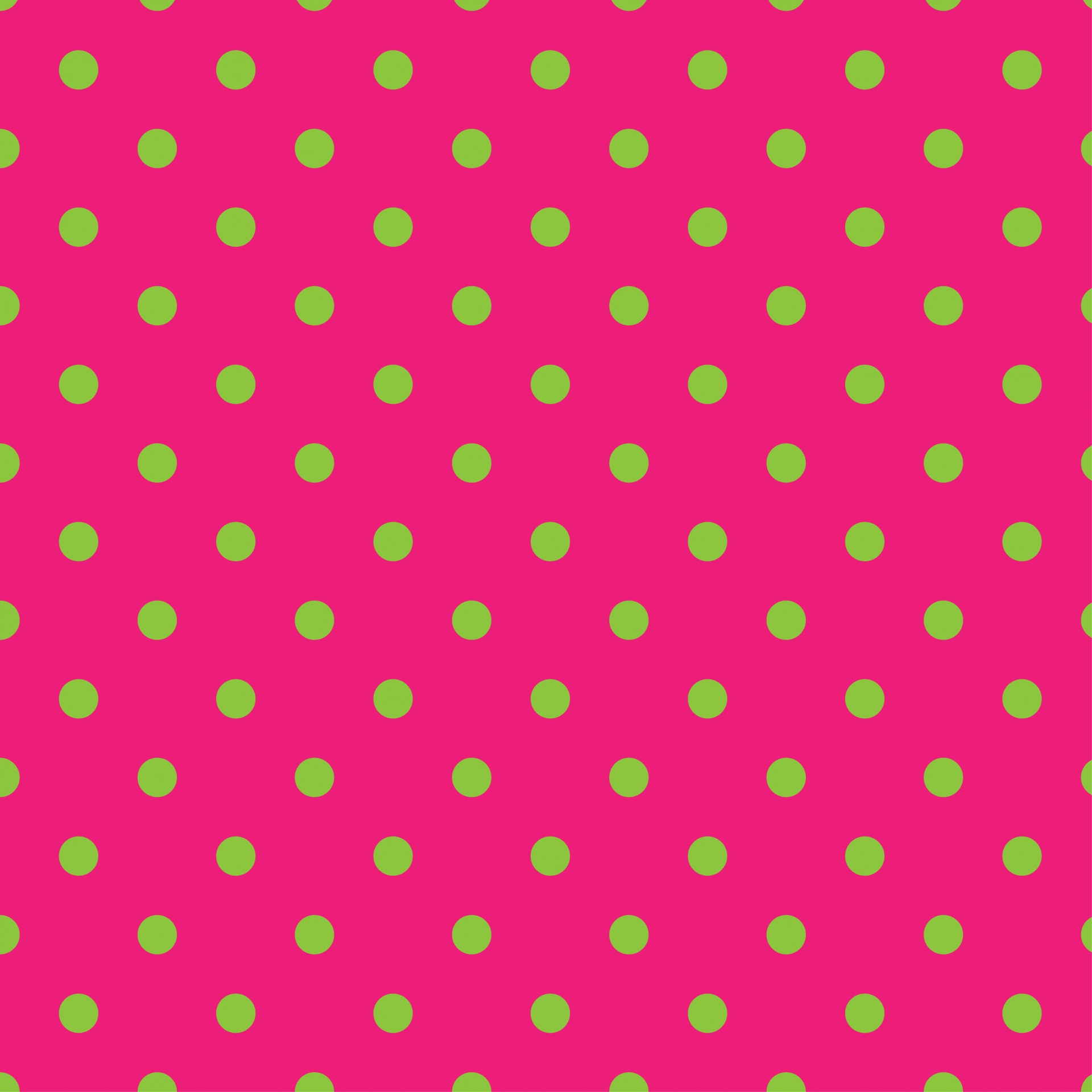 Early Birds/Late Birds
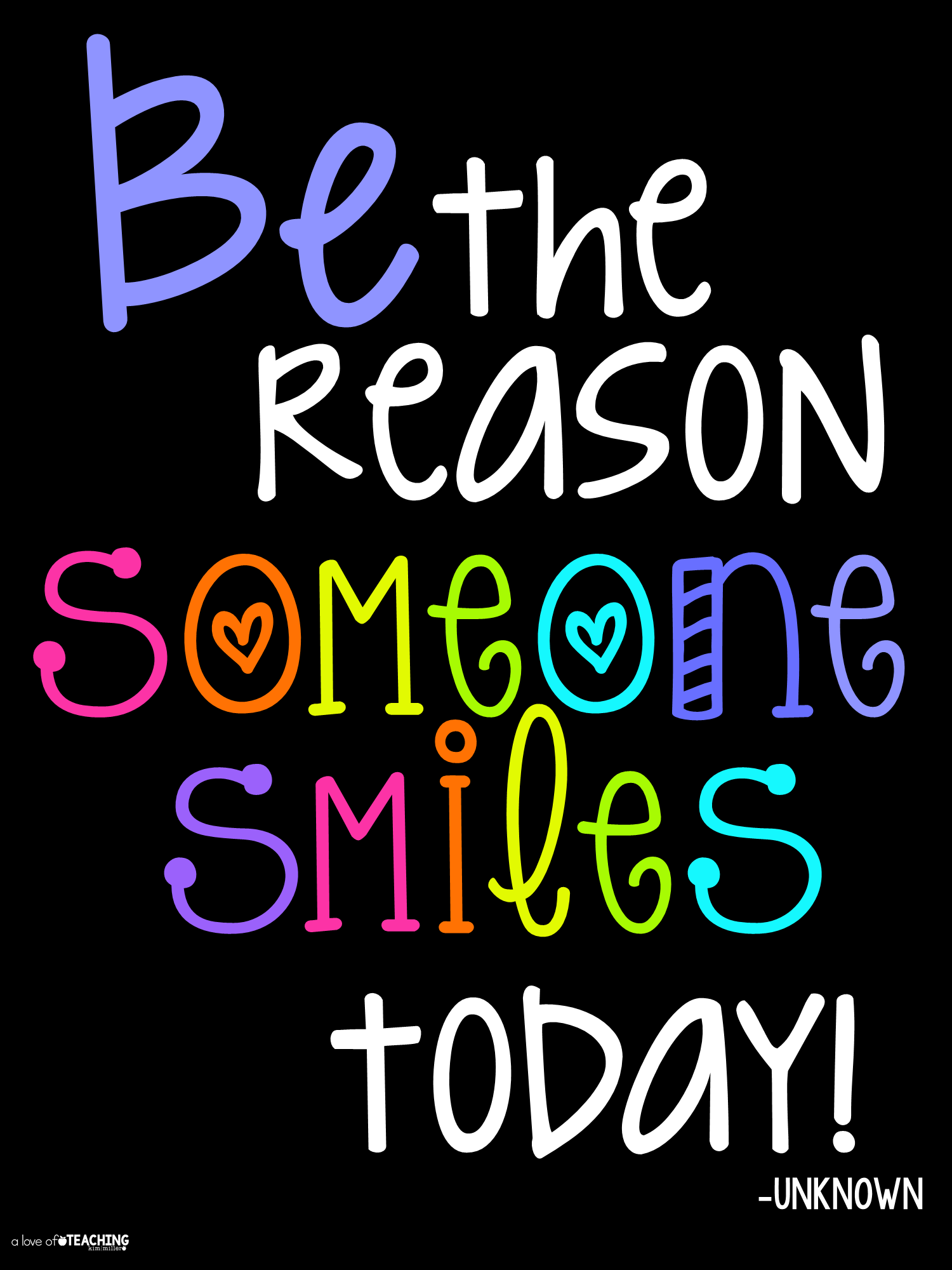 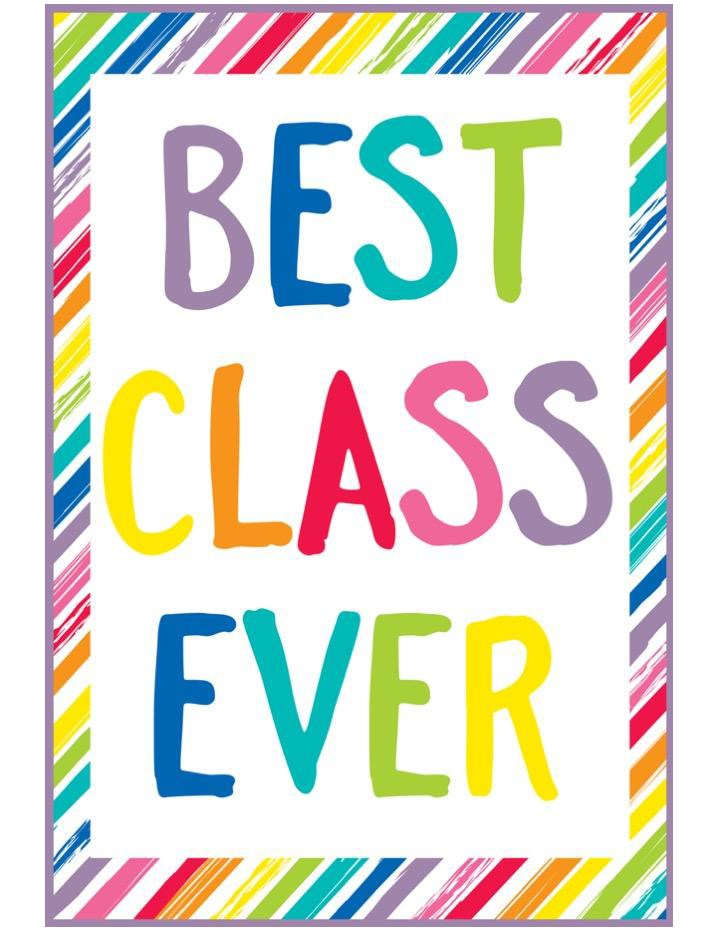 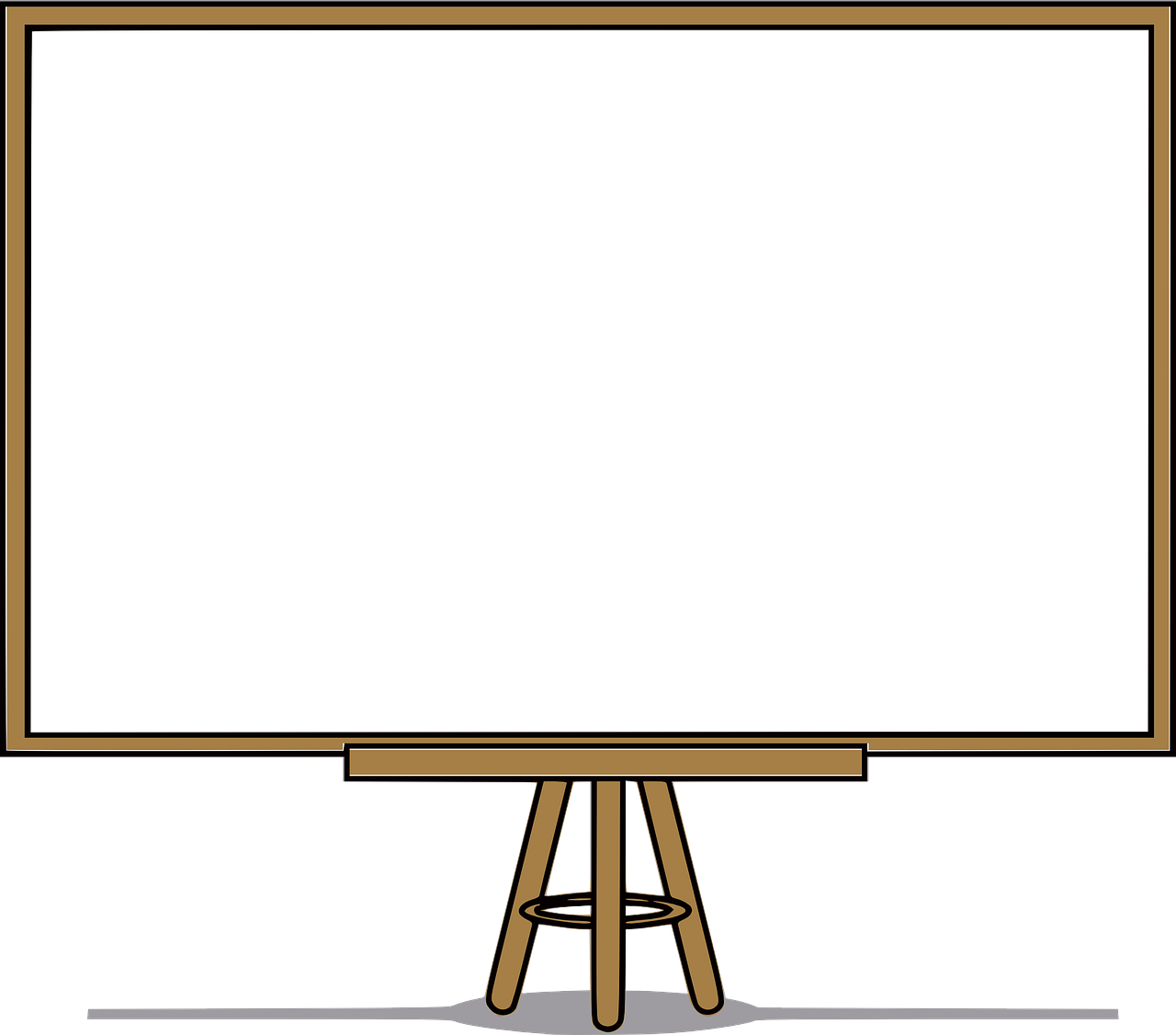 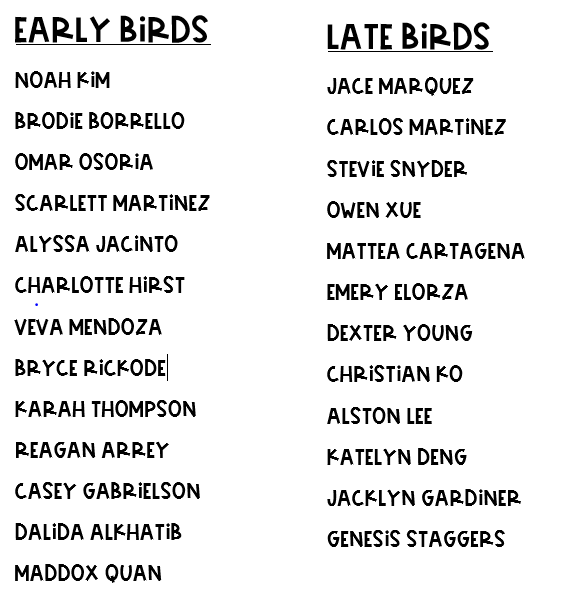 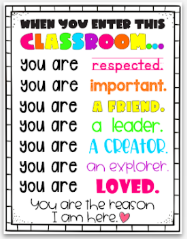 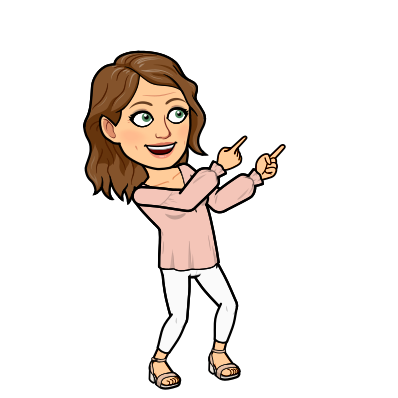 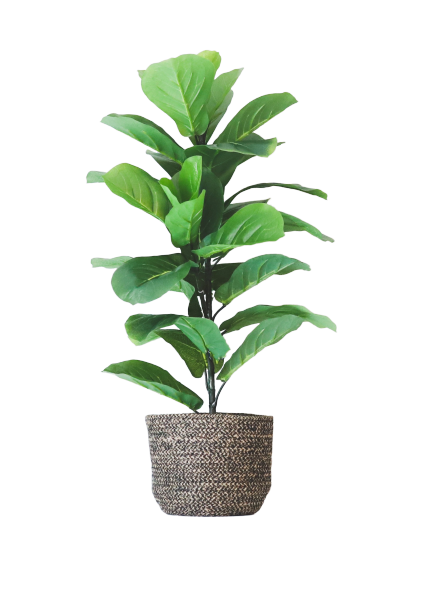 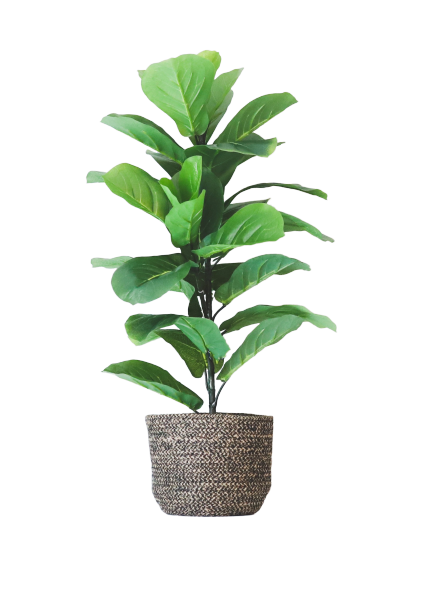 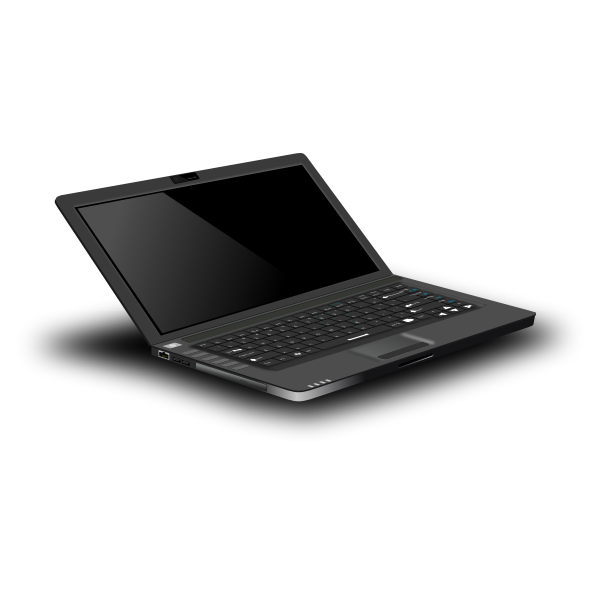 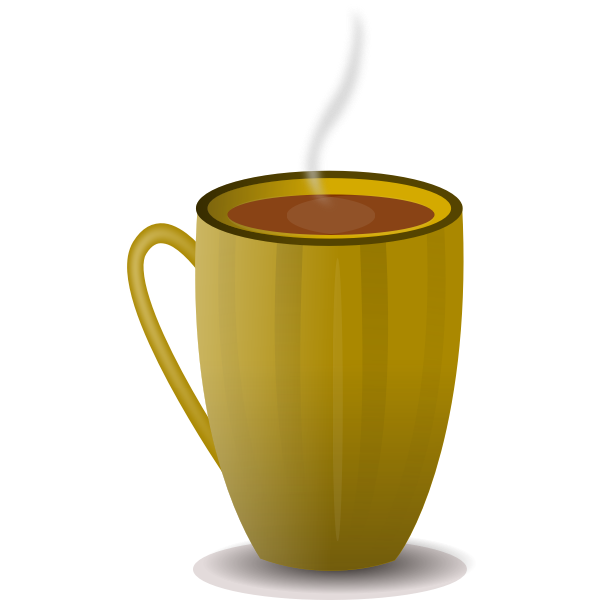 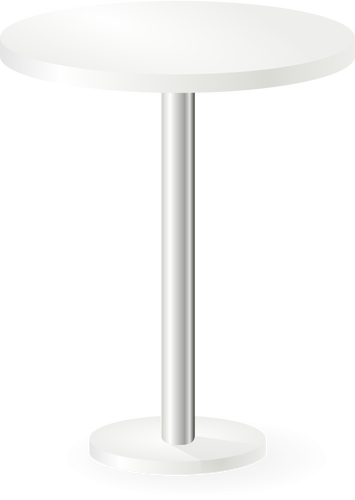 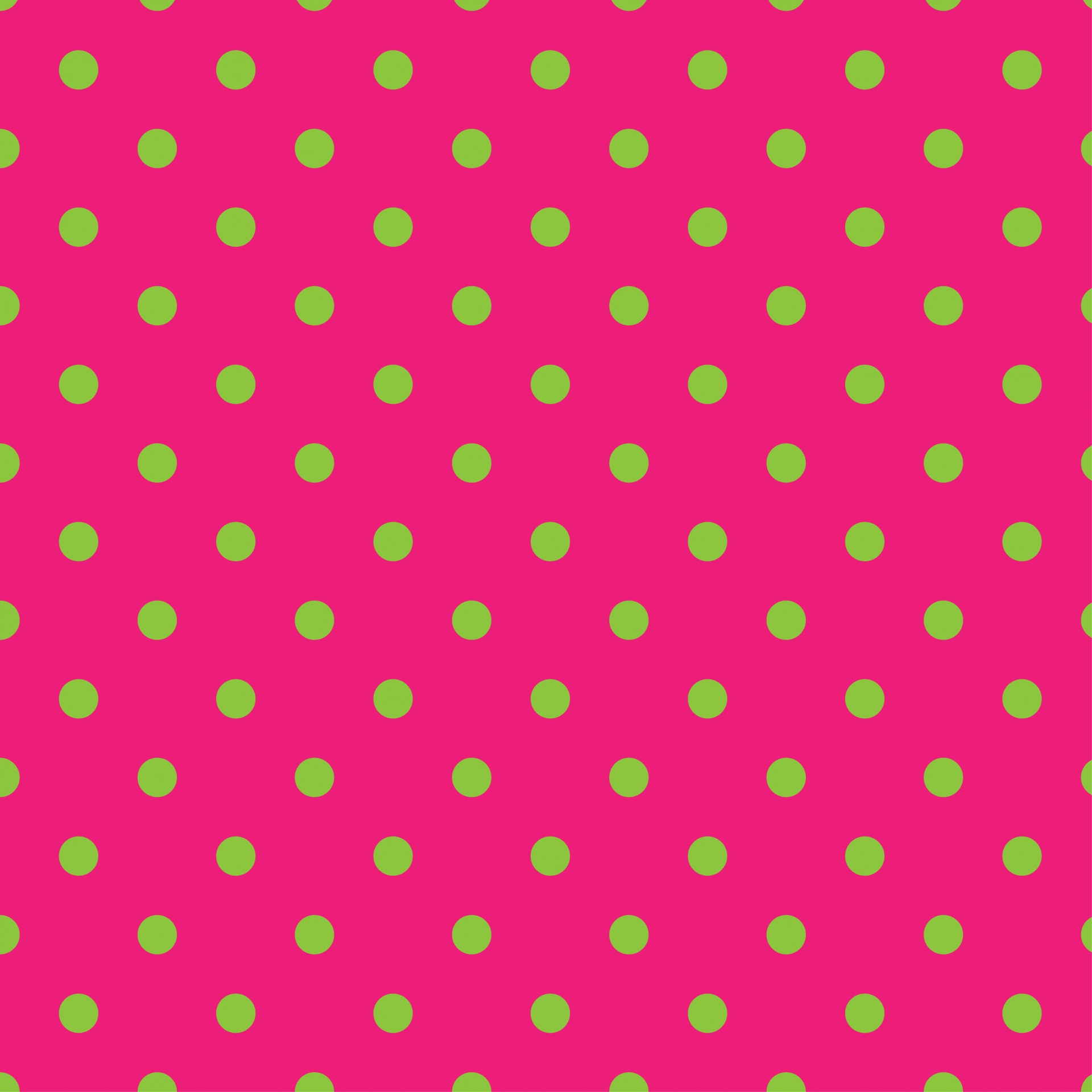 Early Birds School Arrival/Departure
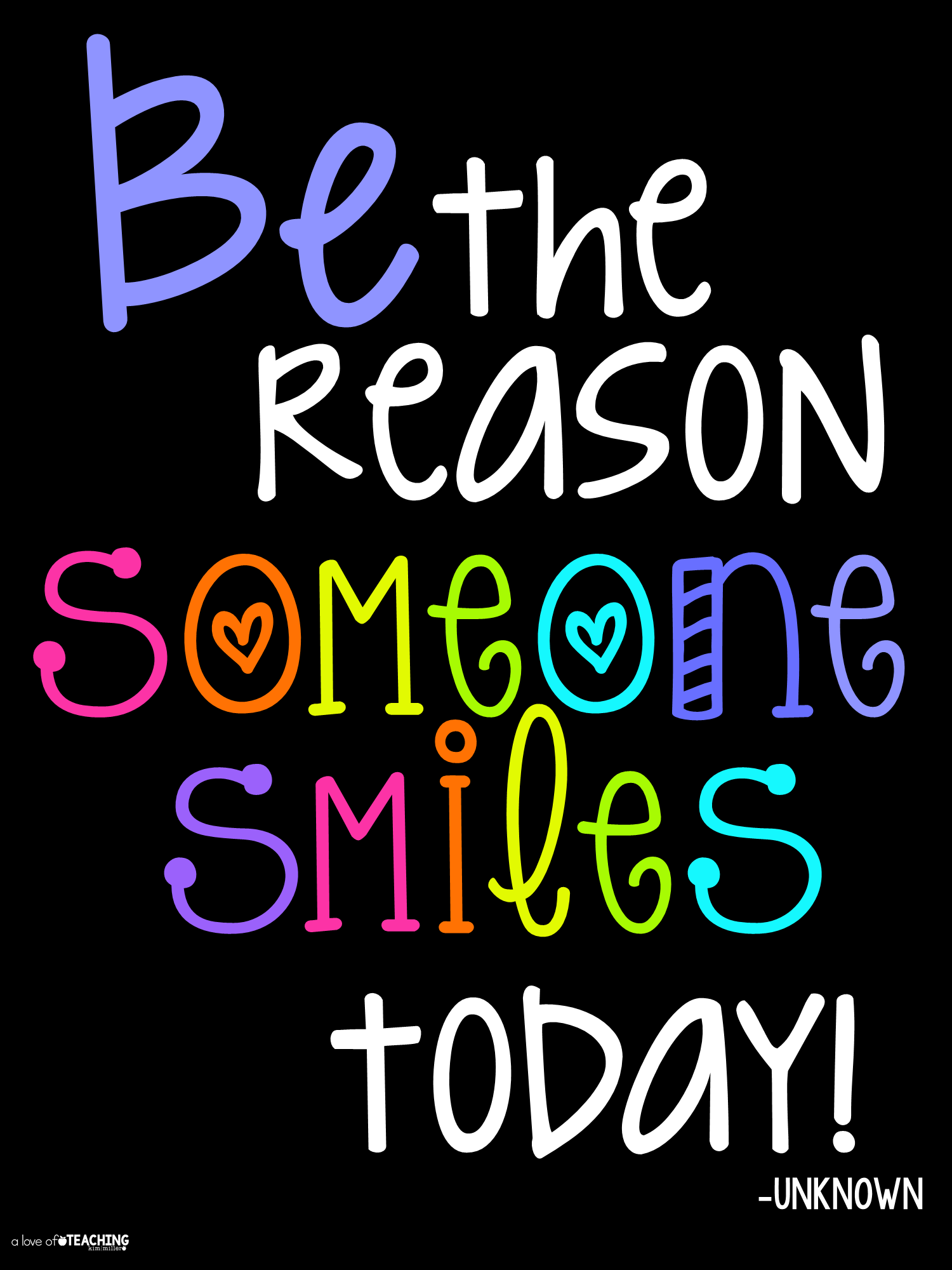 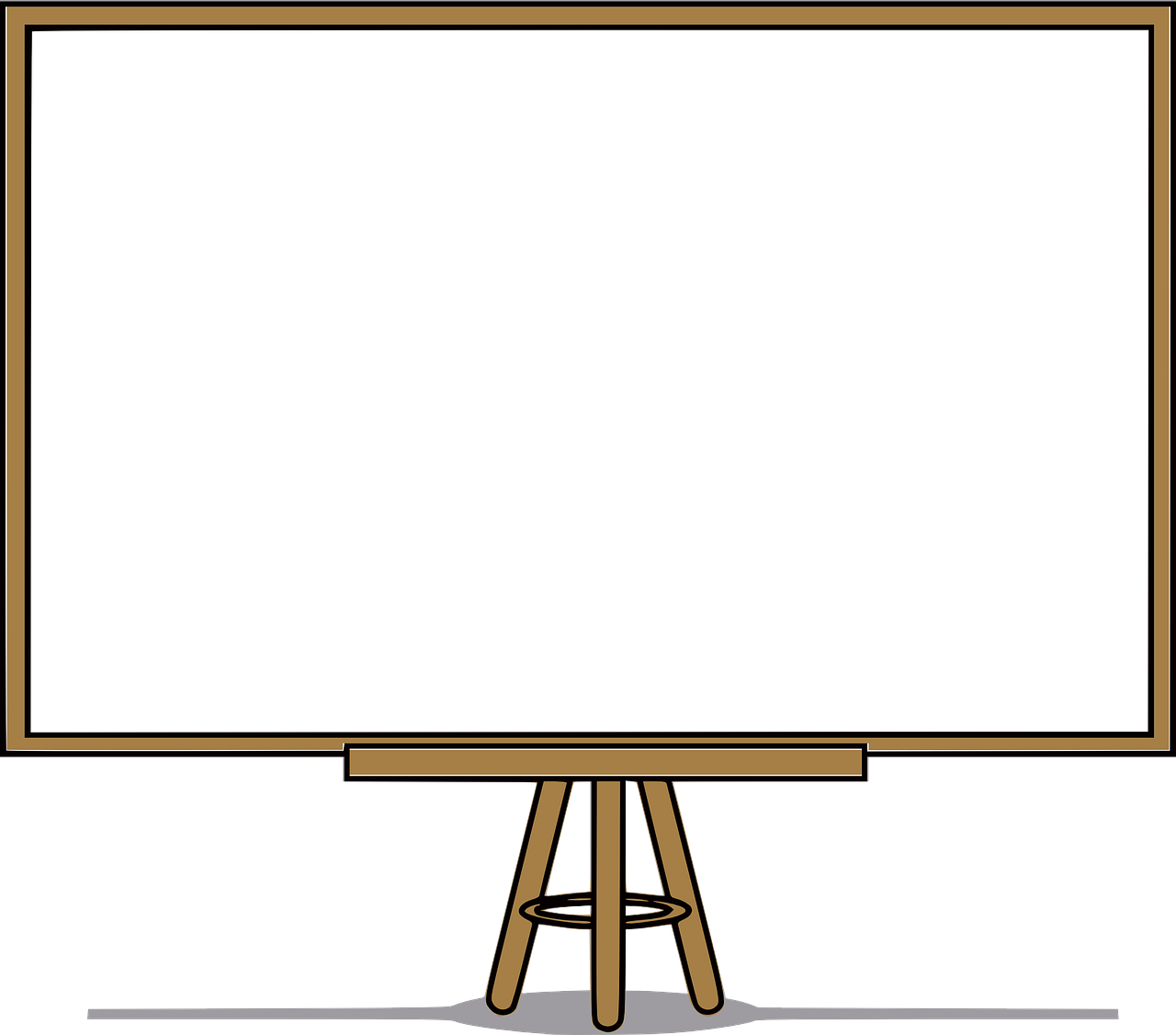 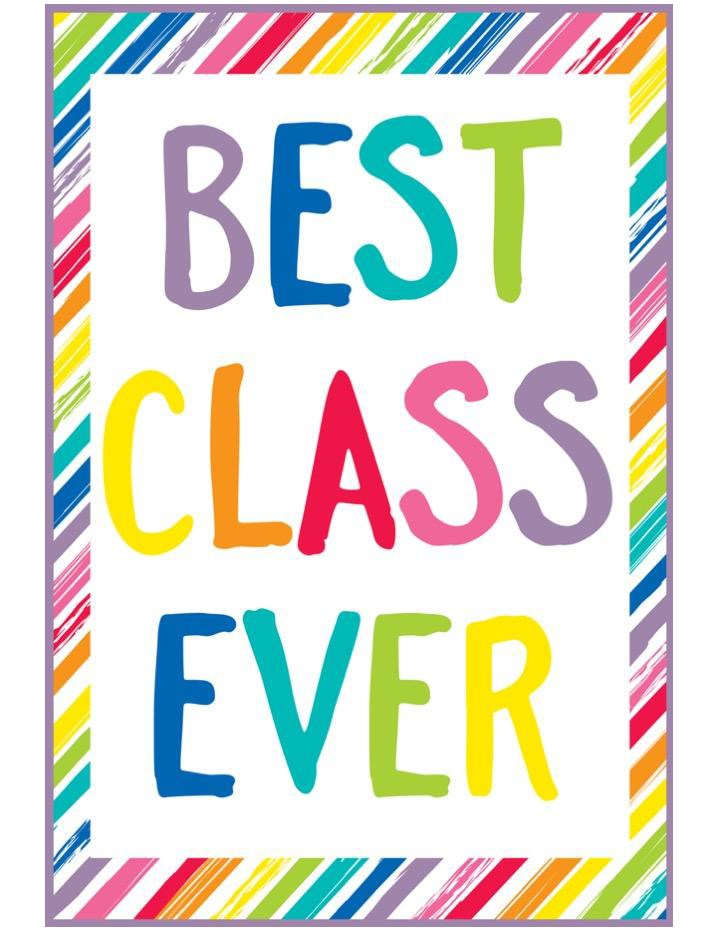 Gates will open at 7:40
Students will enter through the Kindergarten Gate and walk directly down the hall. Students will always enter/exit through the back door. Students will be excused at 11:10. Please be on time as there will be no supervision after 11:15. Ms. Day will excuse the early birds. STudents will be taken to the school office after 11:15.
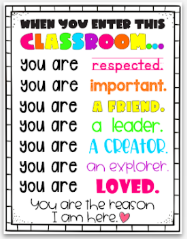 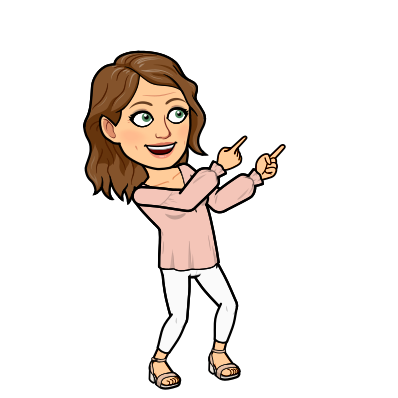 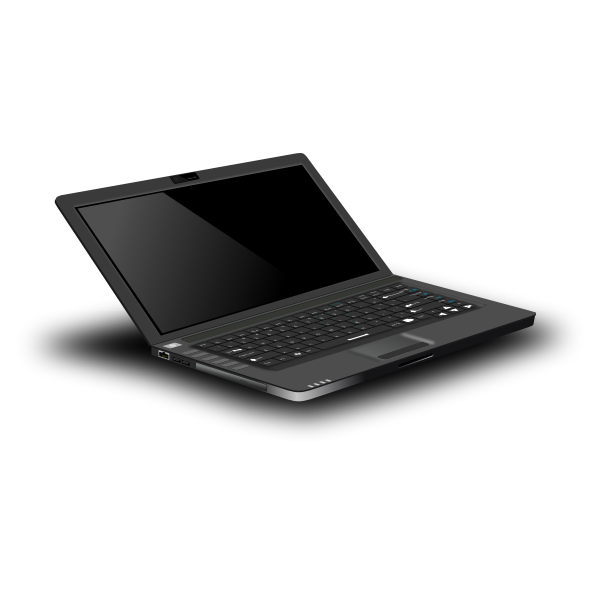 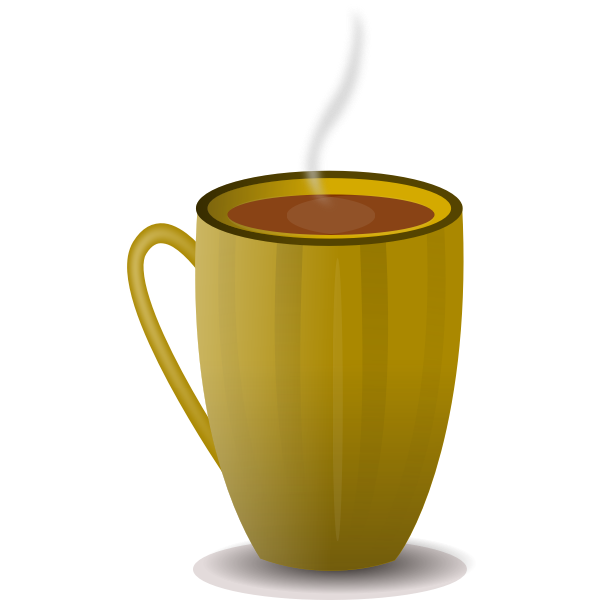 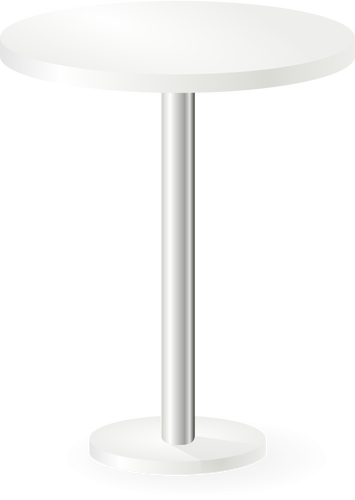 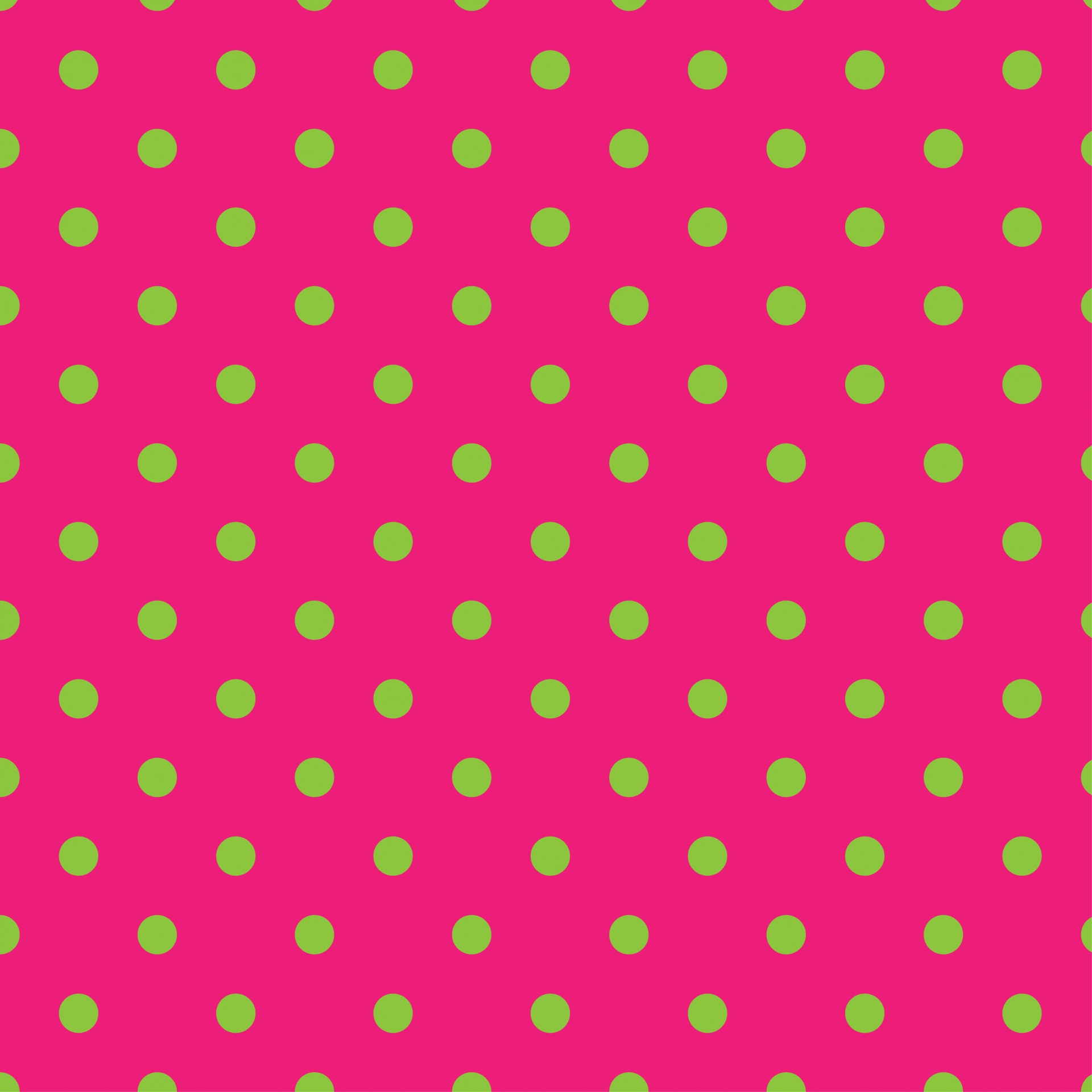 Late Birds School Arrival/Departure
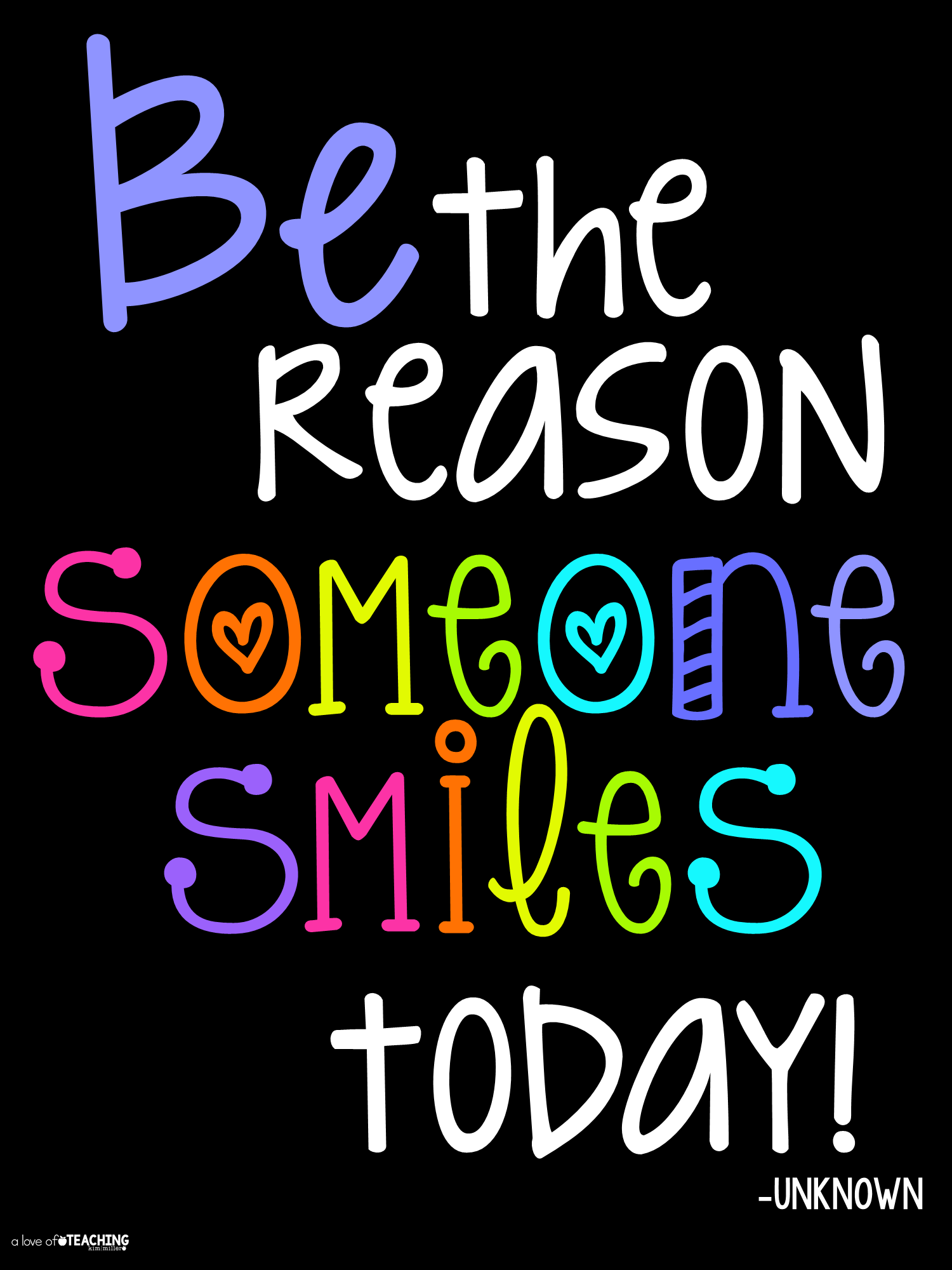 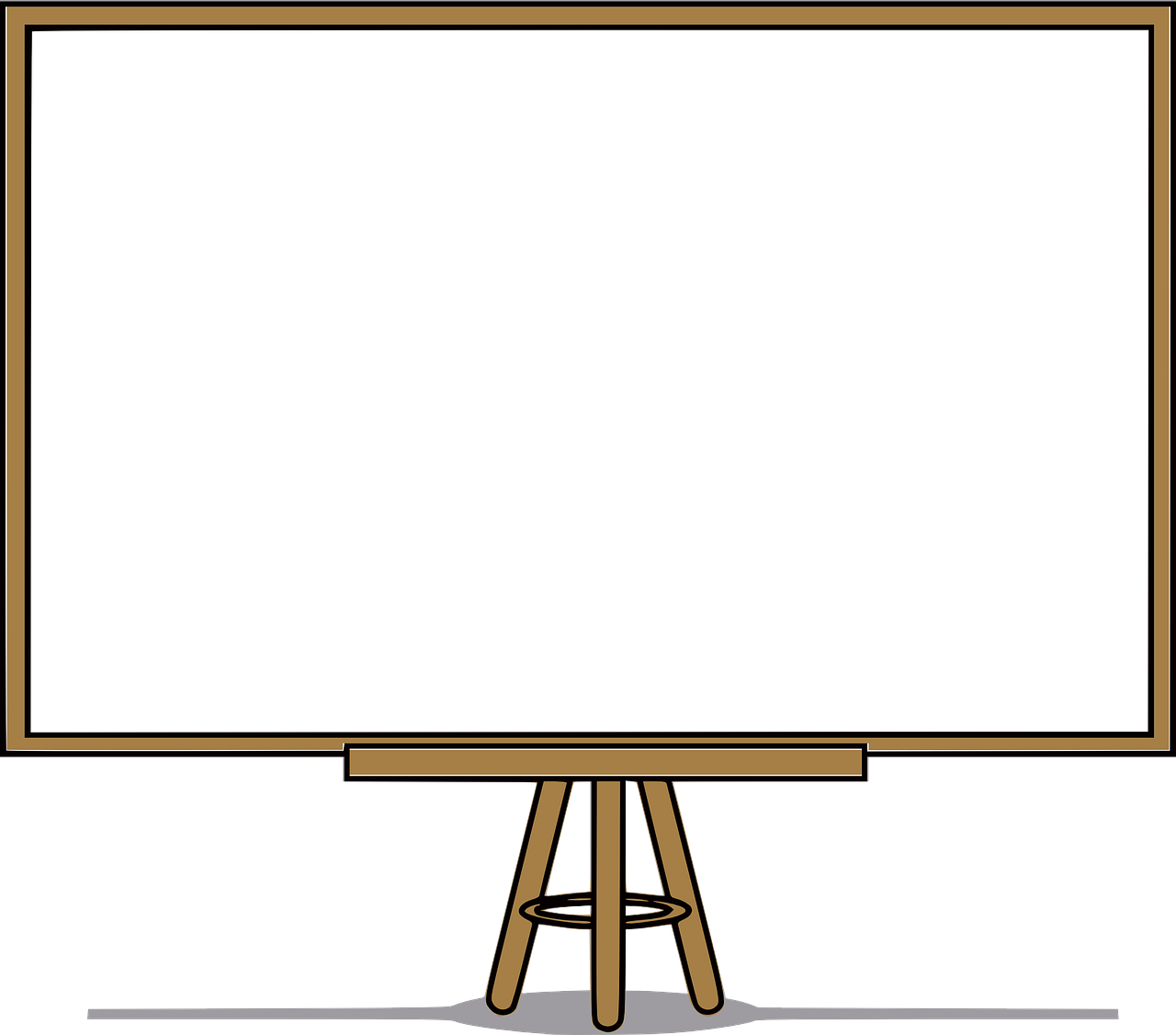 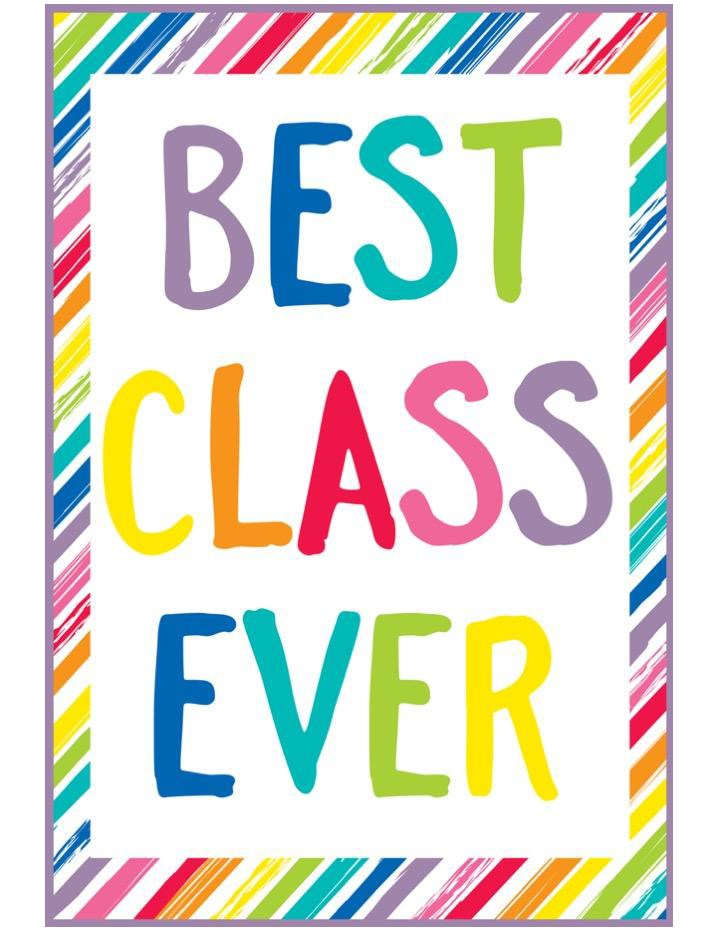 Gates will opened at 9:20 and will only remain open for 5 minutes. If you arrive after the gate is closed, you will have to sign your child in through the office and they will be considered tardy, Students will always enter/exit through the back door. Students will be excused at 12:40. Students not picked up by 12:45 will be taken to the office.
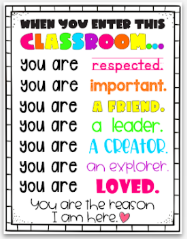 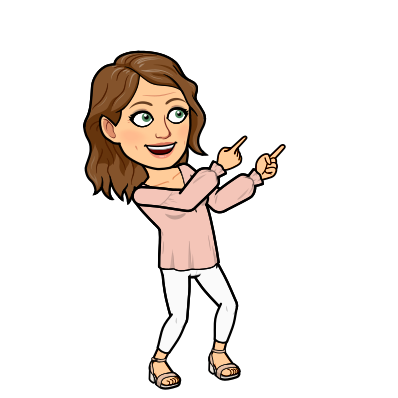 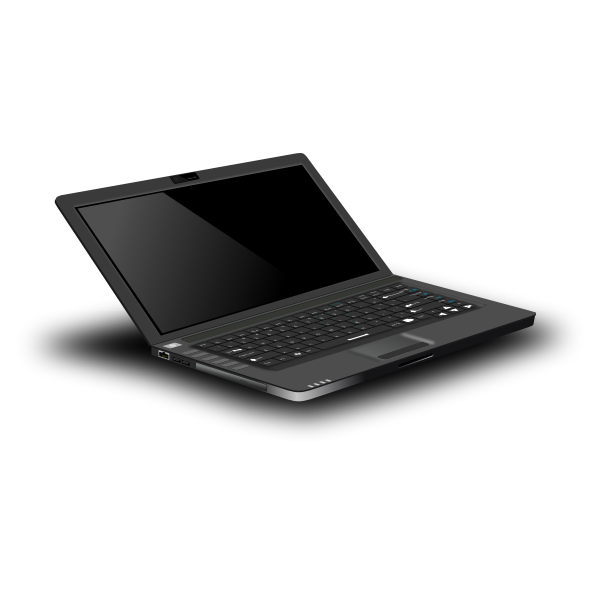 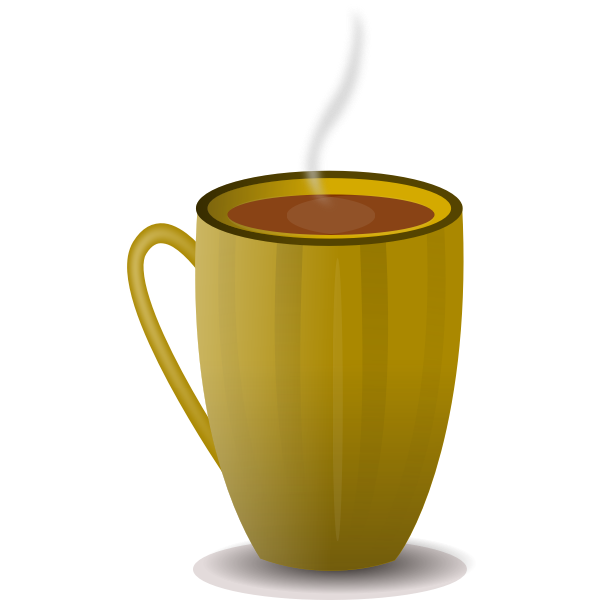 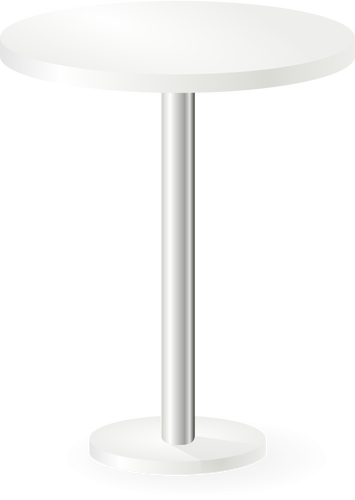 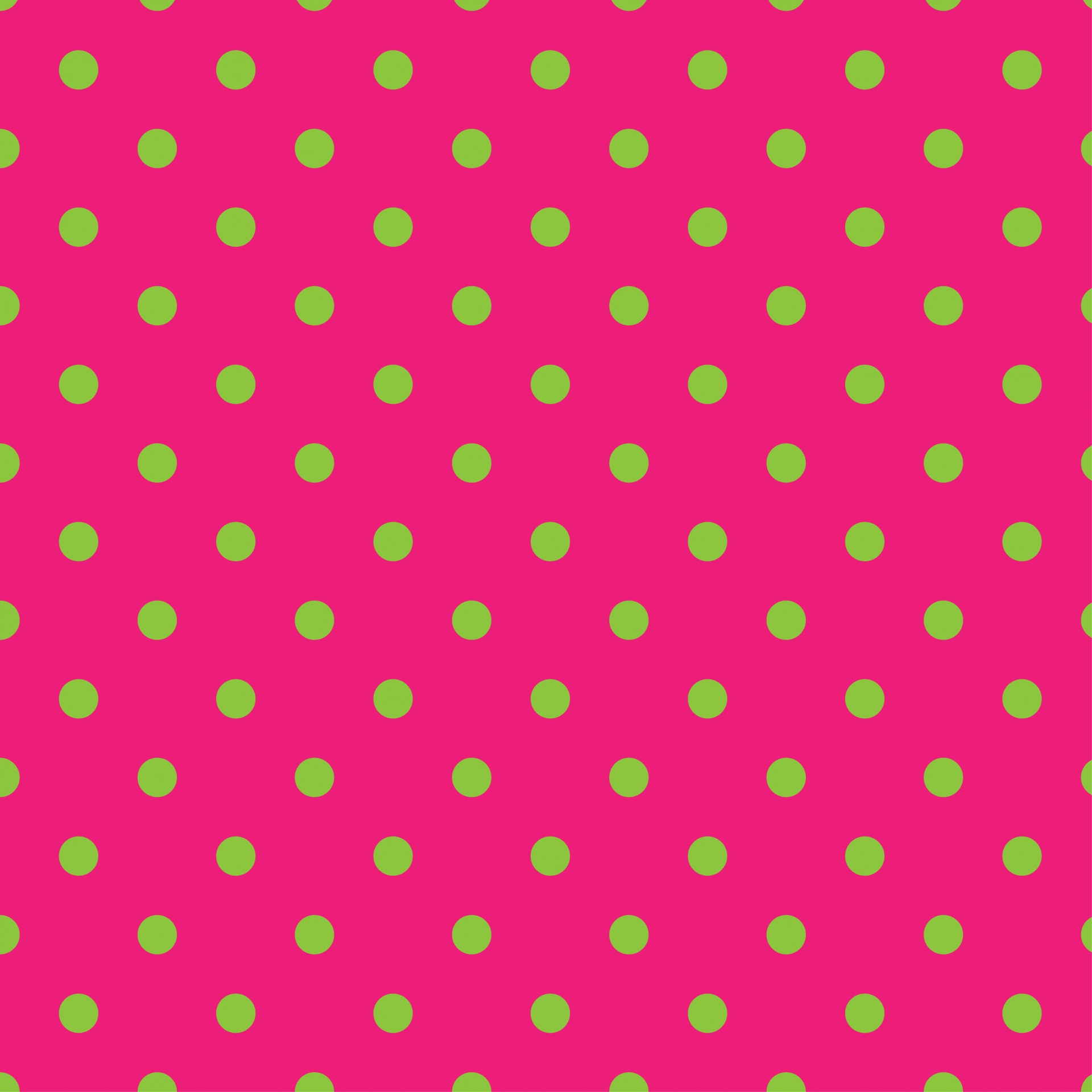 Daily Schedule
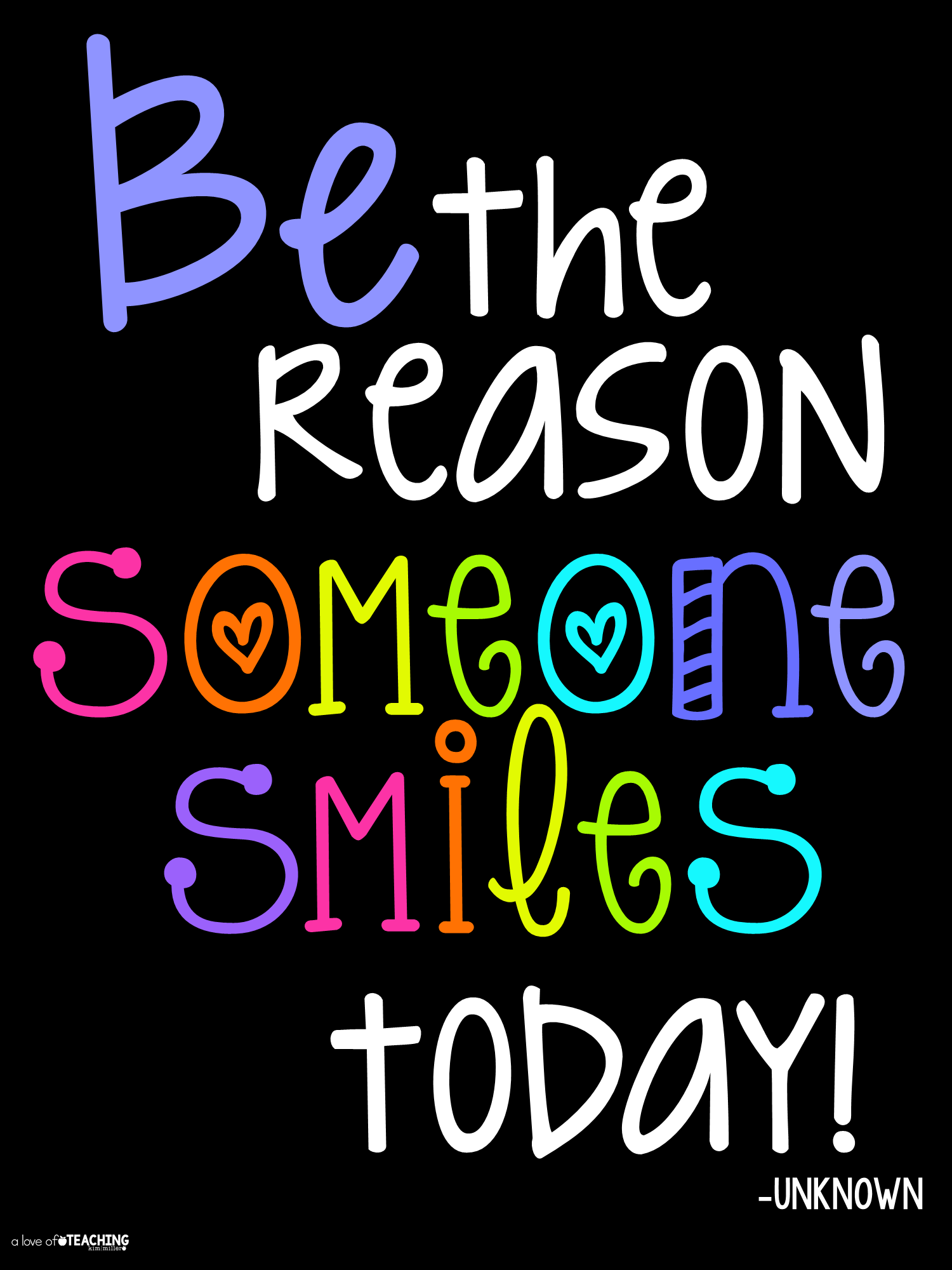 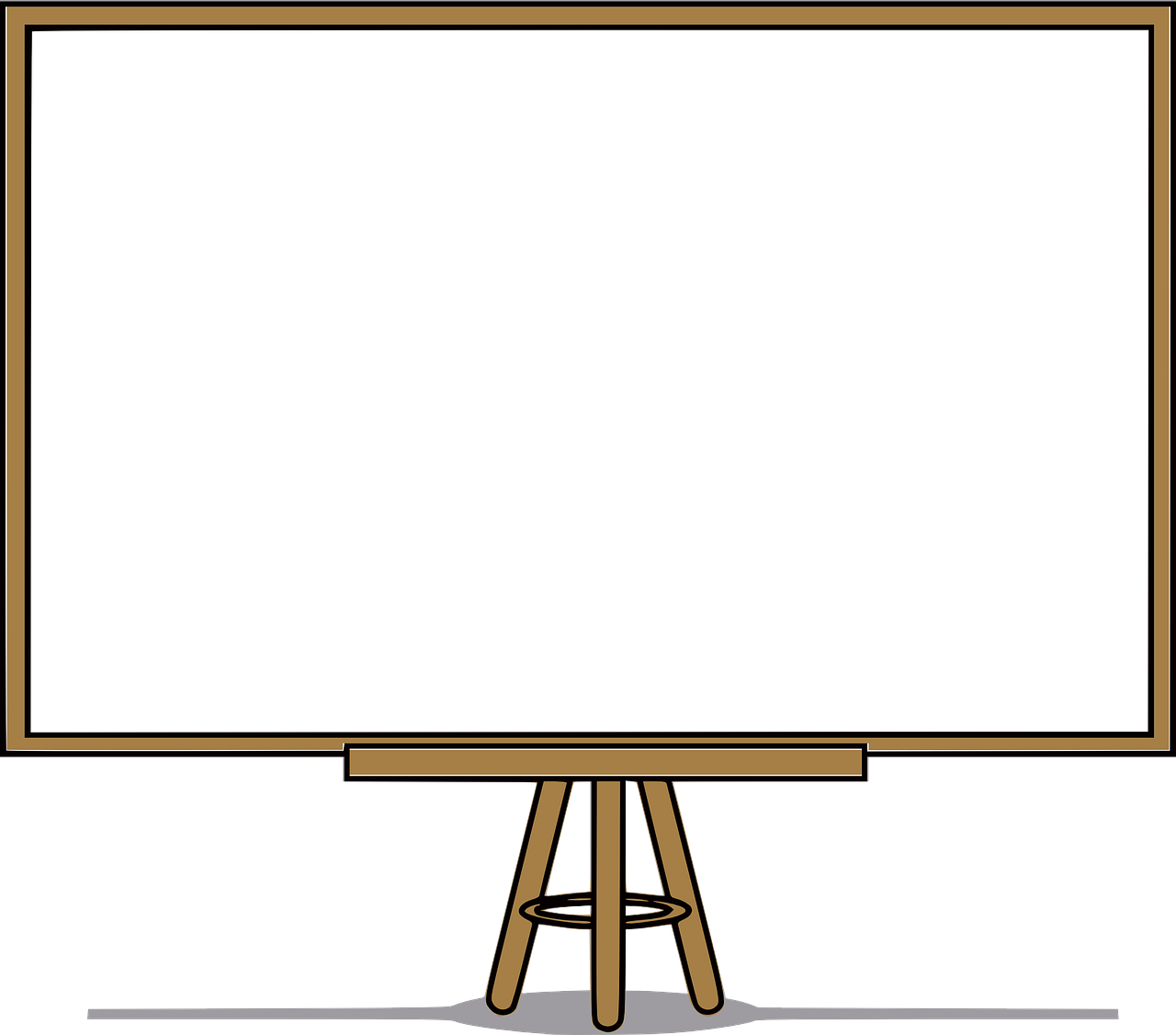 7:50 - 8:00	Morning Warm Up Work
8:00 - 9:20	ELA/ELA Centers
9:20 - 9:40 	Late Birds arrive/Morning Meeting
9:40 - 10:20	Math
10:20 – 10:40	Recess/Snack
10:40 - 11:10	Math Center/Soc Studies/Science
11:10 - 11:20 	Early Birds Excused/Warm Up WOrk
11:20 – 12:40	ELA/ELA Centers
12:35- - 12:40	Late Birds Clean Up/Excused
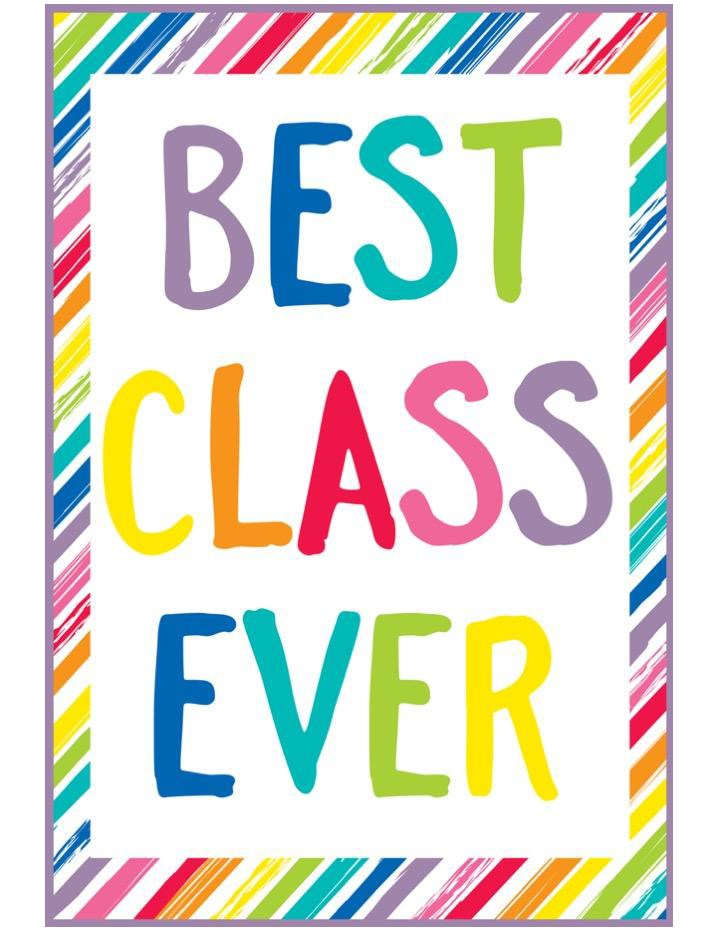 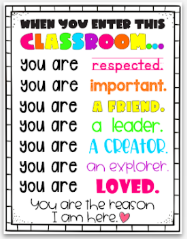 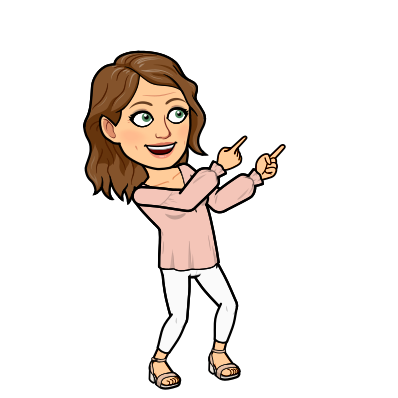 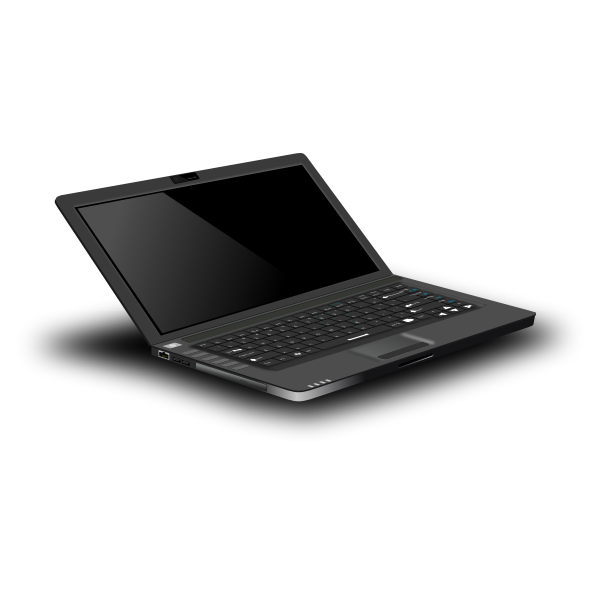 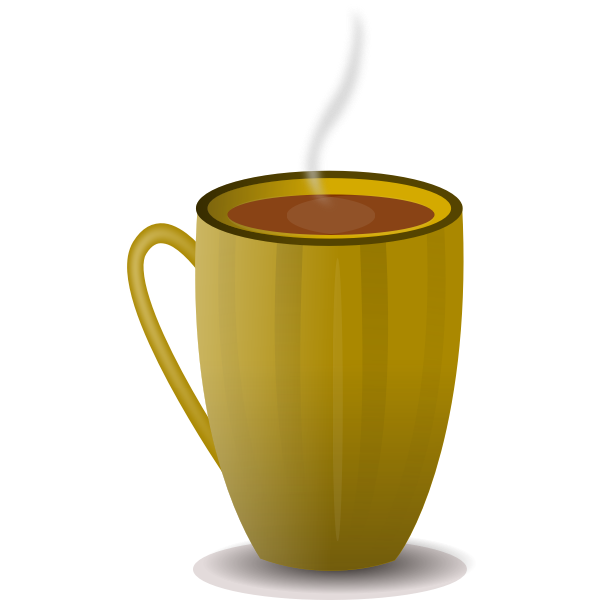 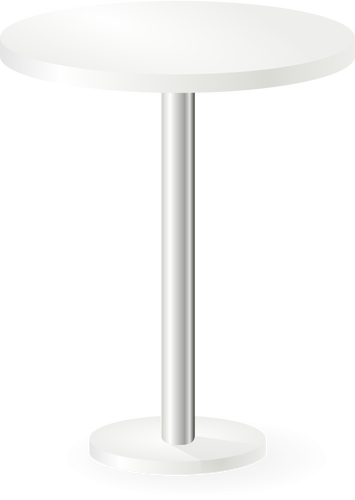 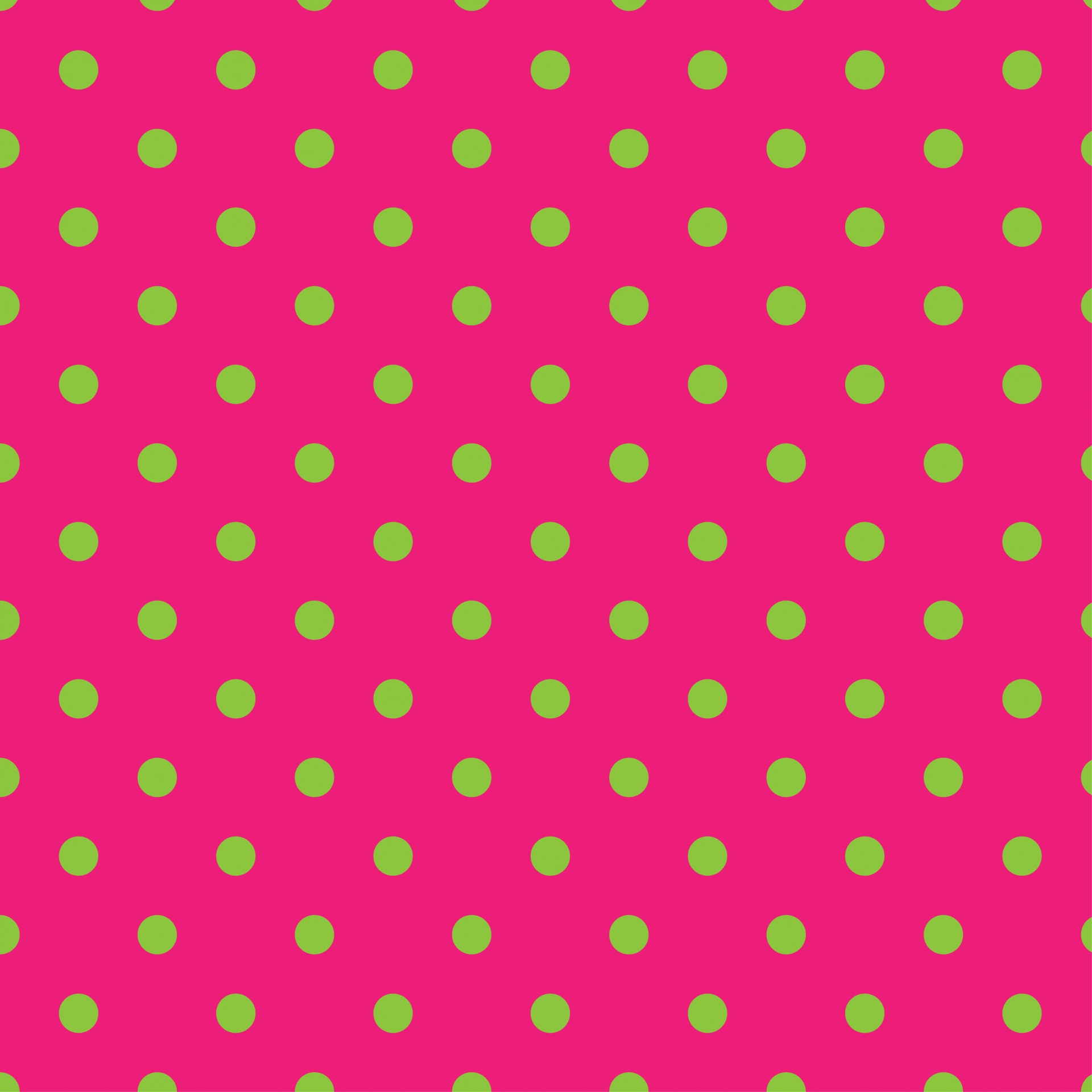 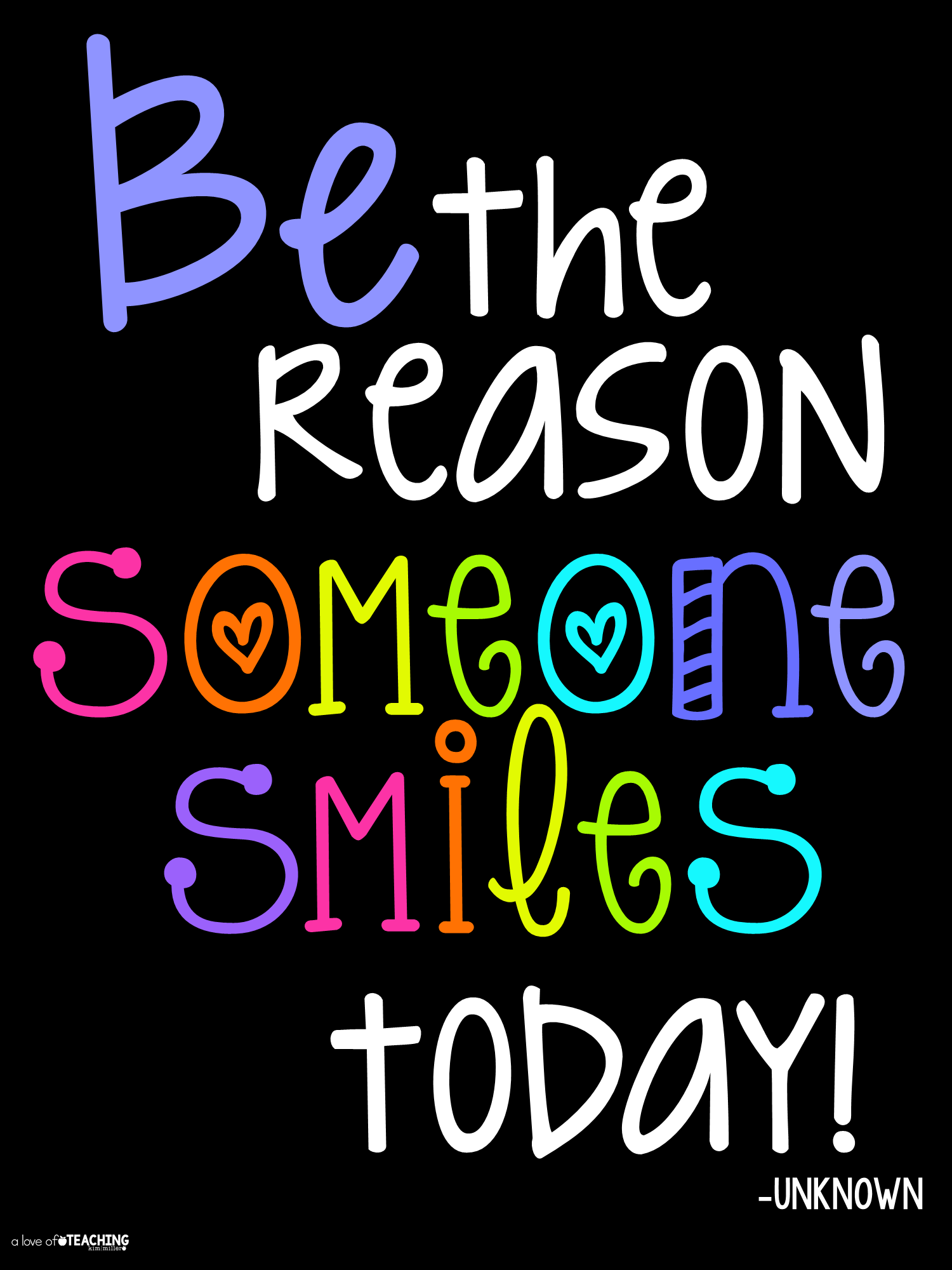 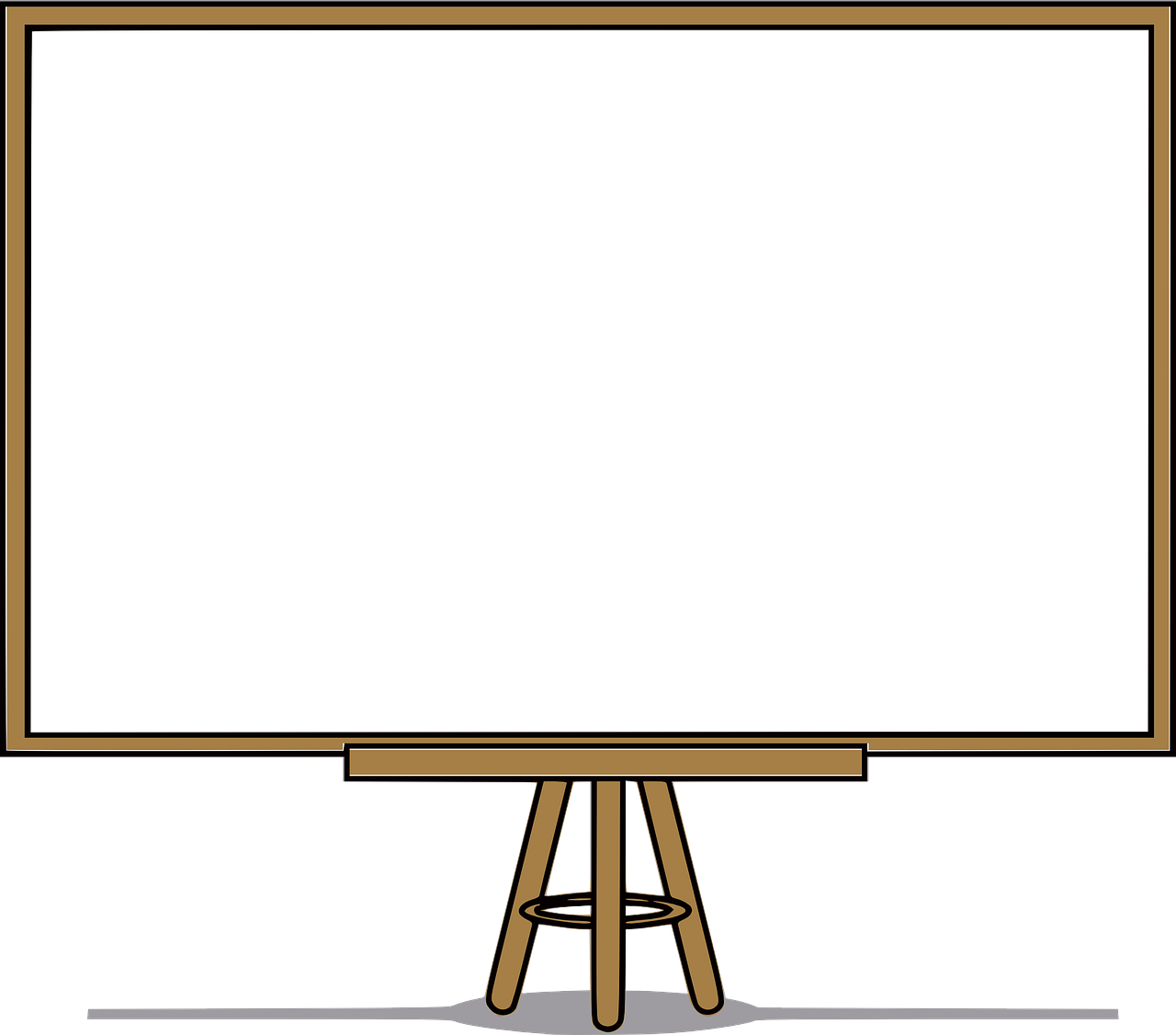 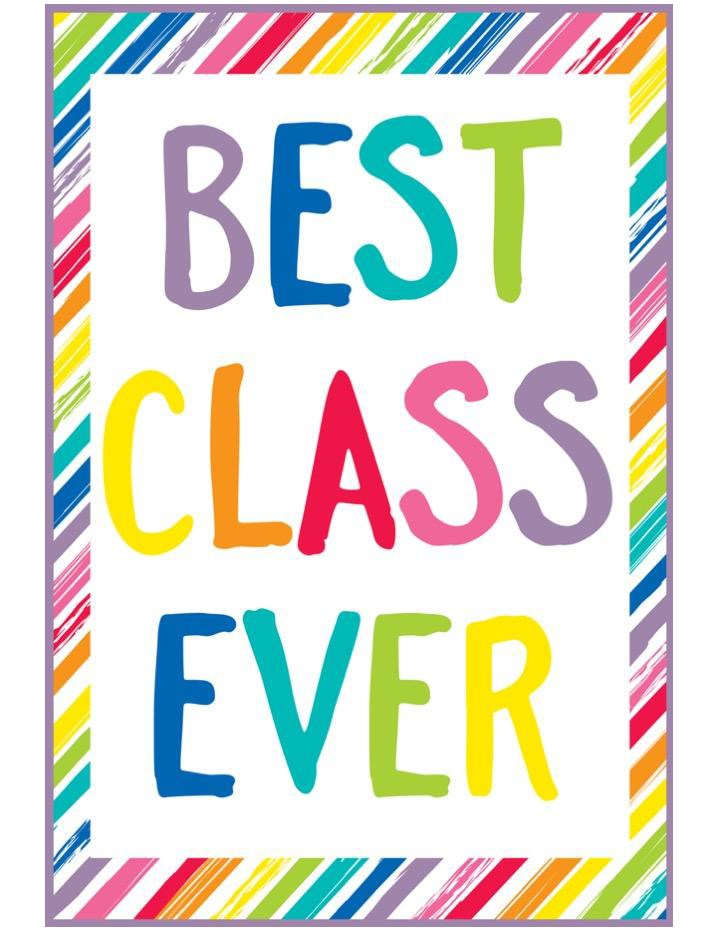 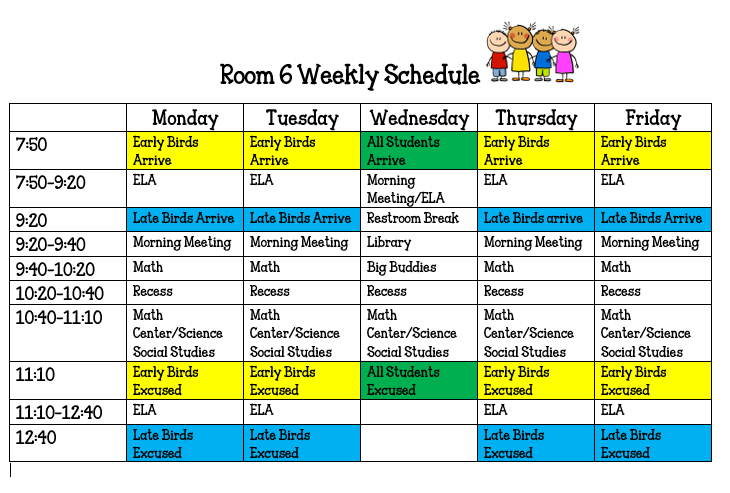 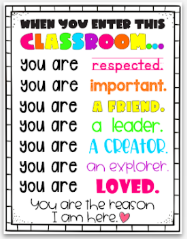 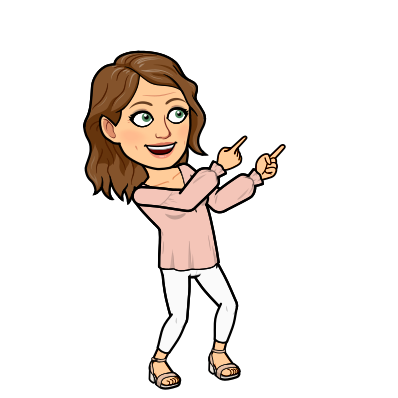 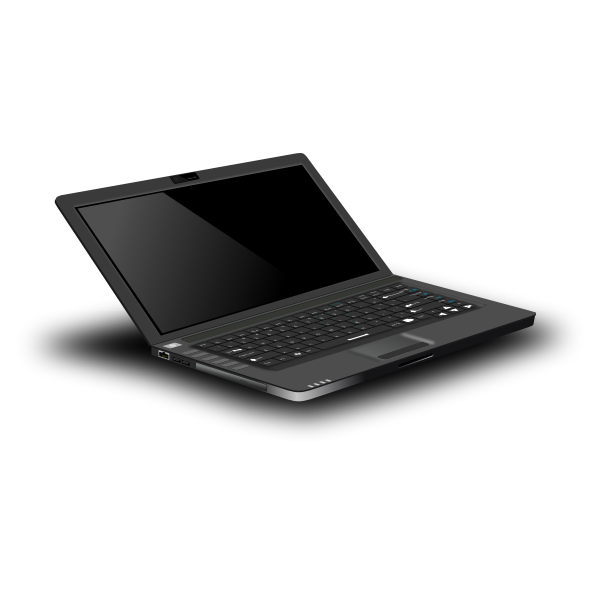 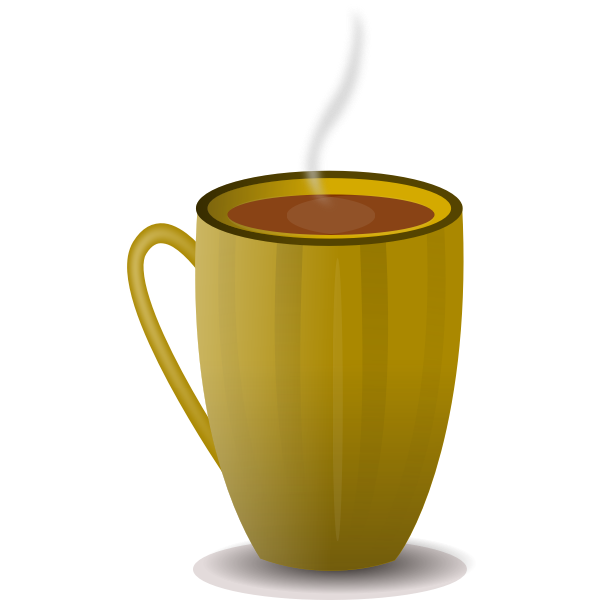 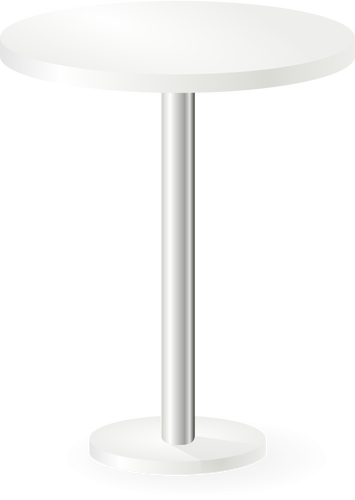 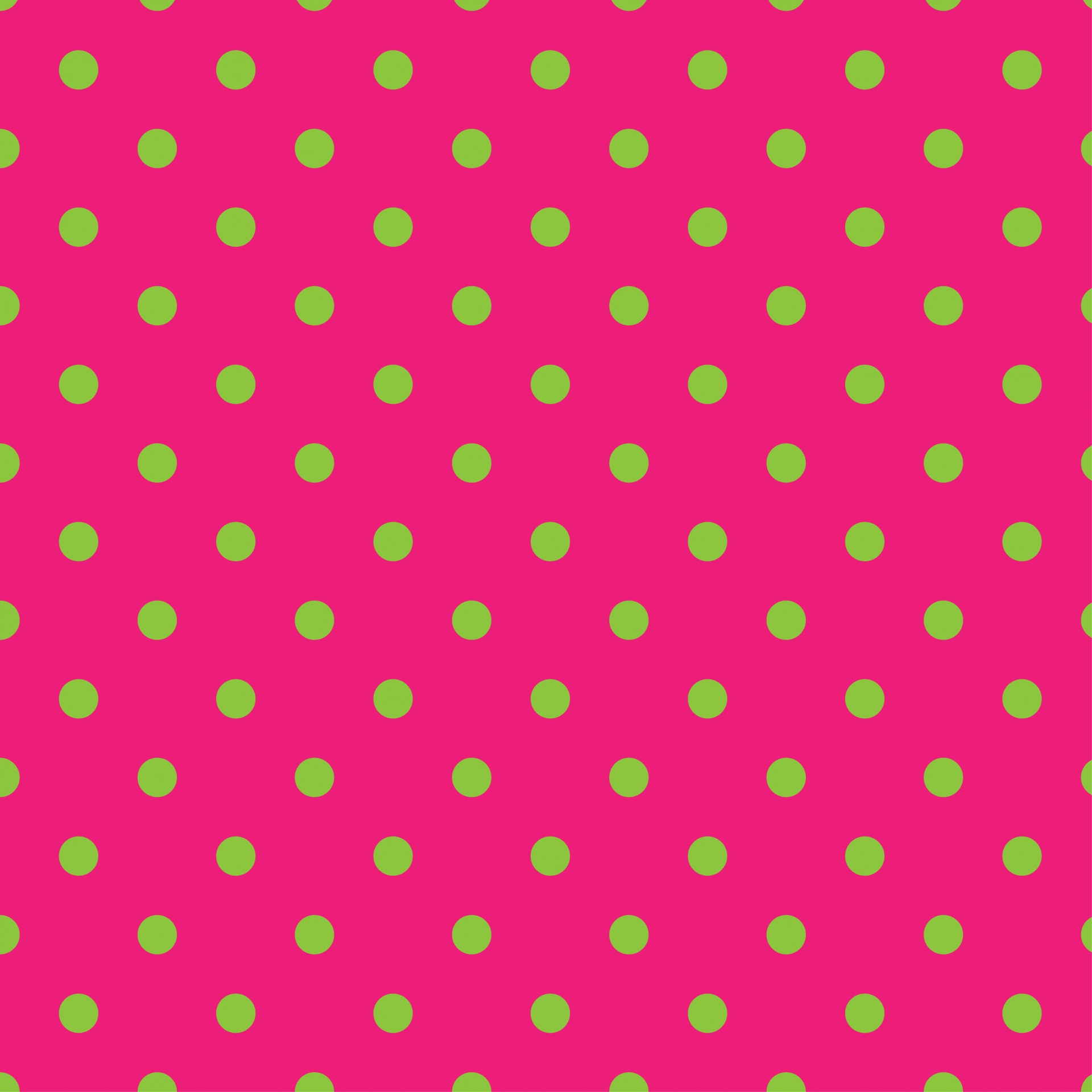 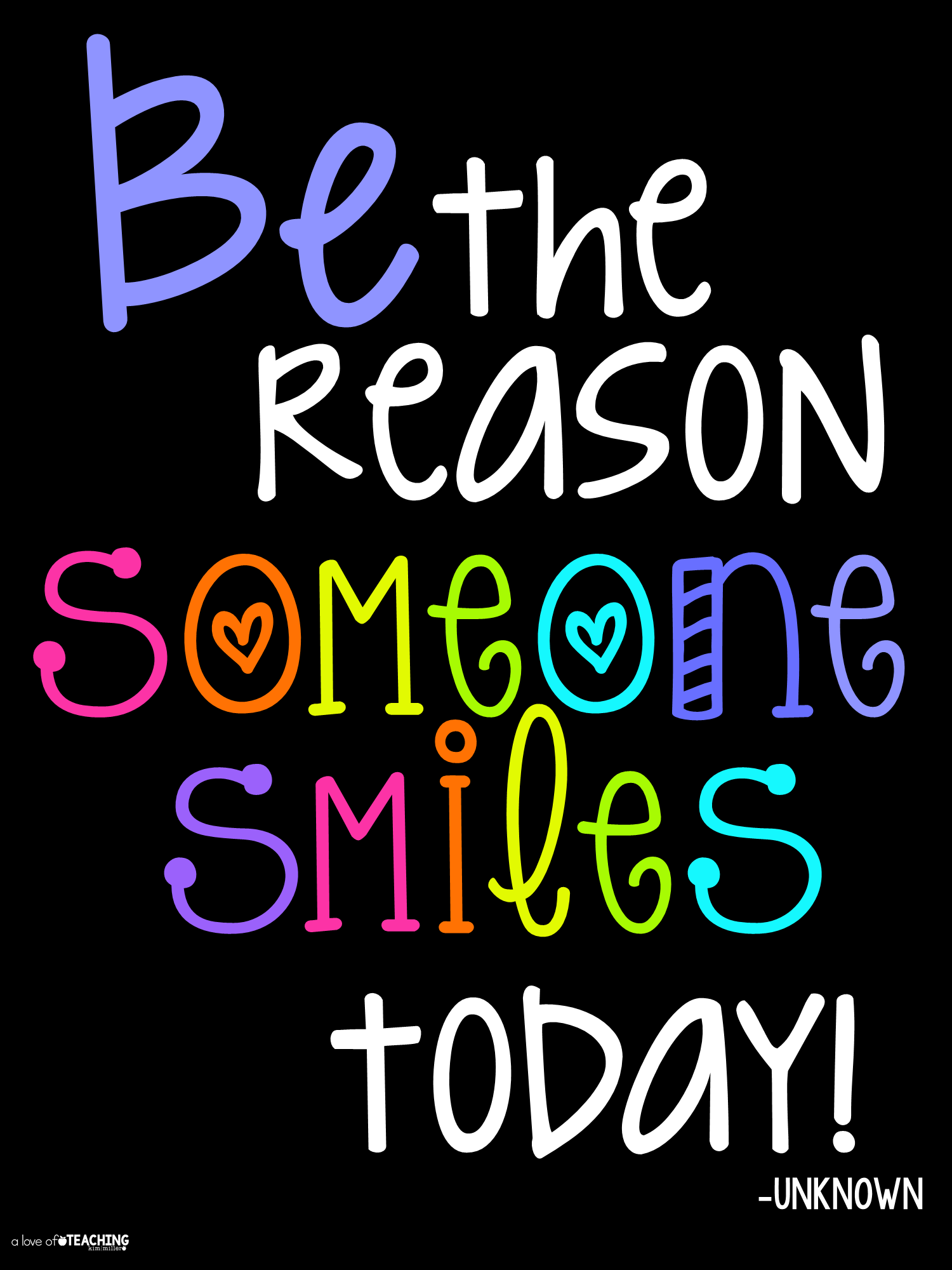 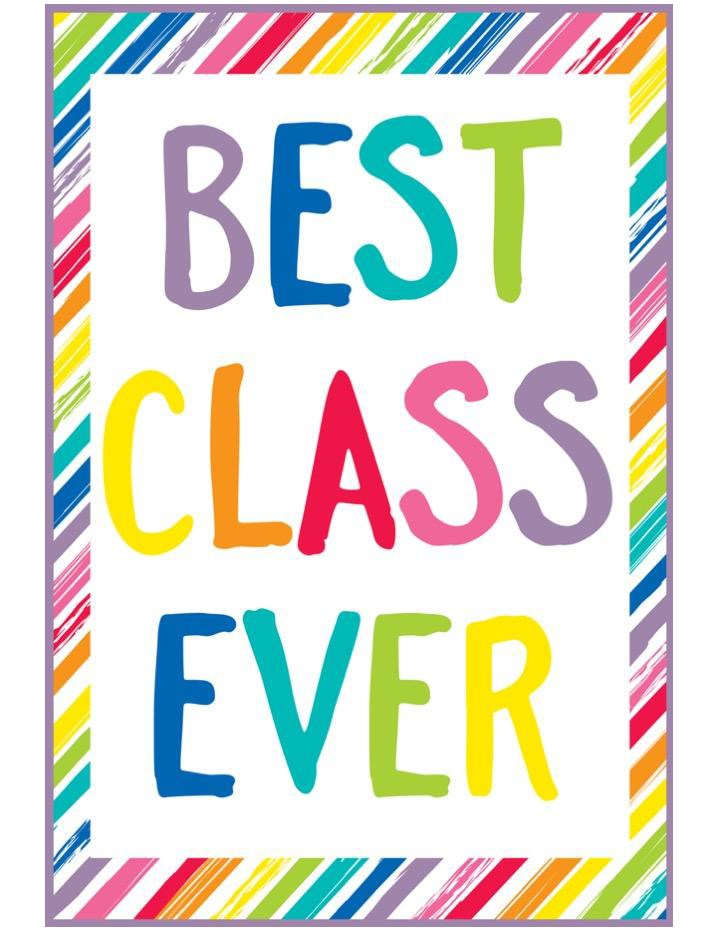 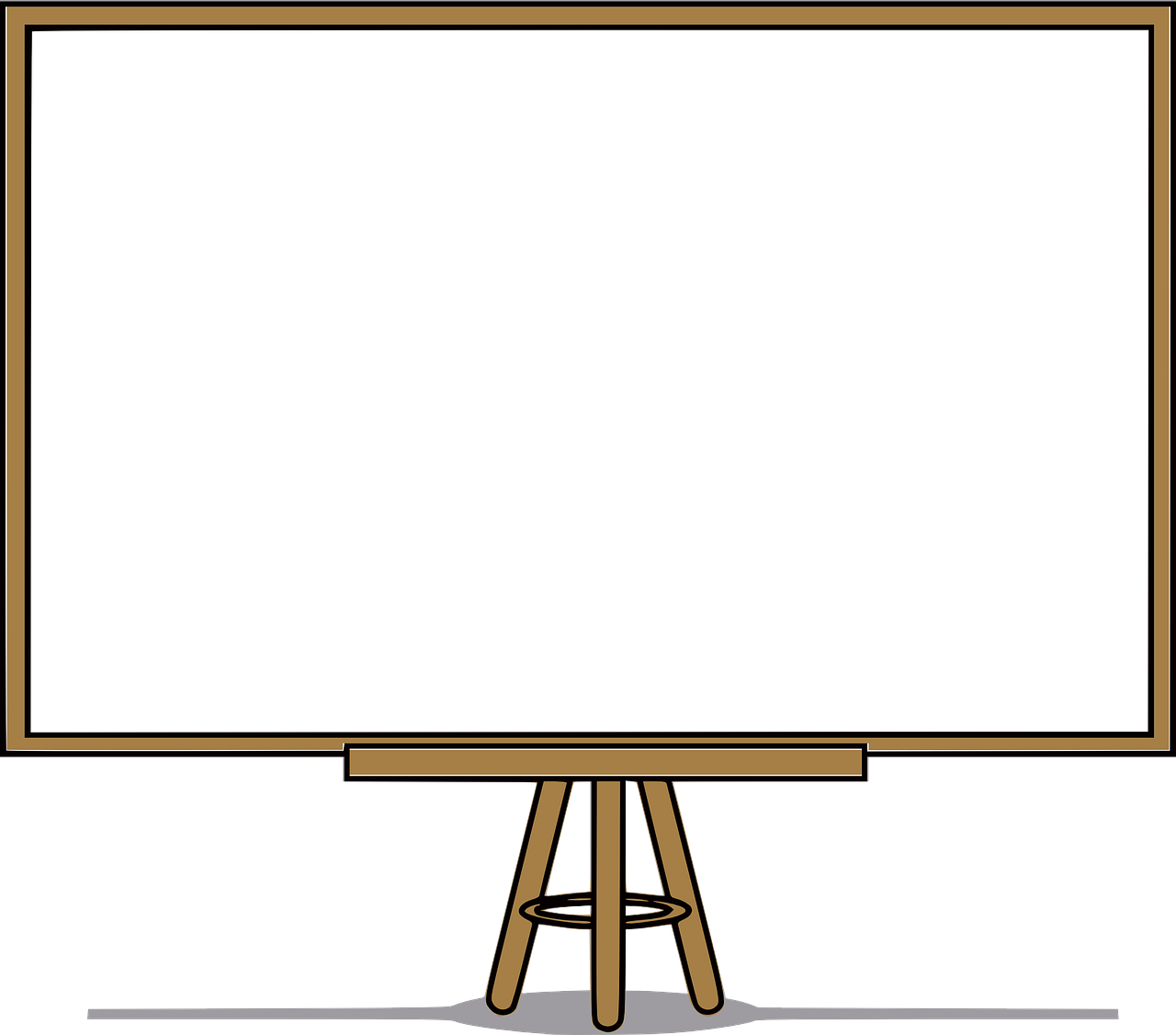 School/Classroom Policies
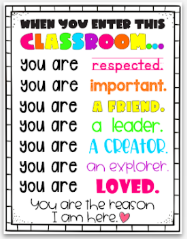 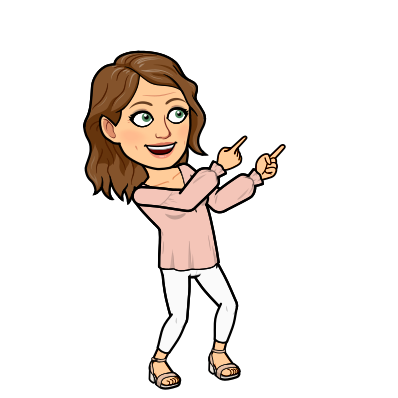 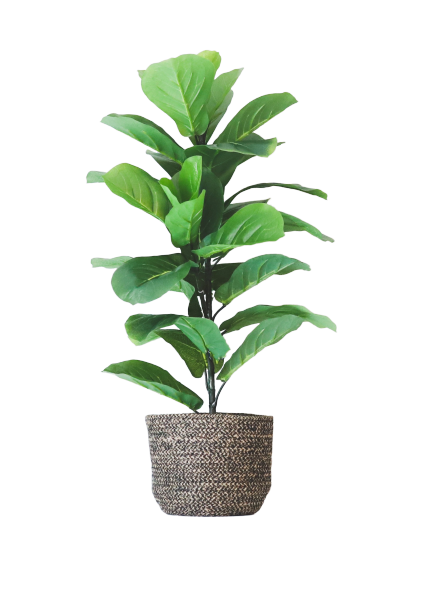 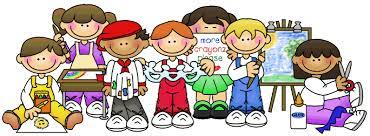 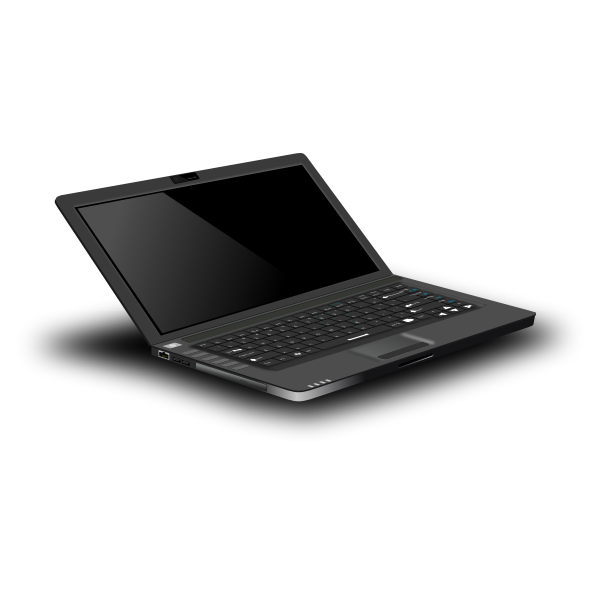 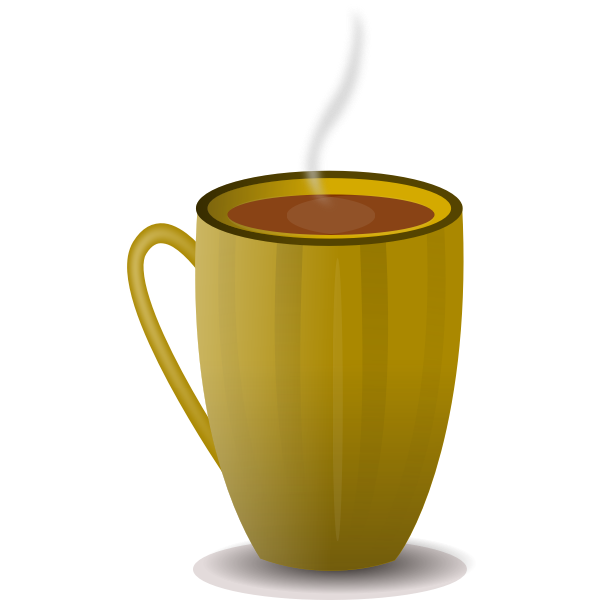 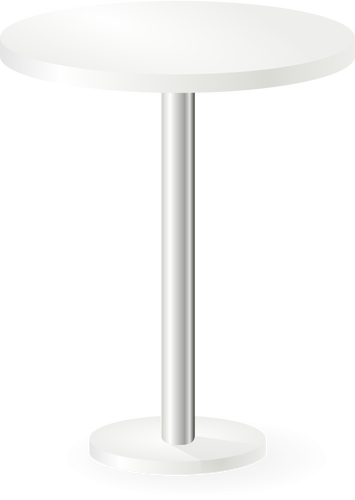 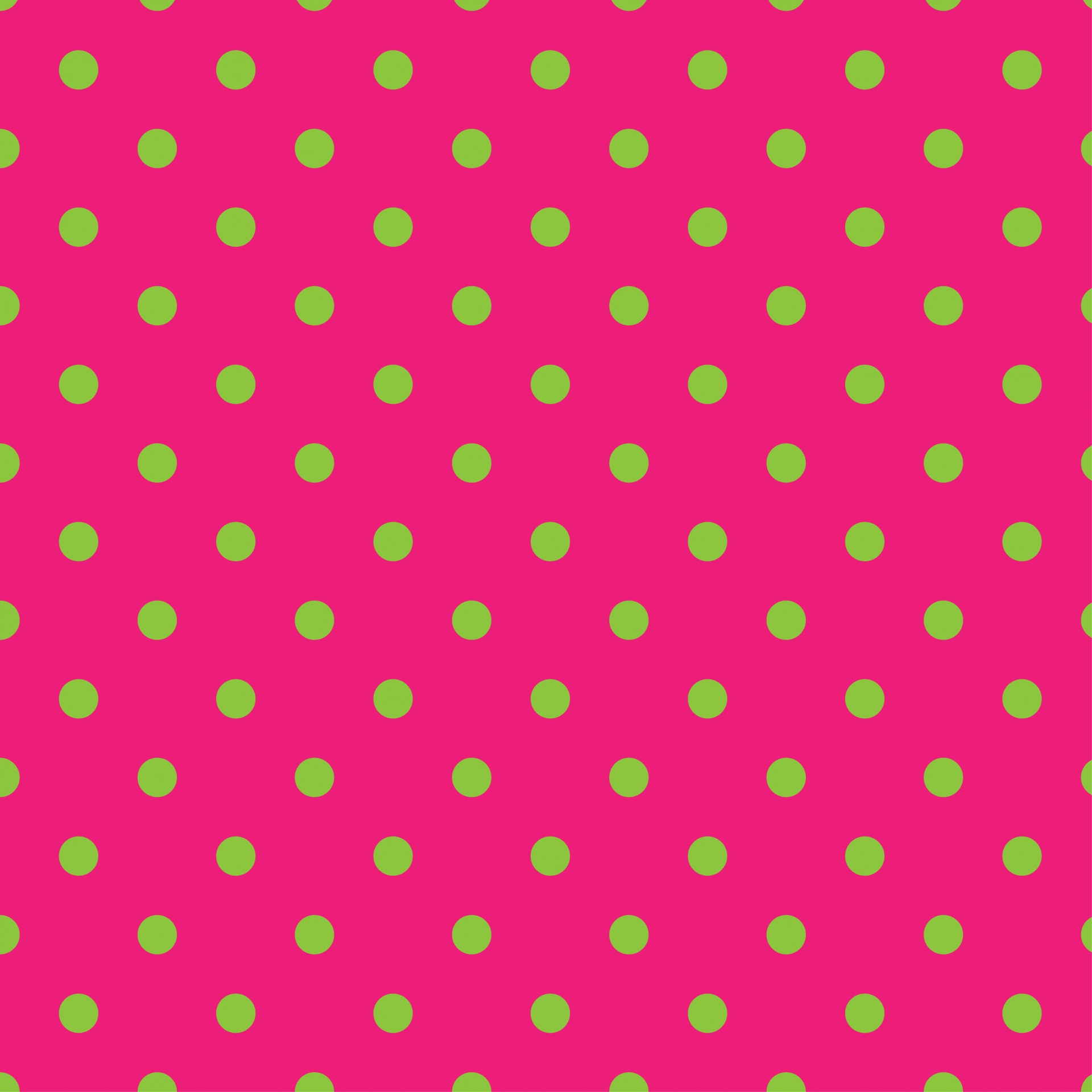 School Policies
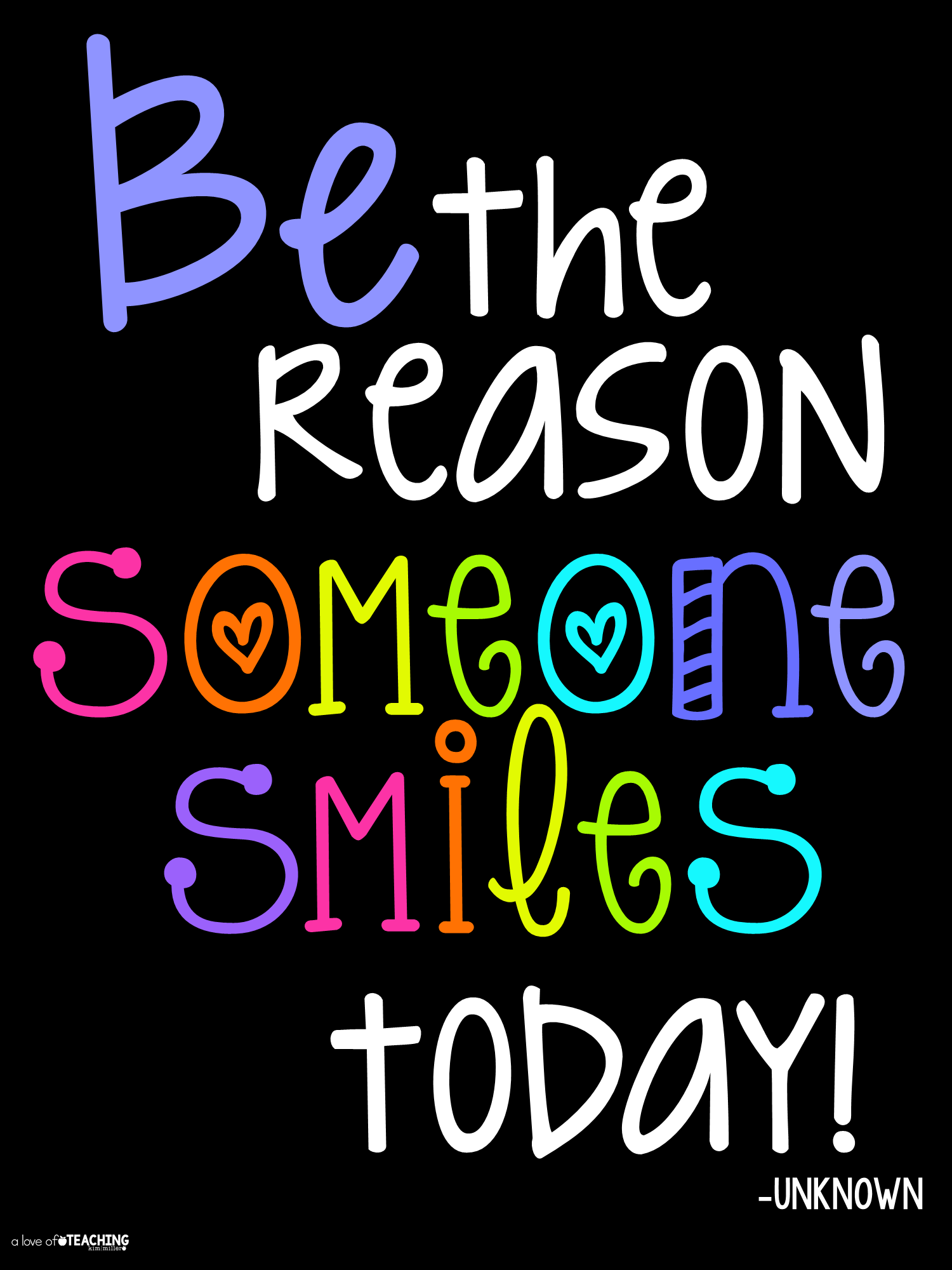 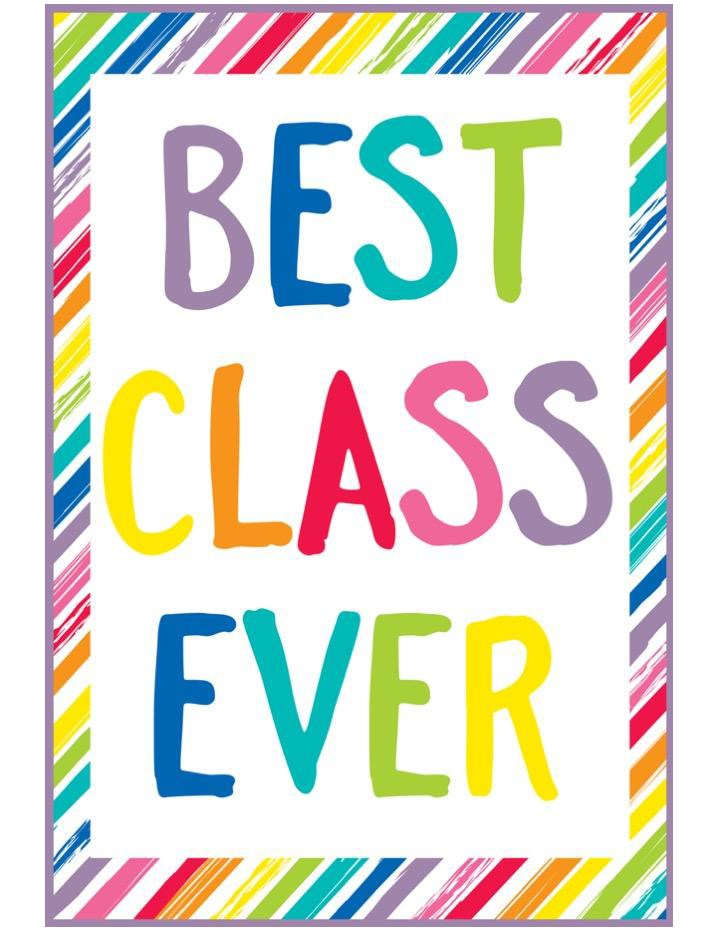 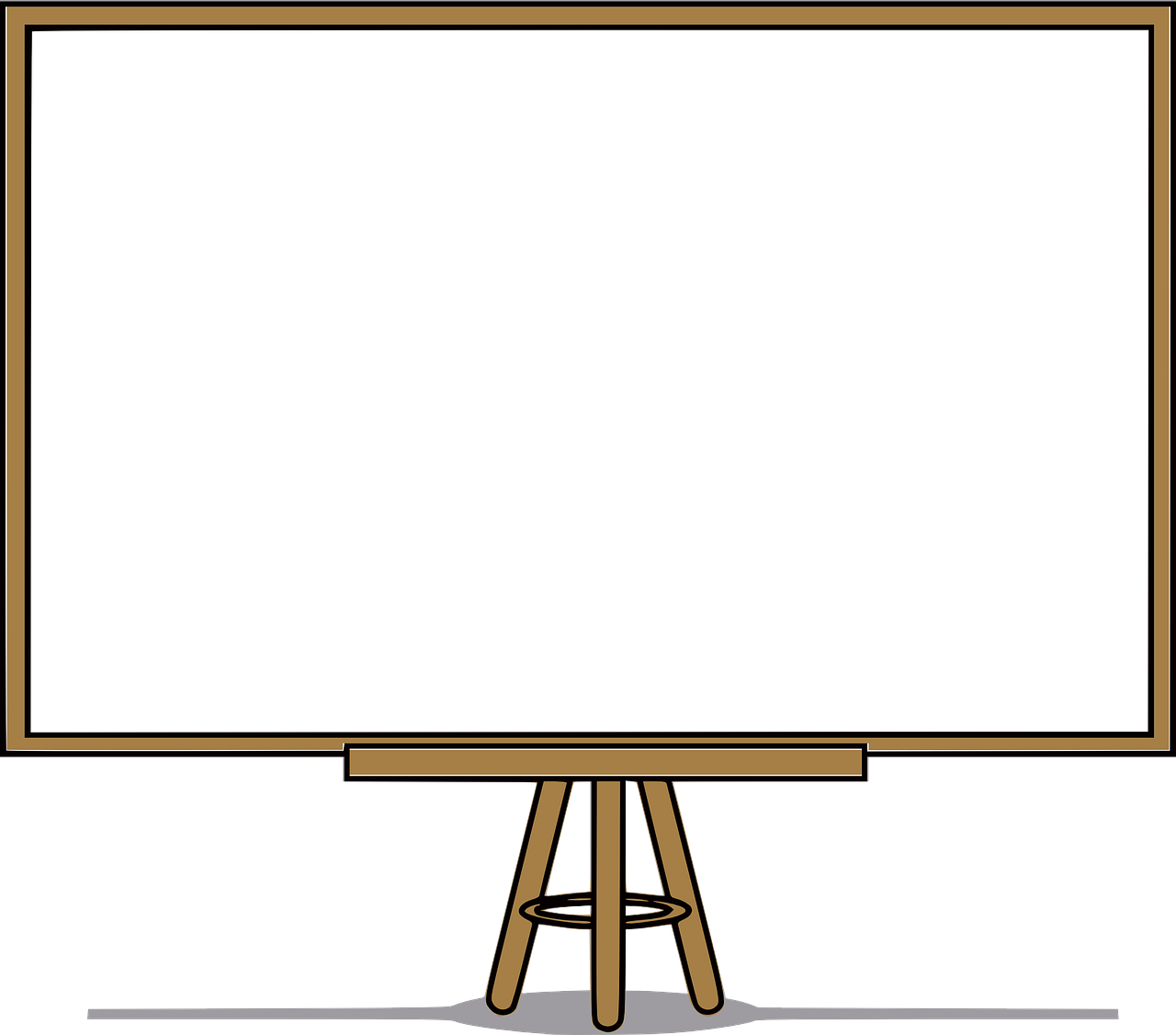 Please refer to the Eagle Canyon Handbook online for school policies and procedures. 

*All volunteers must check in at the front office using our Raptor system. Volunteers must show proof of being vaccinated or have a recent negative Covid test
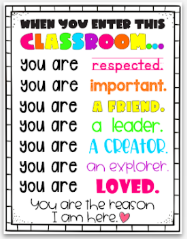 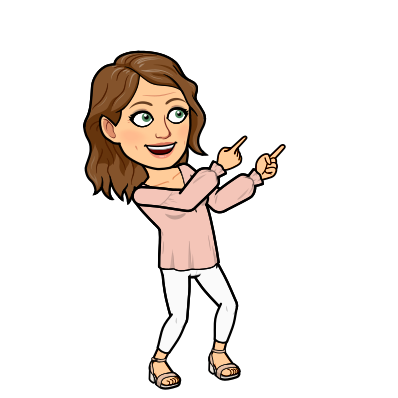 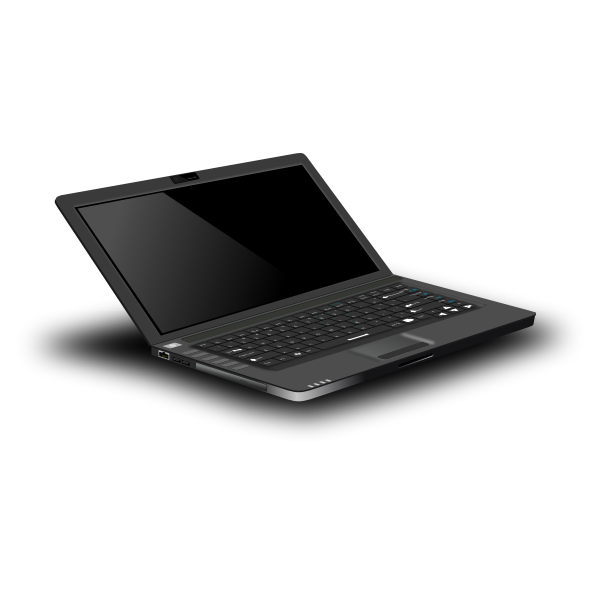 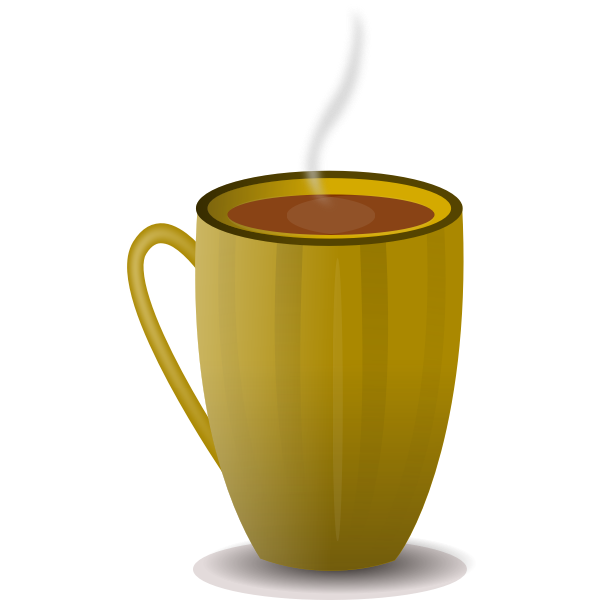 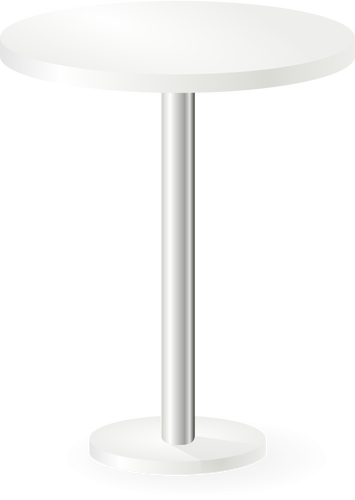 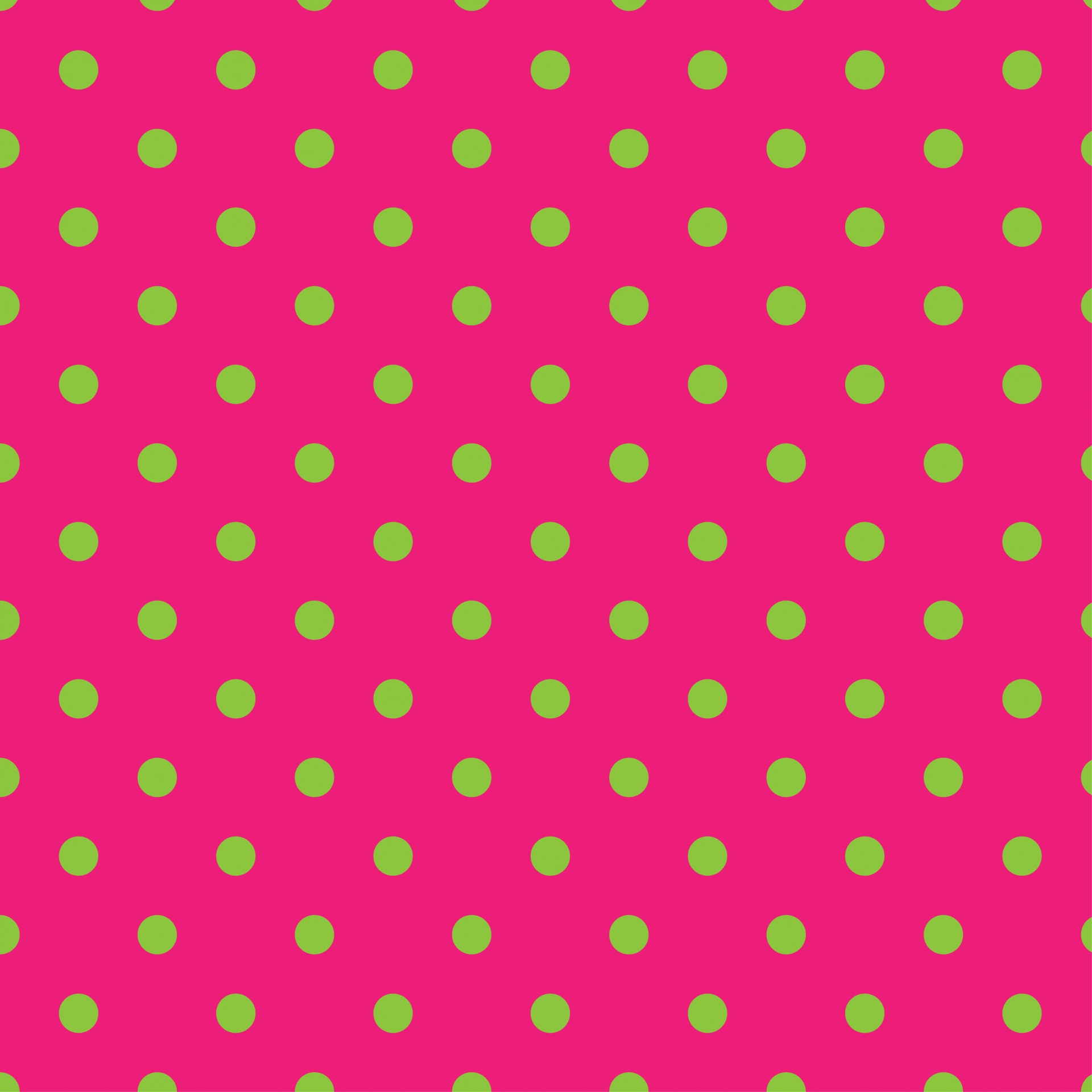 Kindergarten Expectations
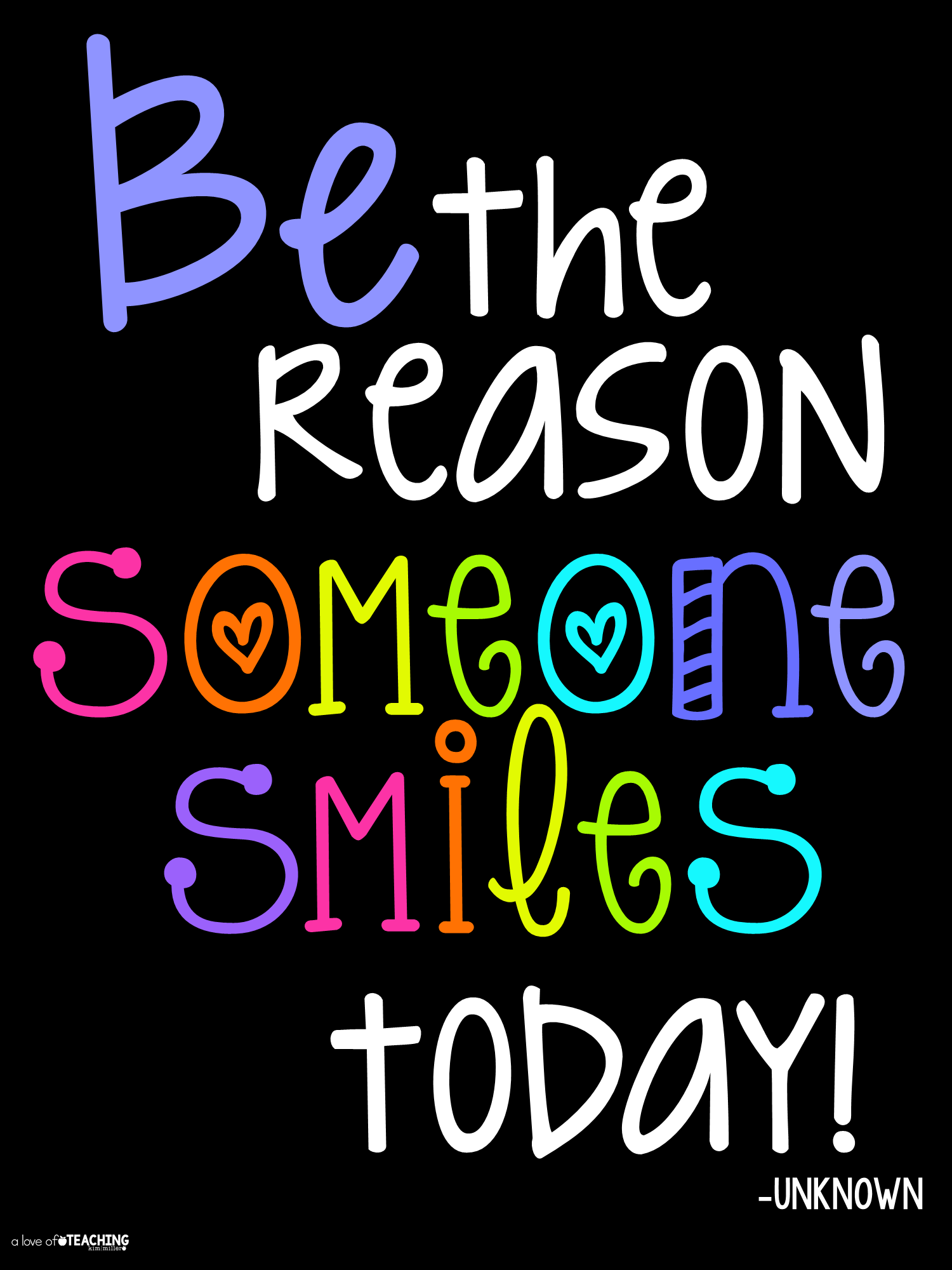 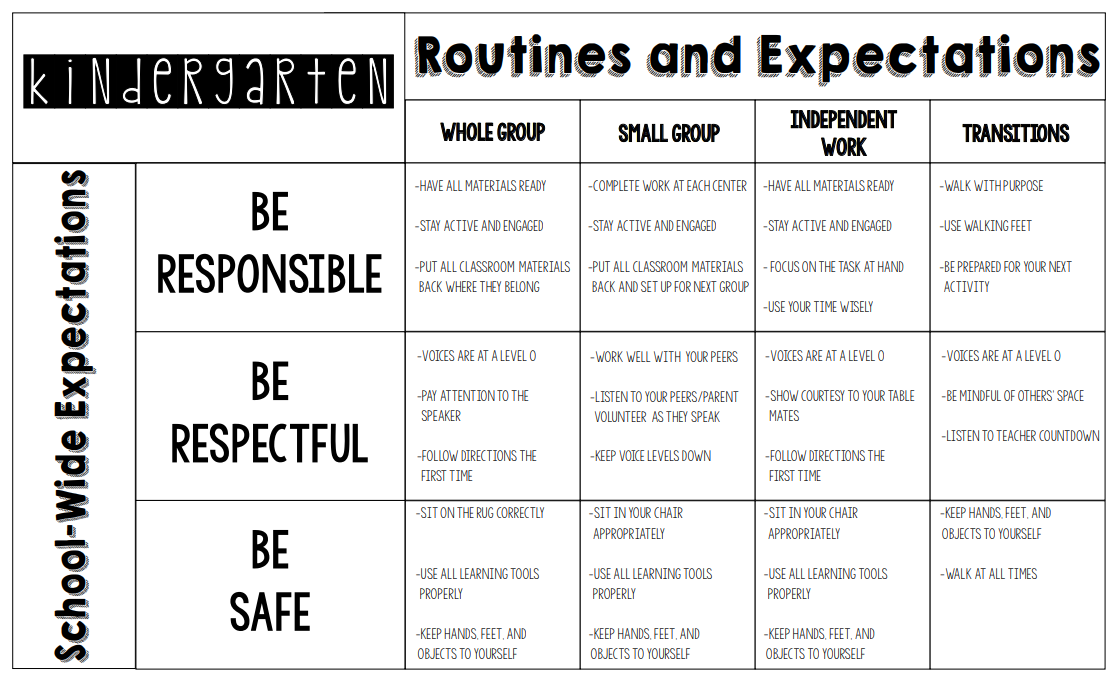 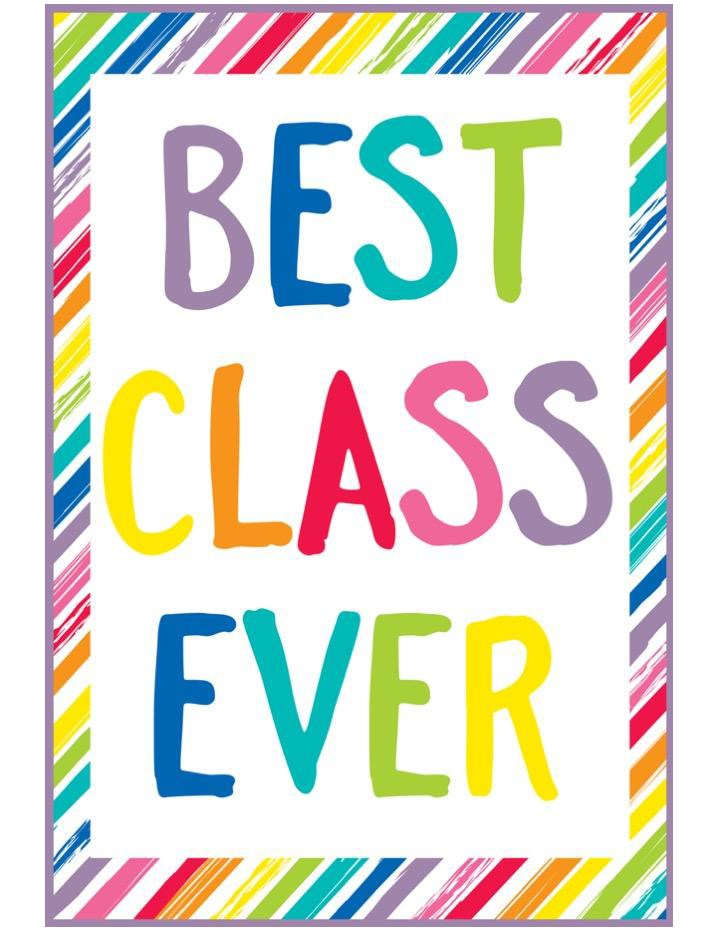 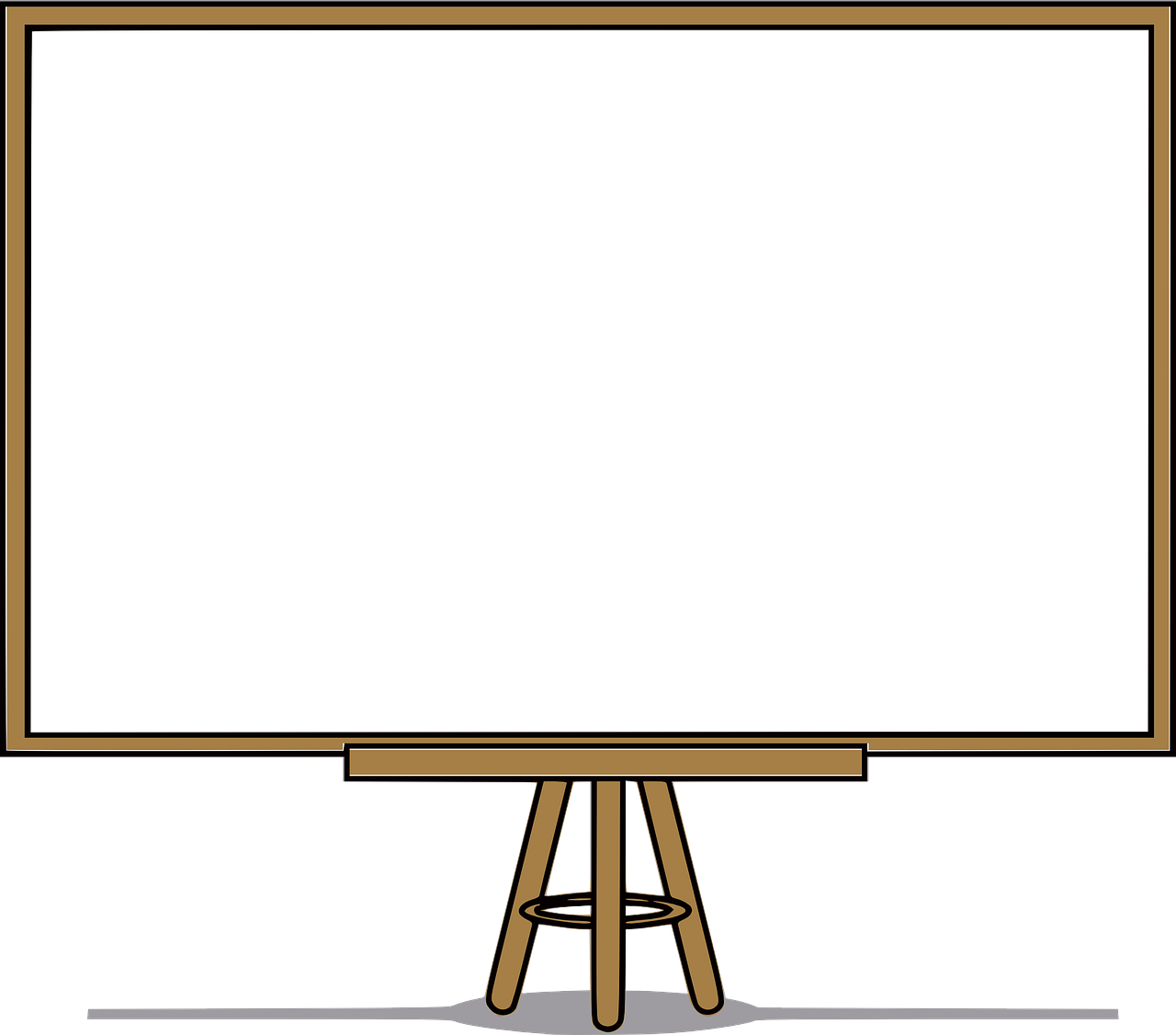 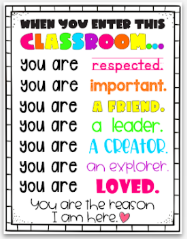 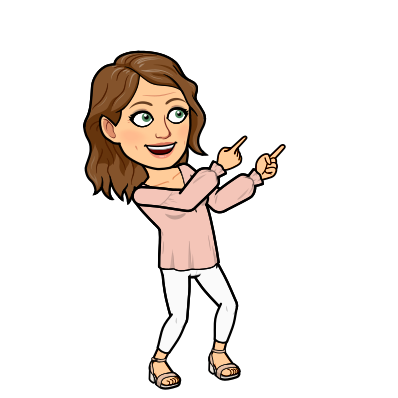 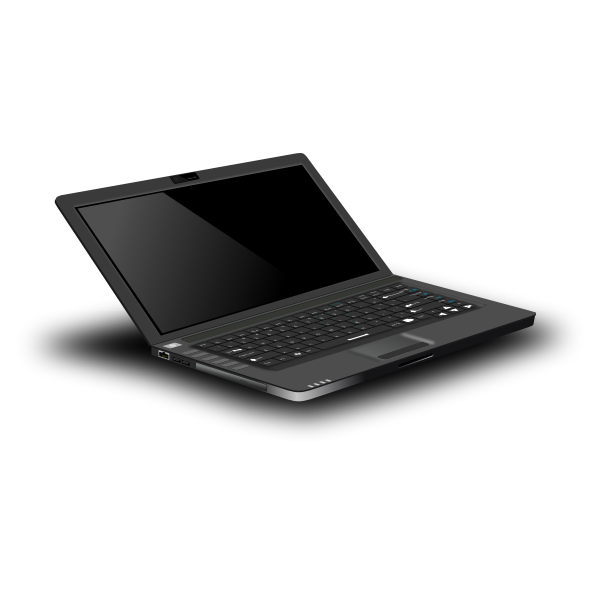 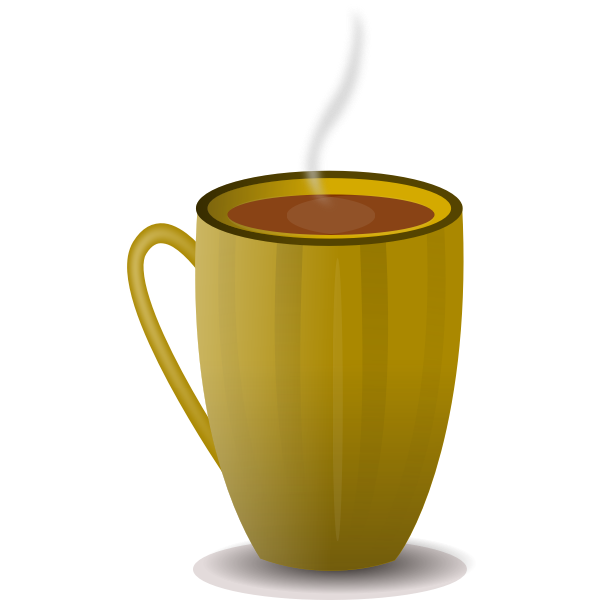 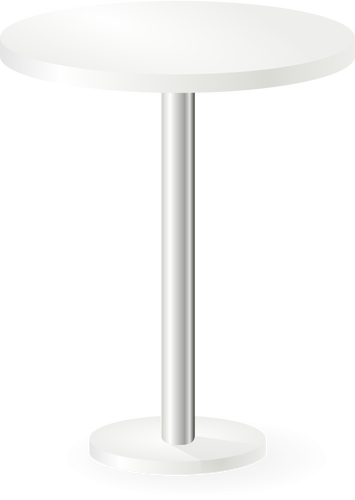 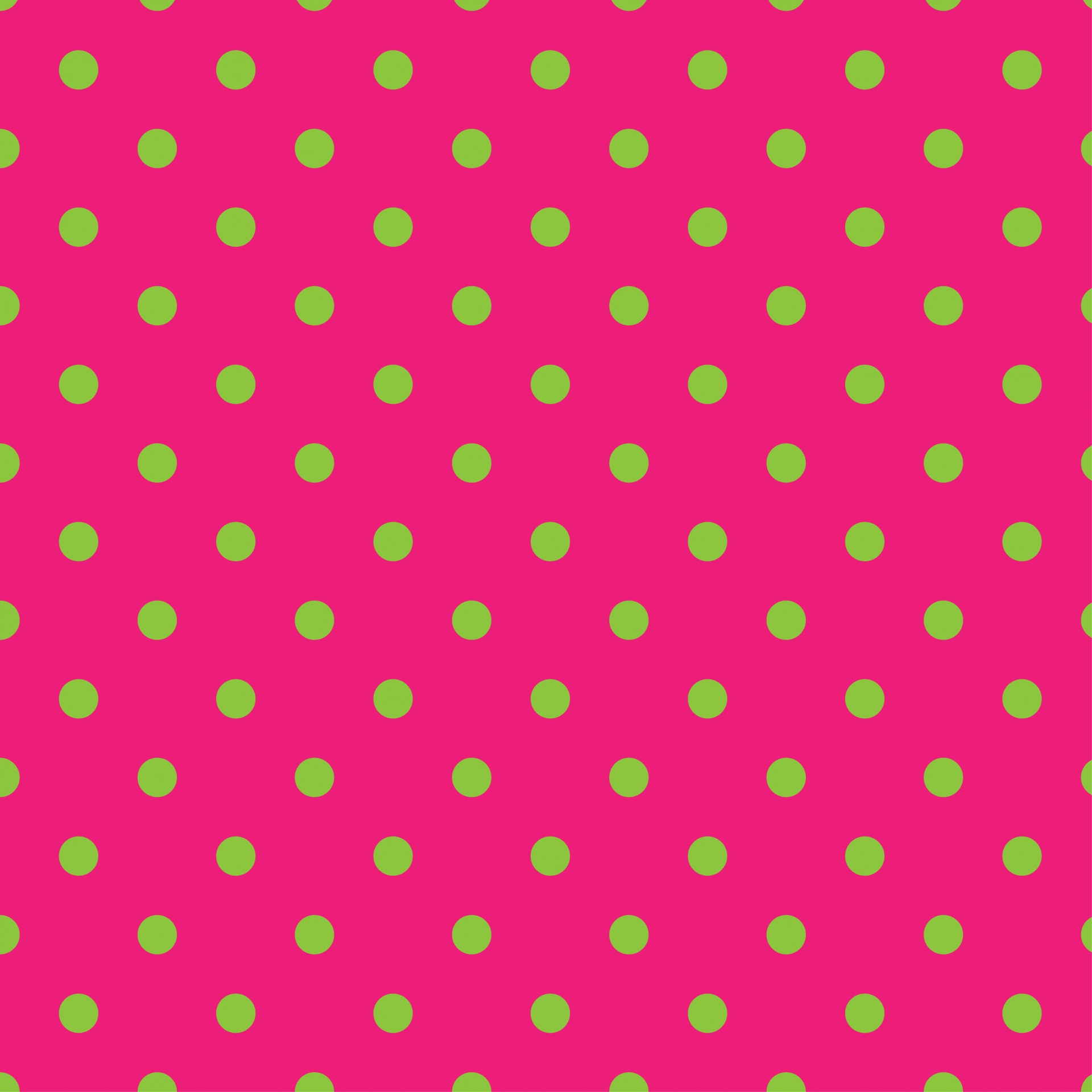 Room 6 Rewards
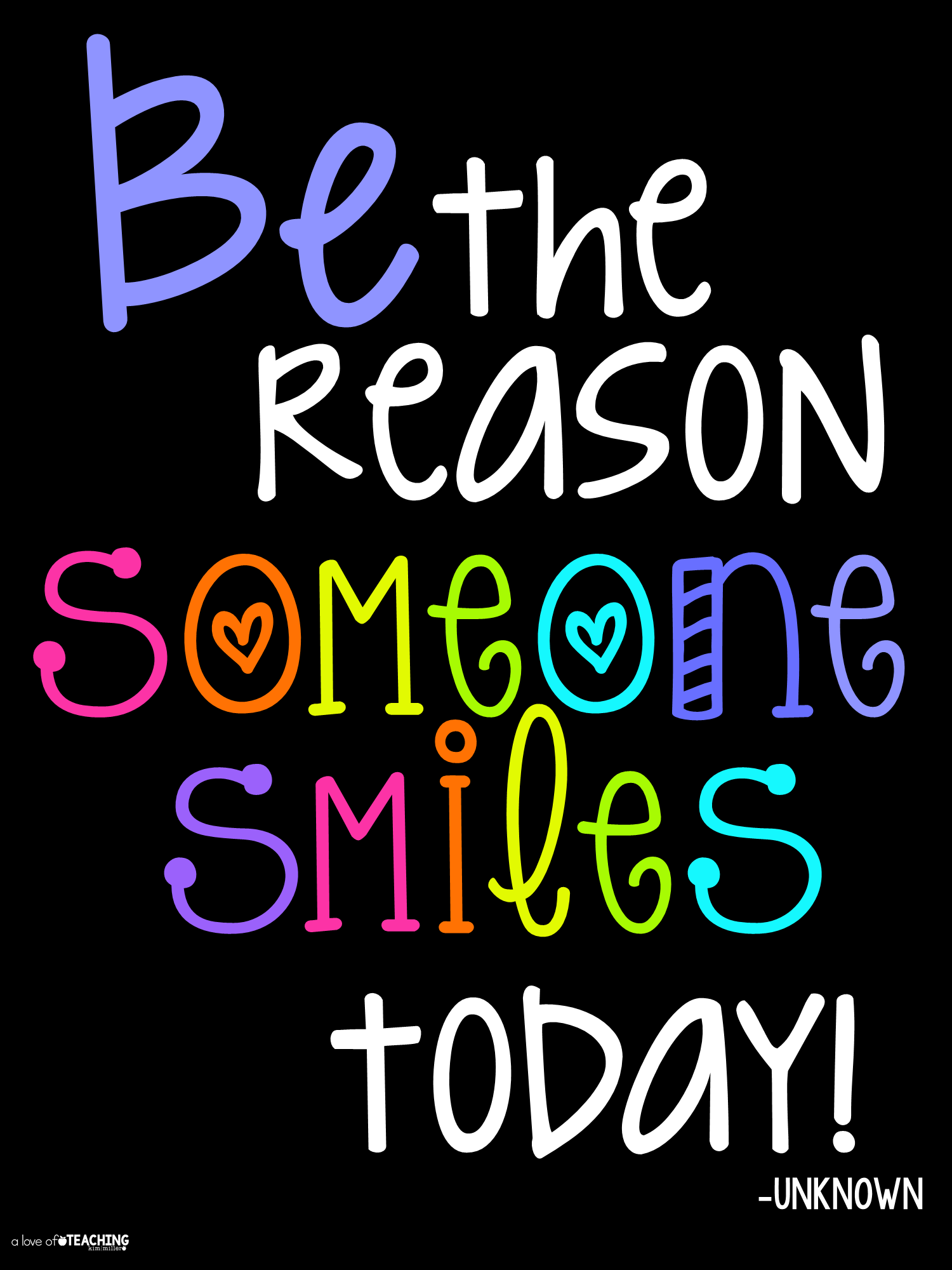 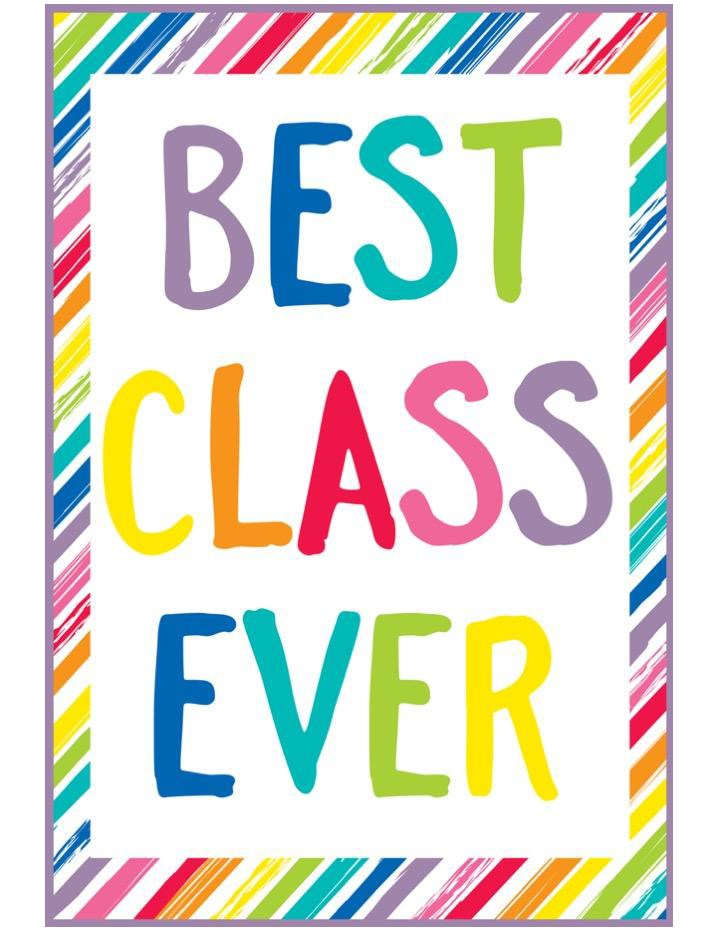 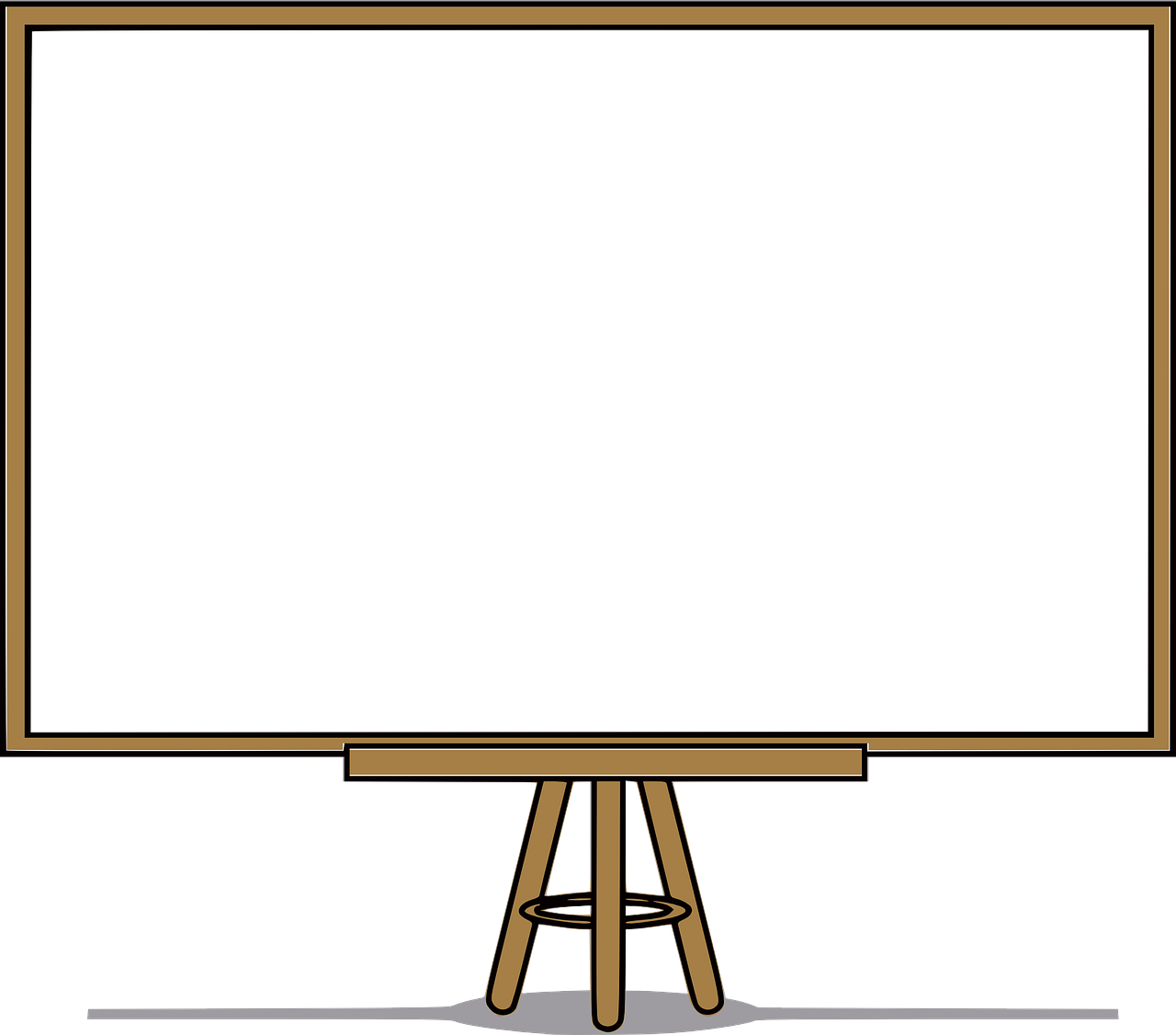 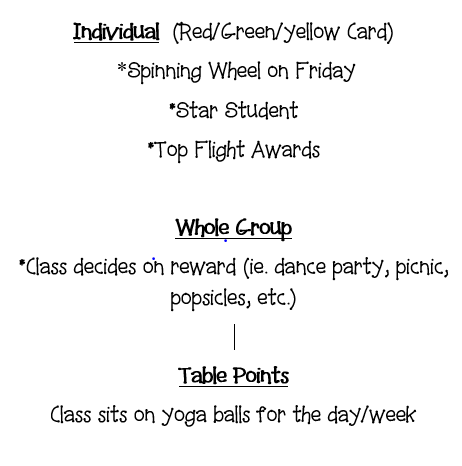 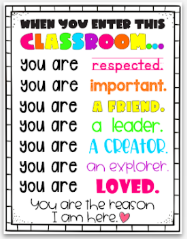 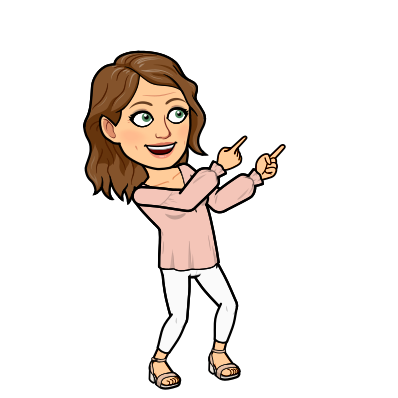 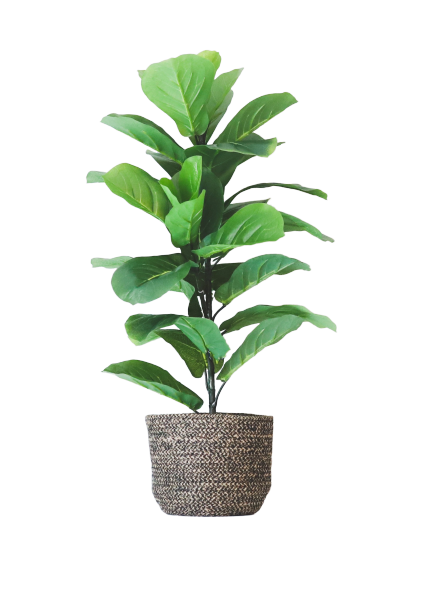 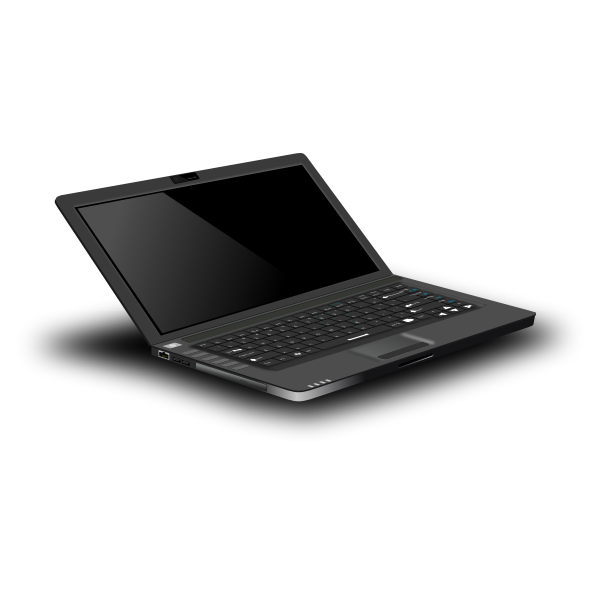 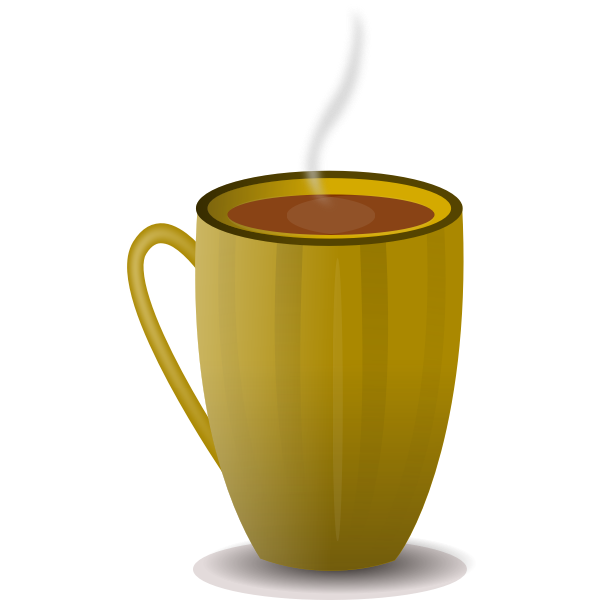 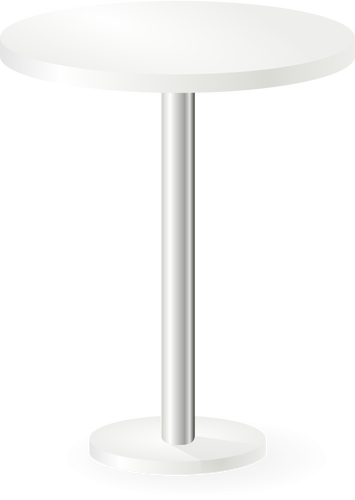 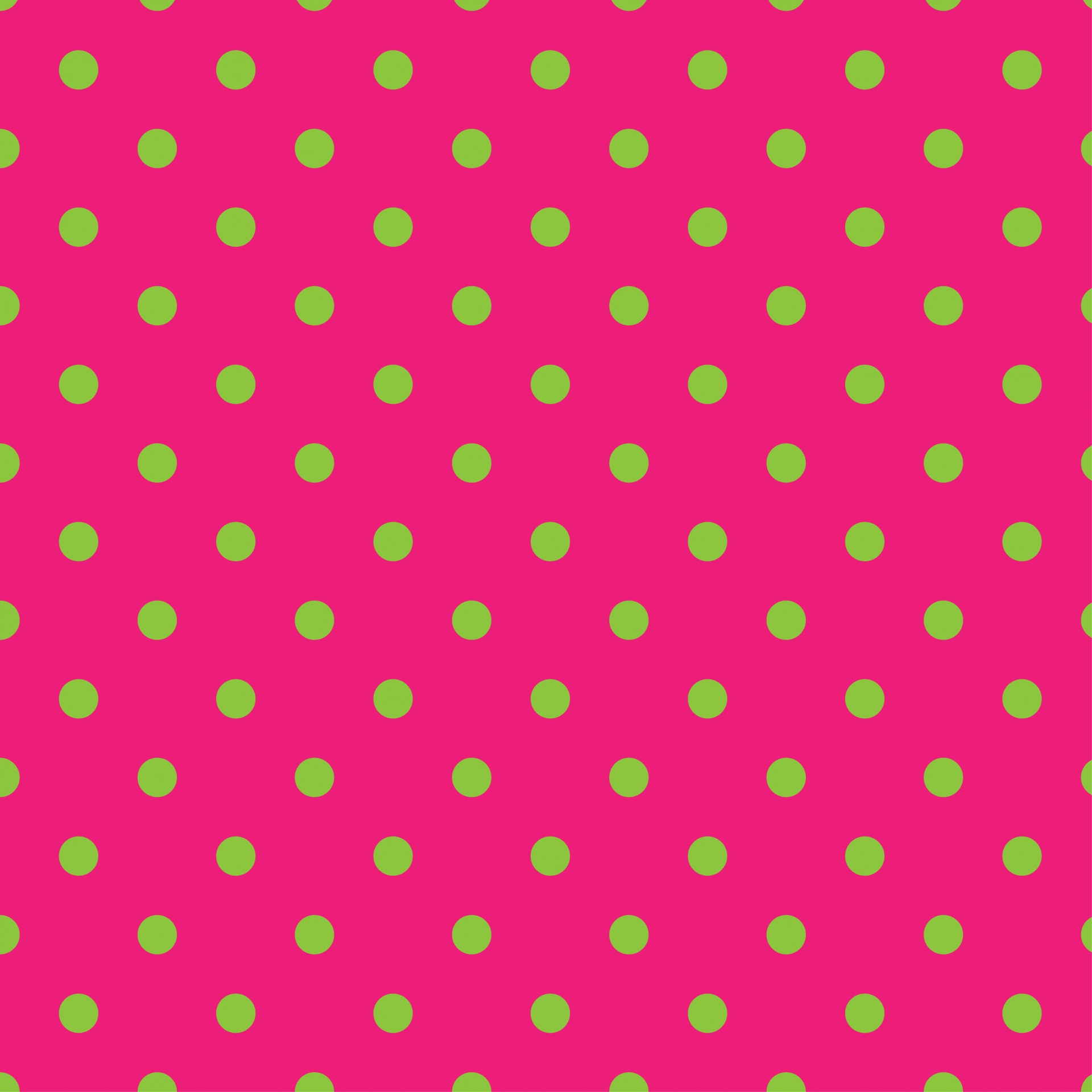 Room 6 Consequences
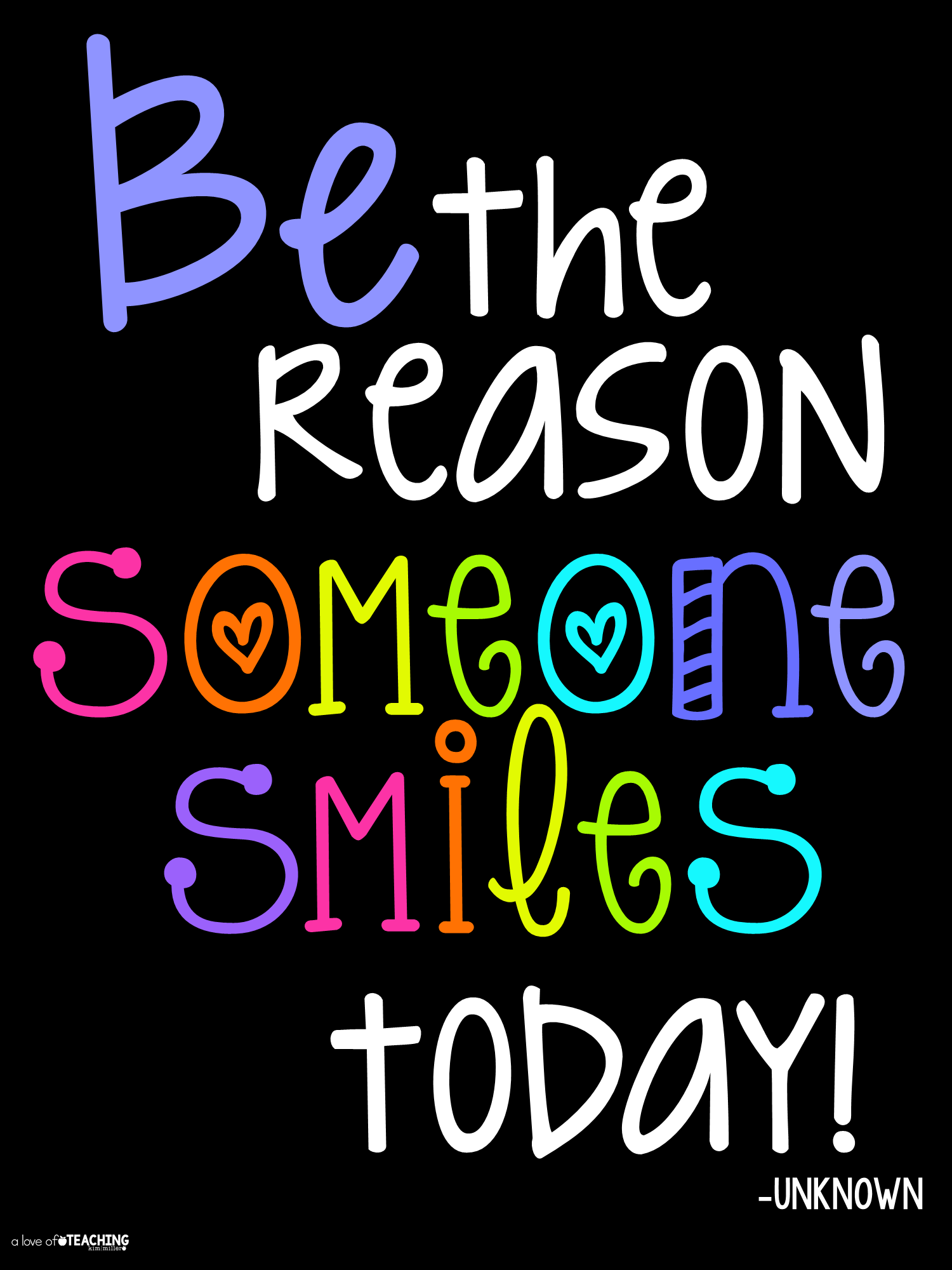 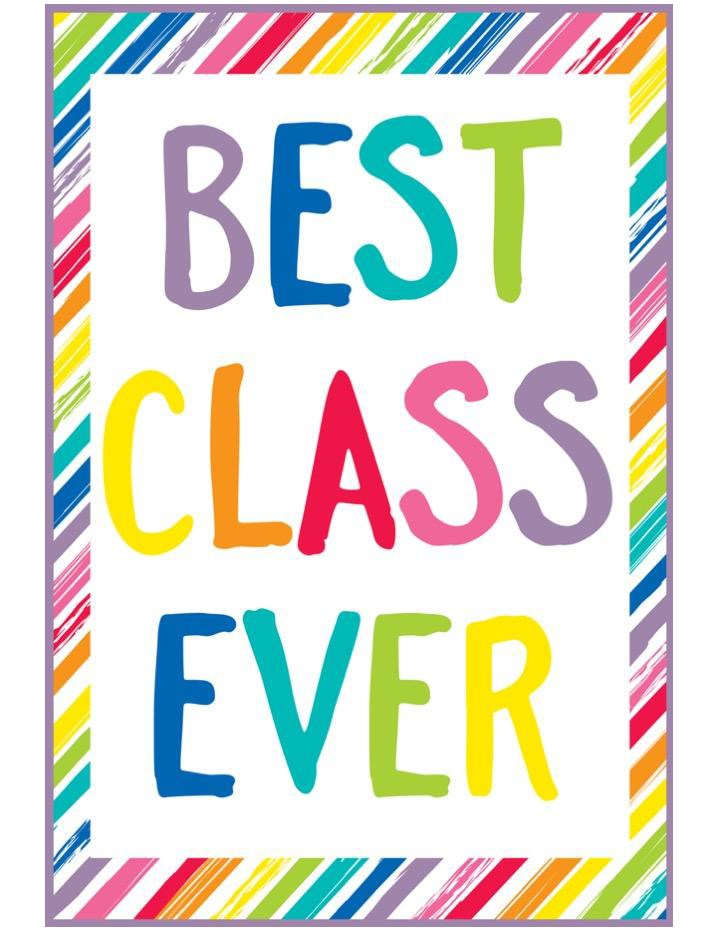 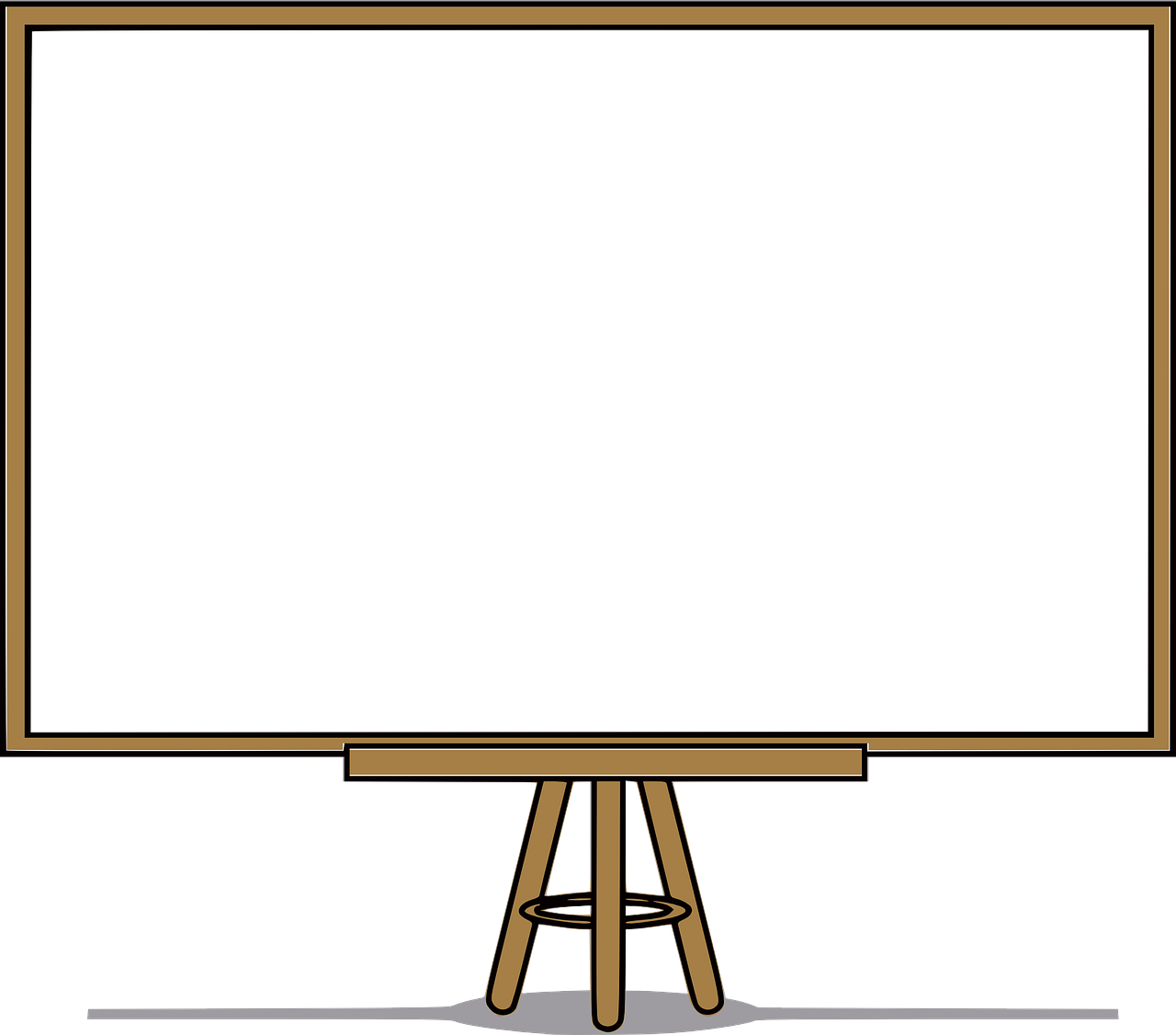 Warning  - 	Green Card
2nd Warning  - Yellow Card *2 Minute Calm Down 
3rd Warning – Red Card *Loss of partial recess
*Call/Email home will take place if the students is consistently on the red card
*Students have the opportunity to earn their way back to the Green Card each day.
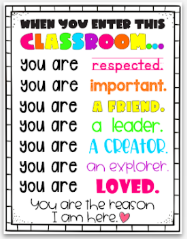 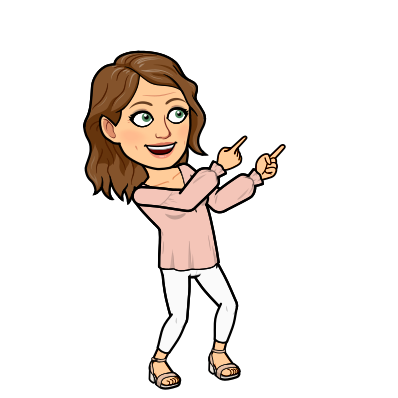 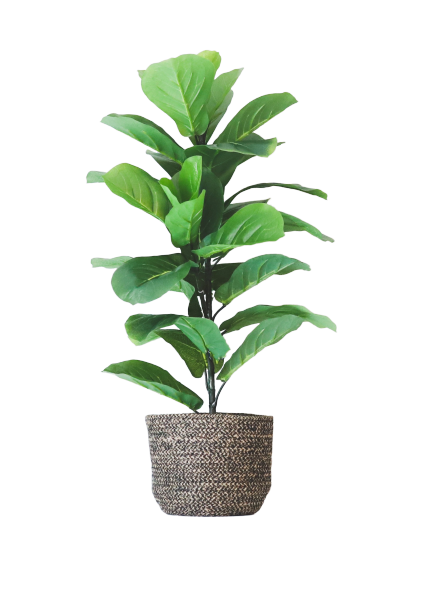 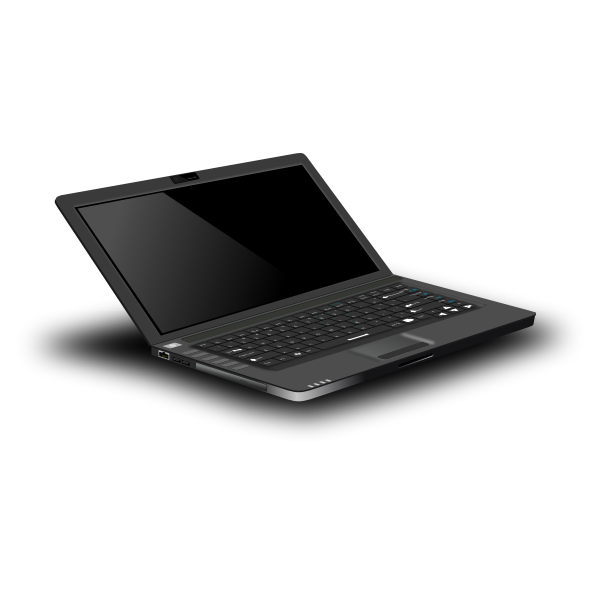 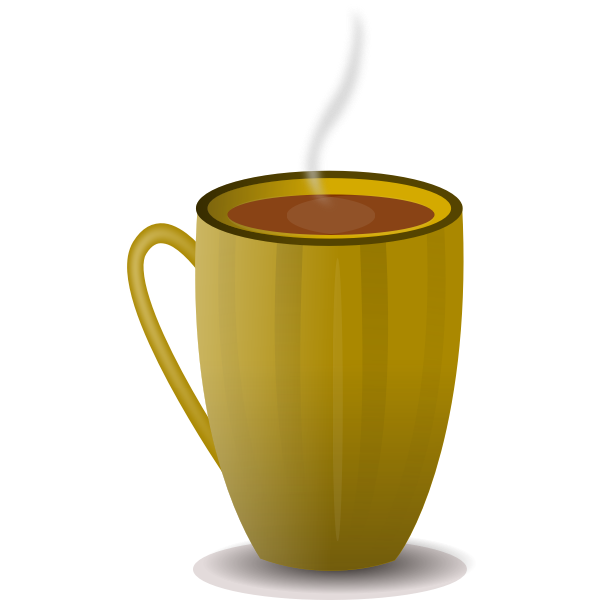 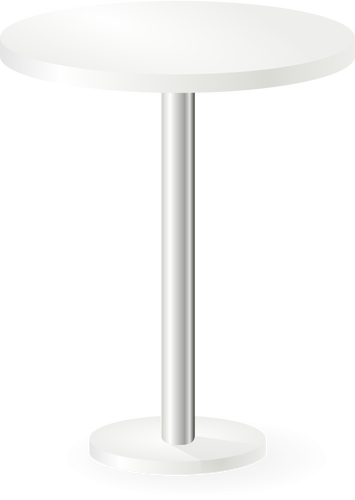 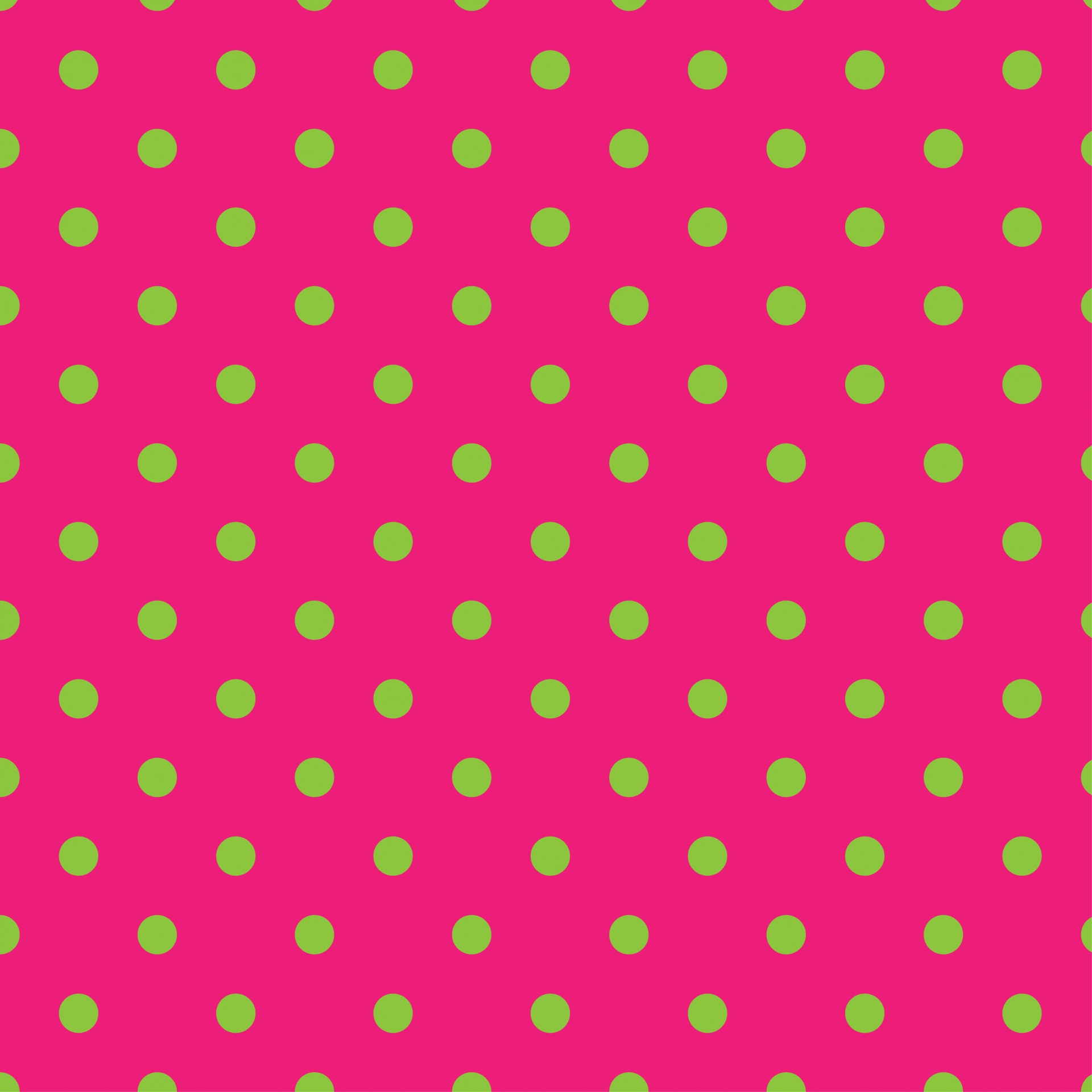 Grading Policy
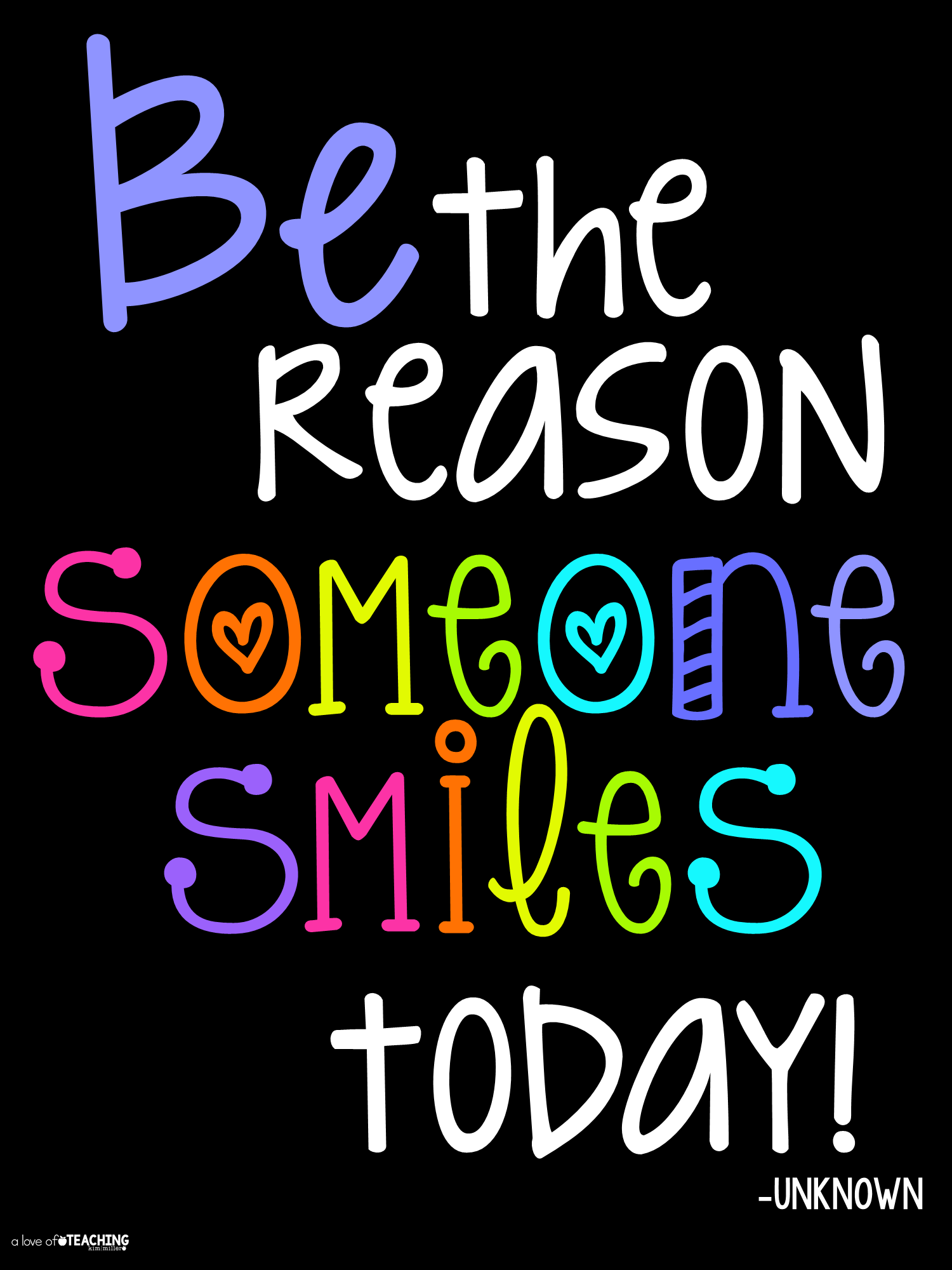 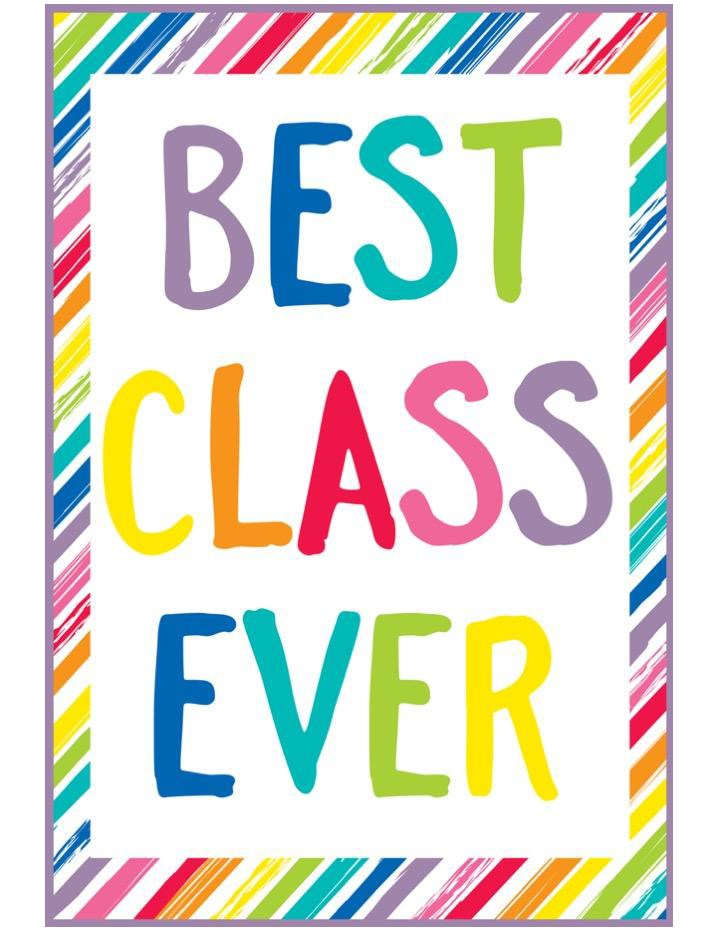 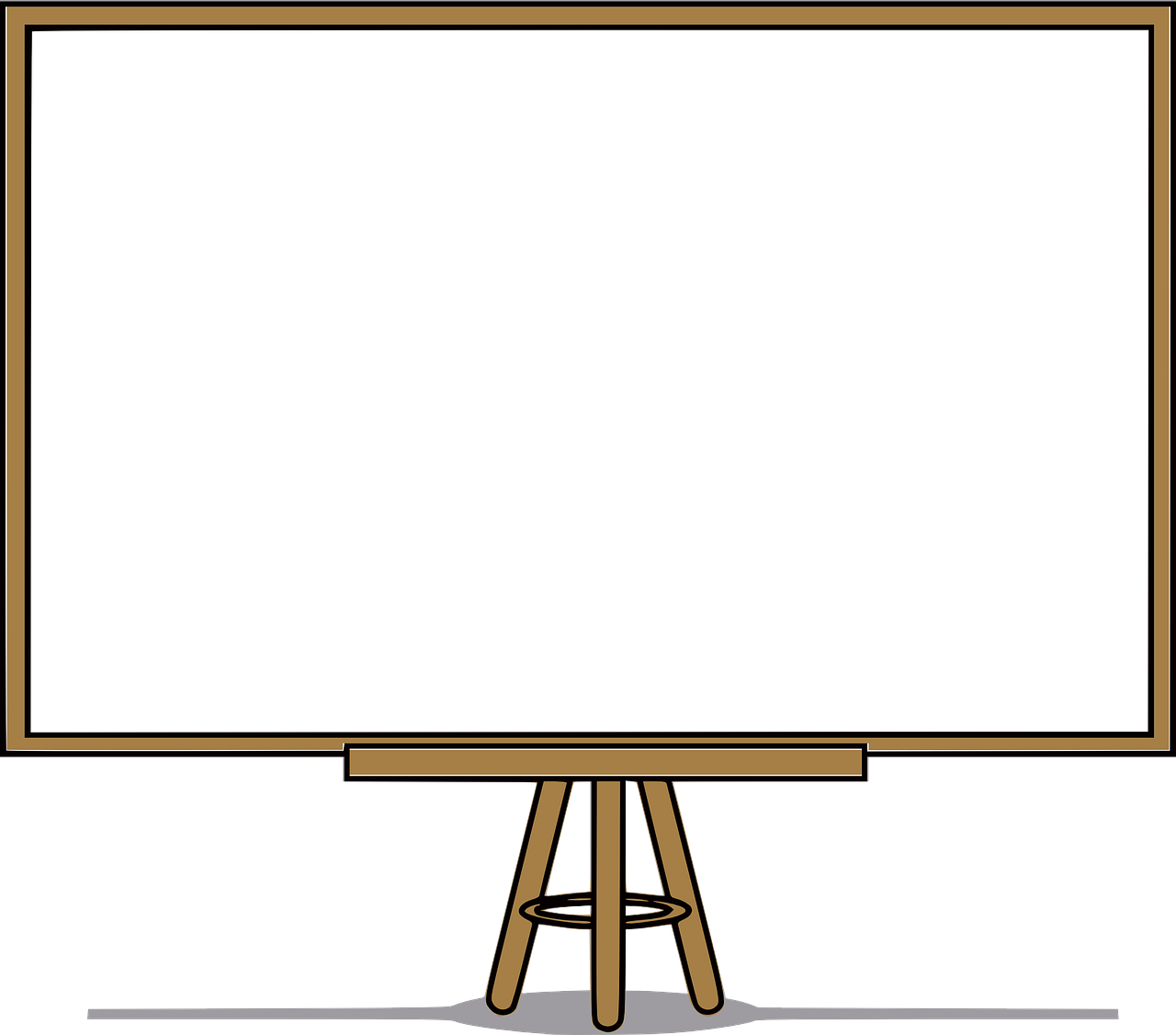 For Kindergarten, your child will be assessed purely on their ability to master kindergarten standards throughout the year.  Instead of traditional grading such as an A, B, C, etc., your child will be given a grade using a number scale based on 1-4.  

The scale will go as follows:
    	   1- Not meeting the standard
                     2- Progressing toward the standard        	3- Meeting the standard
 	   4- Exceeding the standard
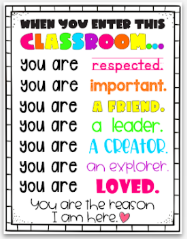 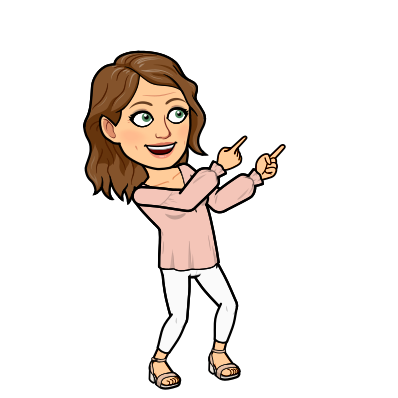 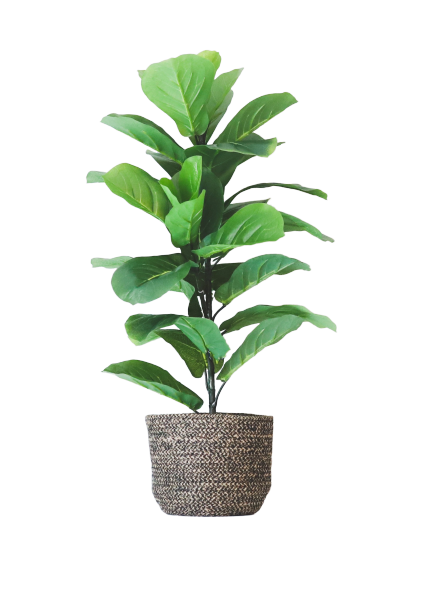 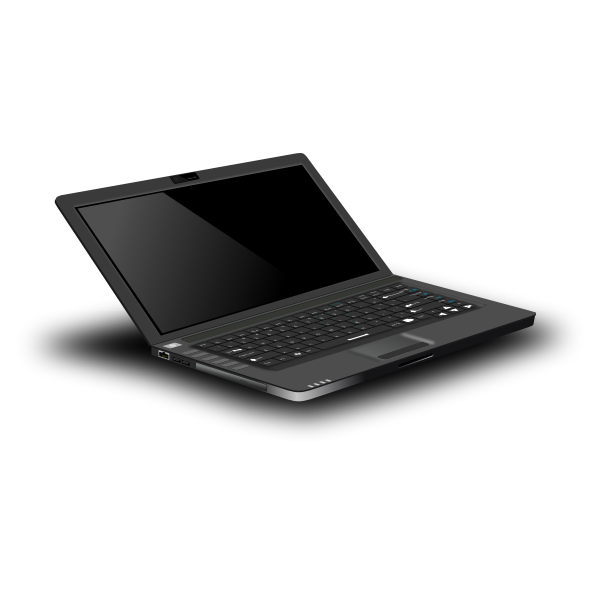 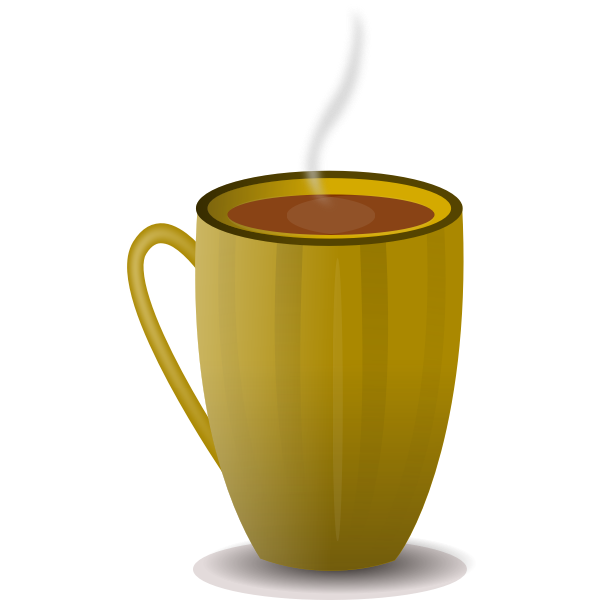 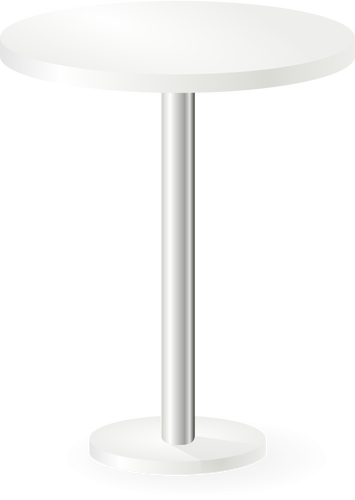 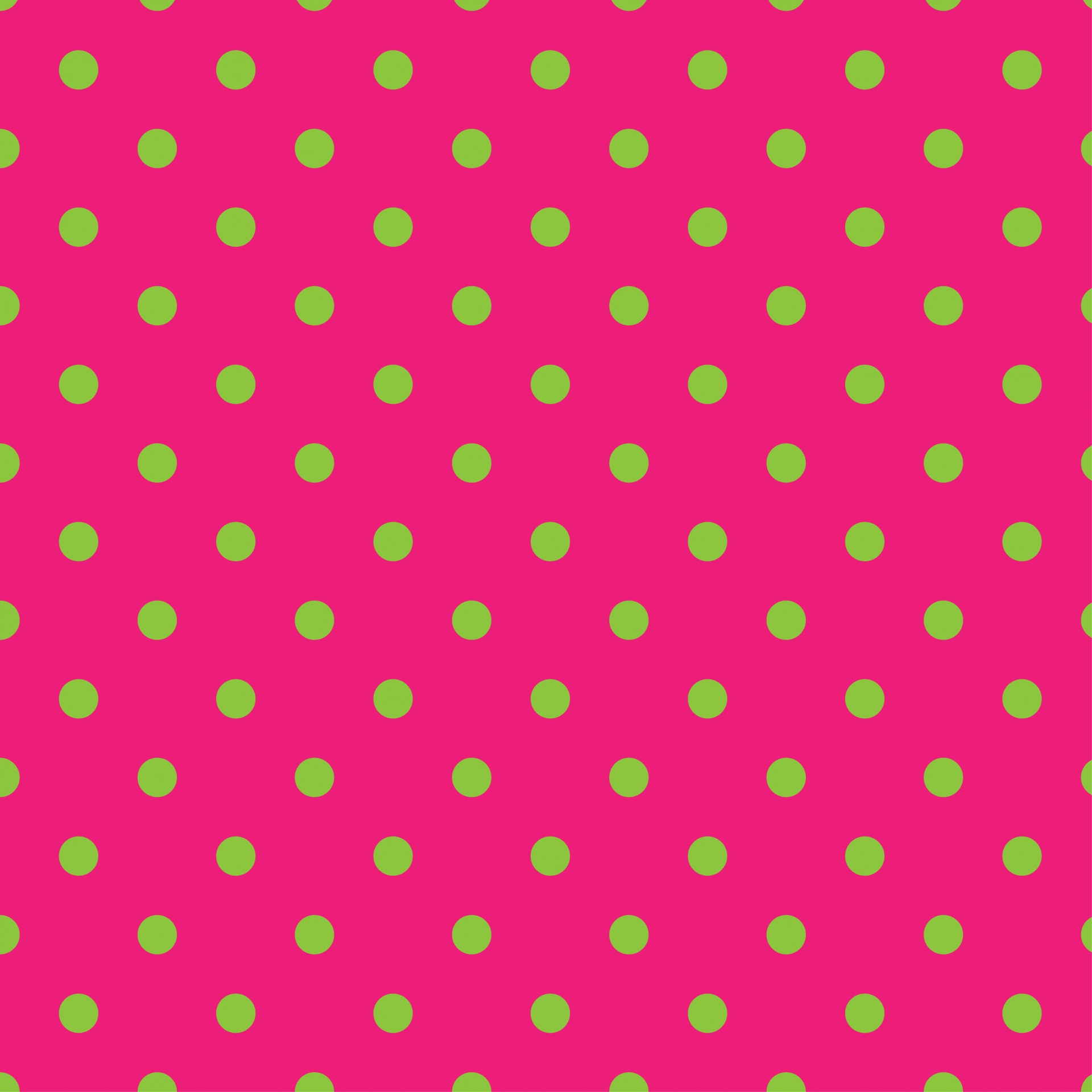 Snack Procedures
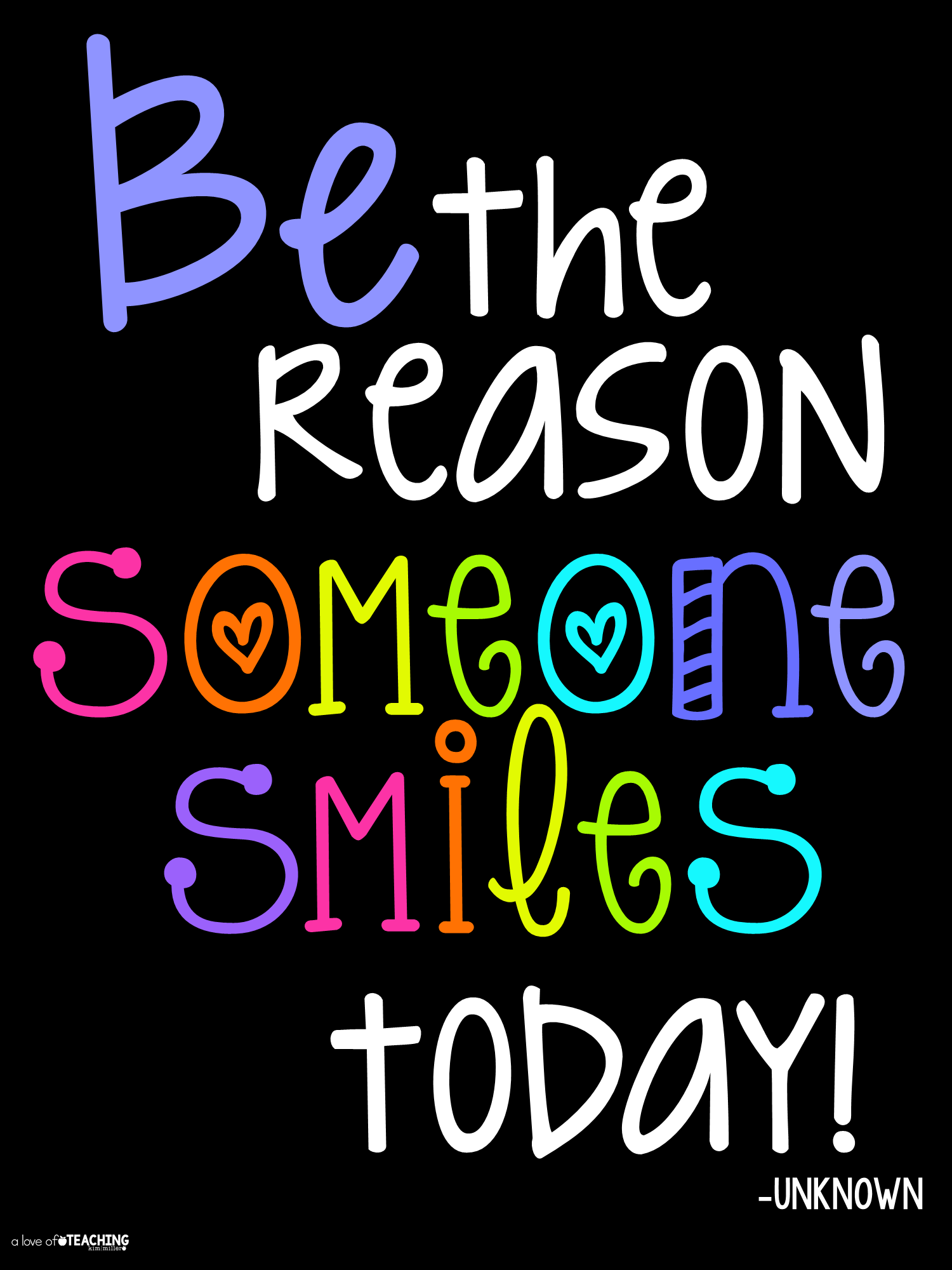 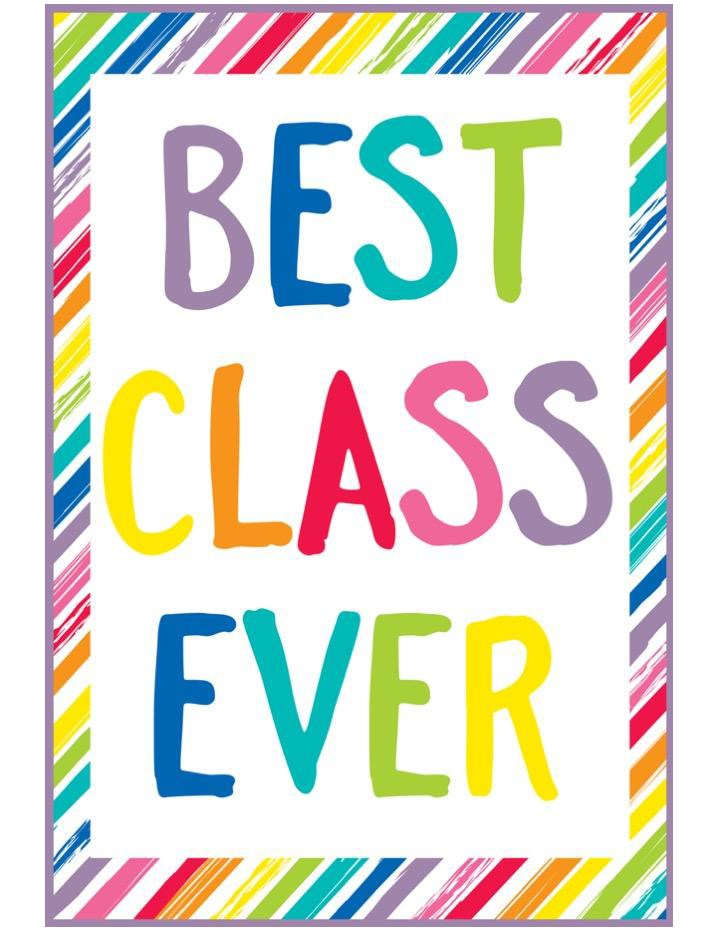 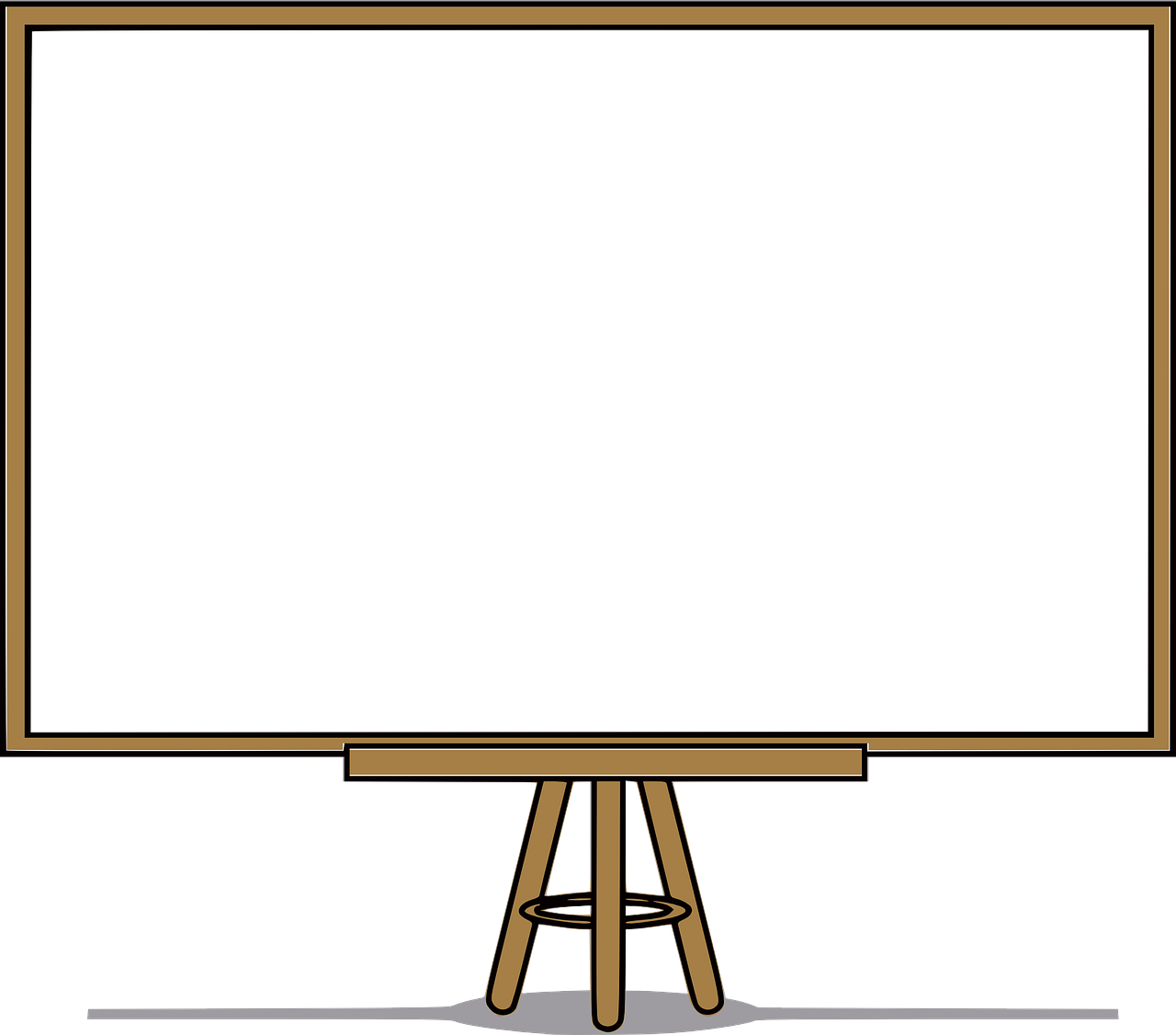 Please send a in small snack, NO FULL LUNCHES, clearly marked with their name on it. If a lunch is needed for daycare, be sure your child knows which item is their school snack. NO LUNCH PAILS
Suggestions: fruit, yogurt, crackers.
*Water bottles need their name on them.
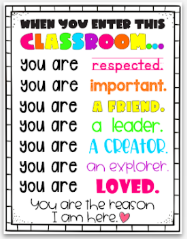 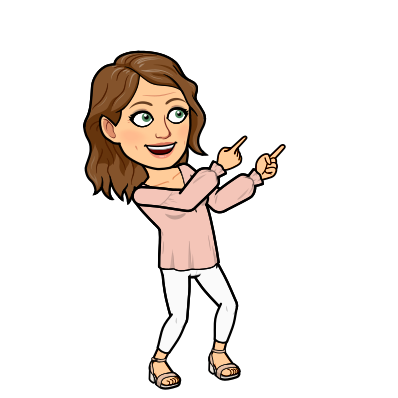 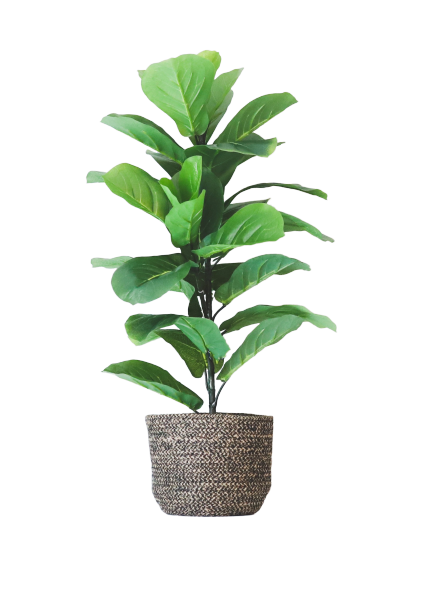 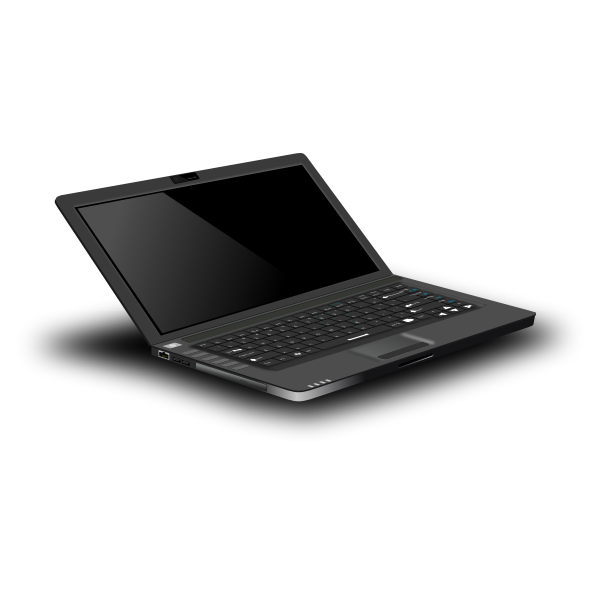 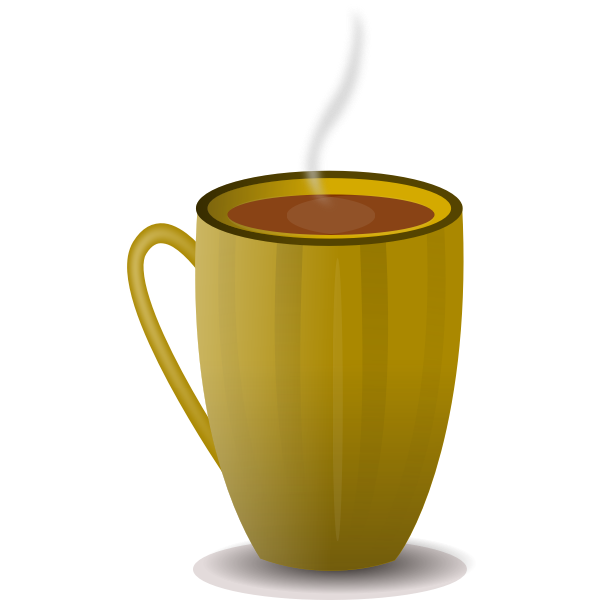 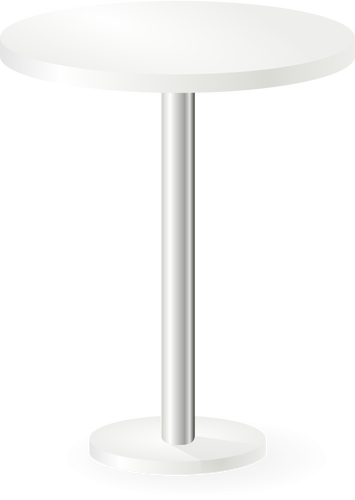 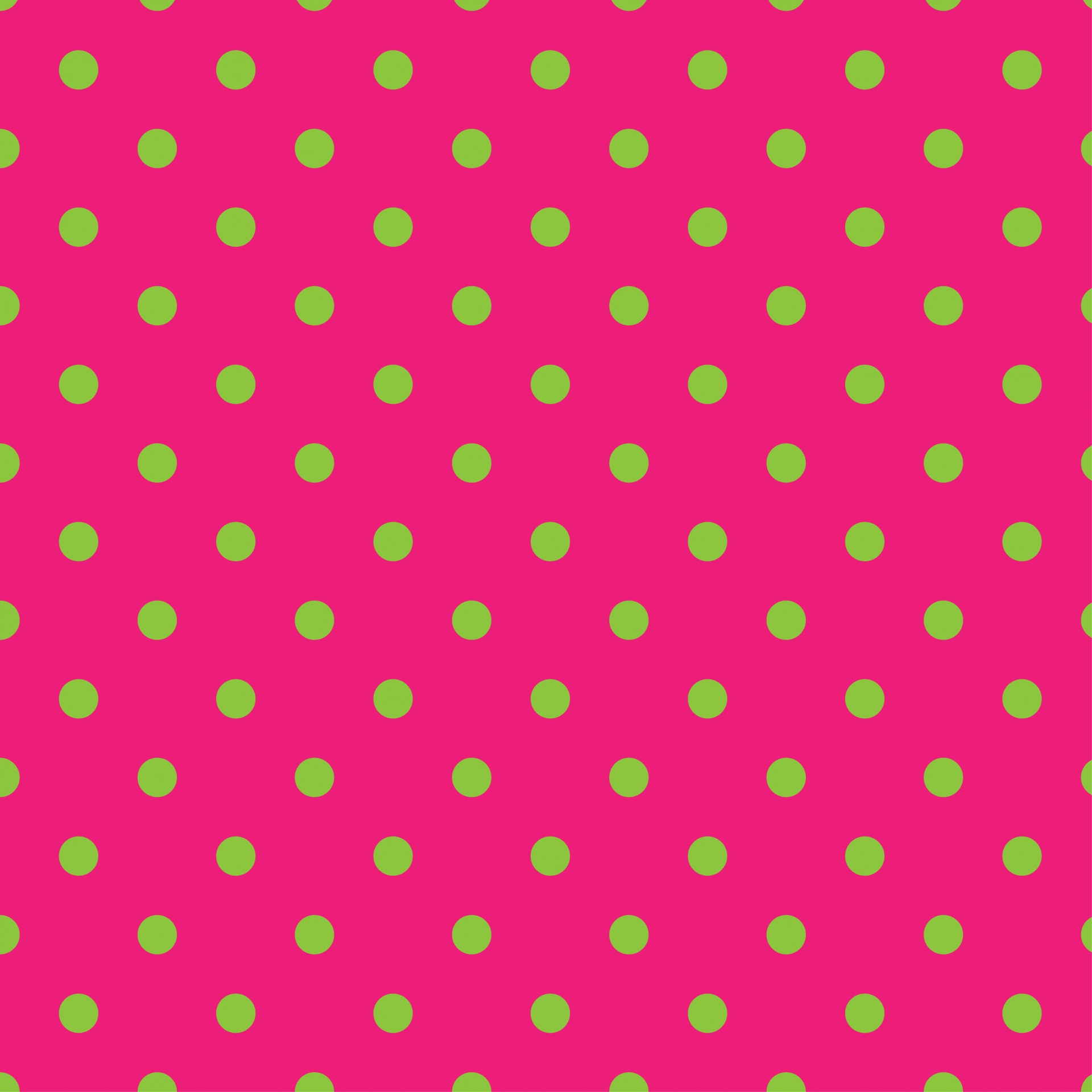 Homework Policy
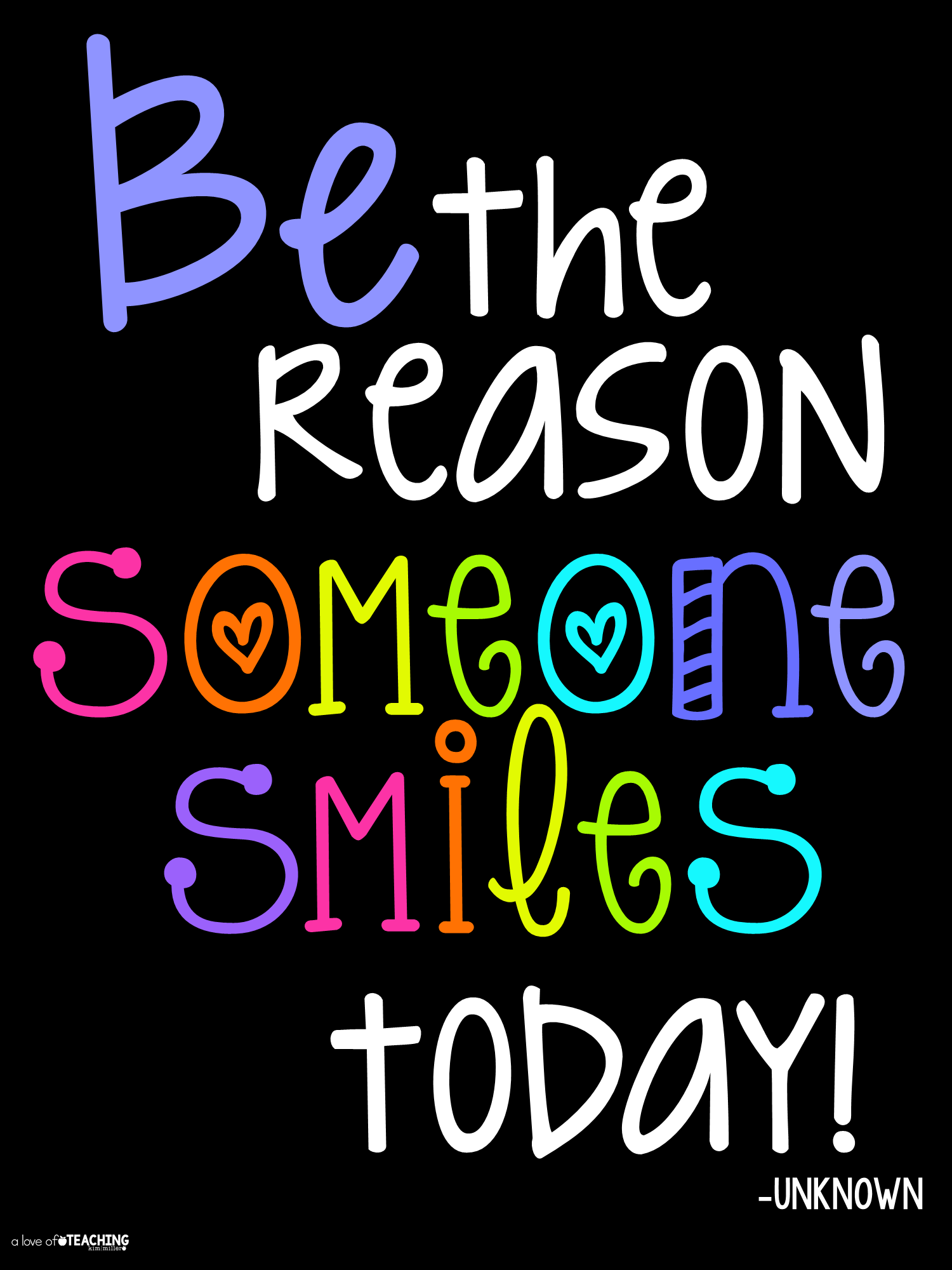 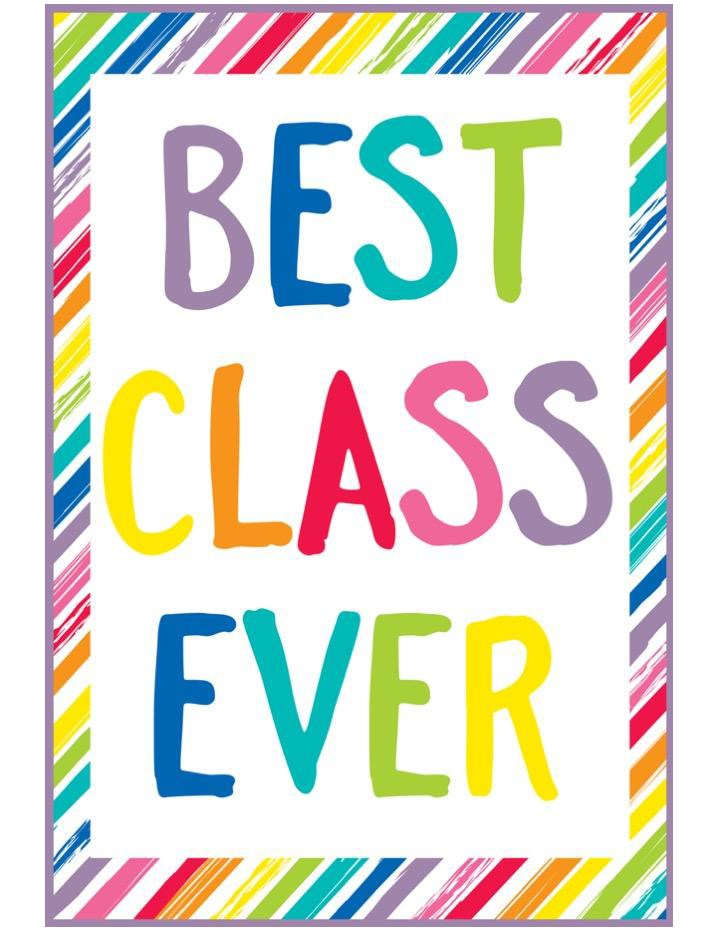 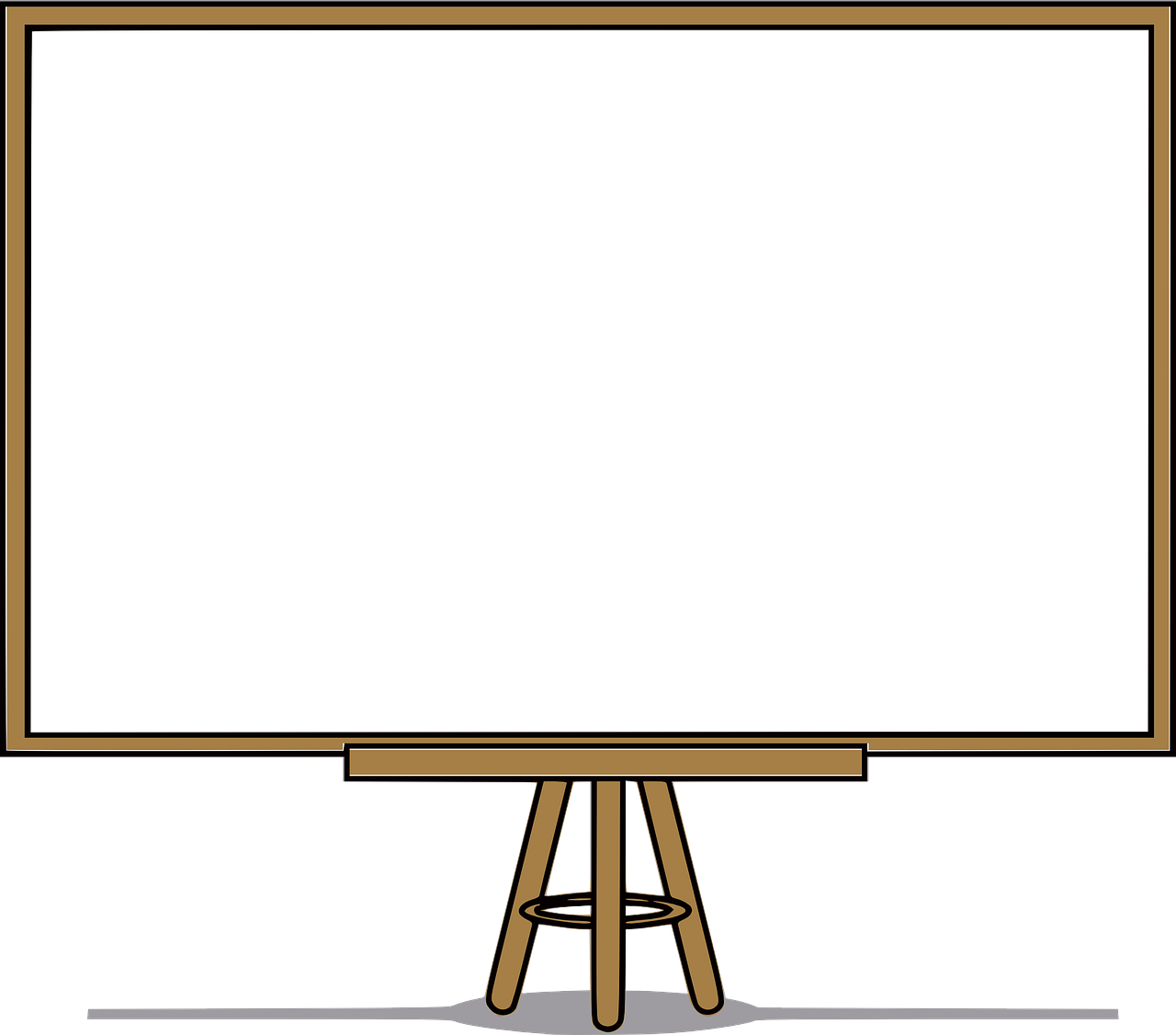 Homework will consist of the following items from Monday thru Thursday;
~Packet work
~IXL
~DL Readers
~Sight Word Practice
~Reading Log (due at end of month)
*AR and Seesaw will begin later in the school year.
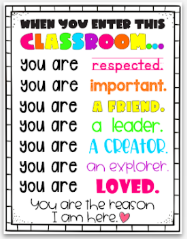 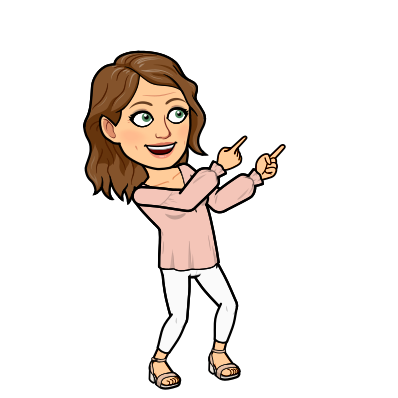 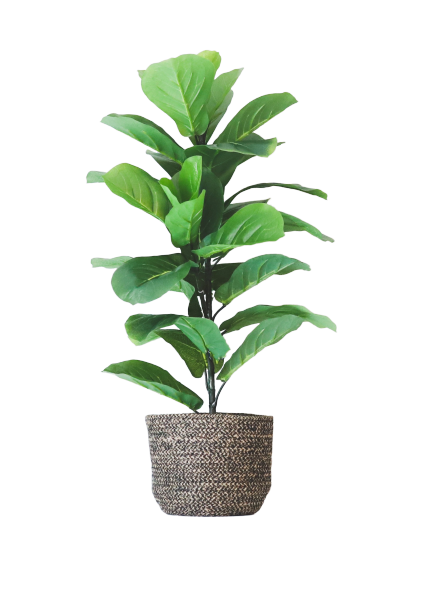 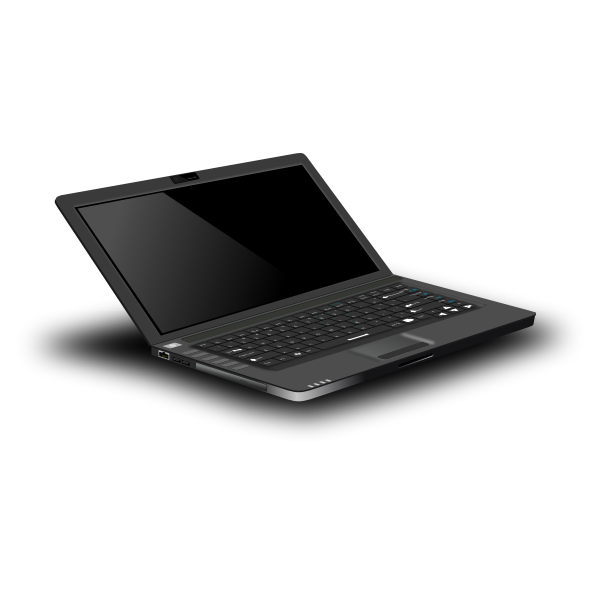 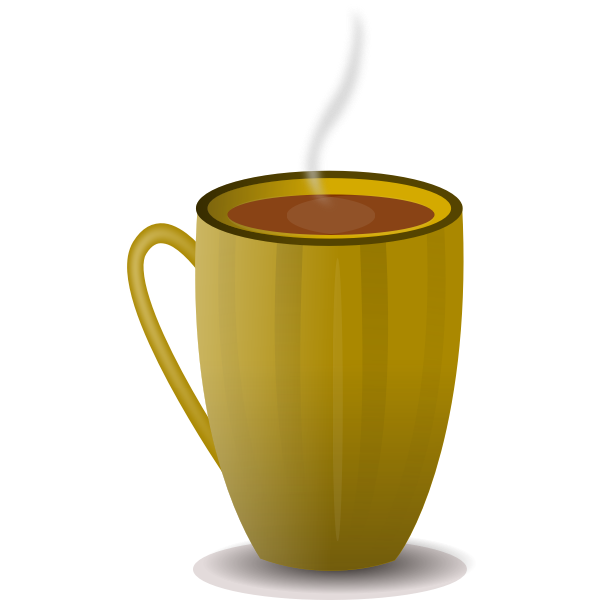 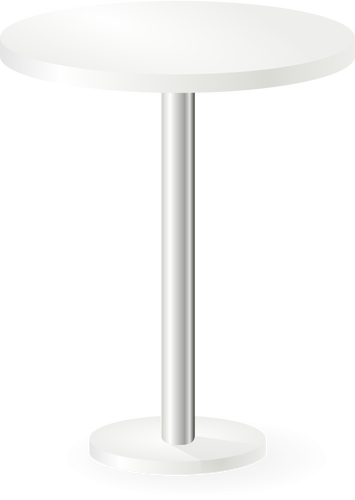 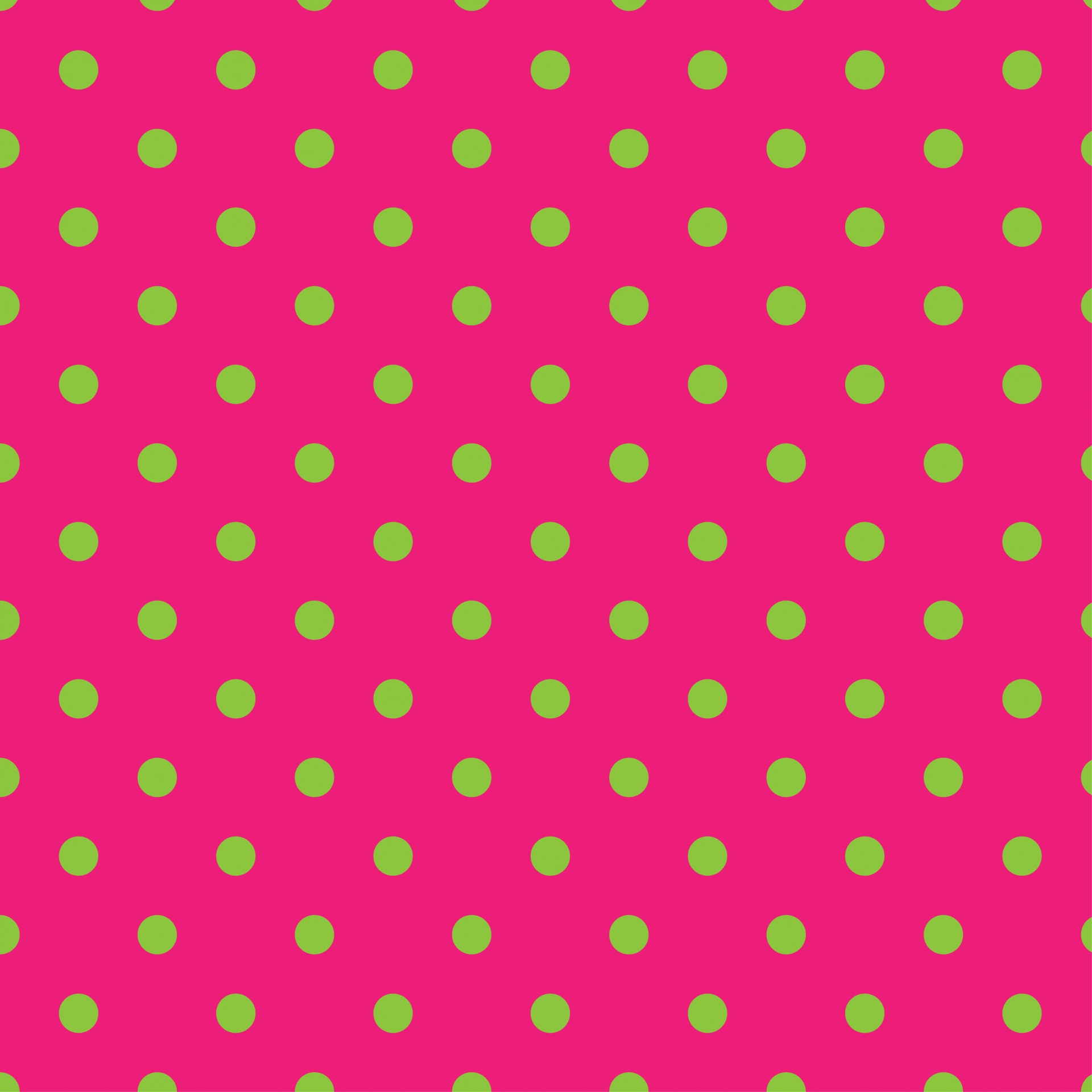 Homework Folders
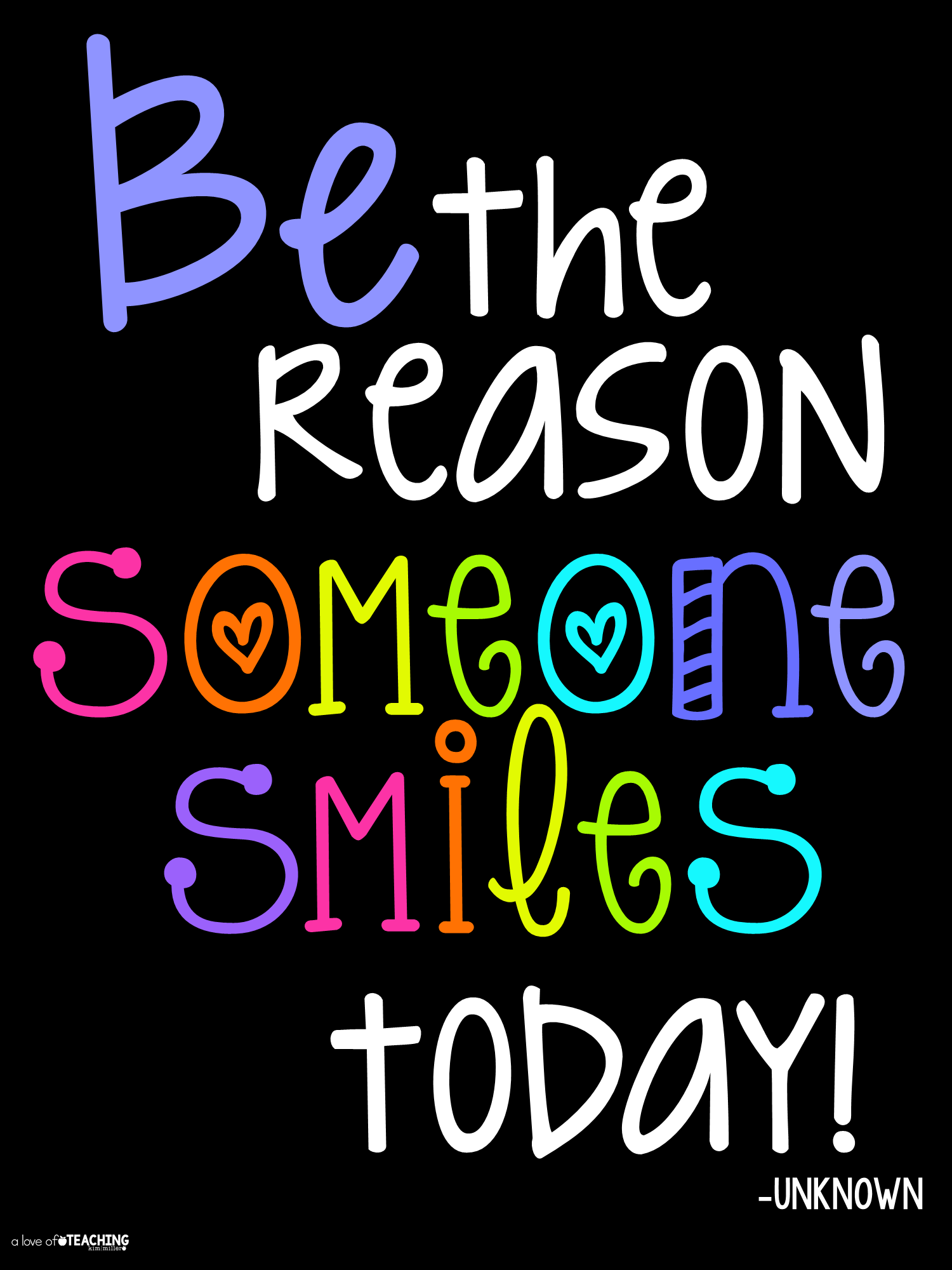 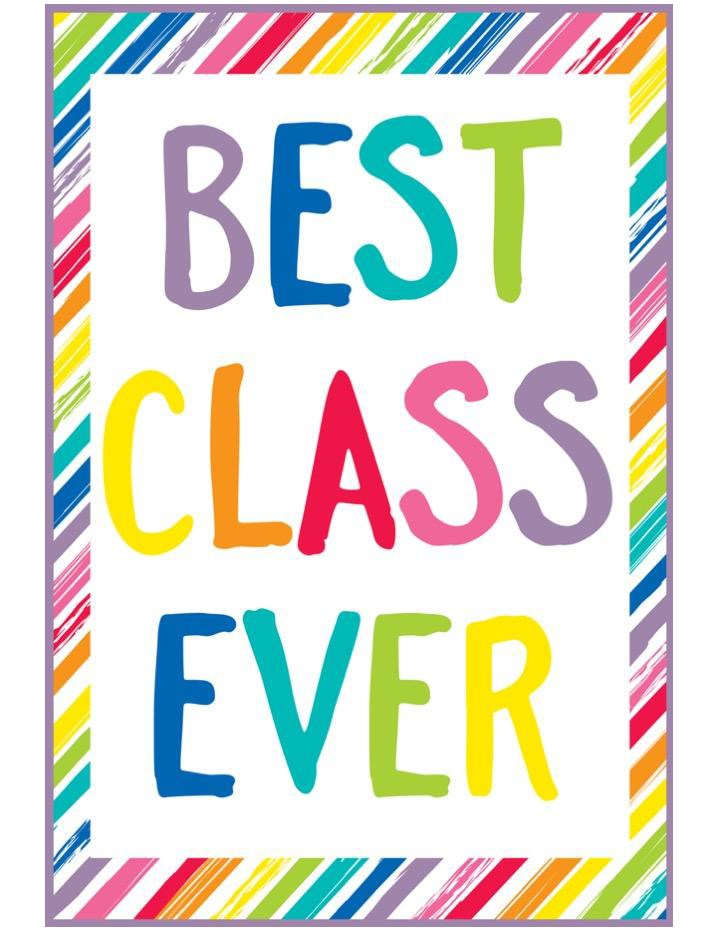 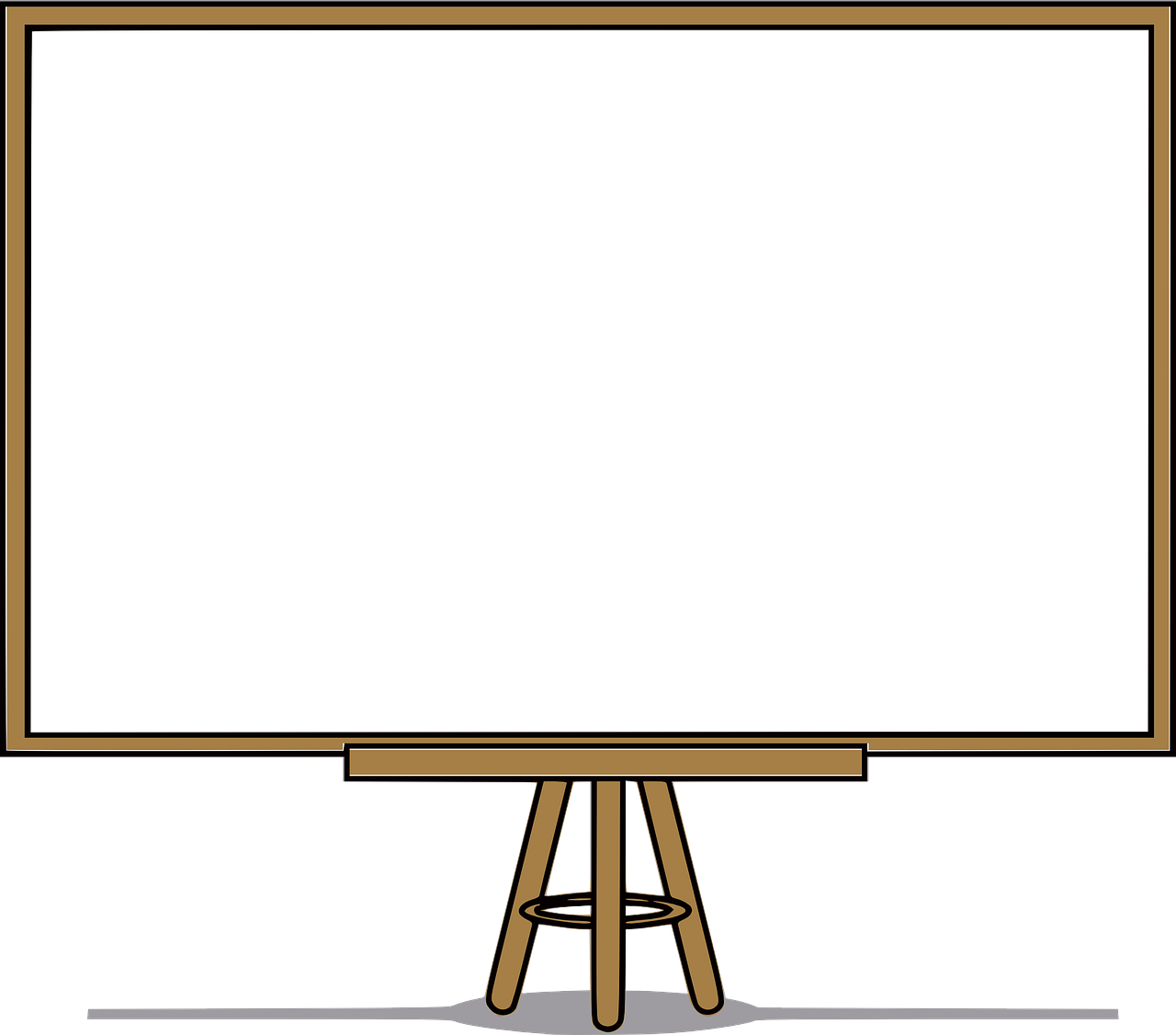 Homework folders will be sent home on Mondays and need to be returned on Friday. The packet is designed to take about 30 mins a day. Please Do Not do it all in one day. Please be sure that ALL work is completed in their own writing.
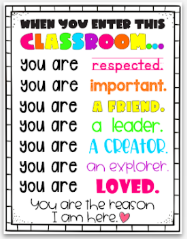 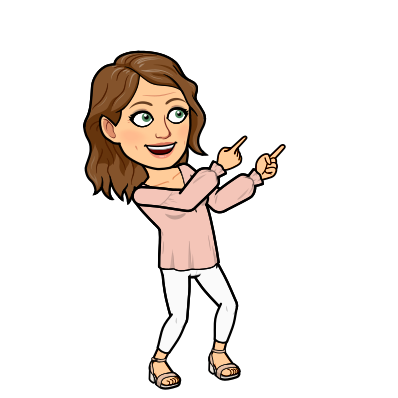 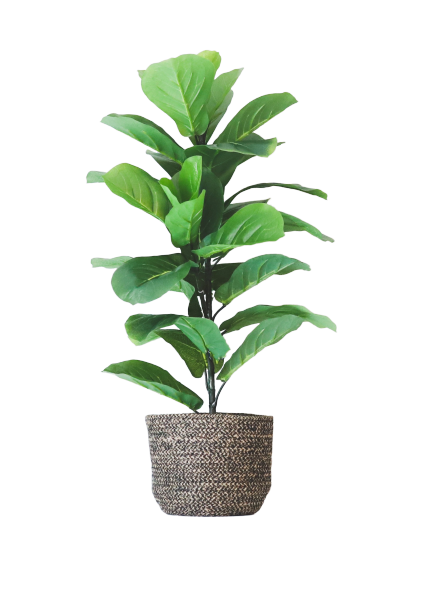 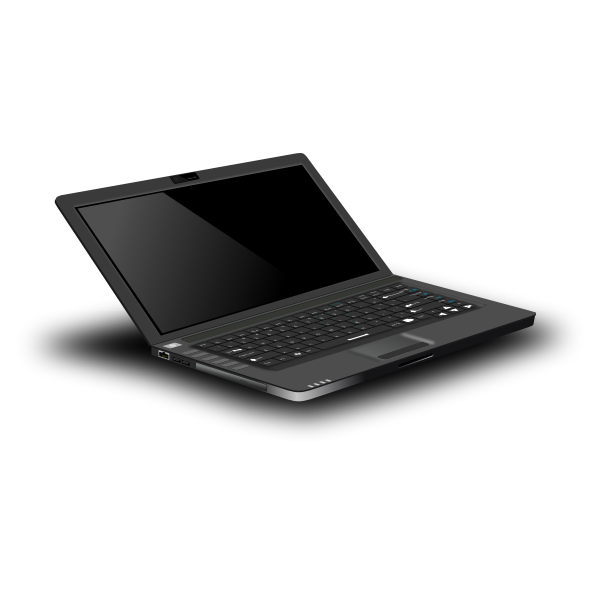 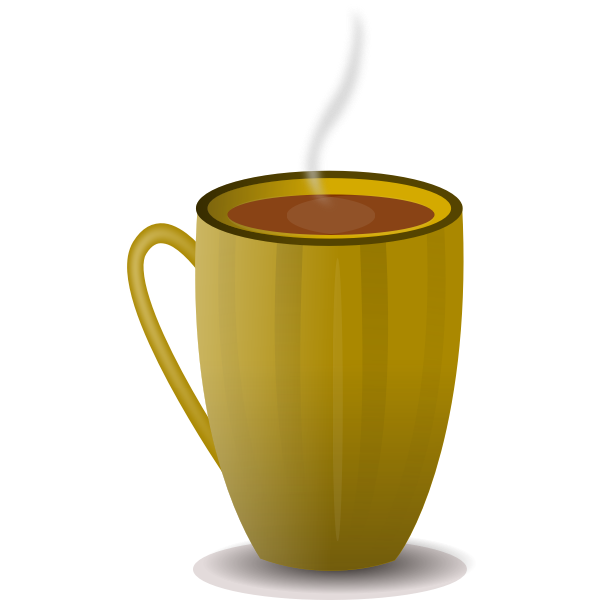 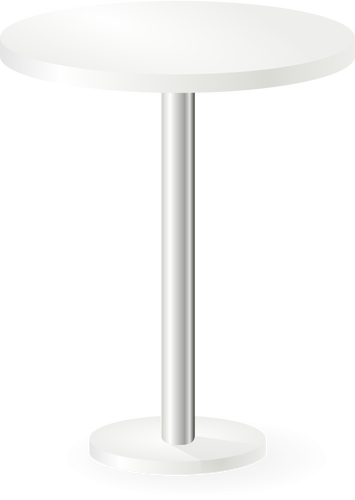 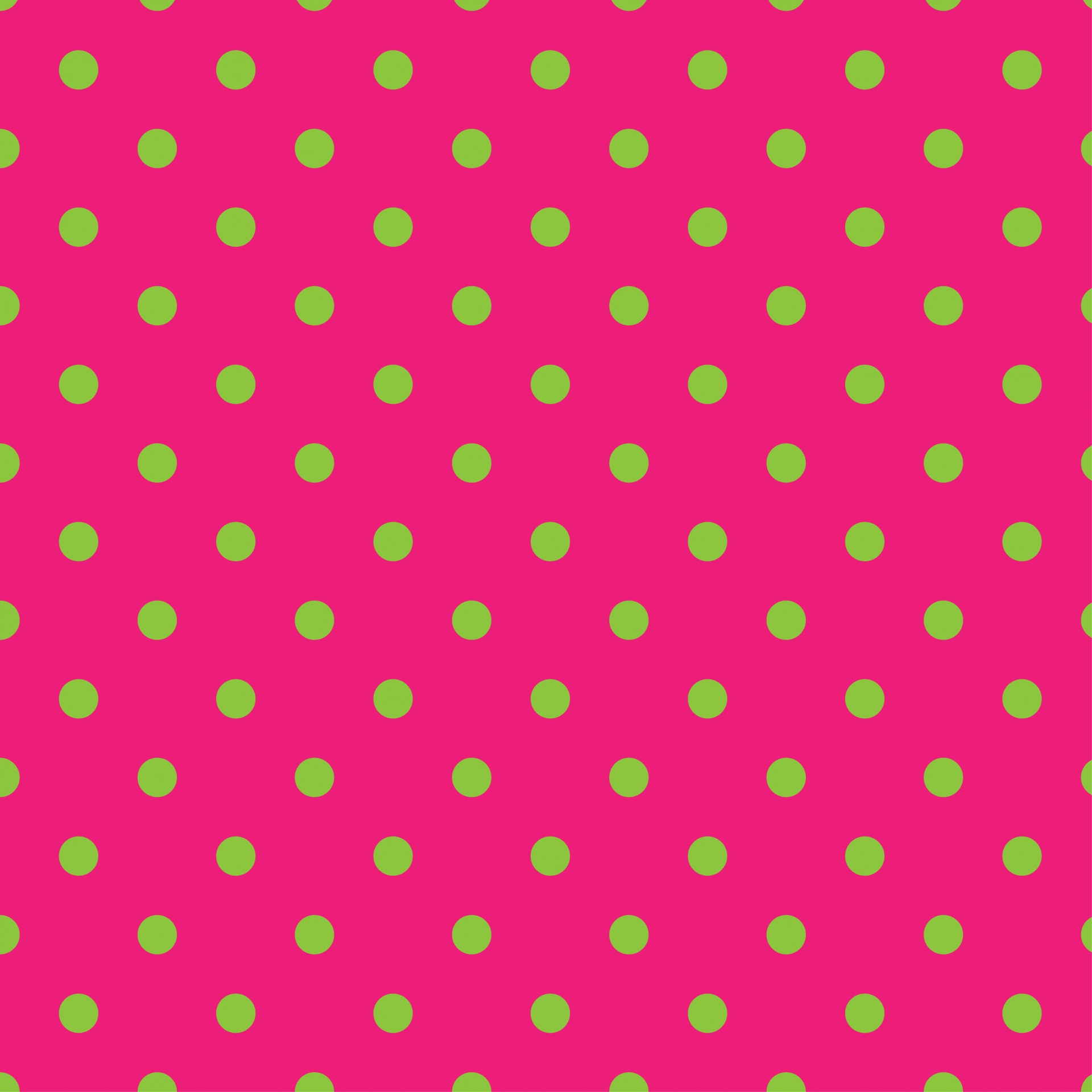 Reading Log
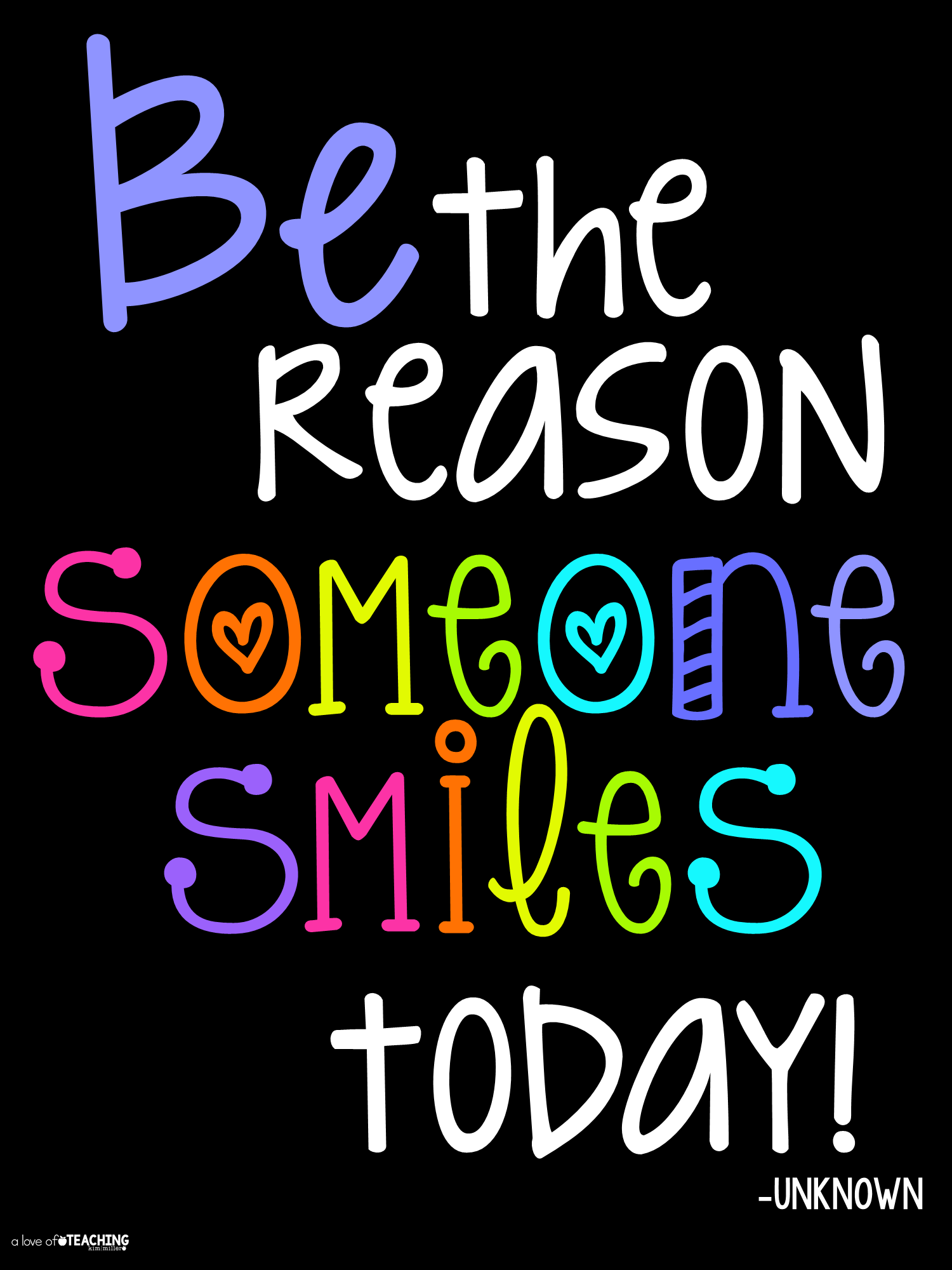 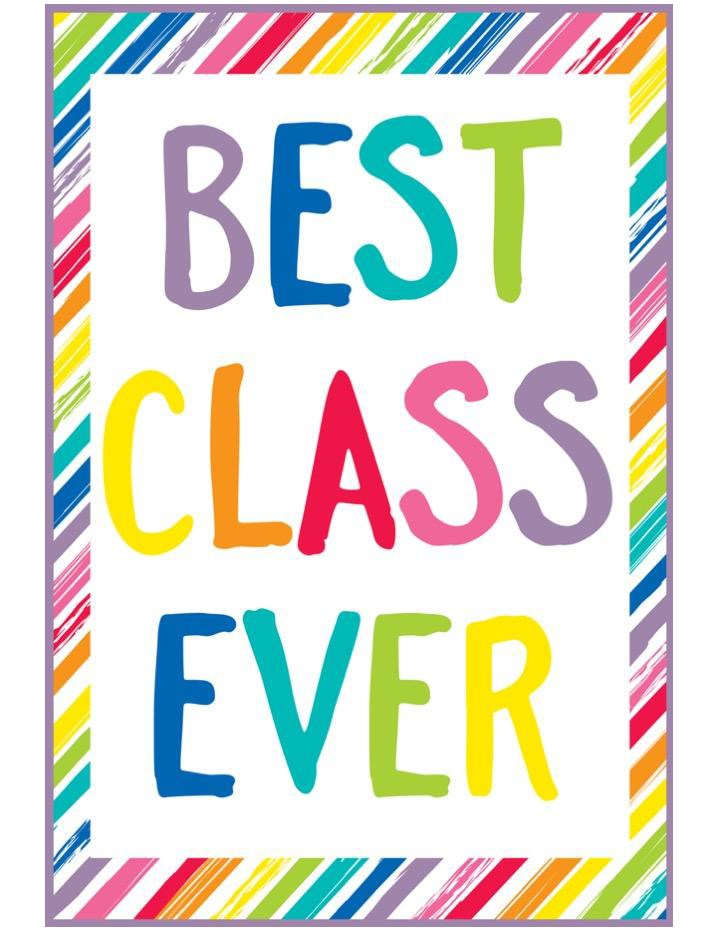 A reading log will be sent home on a monthly basis. Please color in one item for every book that is read. Be sure to ask engaging  questions and ask your child to point out the title, author, characters, settings, etc.
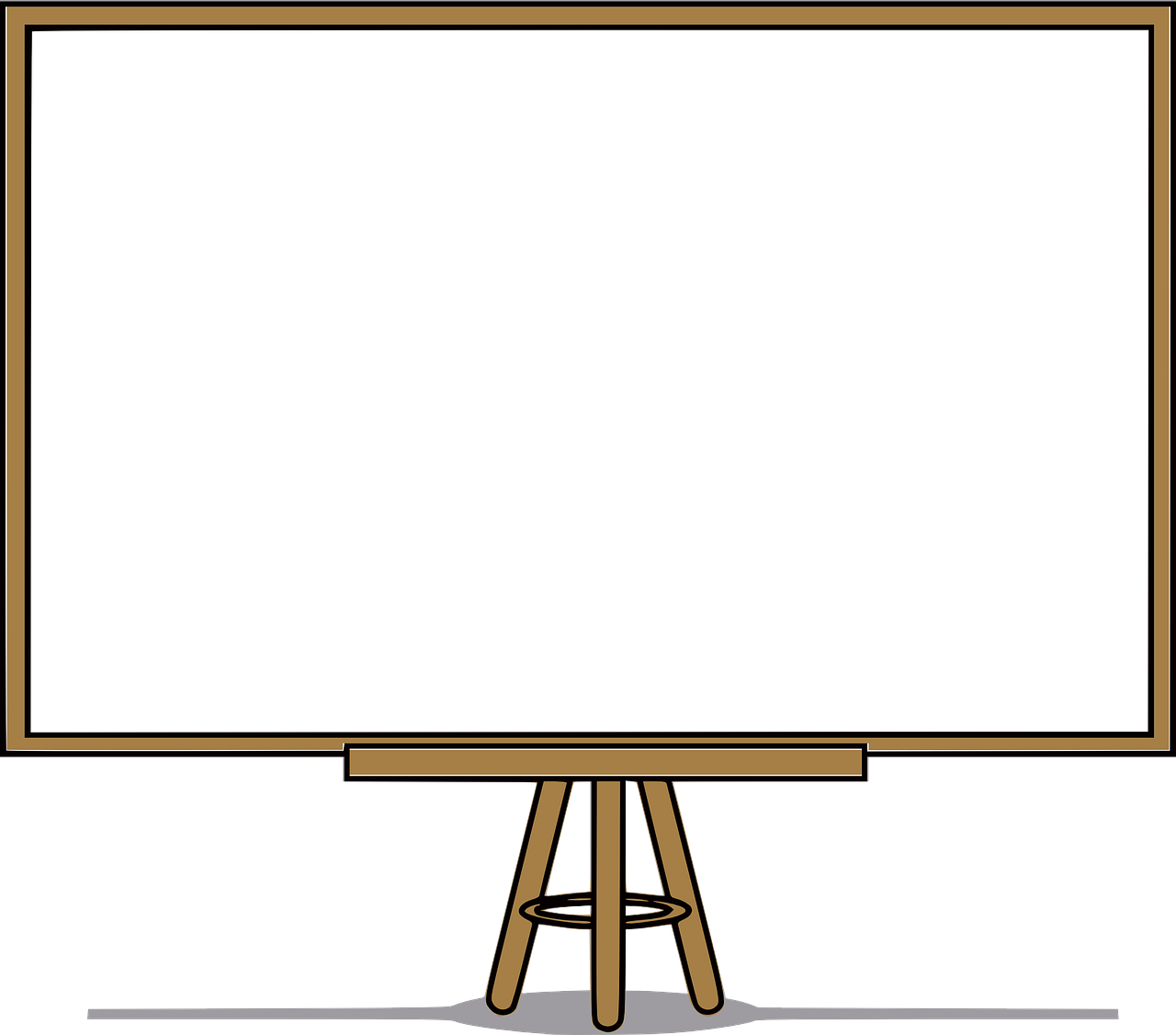 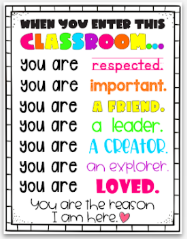 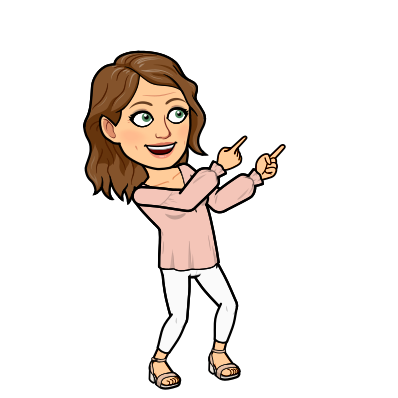 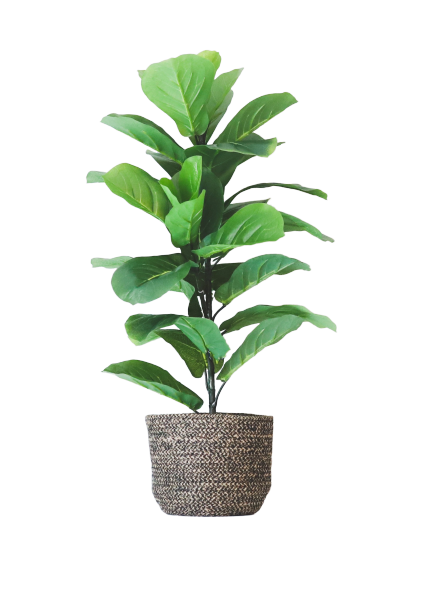 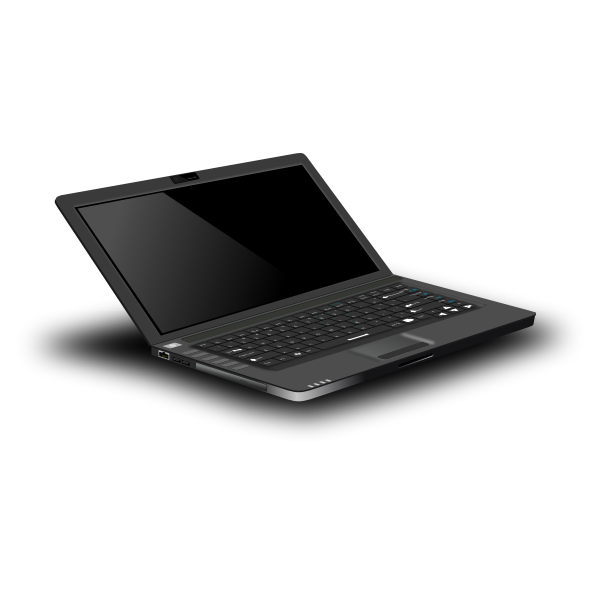 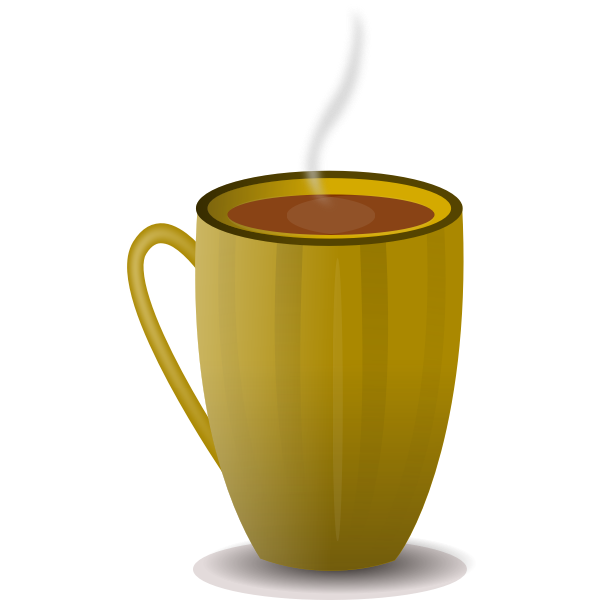 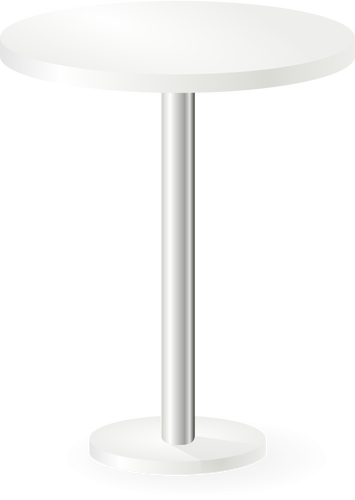 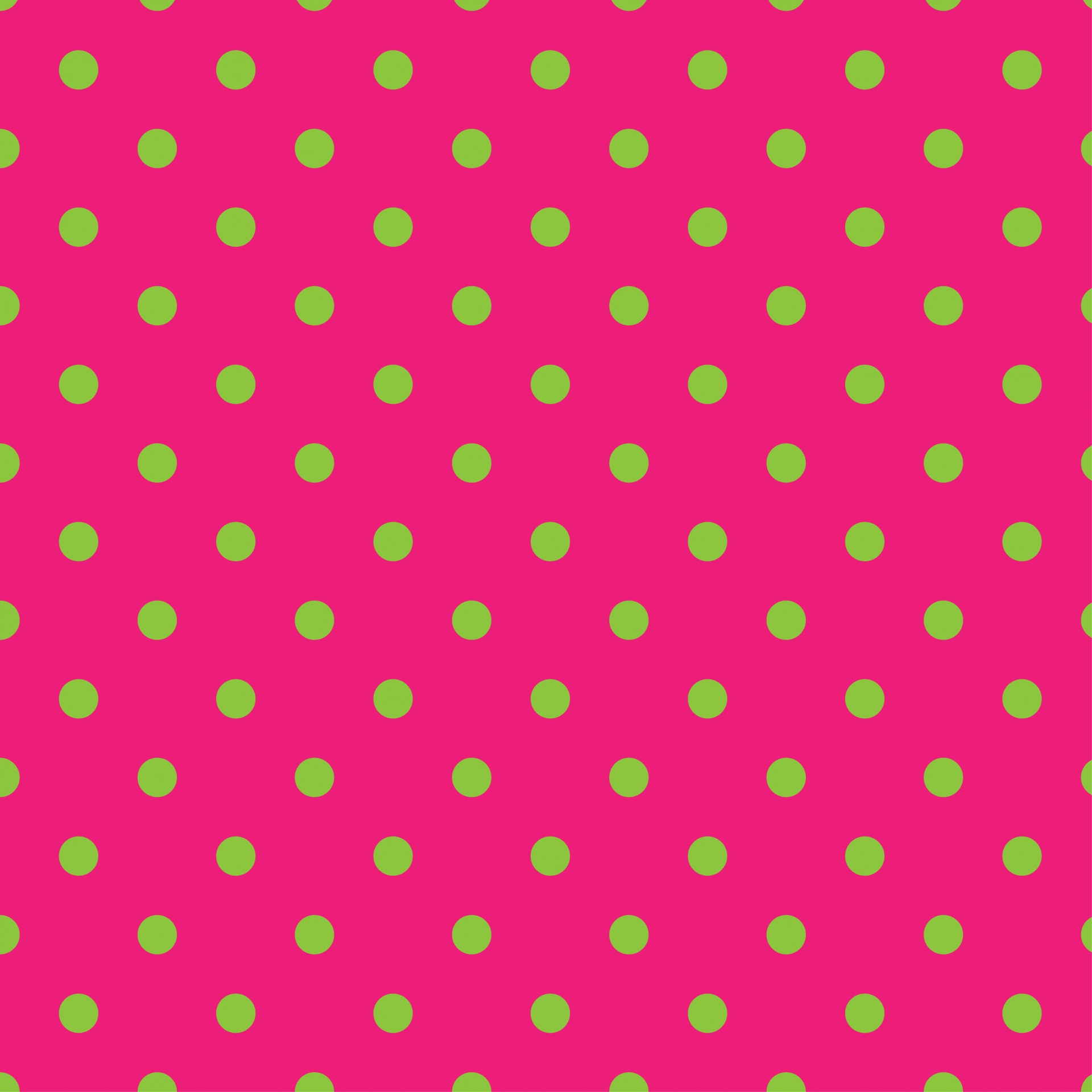 Friday Folders
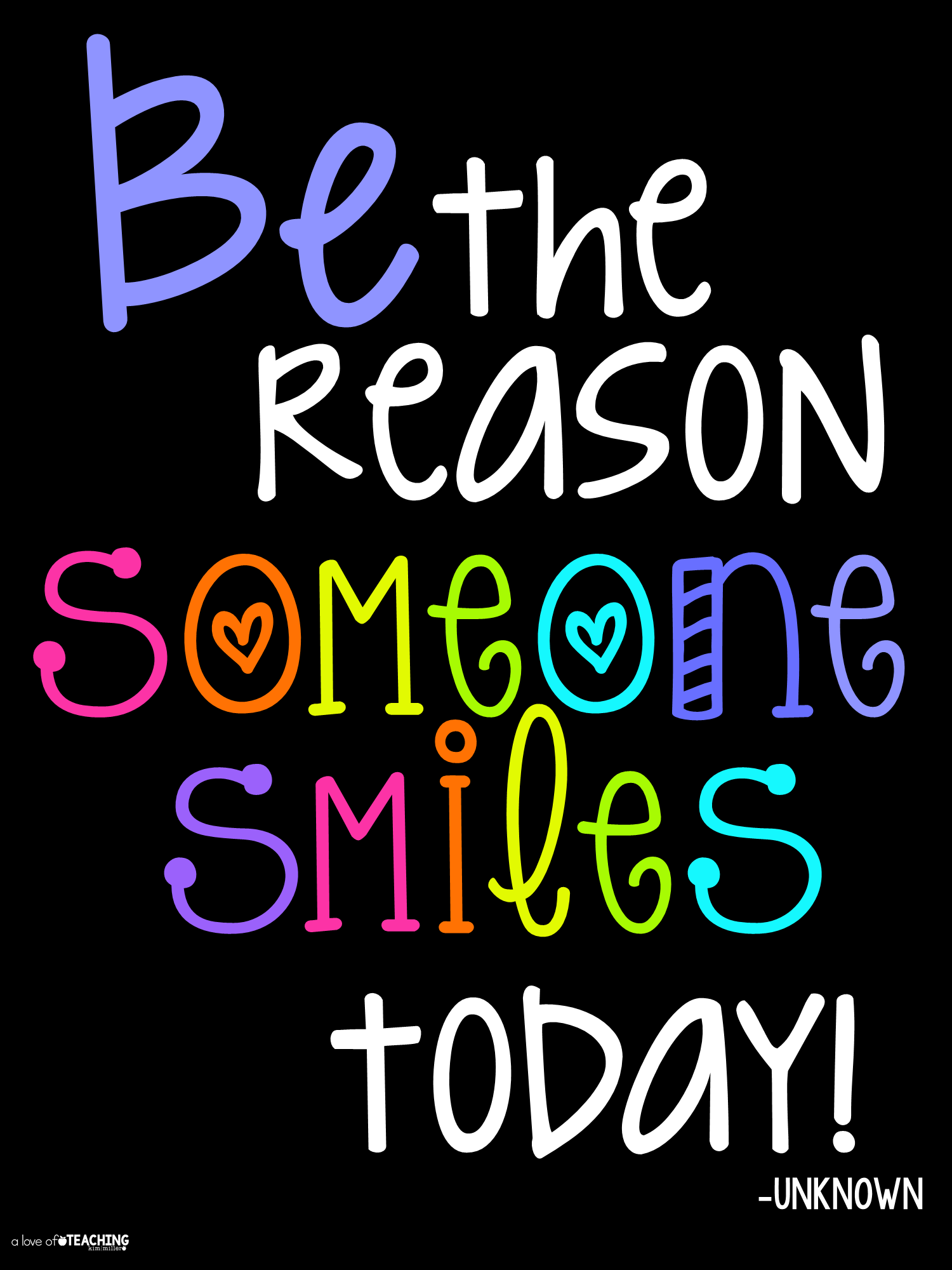 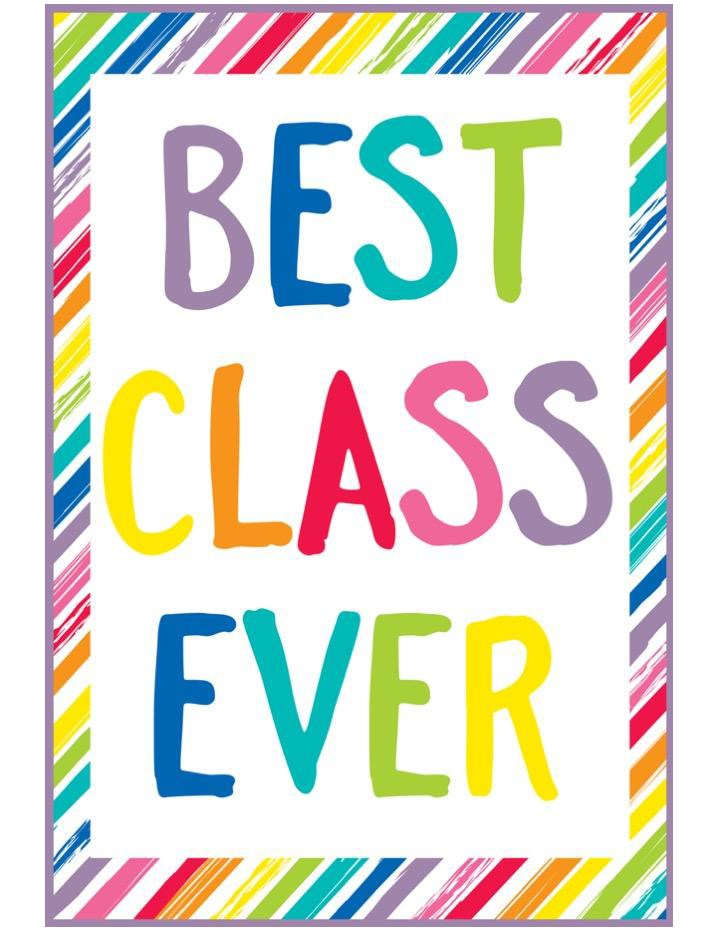 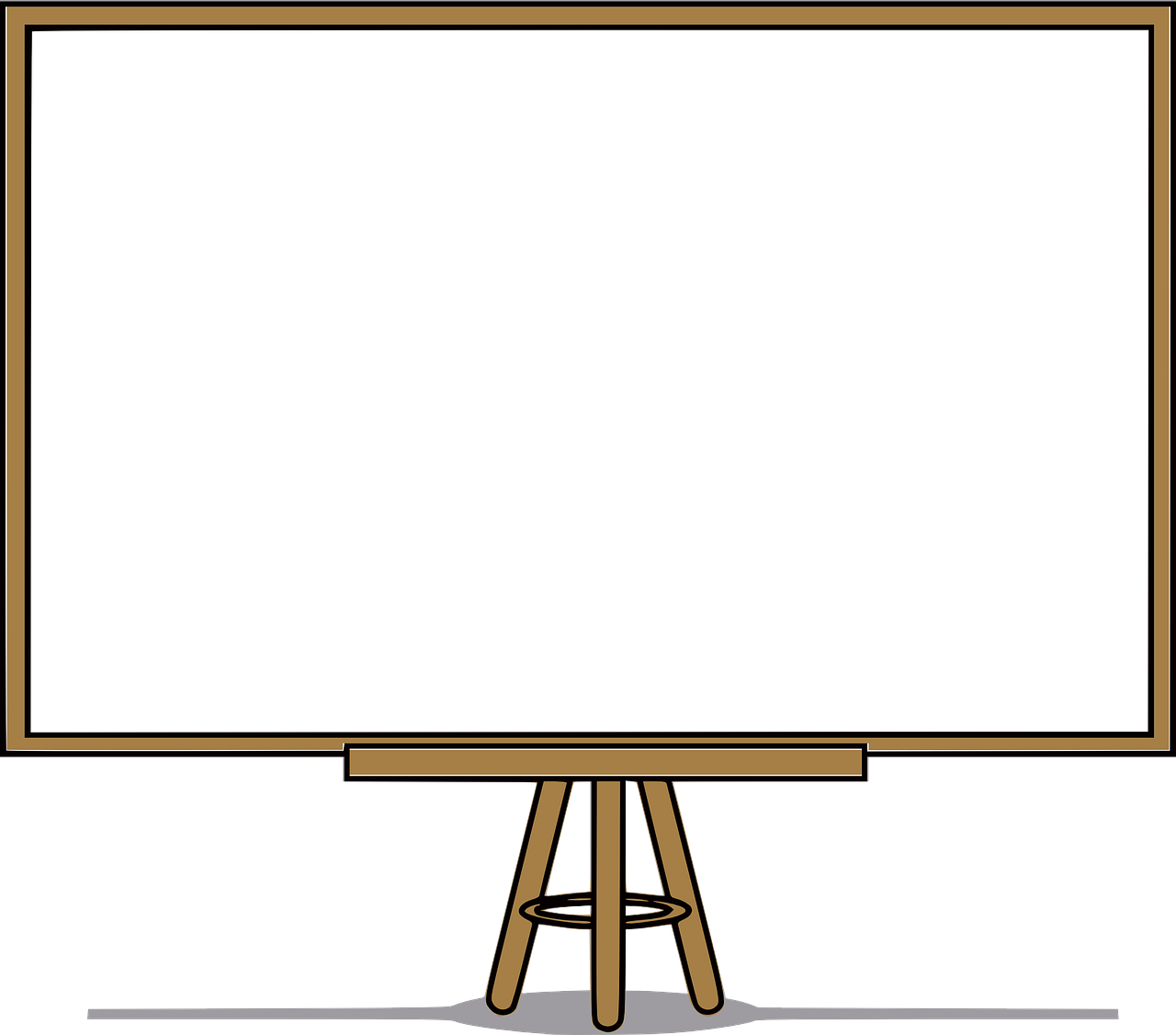 Folders sent home on Fridays will include all of their work completed in class that week. Please go through your child’s corrected work and offer praise and encouragement. This folder may also contain communication from myself, the office or PTA about upcoming events. Please help your child learn responsibility by helping to take care of the
       	folder and remembering to return it on Monday
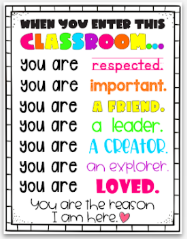 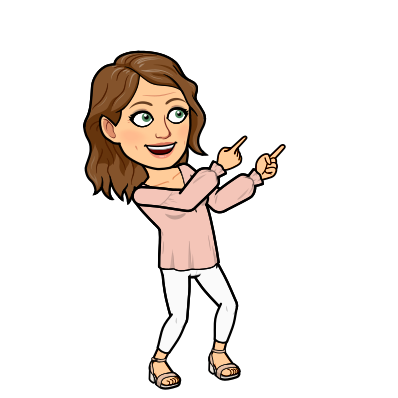 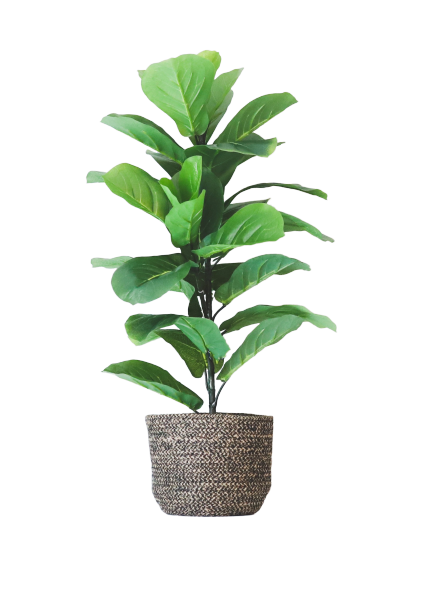 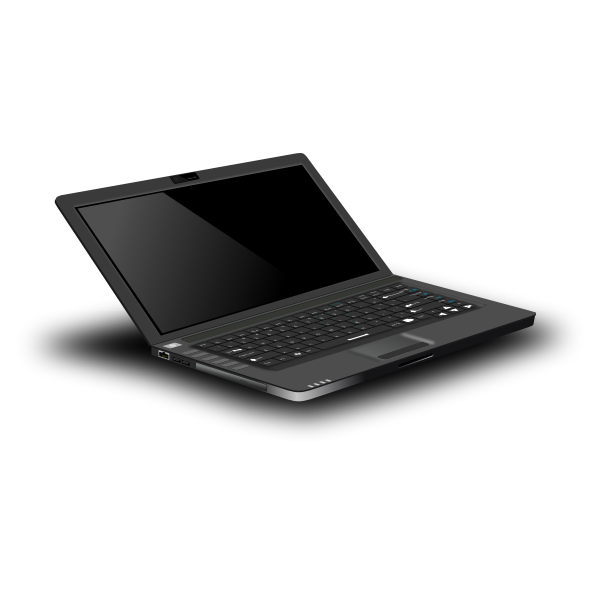 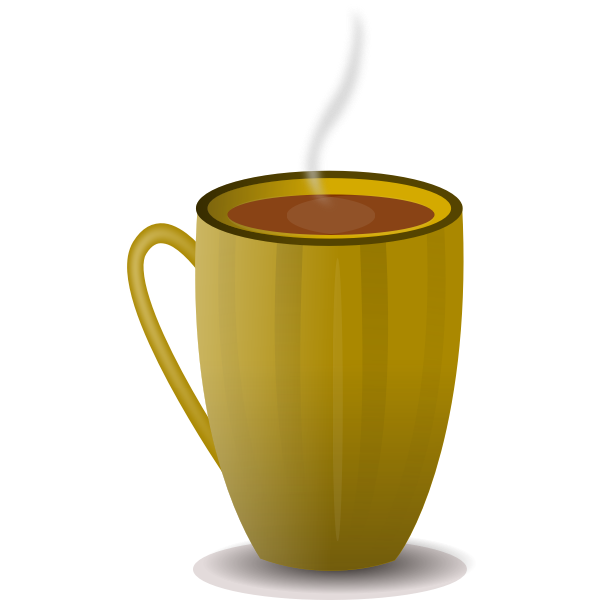 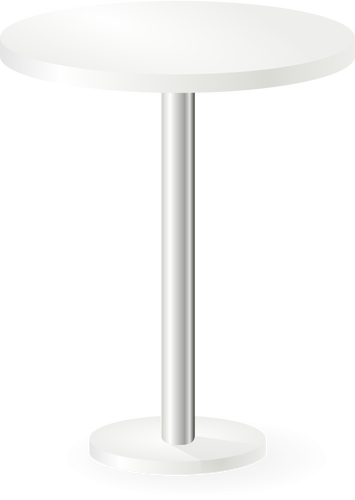 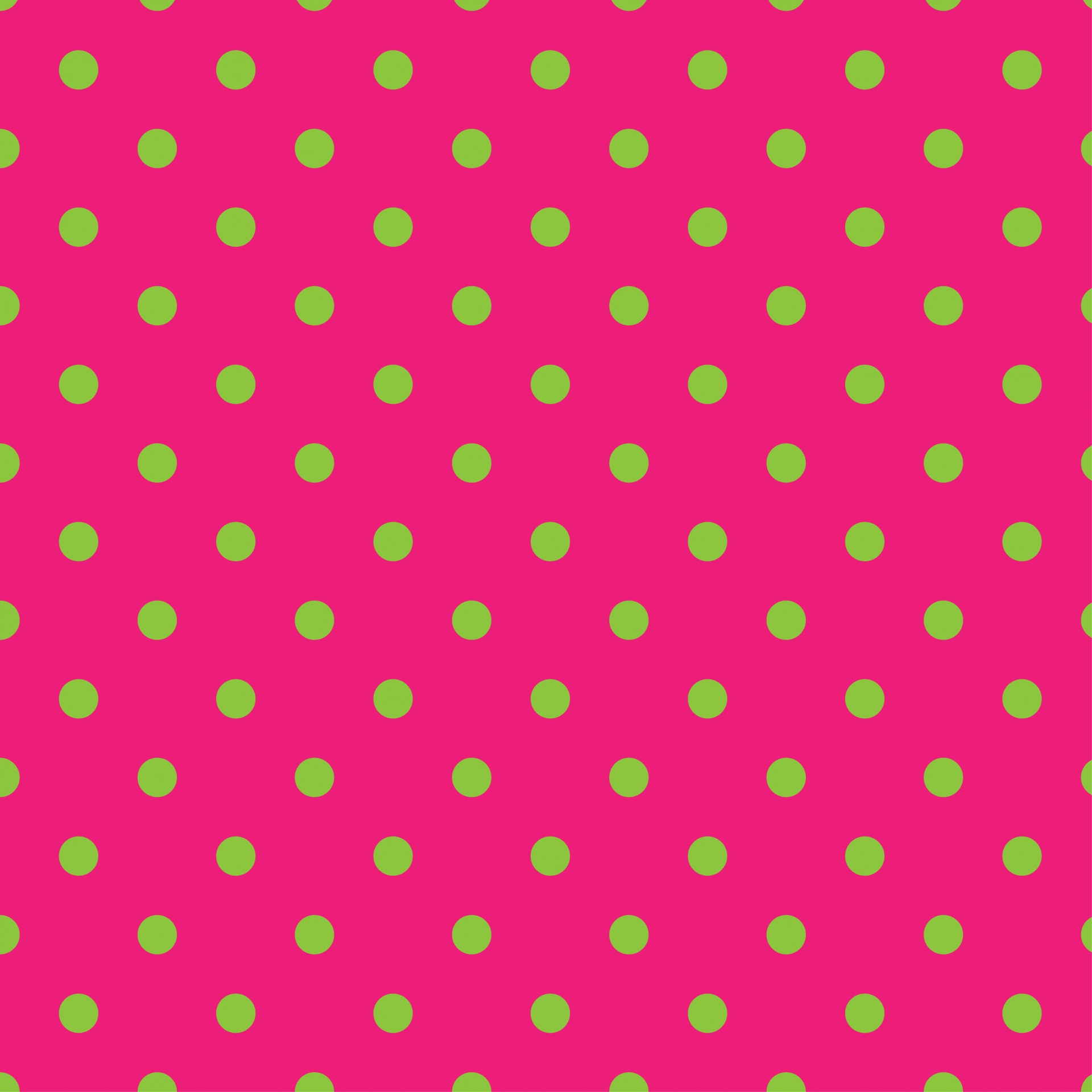 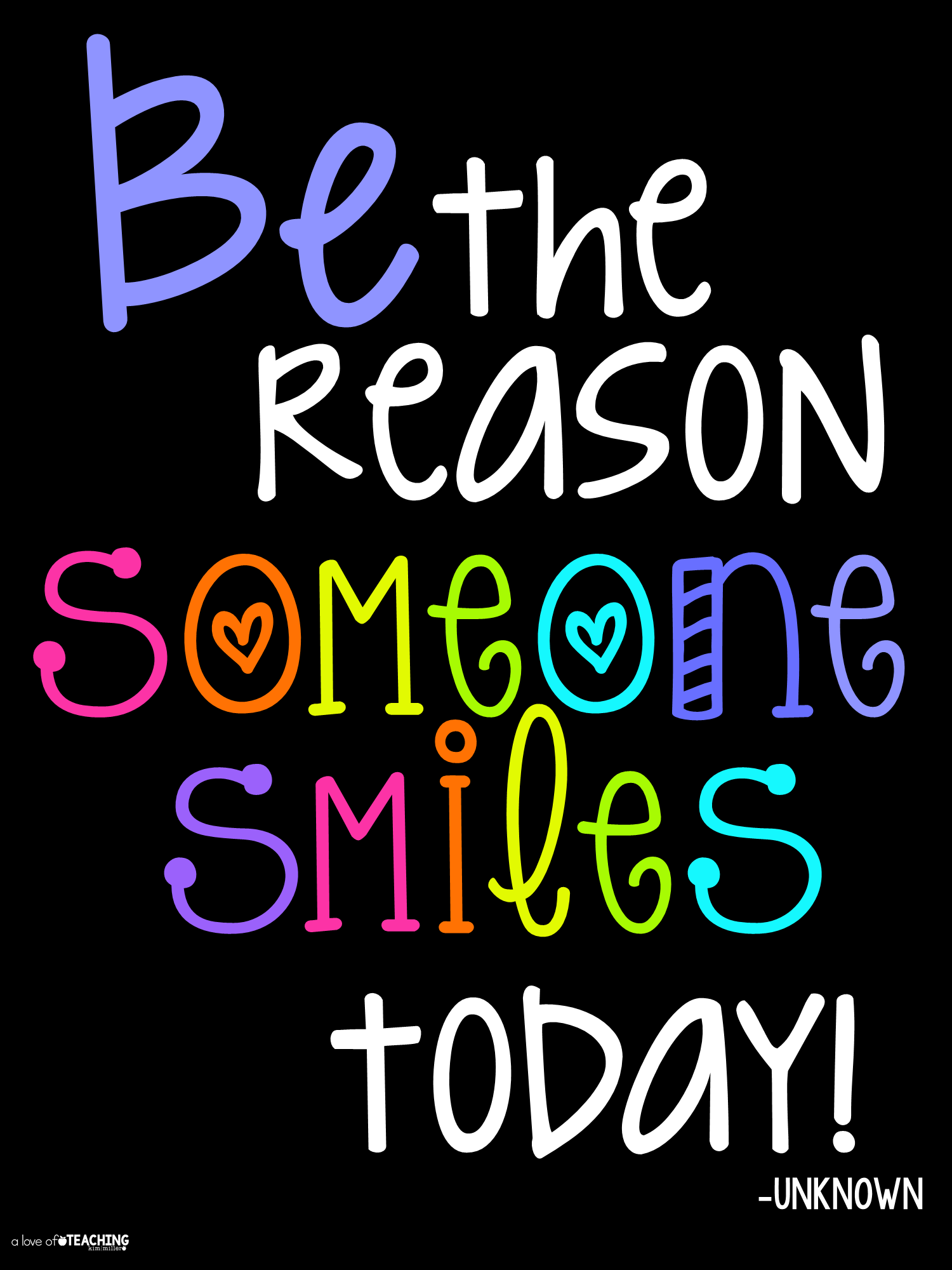 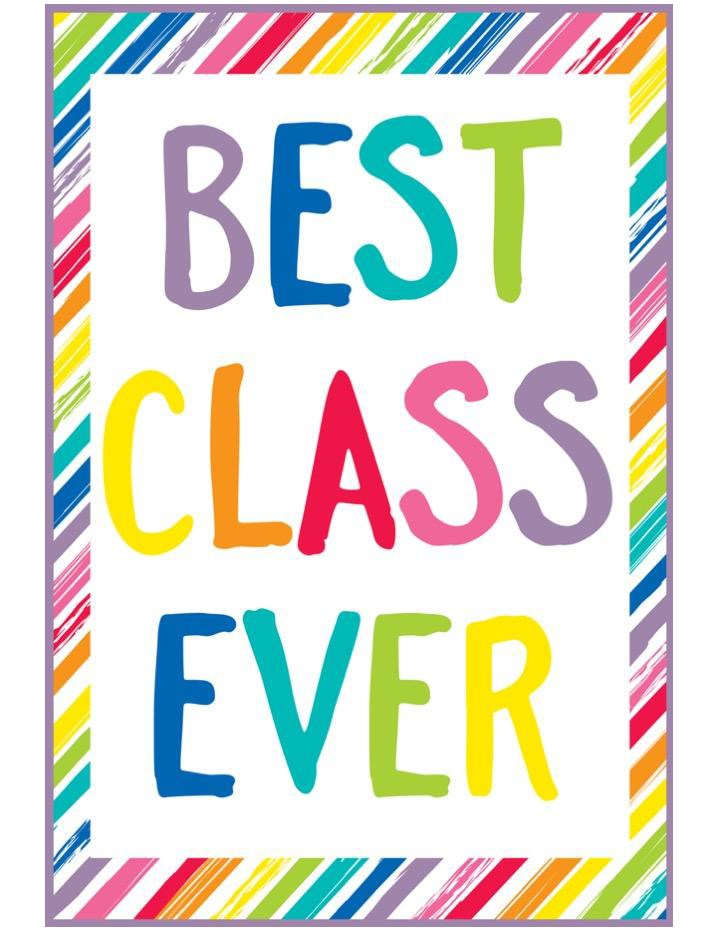 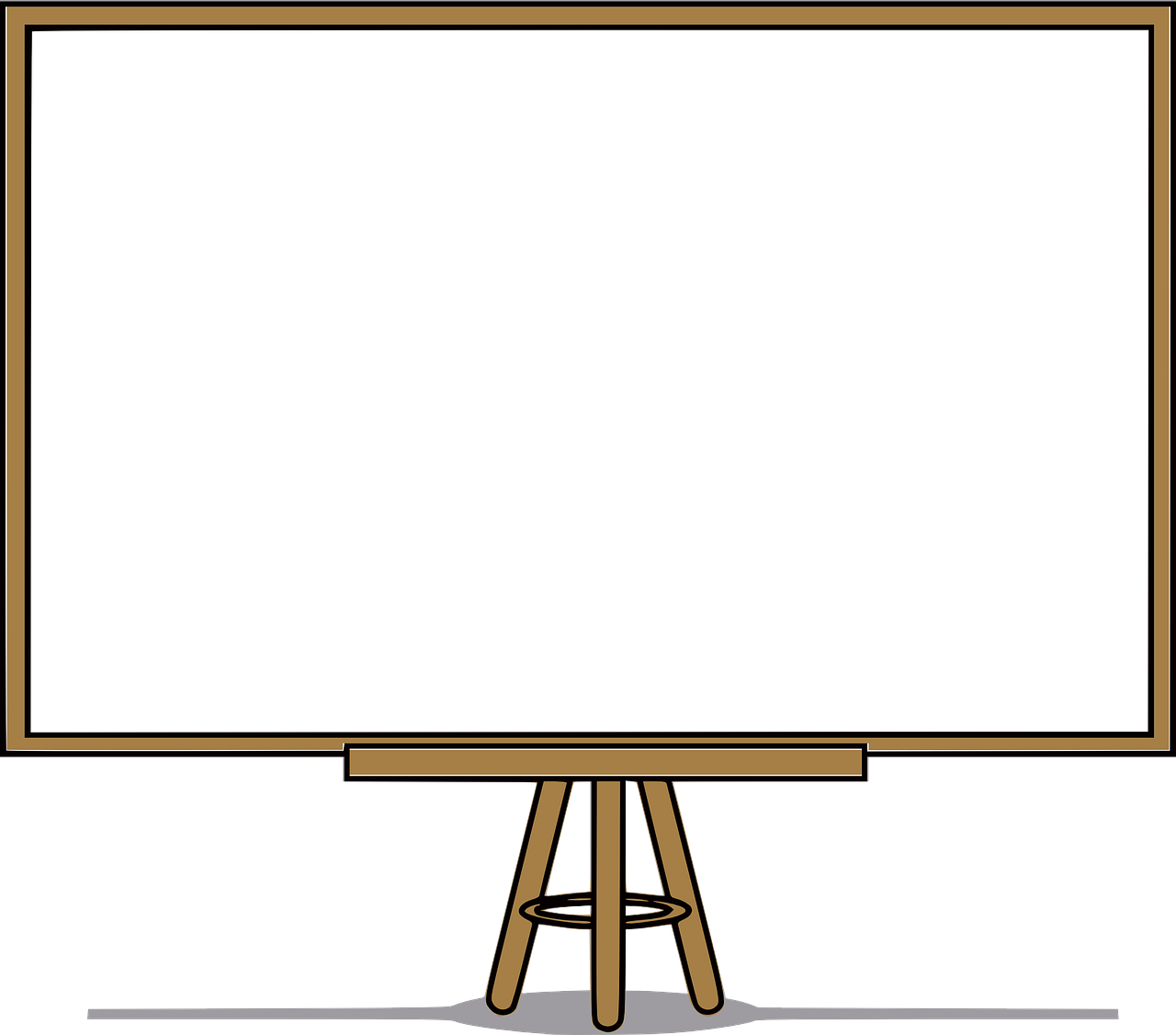 Online Platforms
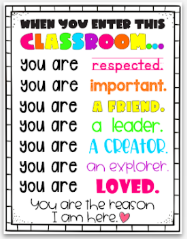 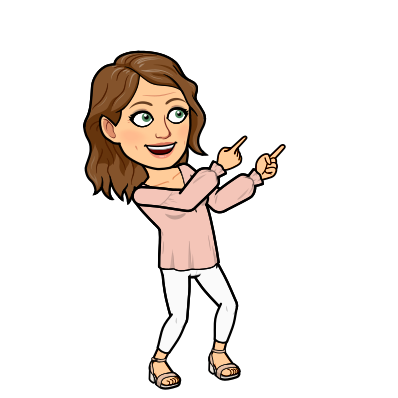 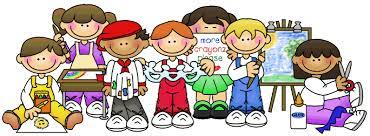 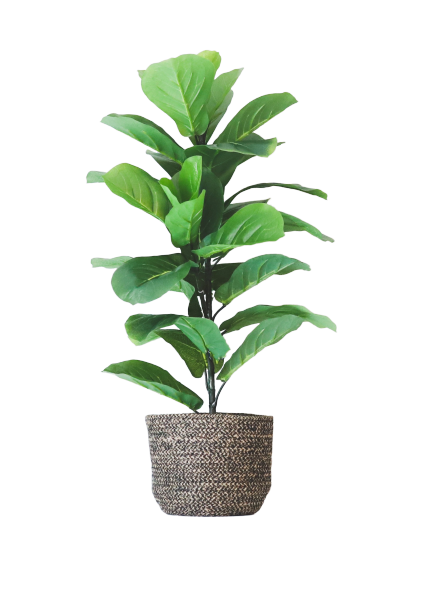 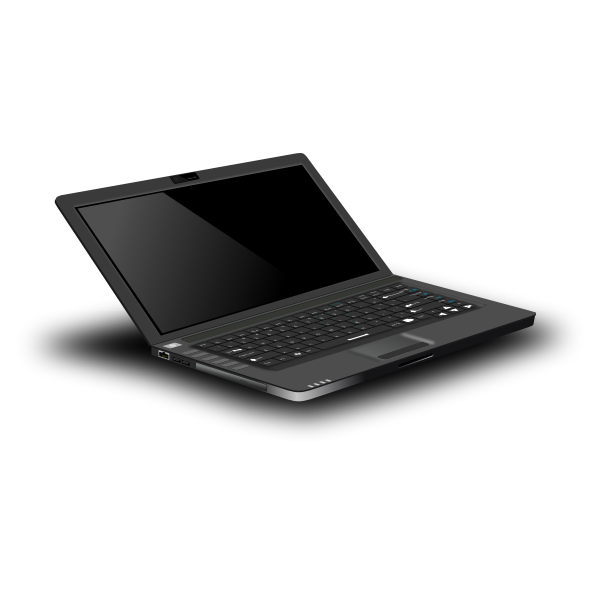 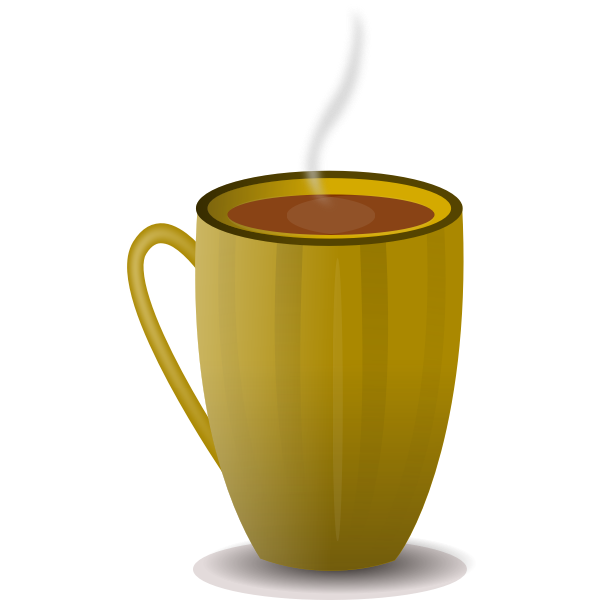 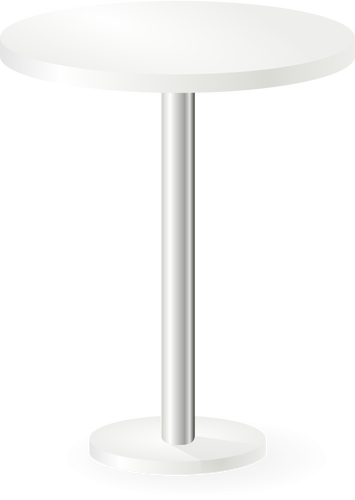 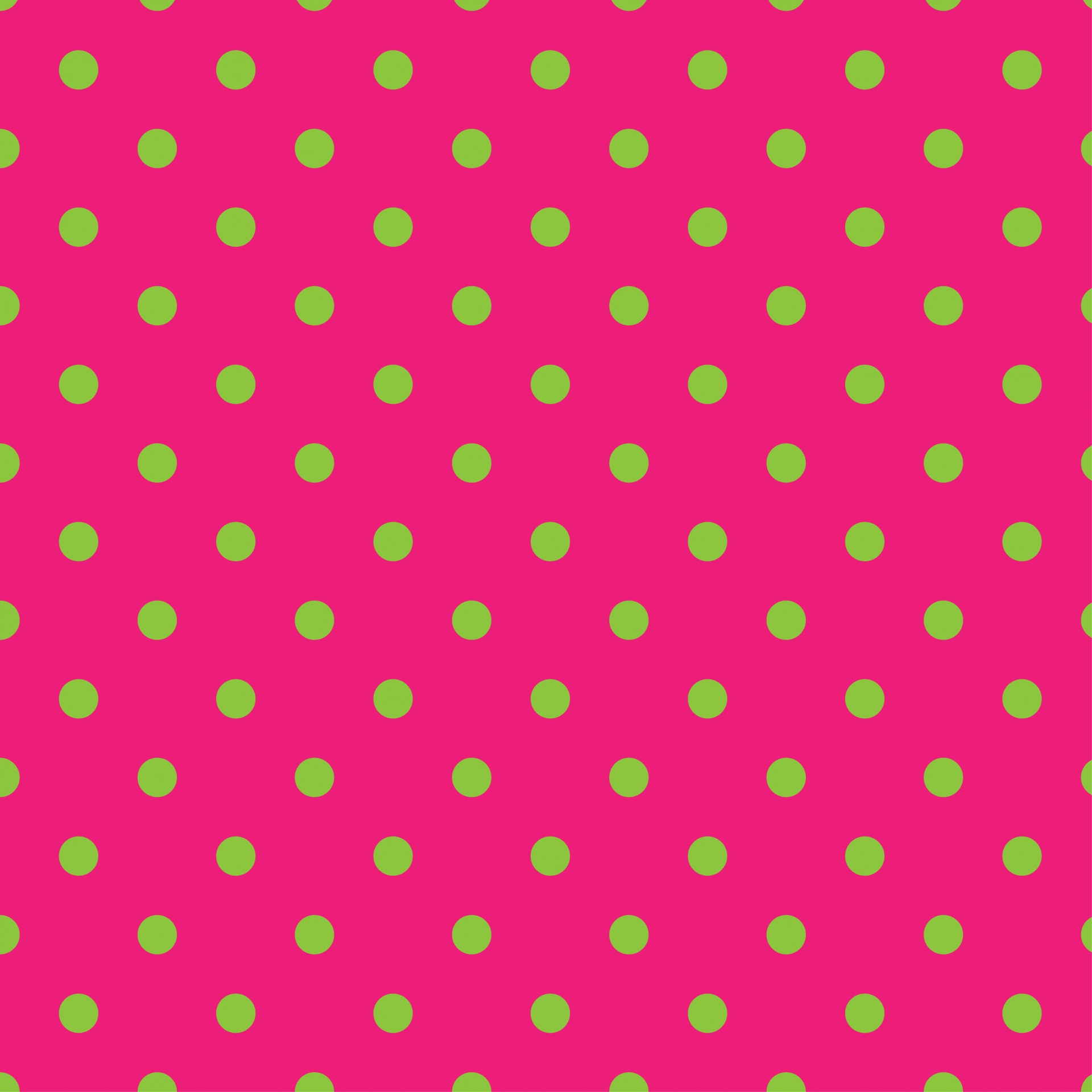 Eagle Canyon Website
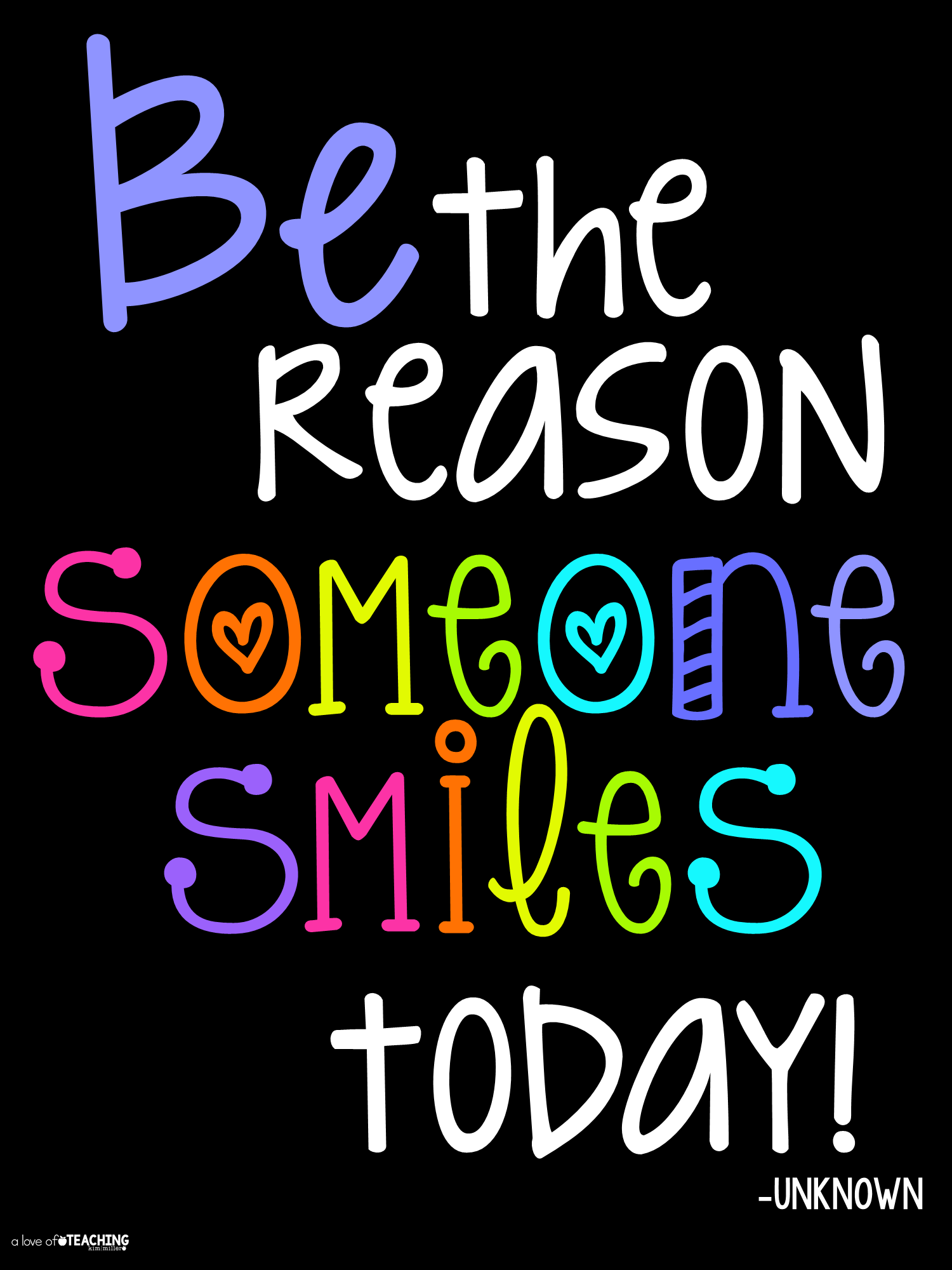 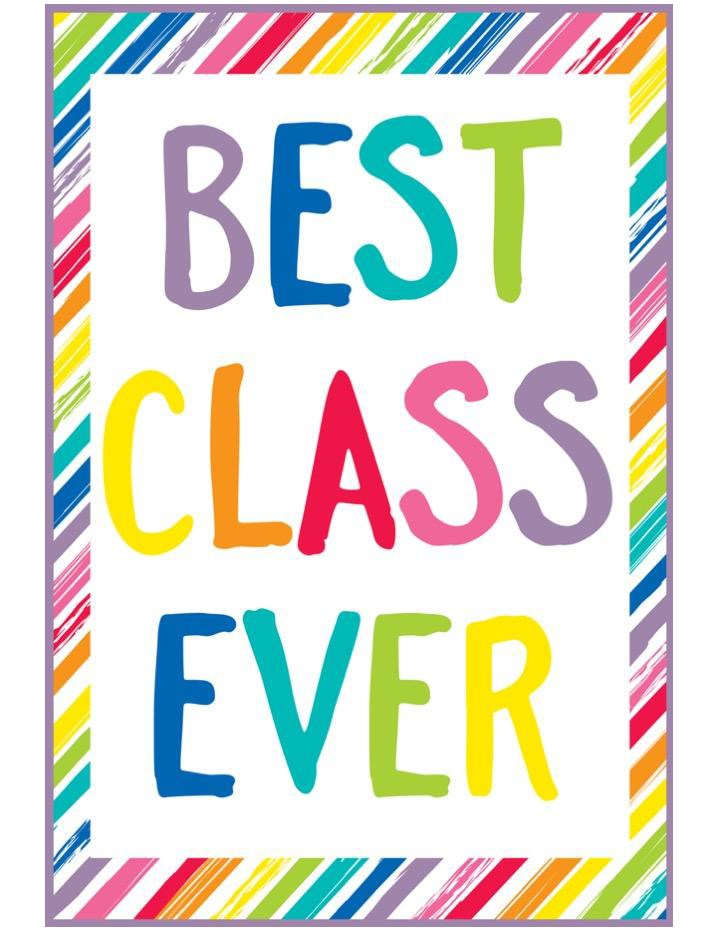 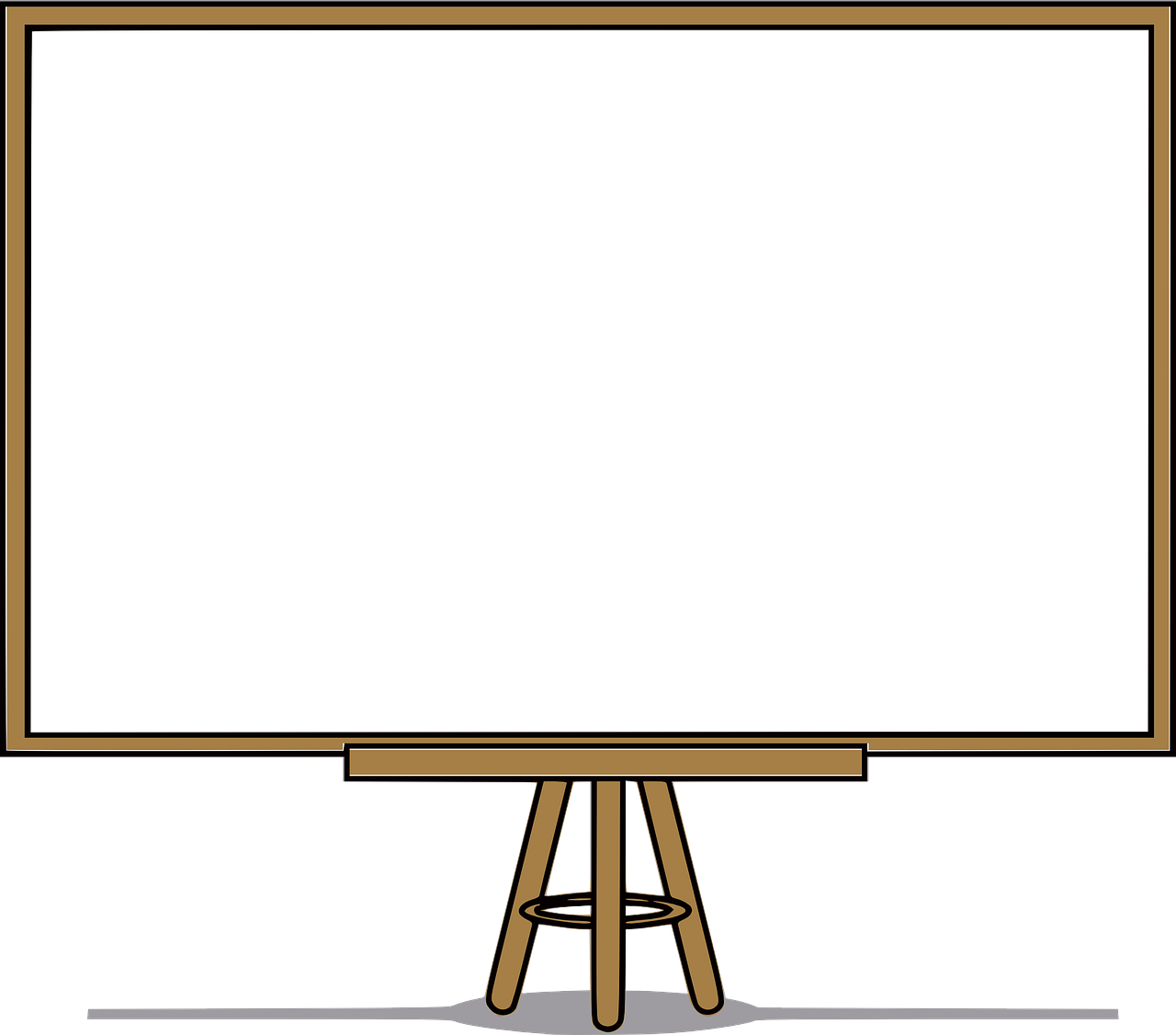 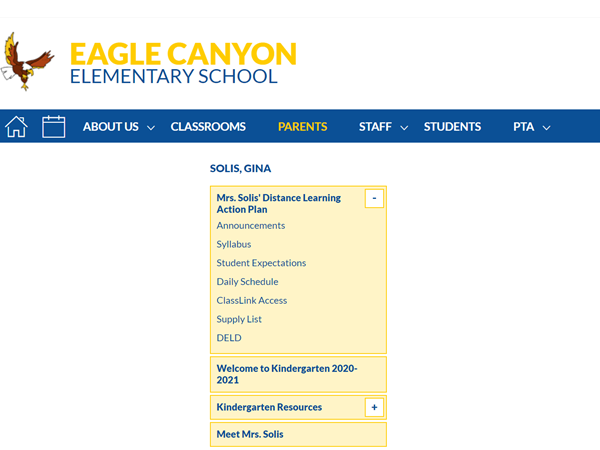 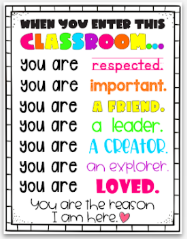 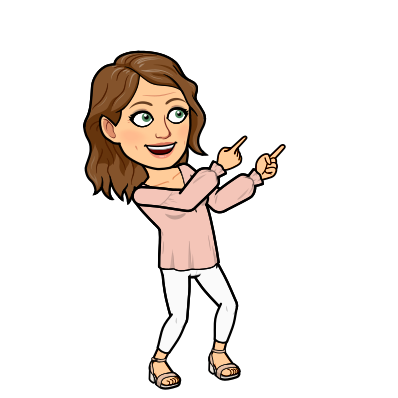 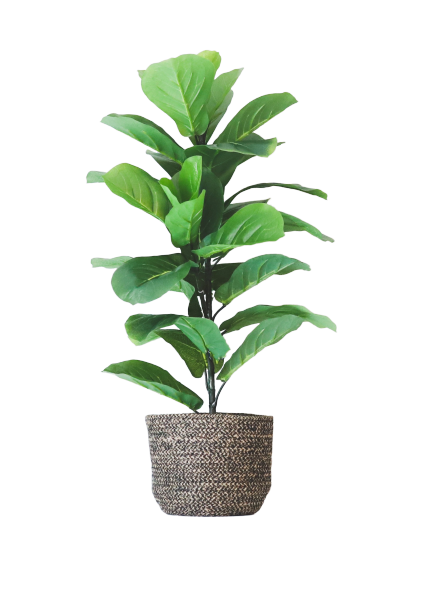 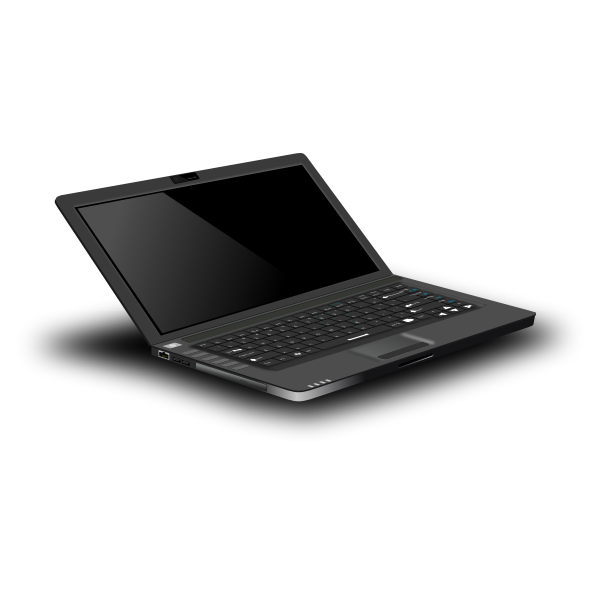 Classlink and my class page can be accessed via the Eagle Canyon website,
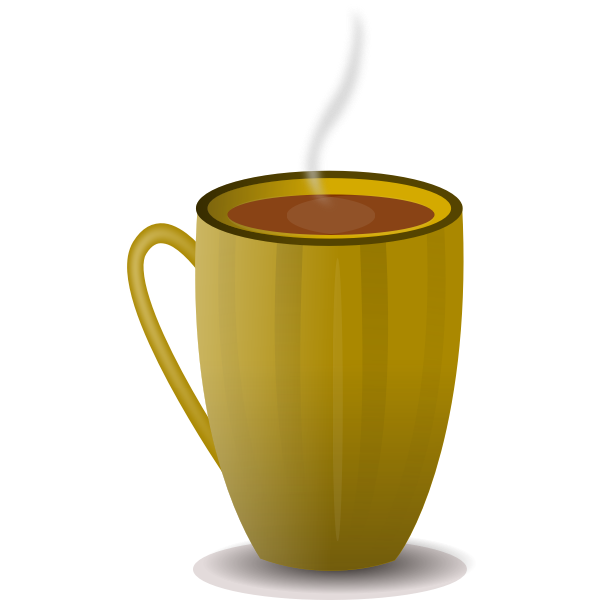 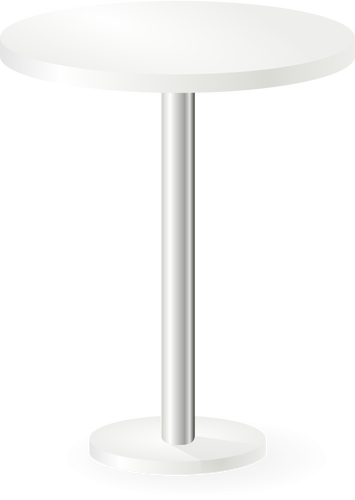 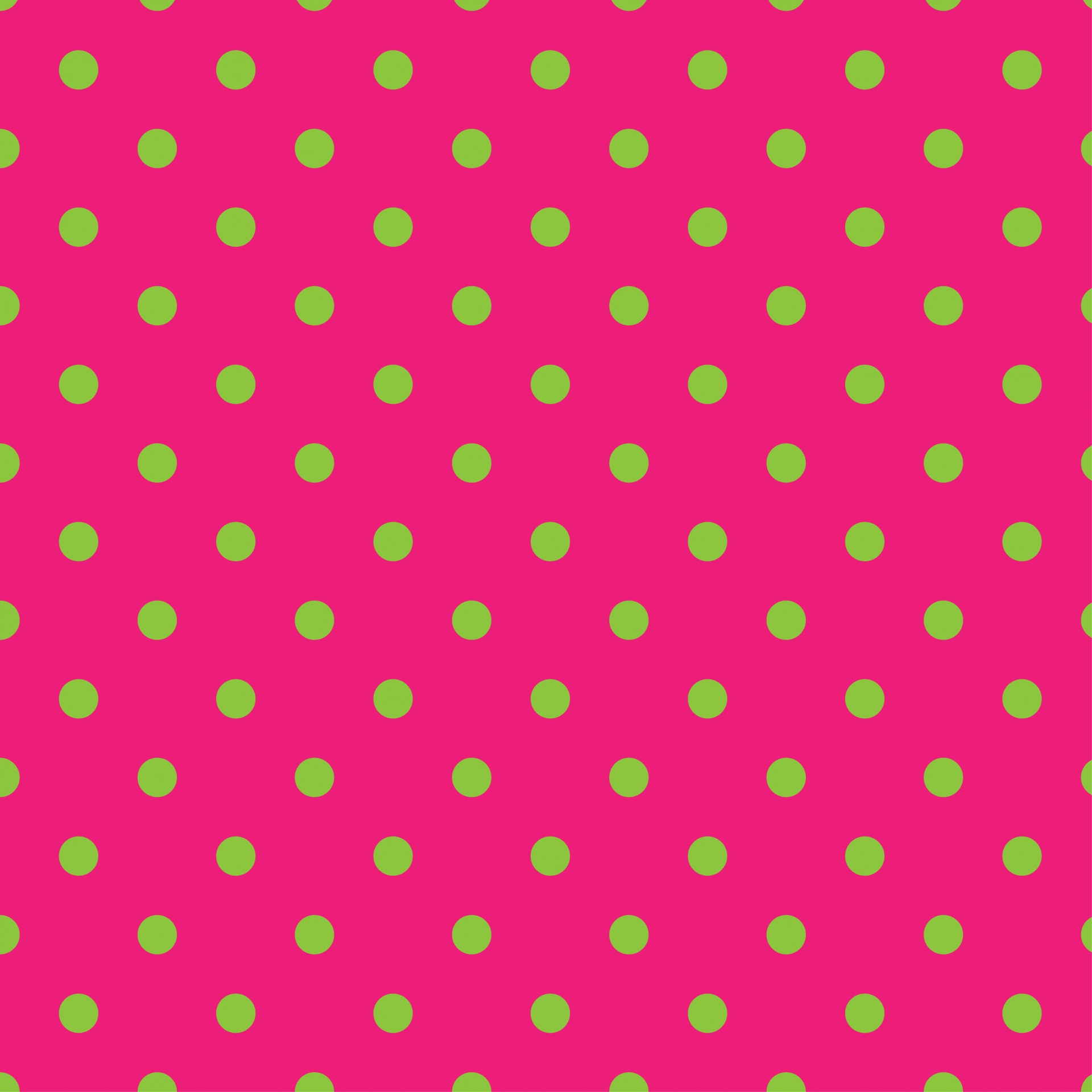 Classlink
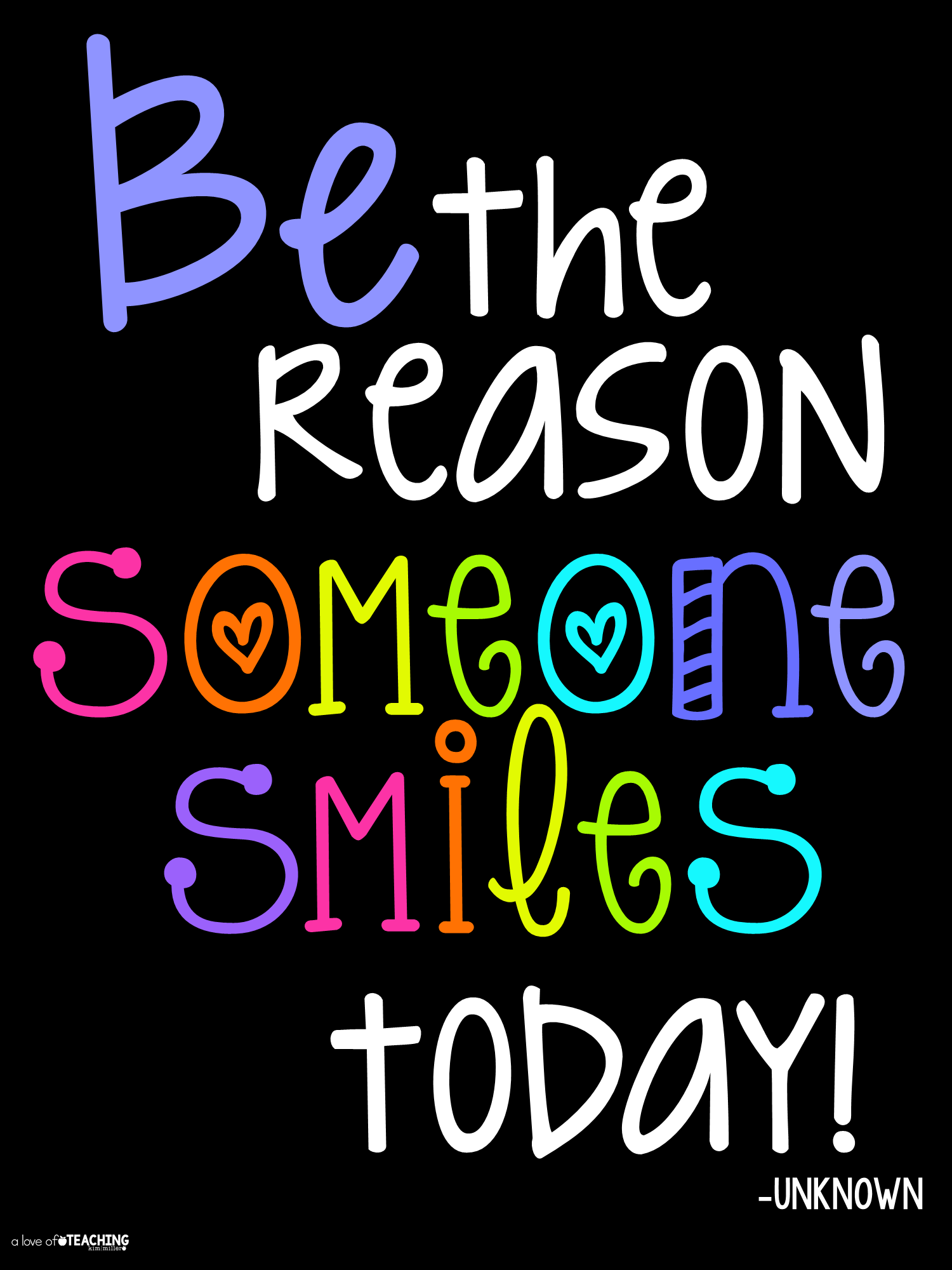 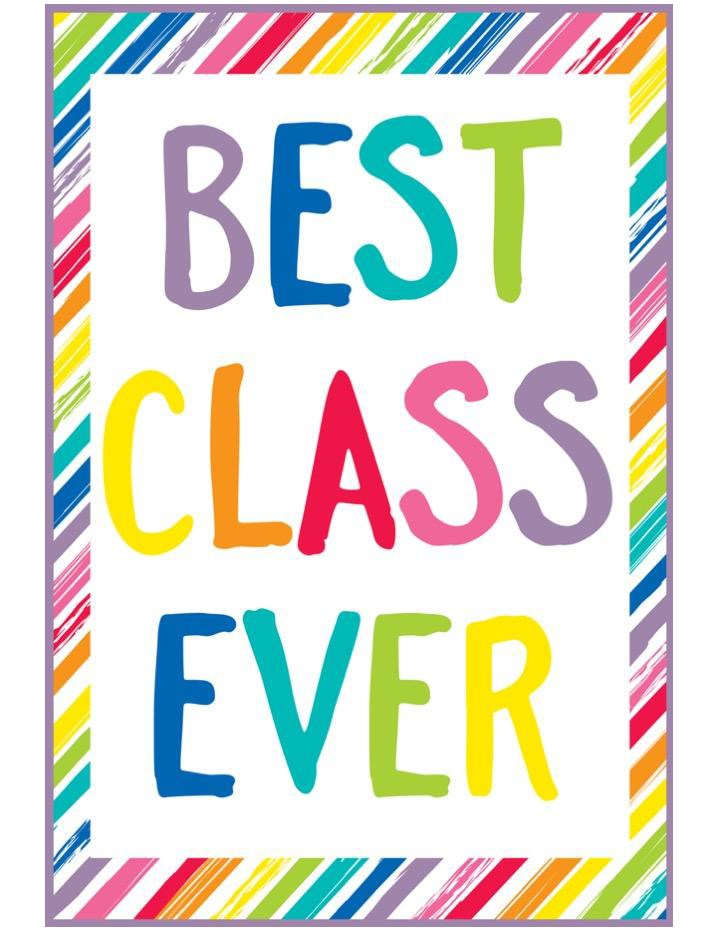 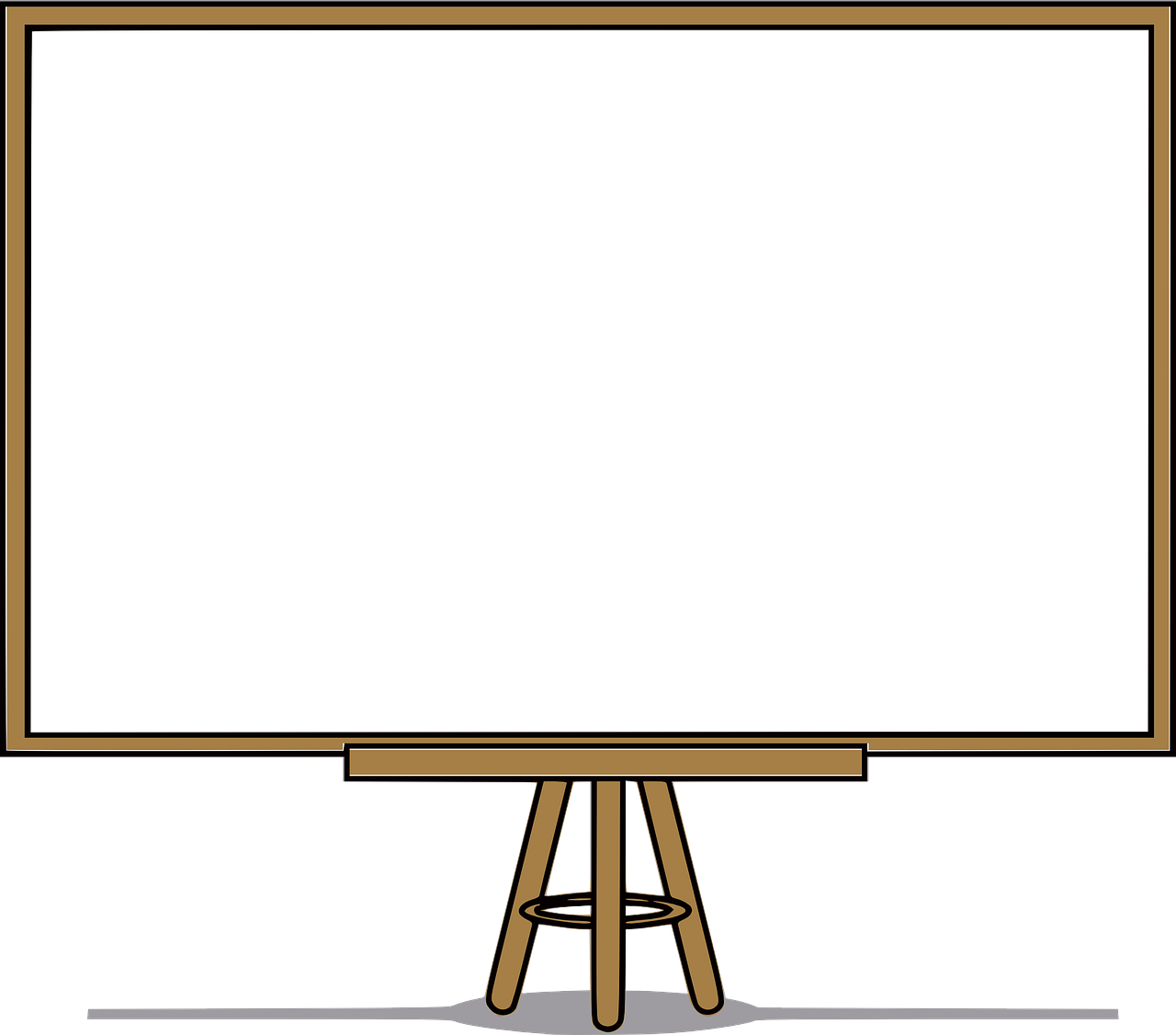 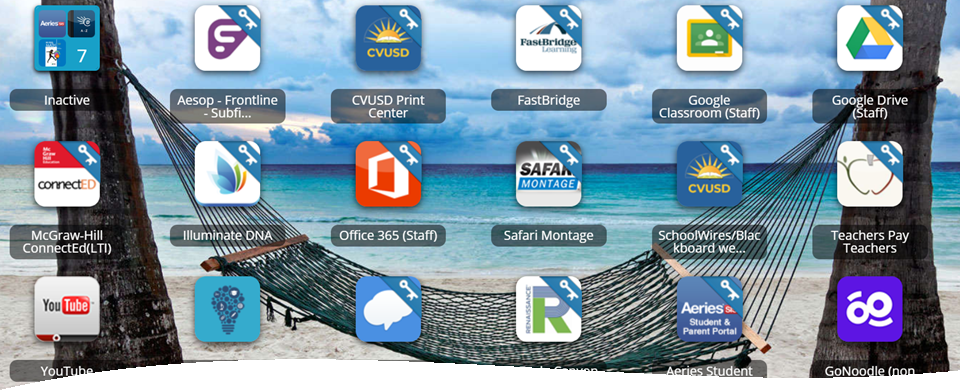 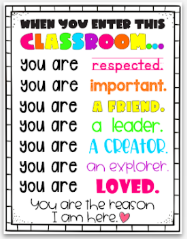 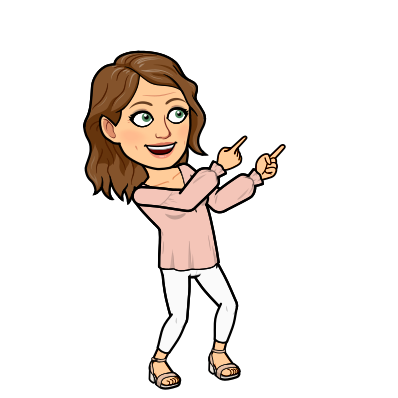 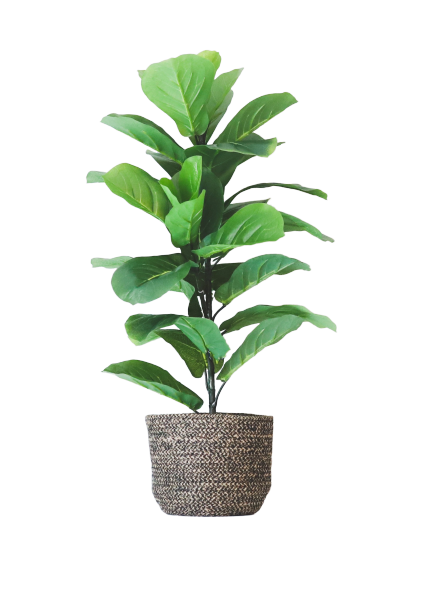 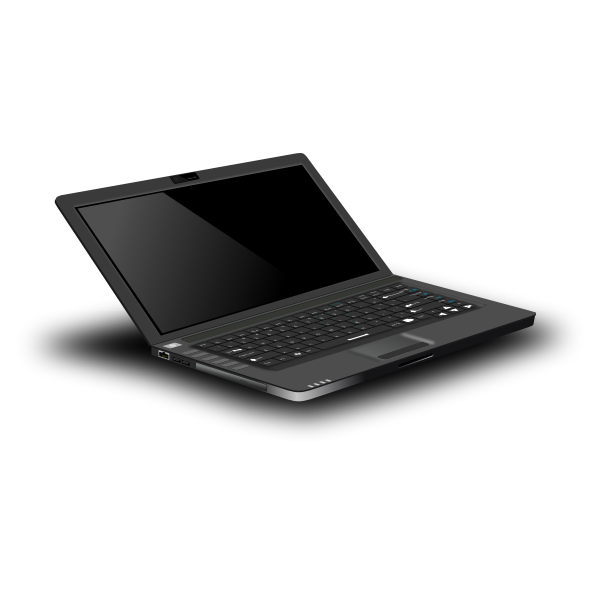 Your child will be logging onto to their device via classlink. All online platforms used in class and at home will be accessed from CLasslink. The link is available on the Eagle Canyon Website
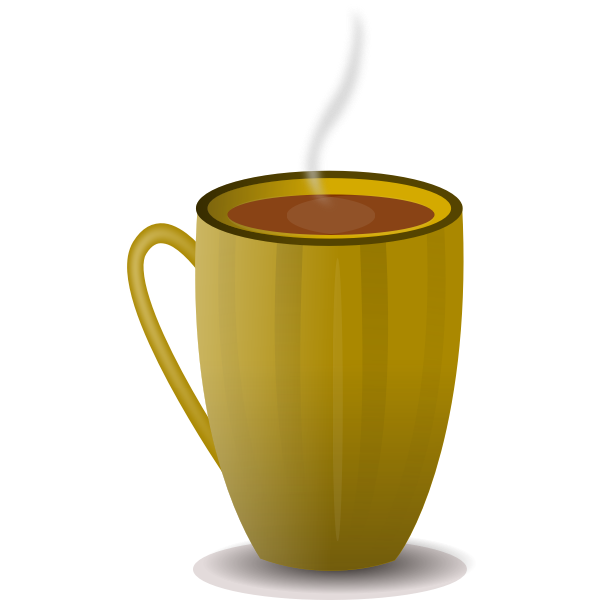 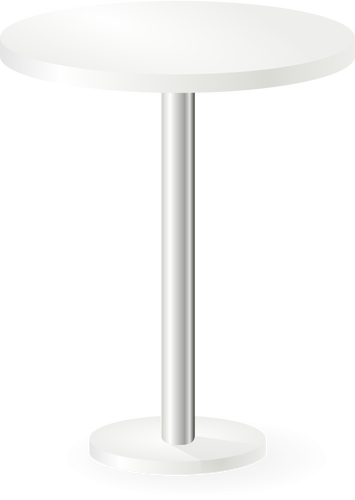 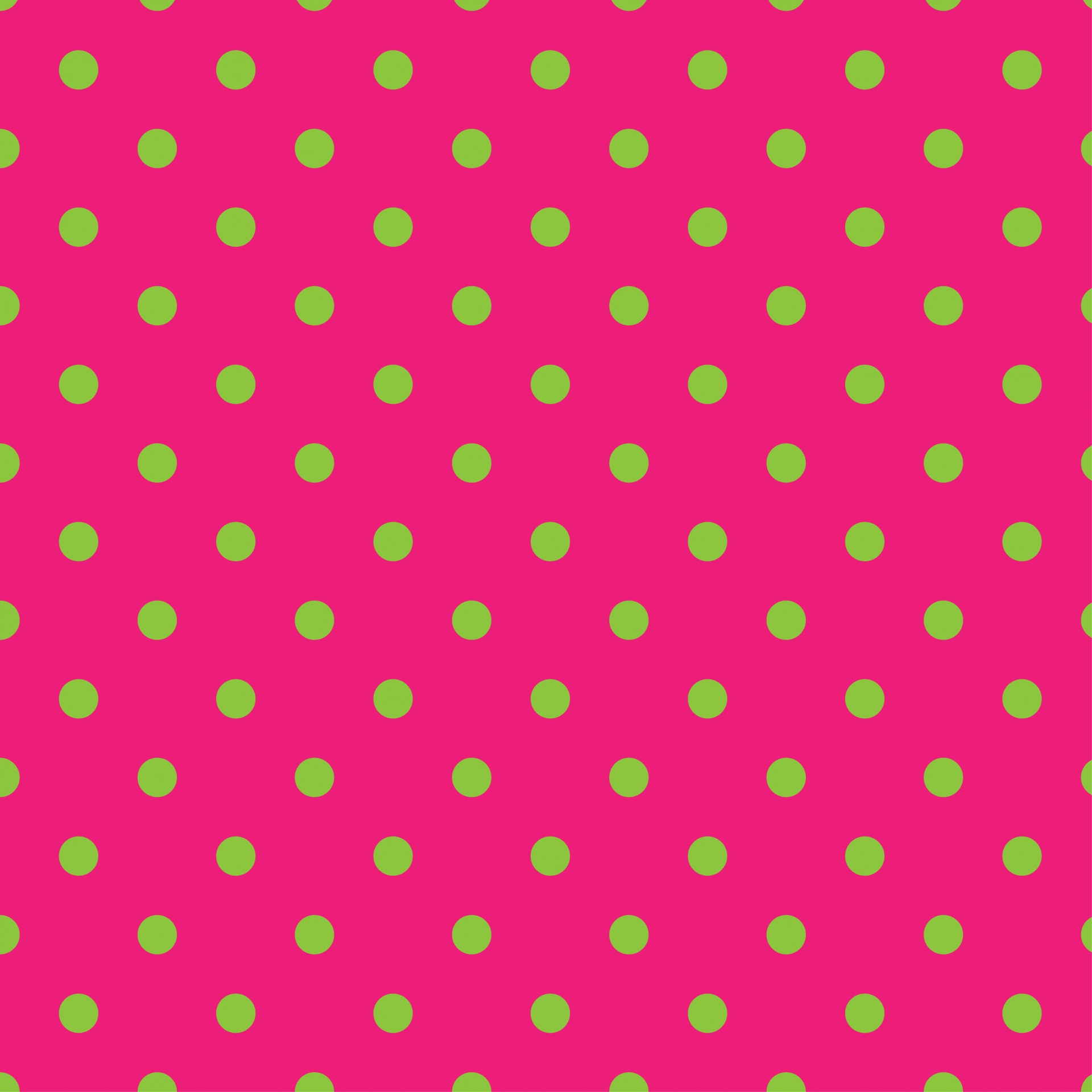 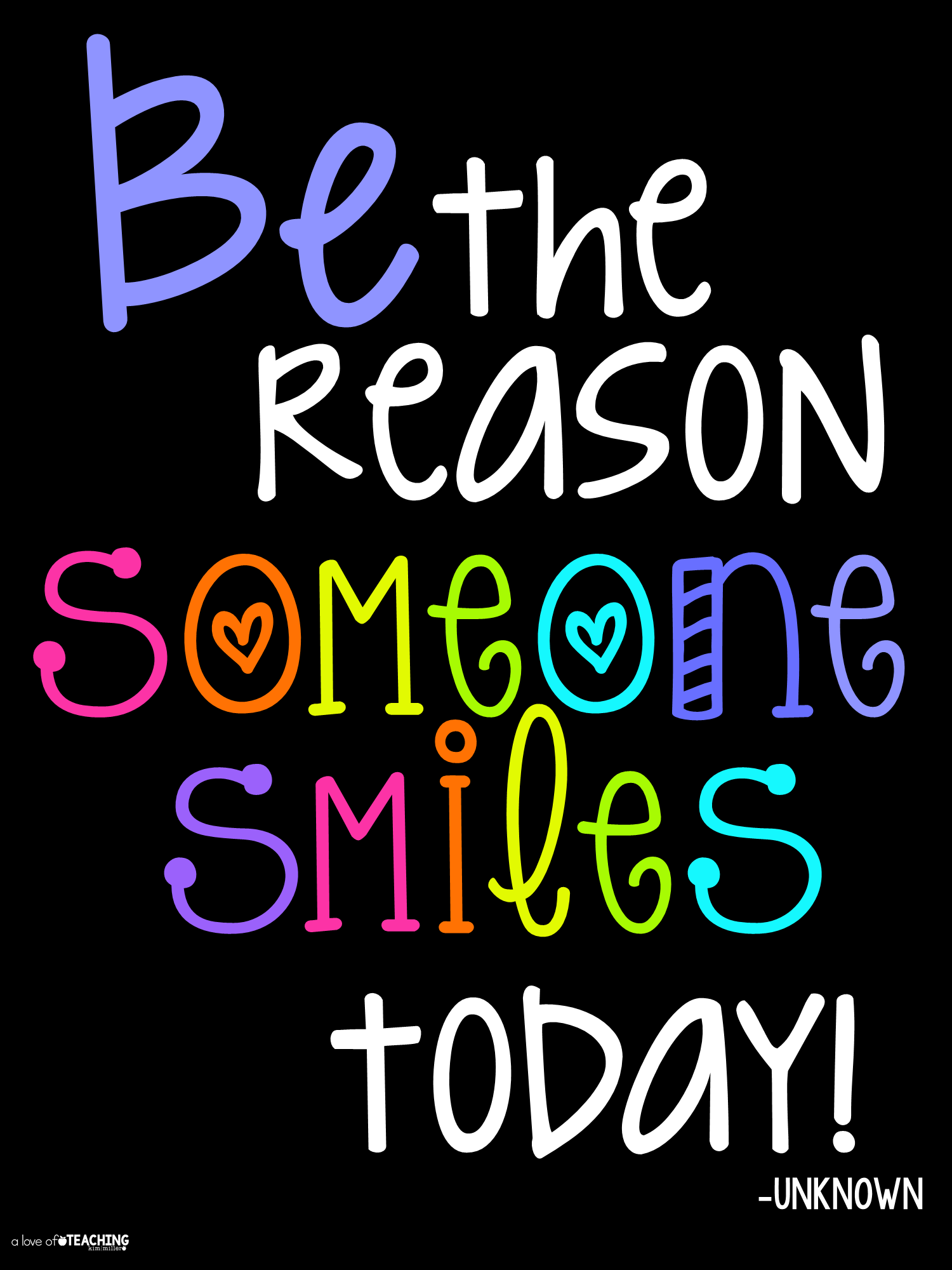 Google Classroom
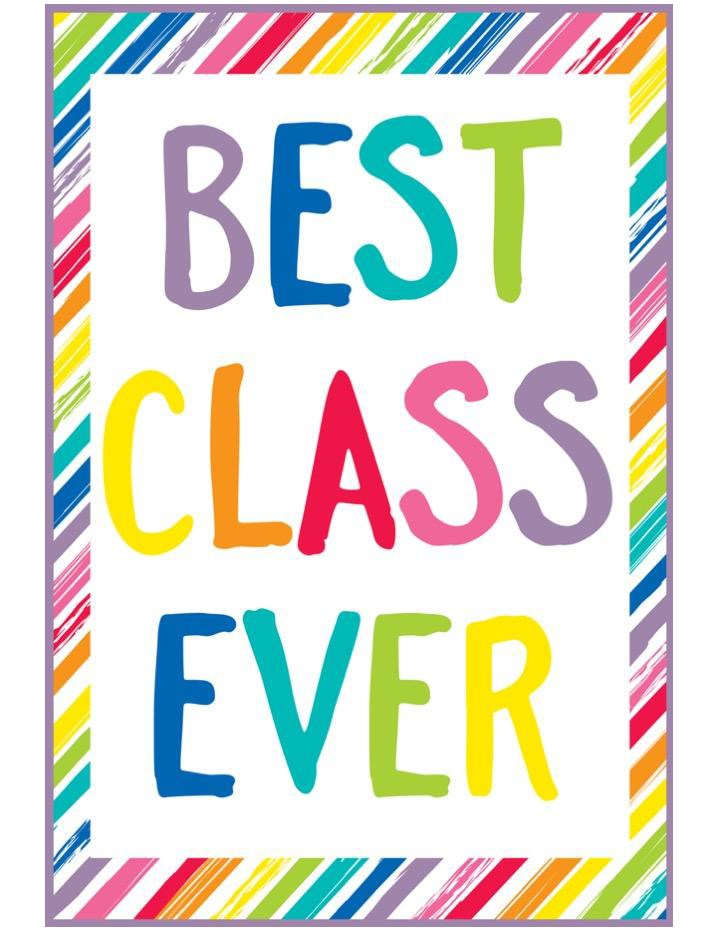 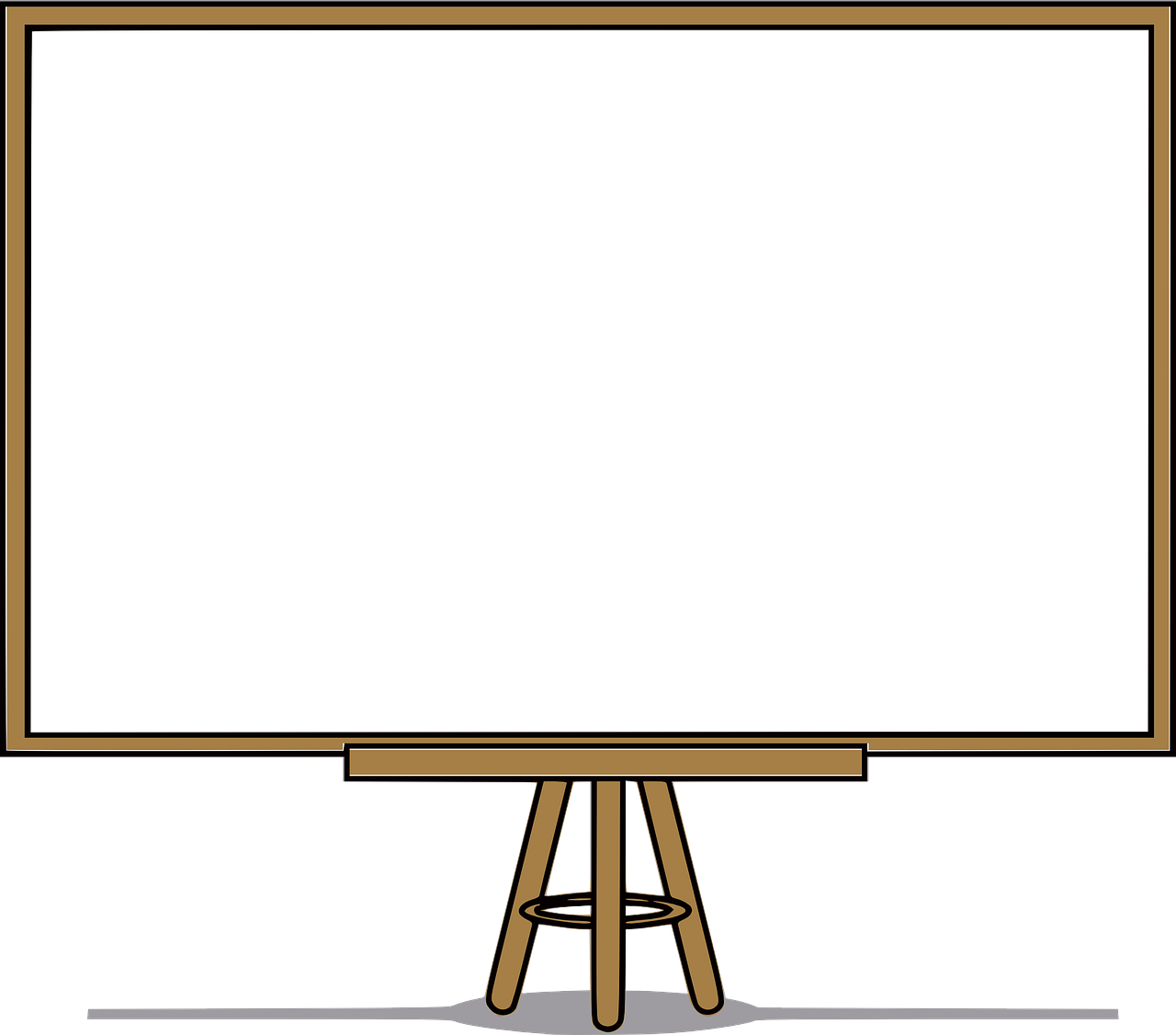 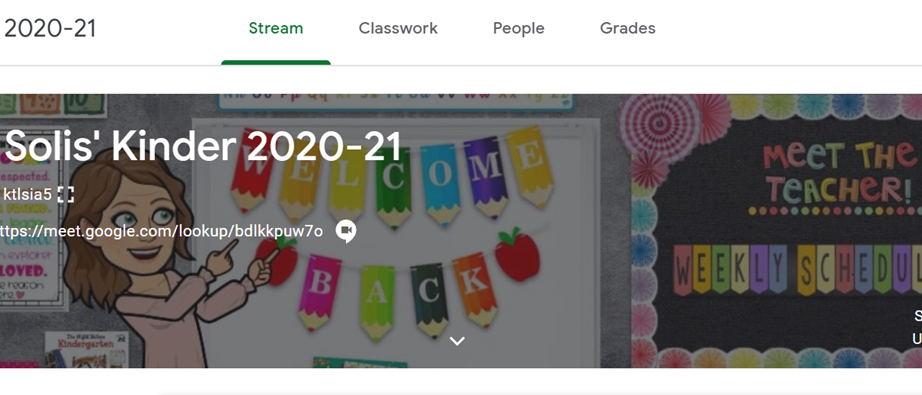 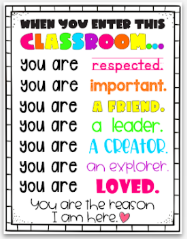 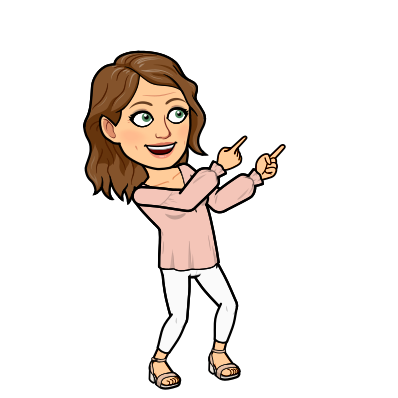 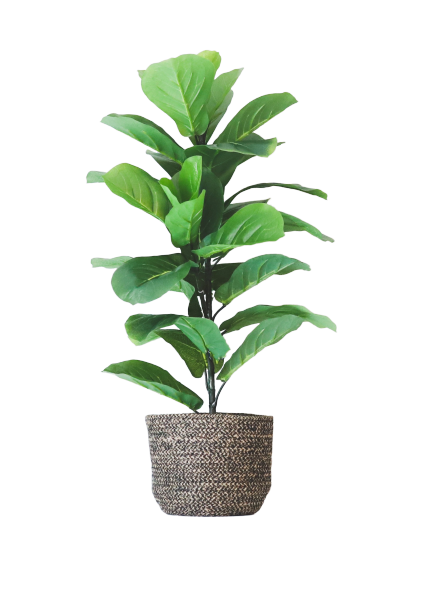 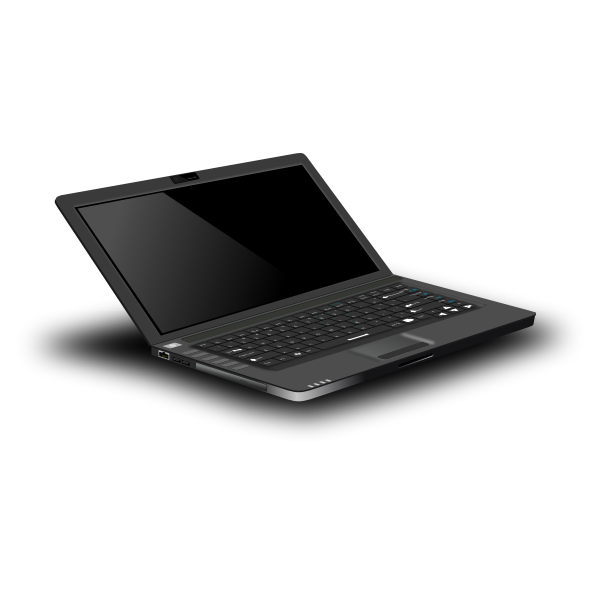 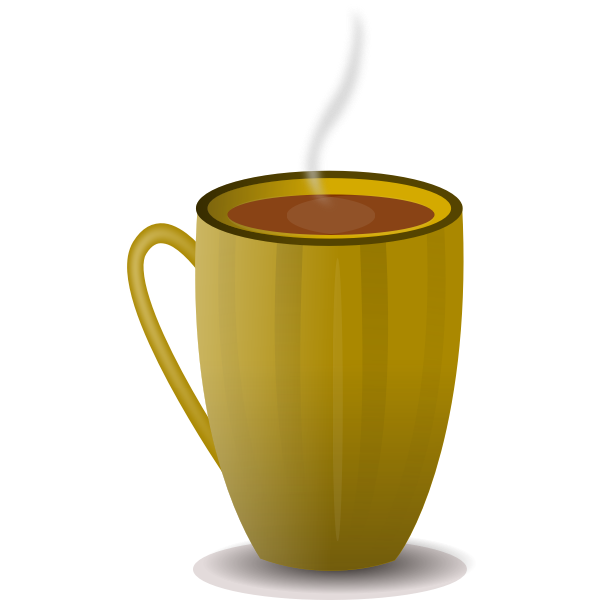 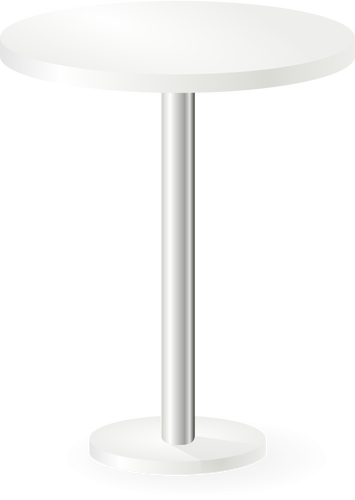 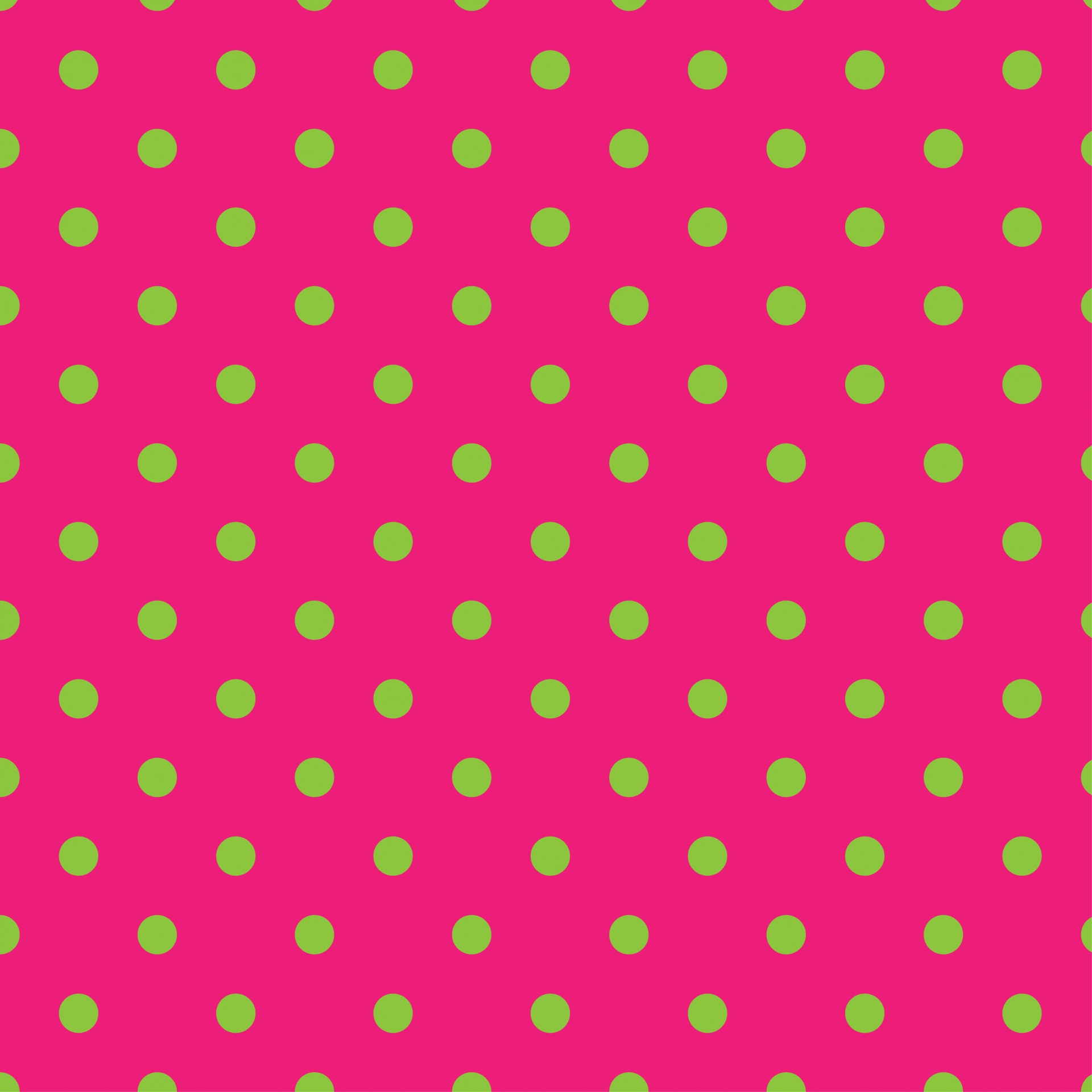 Online Platforms
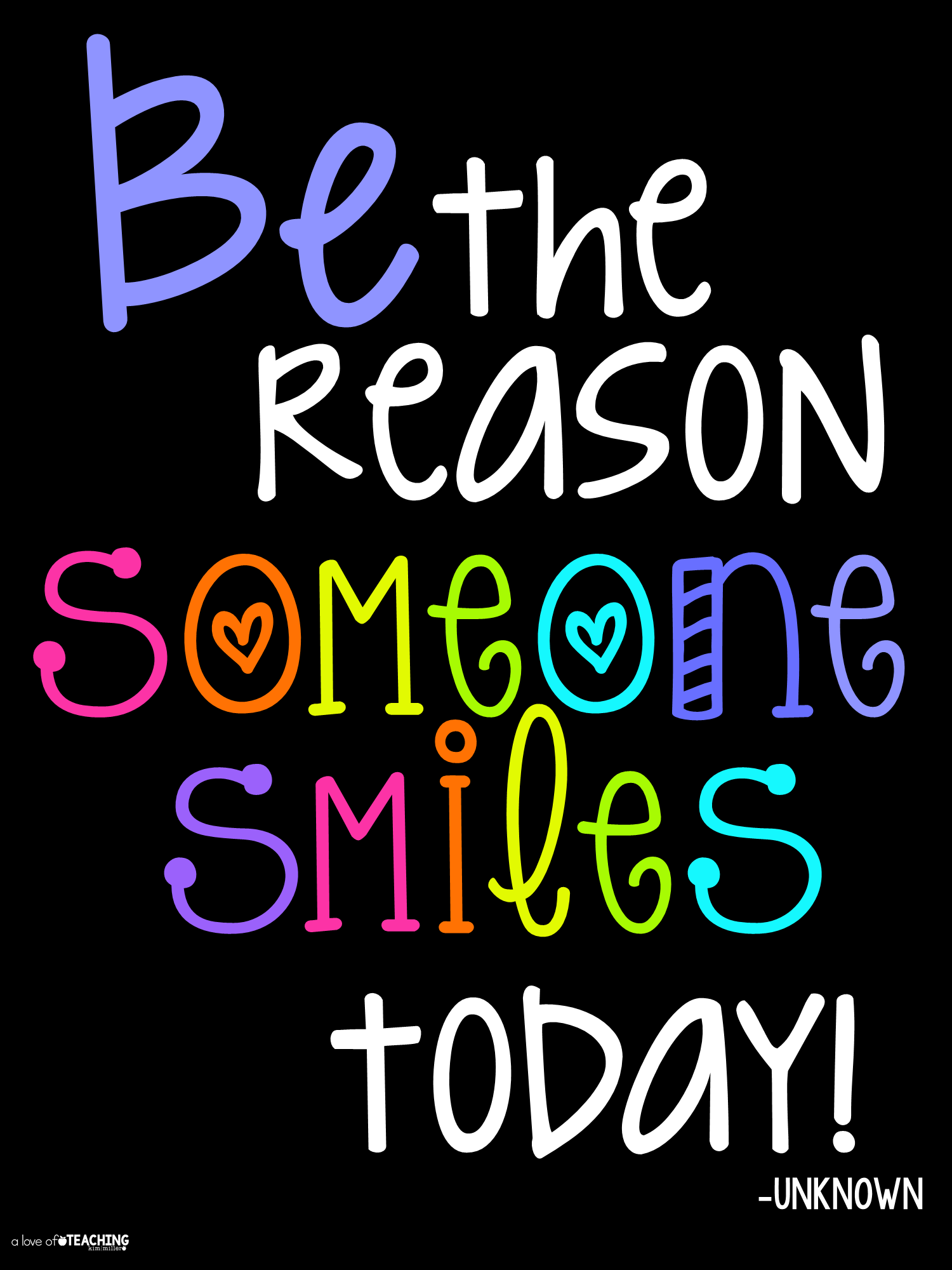 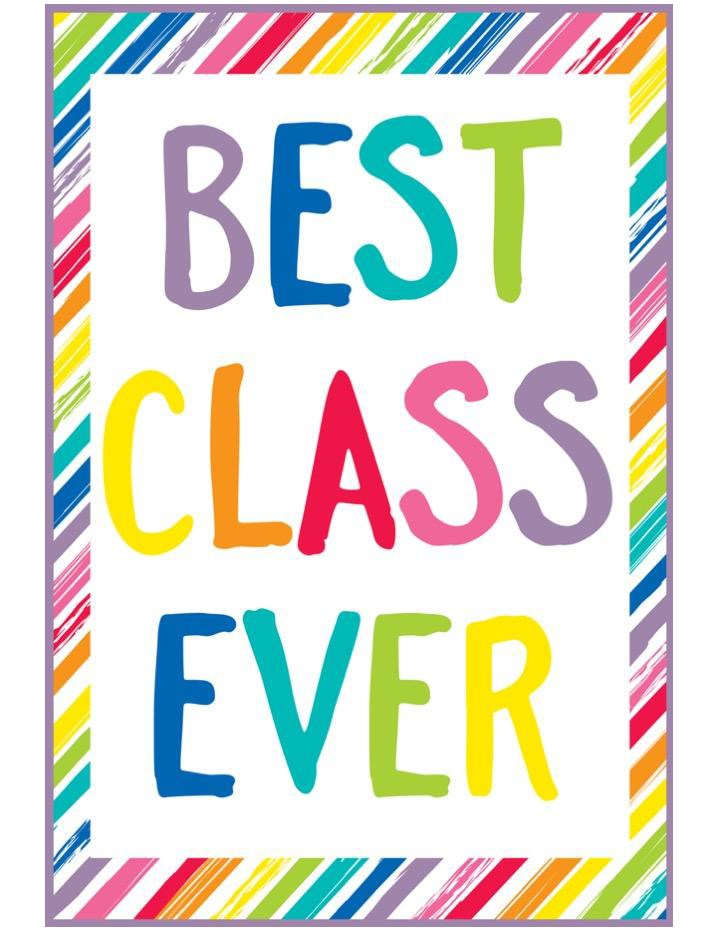 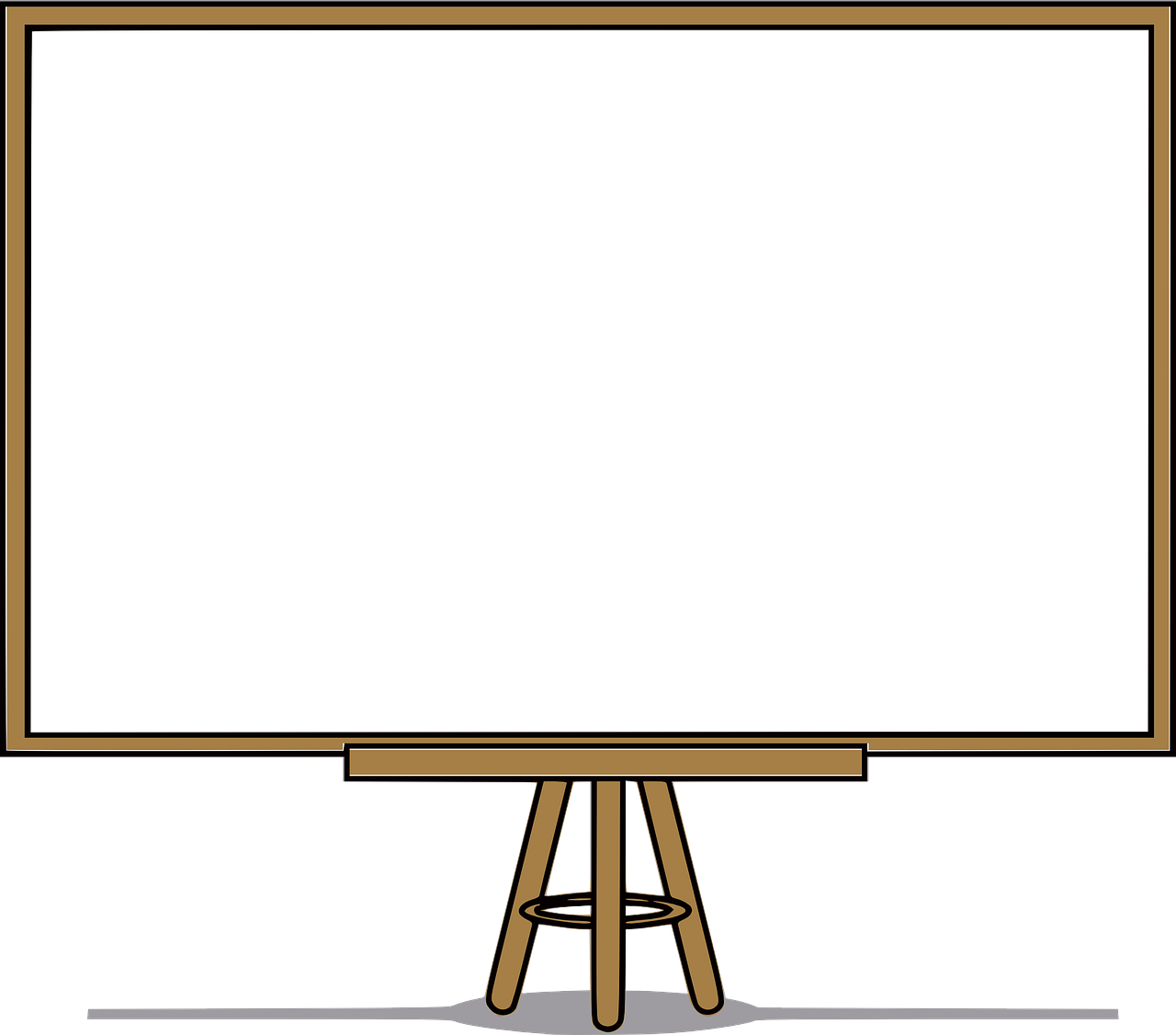 www.ixl.com
seesaw.link
Accelerated Reader
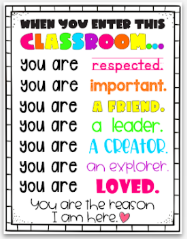 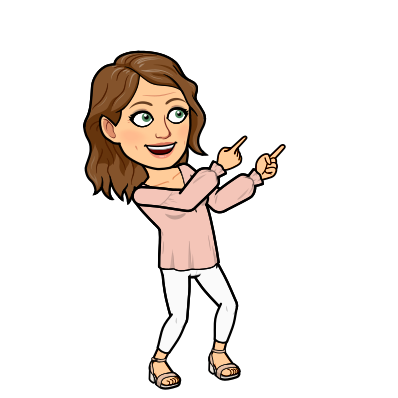 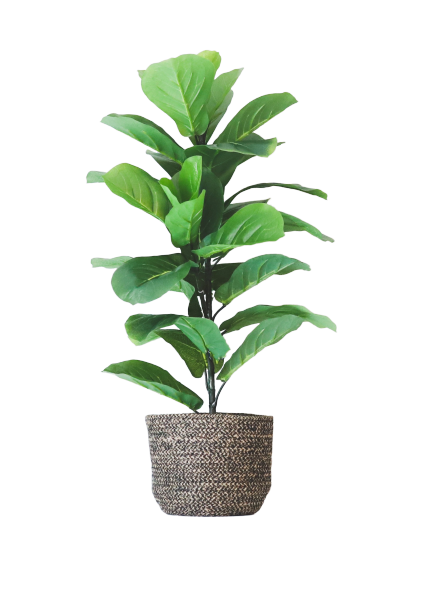 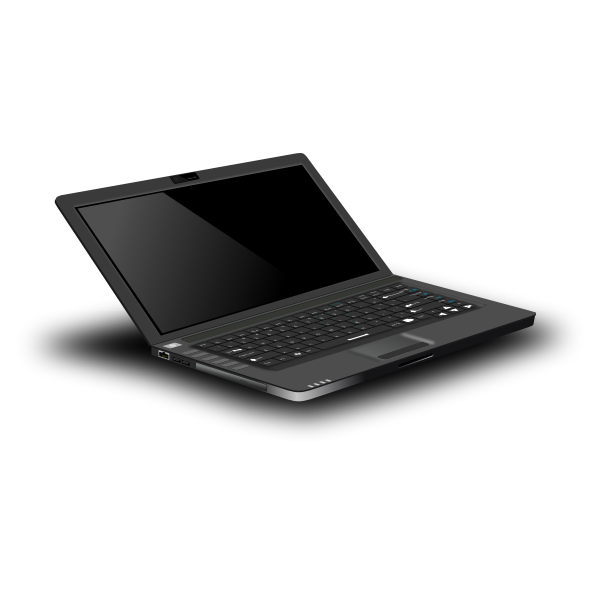 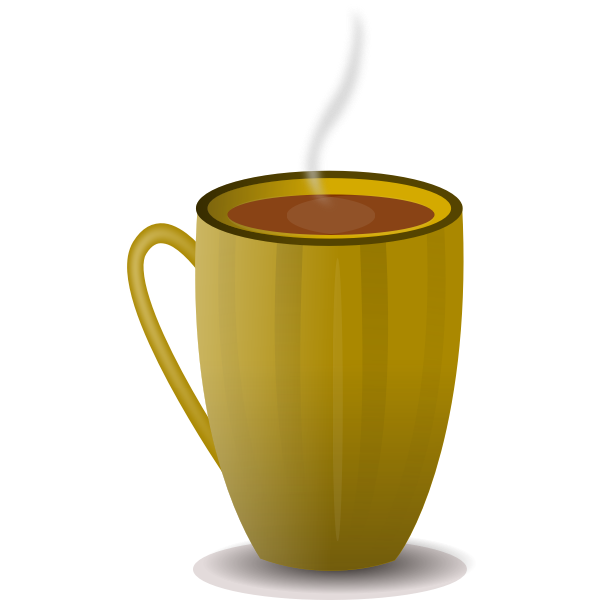 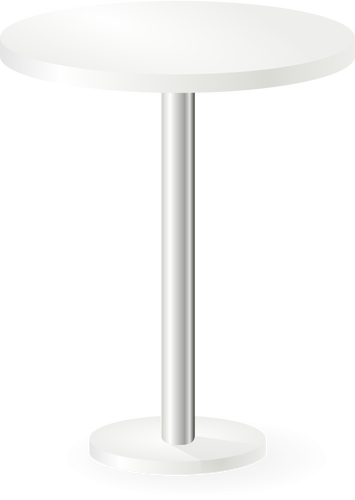 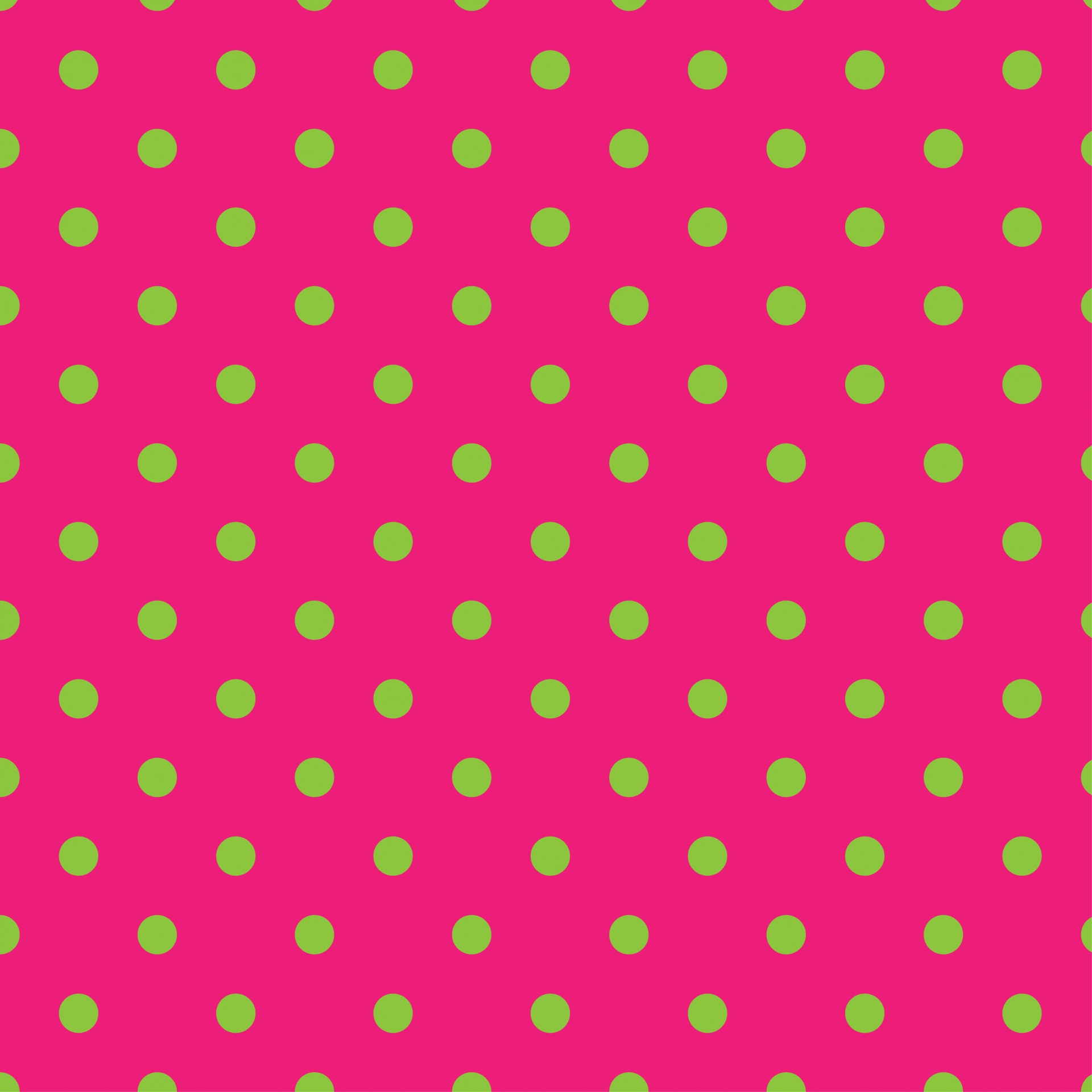 Online Platform
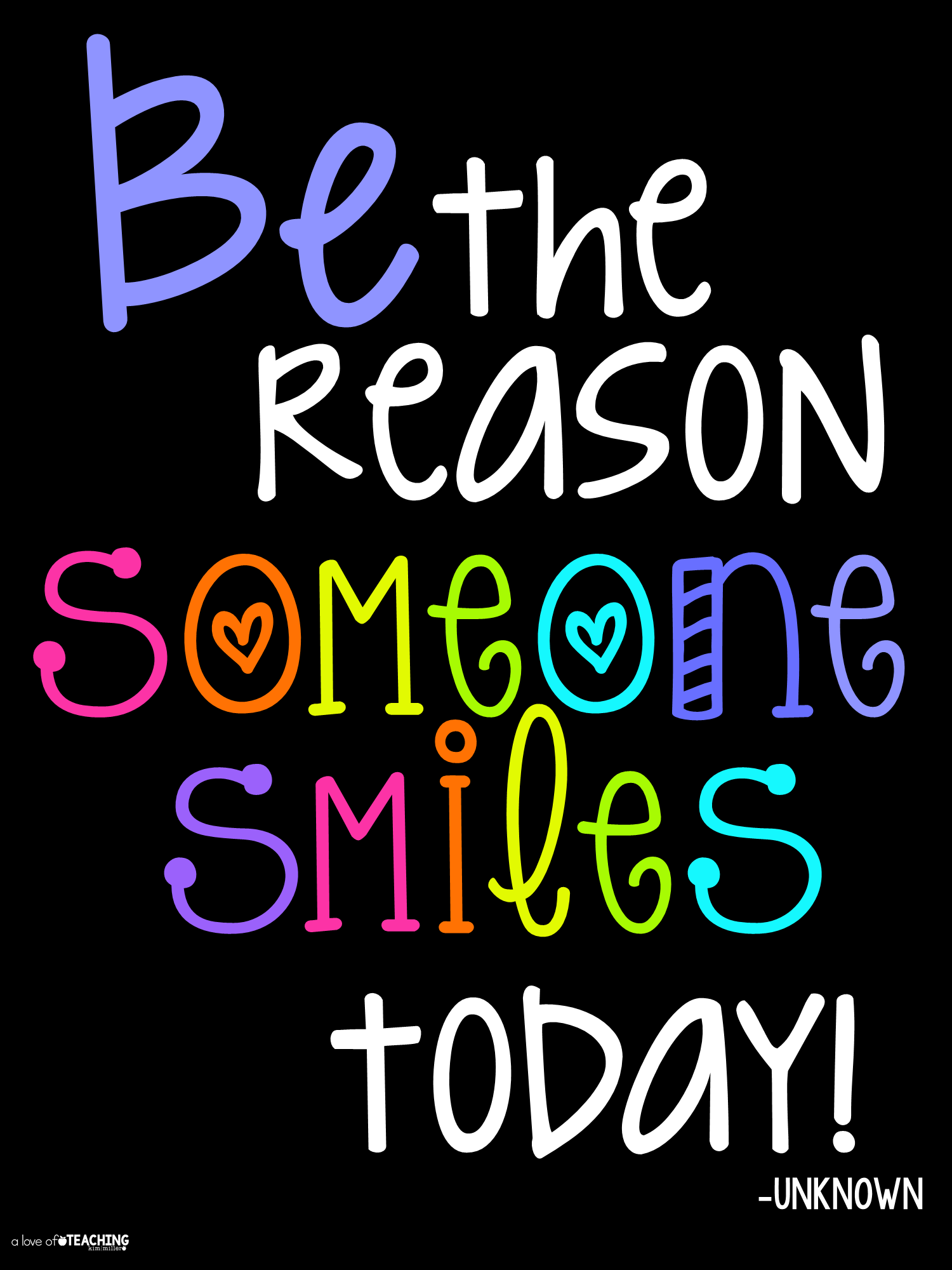 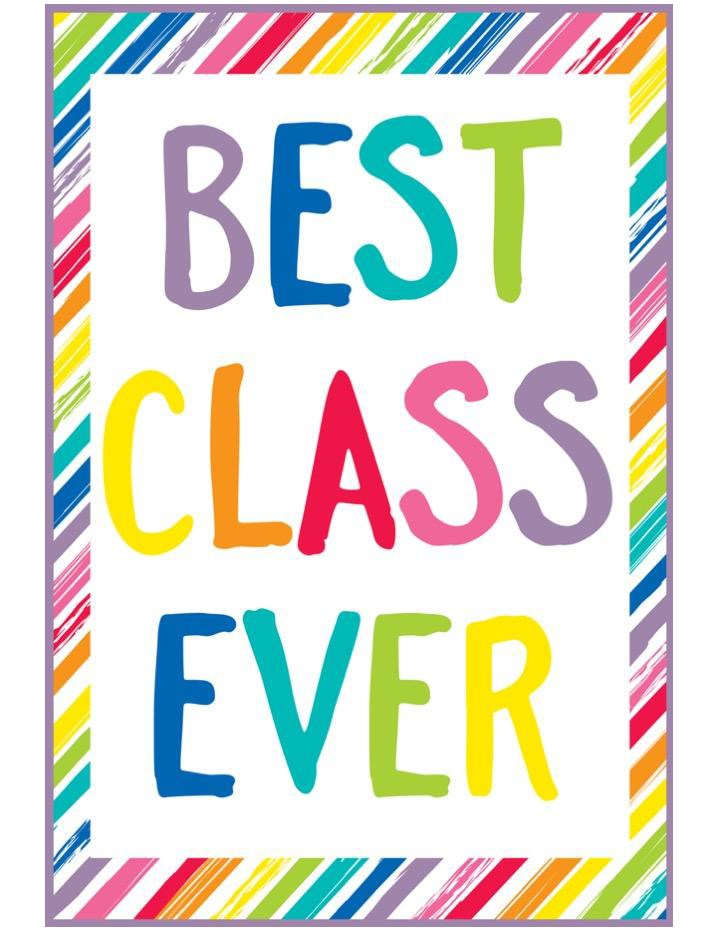 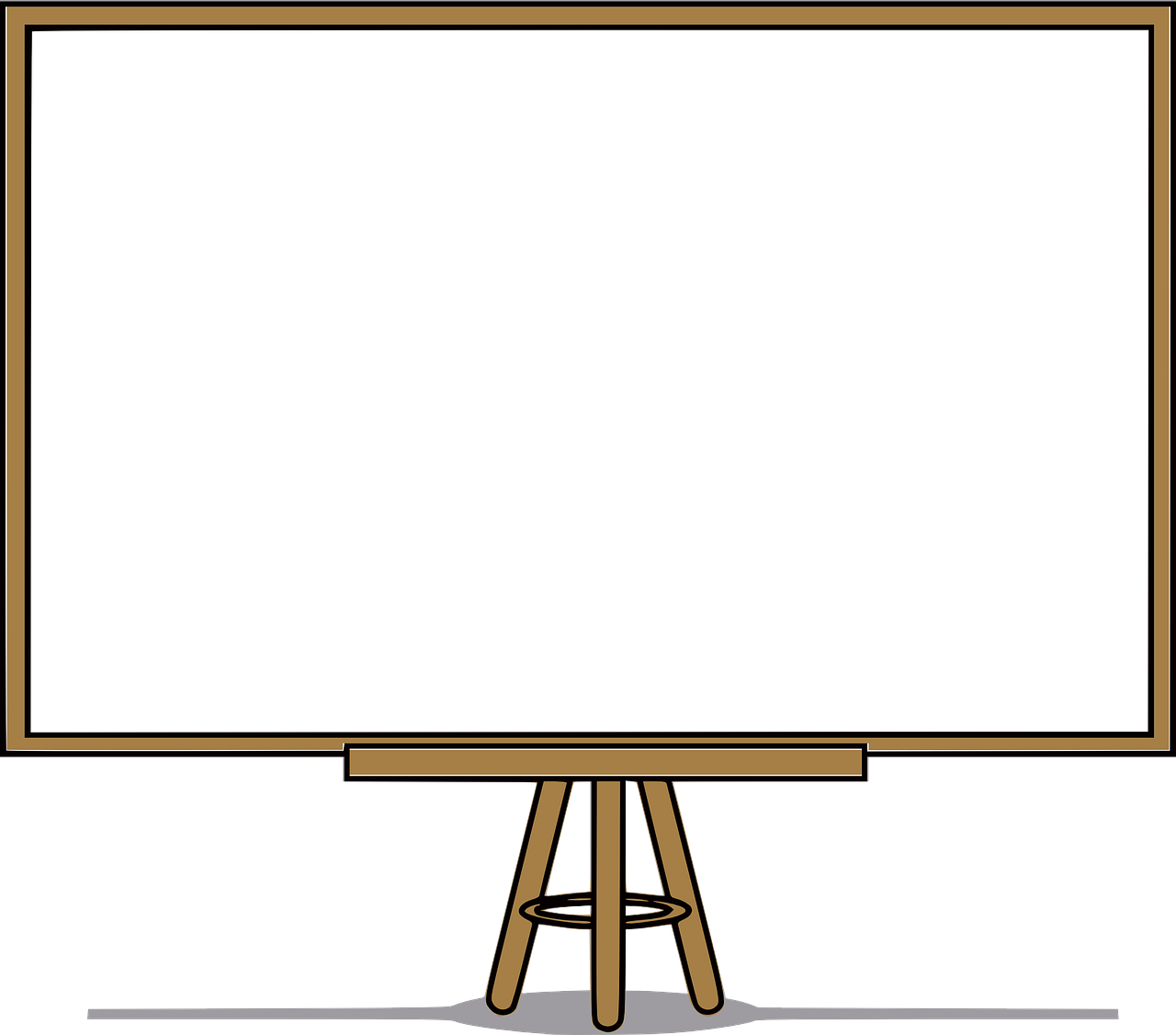 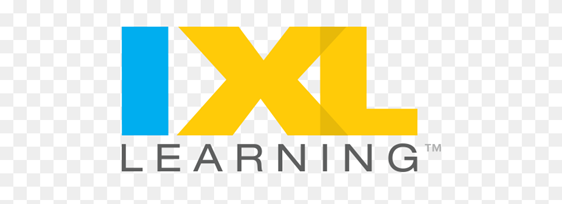 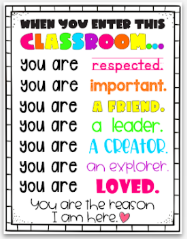 Your children will learn math at their own pace—IXL's adaptive questions automatically adjust to just the right level of difficulty. A wide variety of question types keeps practice sessions fresh and enables all types of learners to reach their full potential.  IXL will be assigned daily and will support the math lessons taught in class. I am requesting that your child work on IXL for 10-15 minutes a day.
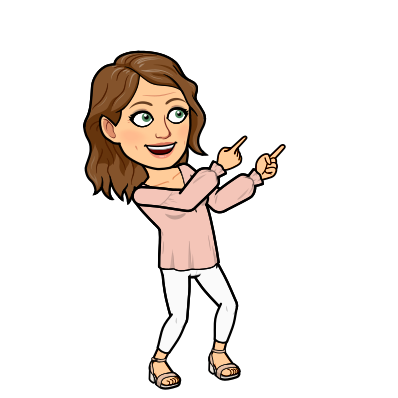 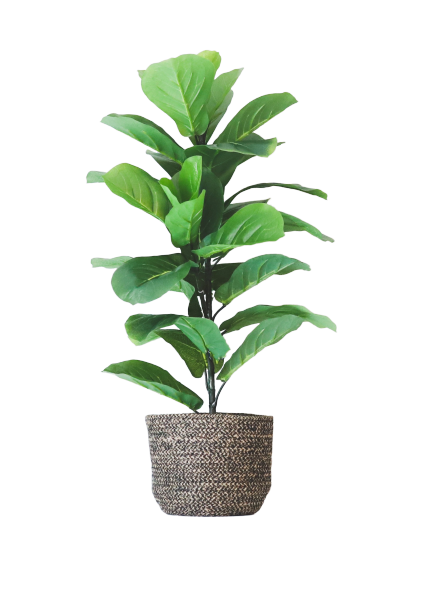 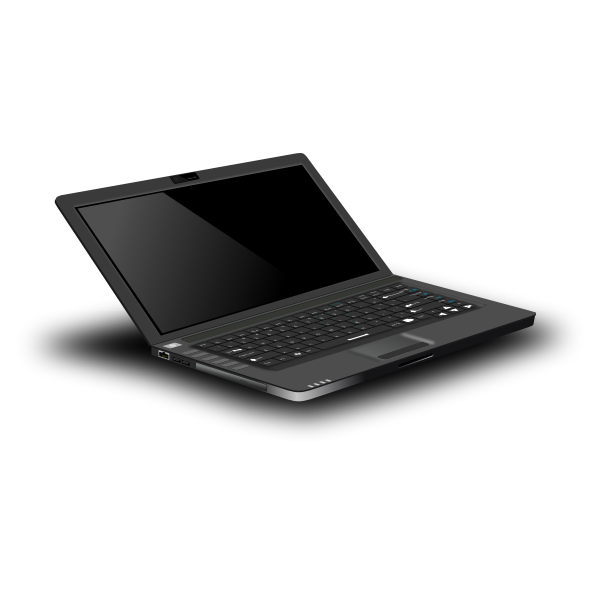 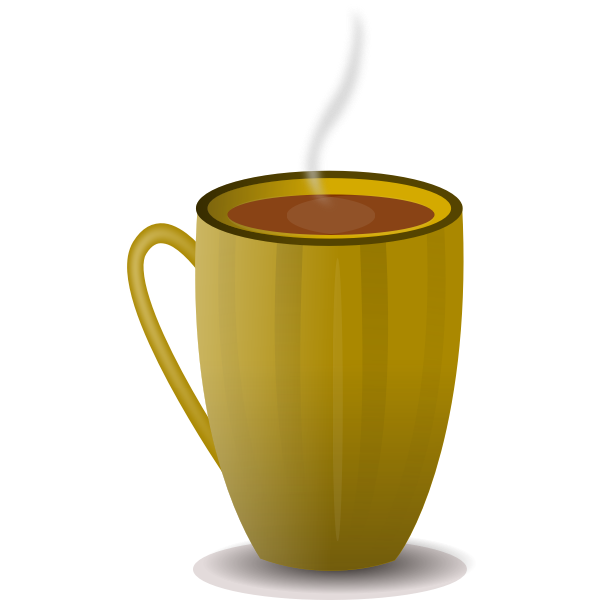 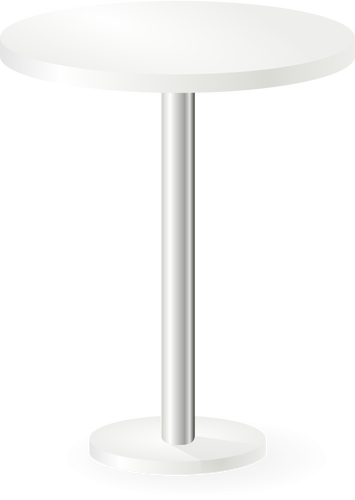 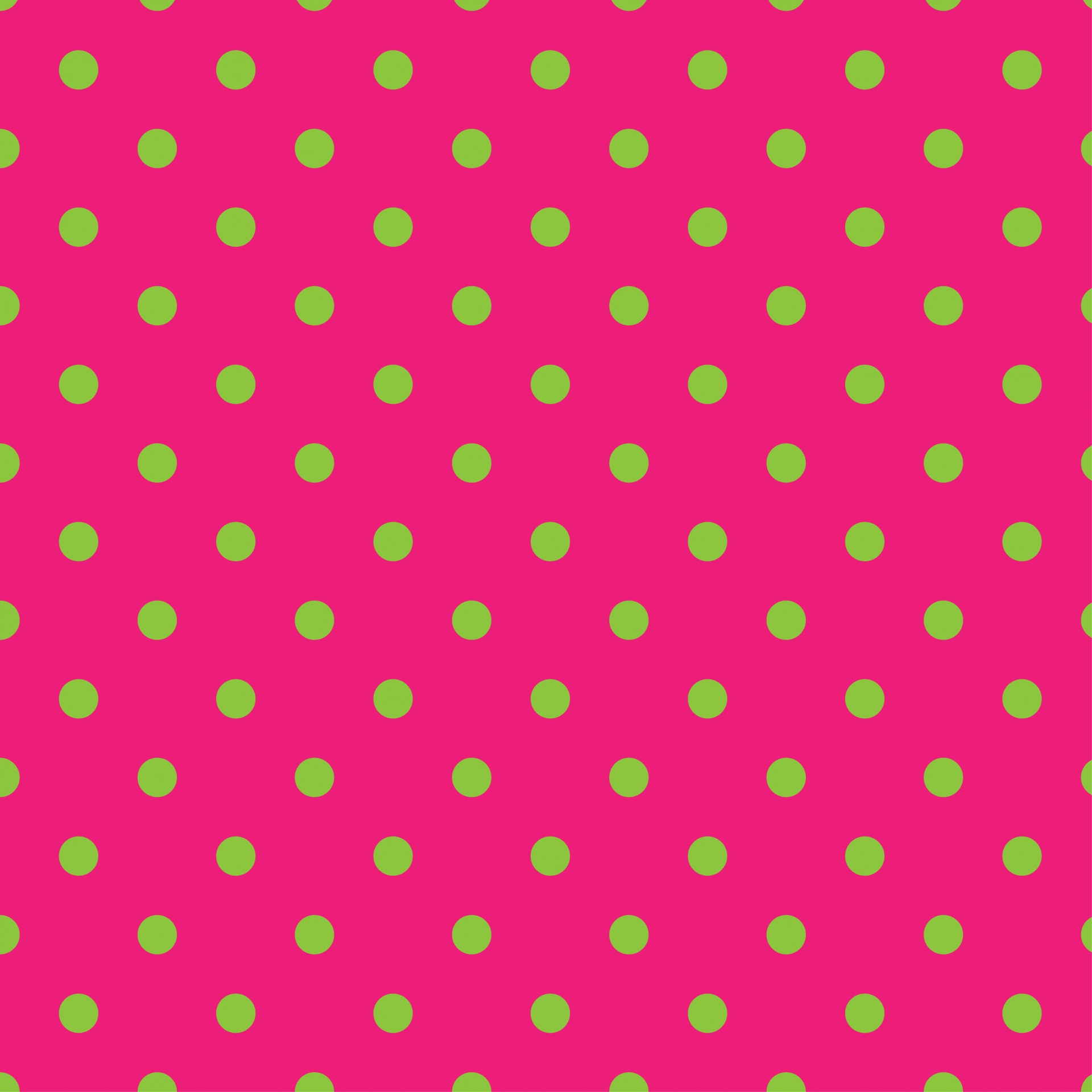 IXL Recommended Skills
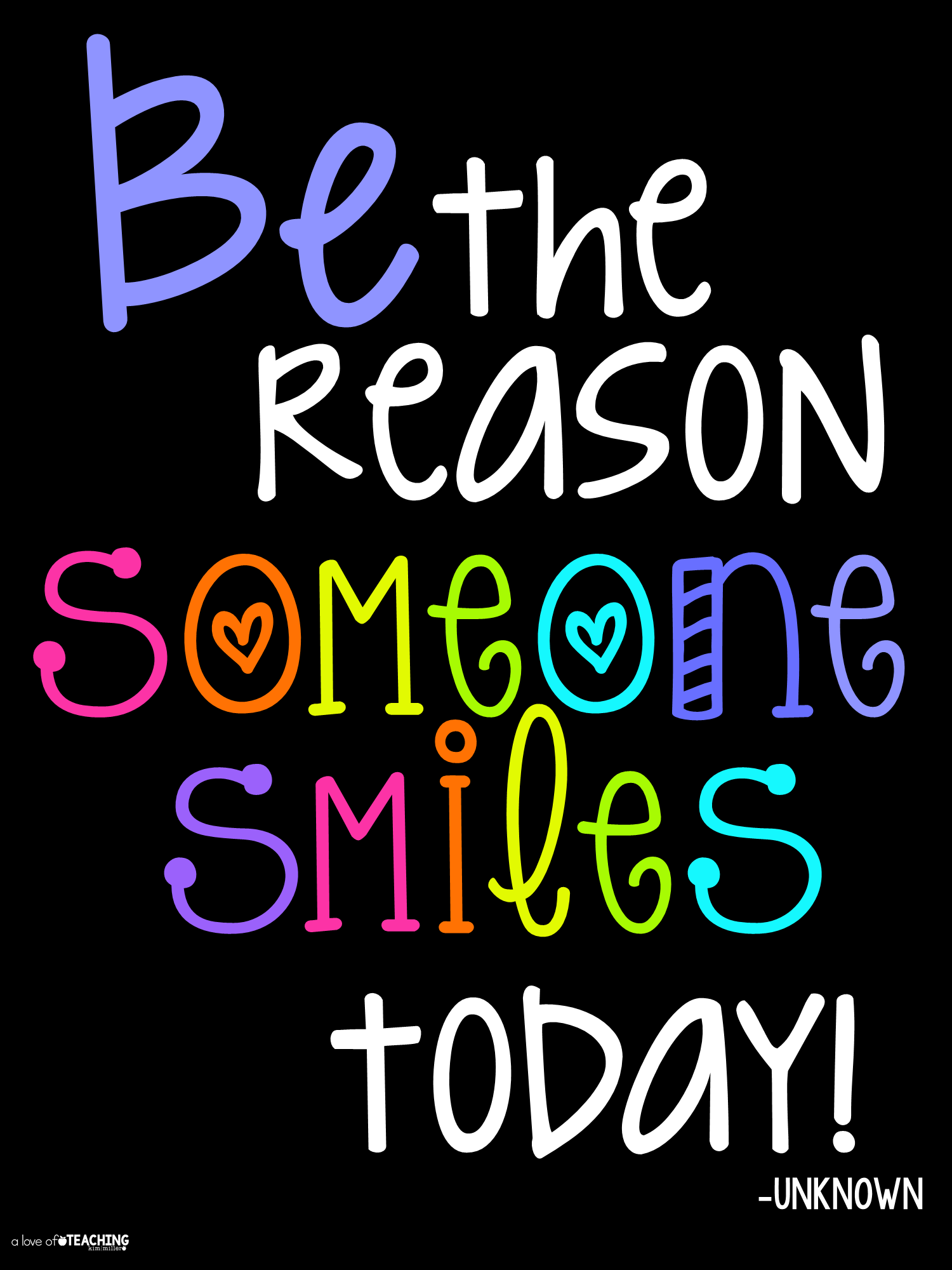 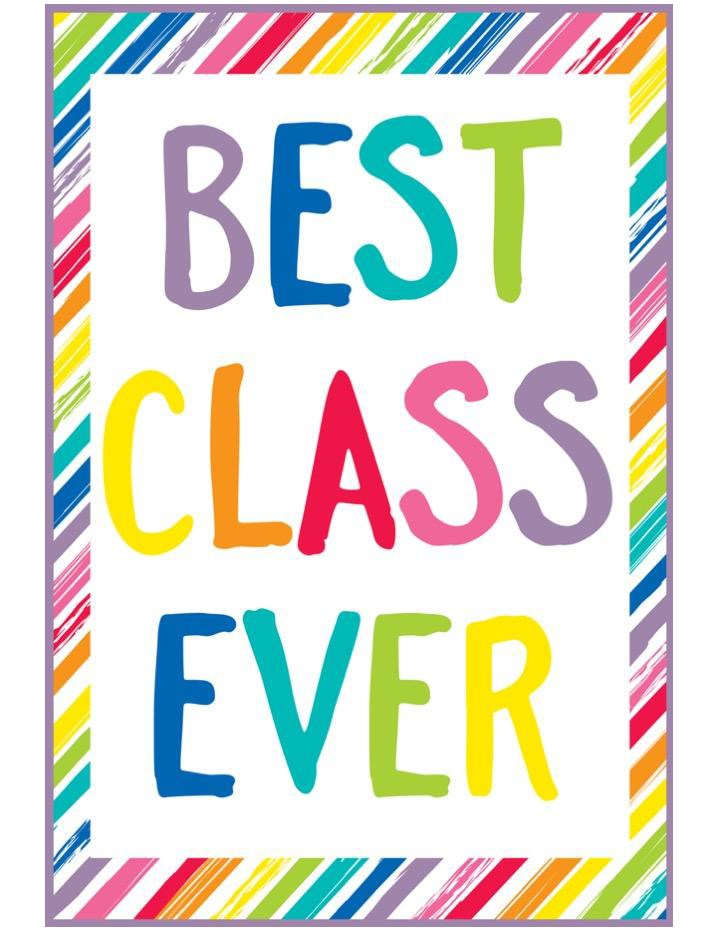 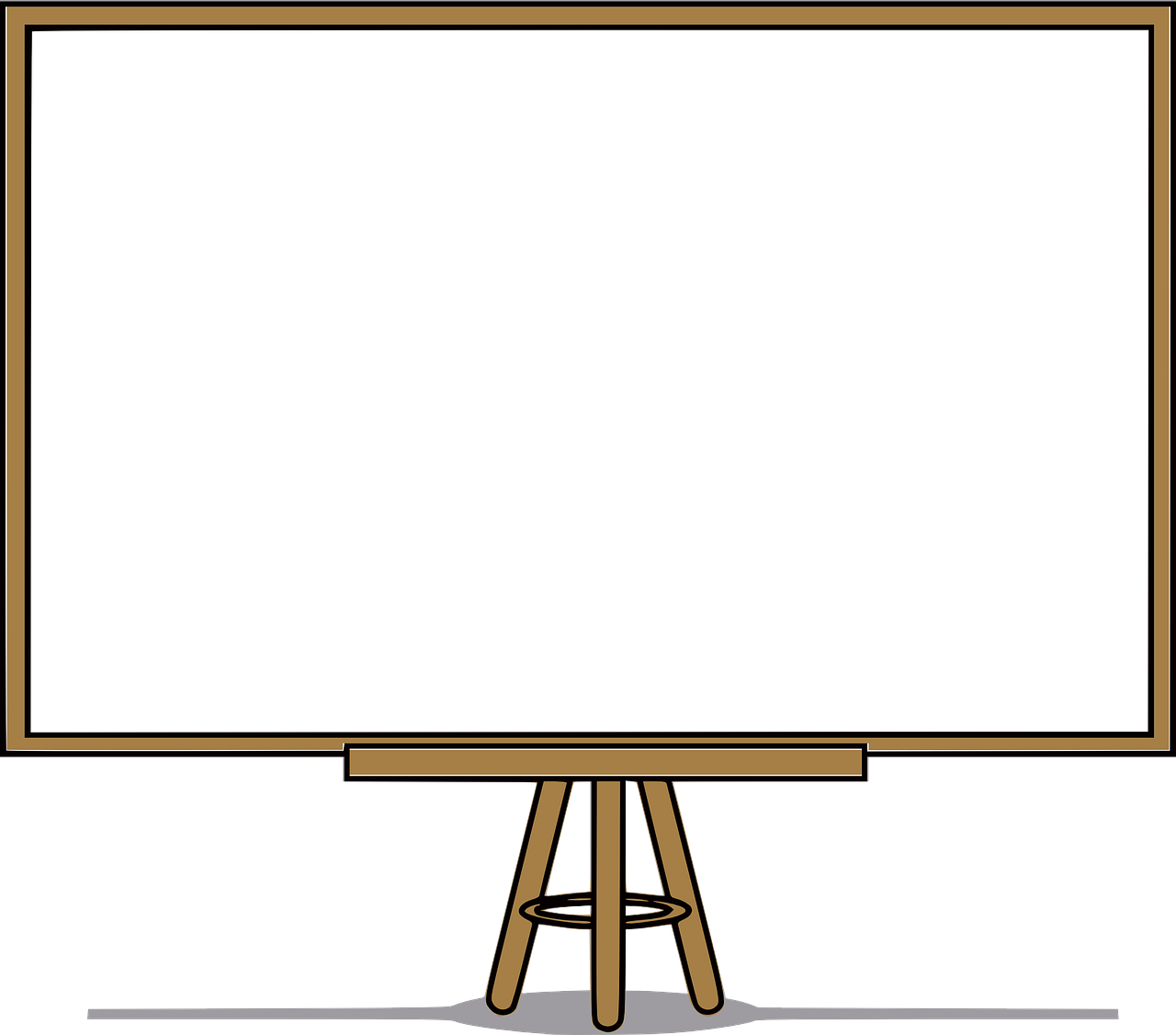 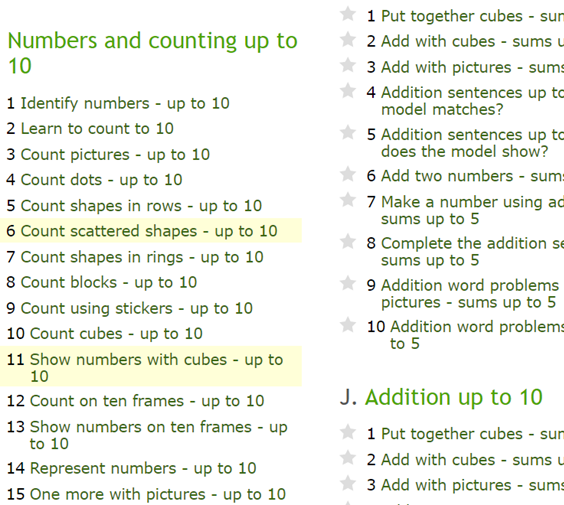 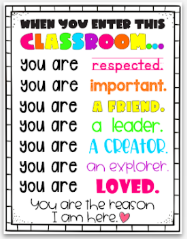 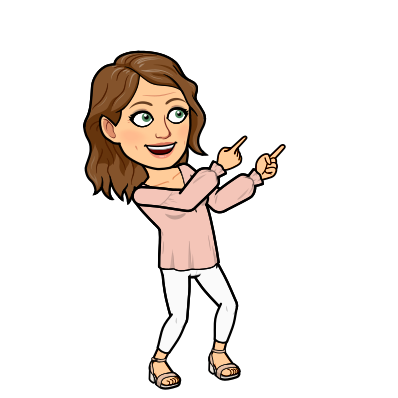 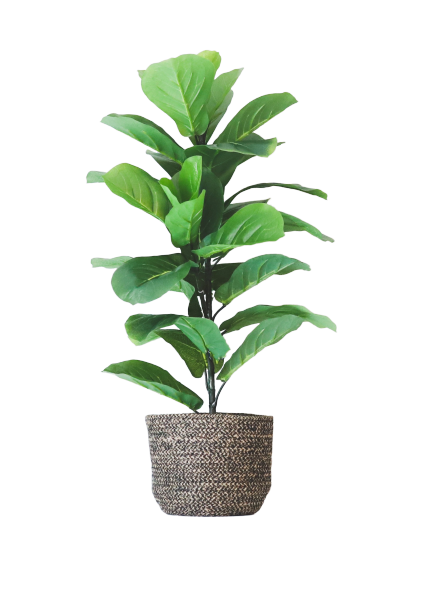 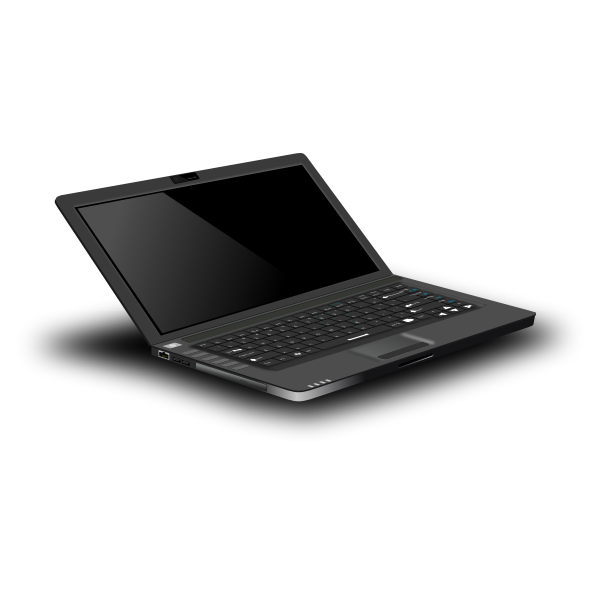 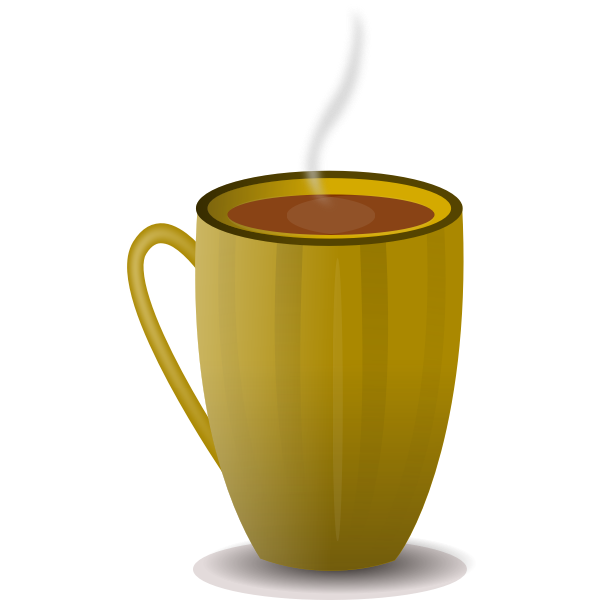 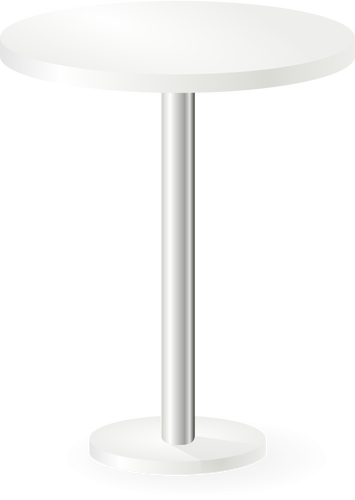 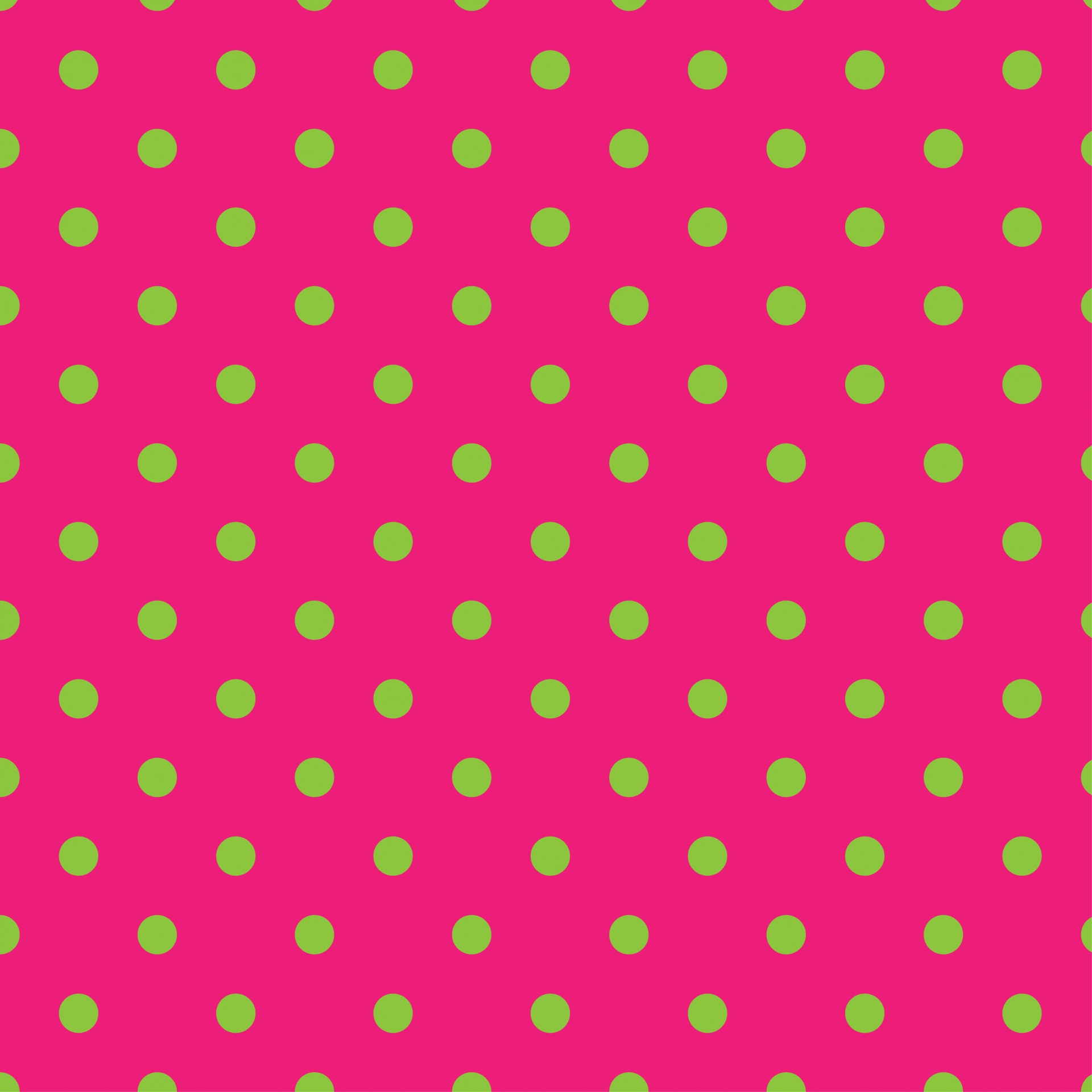 Accelerated Reader
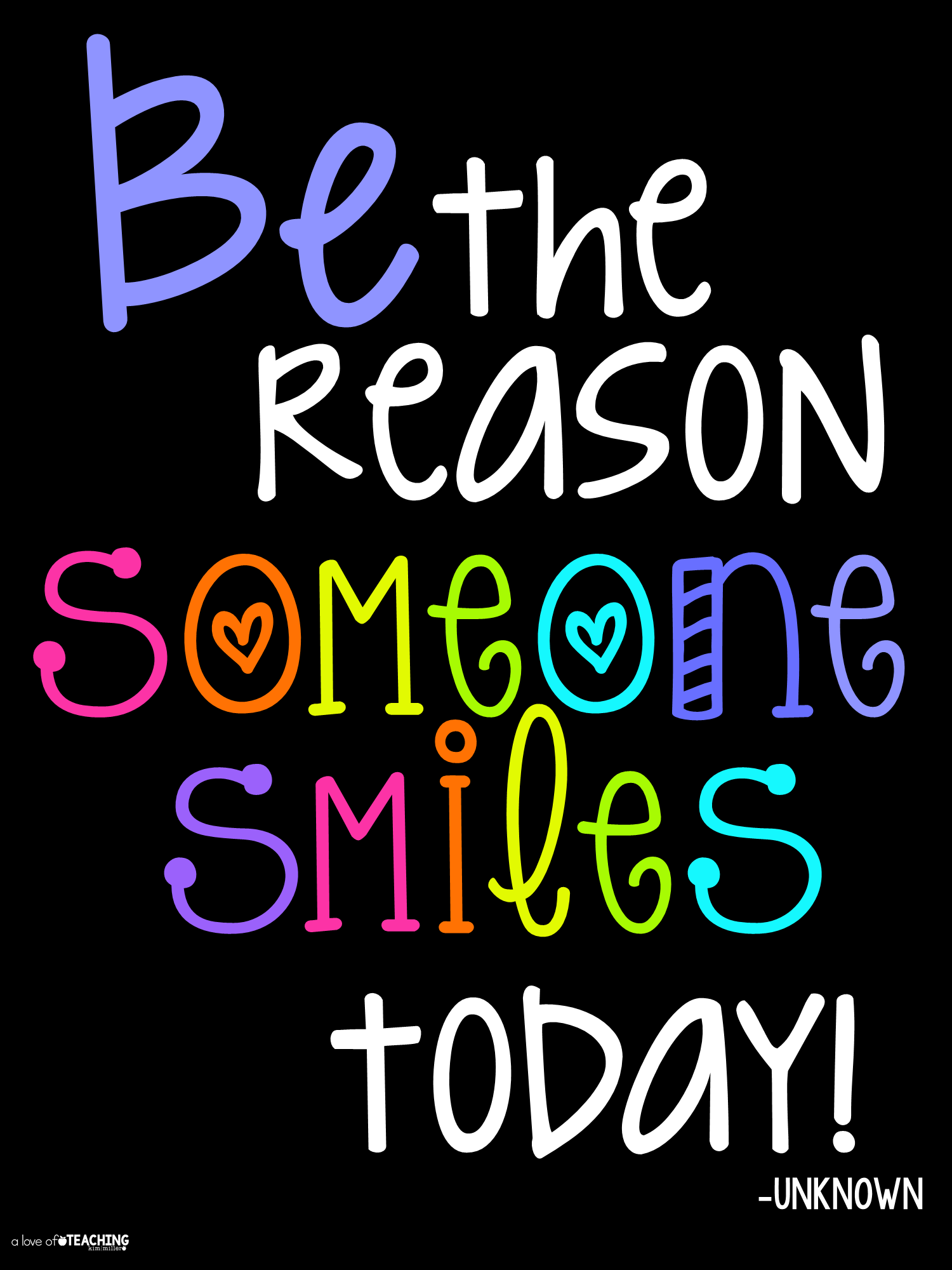 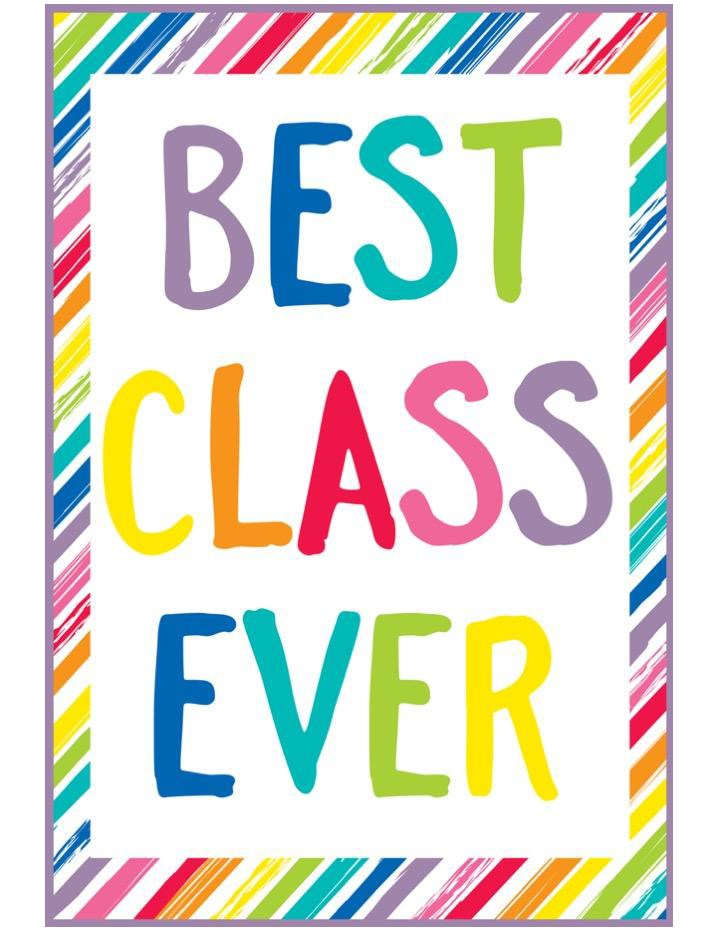 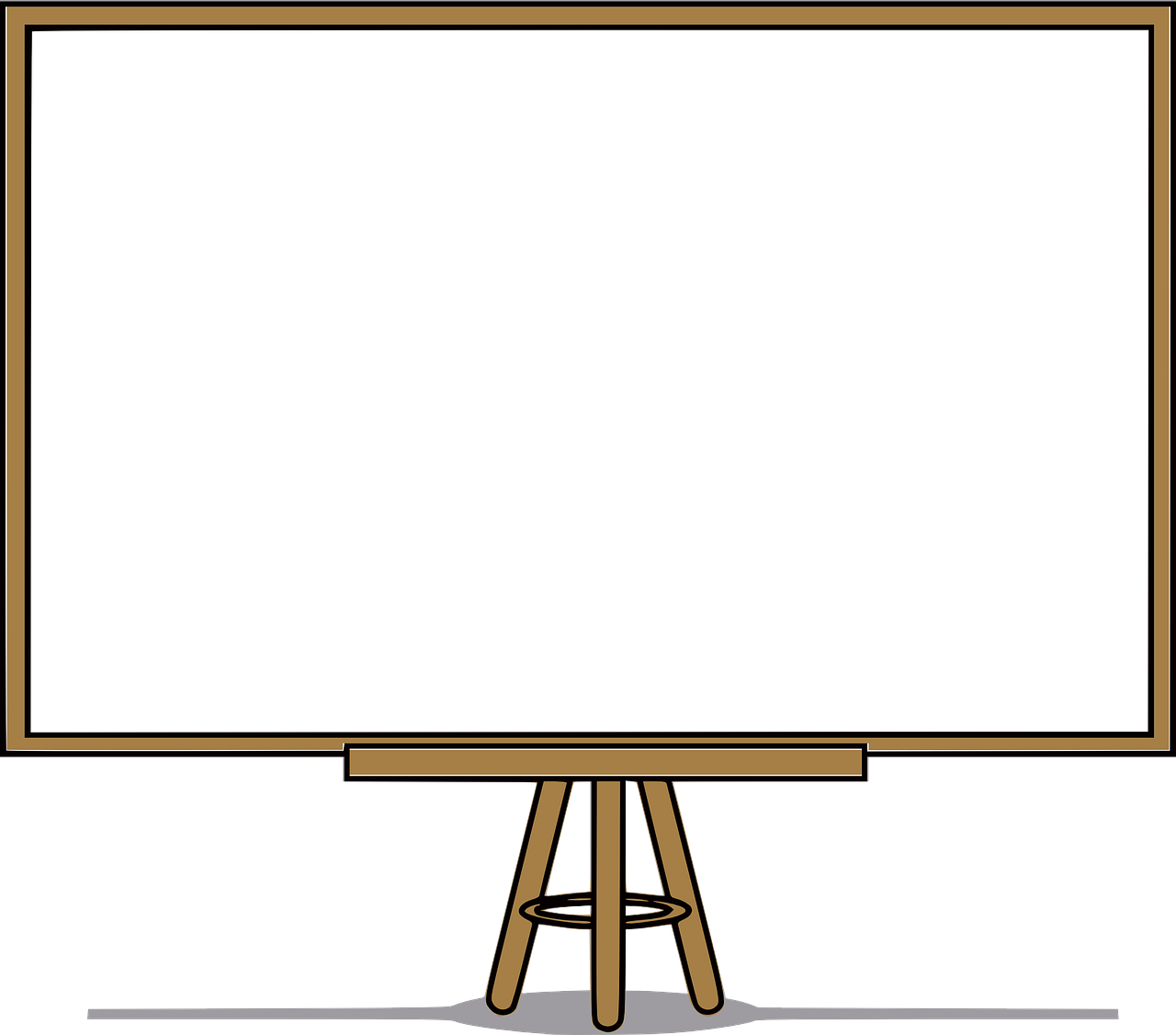 Once a student has mastered their 10 sets of sight words, they will have the opportunity to begin taking AR tests. They may either read a book with you or I will have live recordings posted on Seesaw. Accelerated Reader assesses their comprehension skills. They will access on their classlink and their username/password will be the same as their classlink one.
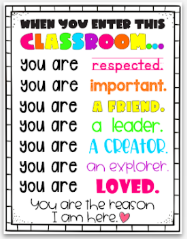 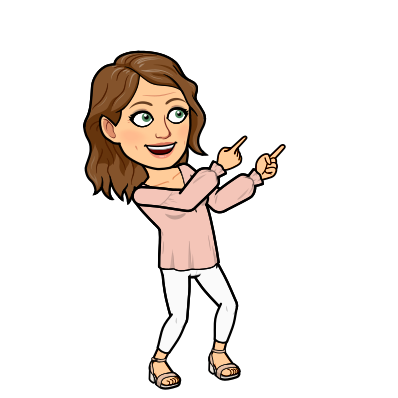 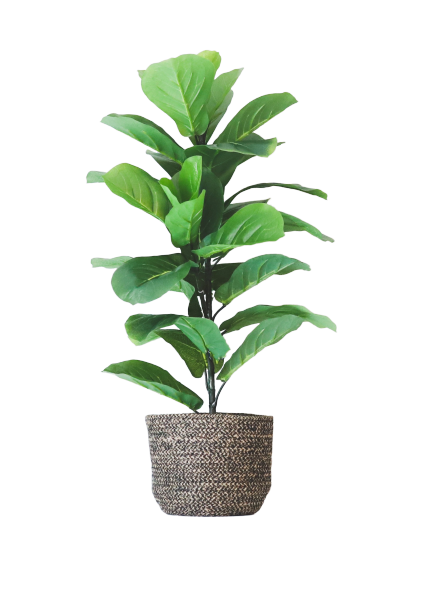 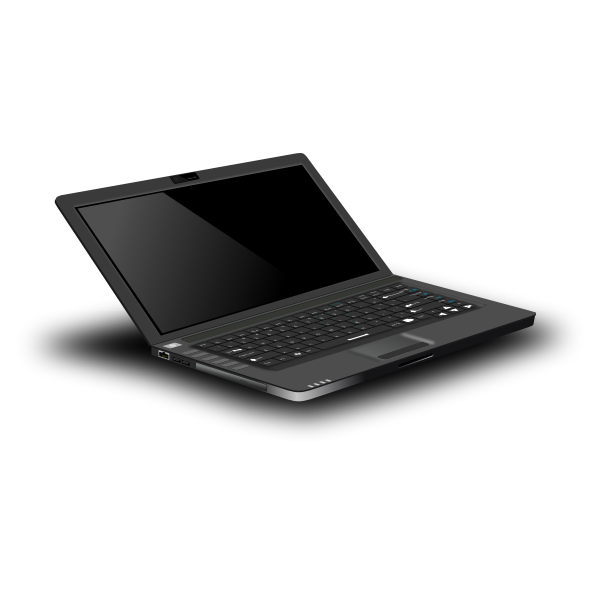 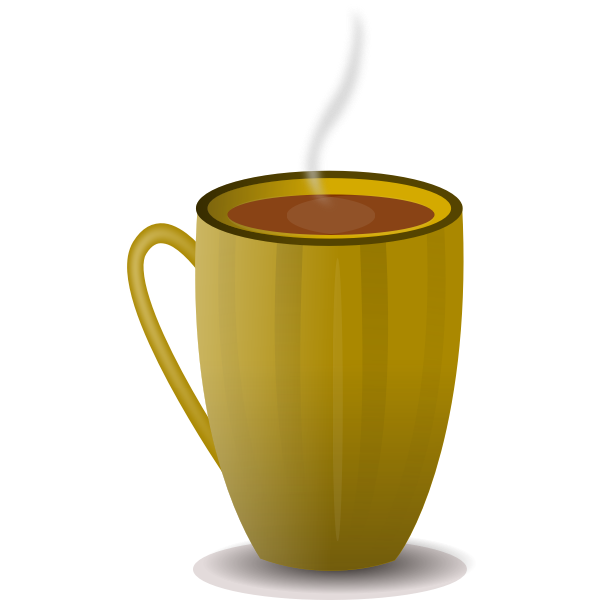 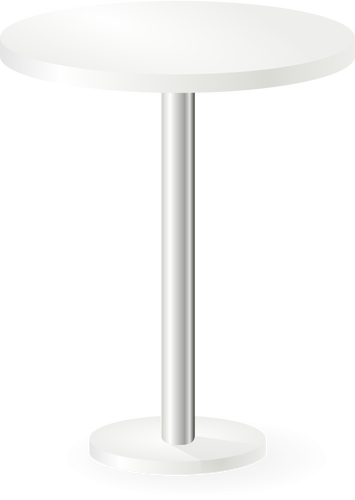 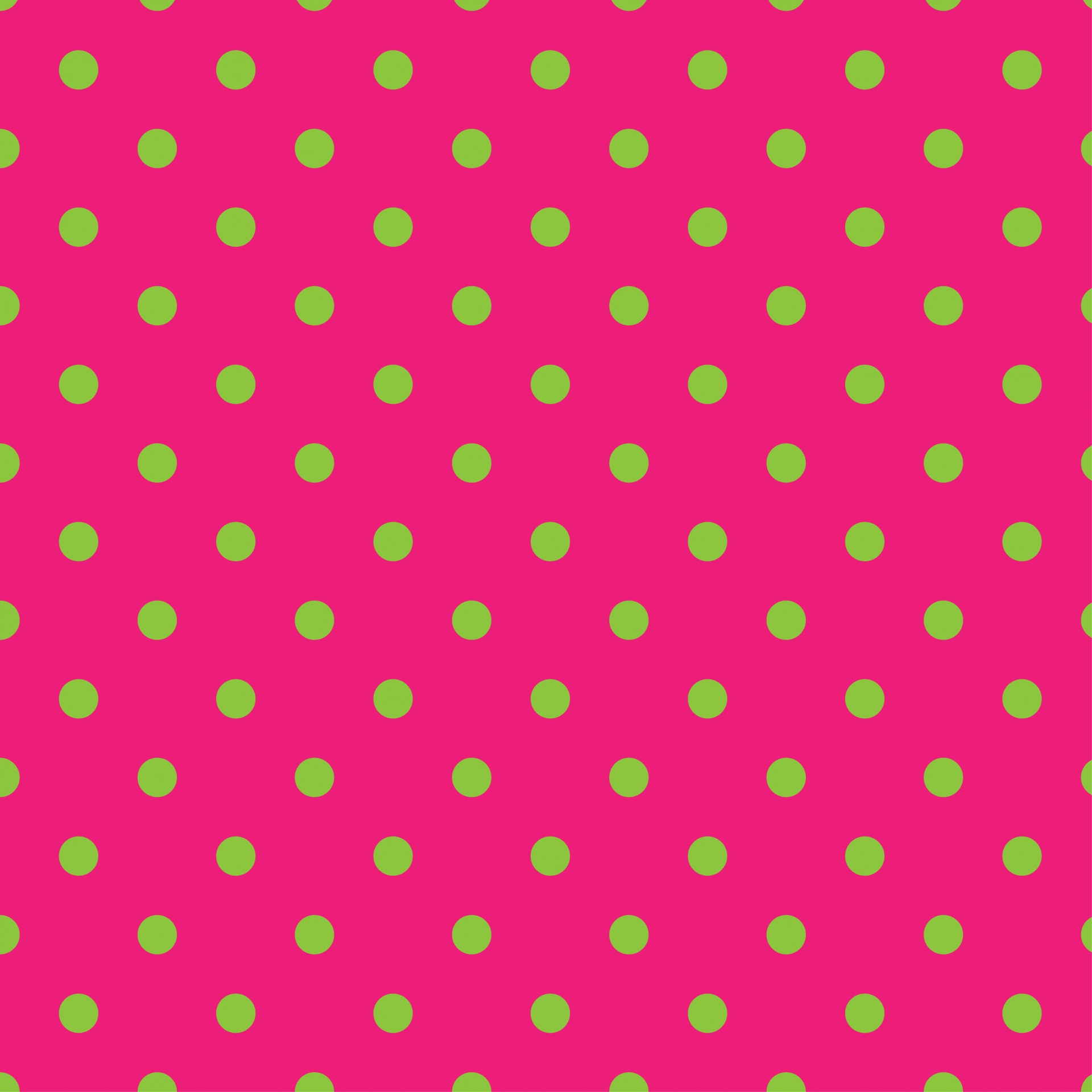 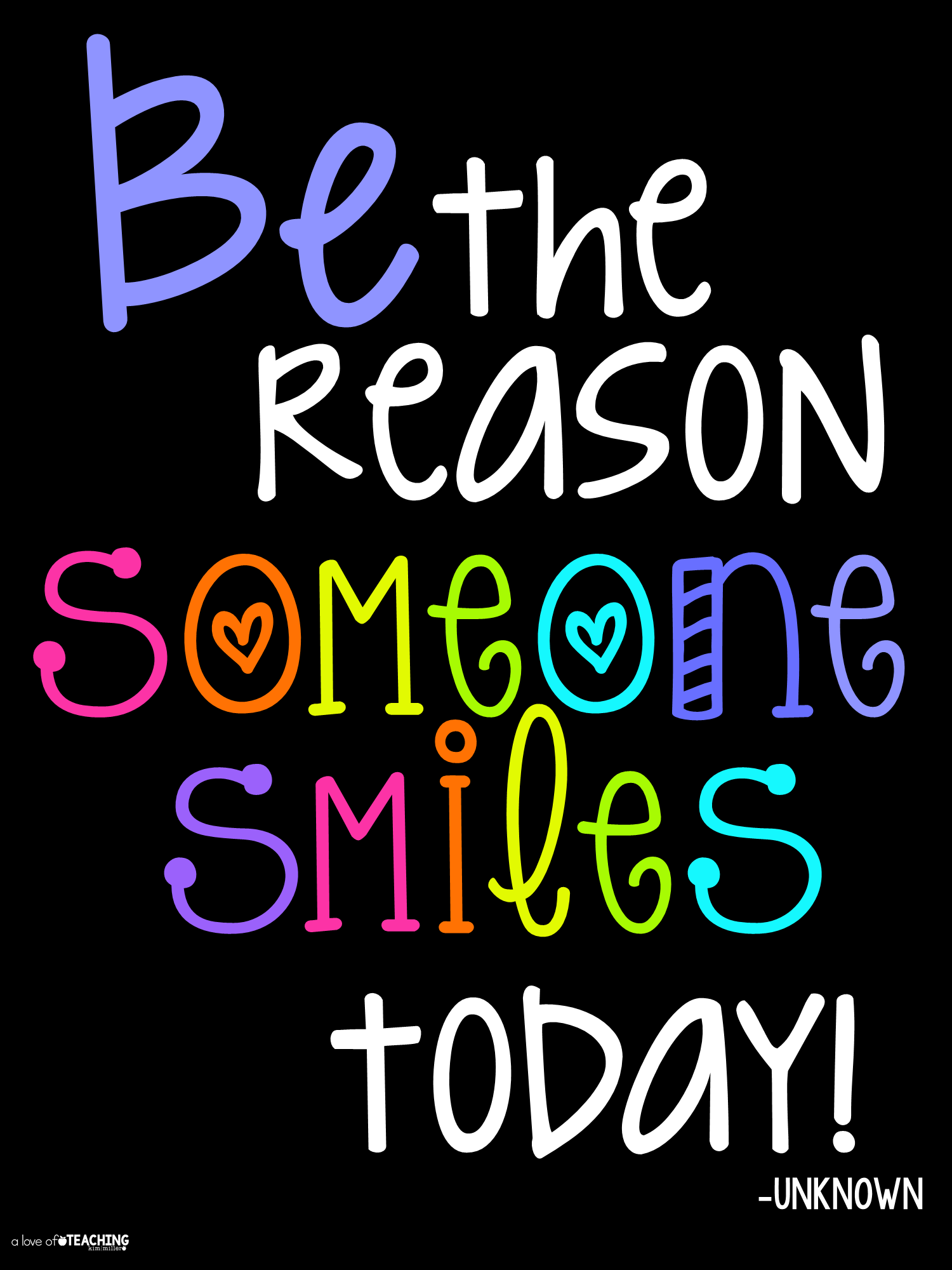 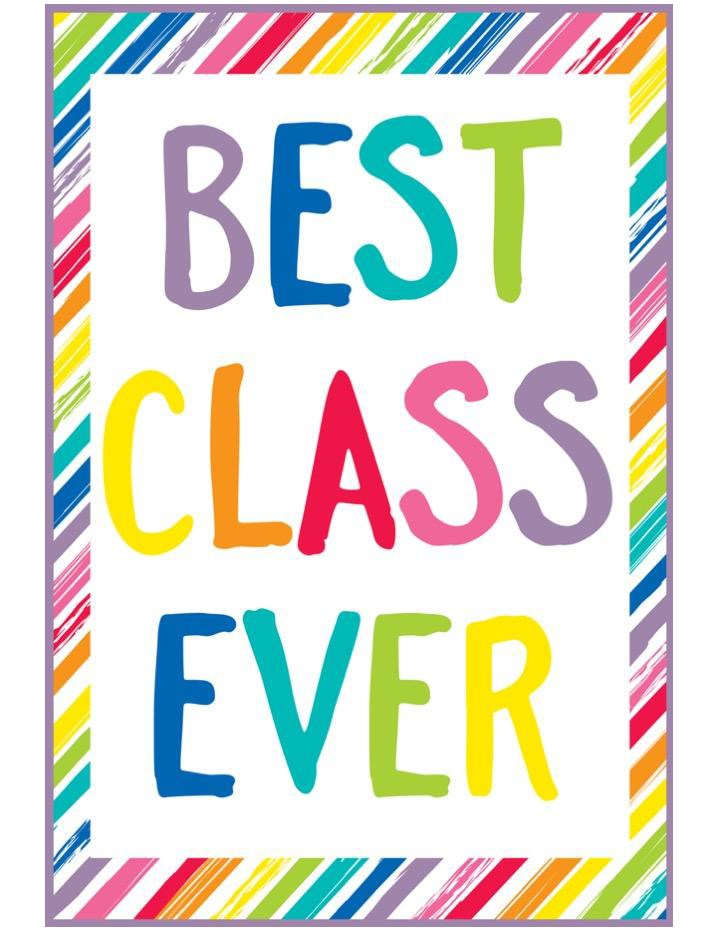 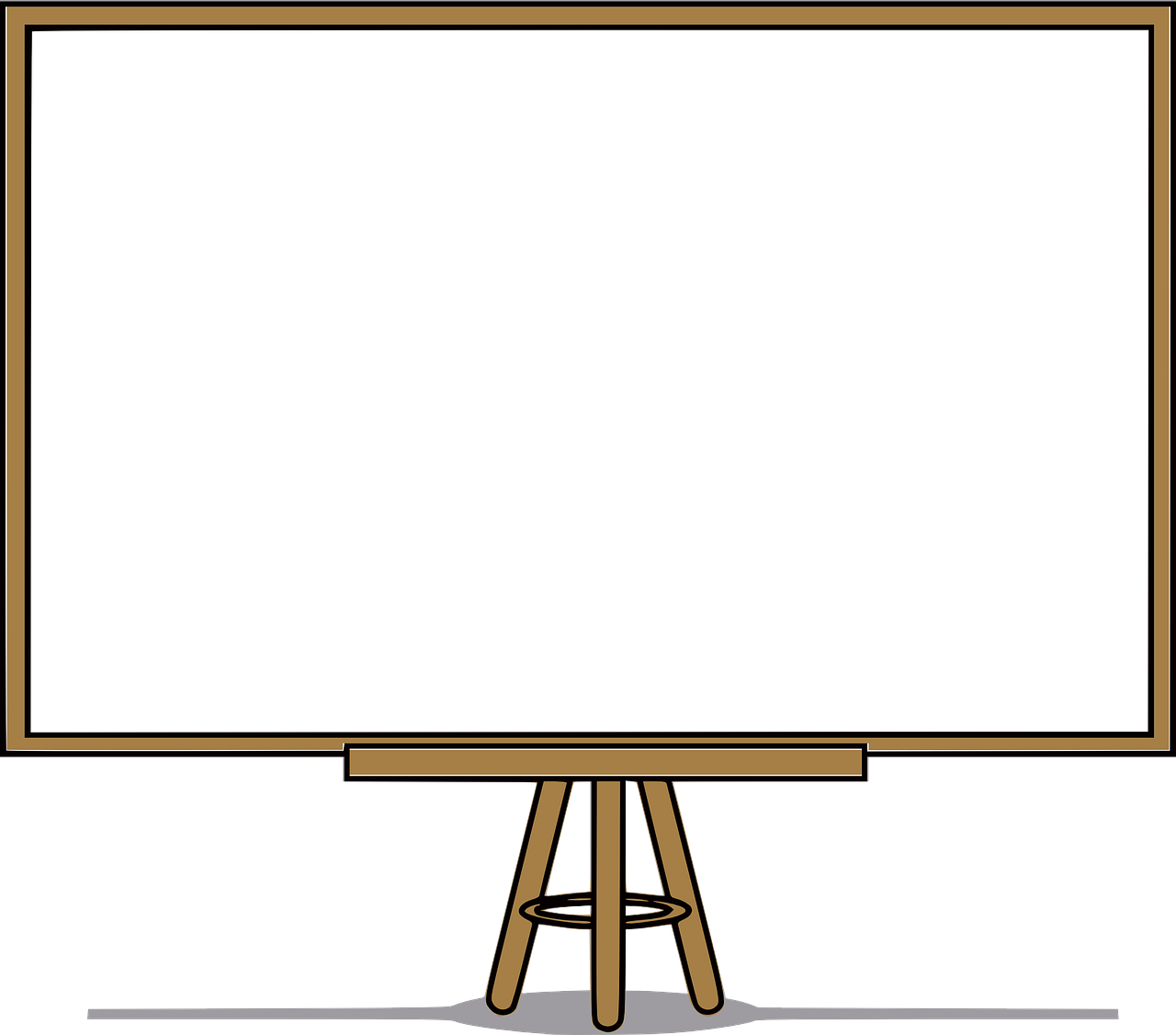 KIndergarten Curriculum
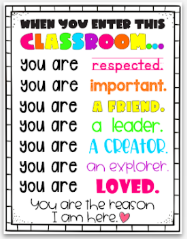 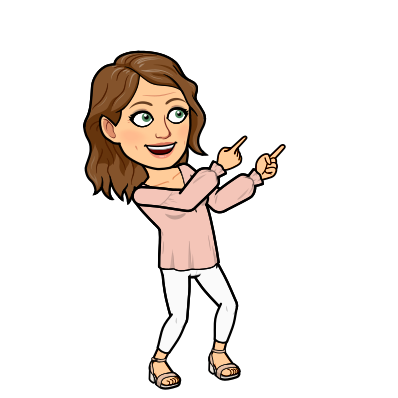 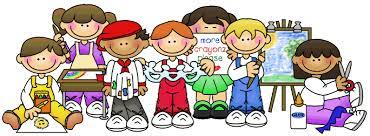 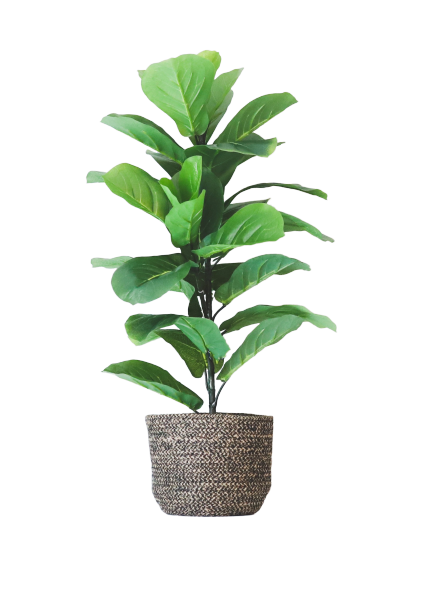 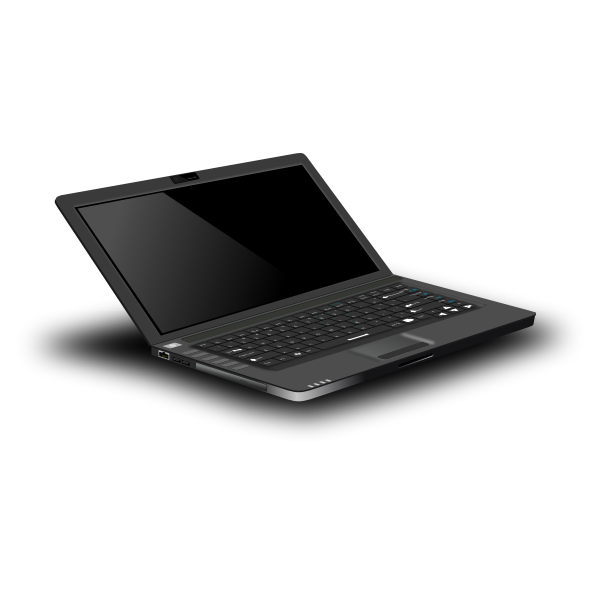 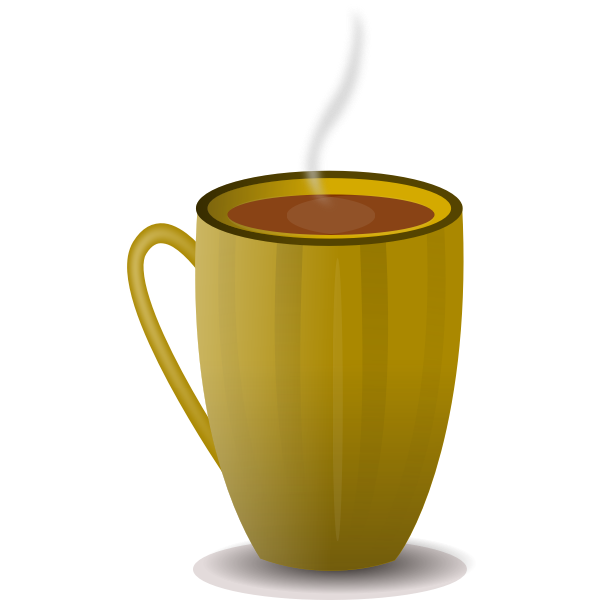 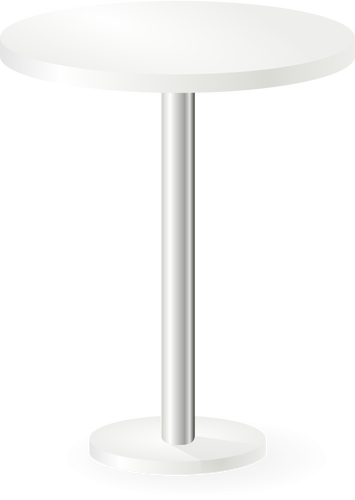 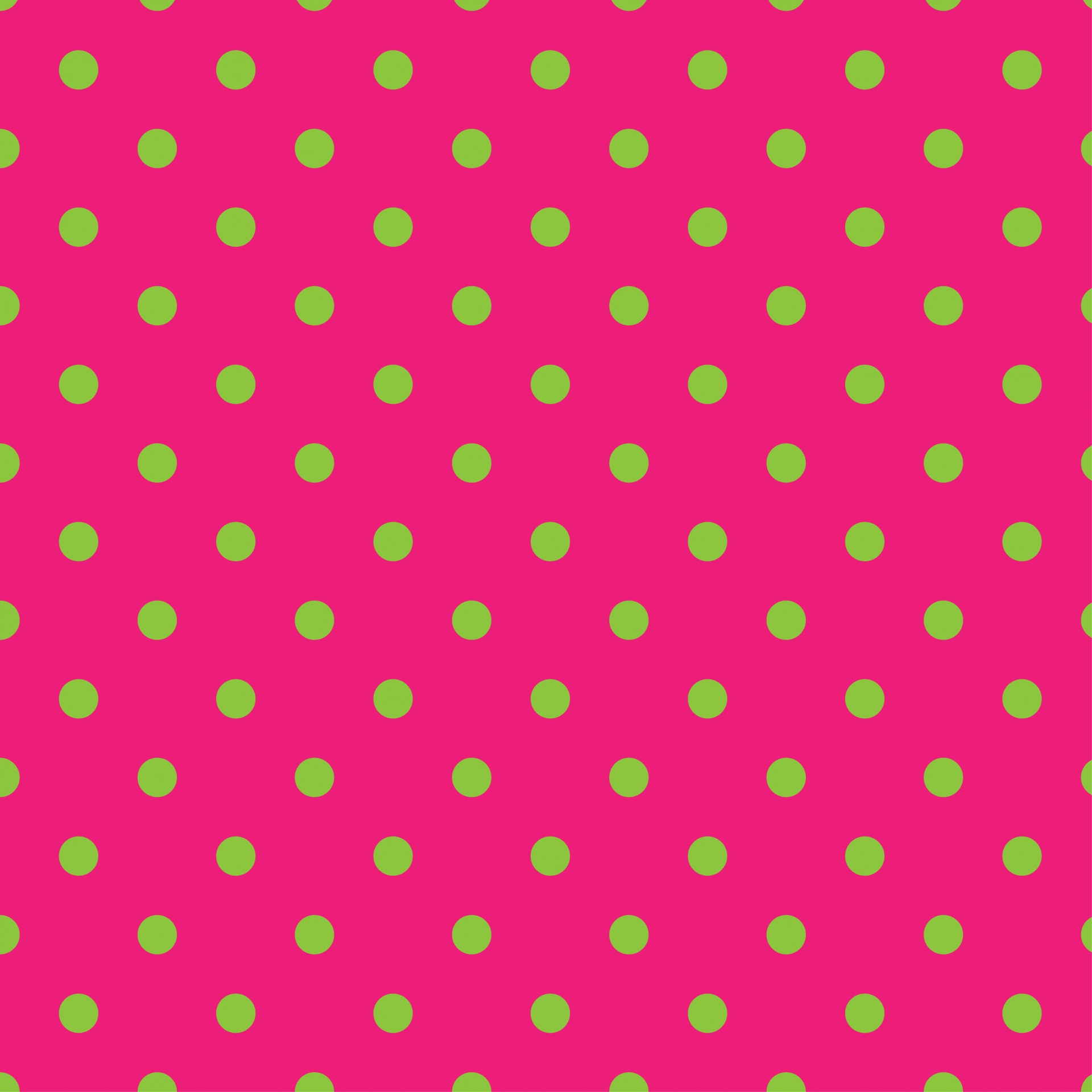 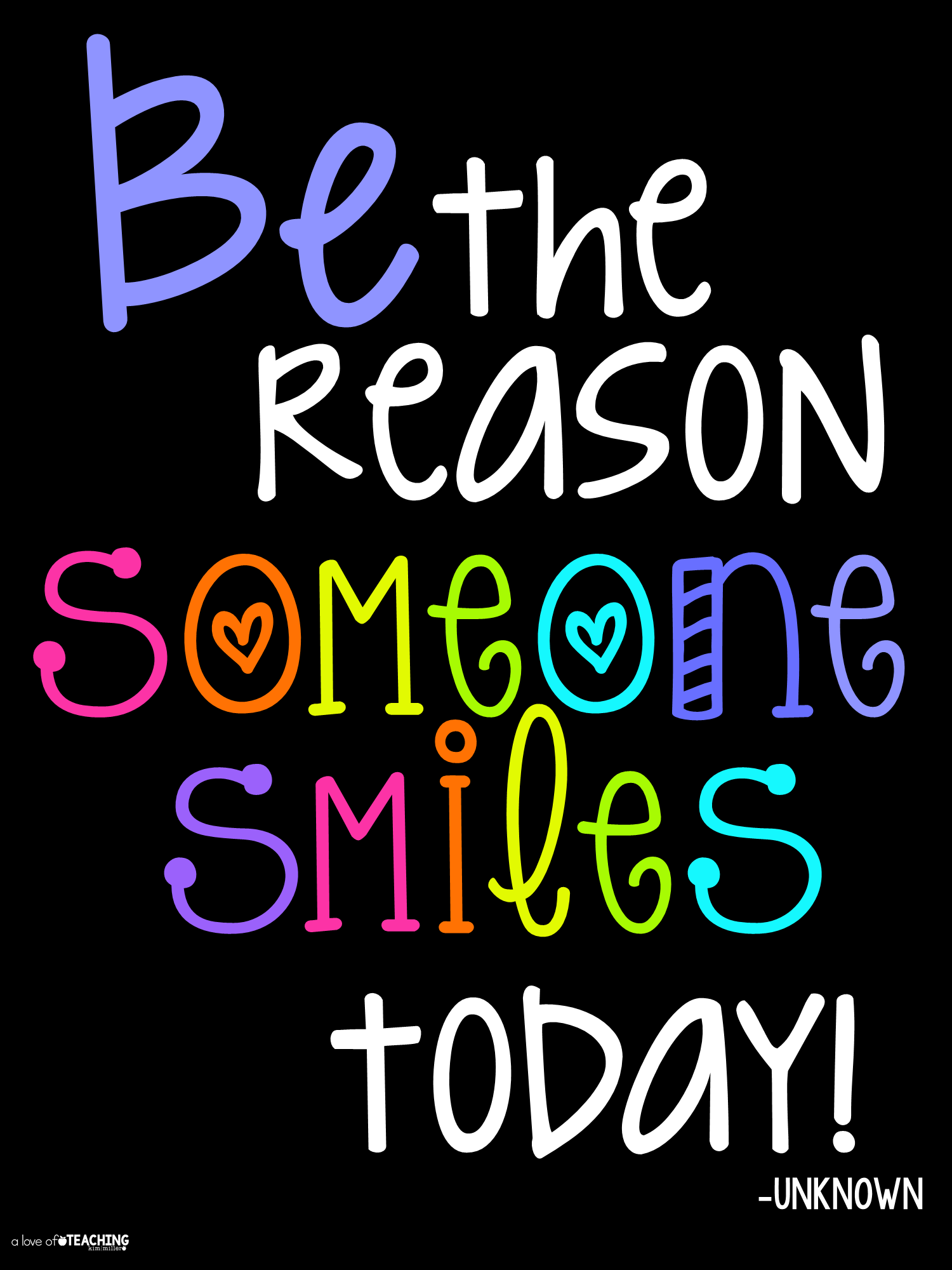 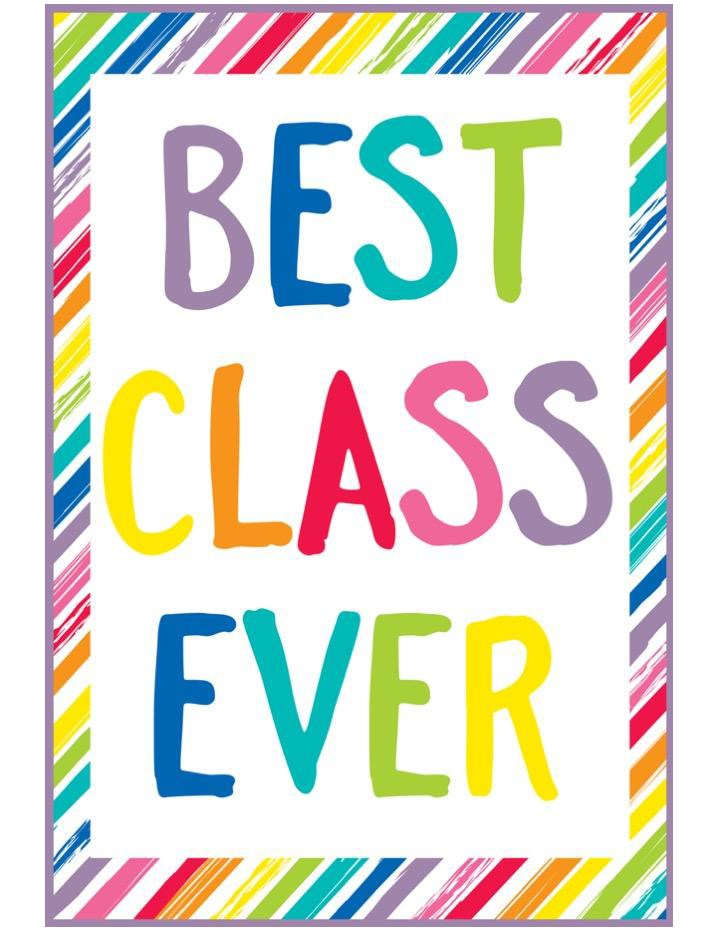 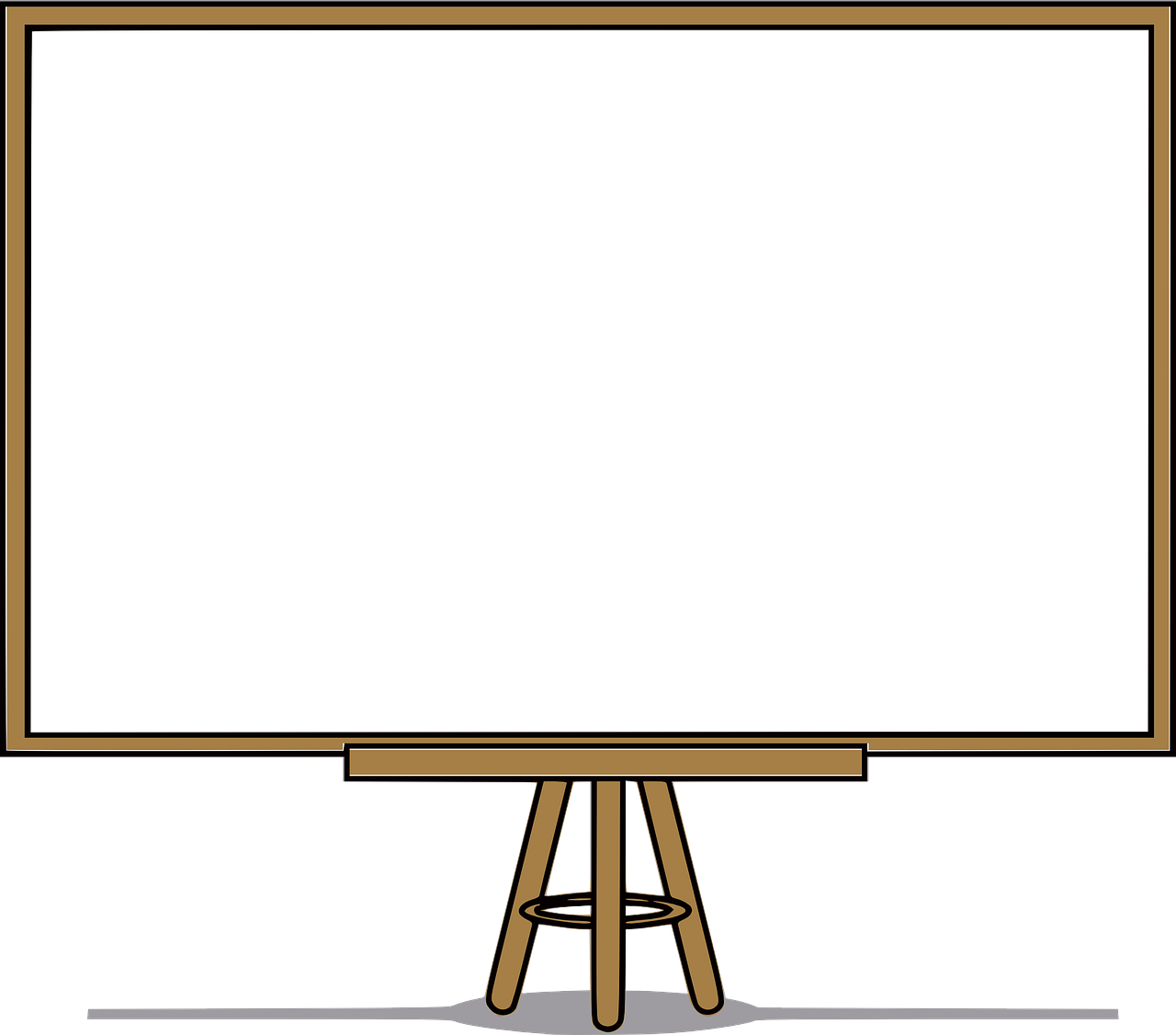 To view the Common Core standards in all subjects, please access the following link;
http://www.teachingfirst.net/standardskinder.htm

We will be focusing on  the 10 identified essential standards for both Math and ELA.
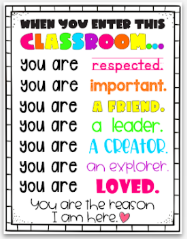 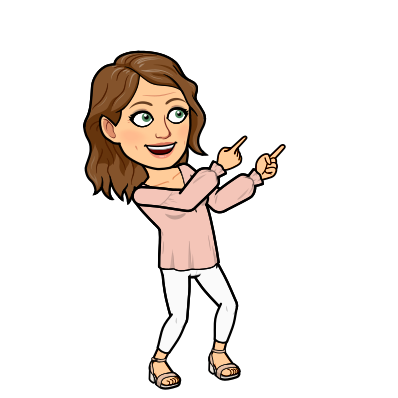 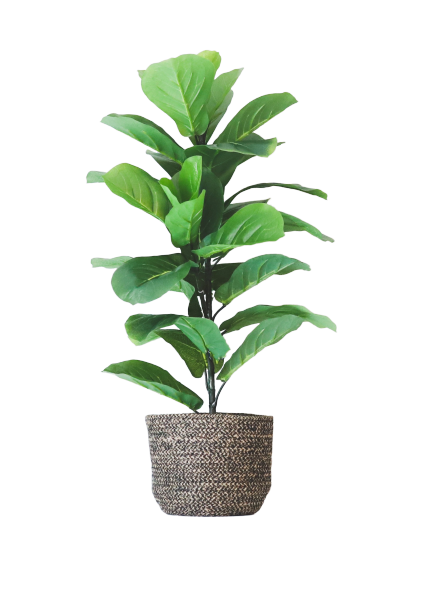 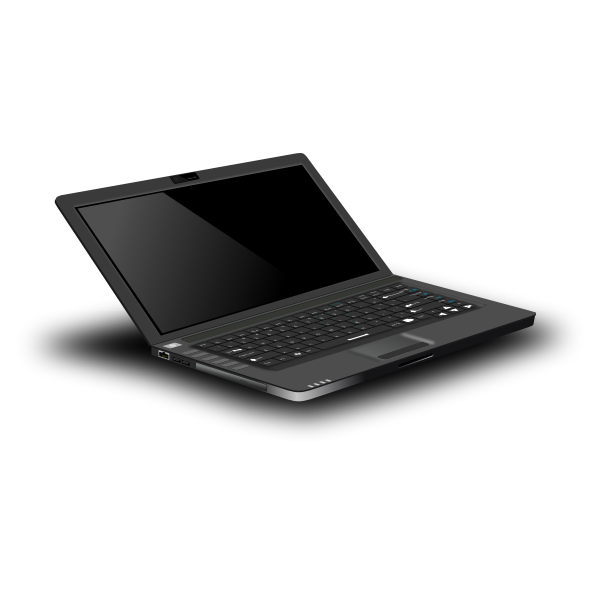 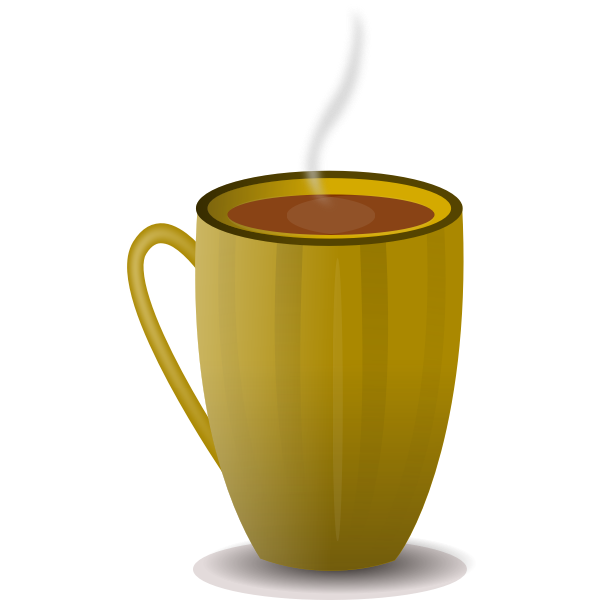 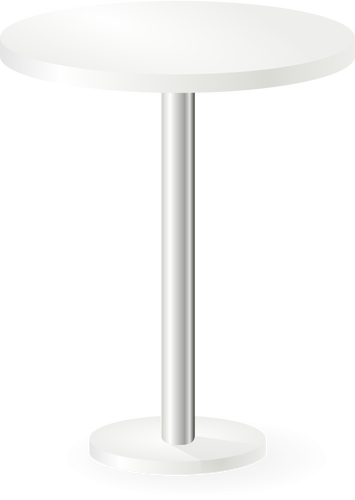 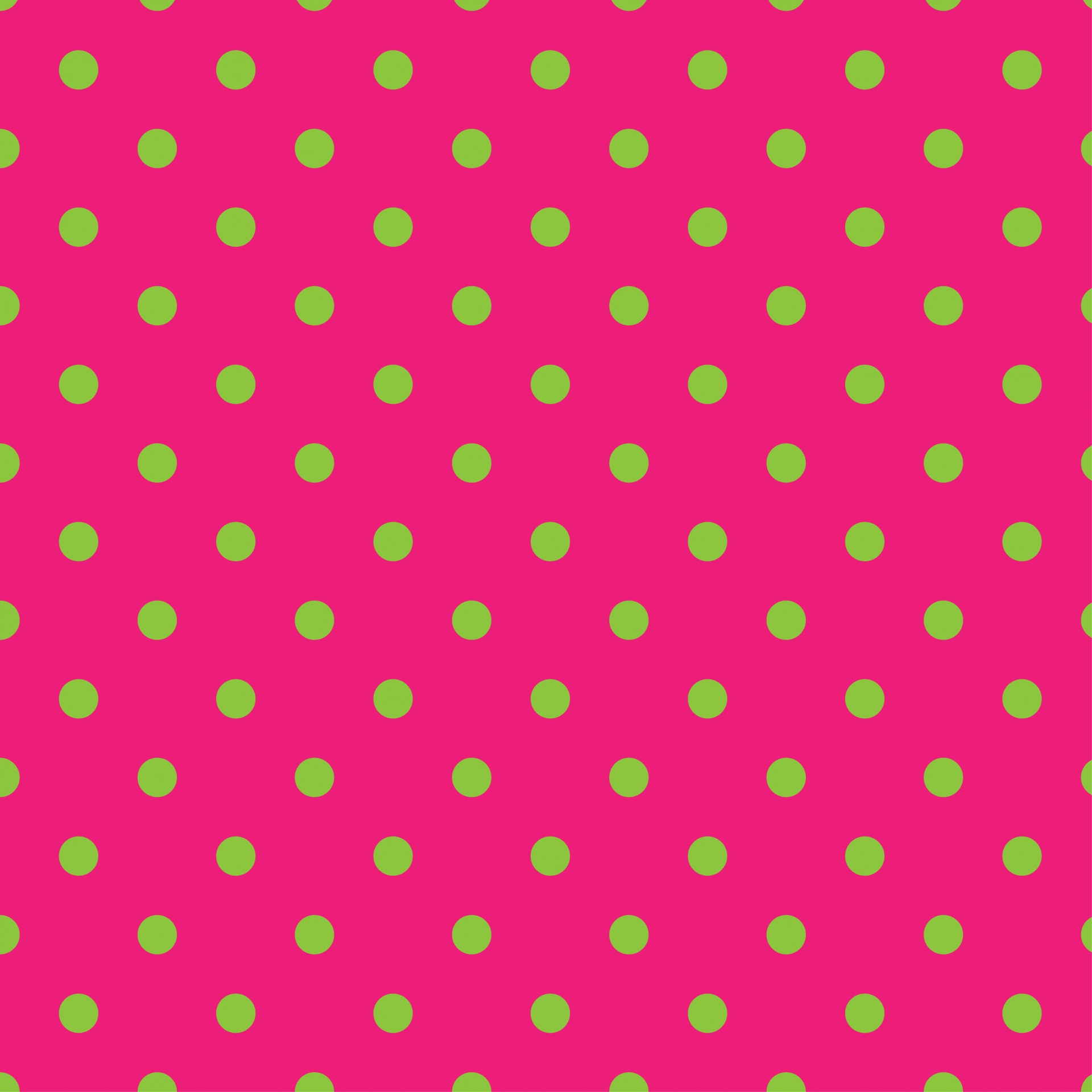 Language Arts
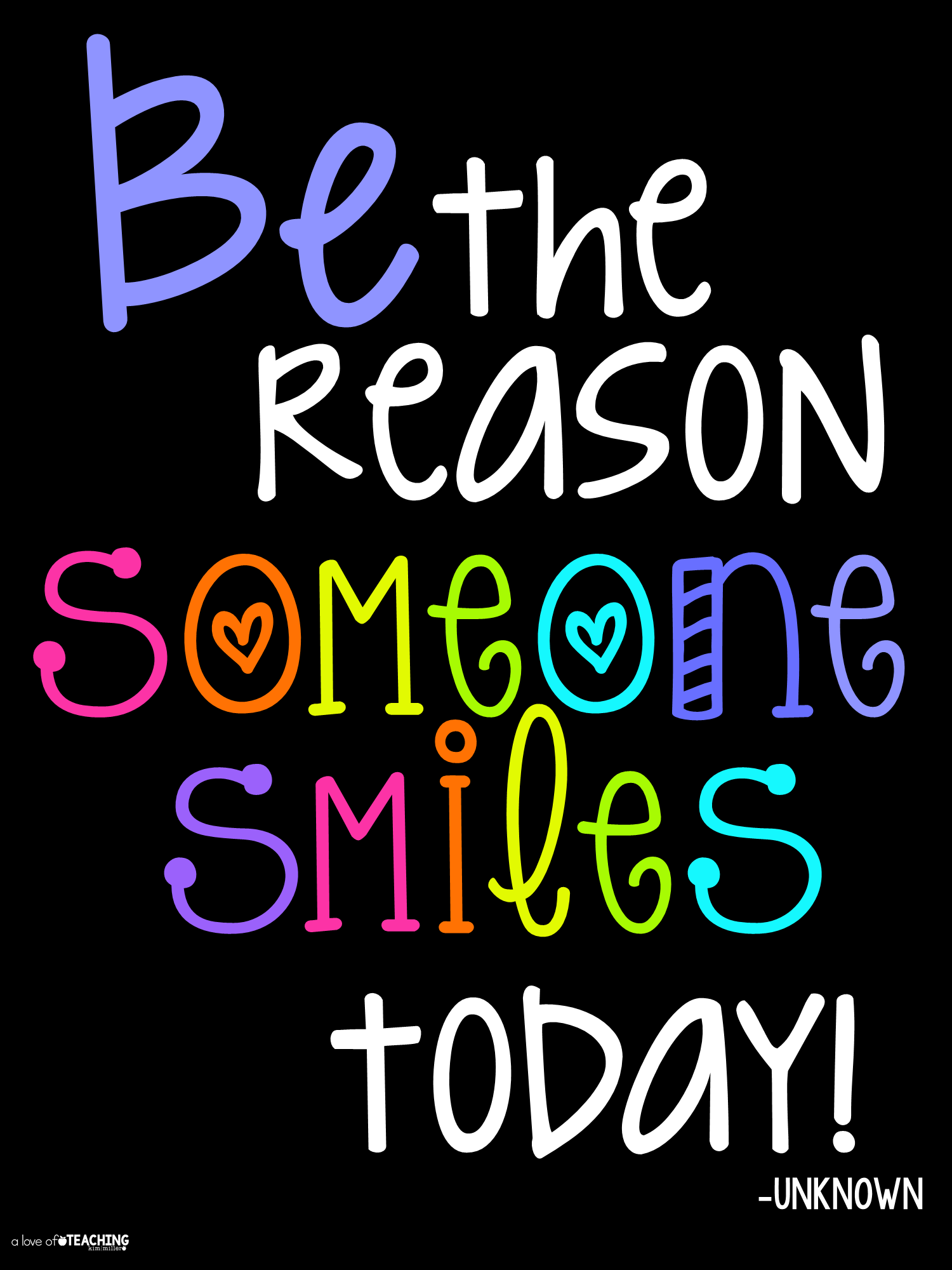 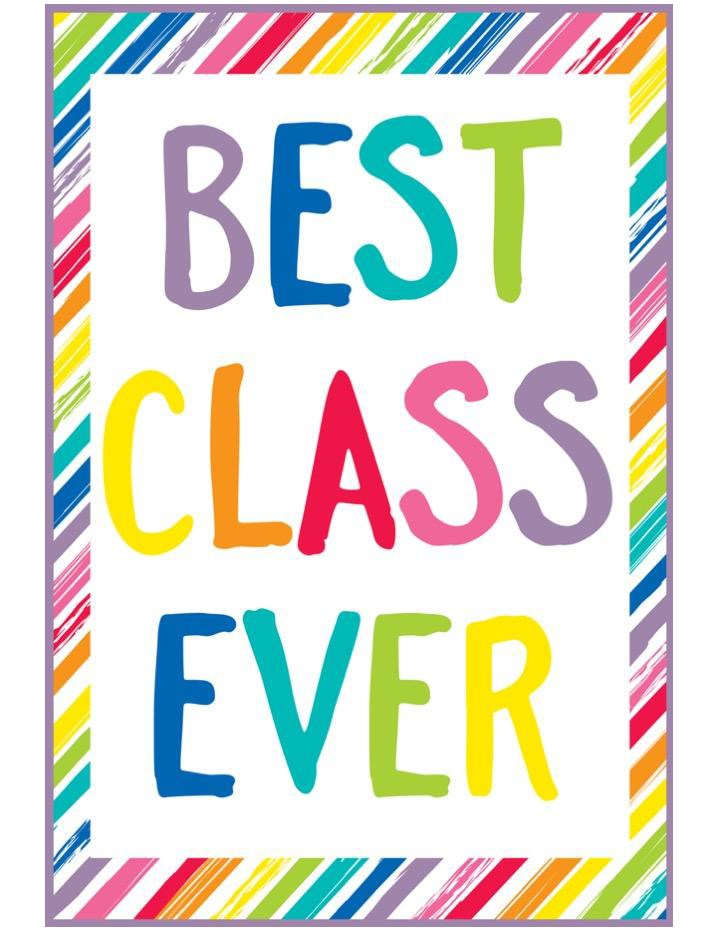 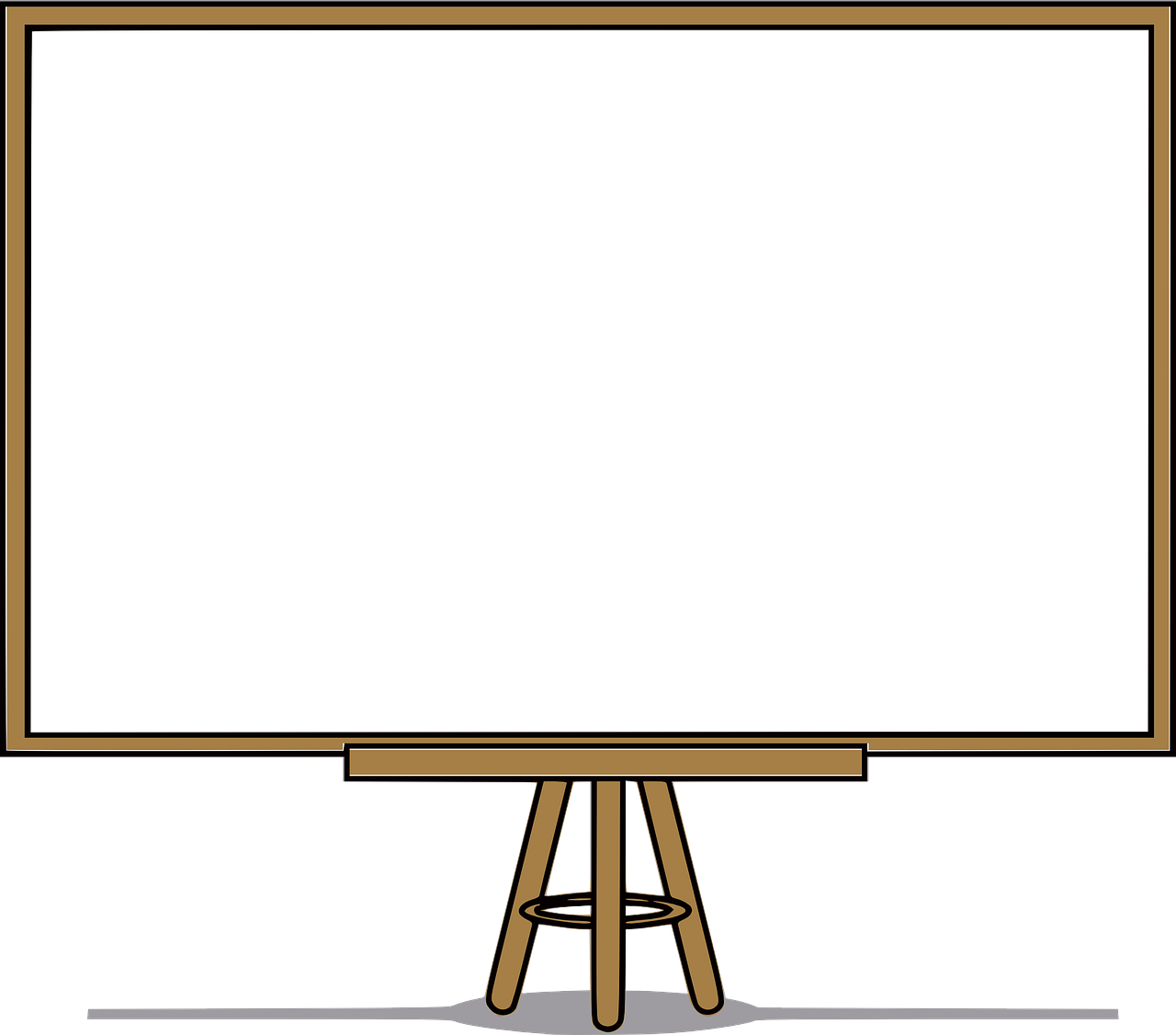 Sight Words
Dynamic Literacy Readers
Writing 
Phonics Instruction
Reading Comprehension
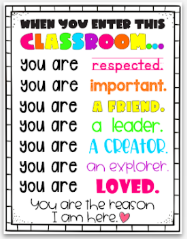 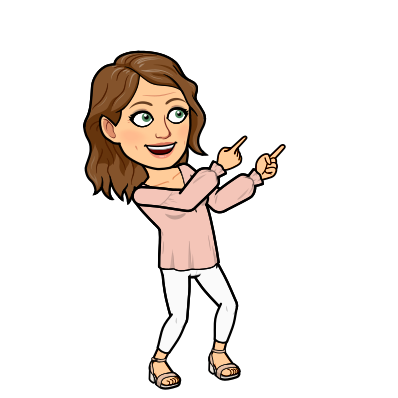 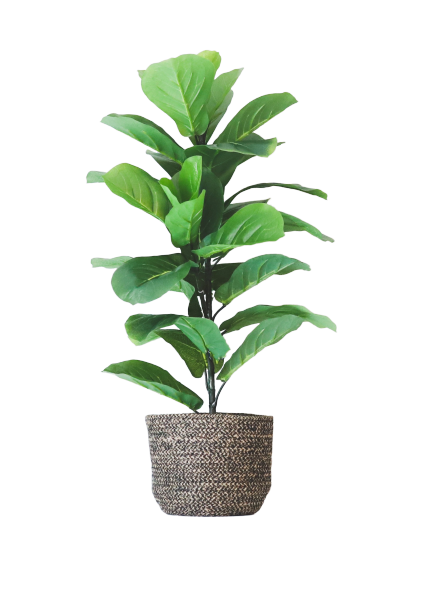 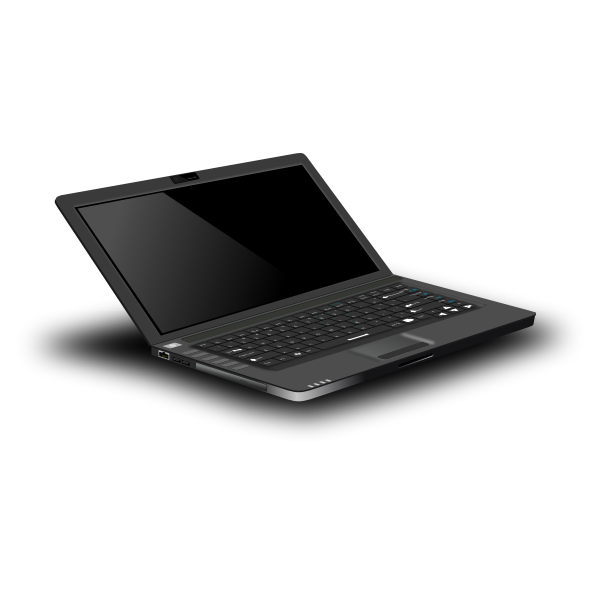 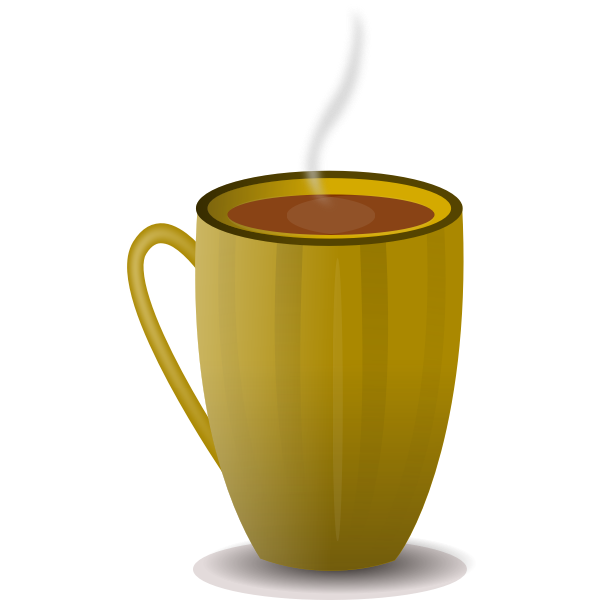 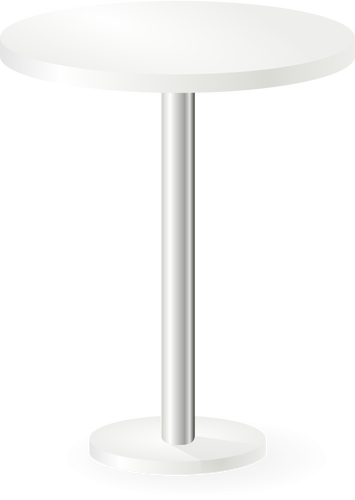 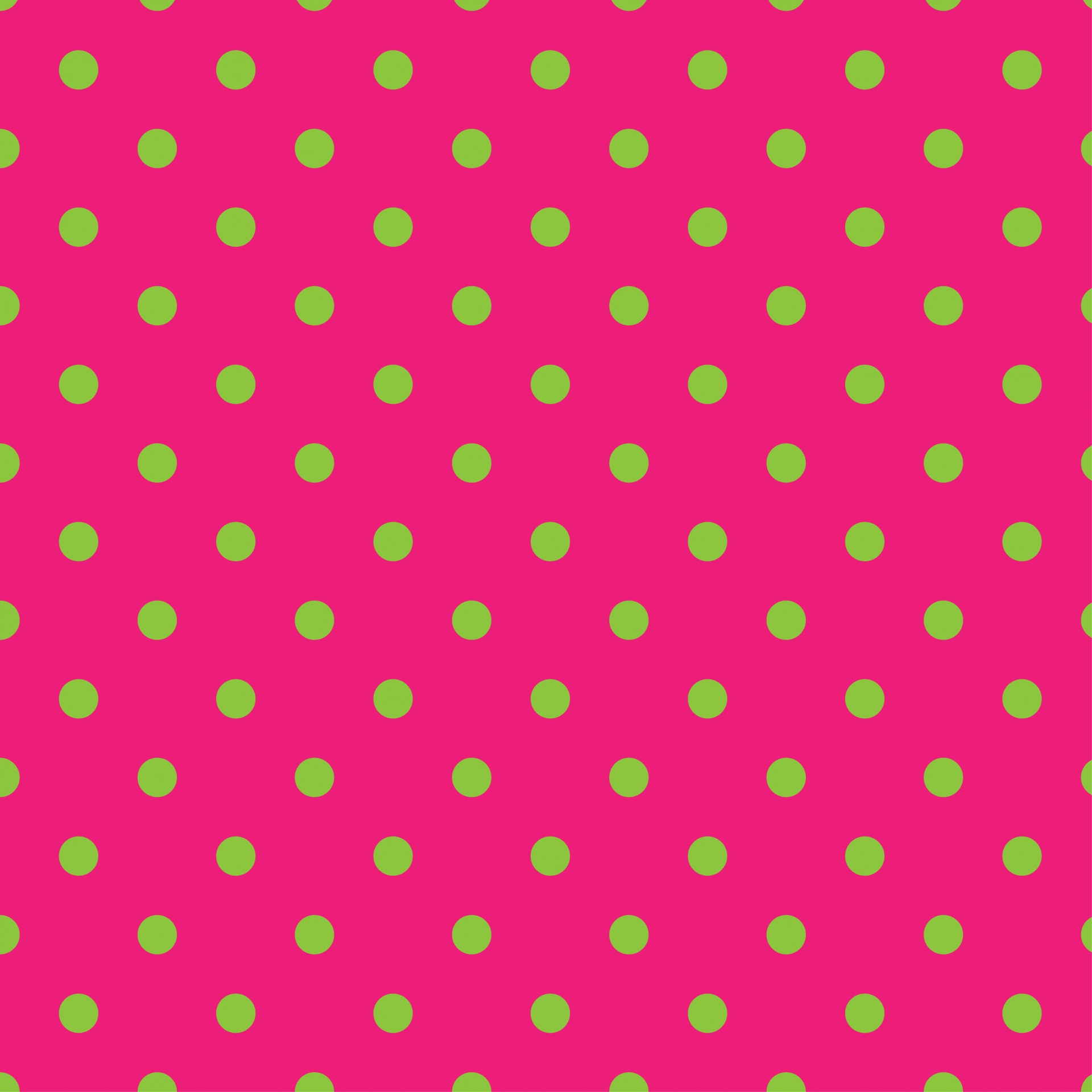 Sight WOrds
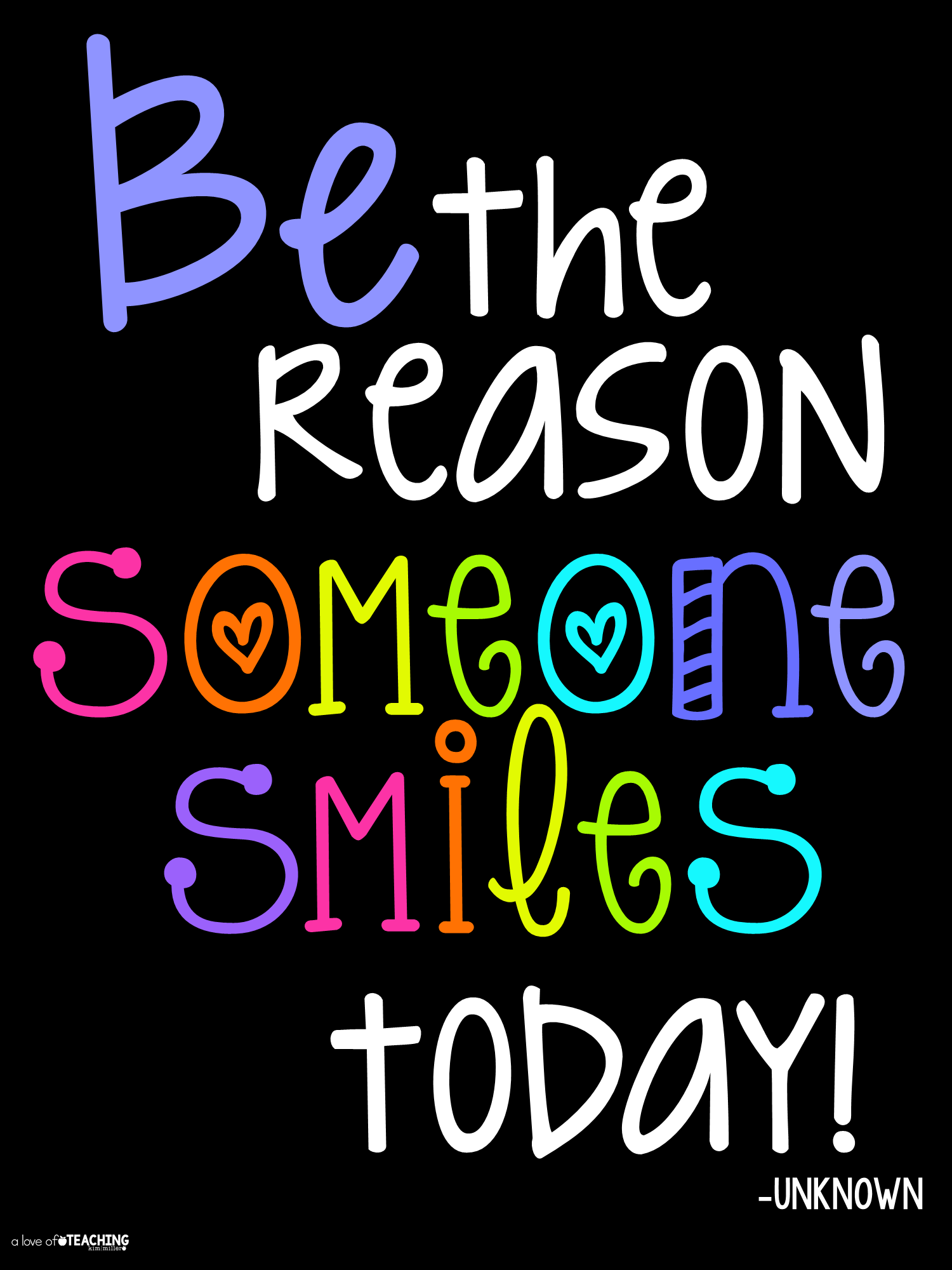 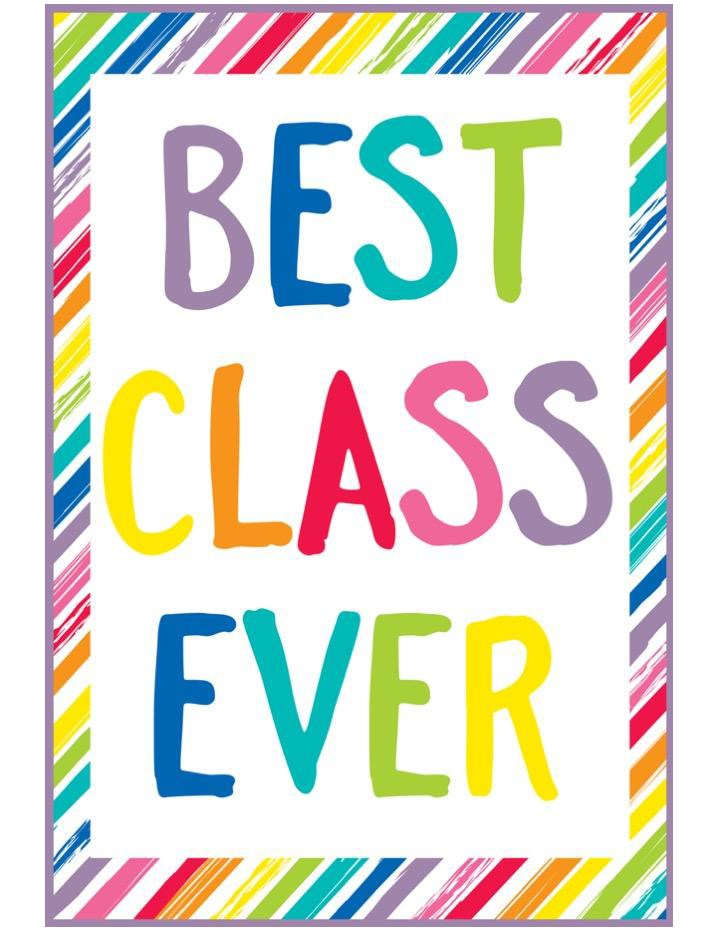 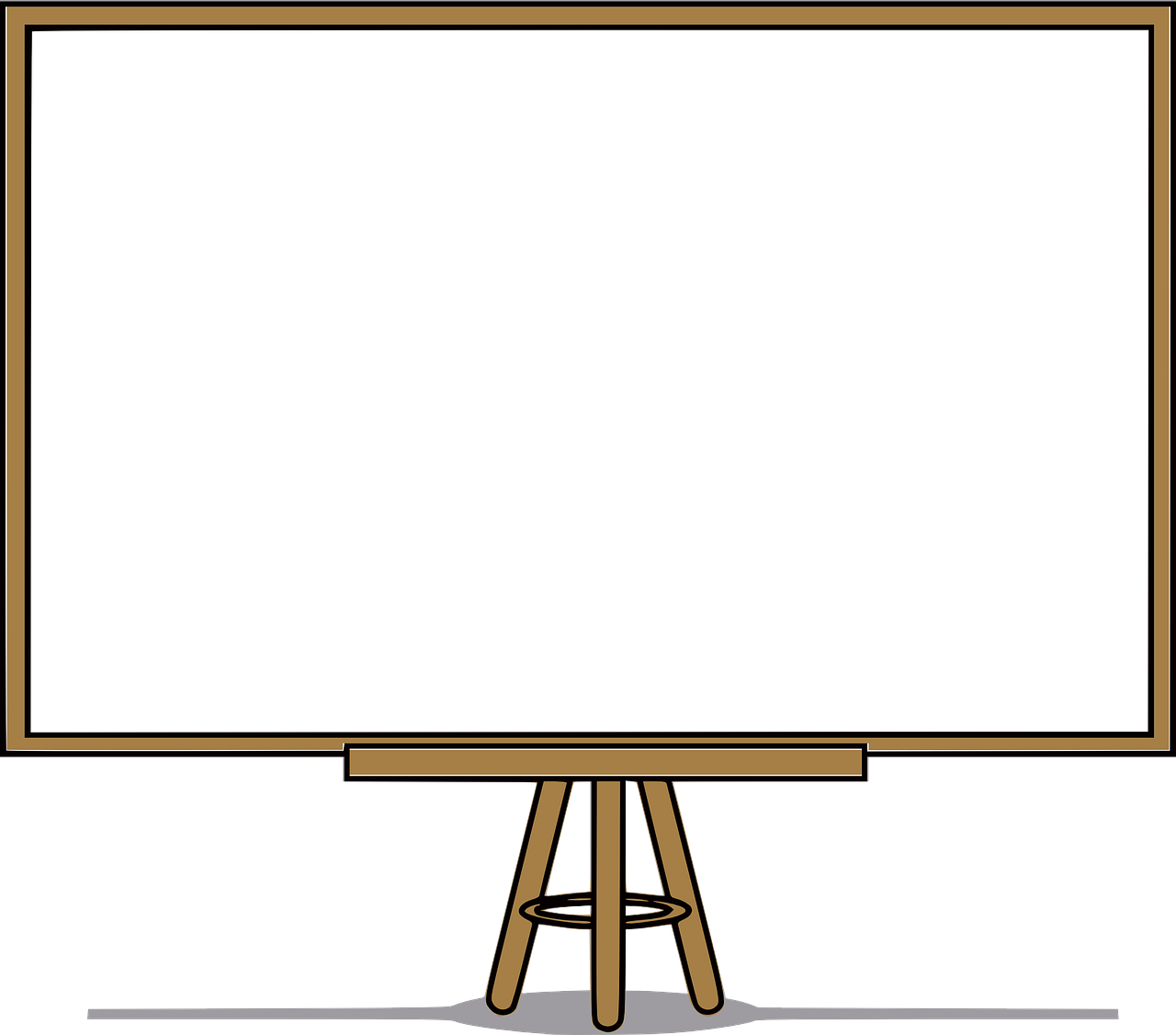 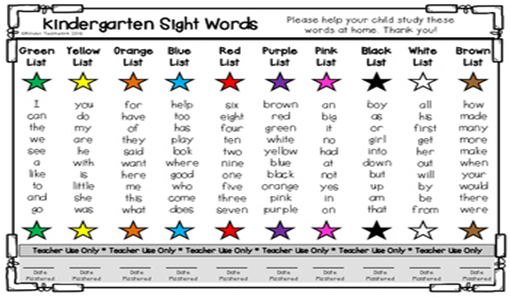 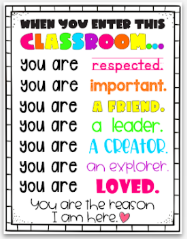 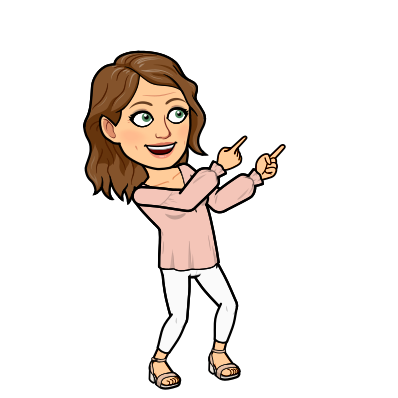 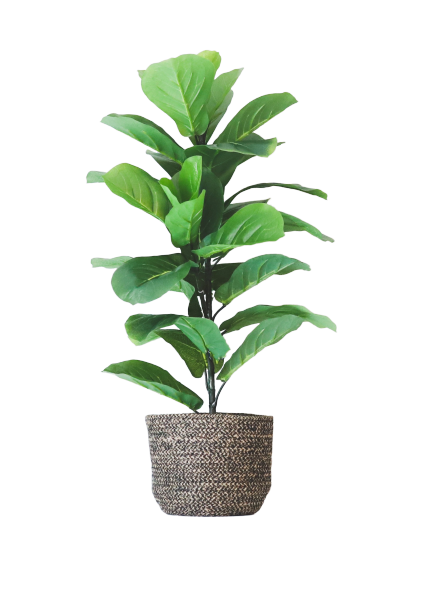 Sight words will be tested weekly. I will let you know which day of the week it will take place on. Please practice these on a daily basis.
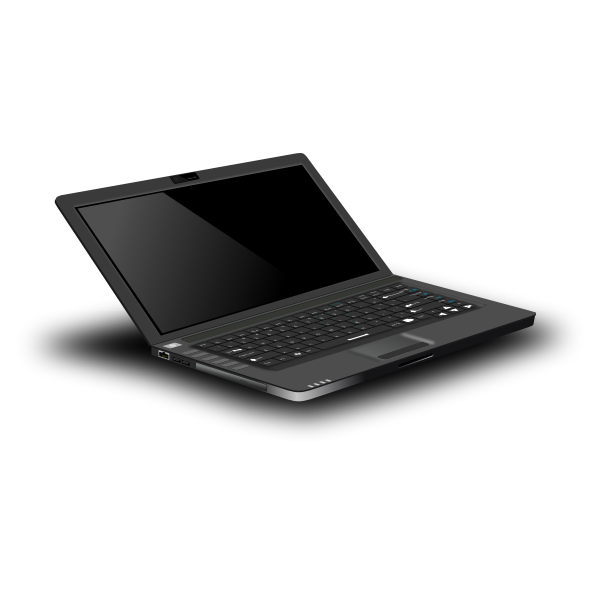 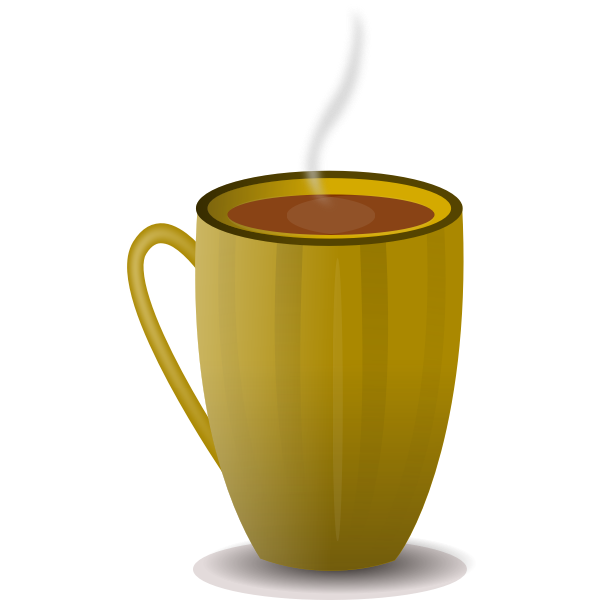 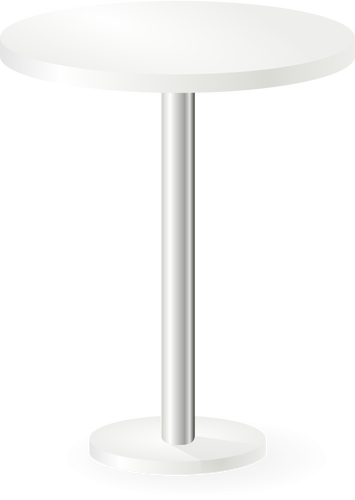 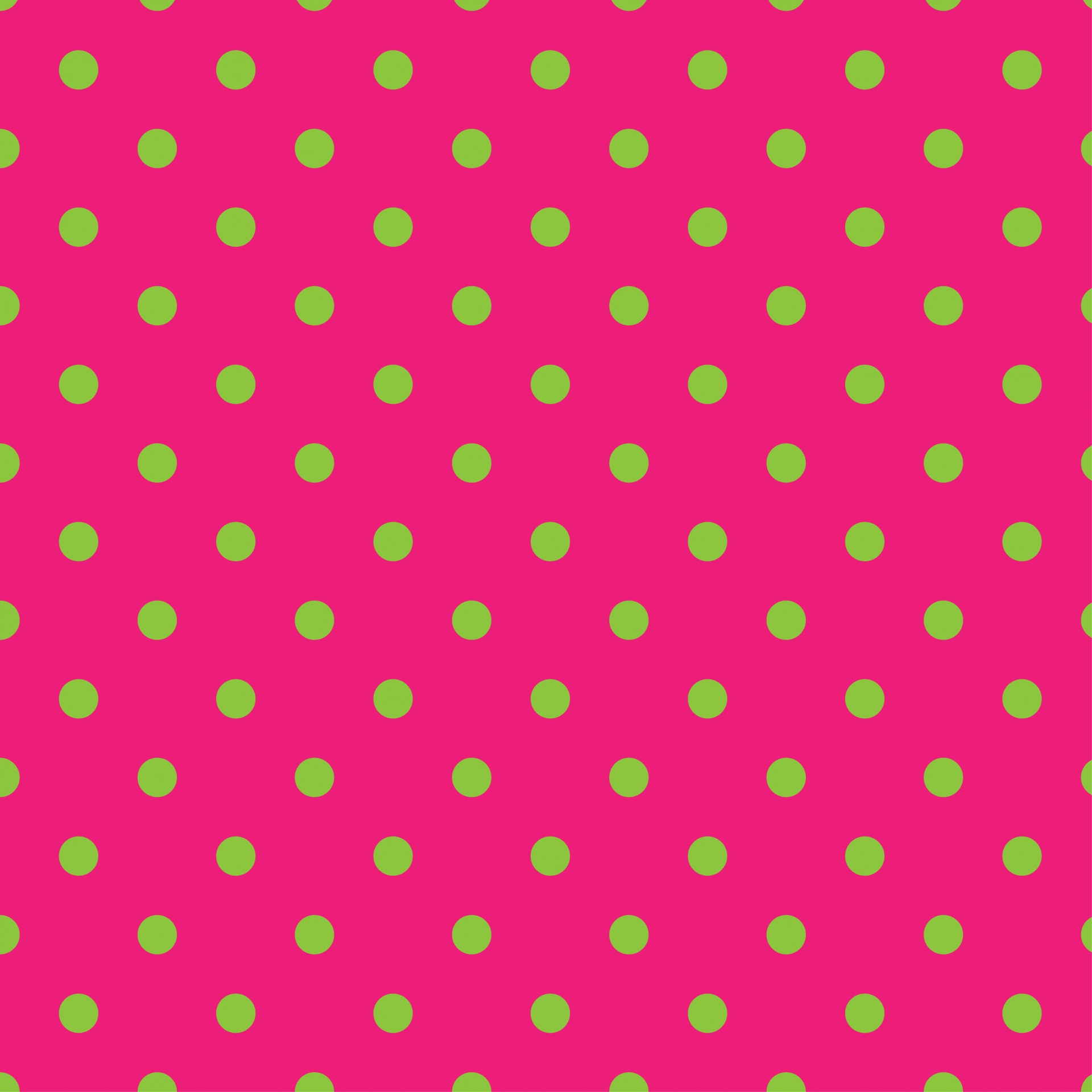 Dynamic Literacy Readers
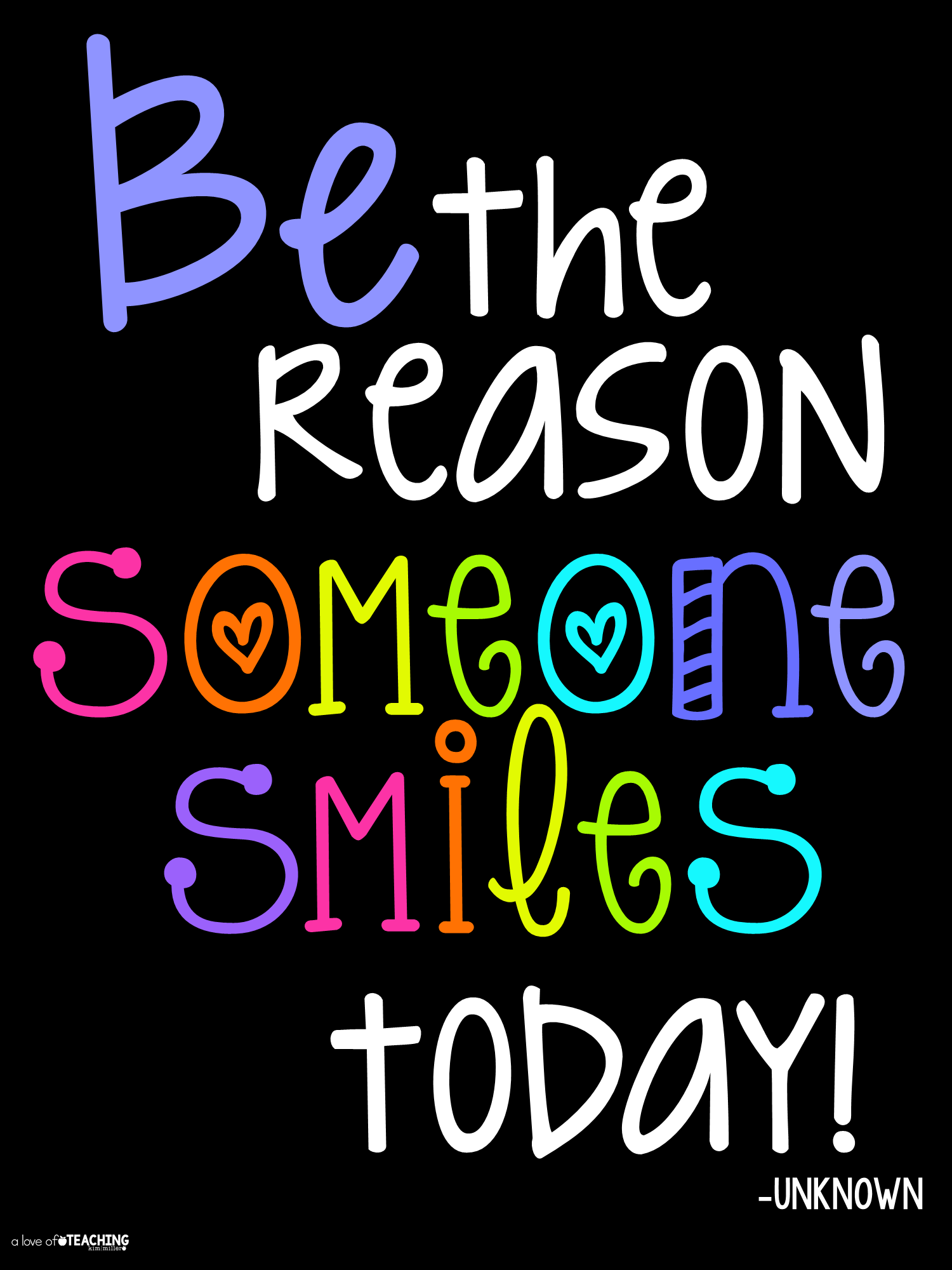 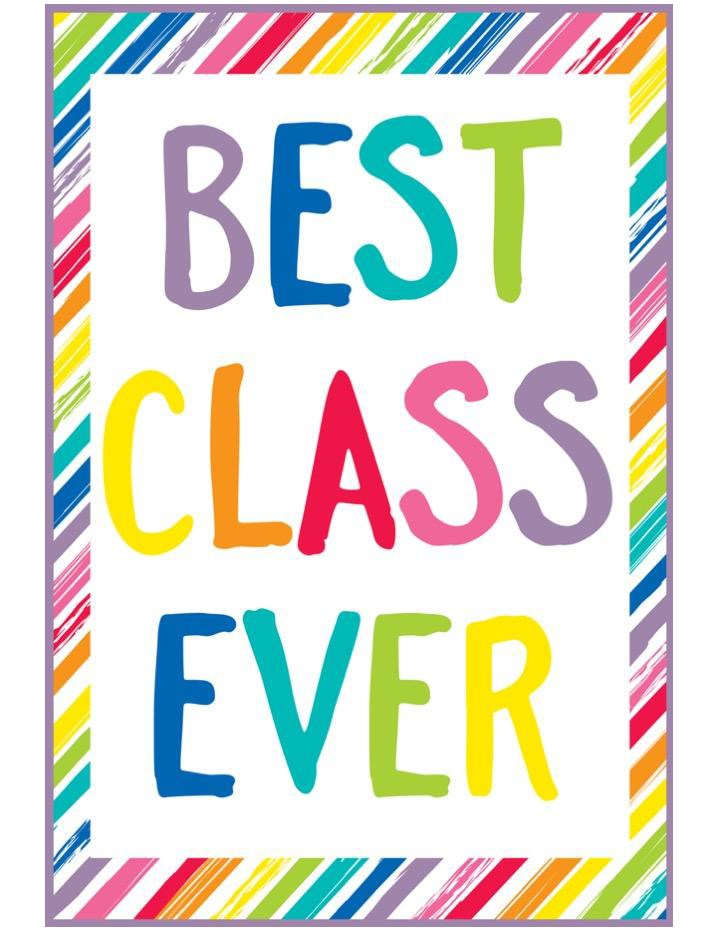 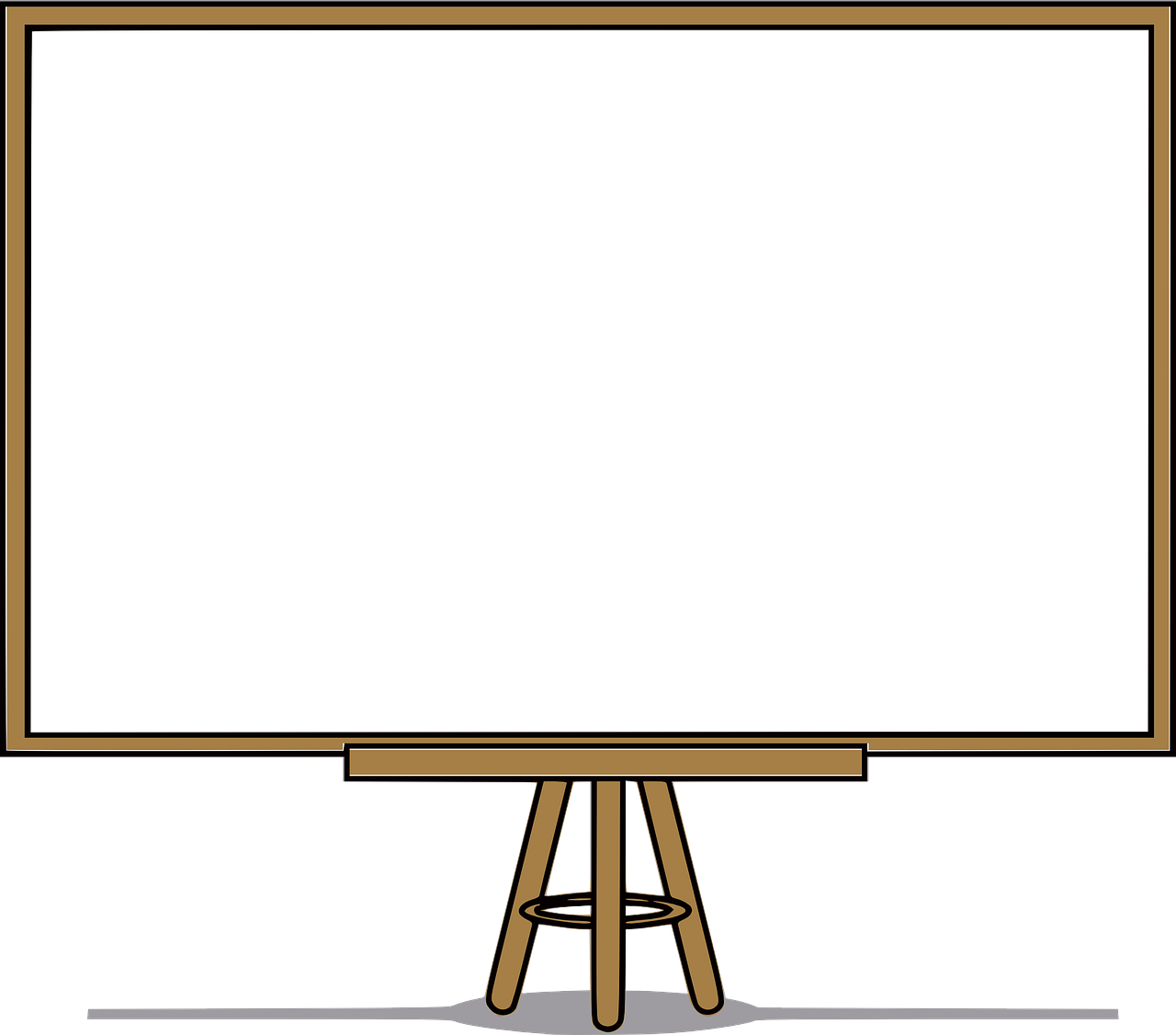 Phonics books will be sent home when a student knows all of their sounds. Books will be sent home on Mondays and should be returned on Friday when they will be tested. If read fluently they will receive the next one on Monday.
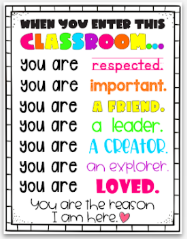 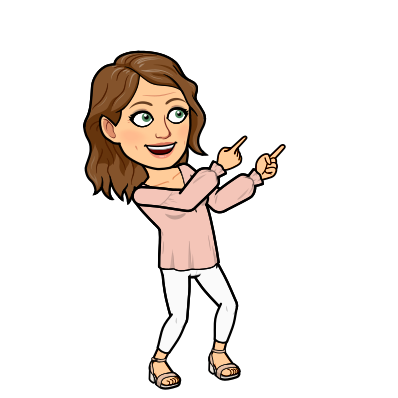 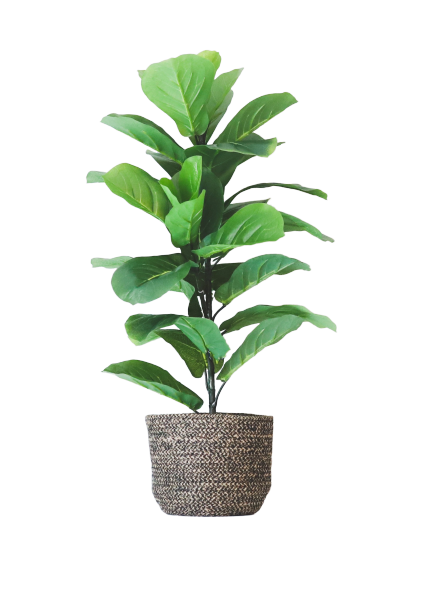 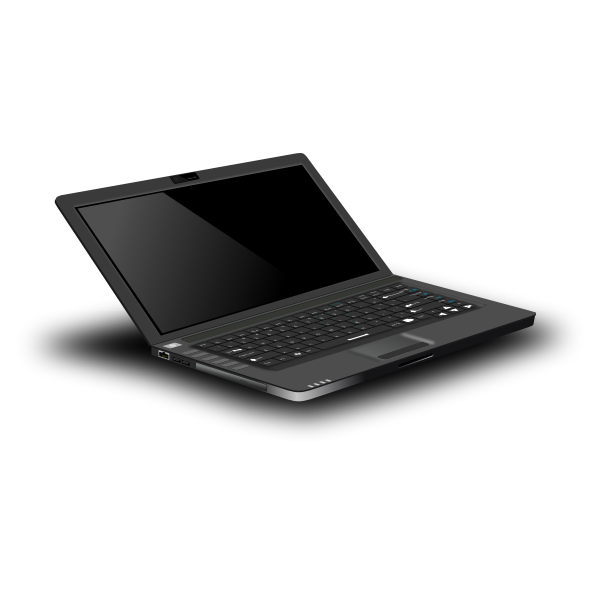 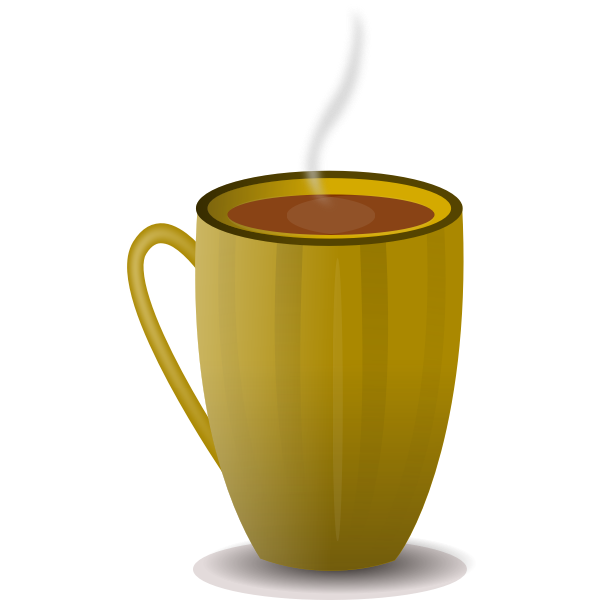 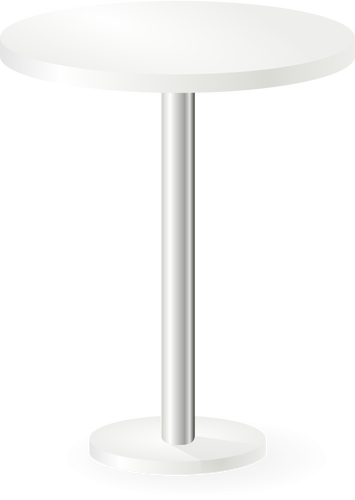 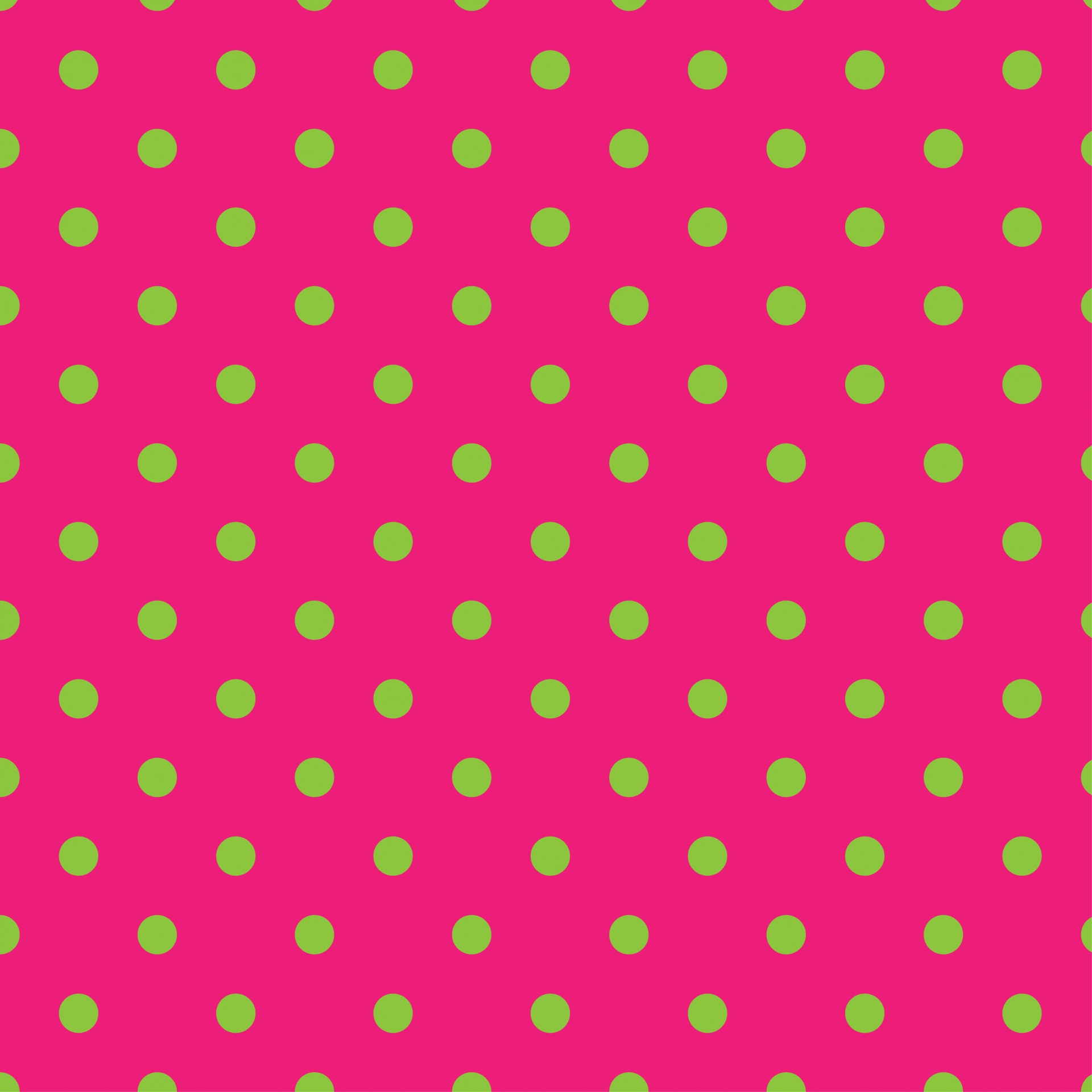 Writing
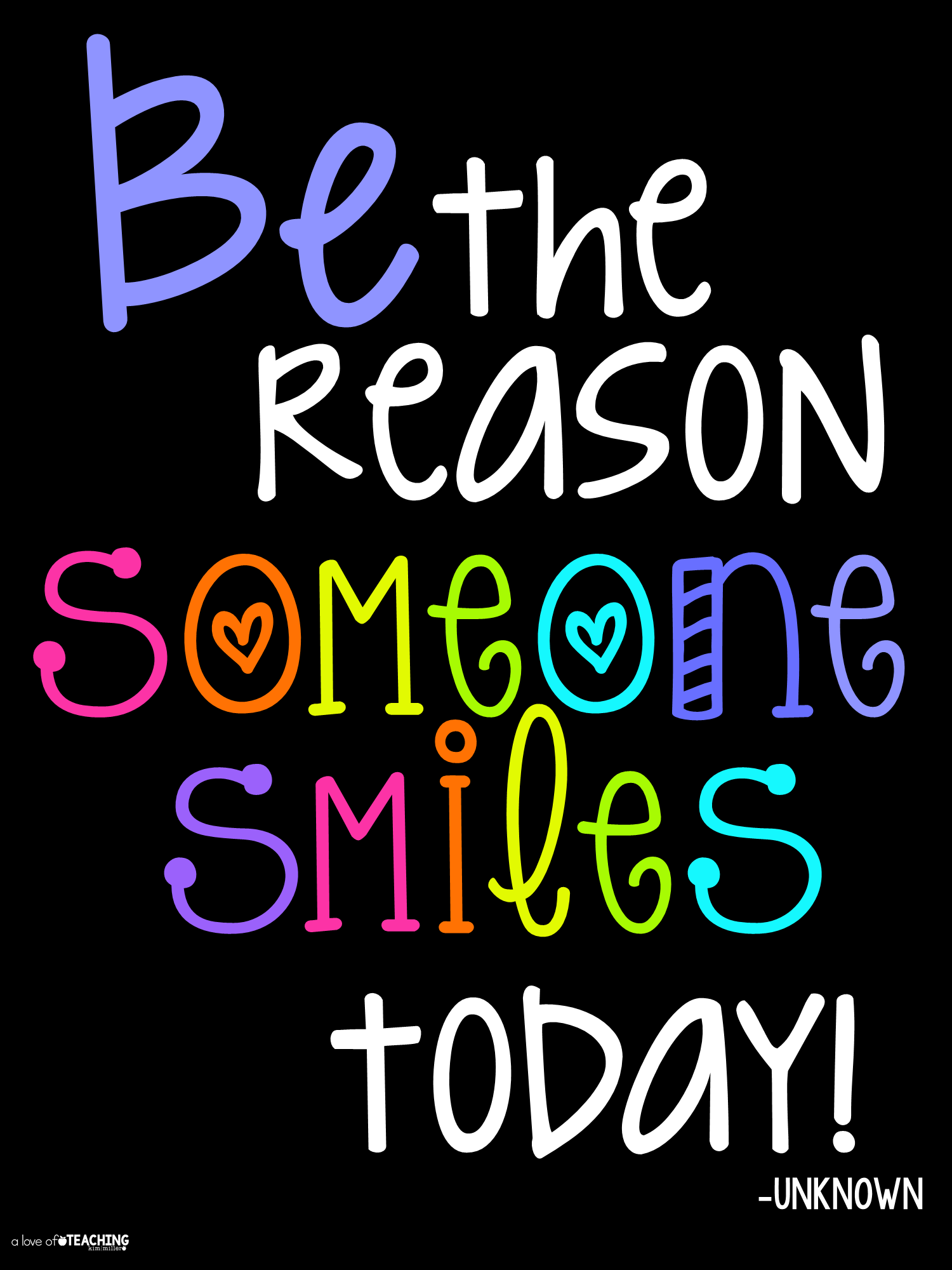 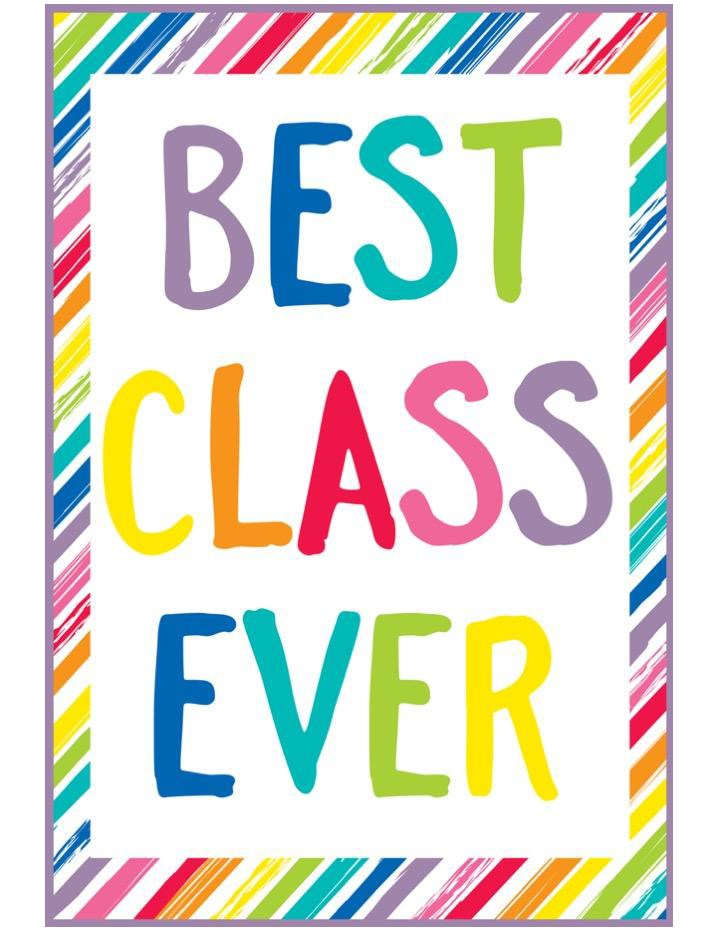 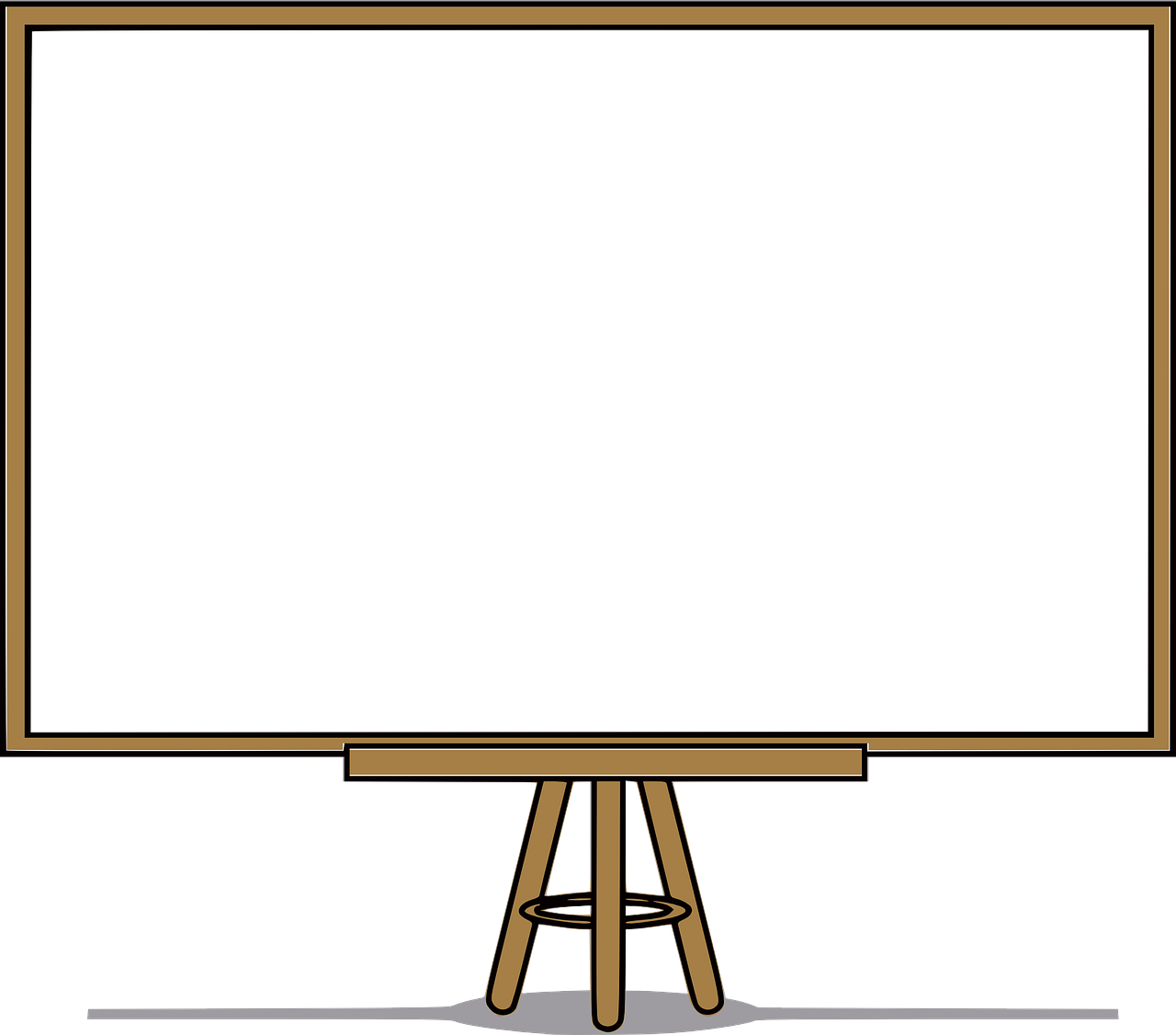 Through drawing, dictating and writing , your child will be asked to write on three different topics..
*An opinion *An informative *A narrative
In order to meet the standard they will have to write 3-4 sentences on their own by the end of the school year. Writing should inlcude capital letters, punctuaiton and phonetically spelled words.
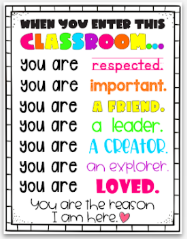 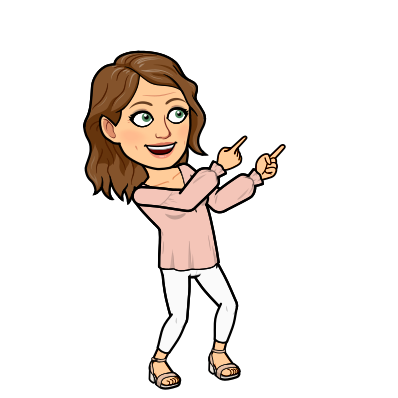 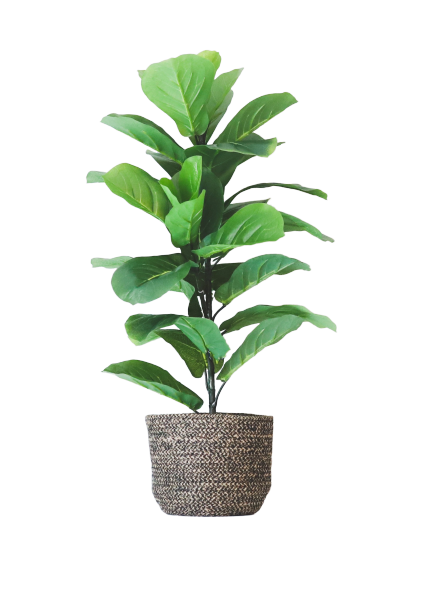 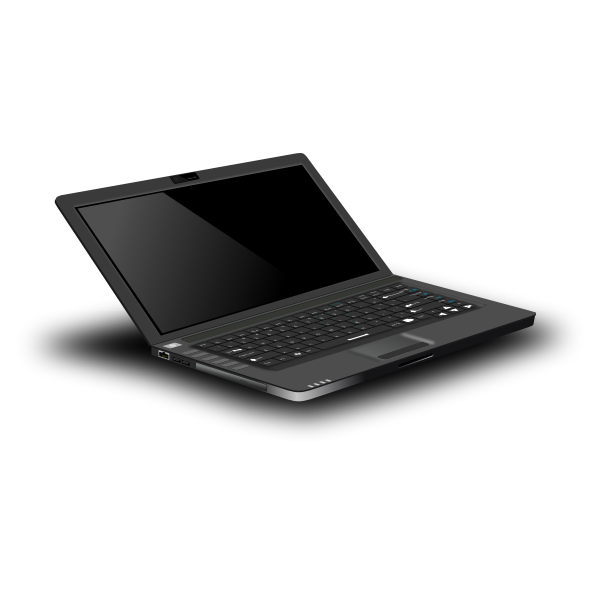 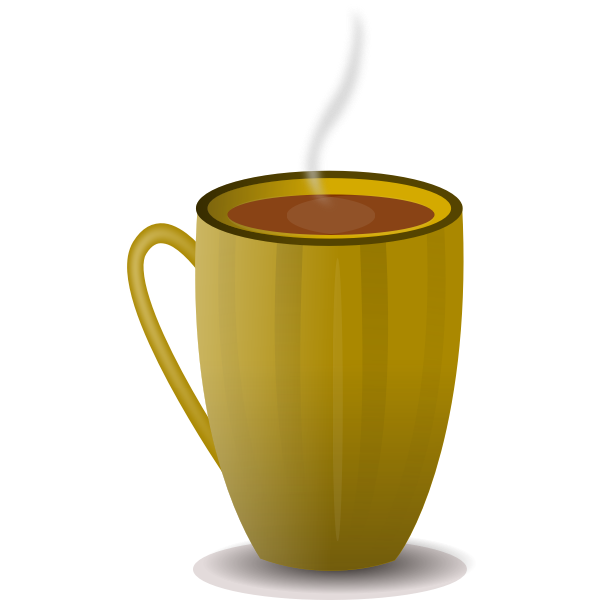 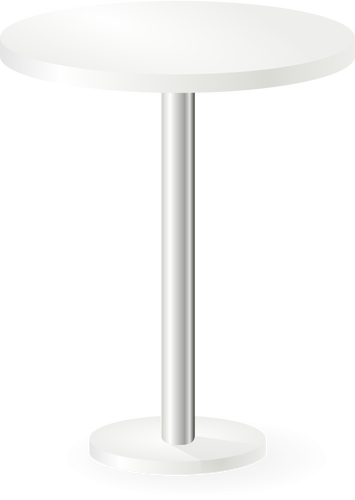 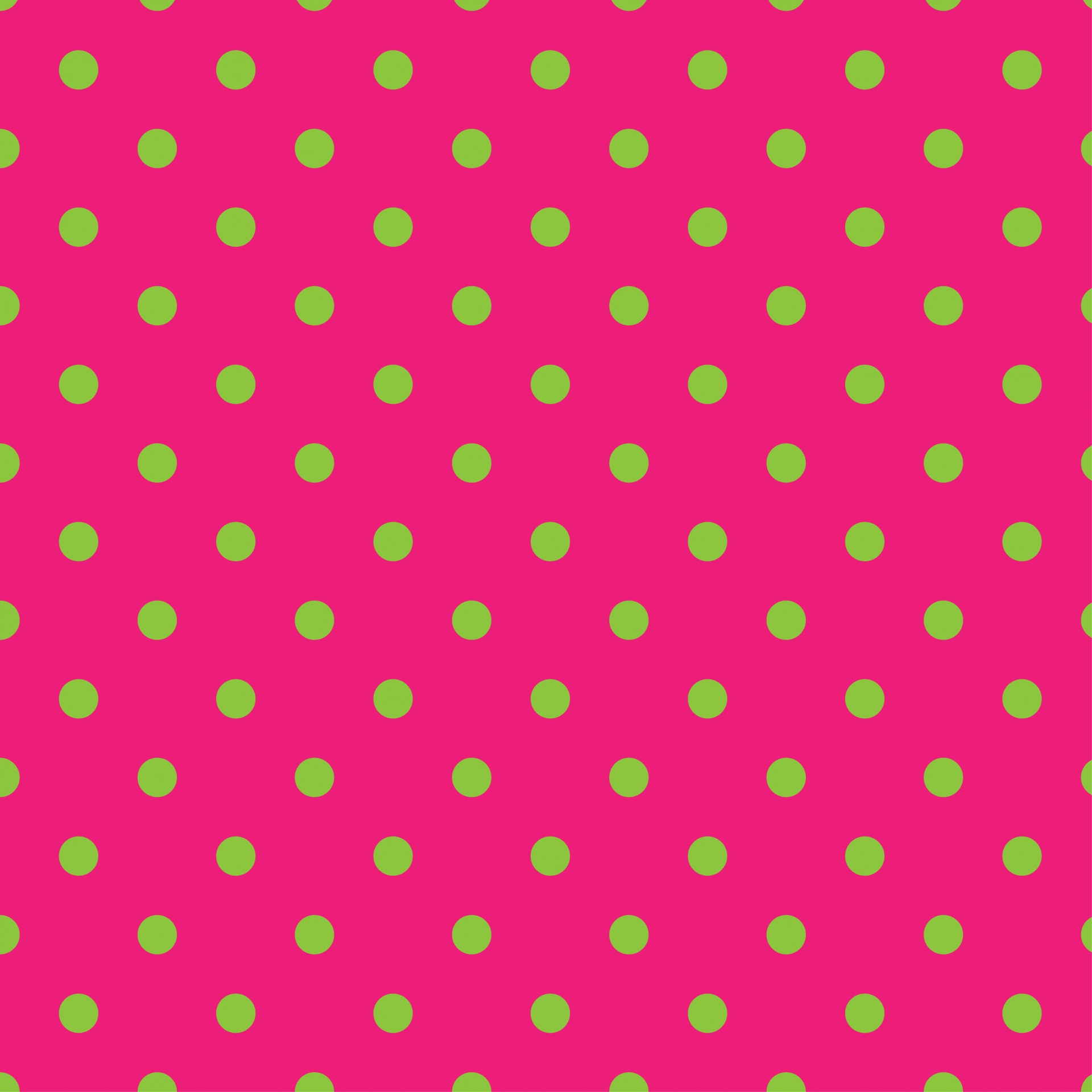 Phonics Instruction
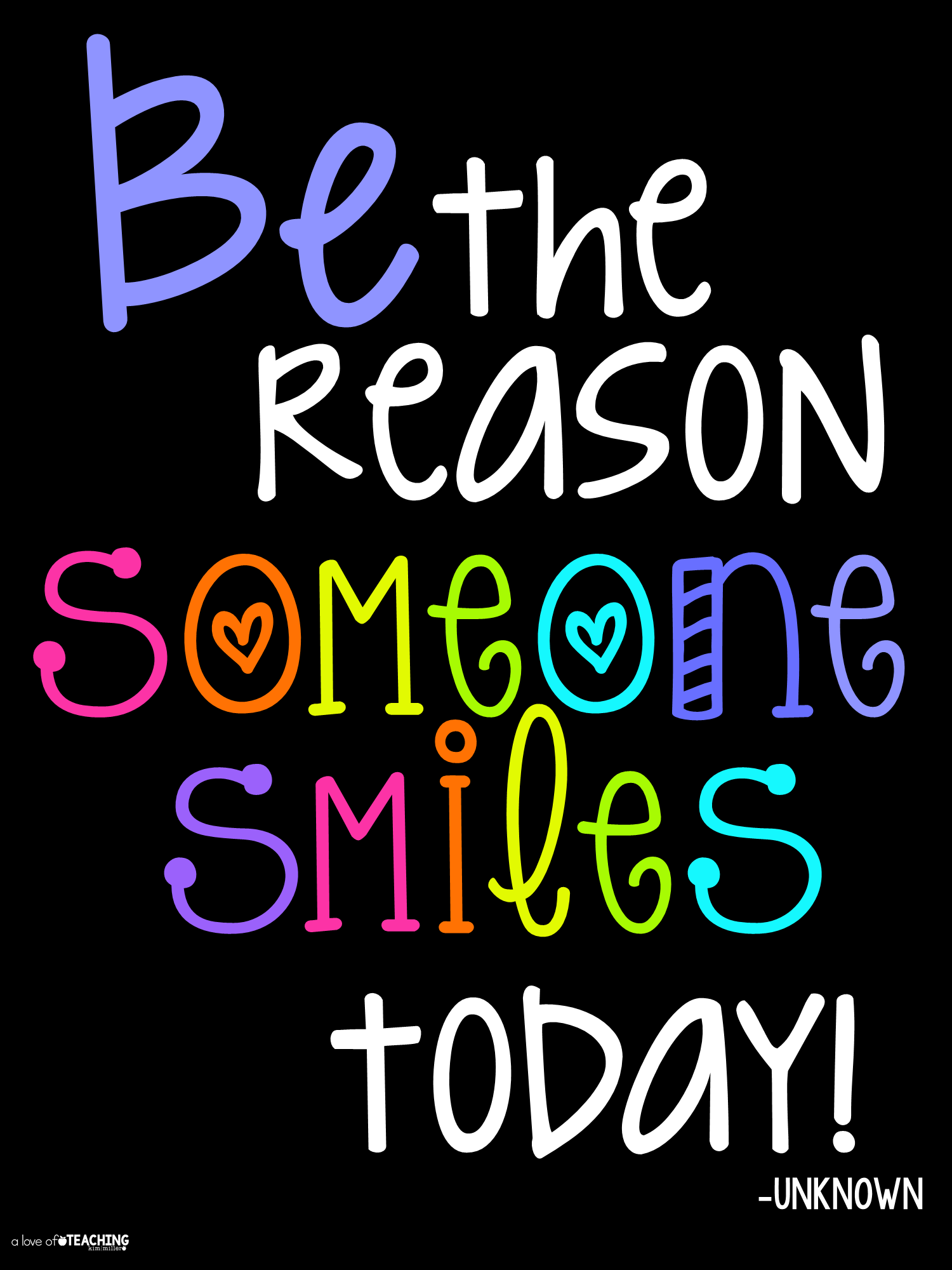 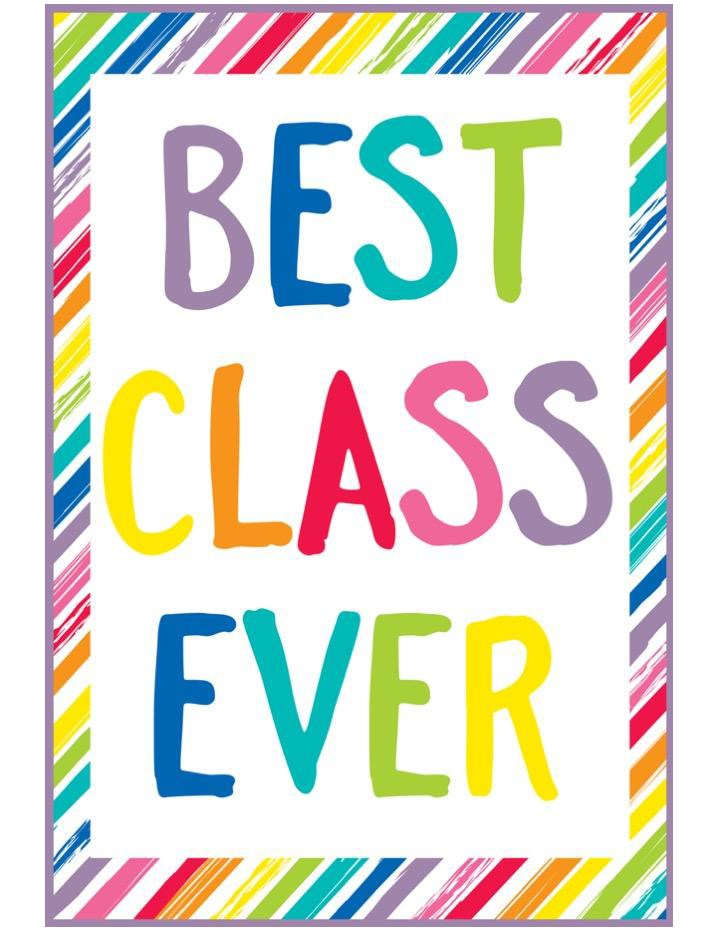 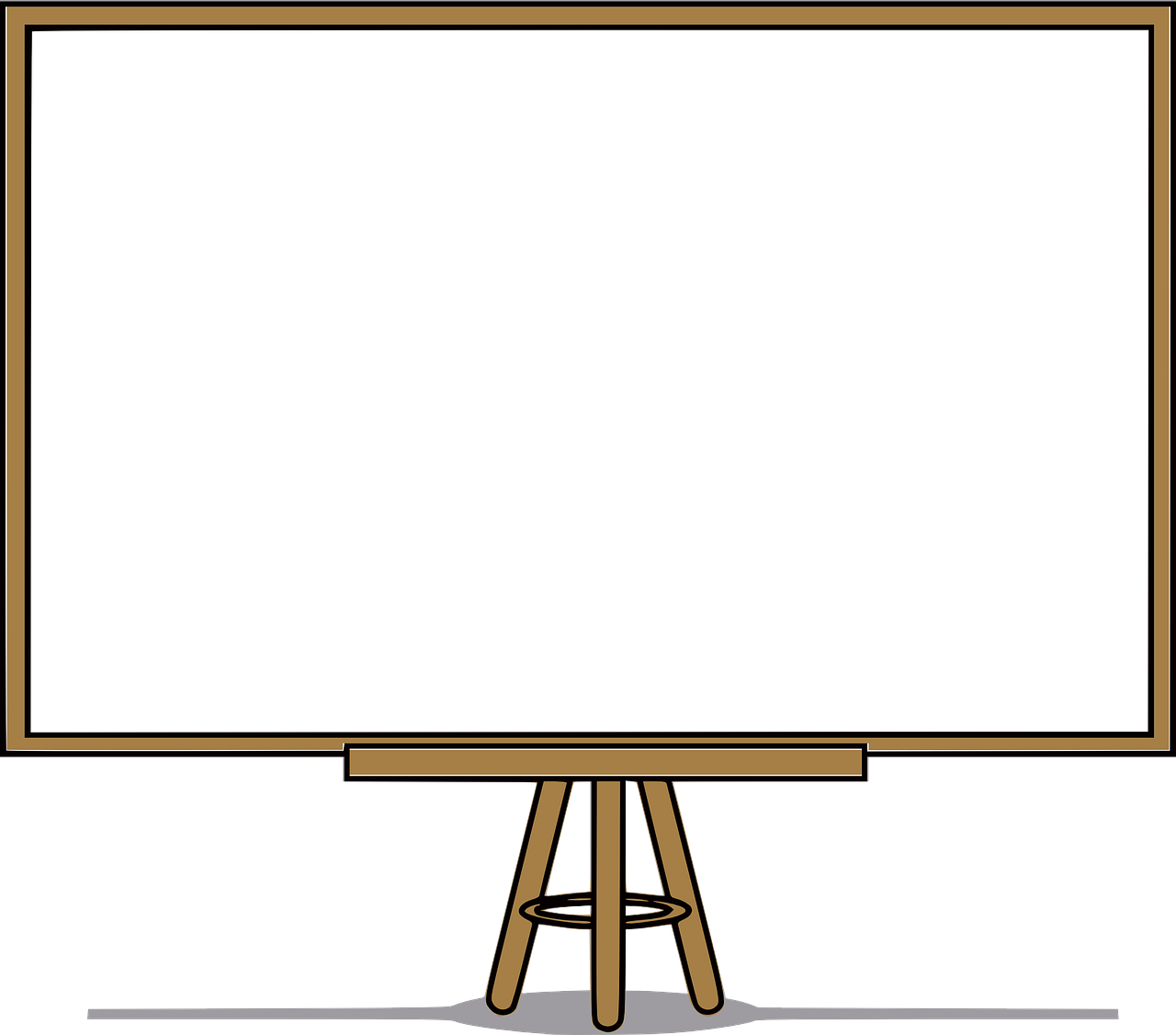 I will be introducing new letter names and sounds 3-4 times a week. Please be sure to reinforce the introduced letter in your daily activities with suggested recommended activities…
*I Spy the letter/sound
*Hopscotch w/ letter/sound
*Words that begin with…..
*Scavenger Hunt with letter
*Rhymes with…
*Letter Bingo
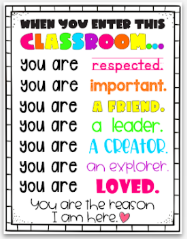 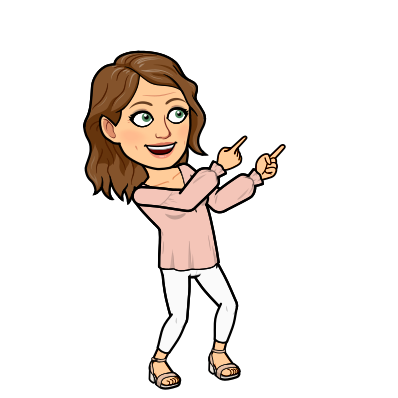 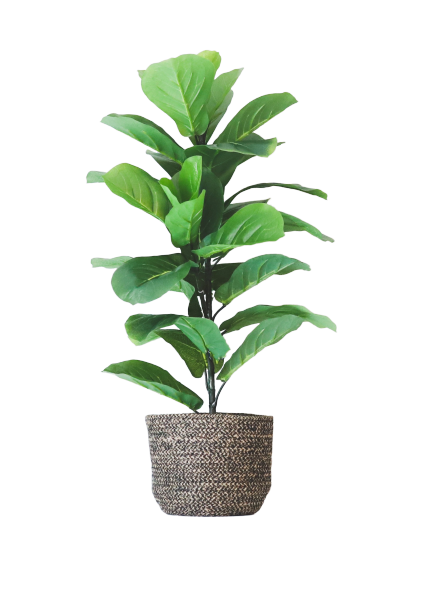 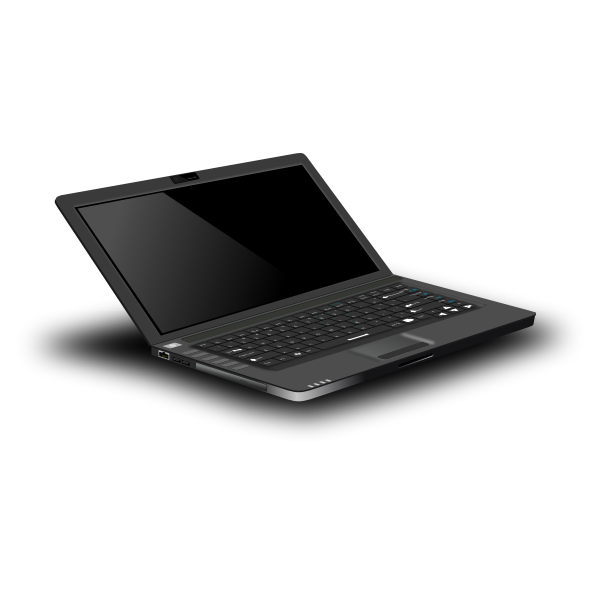 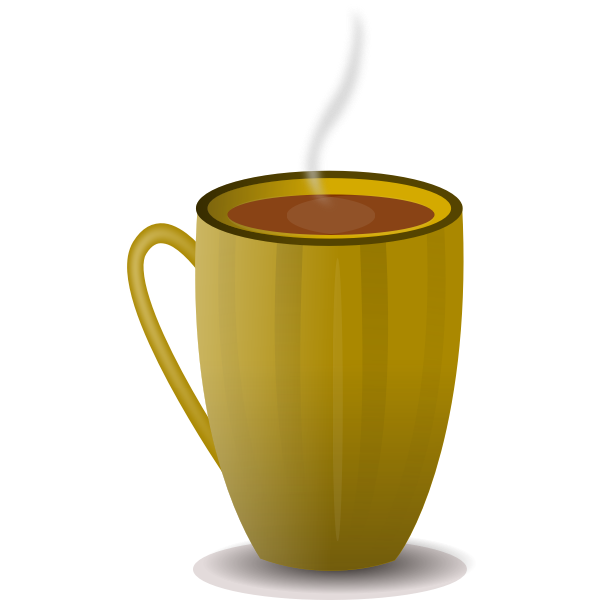 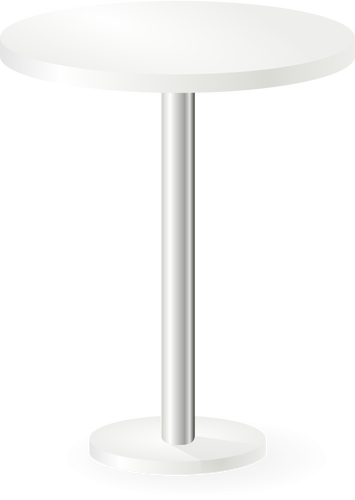 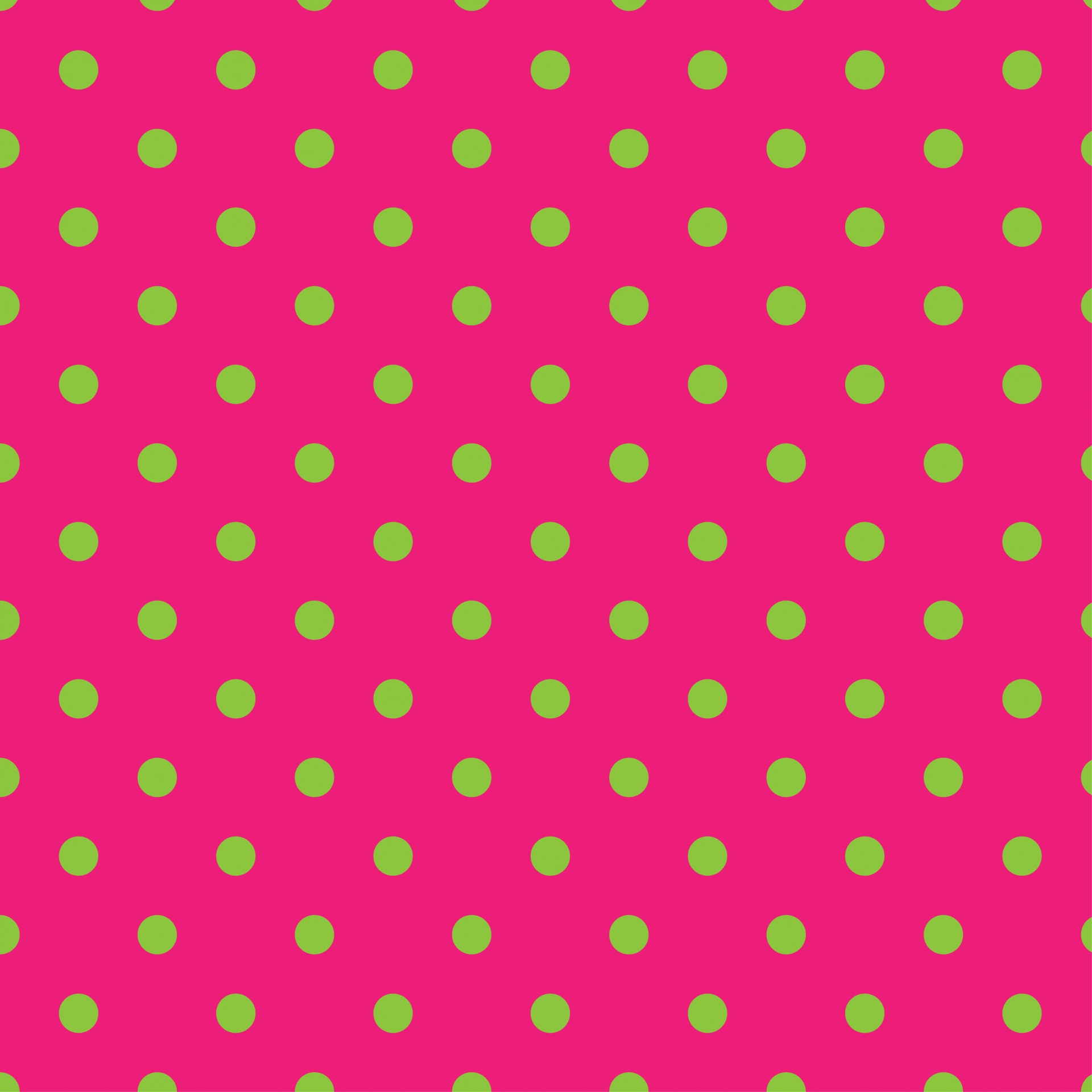 Math
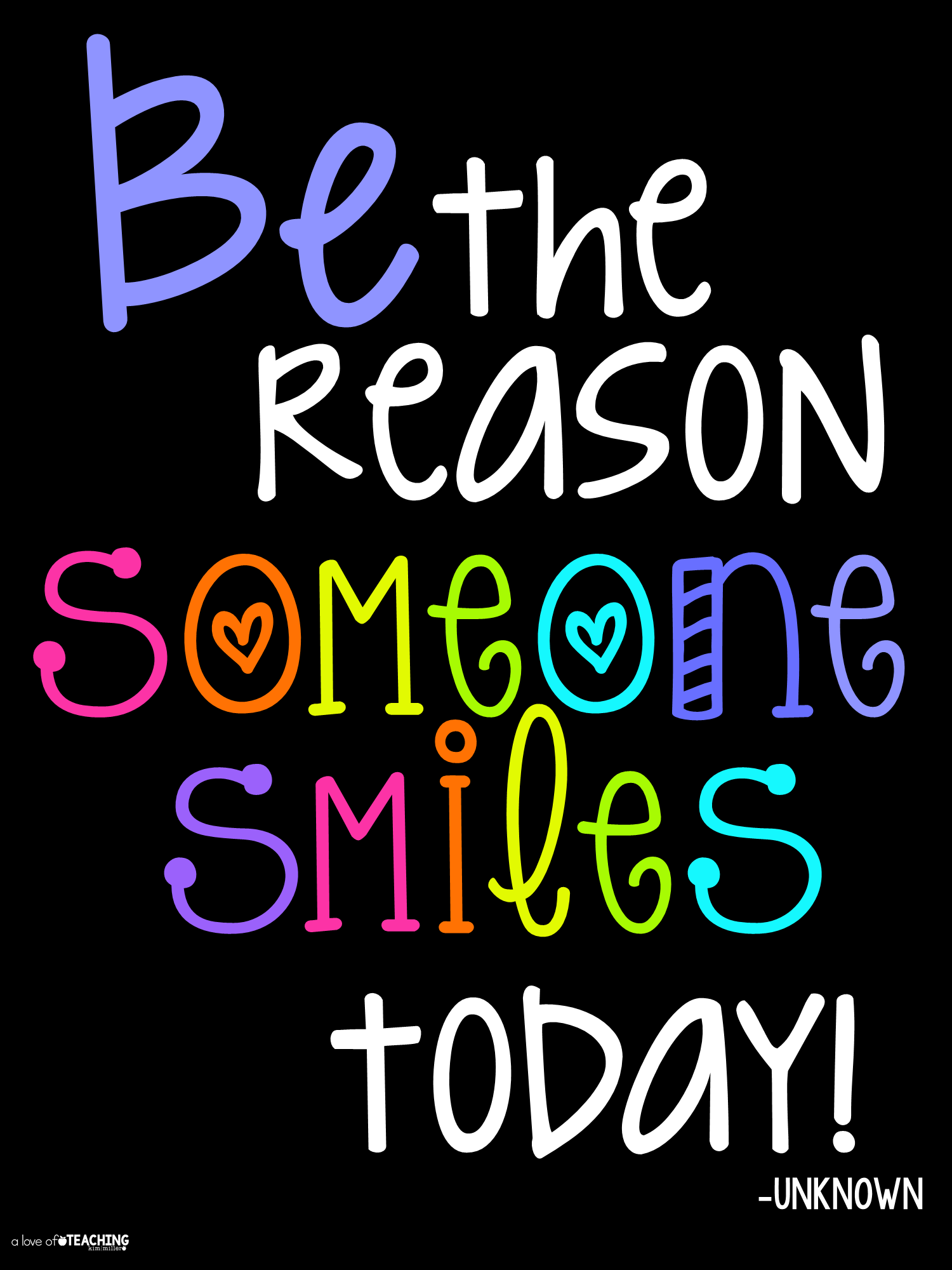 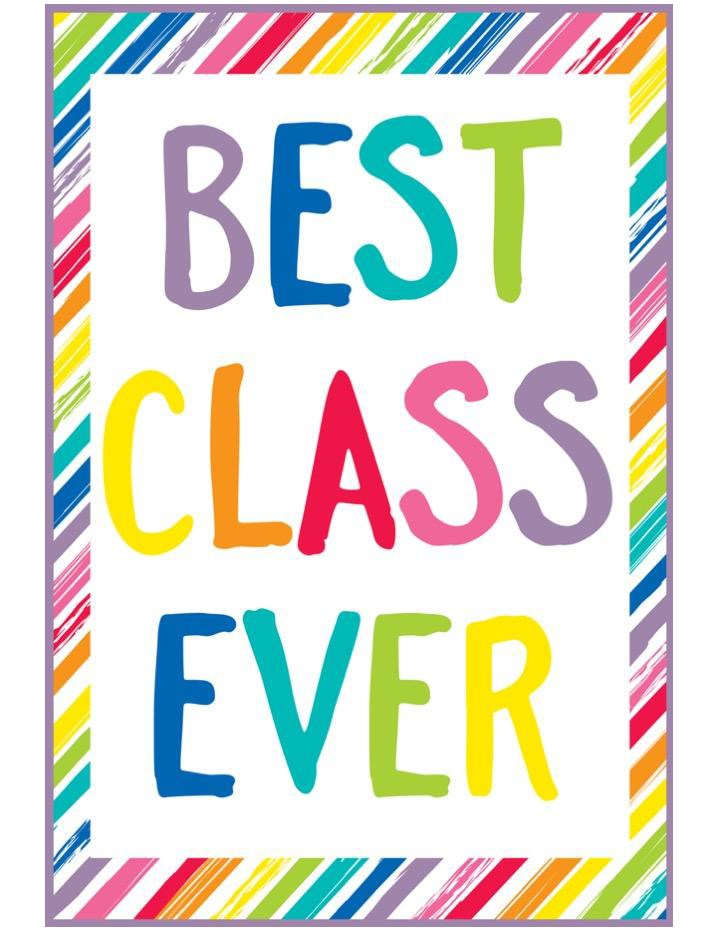 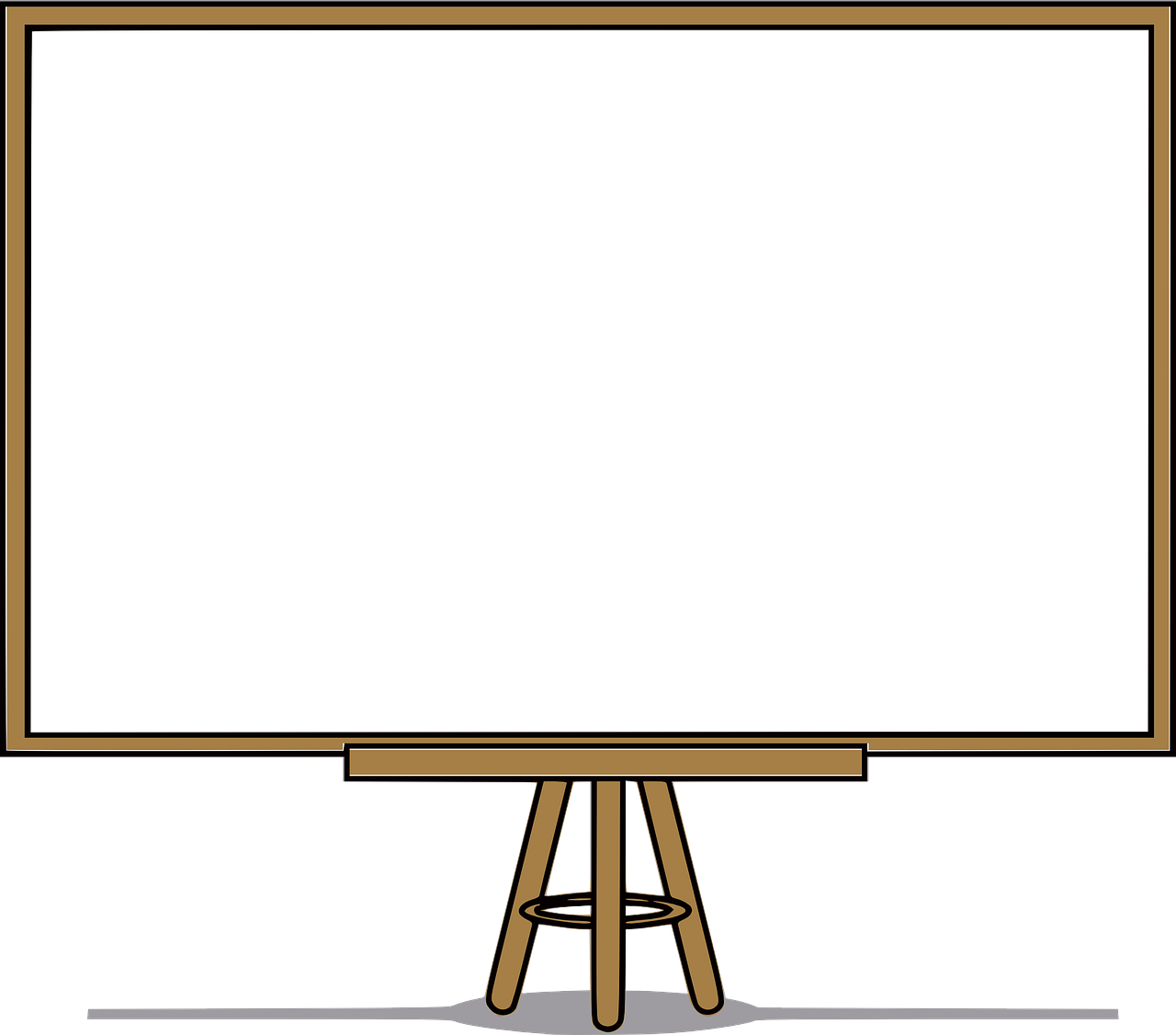 *One to one correspondence
*Mathematical reasoning
*Count from 1-100 (by ones, tens and  fives)
*Concepts of equality, more and less
*Write numbers to 30
*Place Value
*Add and subtract to 10
*Identify shapes (planes and solids) 2D & 3D
*Measurement
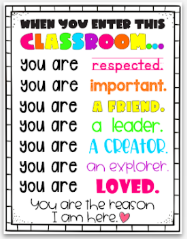 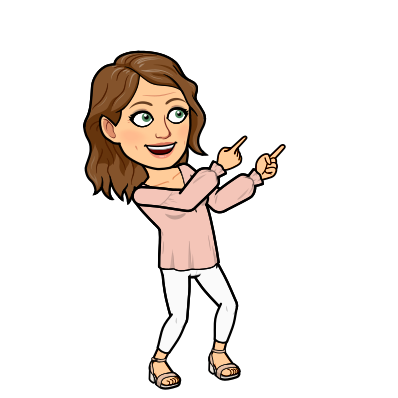 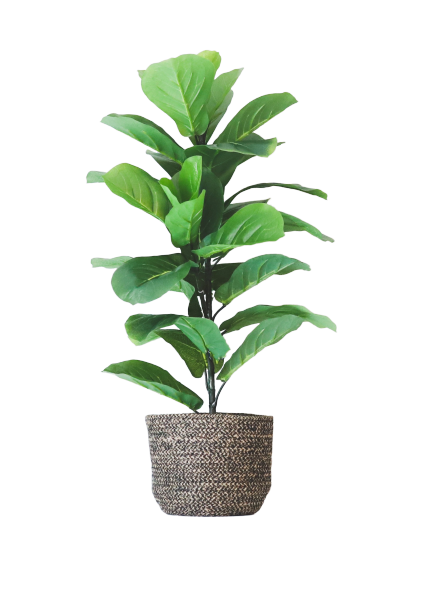 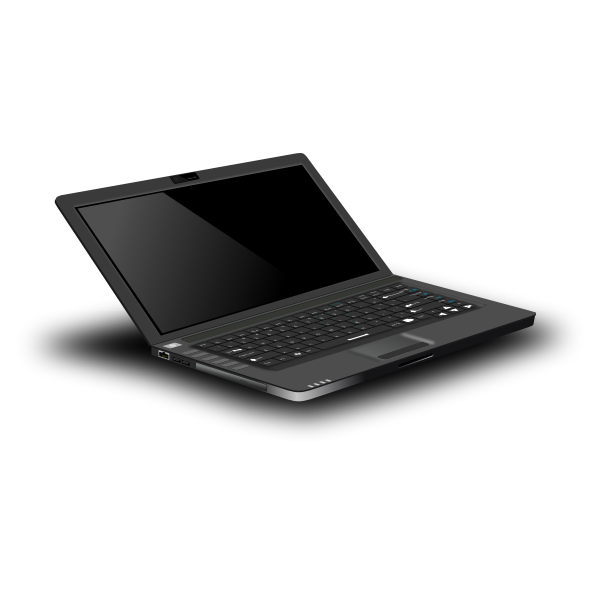 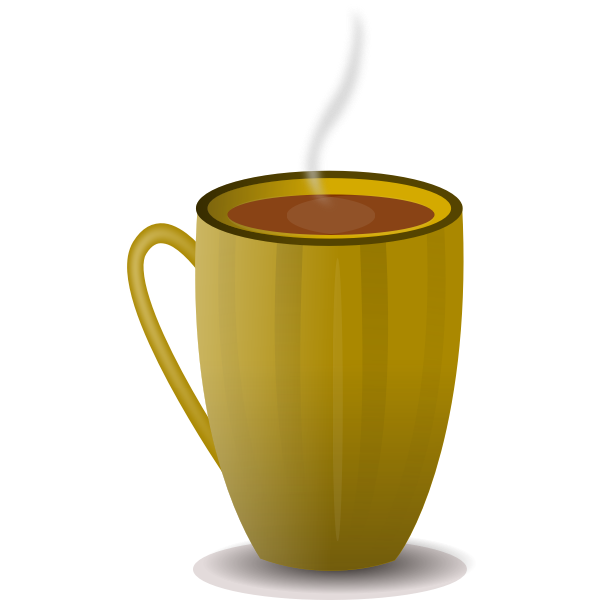 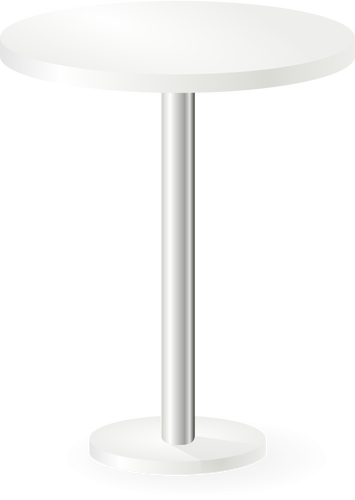 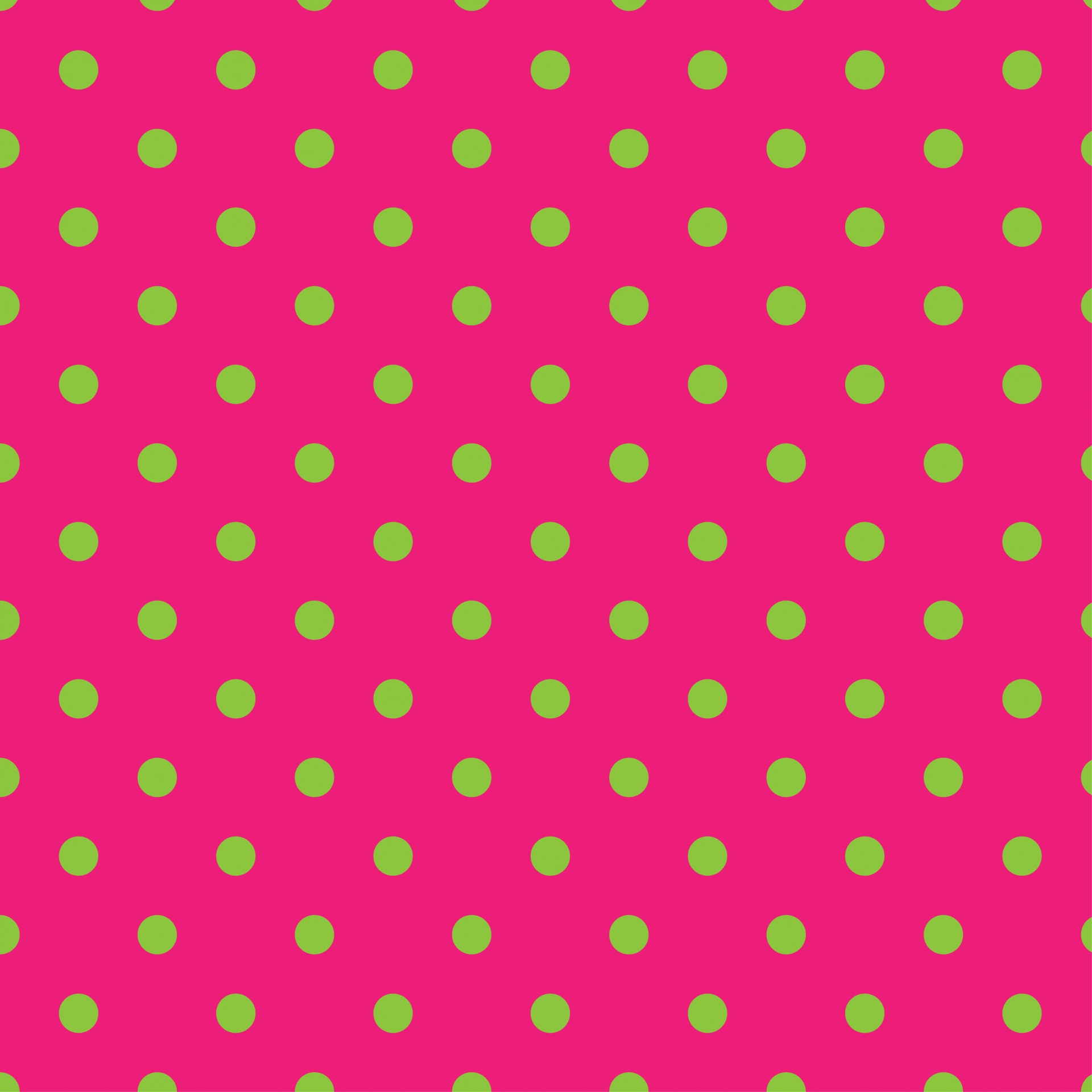 Estimation Jar
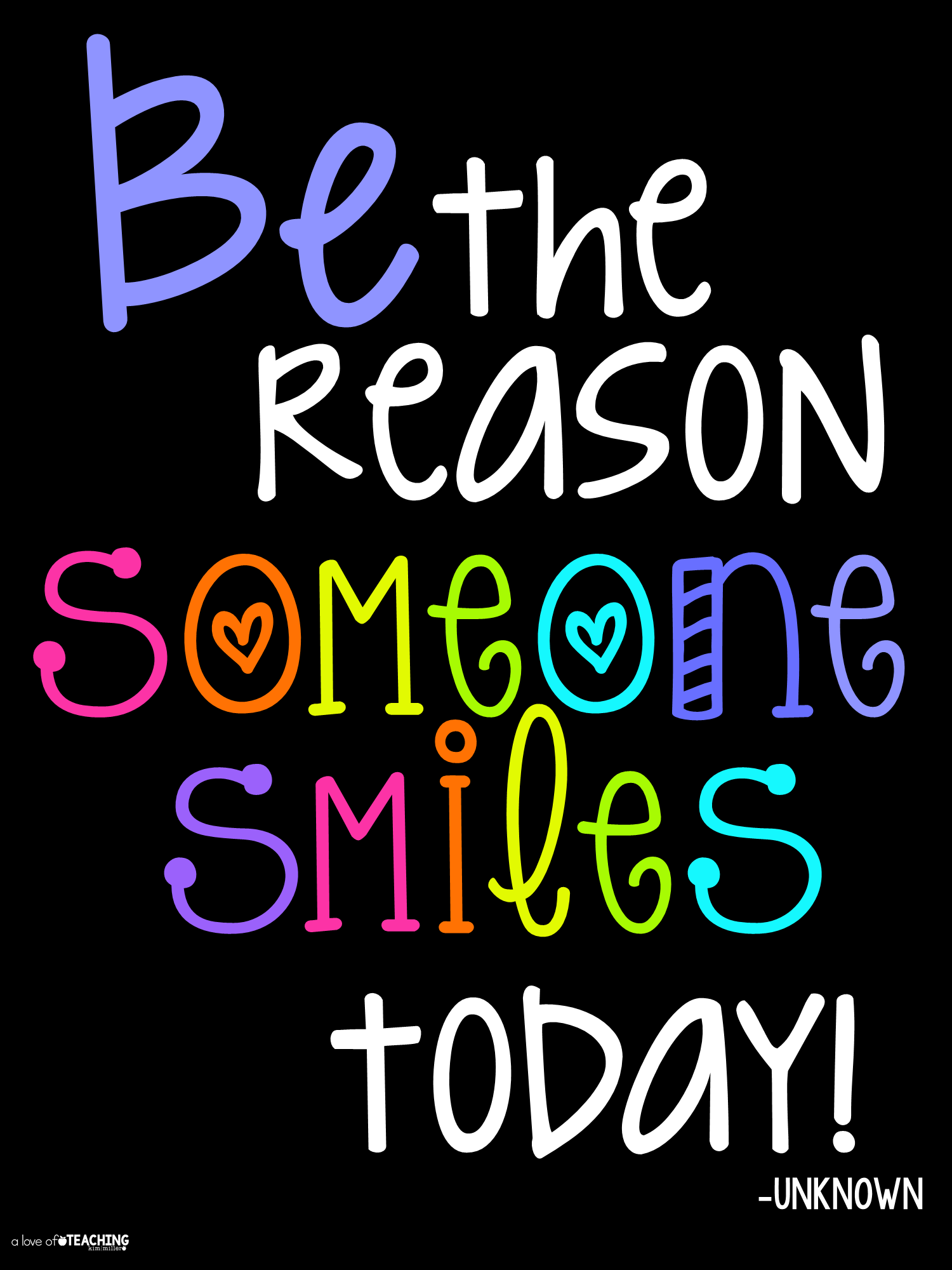 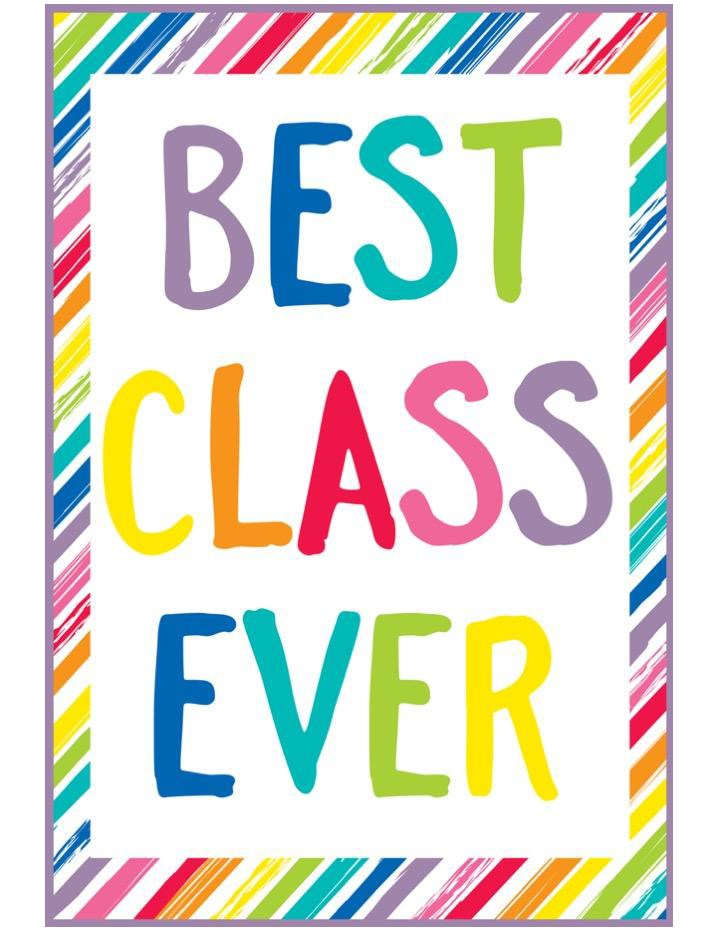 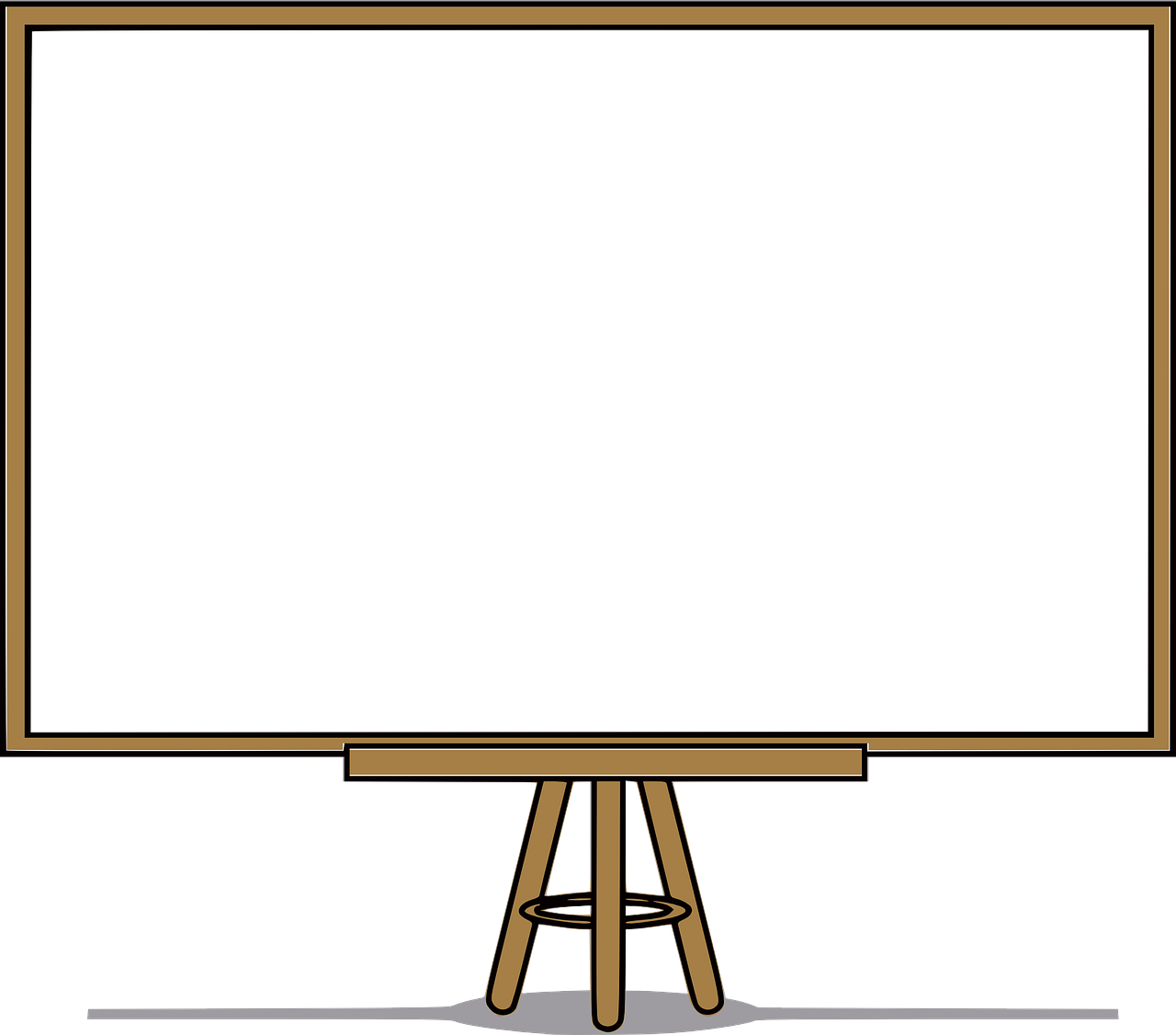 Your child will be given the “Estimation Jar” for a weekend. Please help him/her choose a number of small items that will fit in the jar—all of the items must be the same kind, ex. all beads, all pencils, candies, etc. Have your child count exactly how many items are in it. Please no more than 50 items until Dec and no more than  100 items after Dec.
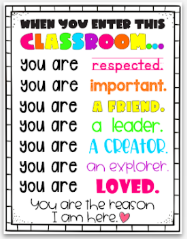 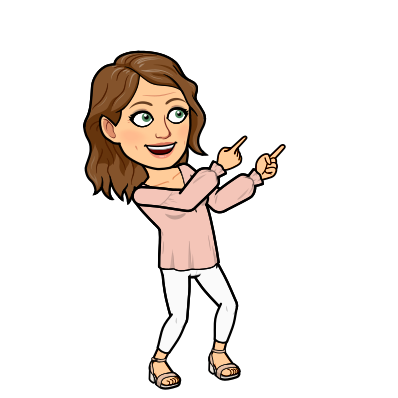 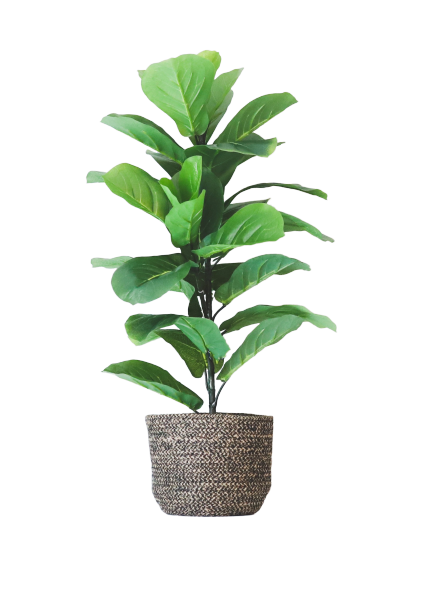 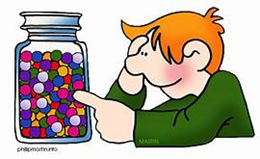 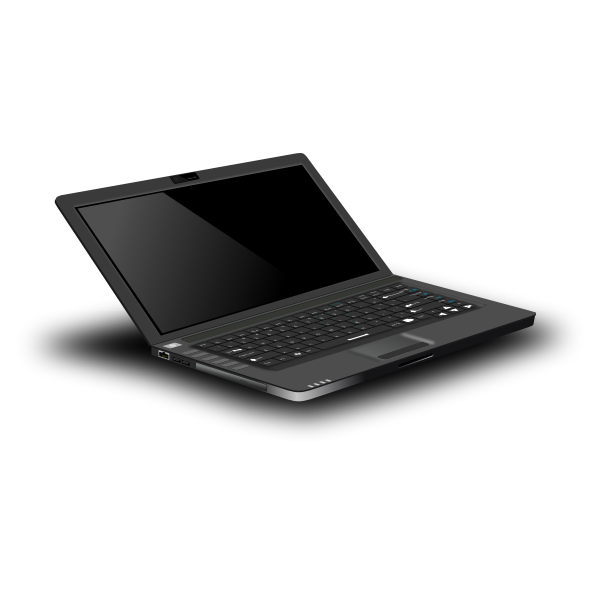 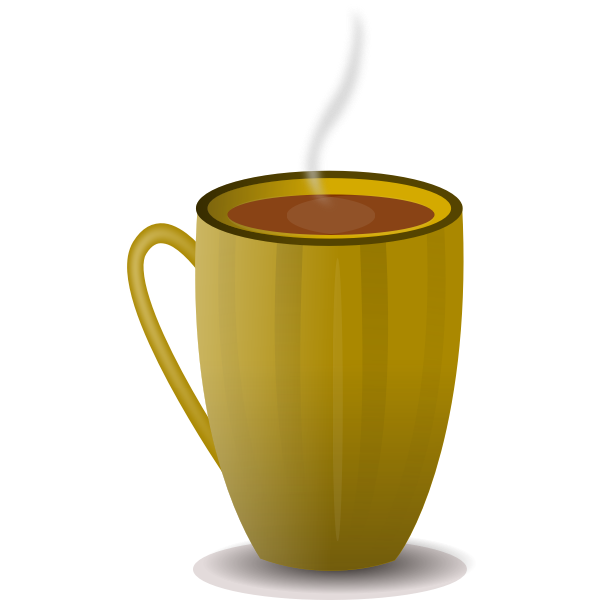 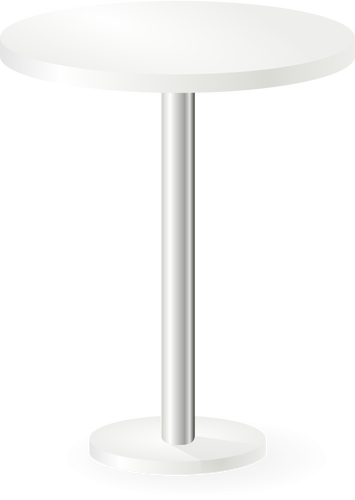 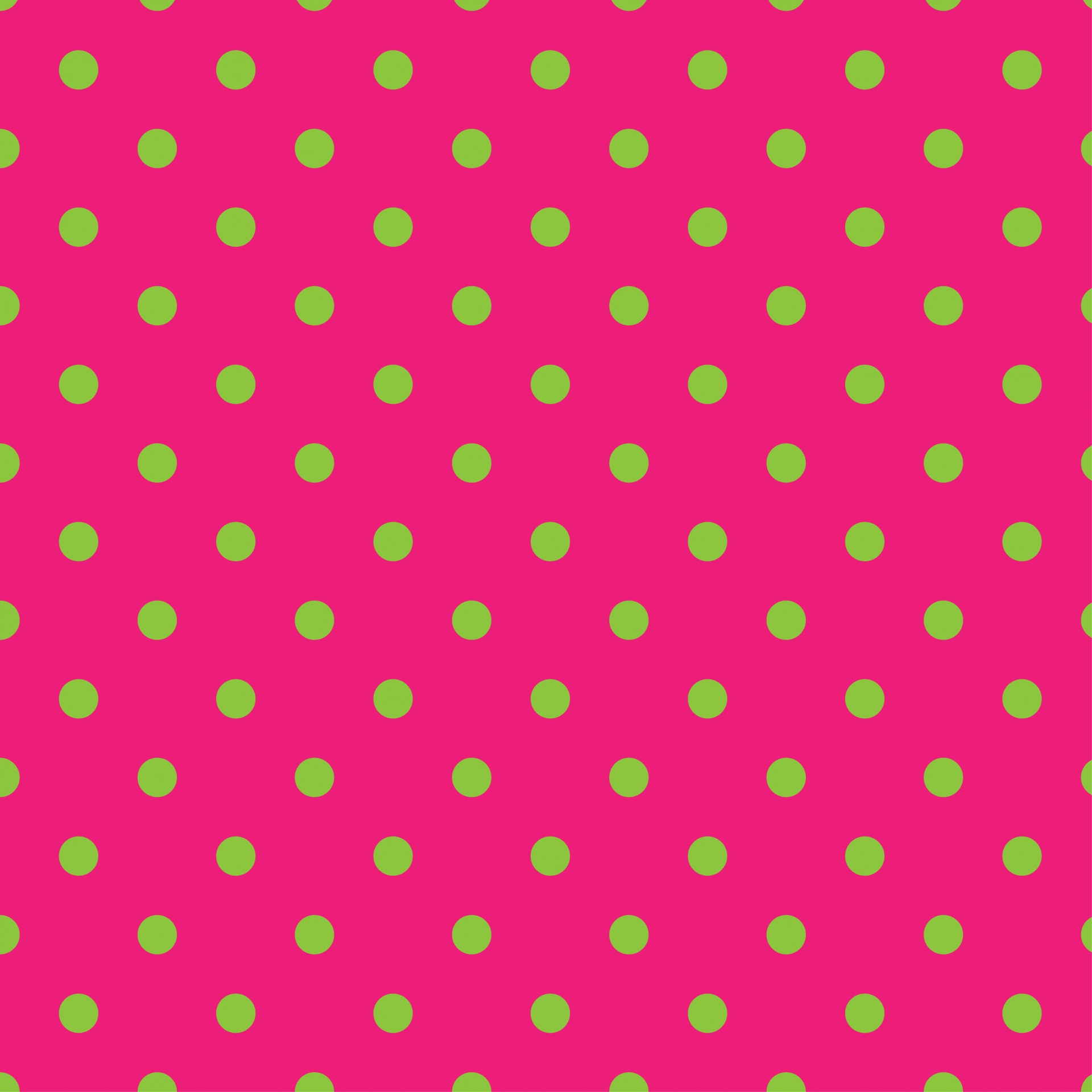 Science/Social Studies
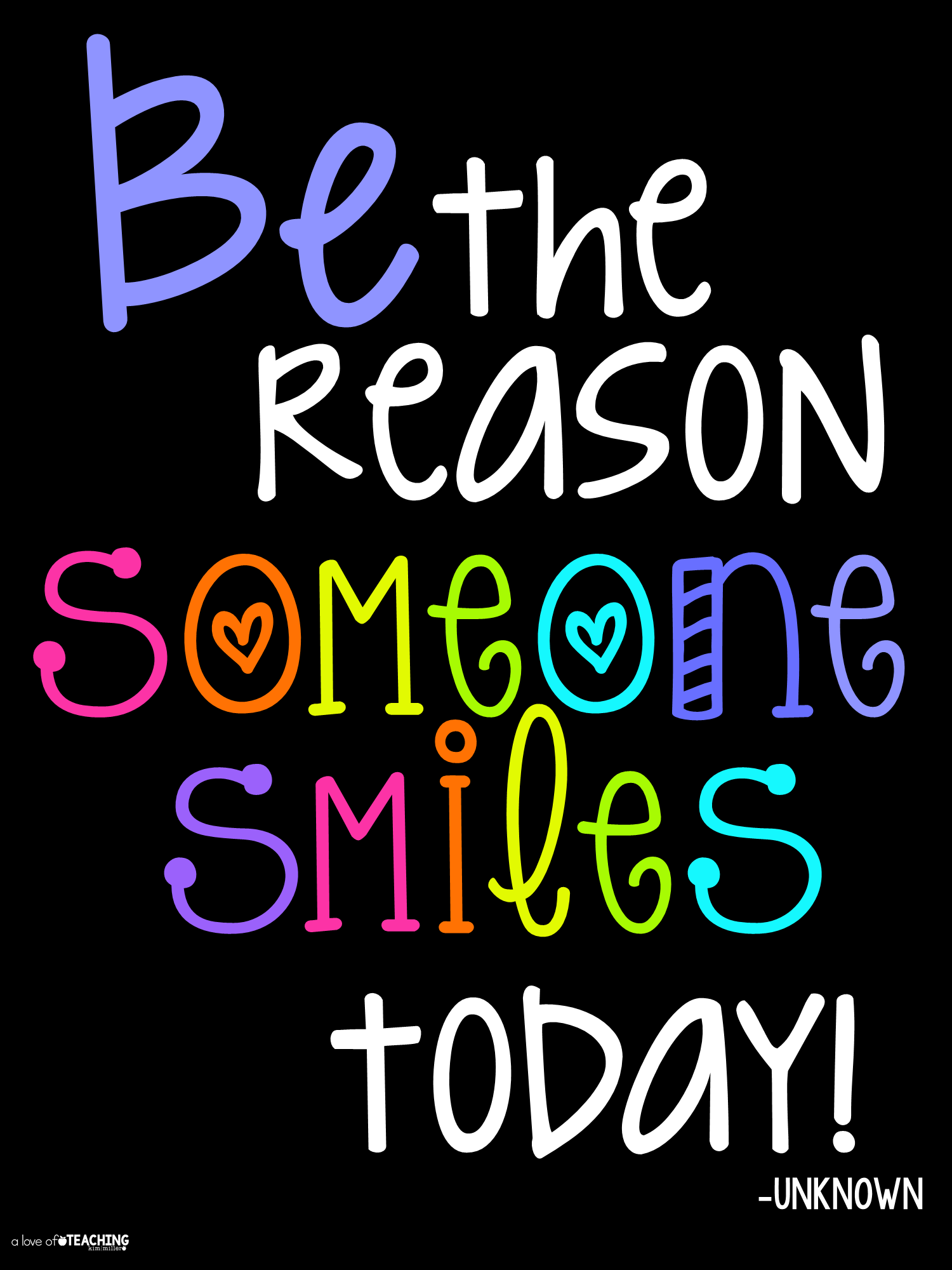 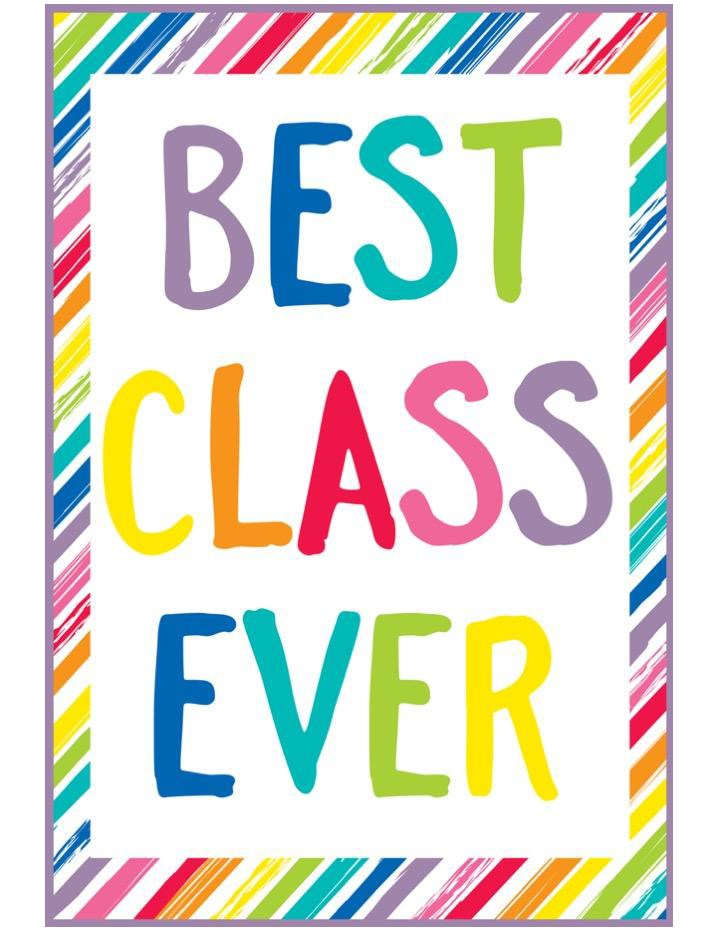 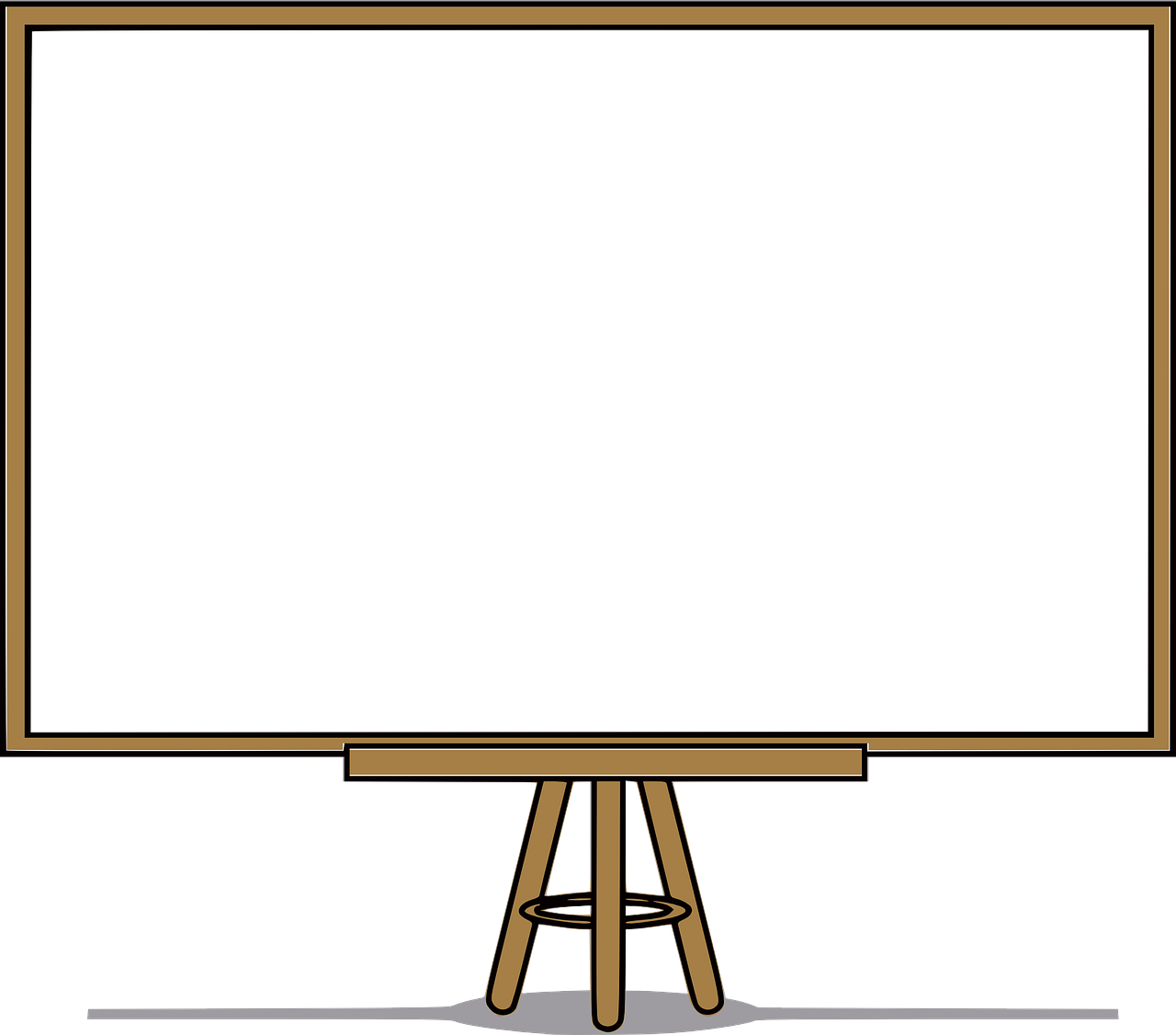 Science and social studies will be integrated through our language arts program. We will implemeniting a new science curriculum. We woll also be doing many STEM project based learning  activities throughout the year.
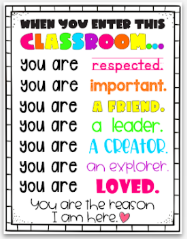 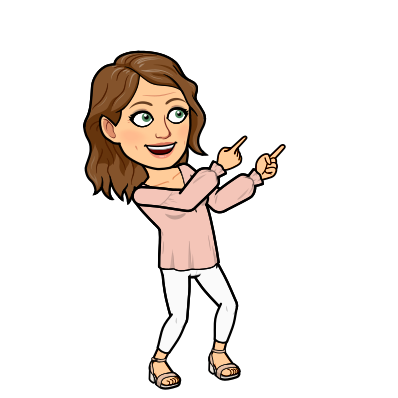 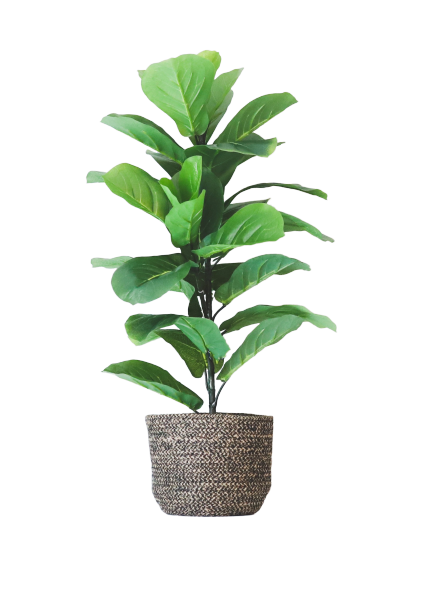 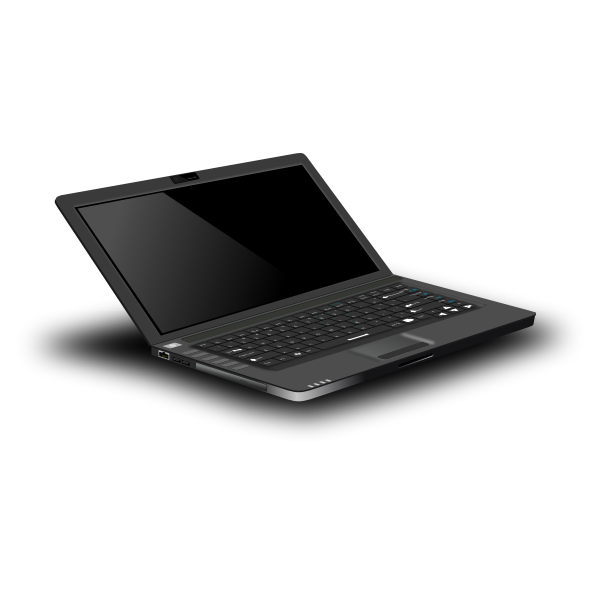 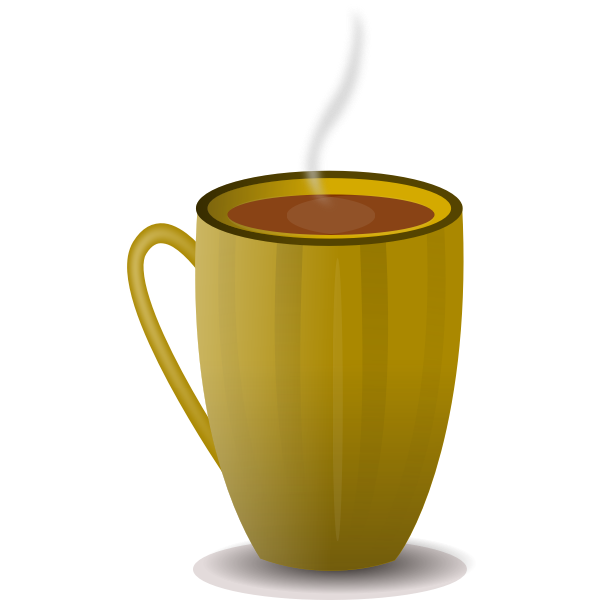 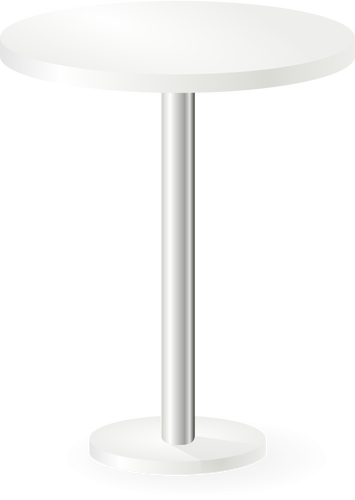 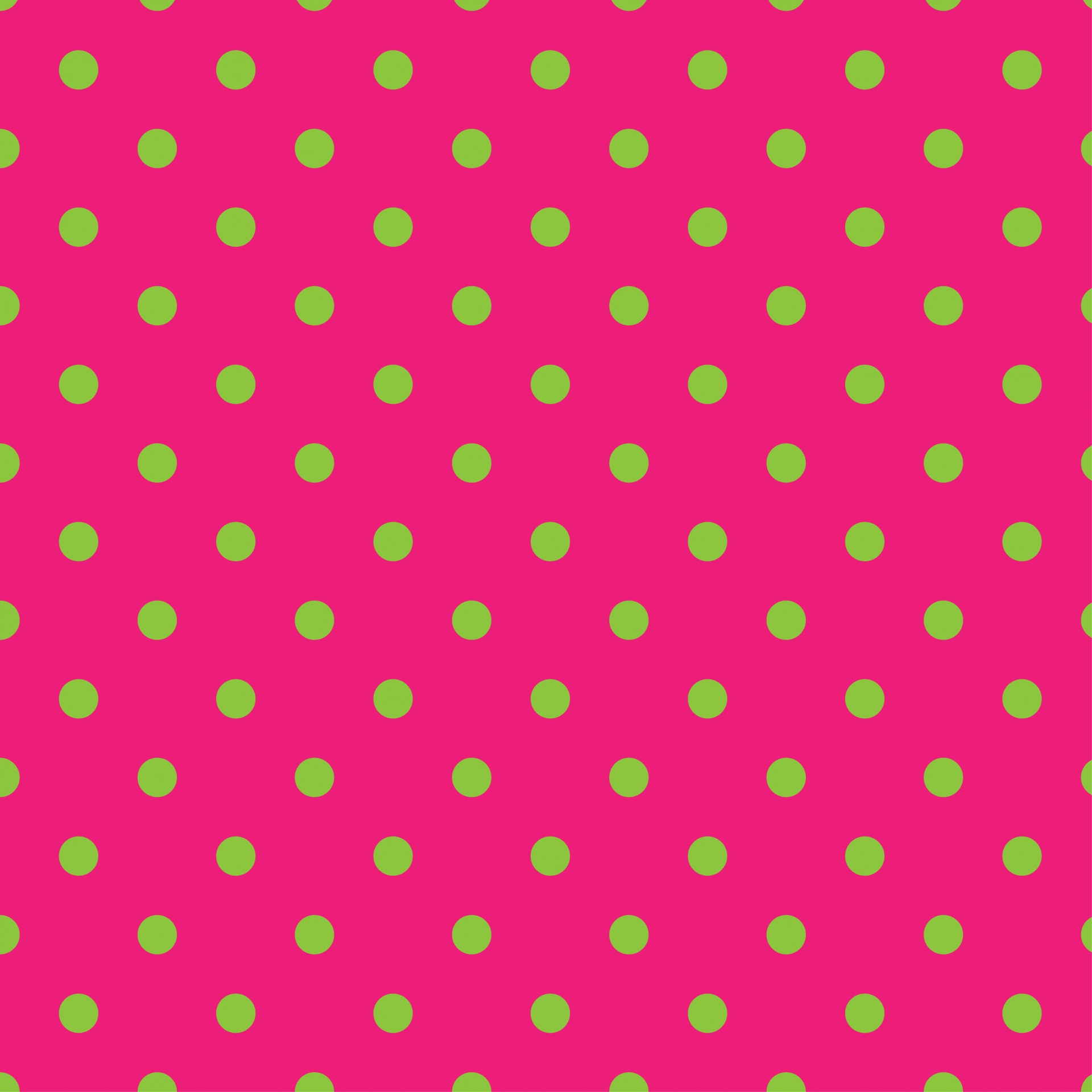 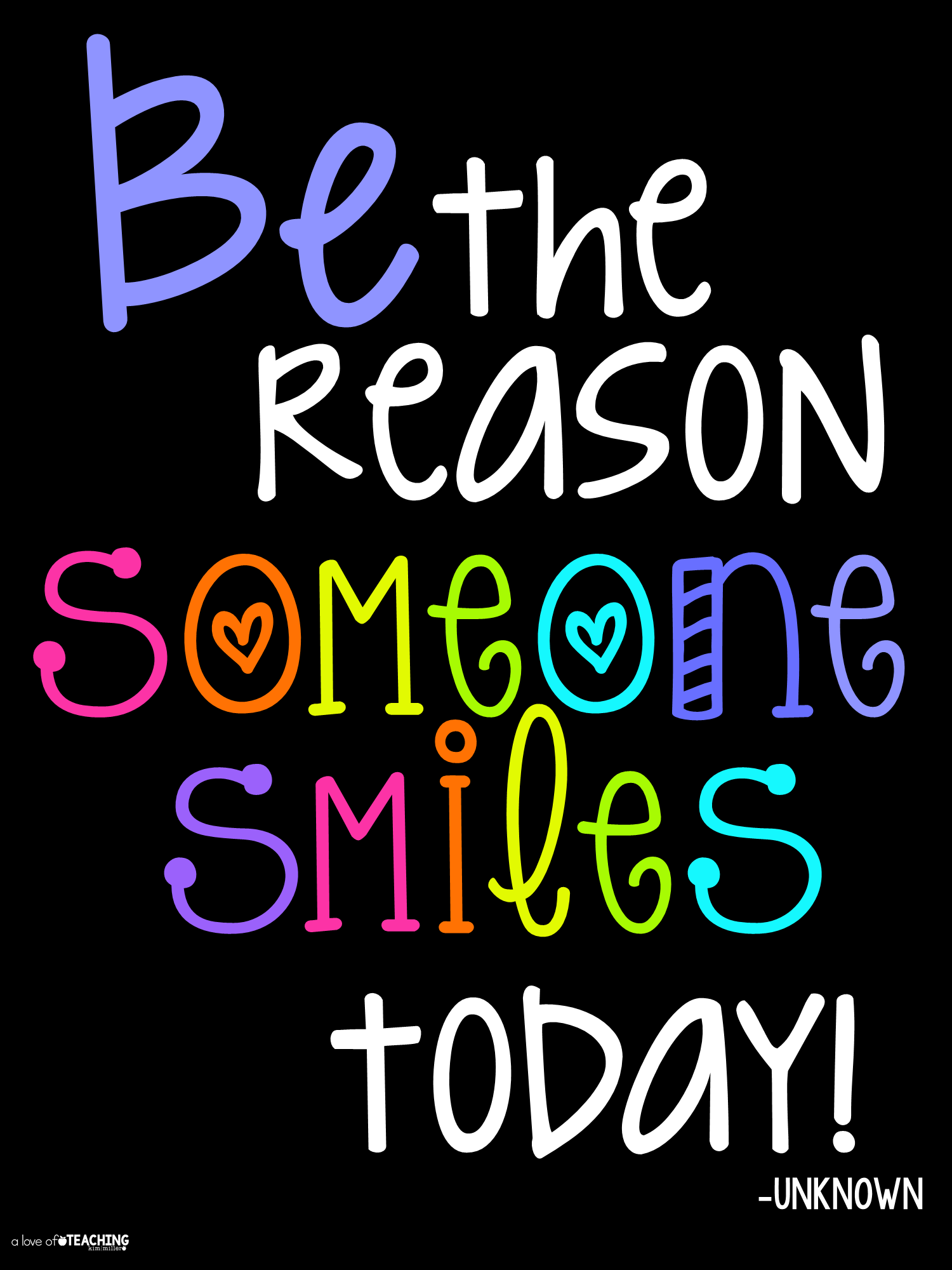 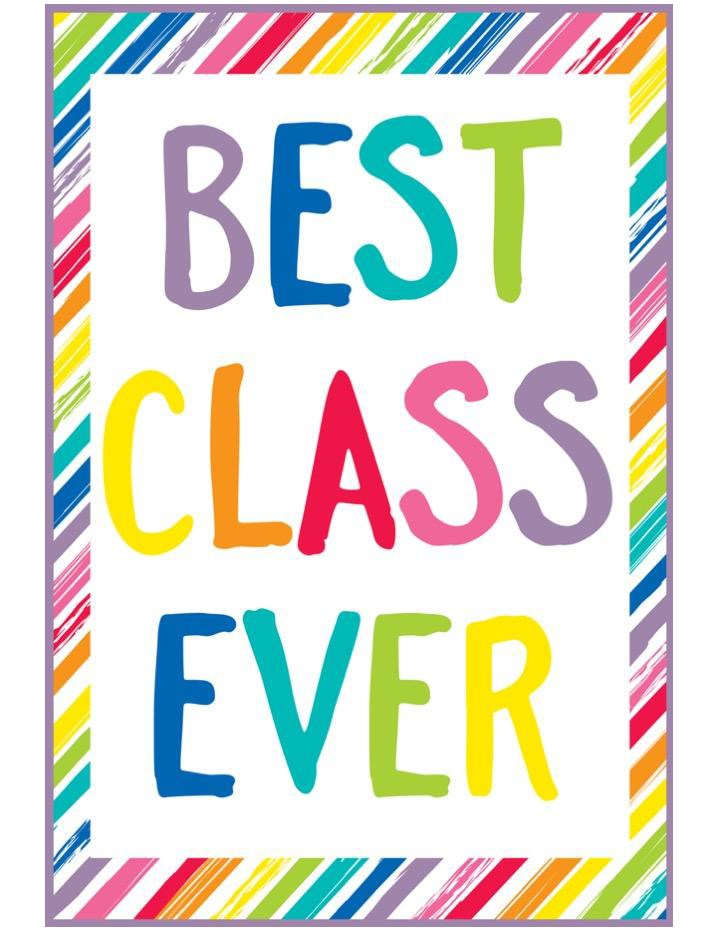 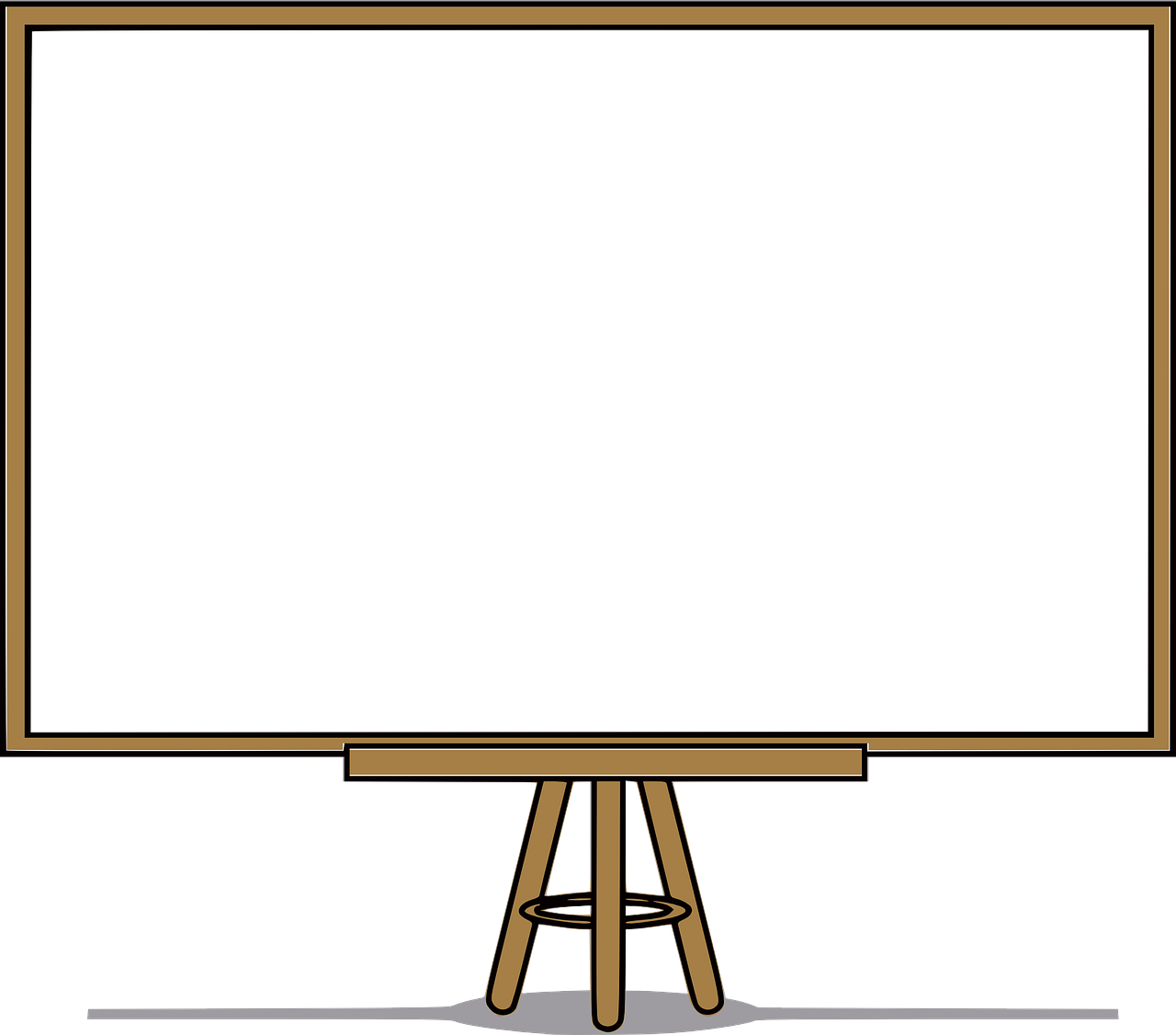 Classroom Procedures
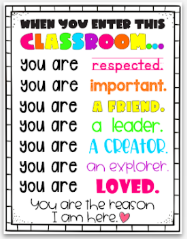 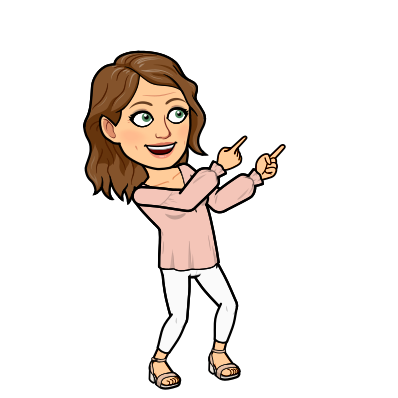 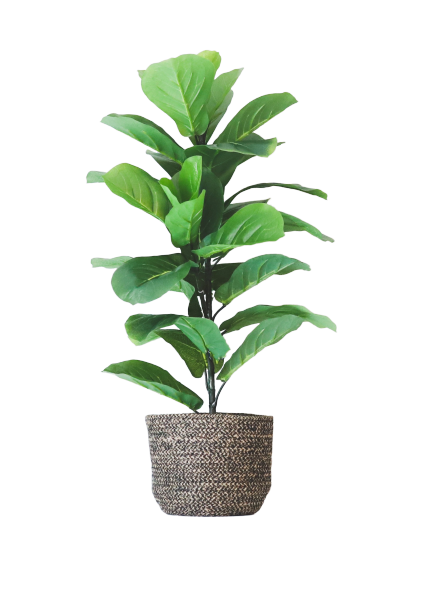 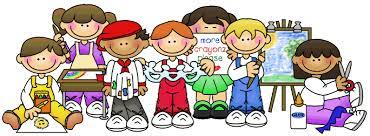 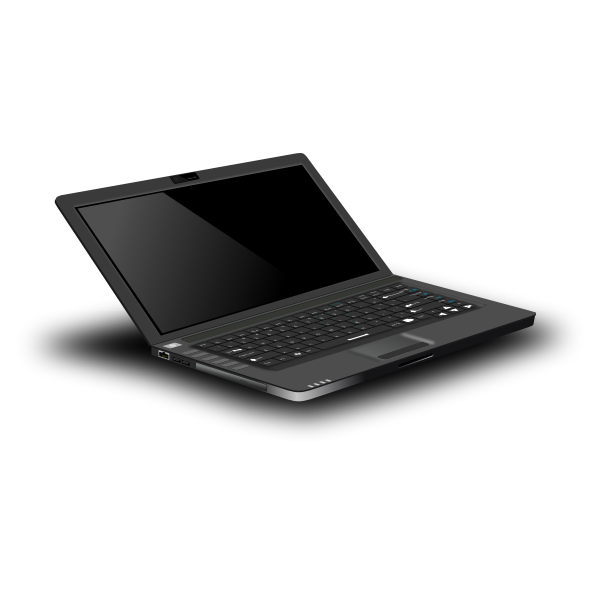 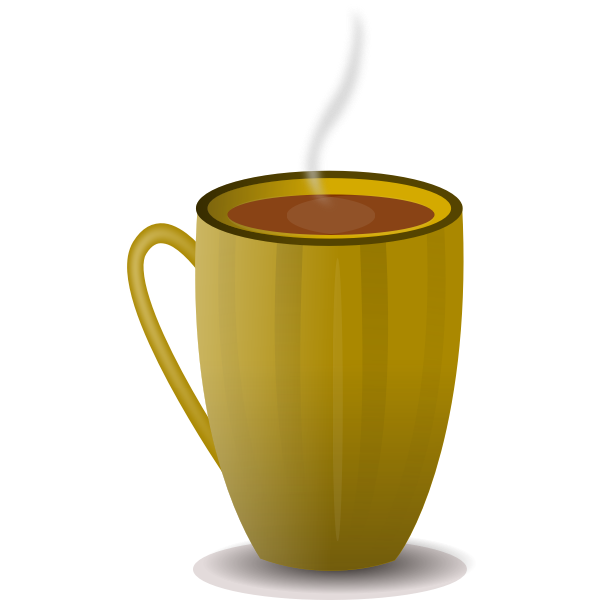 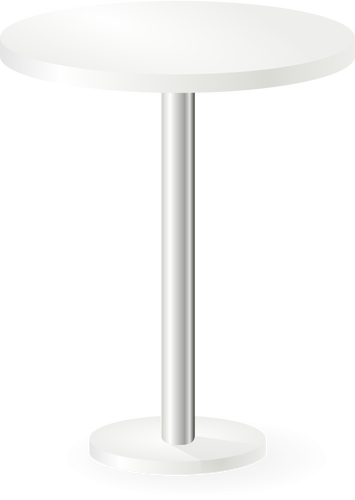 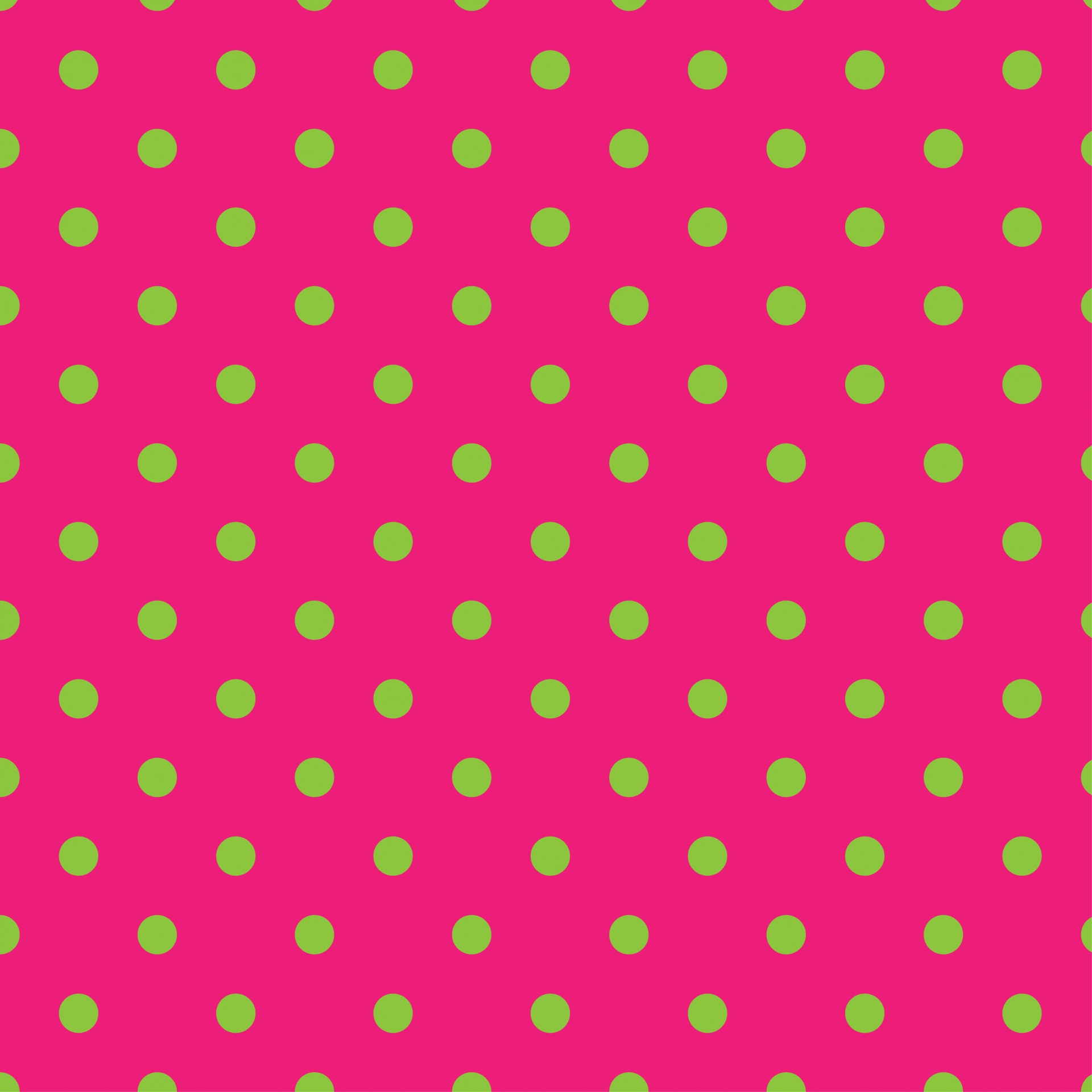 Sharing
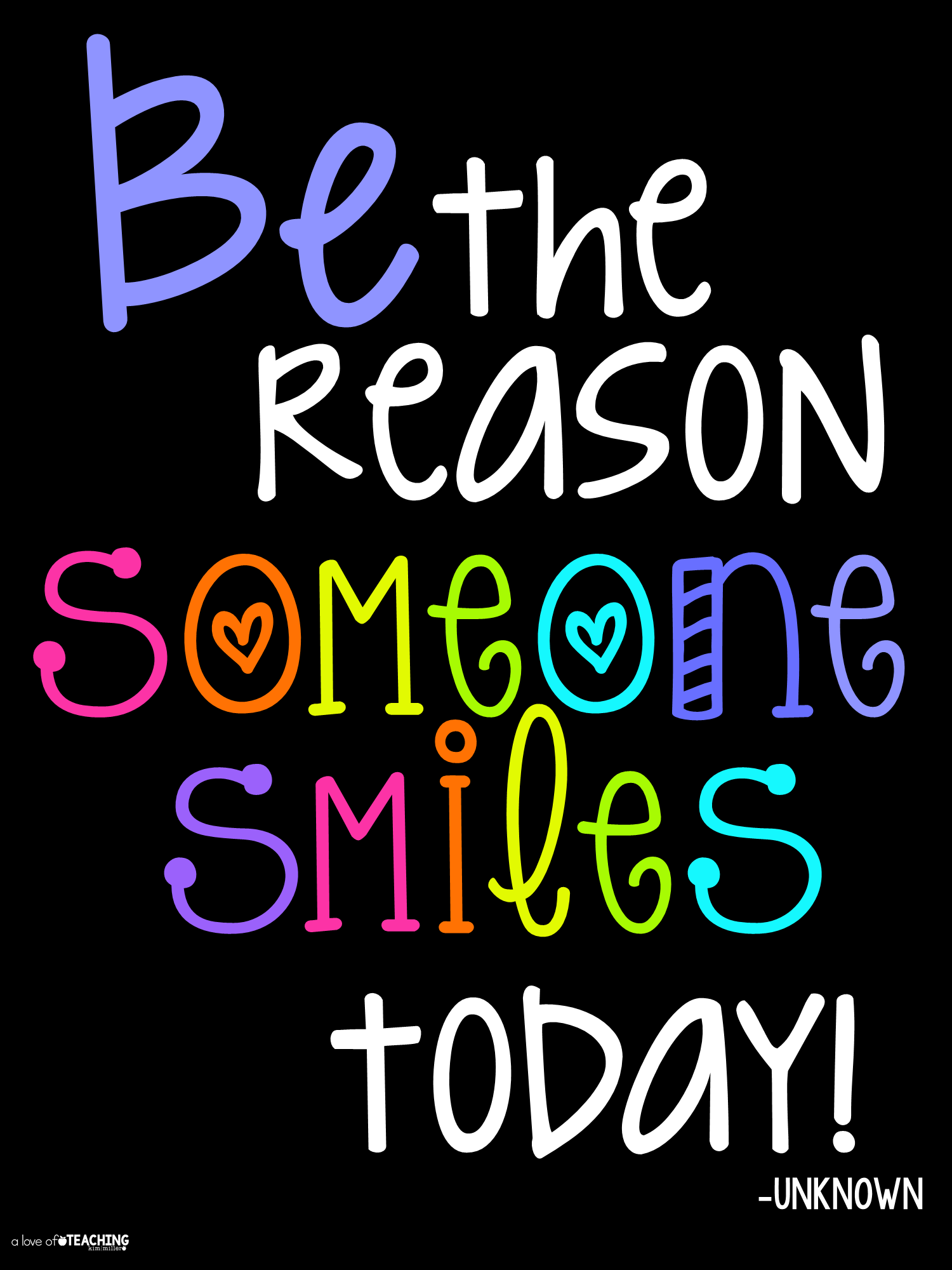 .
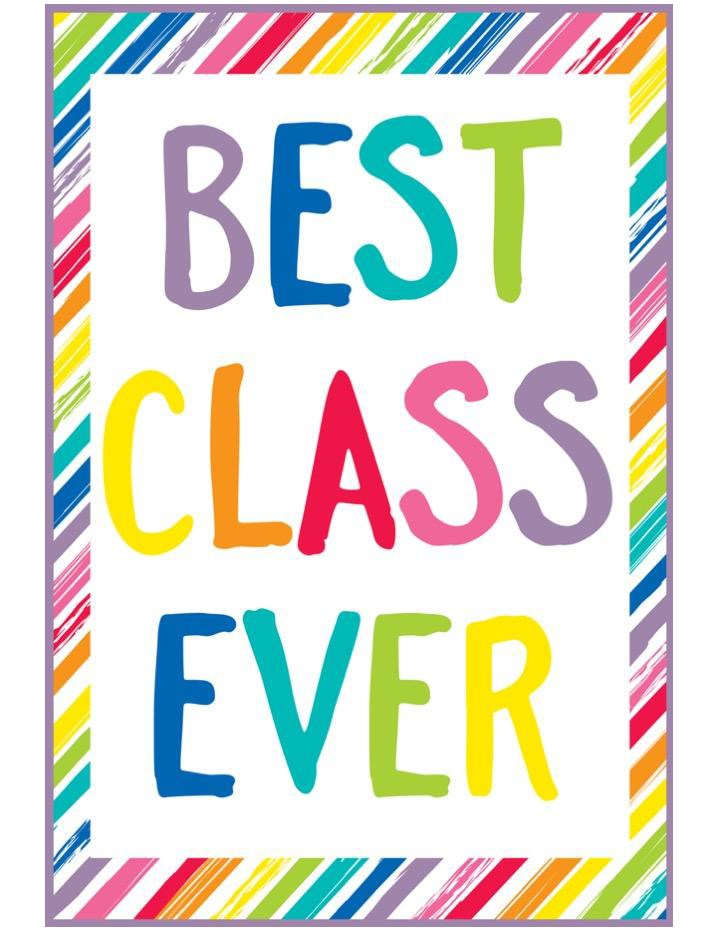 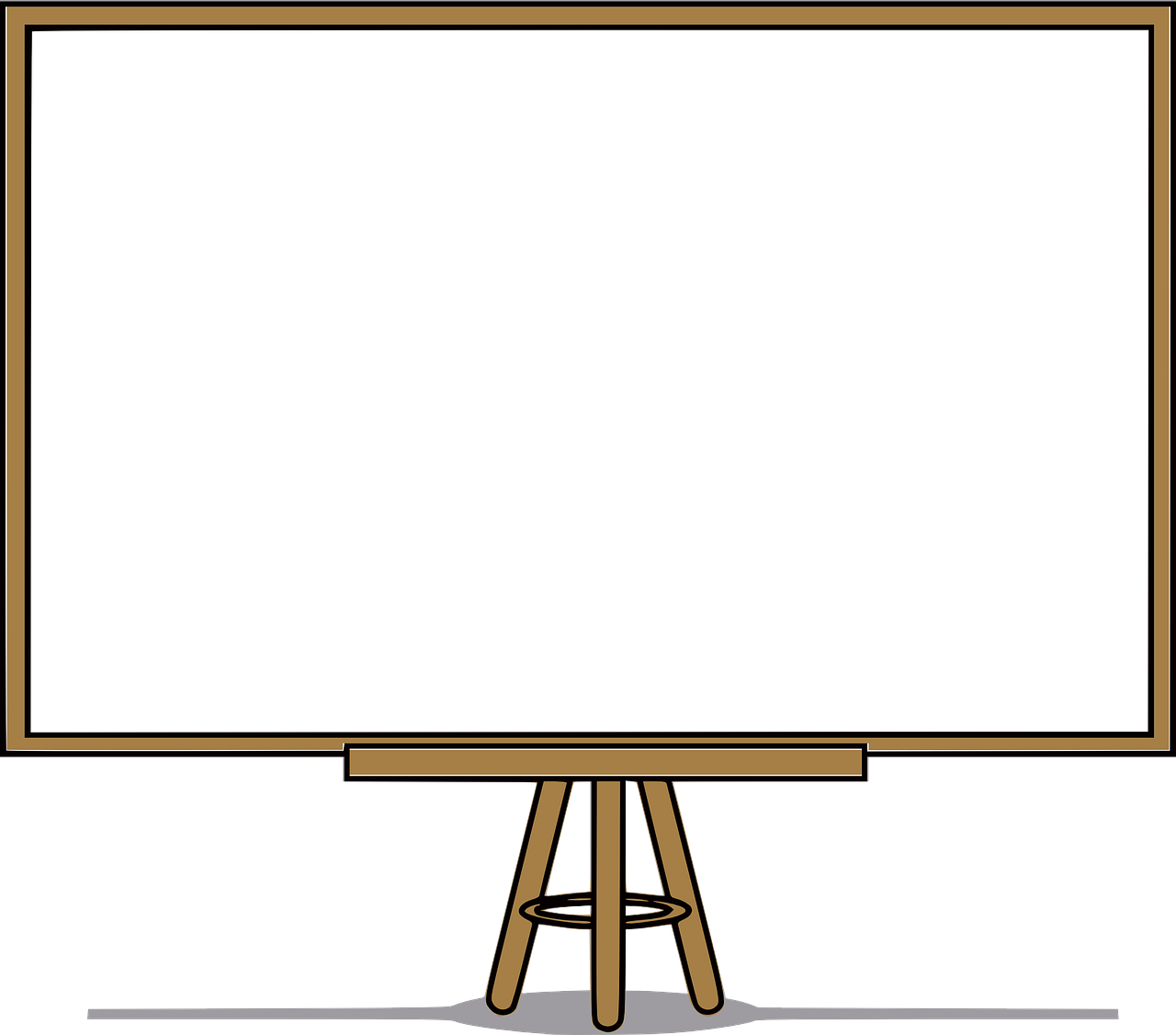 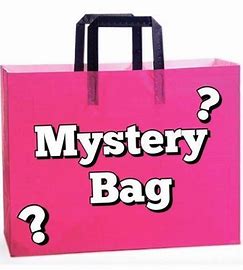 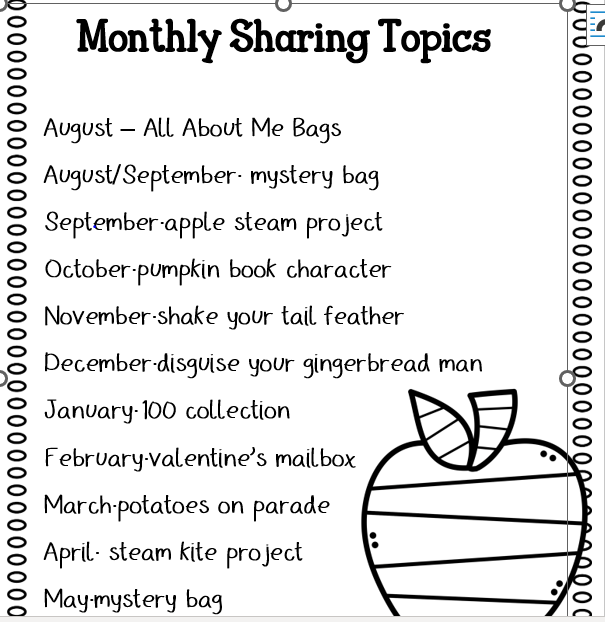 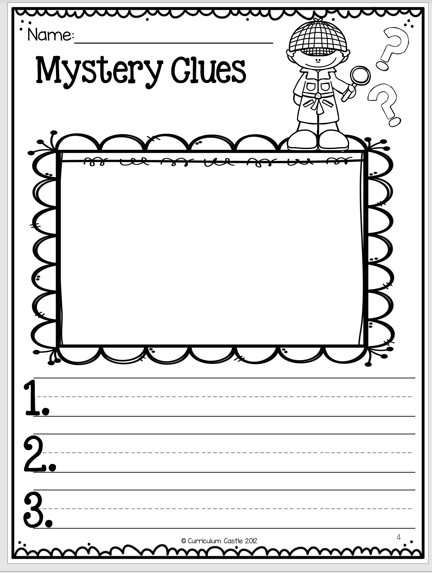 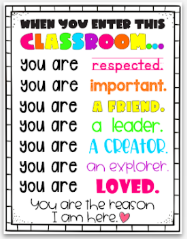 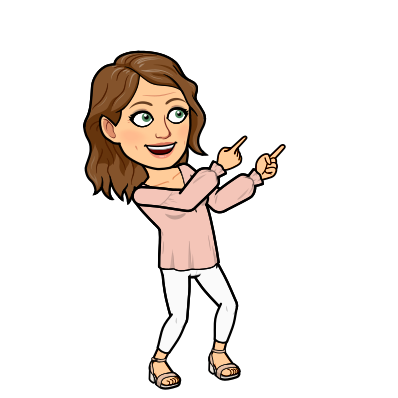 Sharing will change will throughut the school year. Please refer to the Monday newsletter for weekly updates. Each child will share twice a month. One will be their family project and the other will change monthly.
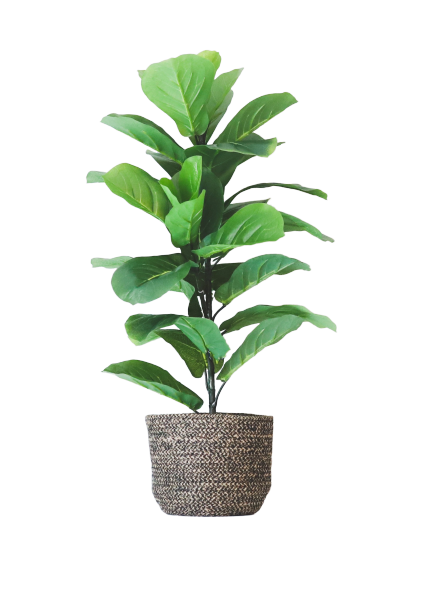 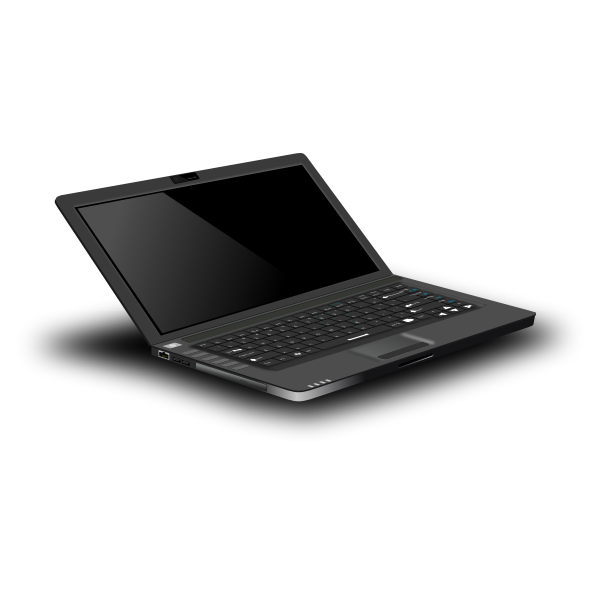 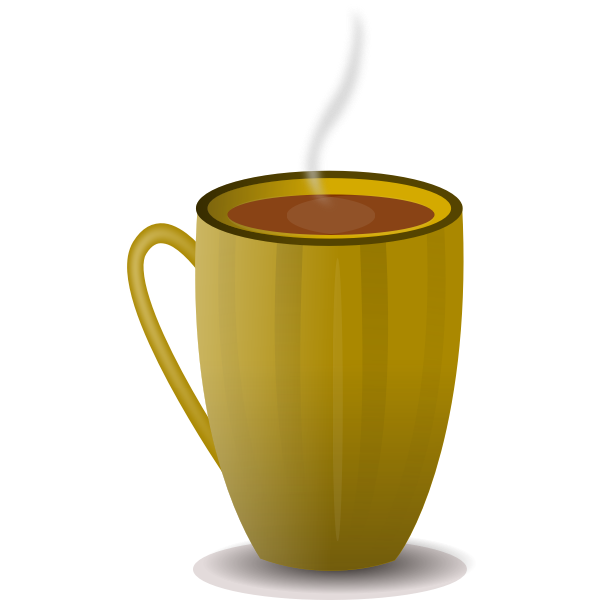 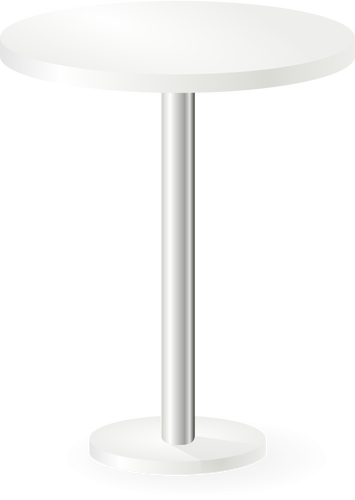 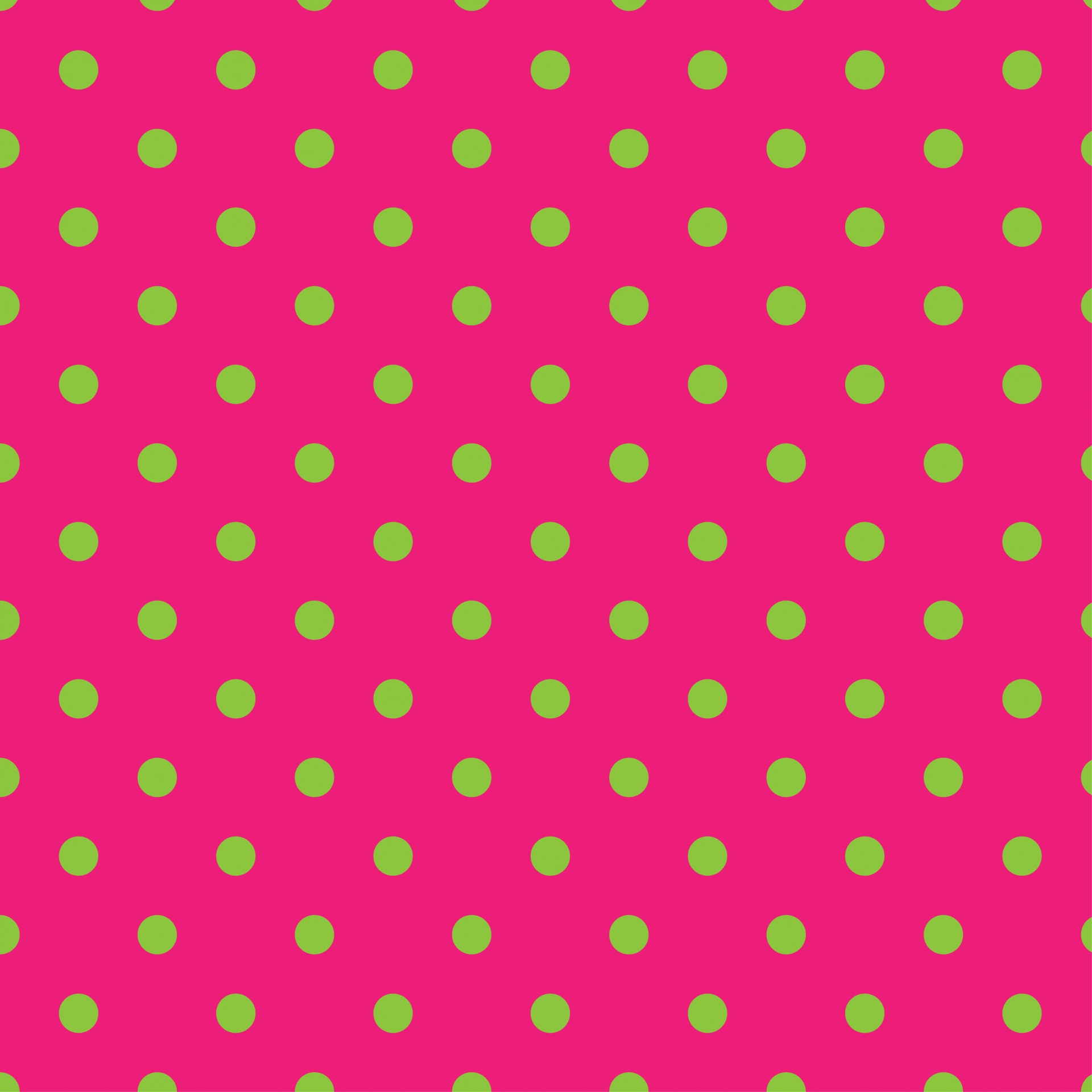 Family Projects
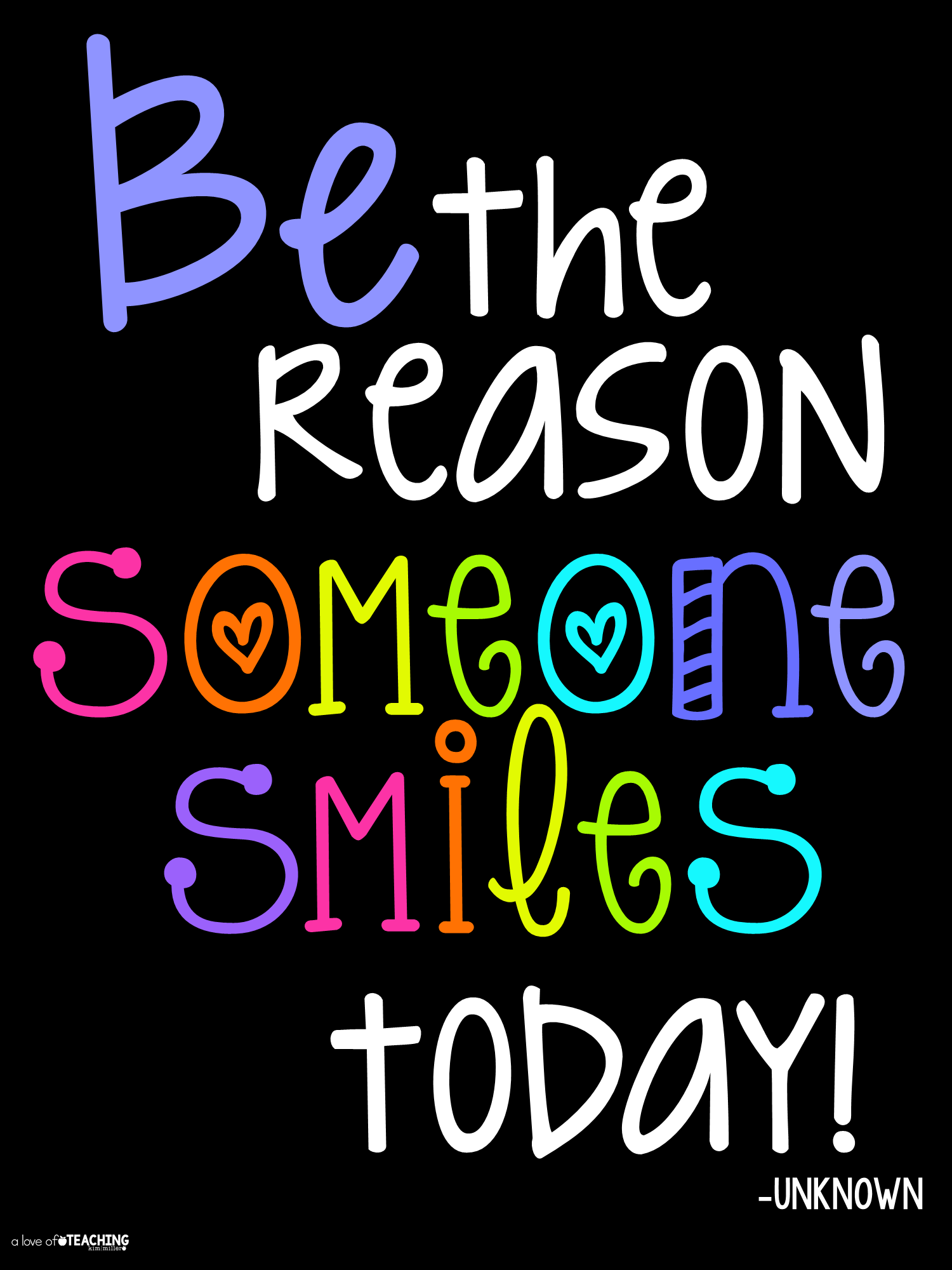 .
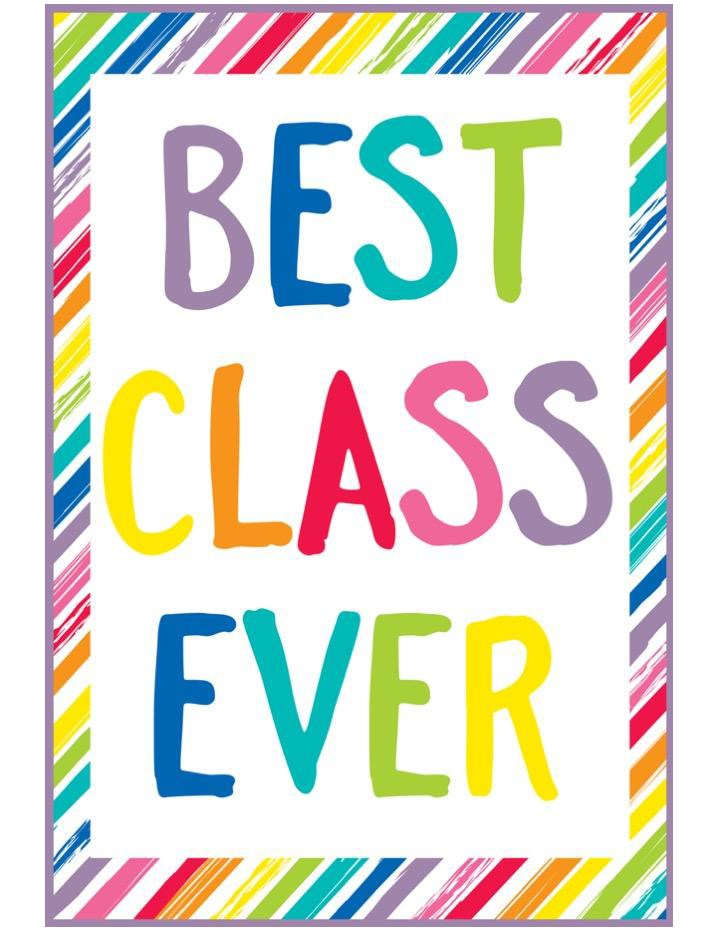 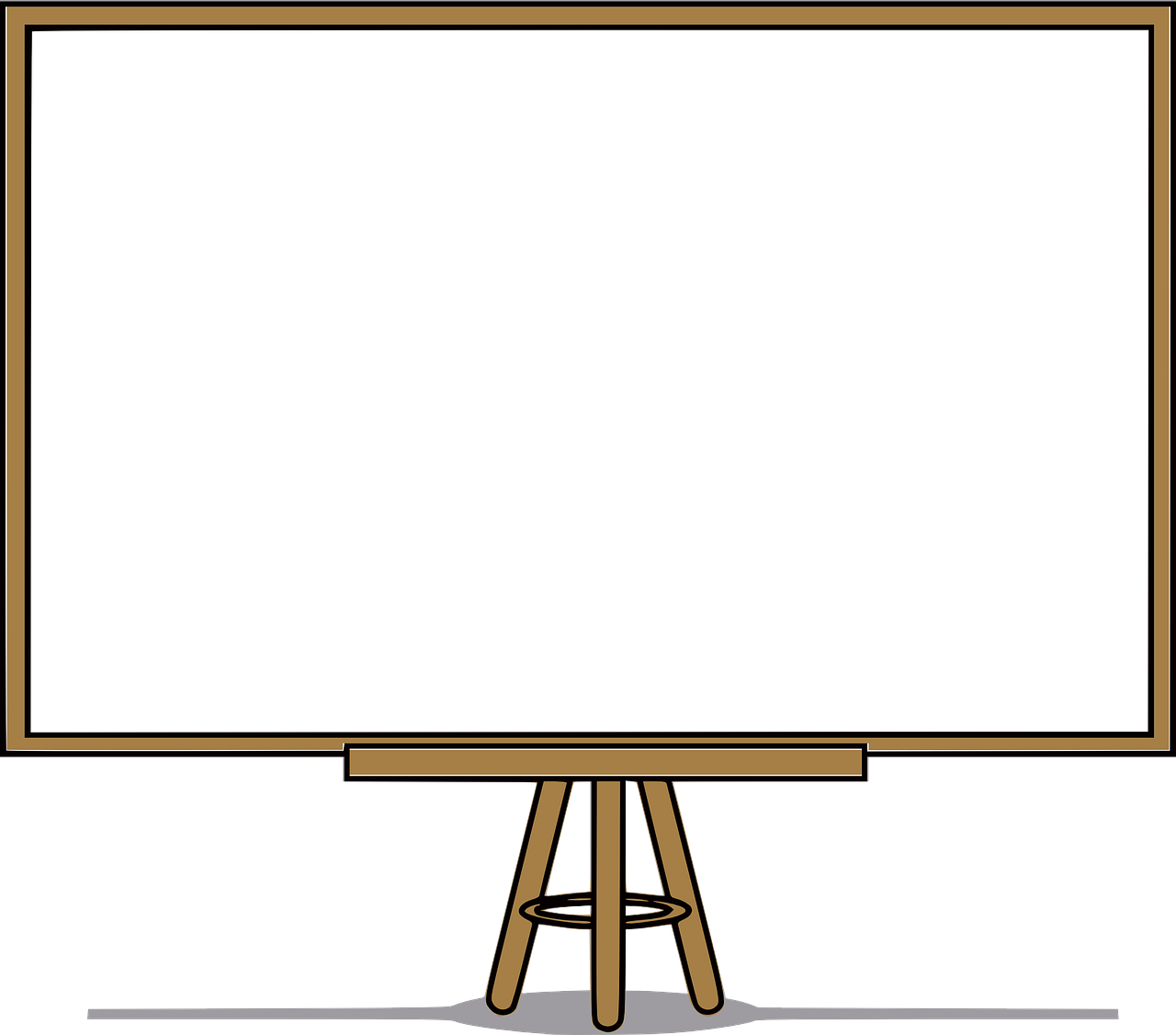 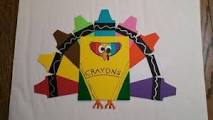 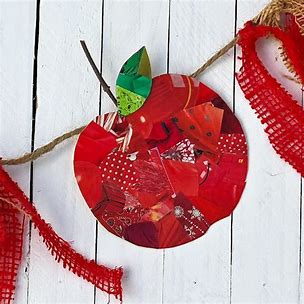 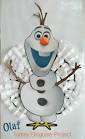 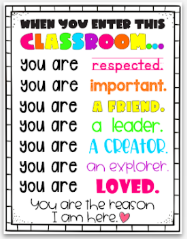 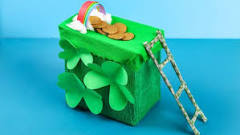 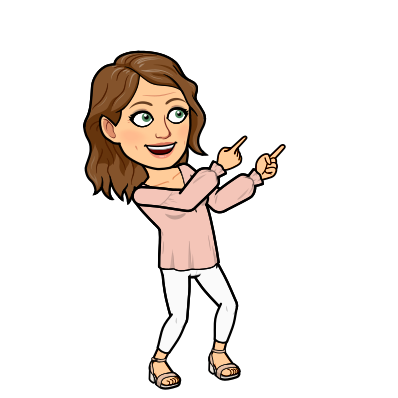 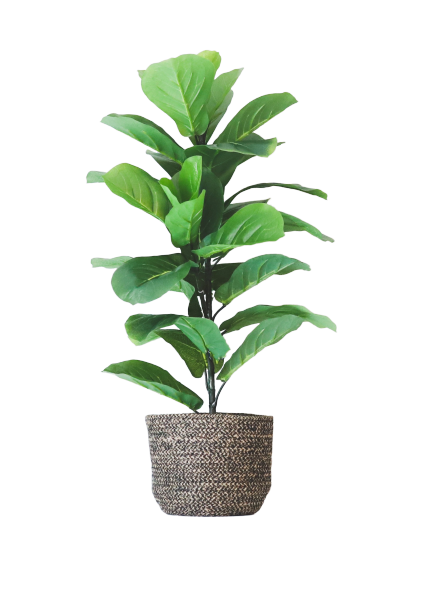 There will be a family project sent home at the beginning of each month. Along with your family members, please help your child complete the project.
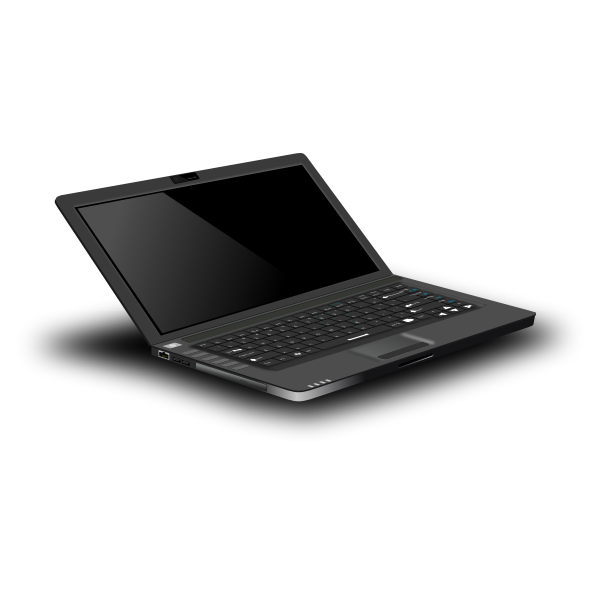 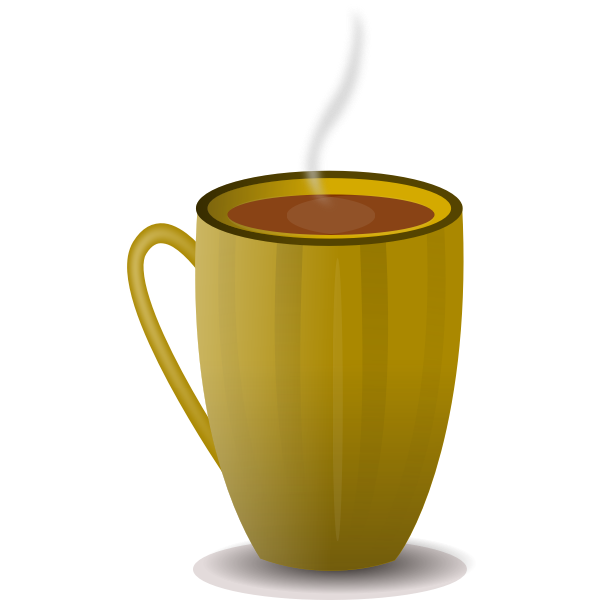 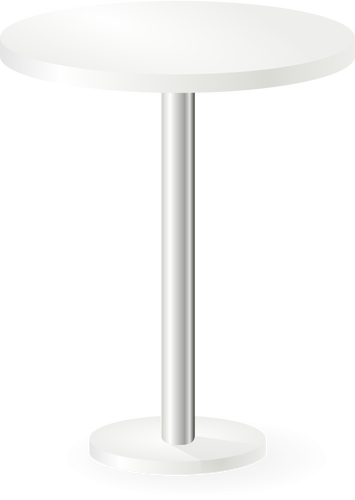 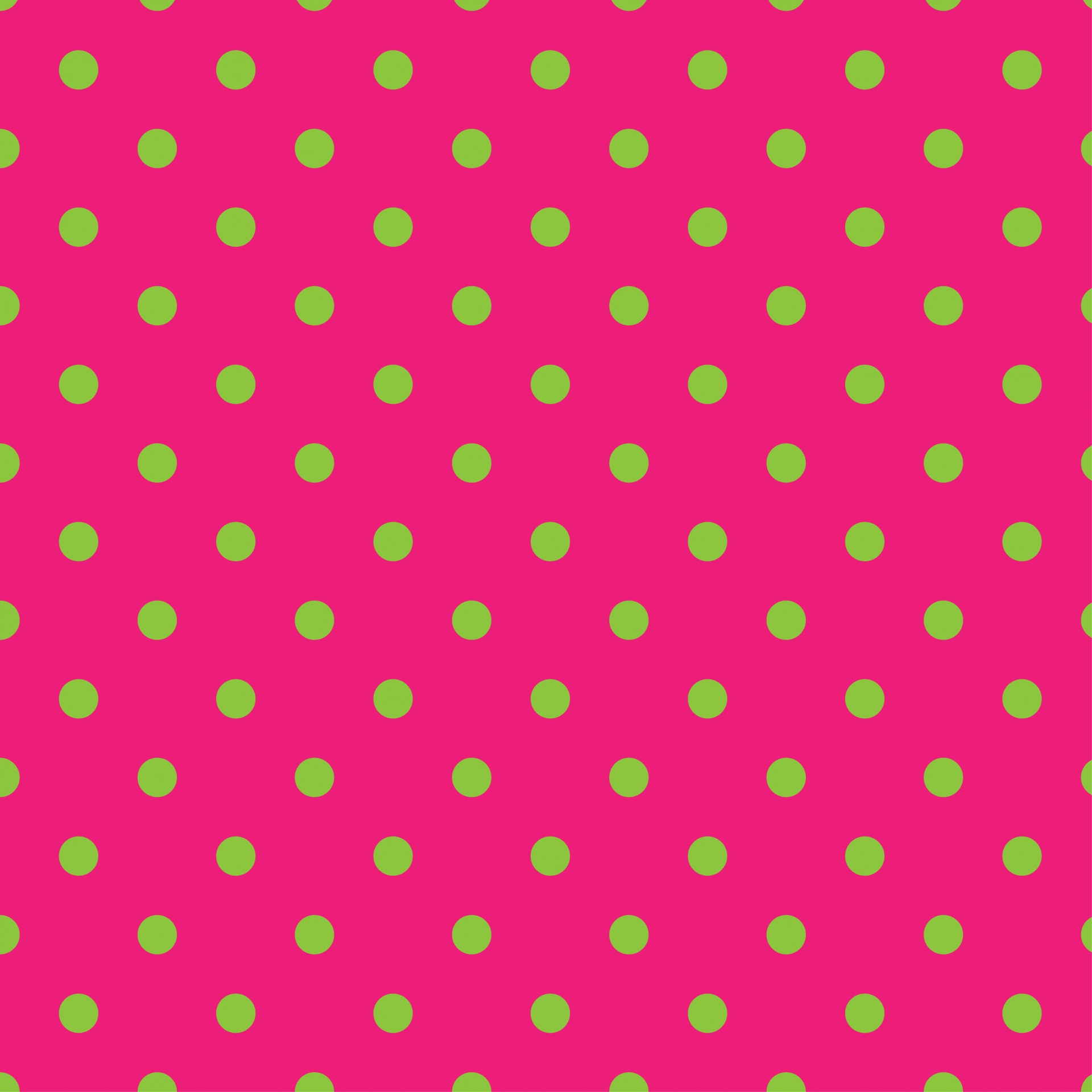 Book Orders
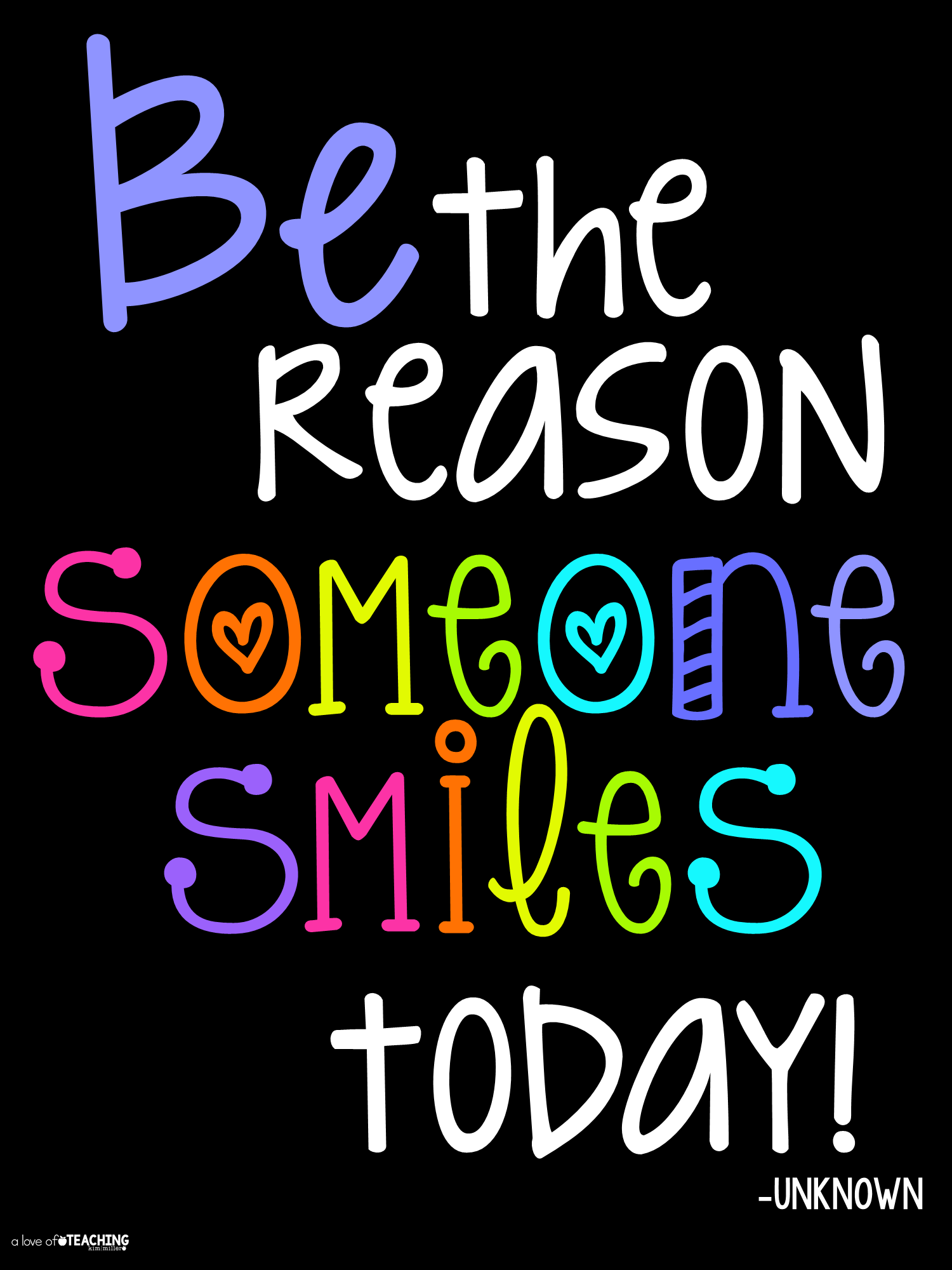 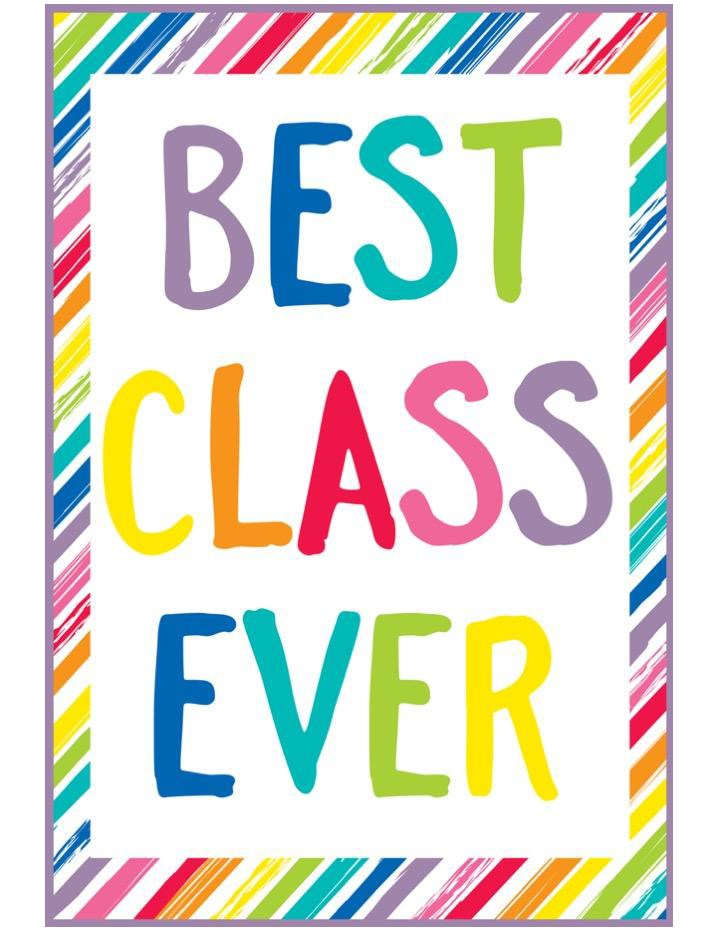 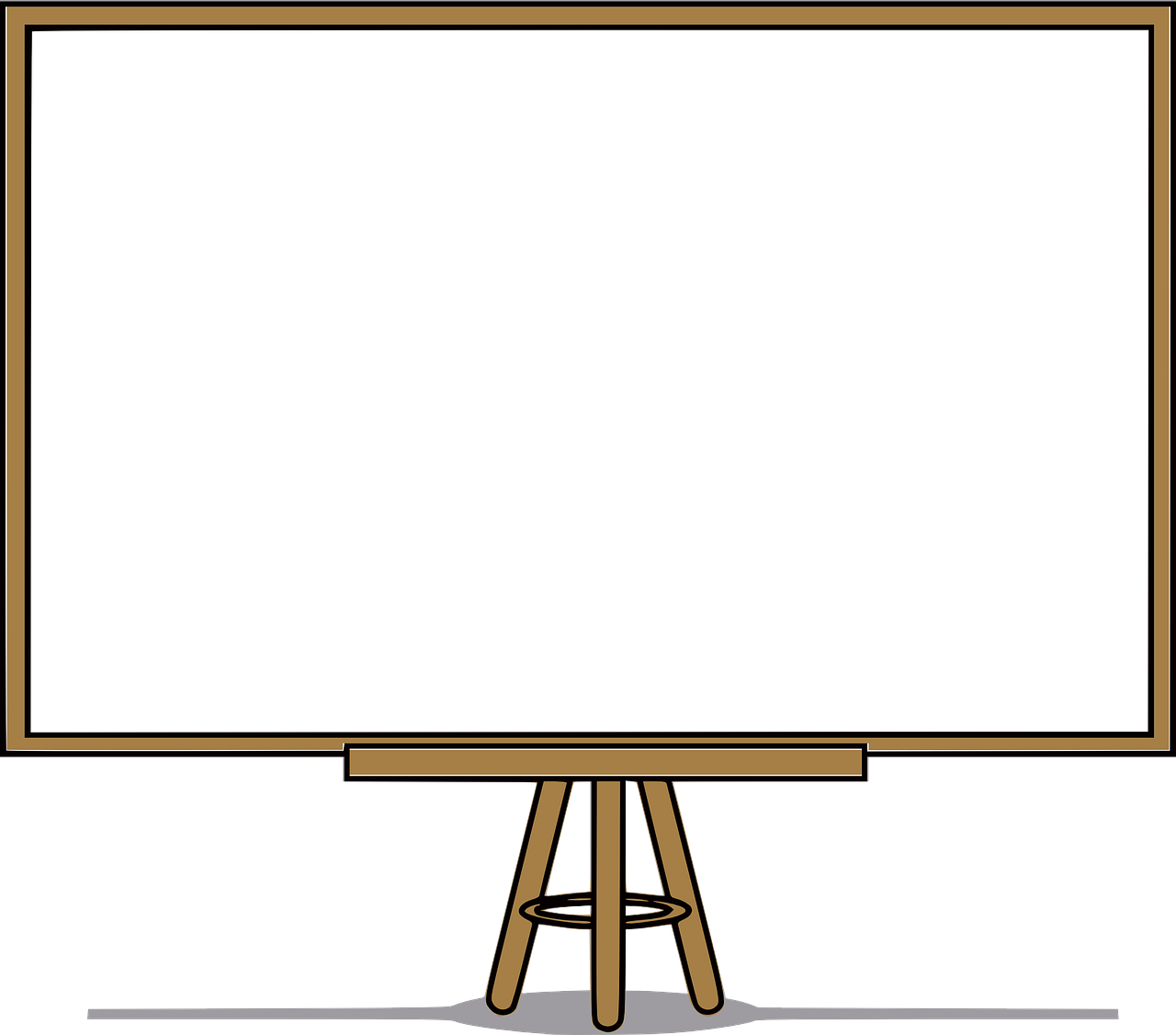 An order form from Scholastic will be sent home bi-monthly.  Forms will be in the Homework folders.  Orders can be placed online using our class code or brought into the teacher. Please make checks payable to Scholastic Books
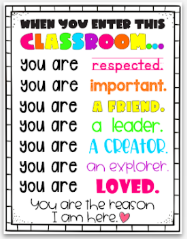 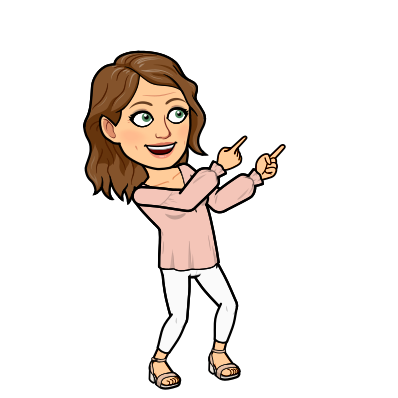 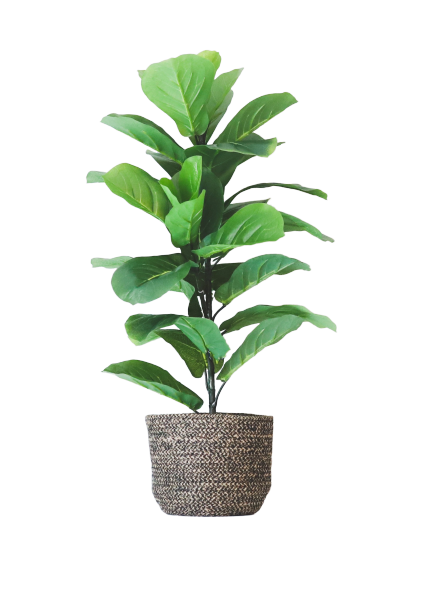 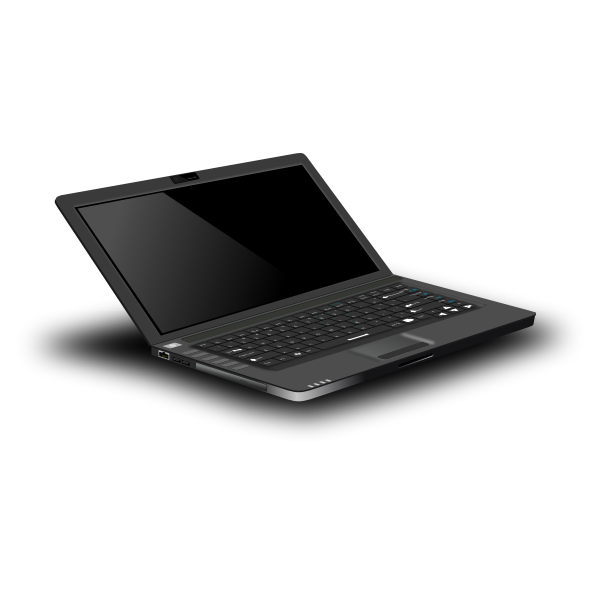 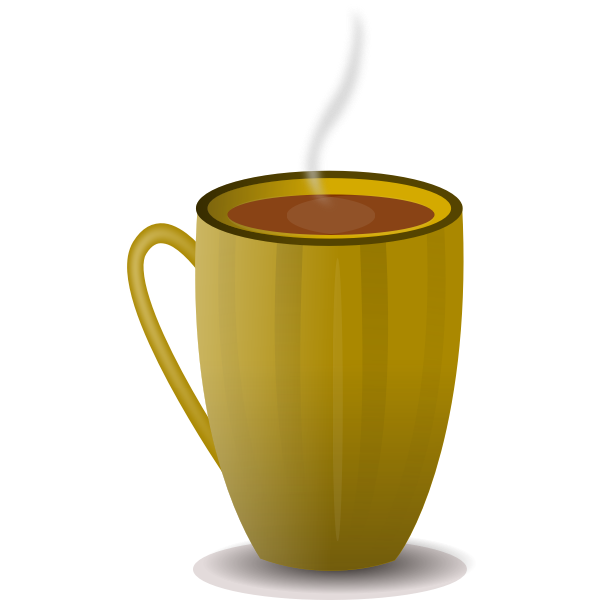 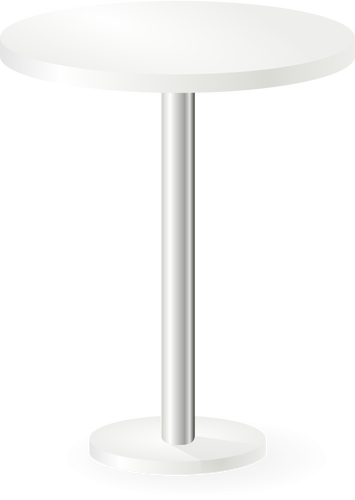 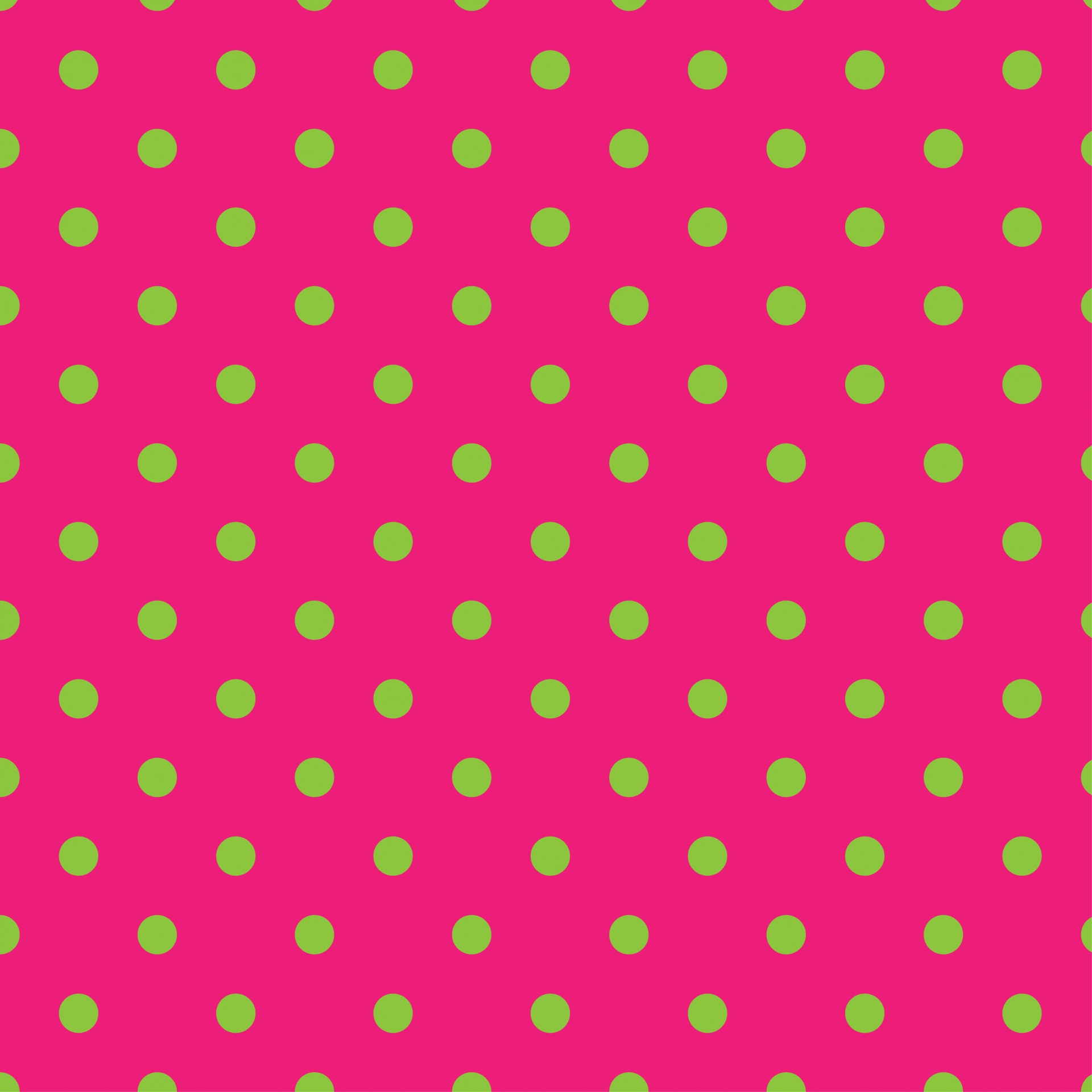 Meet Mags….
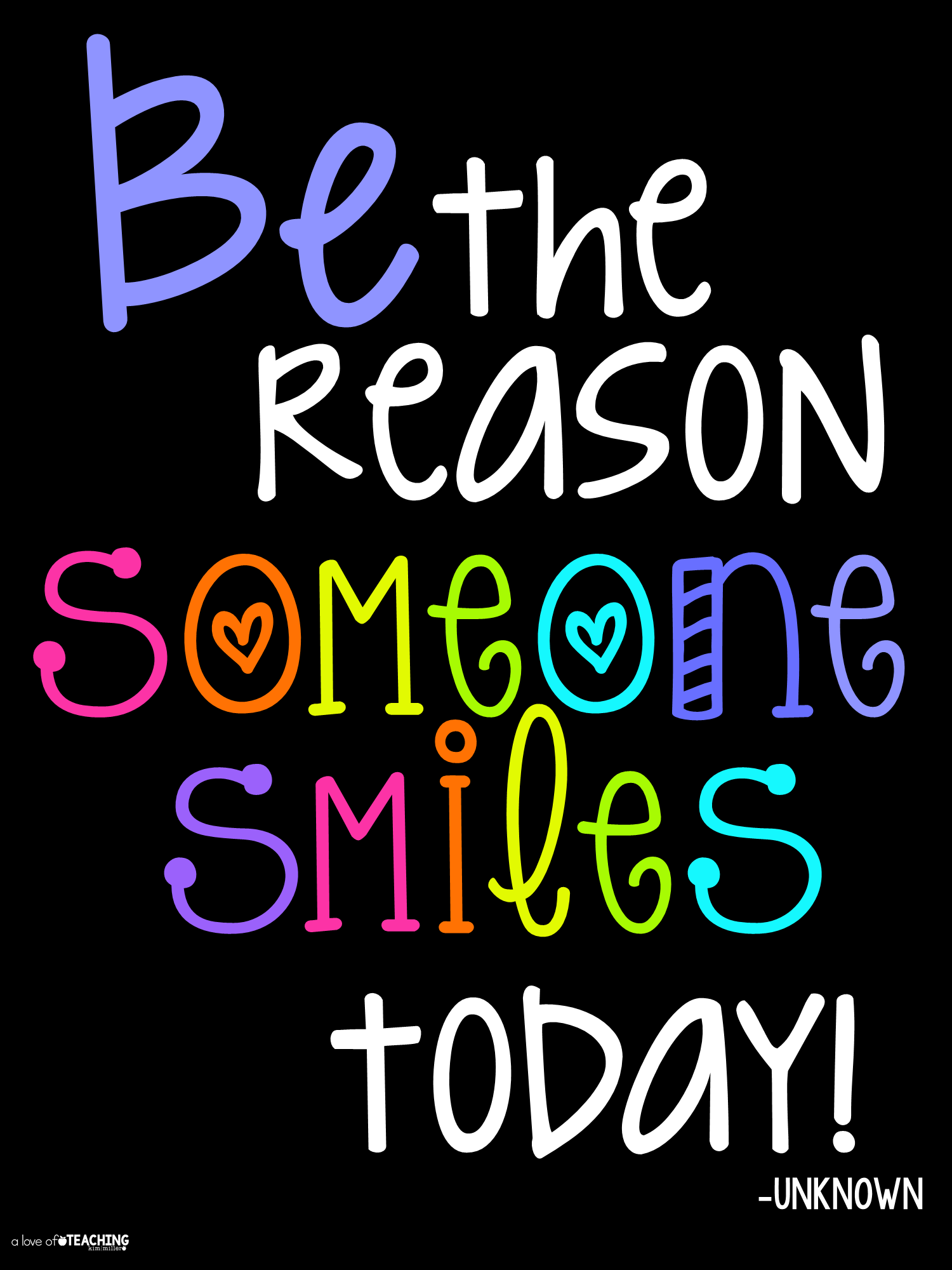 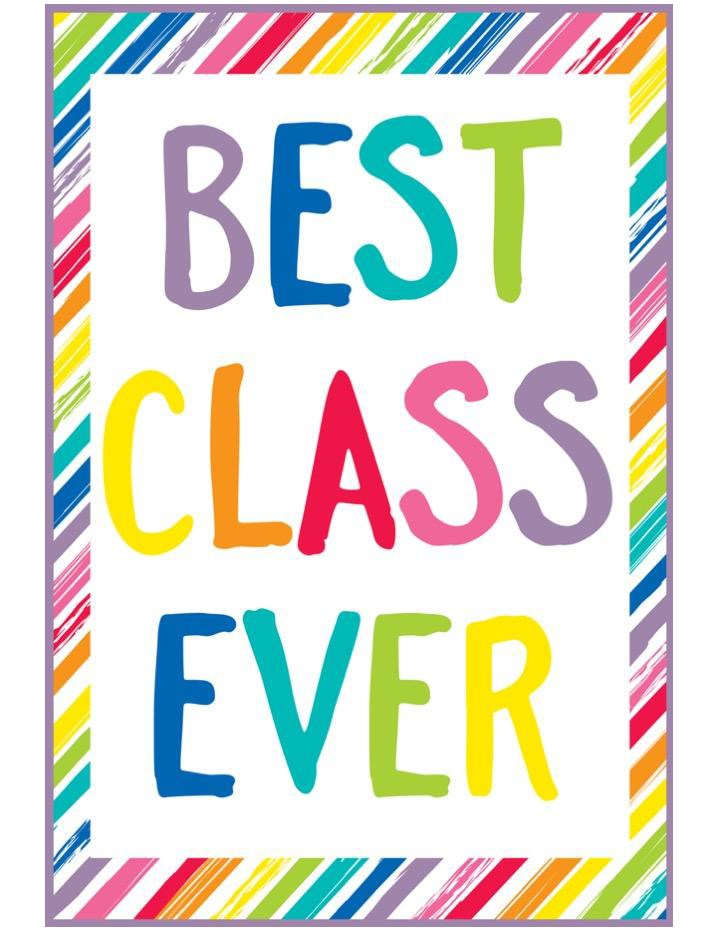 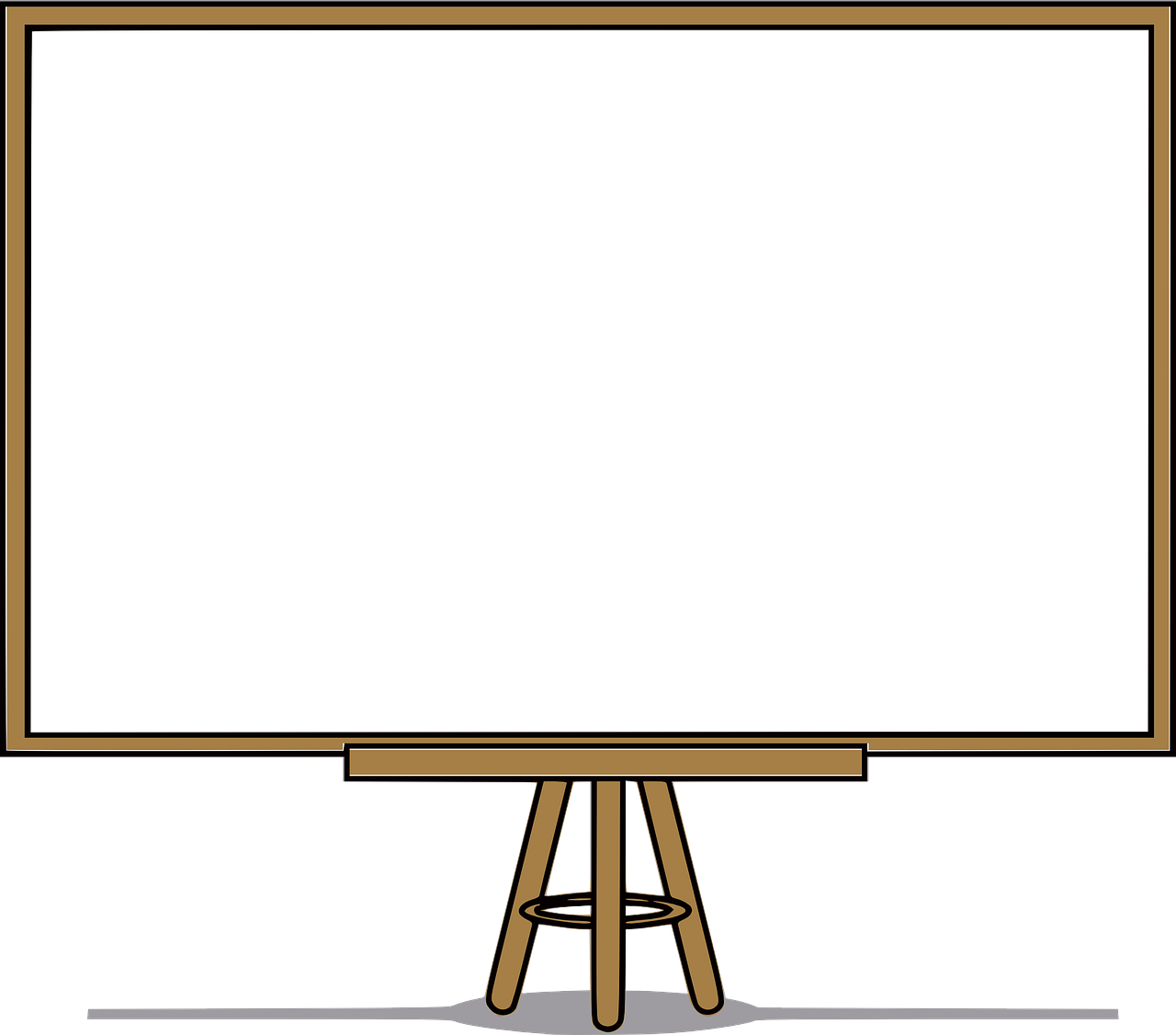 Mags is our class pet and will spend a weekend at your home sometime during the school year. Please include him in your daily lives and ask your child to write about the experience in the included journal. They will have an opportunity to share with the class on Monday morning.
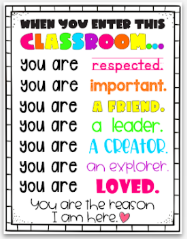 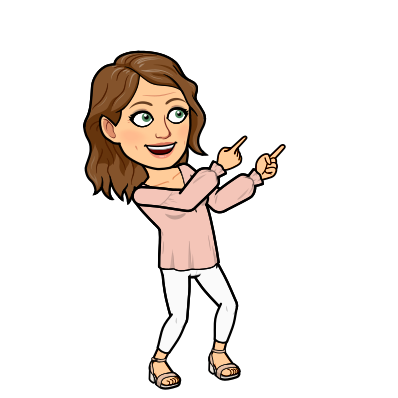 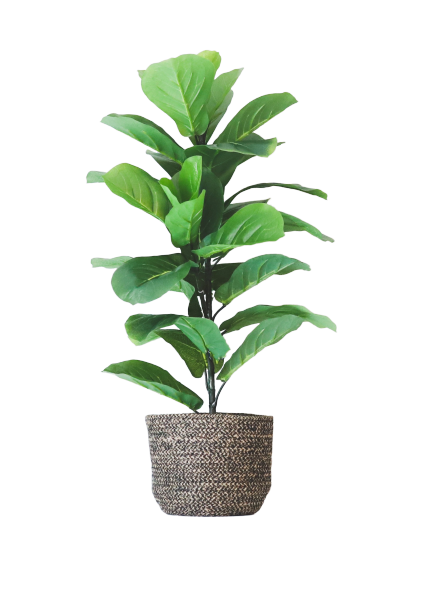 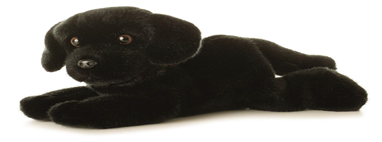 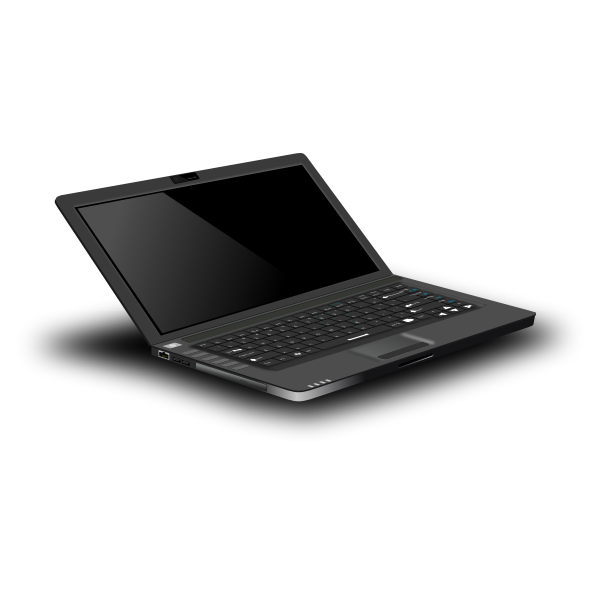 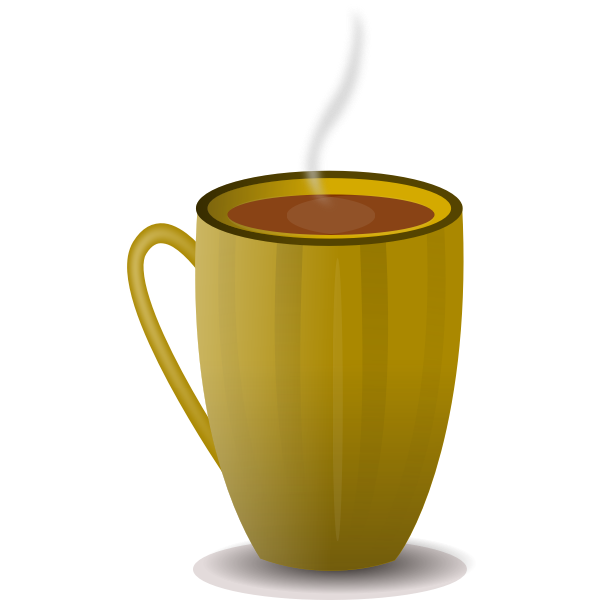 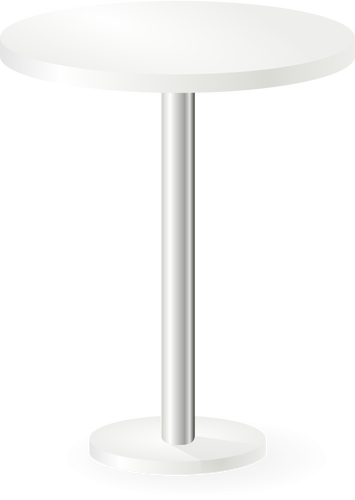 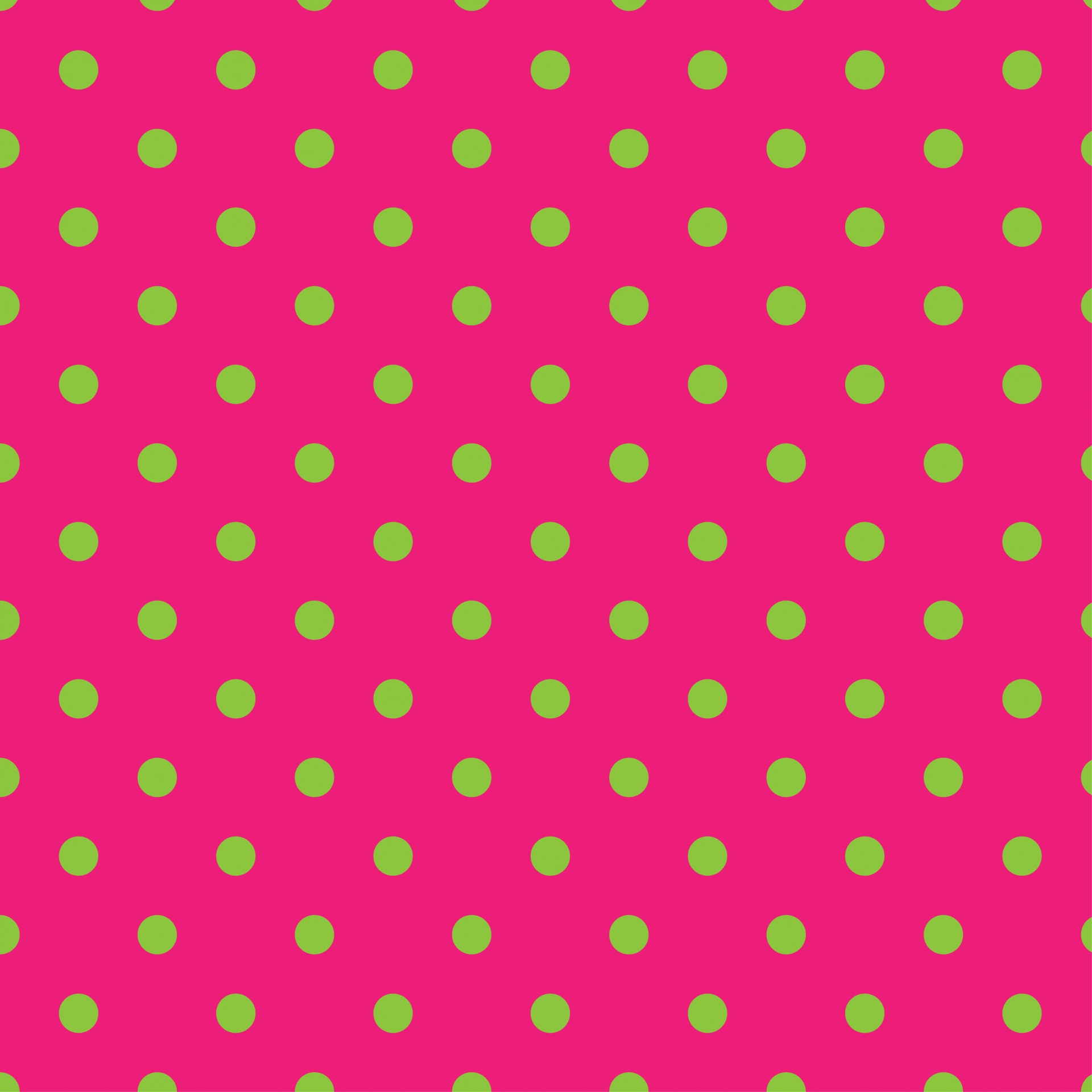 Student of the Week
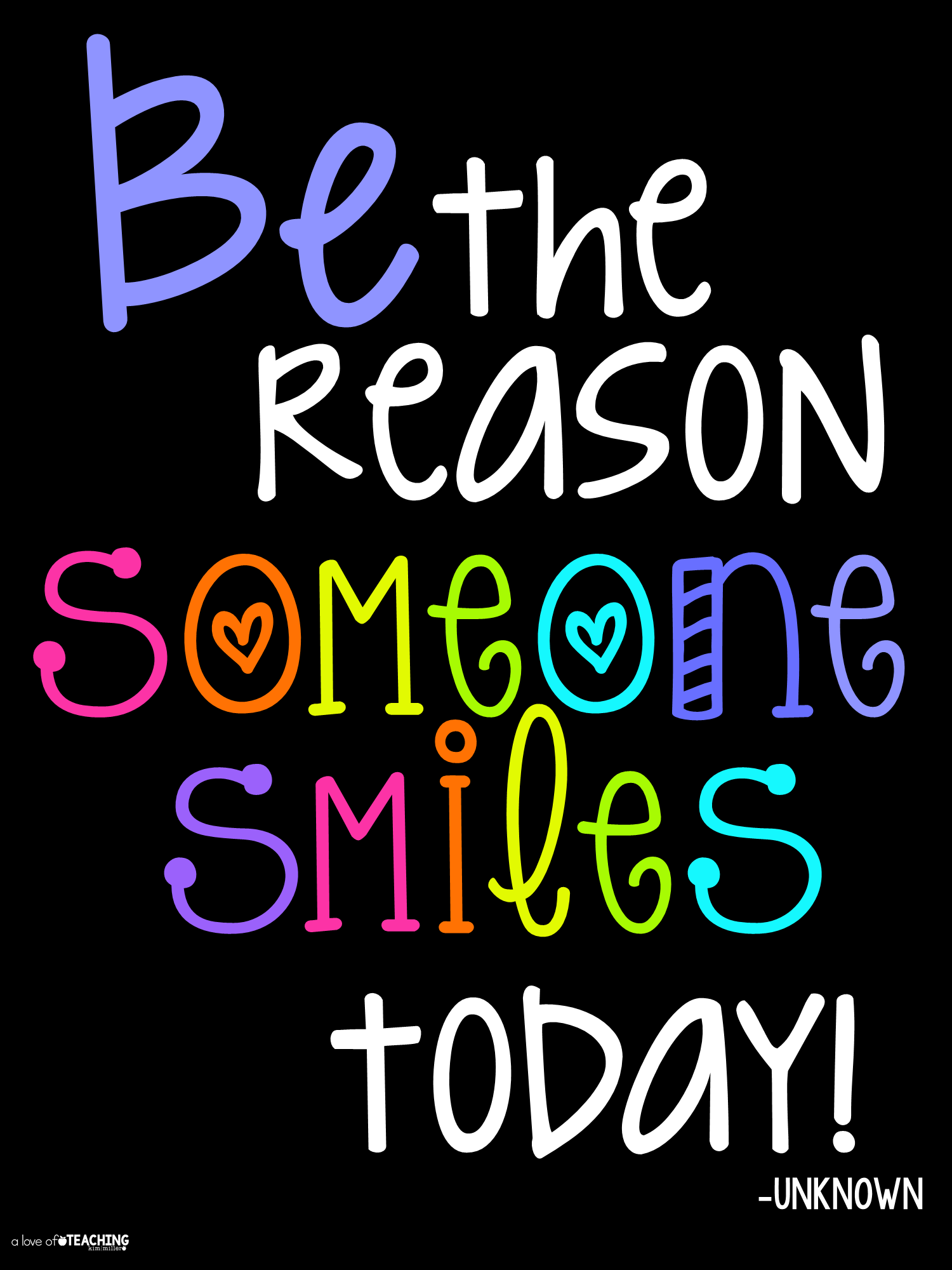 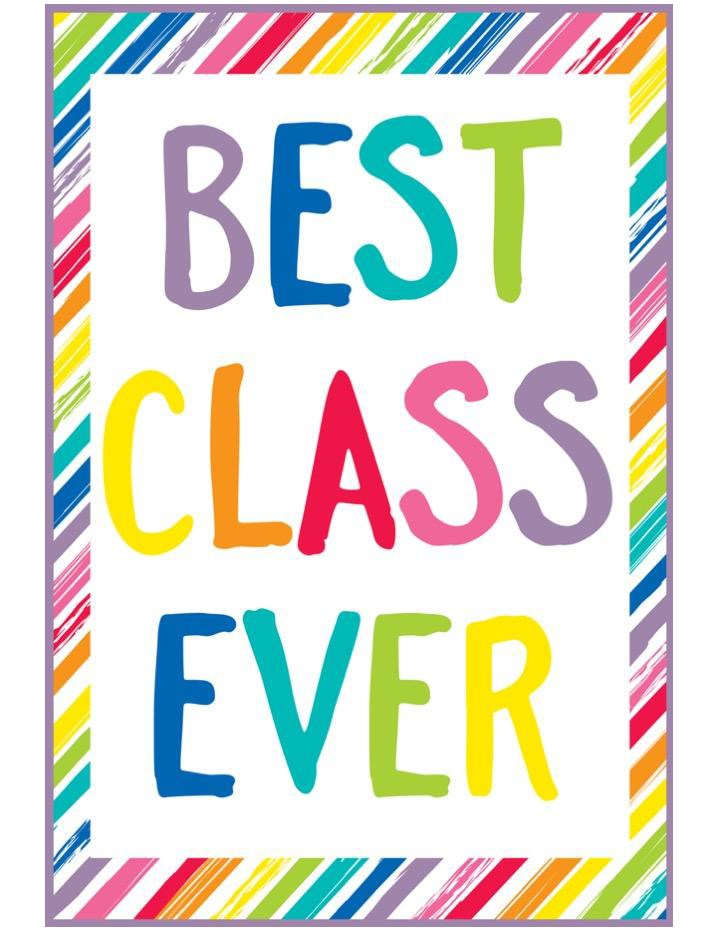 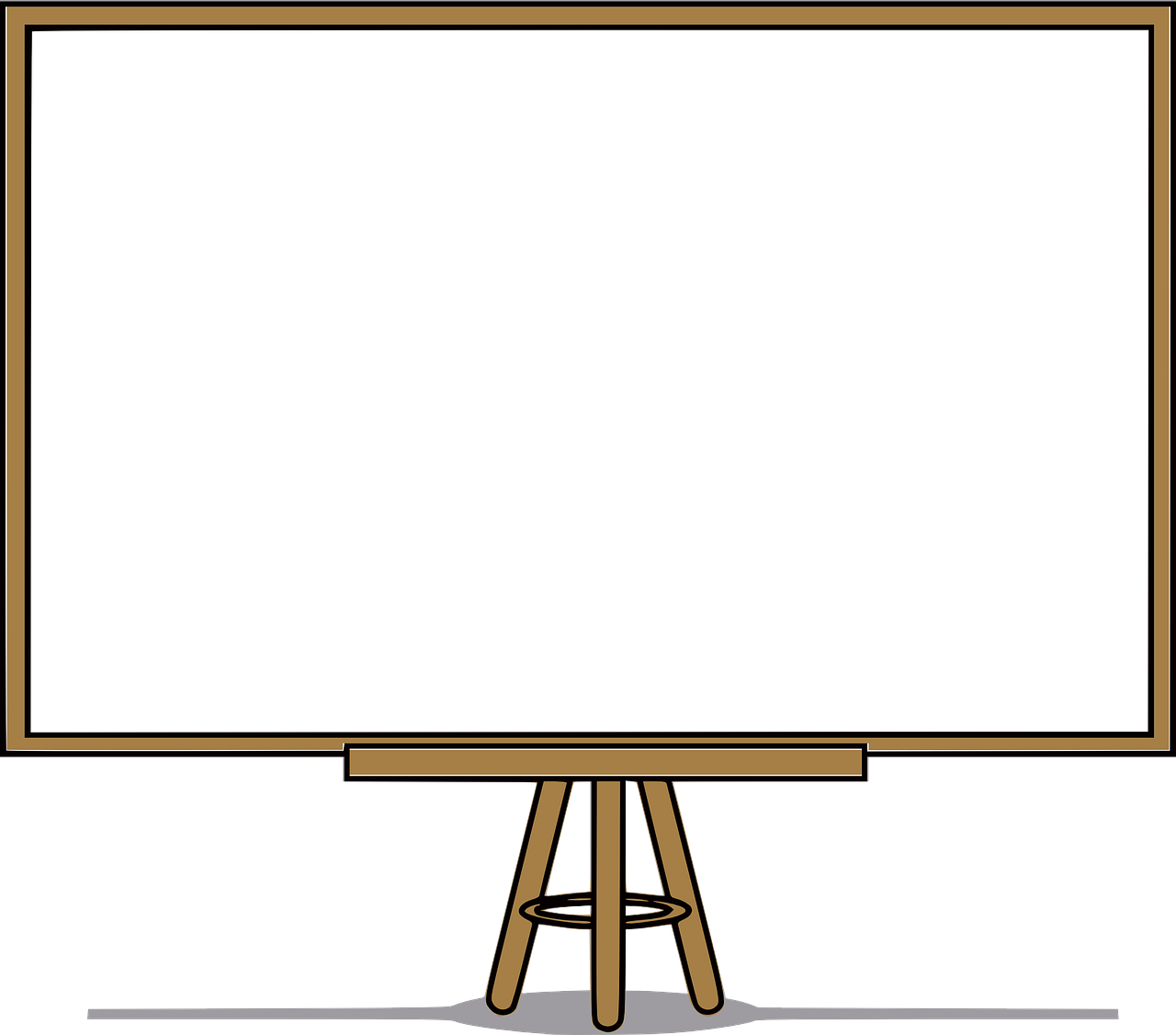 Each week of the school year a child is randomly chosen to be the Star of the Week. This child is highlighted with an info poster and pictures.
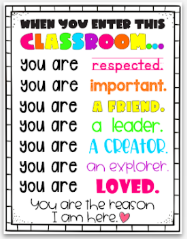 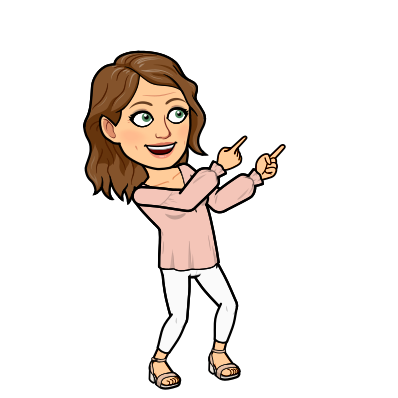 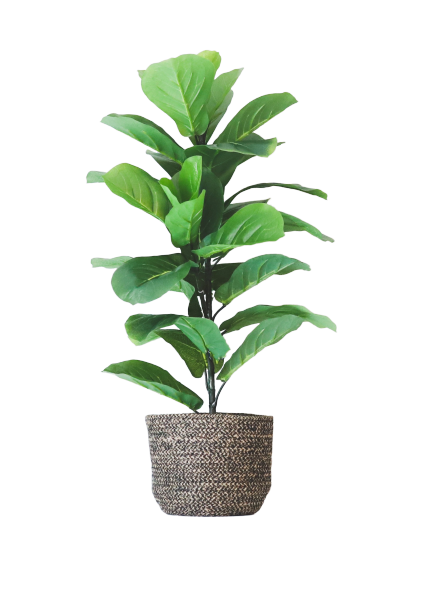 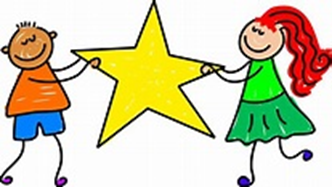 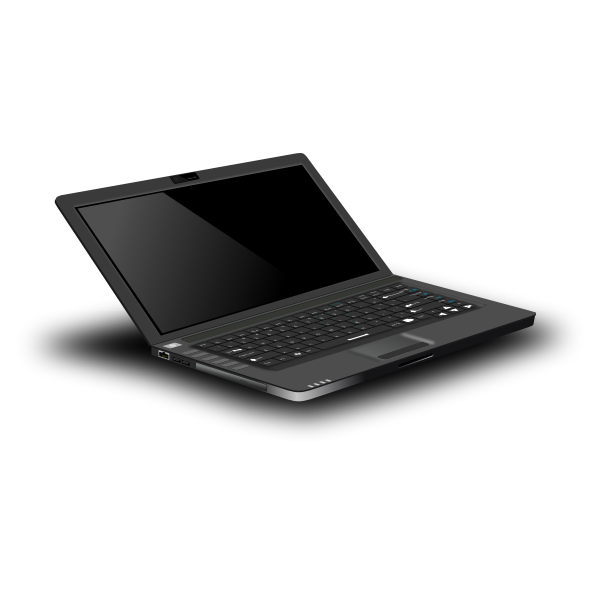 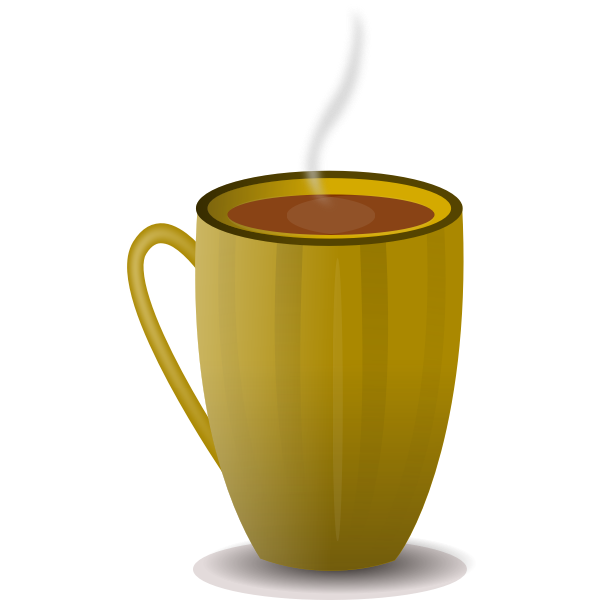 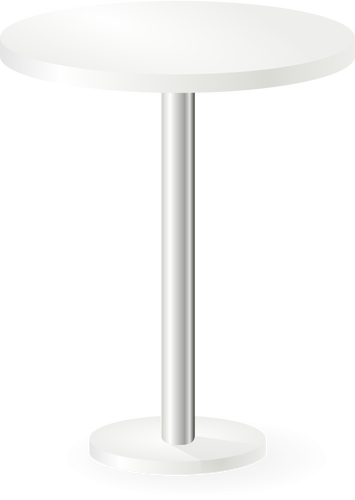 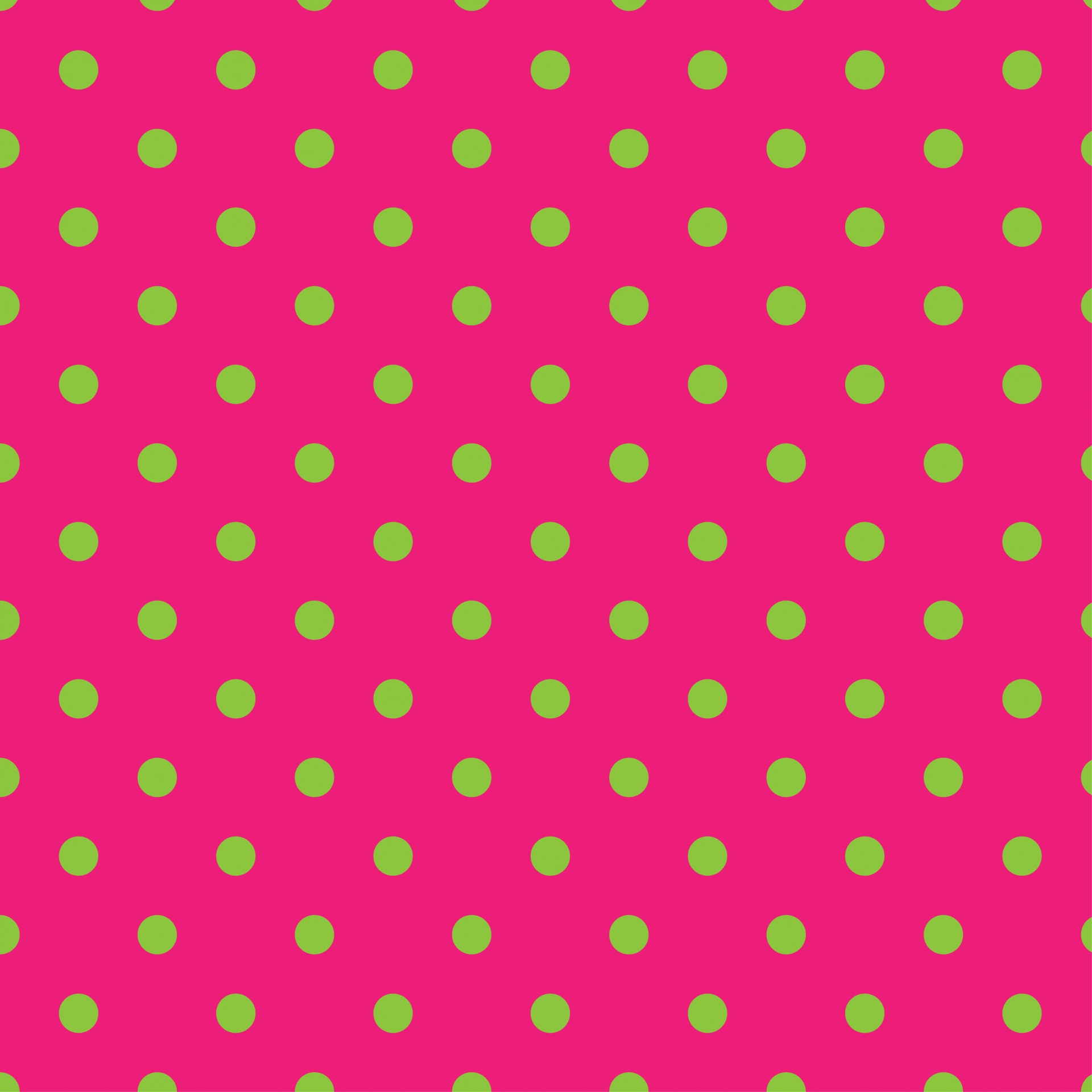 Birthdays
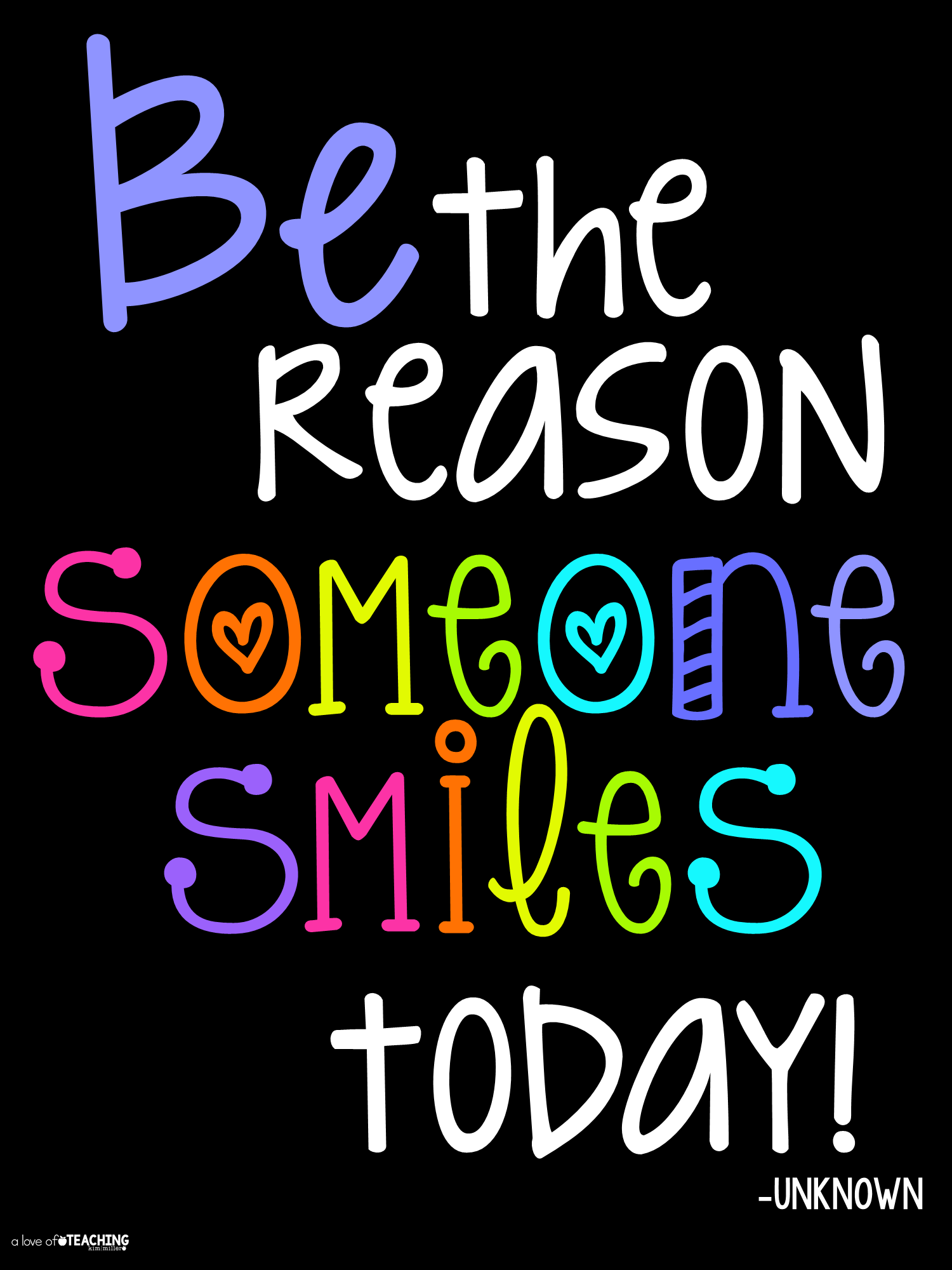 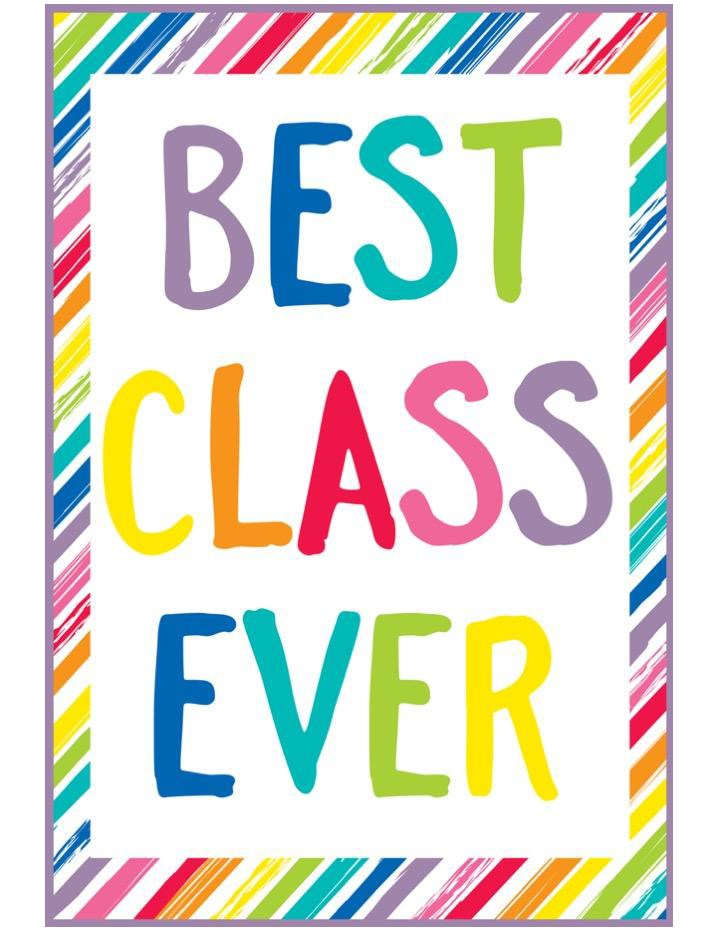 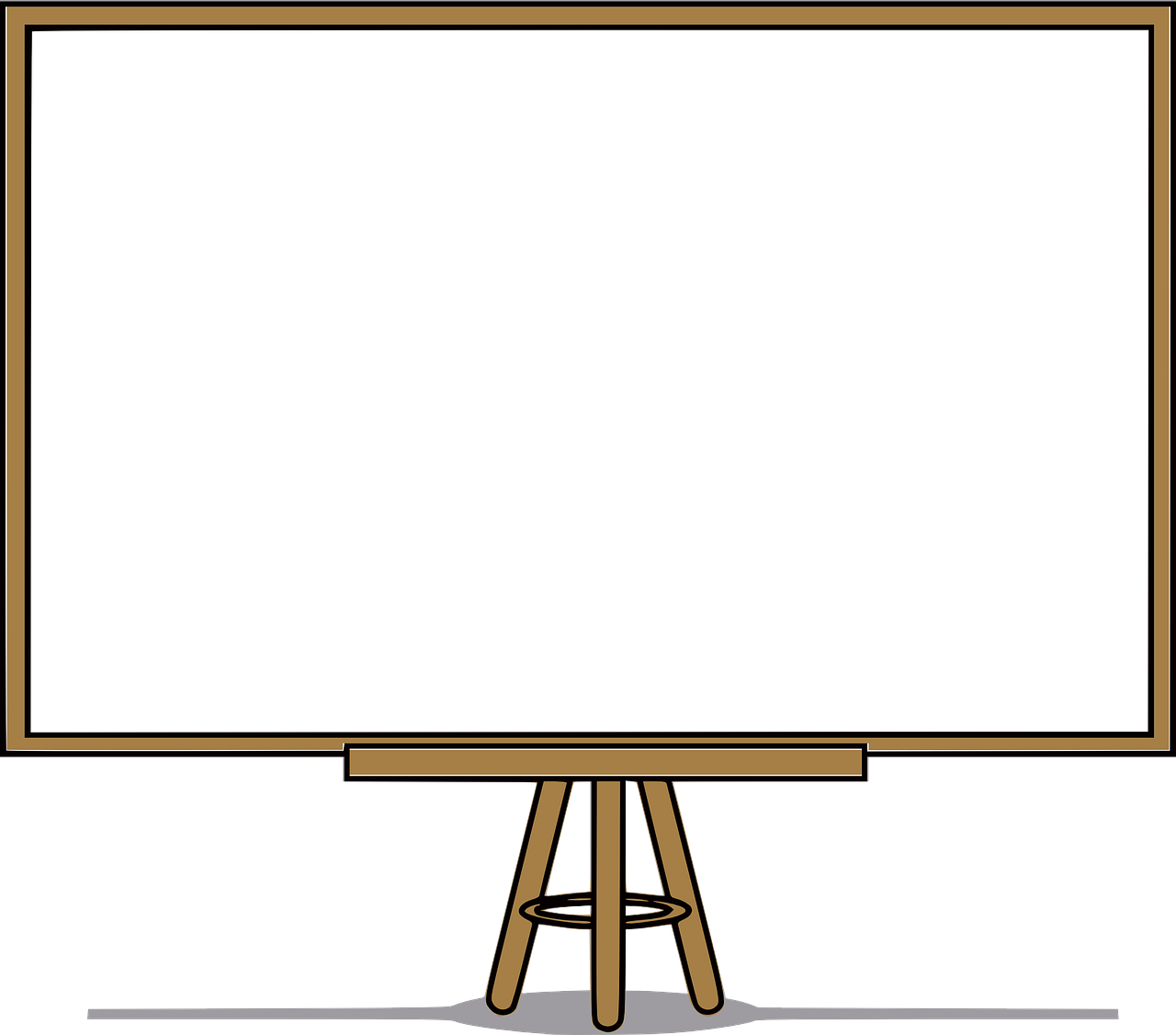 .If you would like to celebrate your child’s birthday with the class, please make arrangements with me prior to their day. I will be celebrating summer birthdays at the end of the school year.
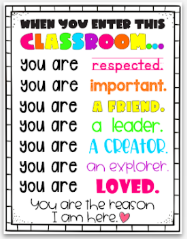 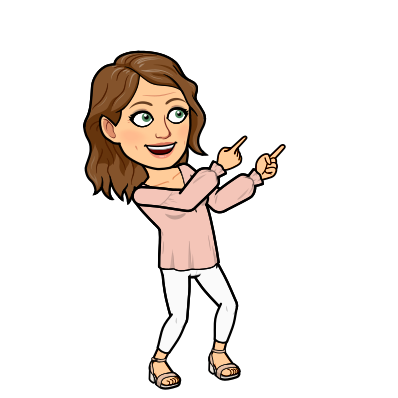 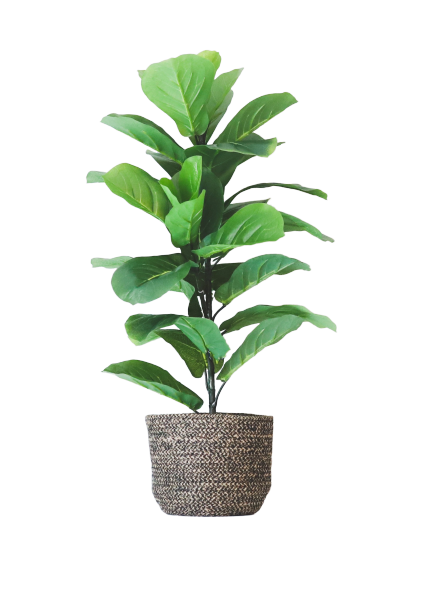 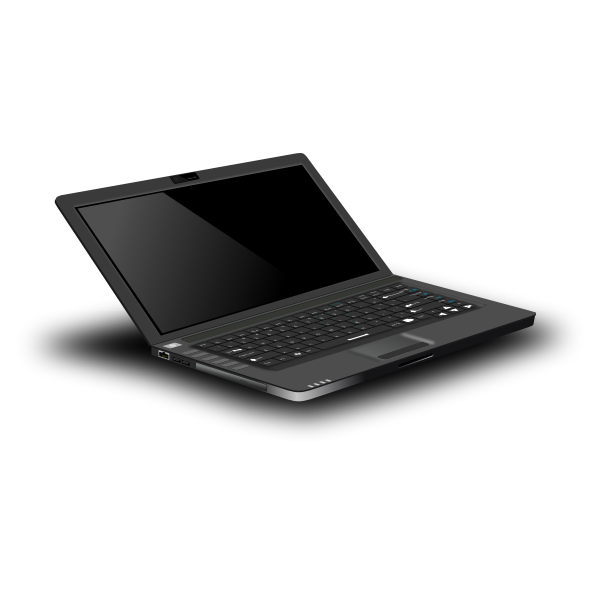 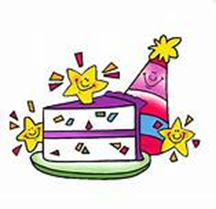 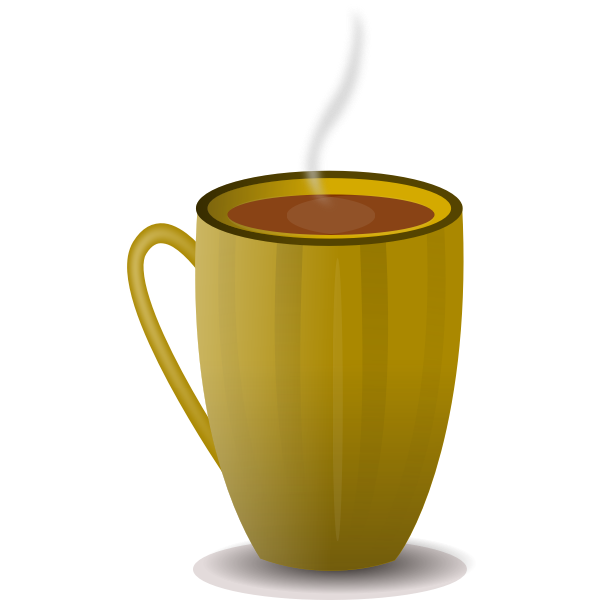 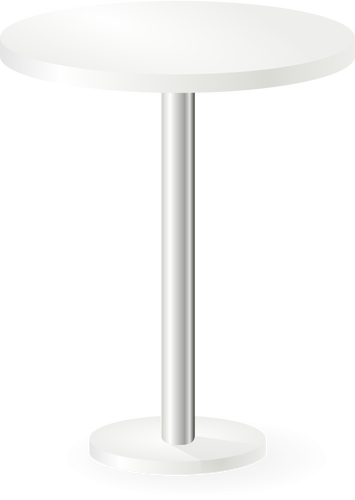 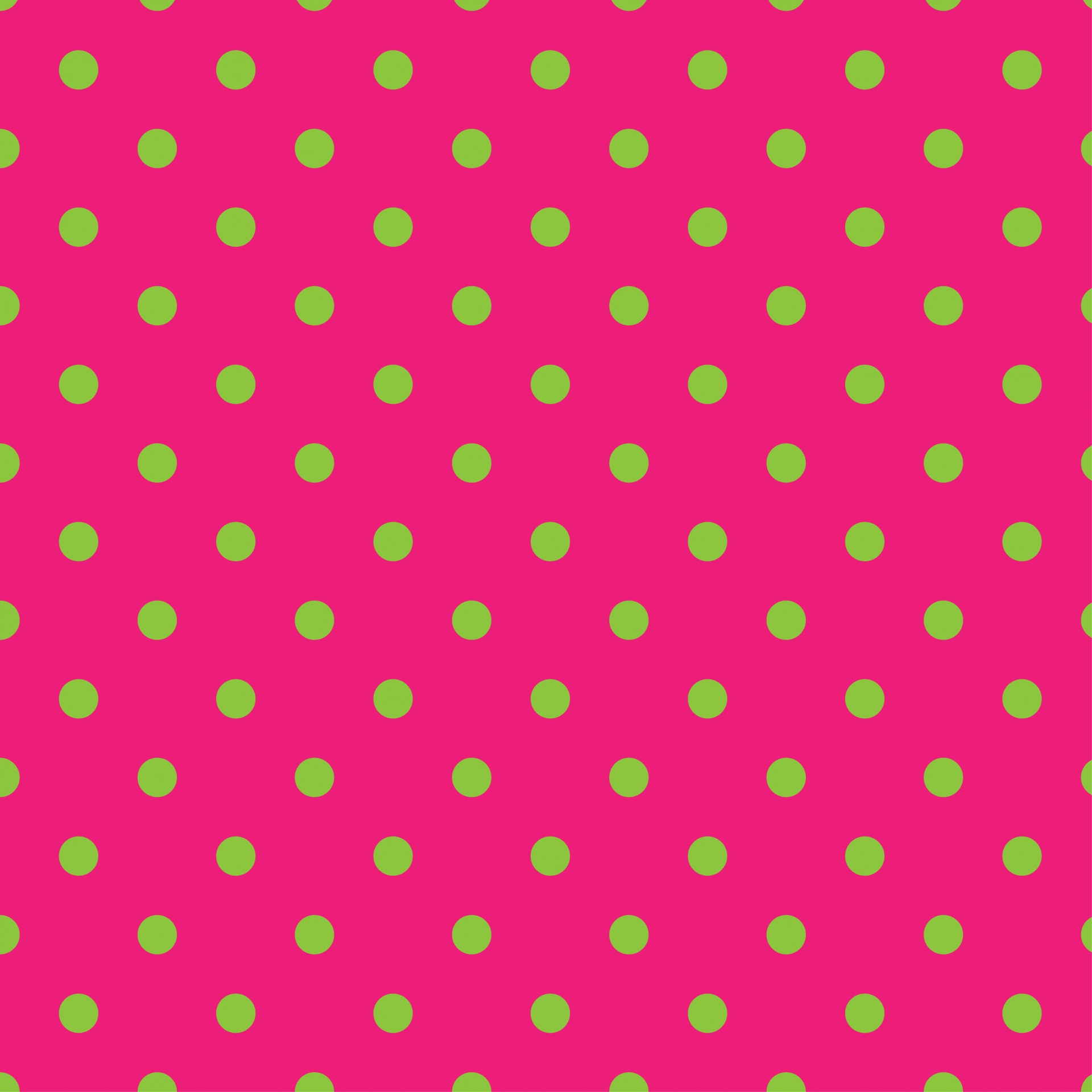 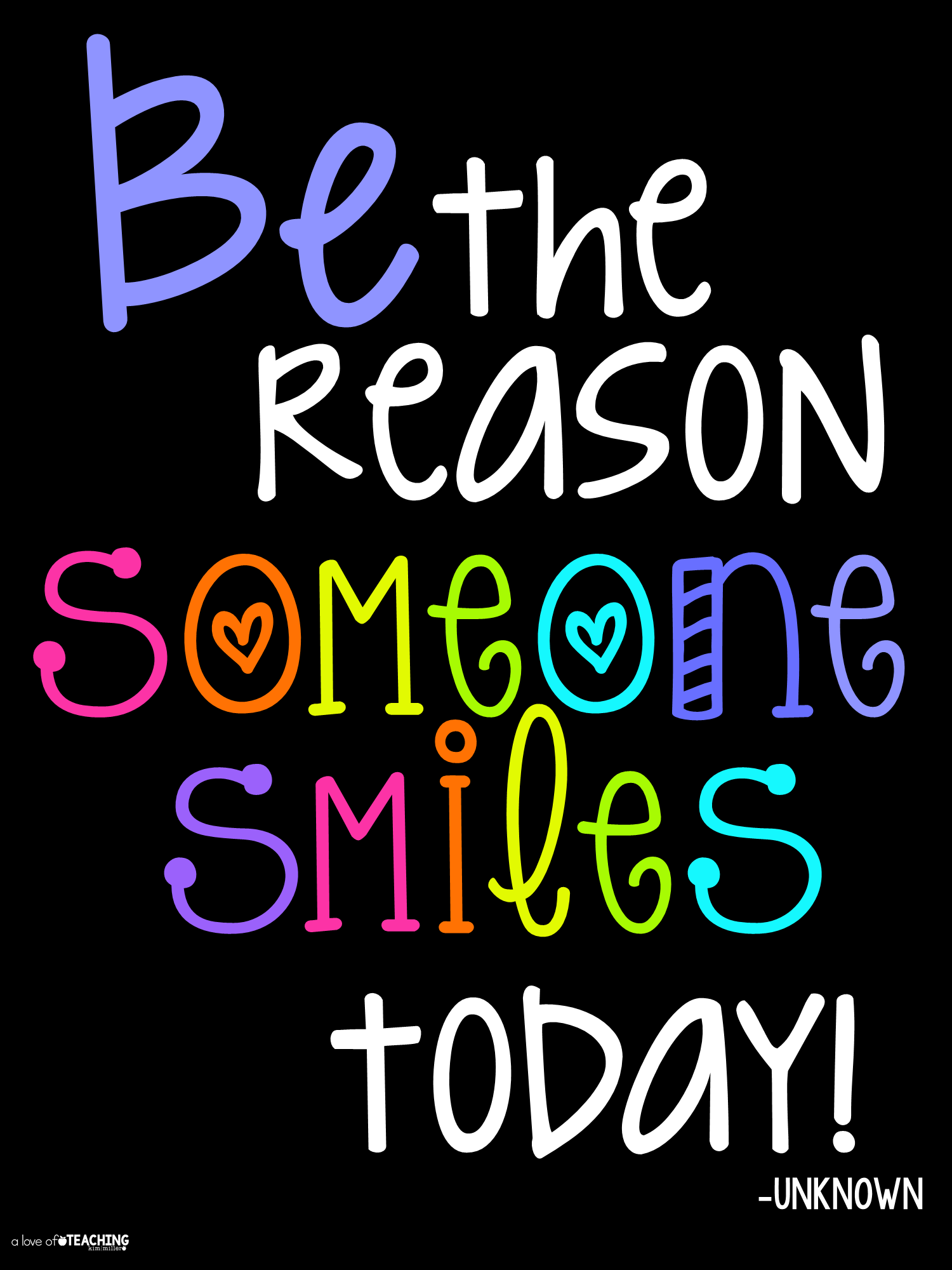 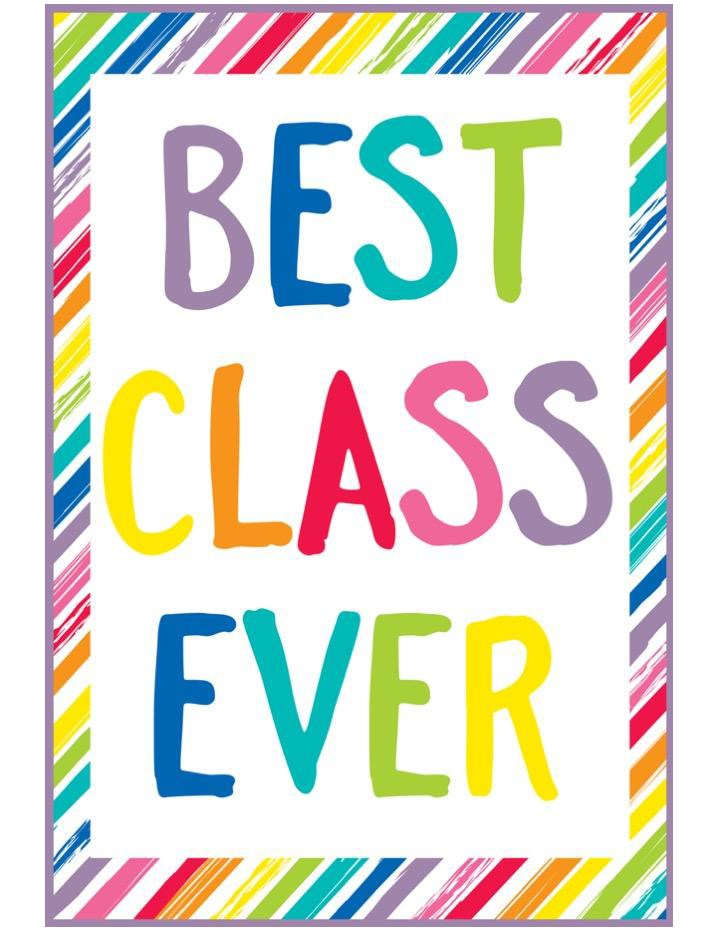 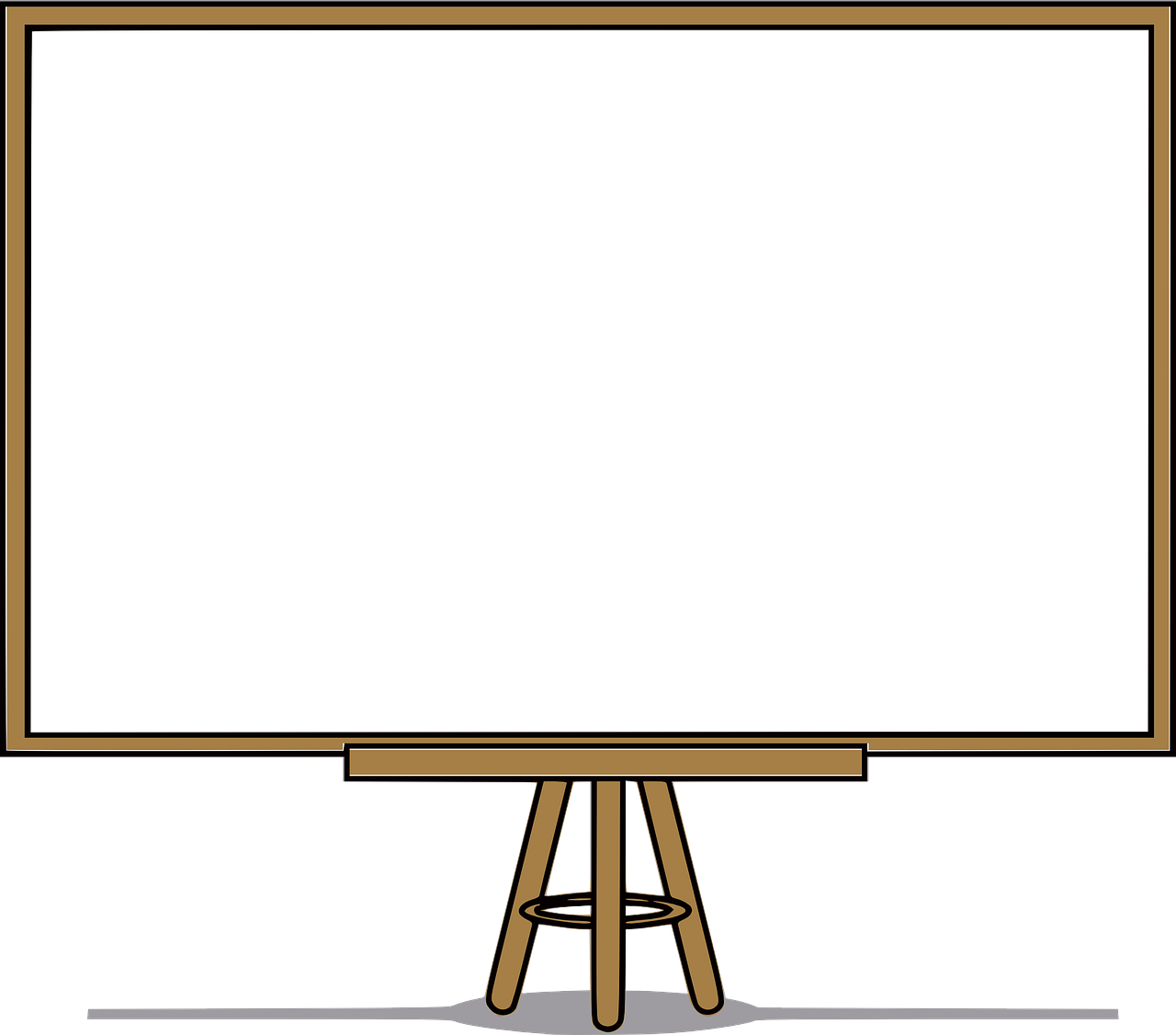 Miscellaneous Information
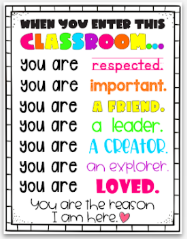 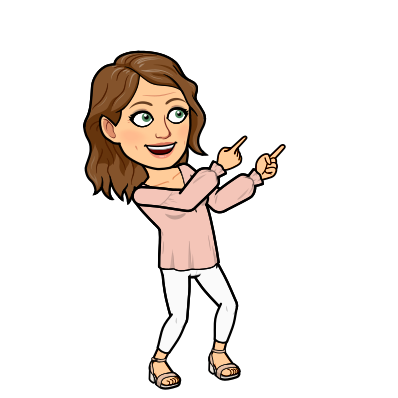 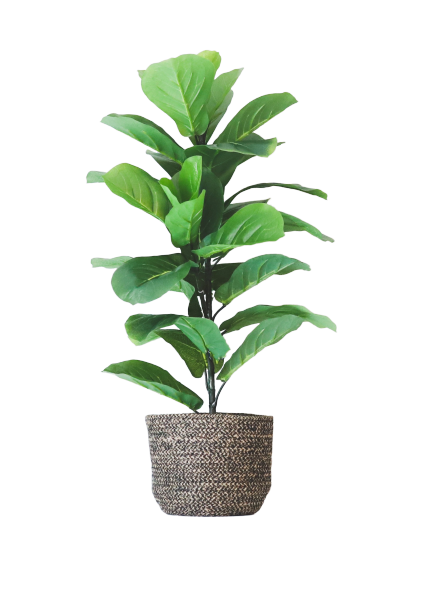 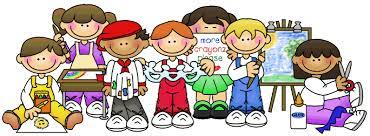 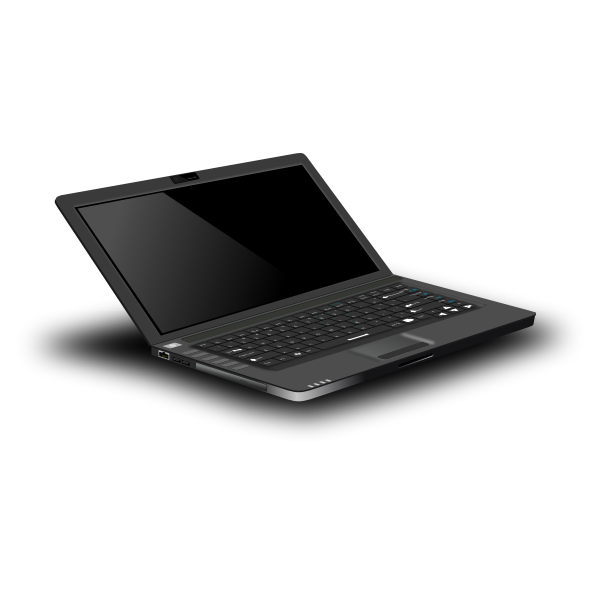 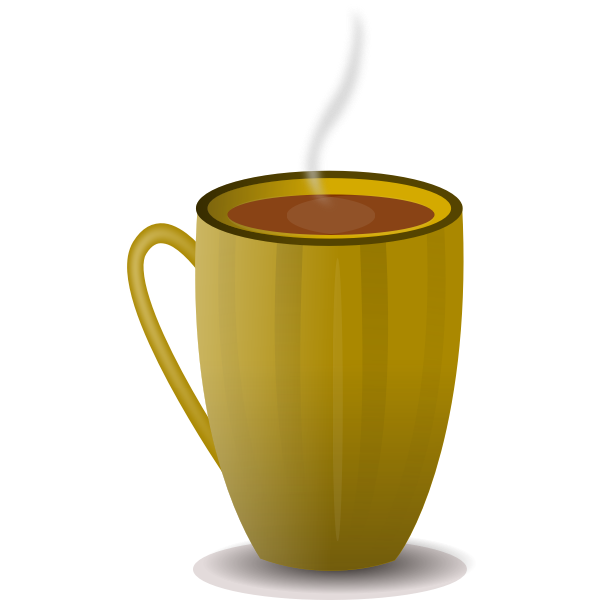 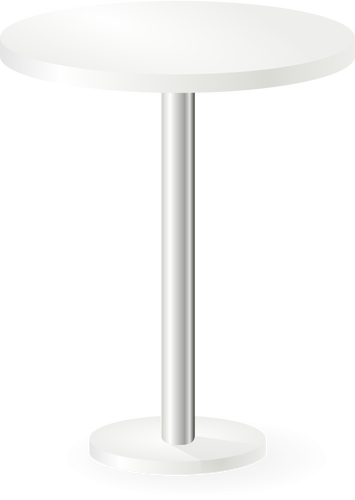 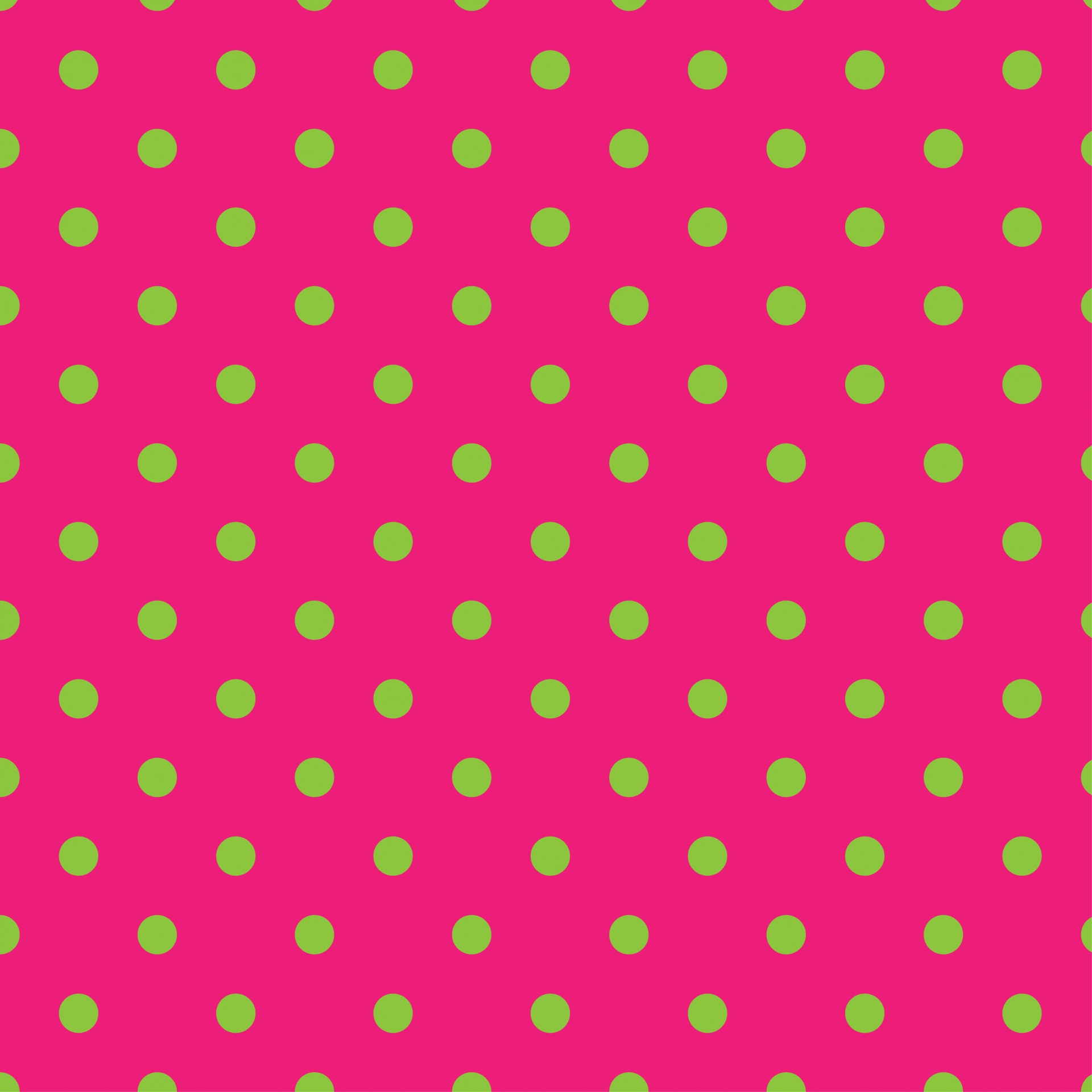 School Supply List
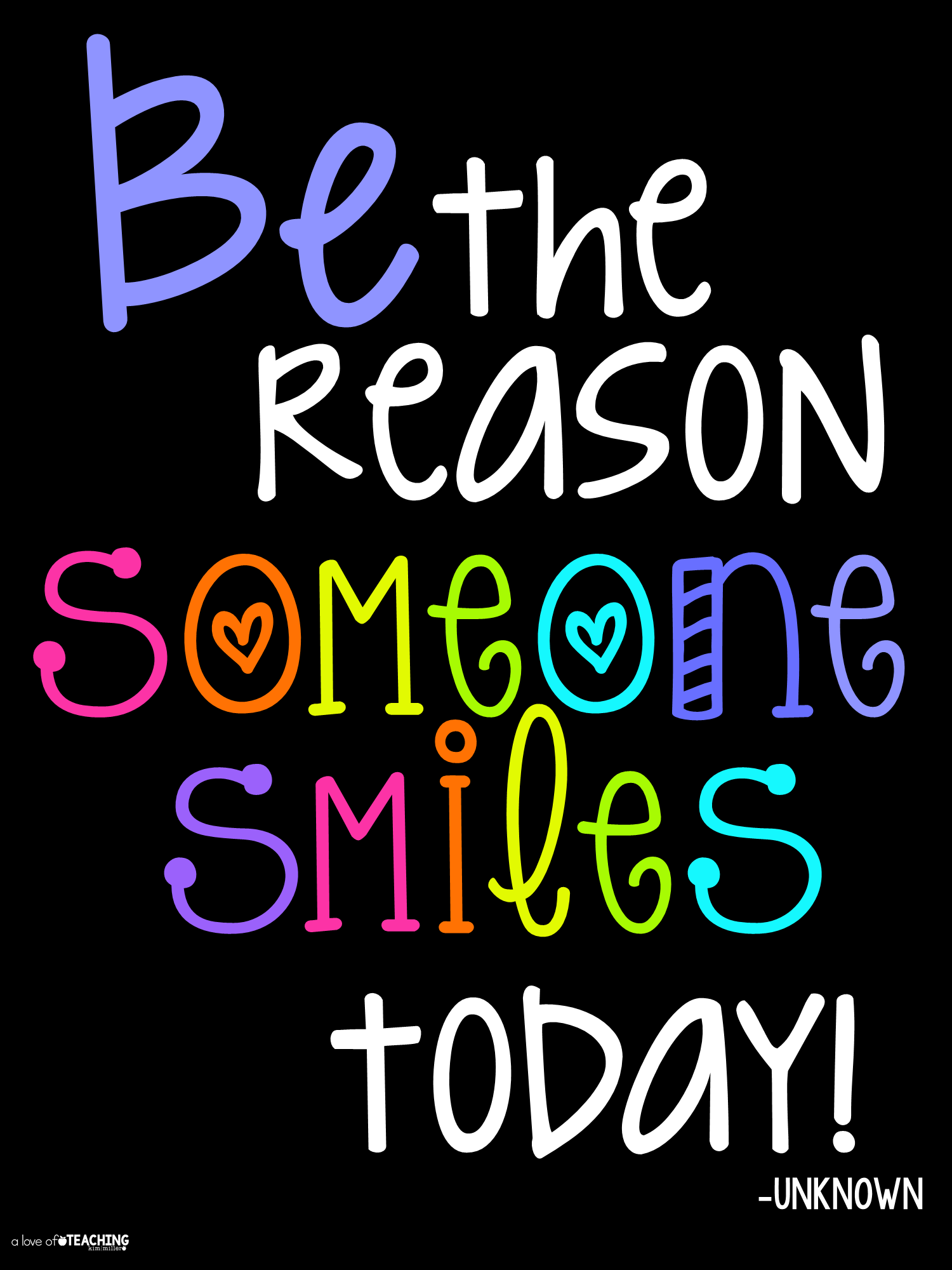 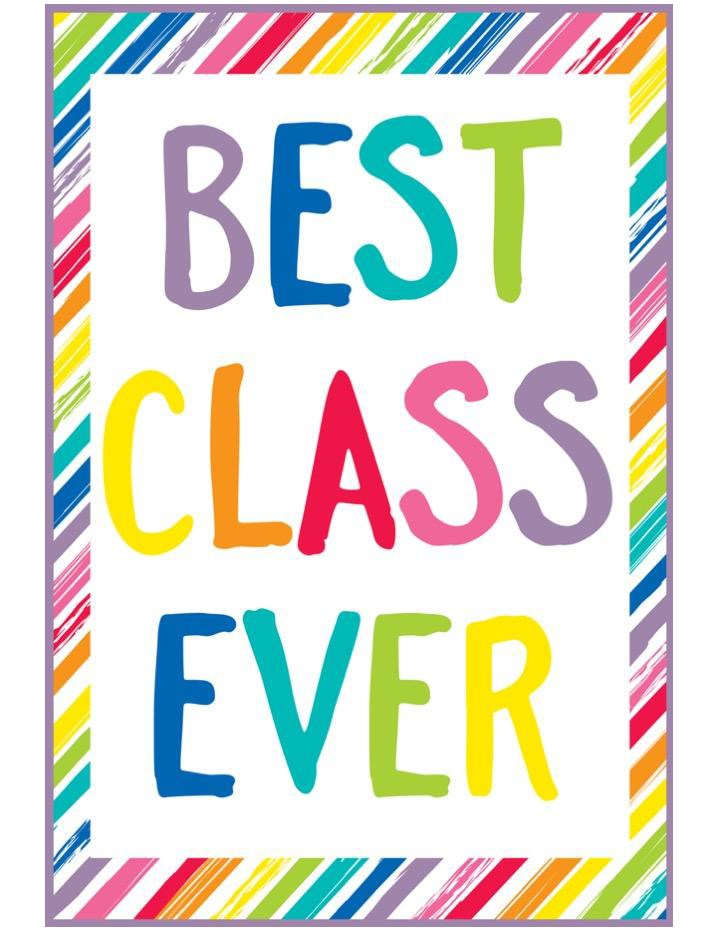 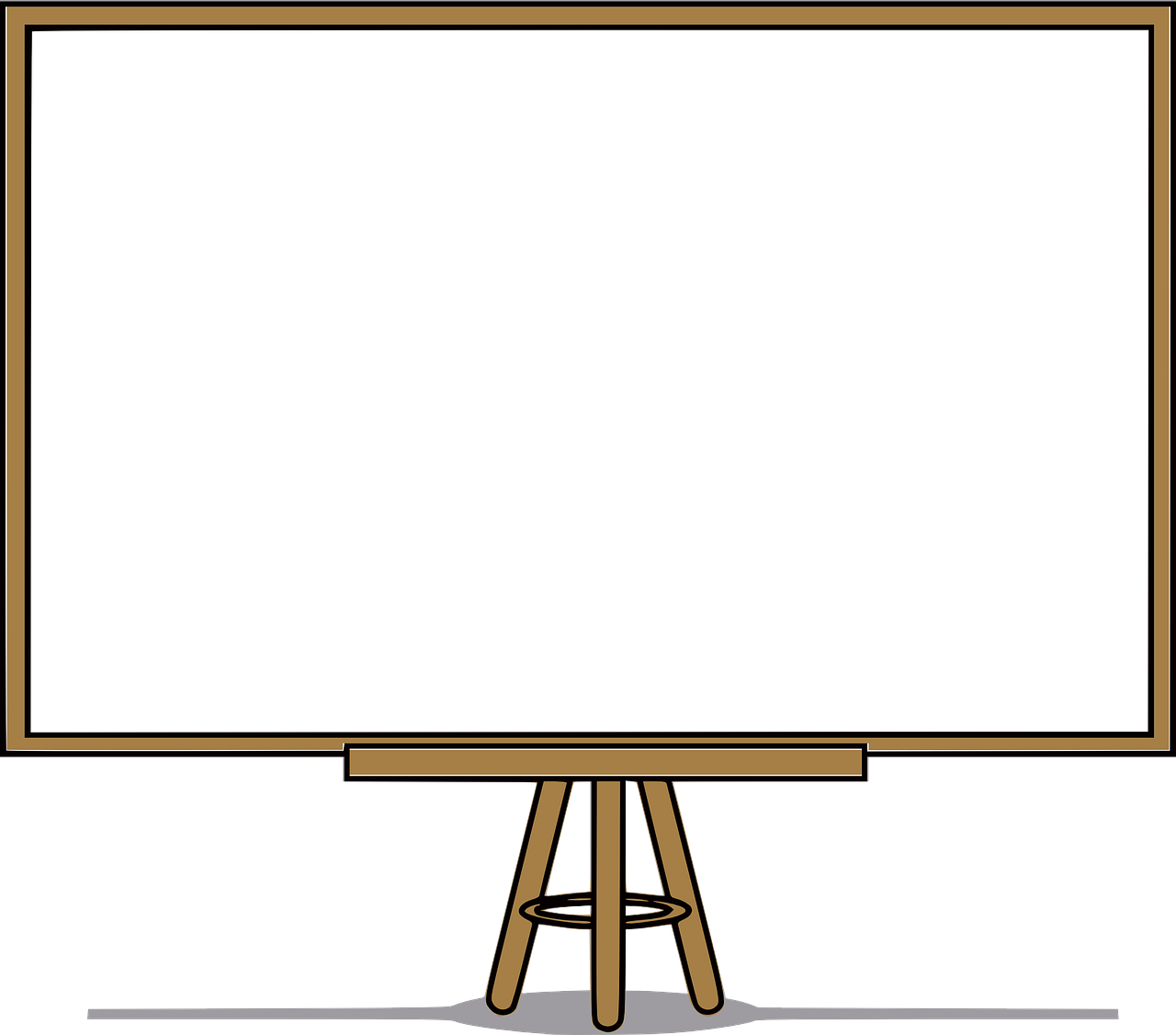 Students will need the following items AT HOME in order to complete their homework;
crayons
Pencils
Scissors
Glue
Manipulatives (pennies, uncooked beans, etc)
* I will periodically request classroom supplies via the newsletter or Classtag
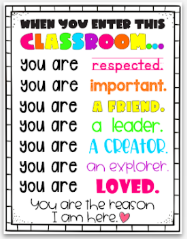 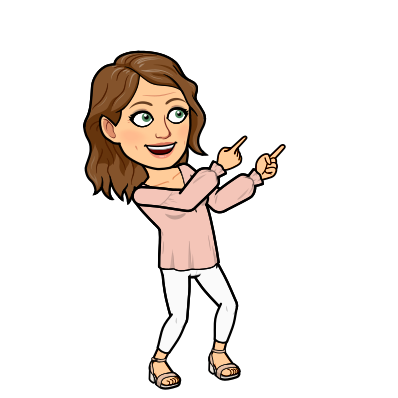 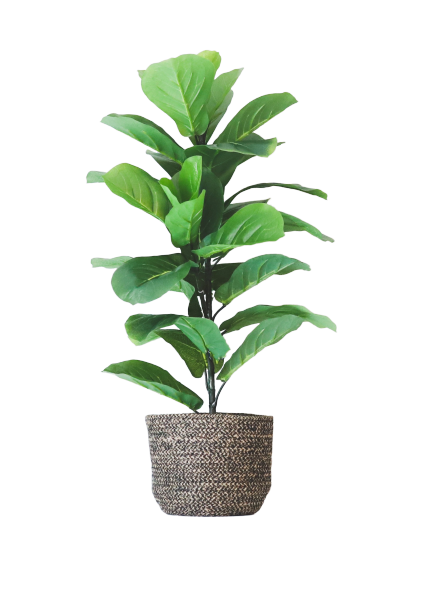 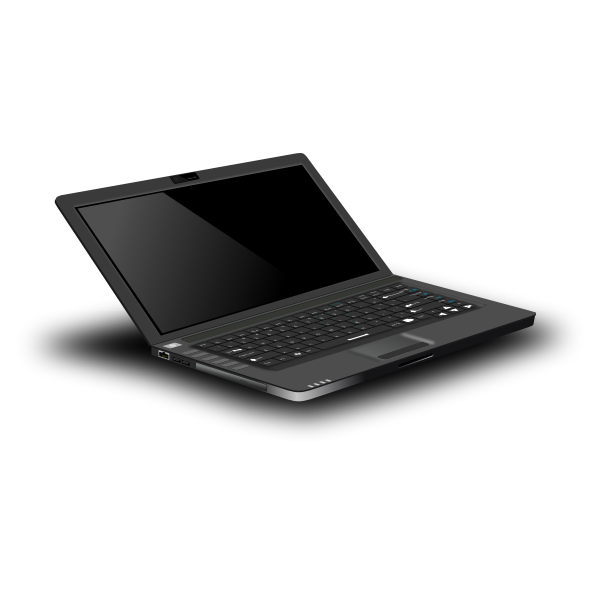 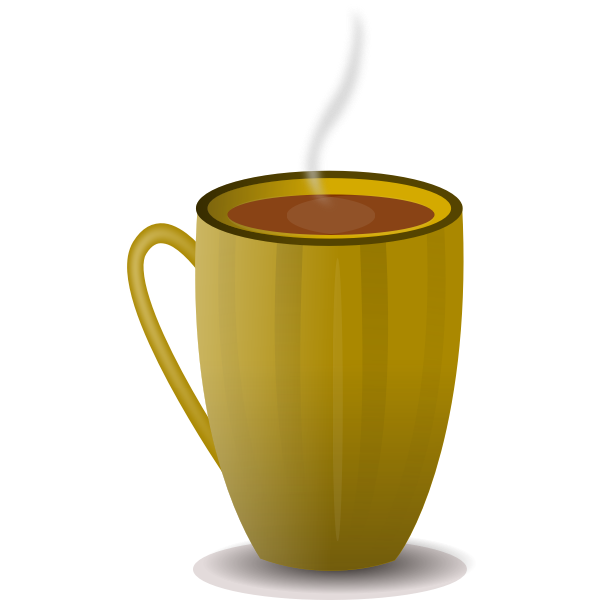 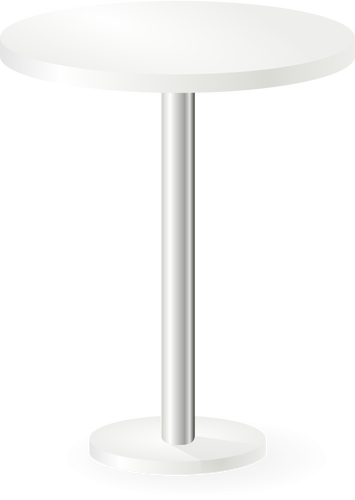 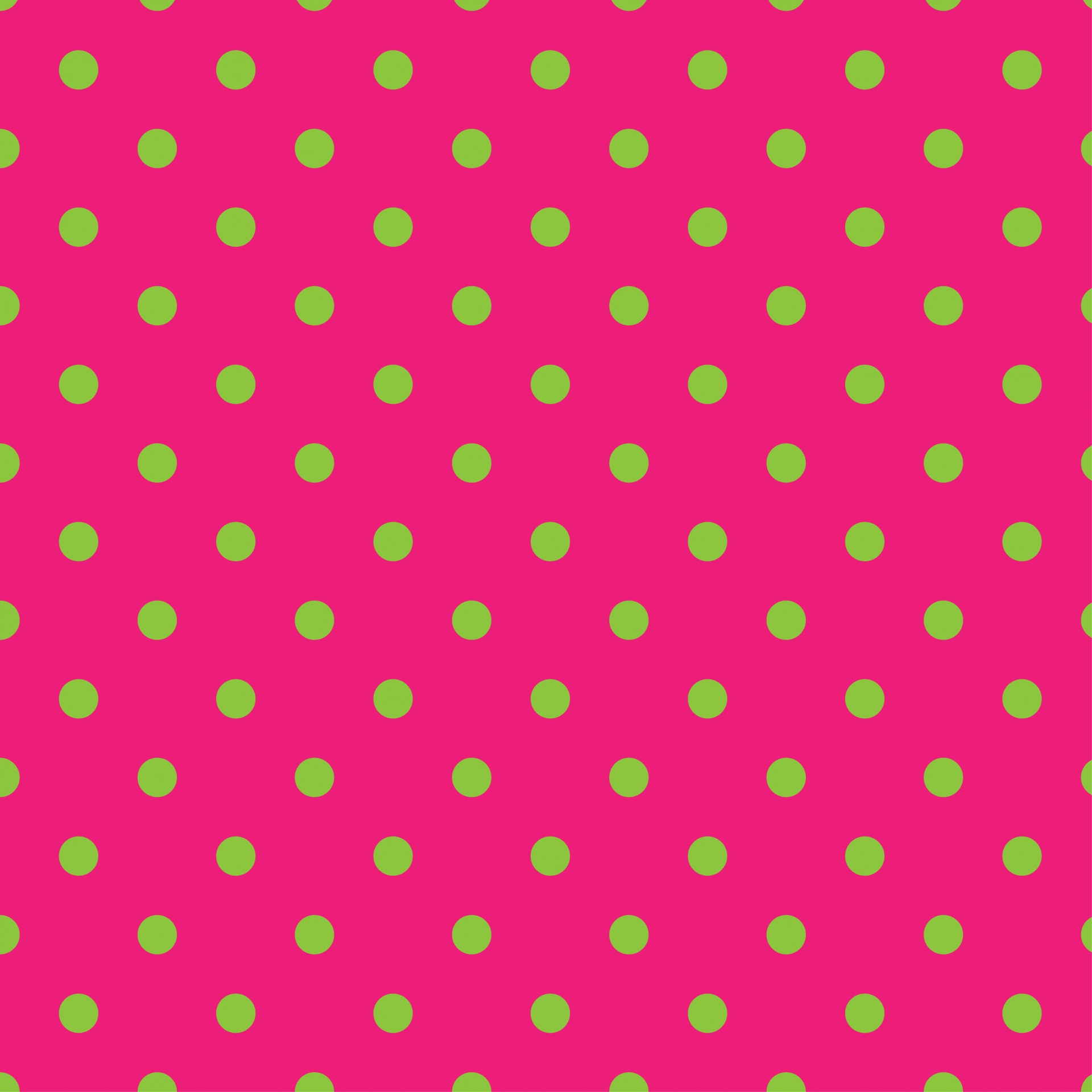 Student Scrapbooks
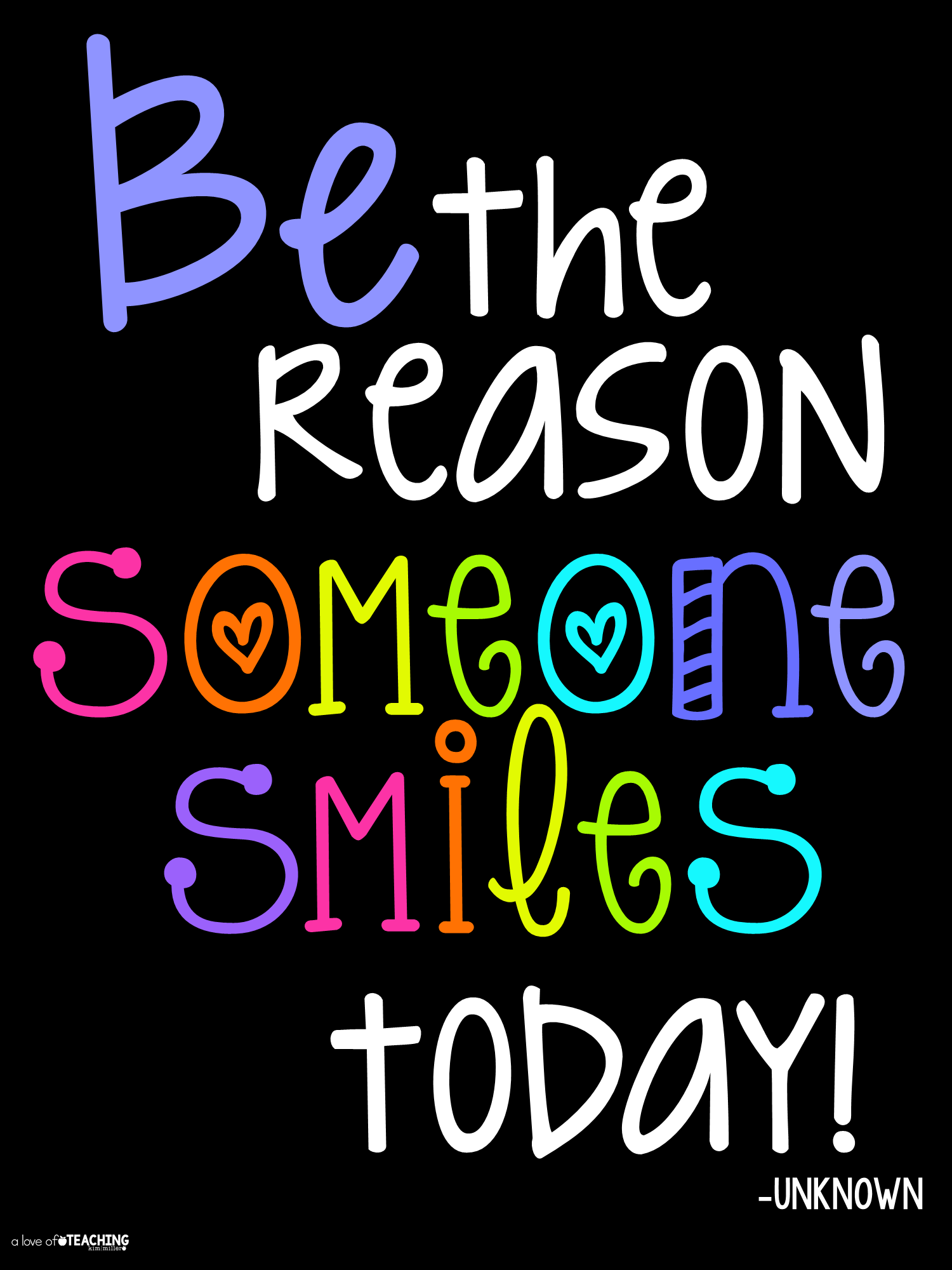 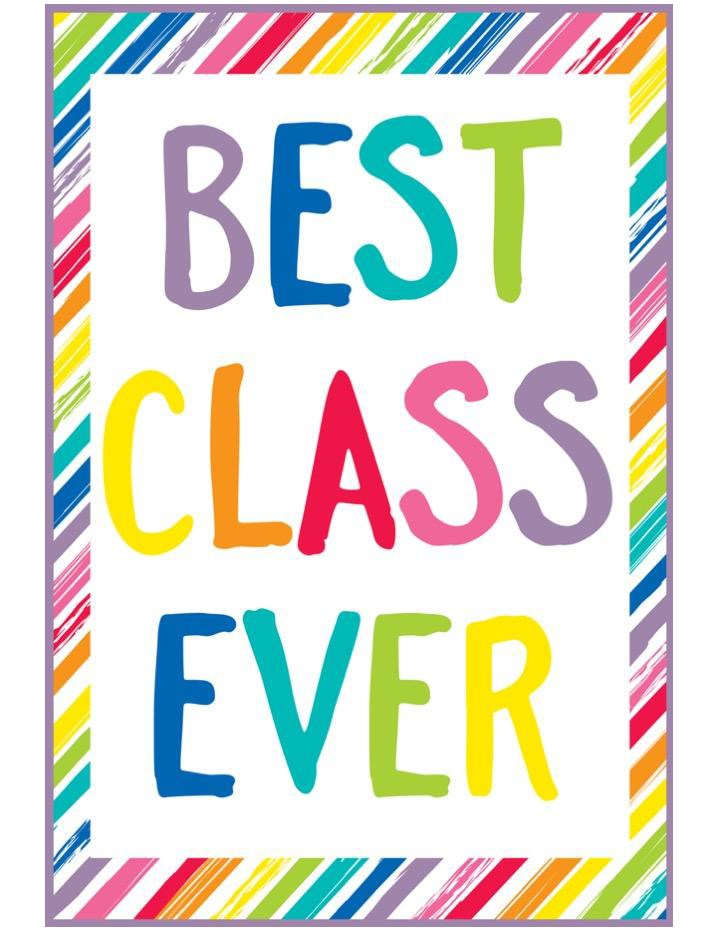 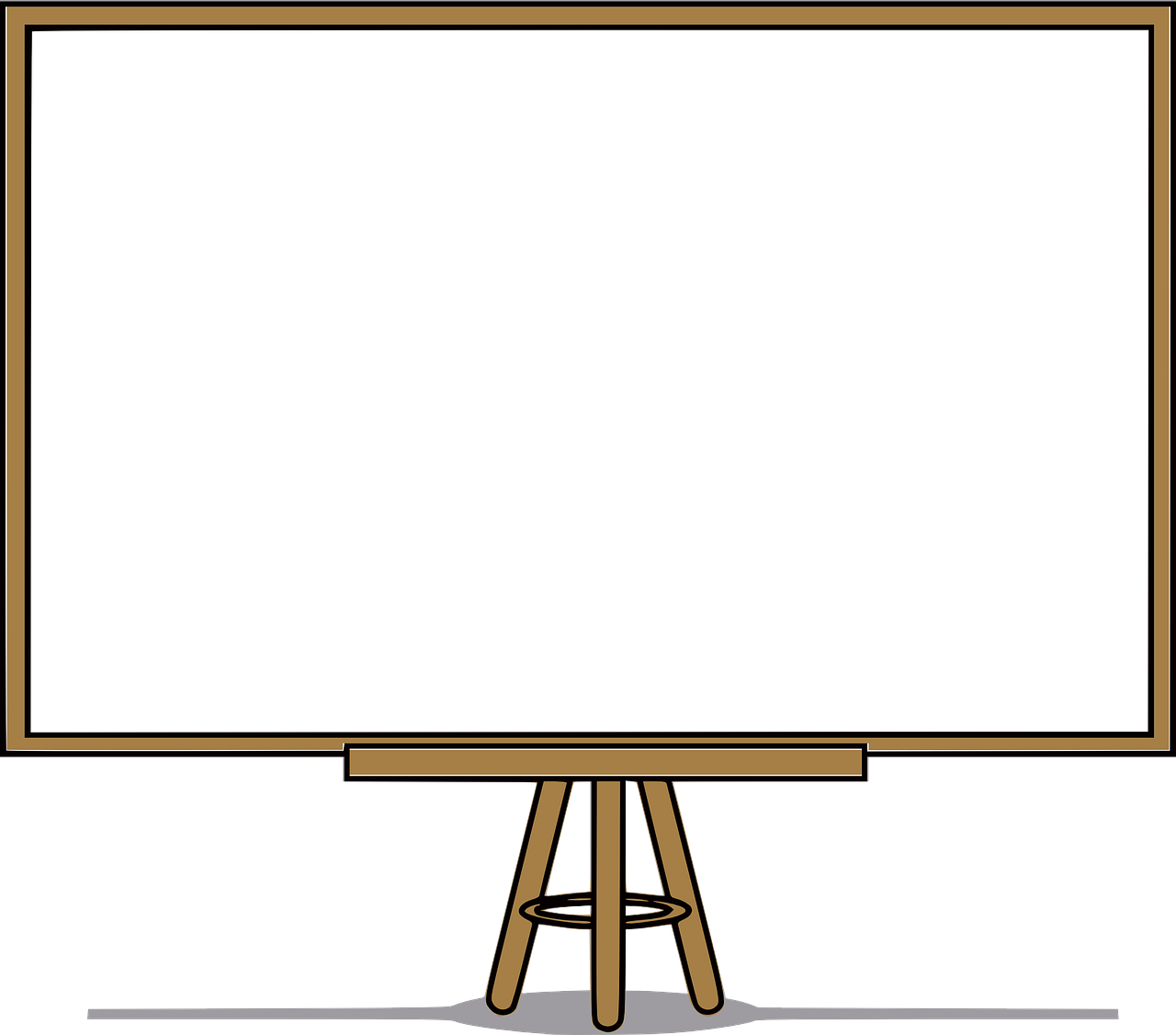 Students will be creating a Kindergarten Scrapbook that they will keep at the end of the school year. Please refer to the memo in your folder.
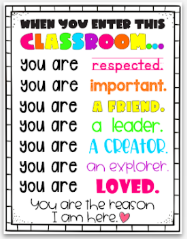 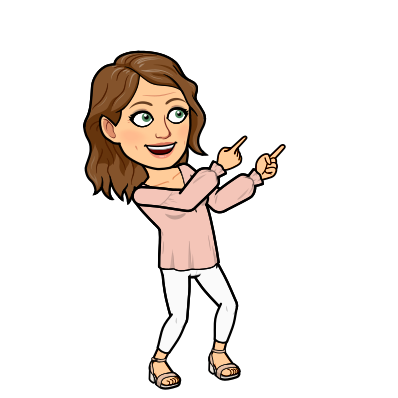 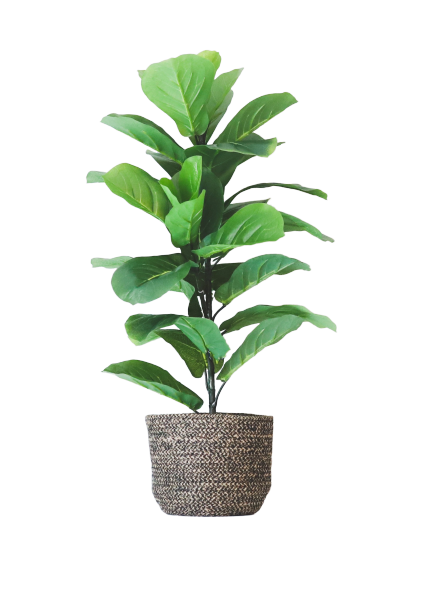 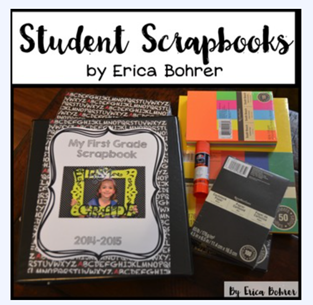 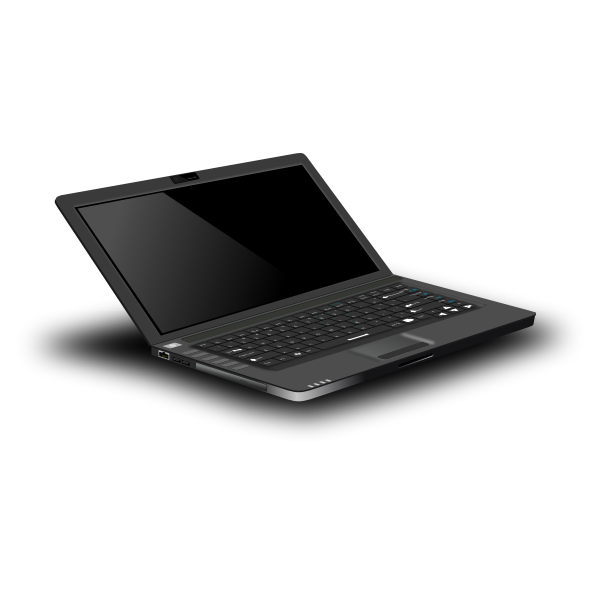 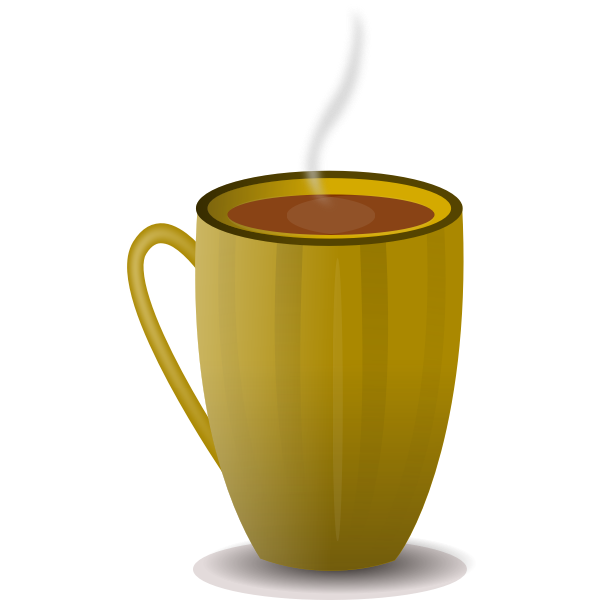 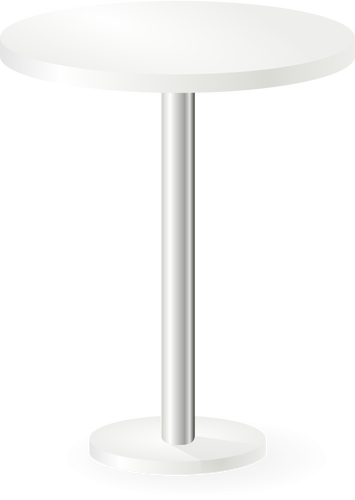 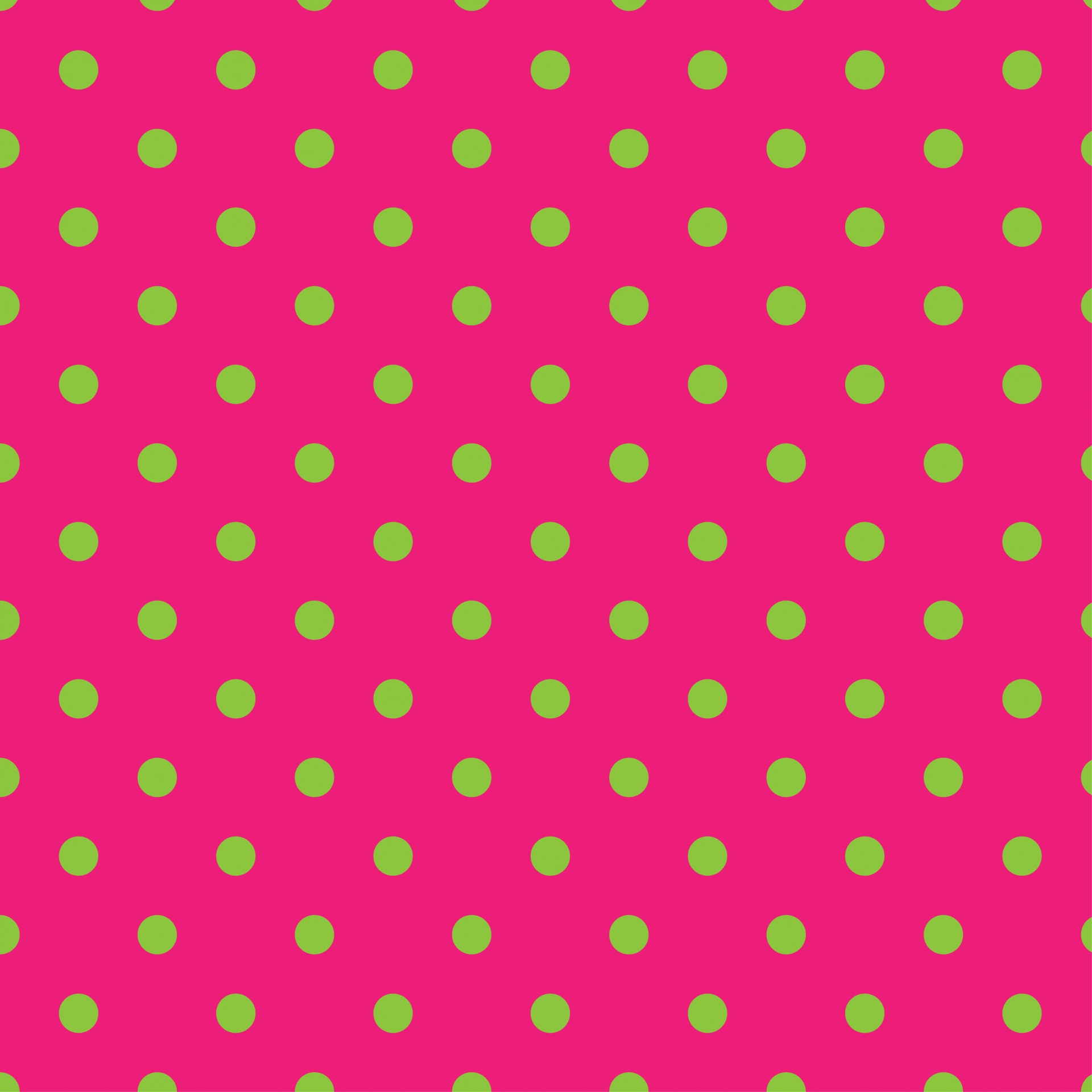 Teacher Wish List
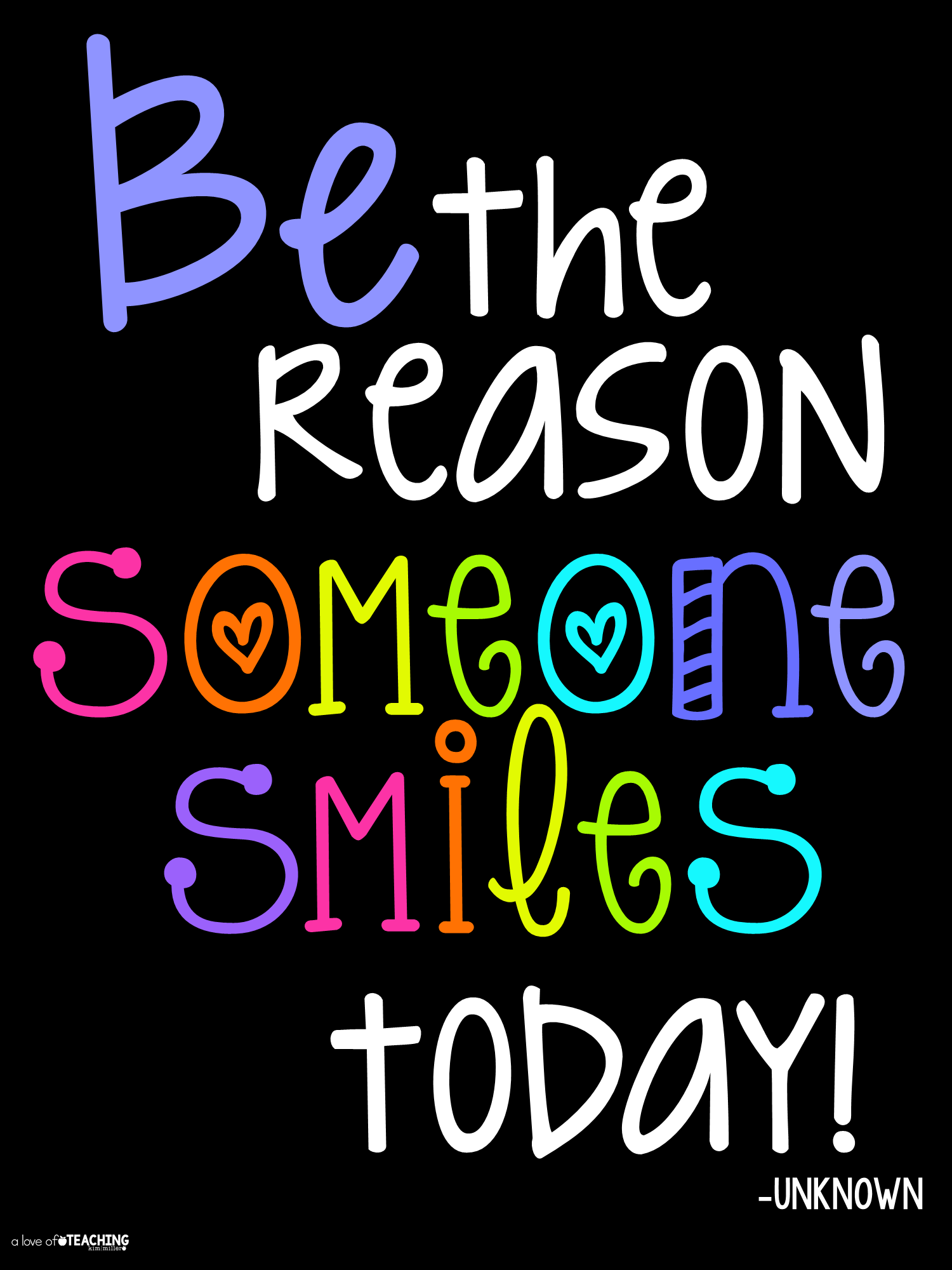 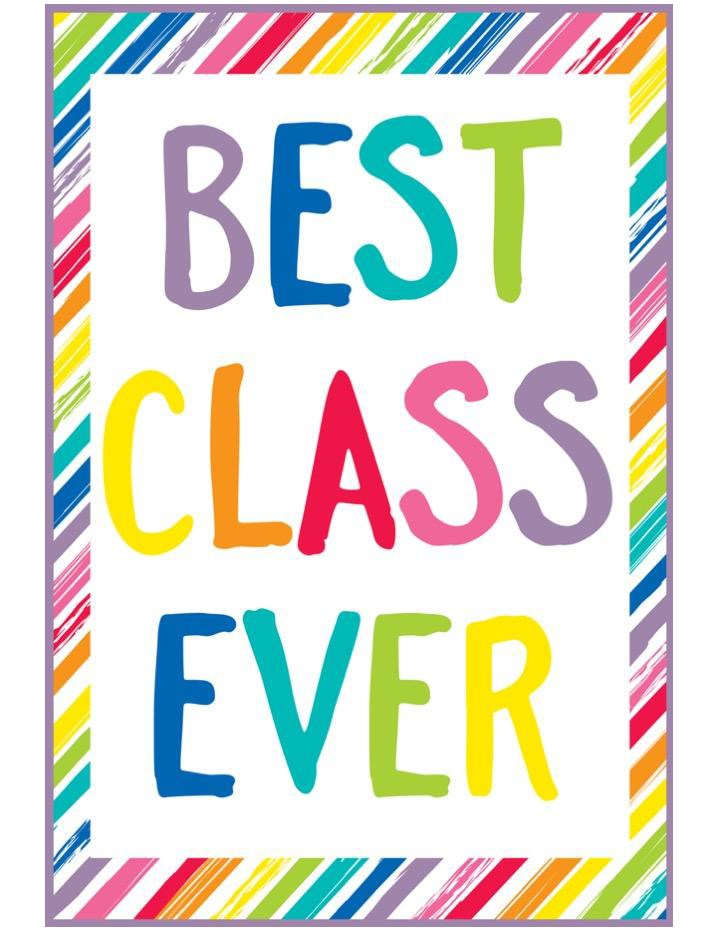 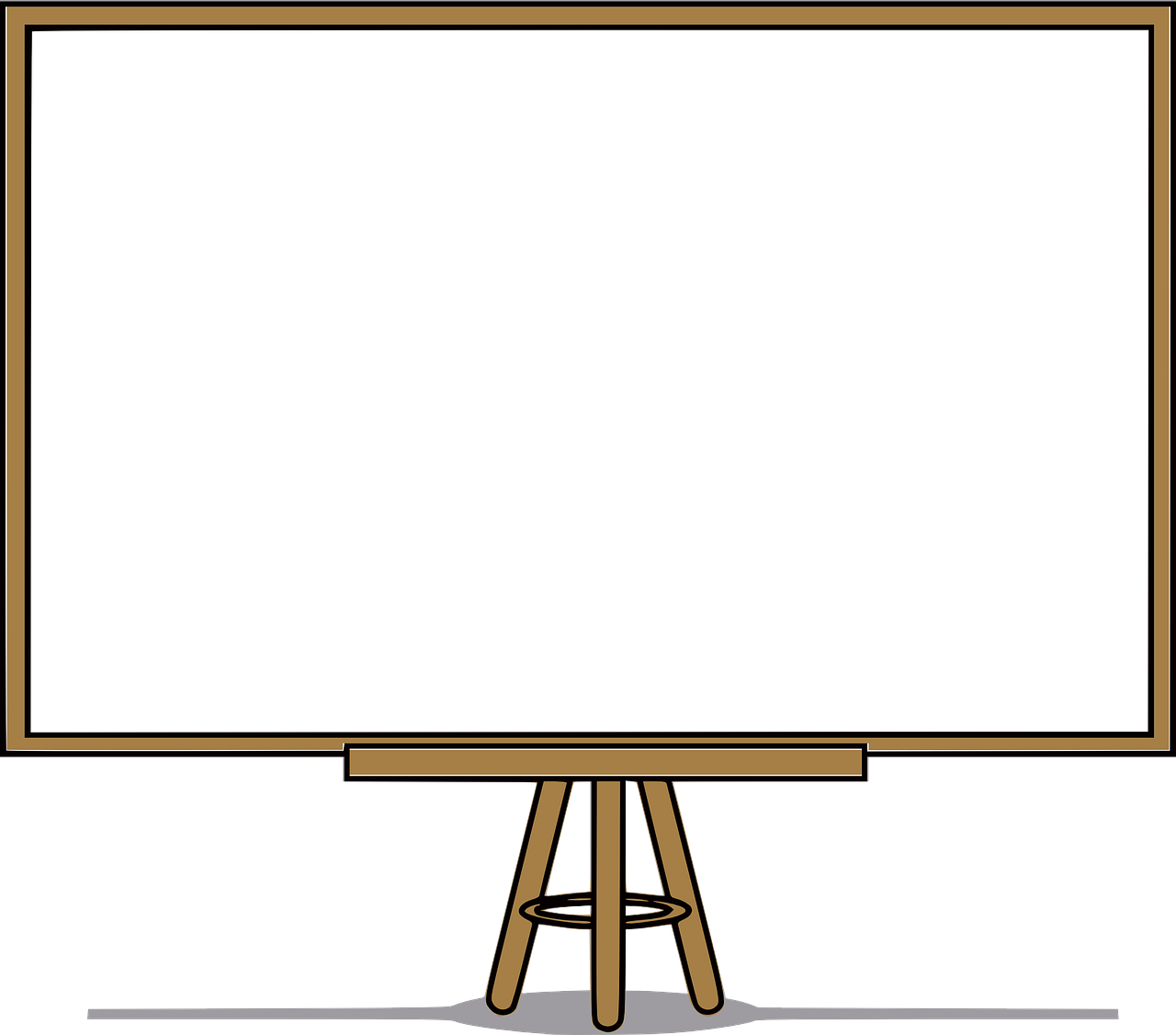 My wishlist will be posted on Classtag. All contributions are greatly appreciated.
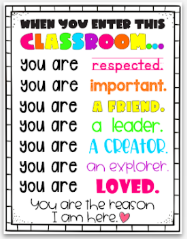 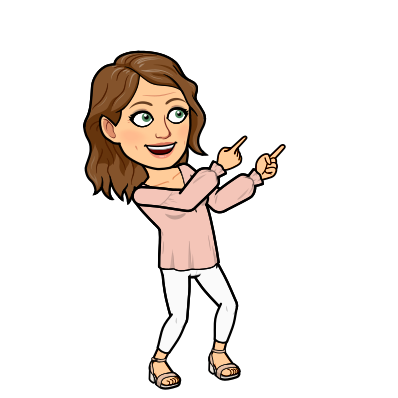 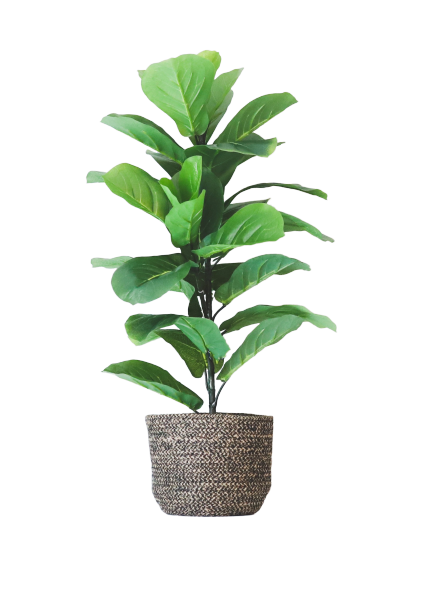 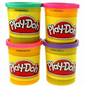 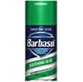 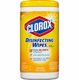 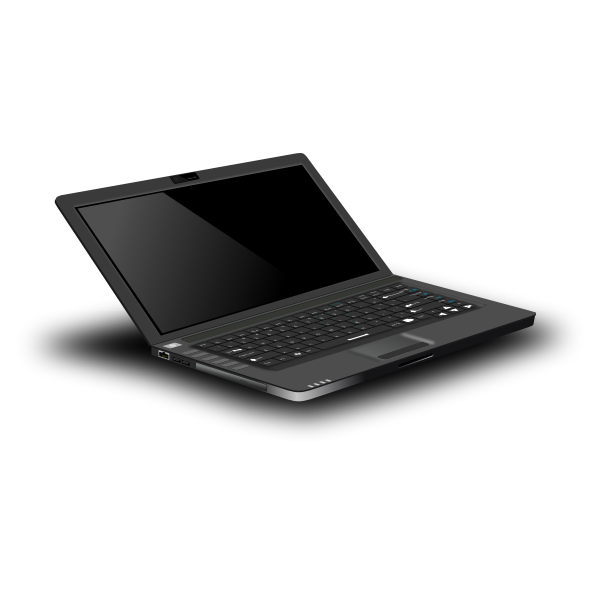 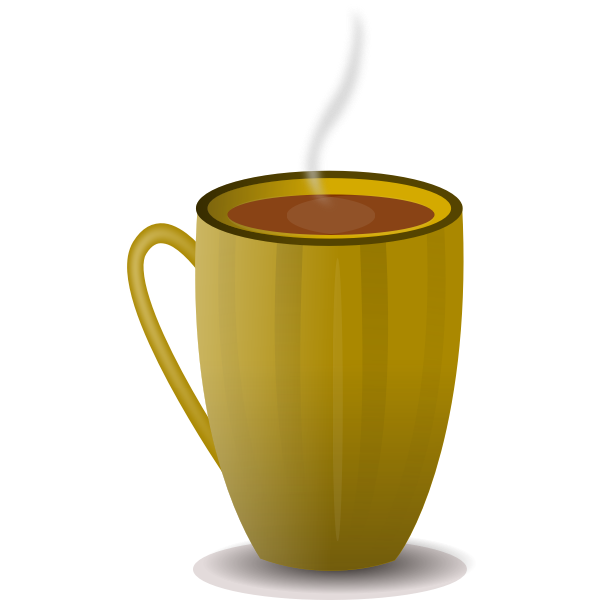 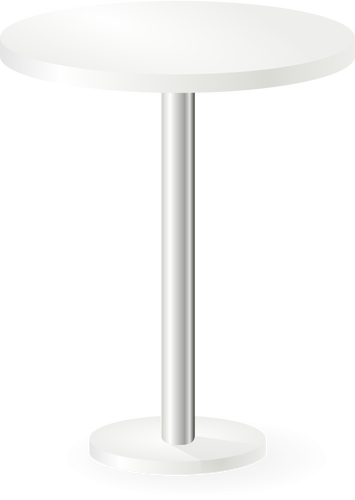 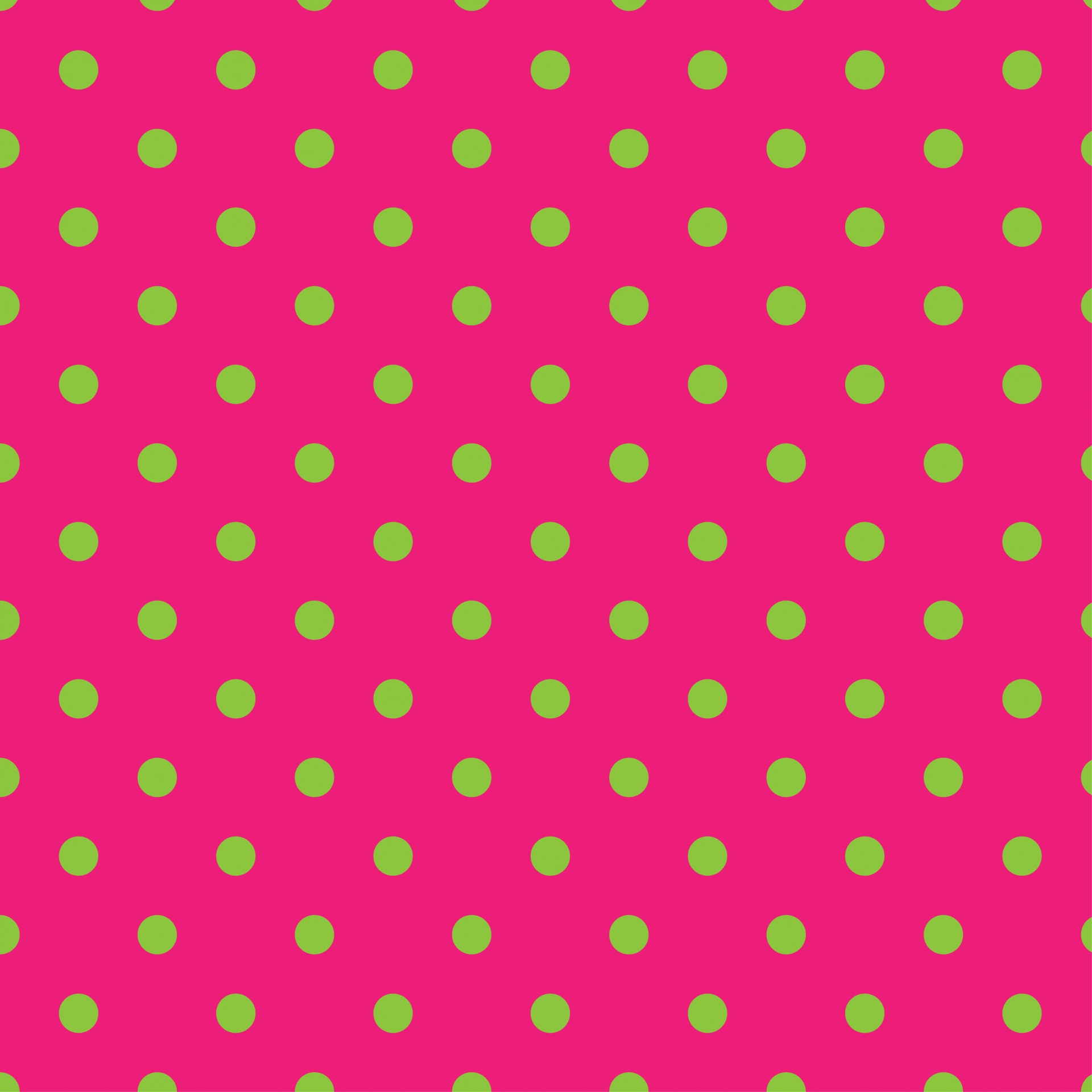 Spirit Wear
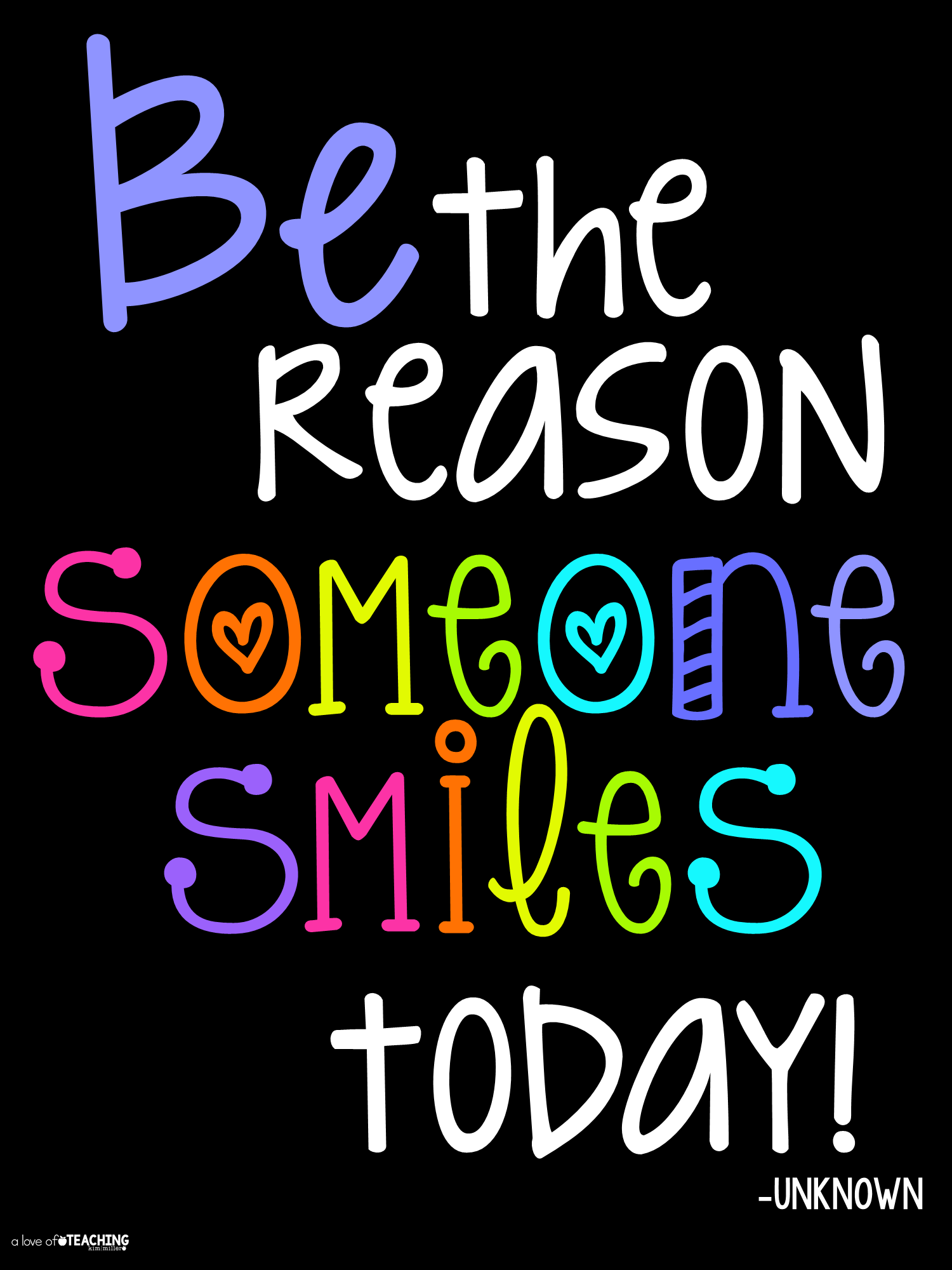 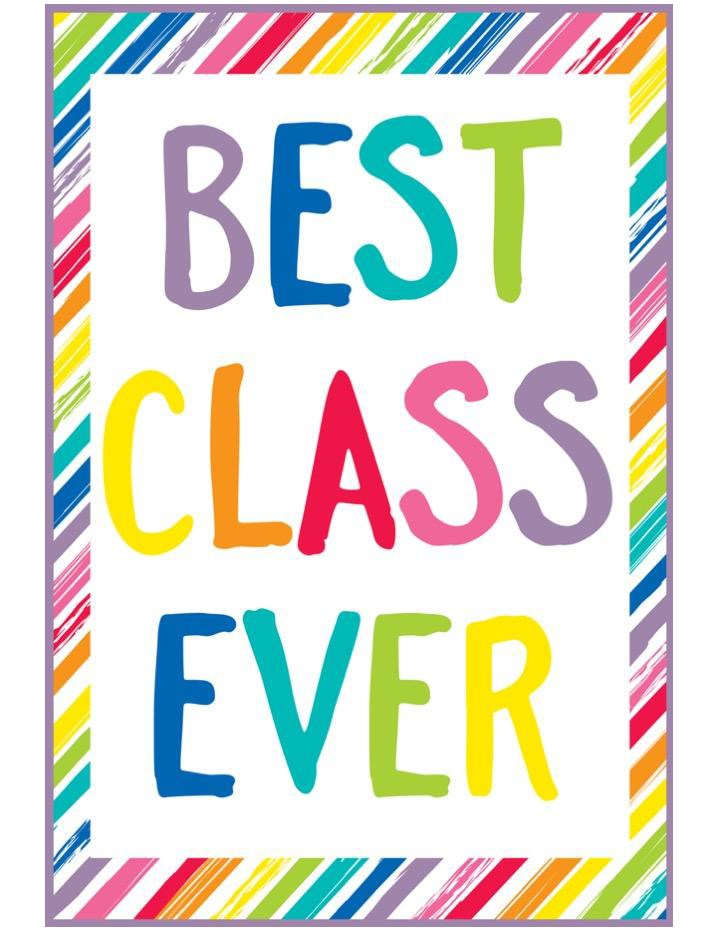 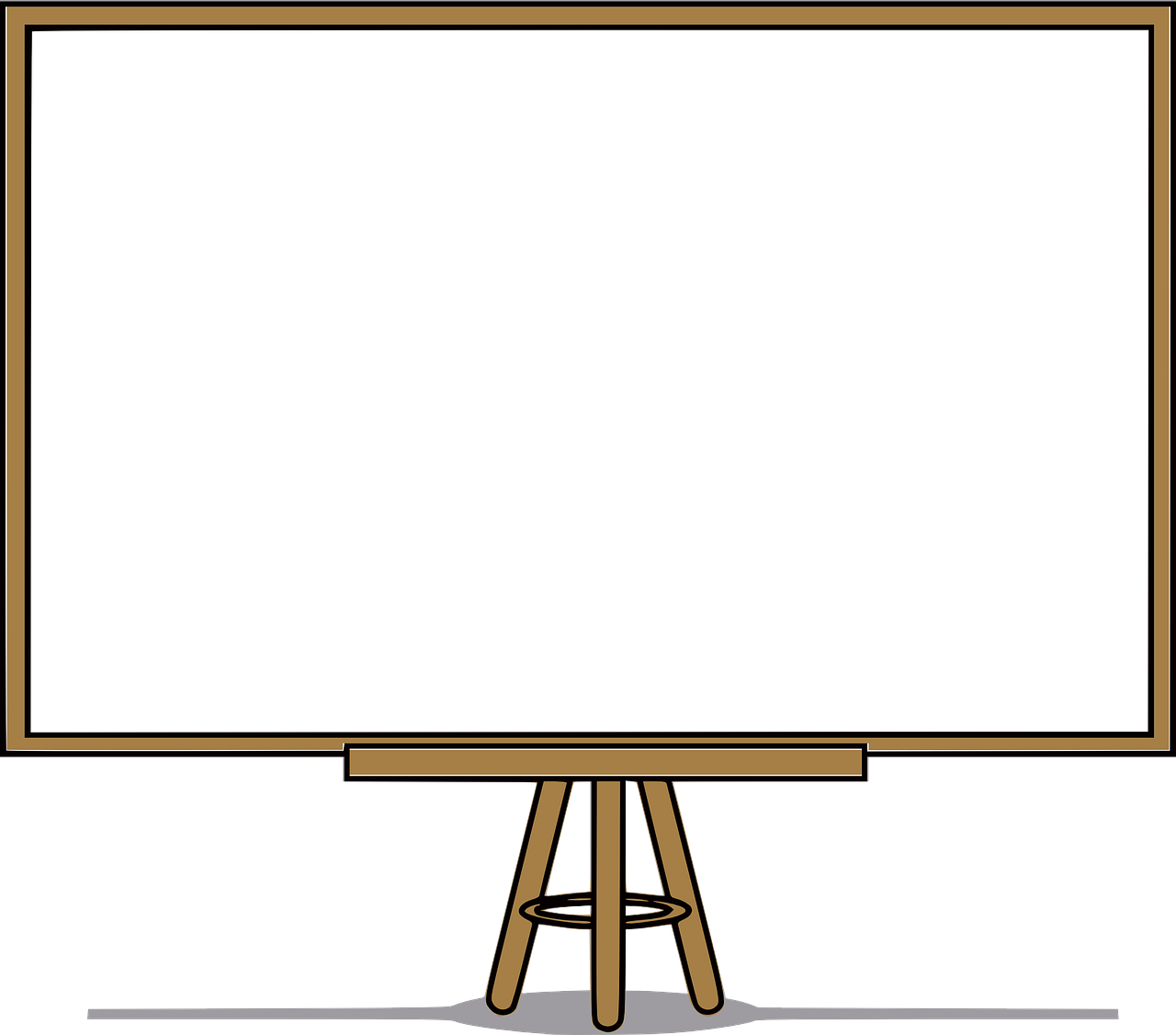 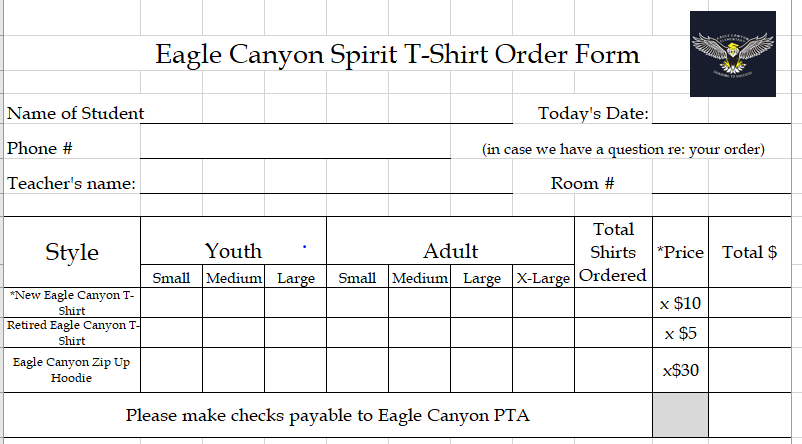 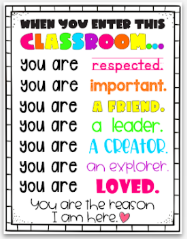 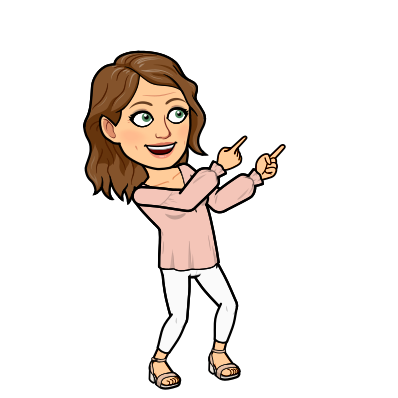 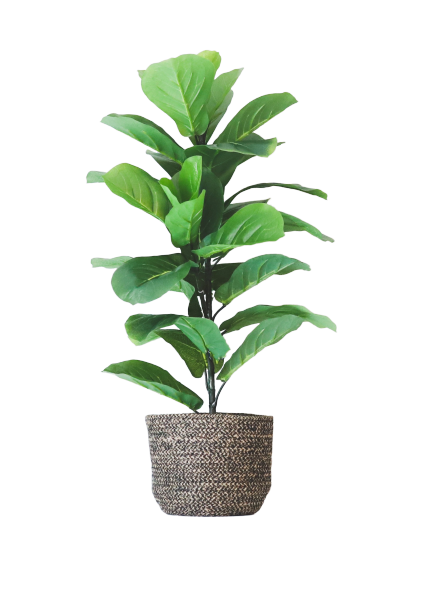 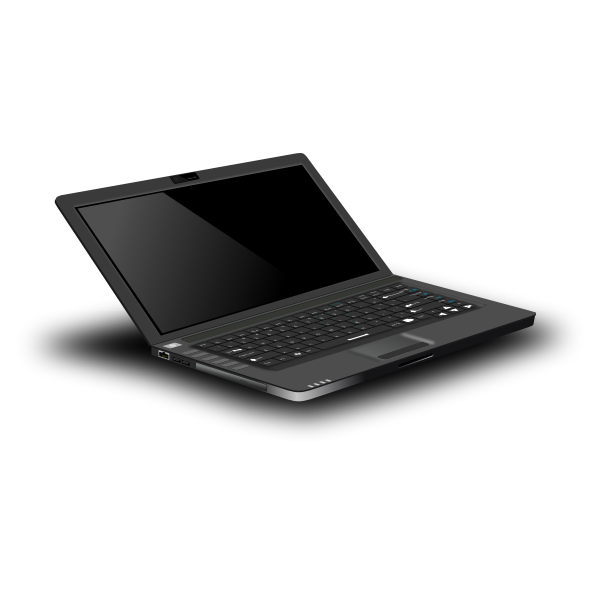 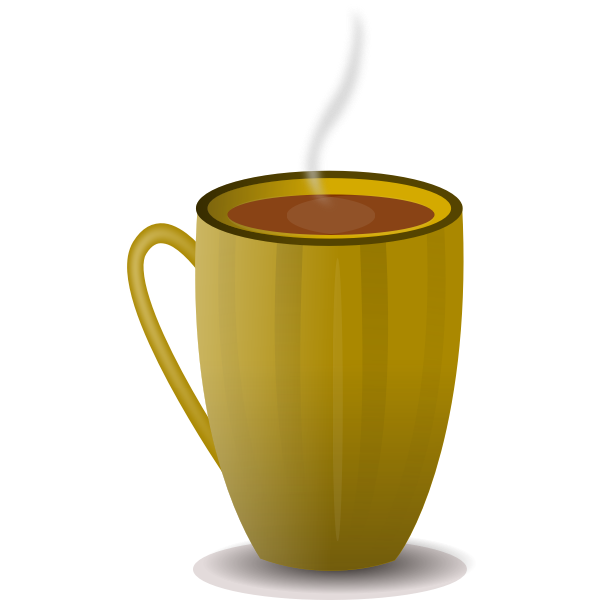 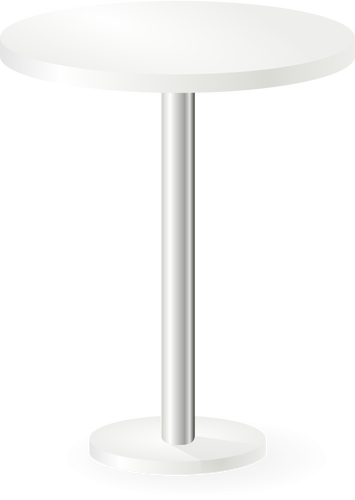 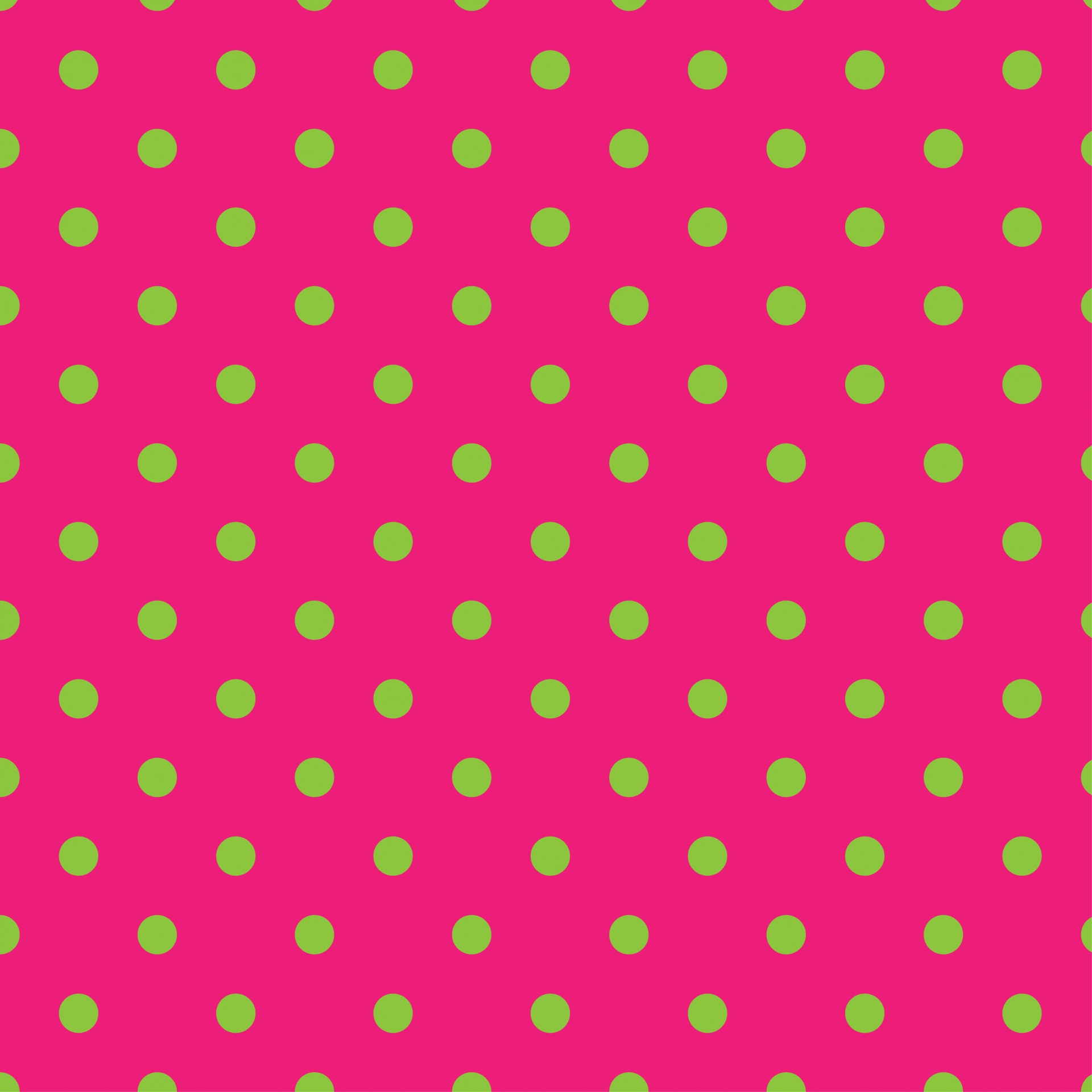 Time Capsule
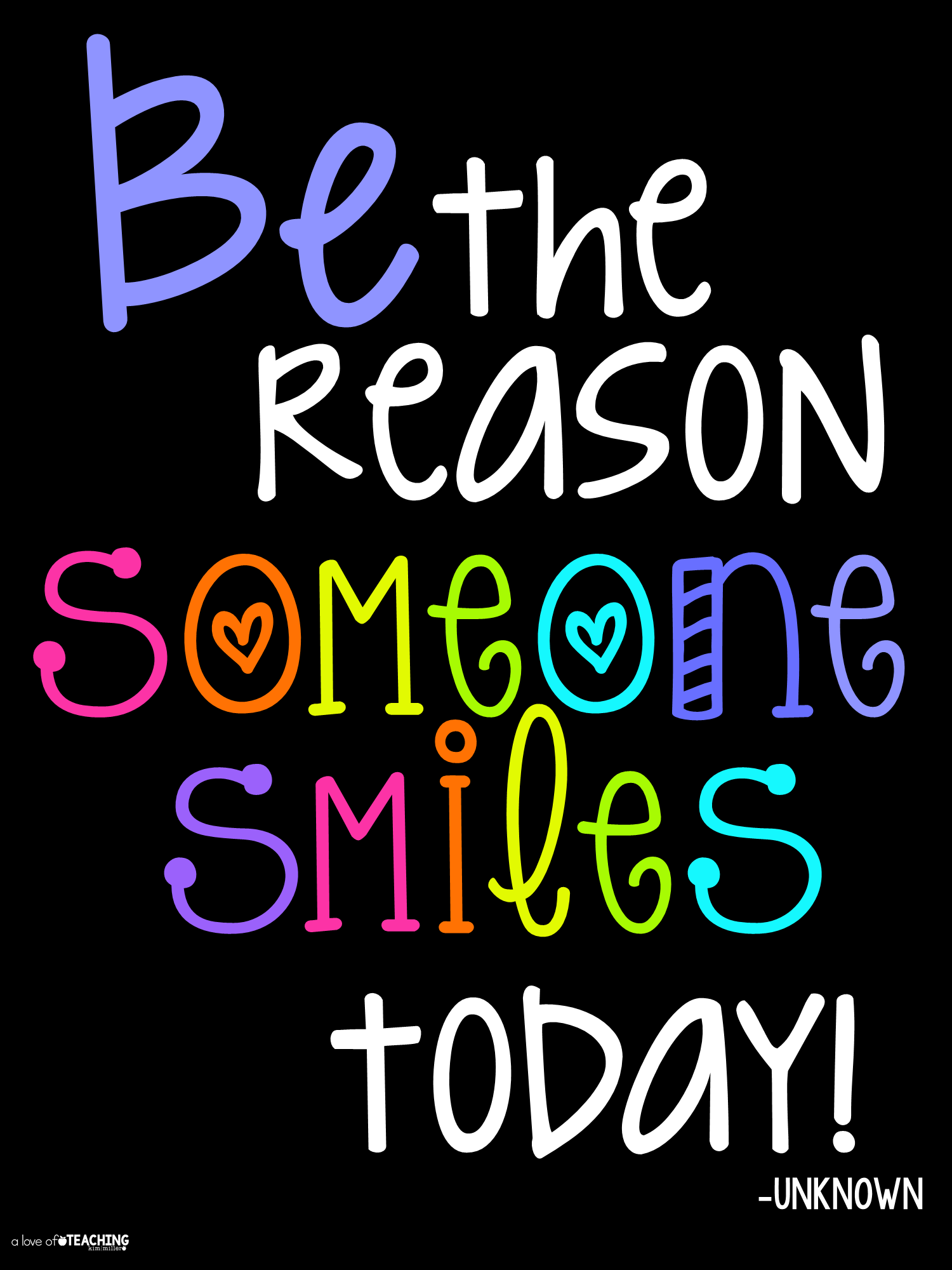 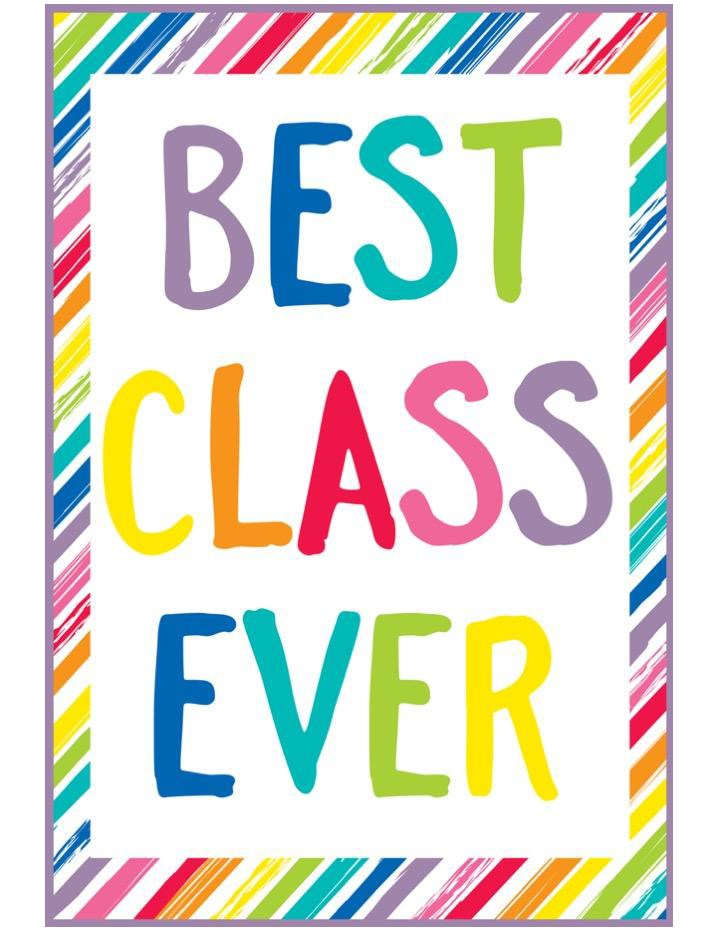 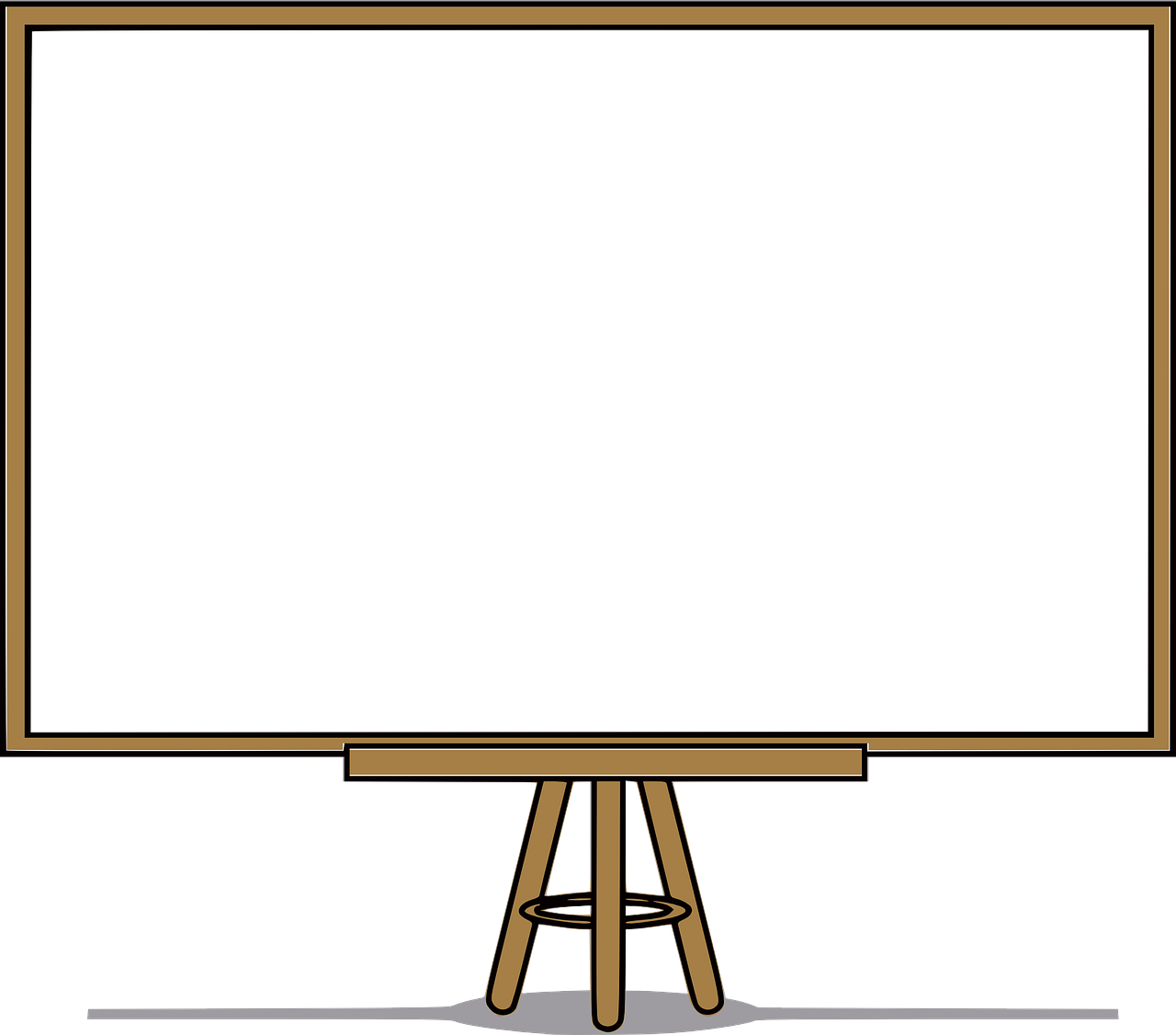 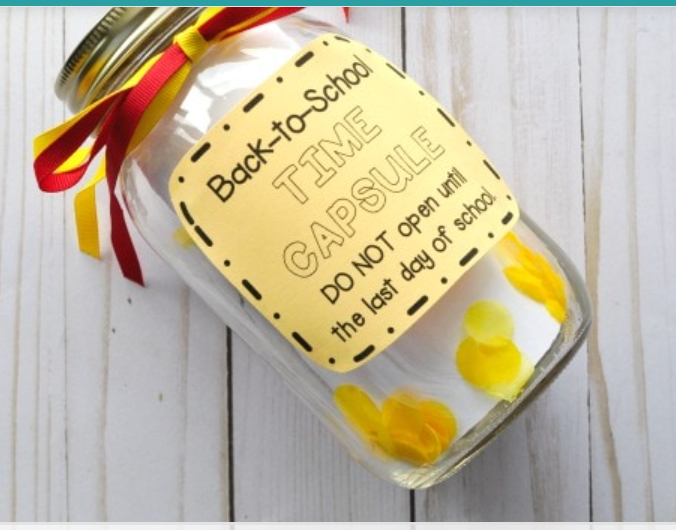 Please participate by completing the morning and afternoon questionnaire and return it to school the following day. Thank you!
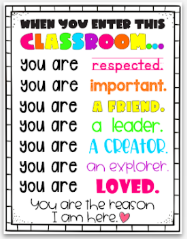 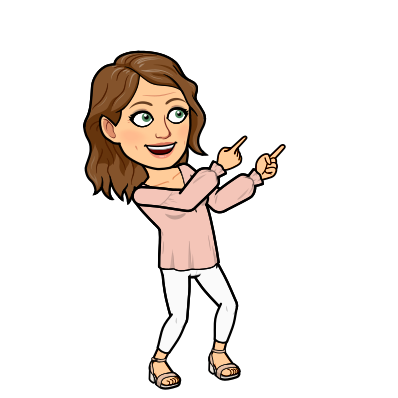 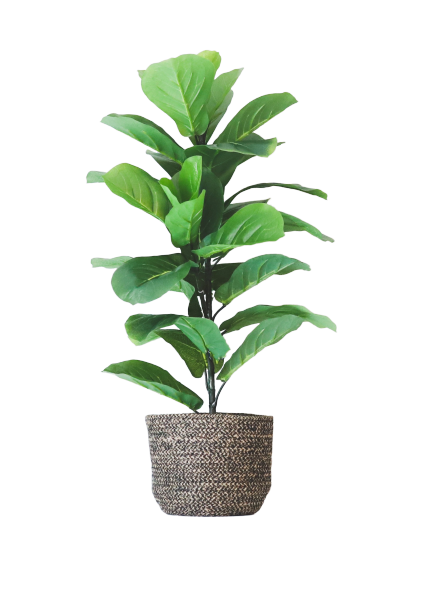 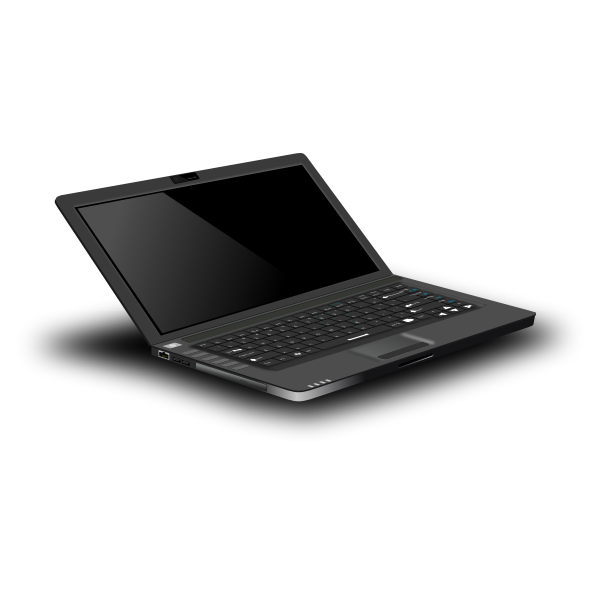 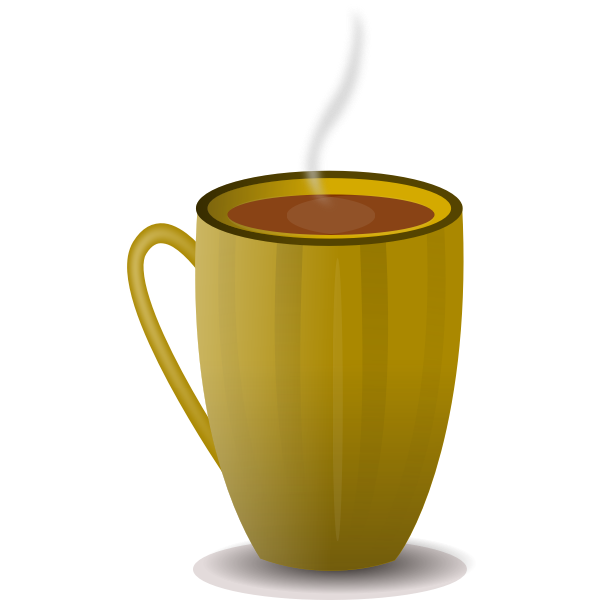 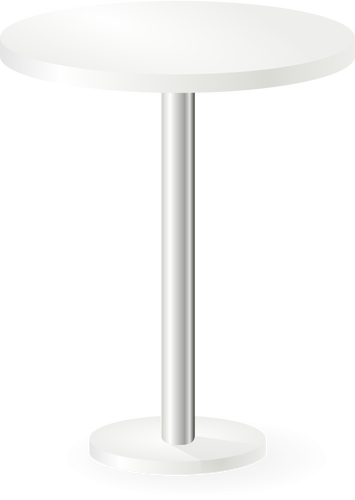 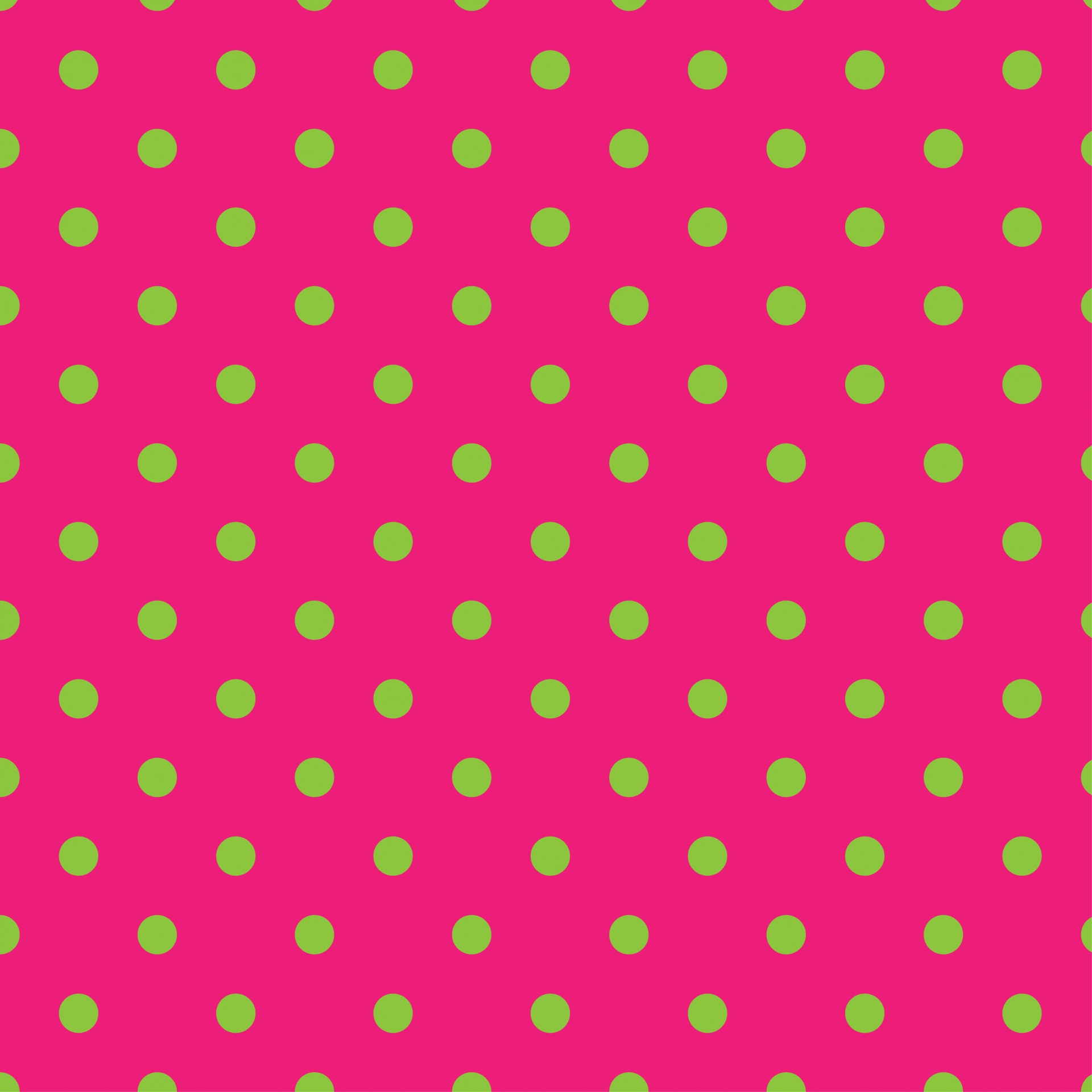 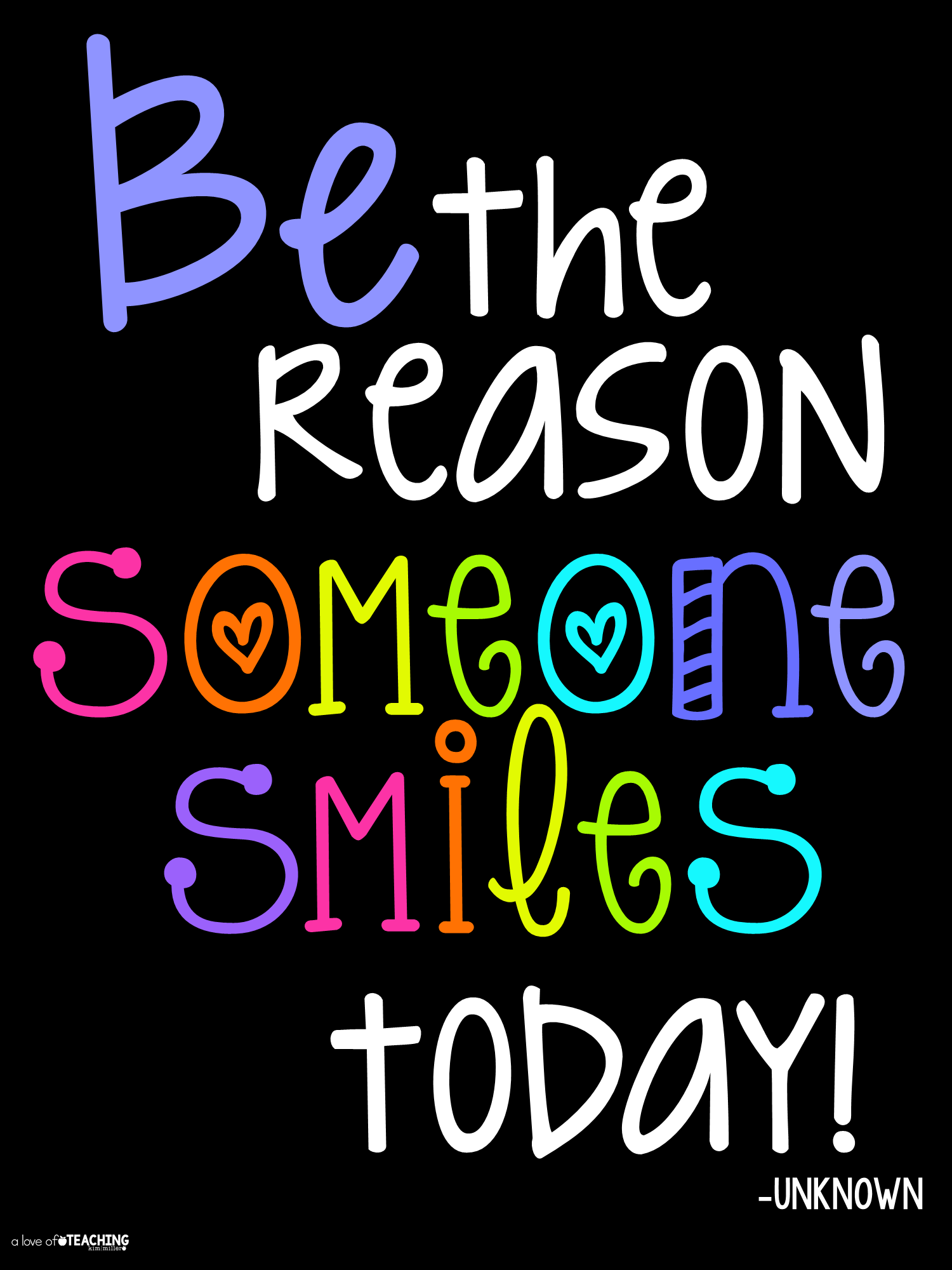 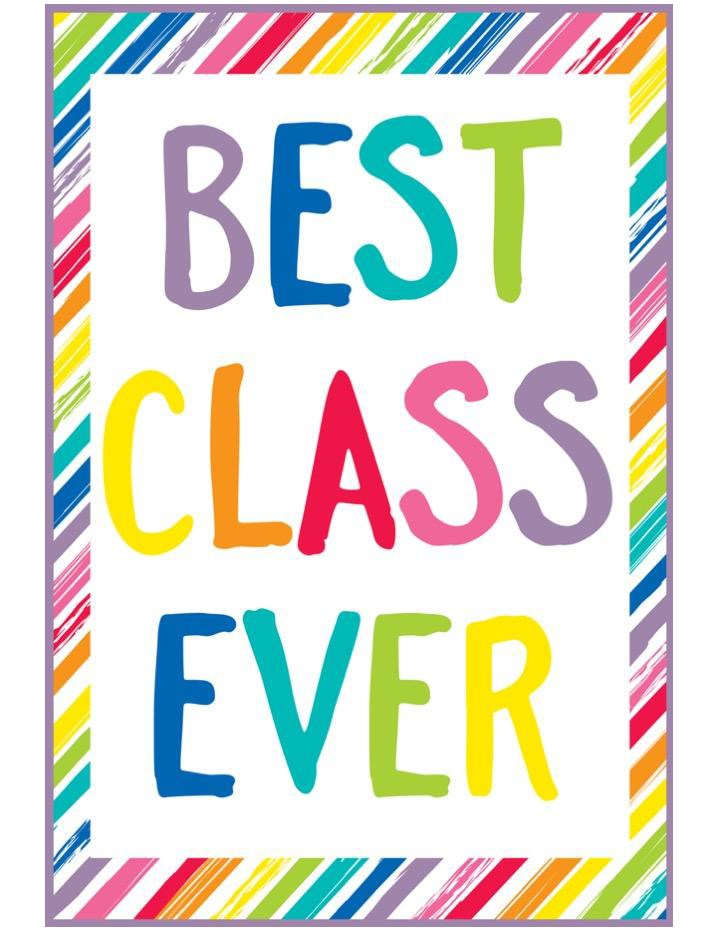 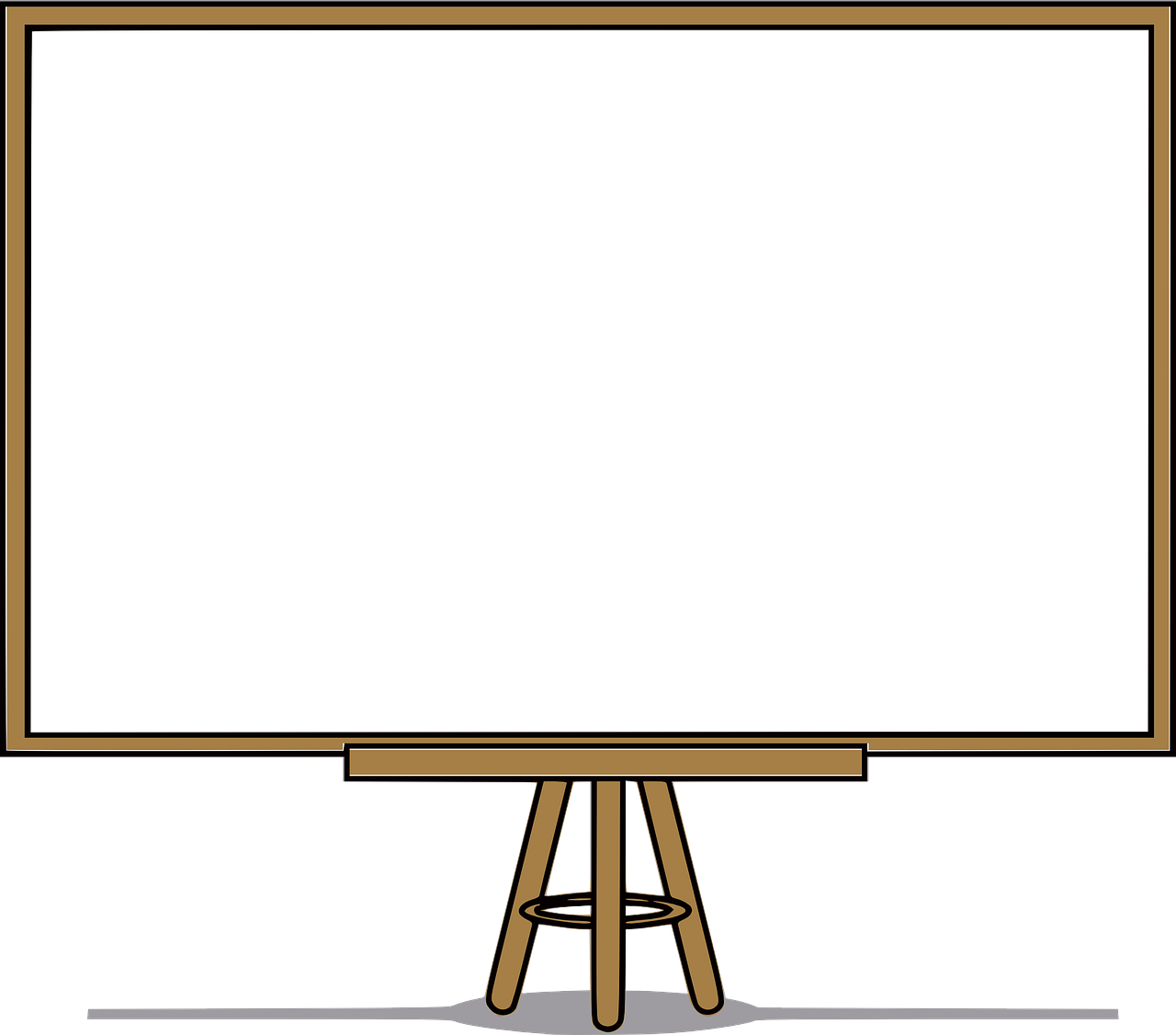 The Parent’s Role
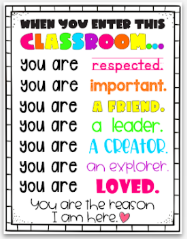 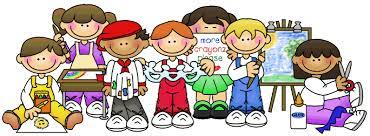 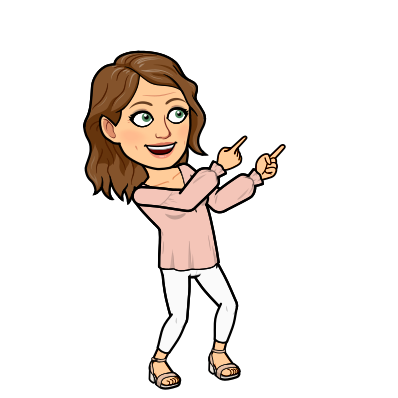 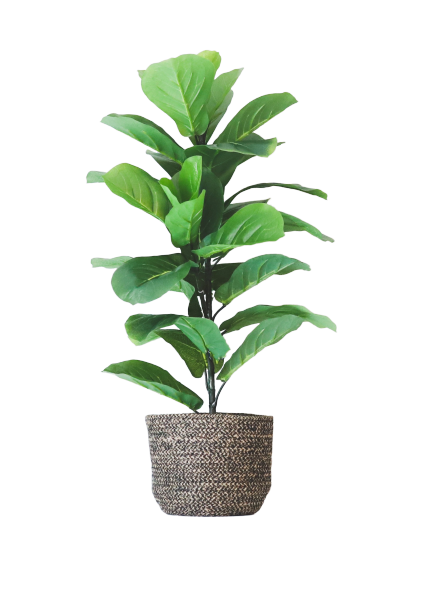 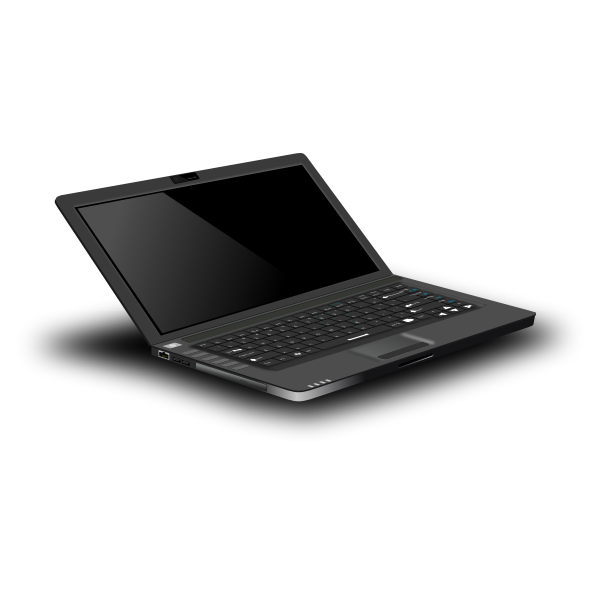 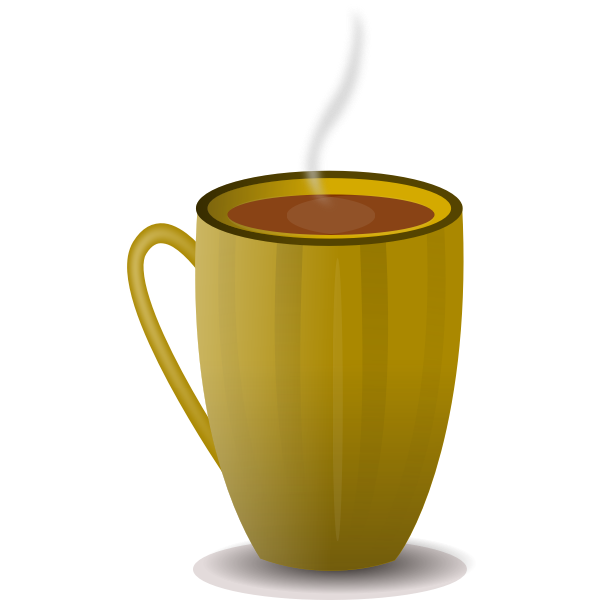 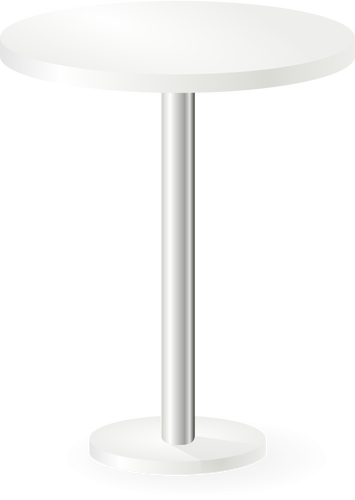 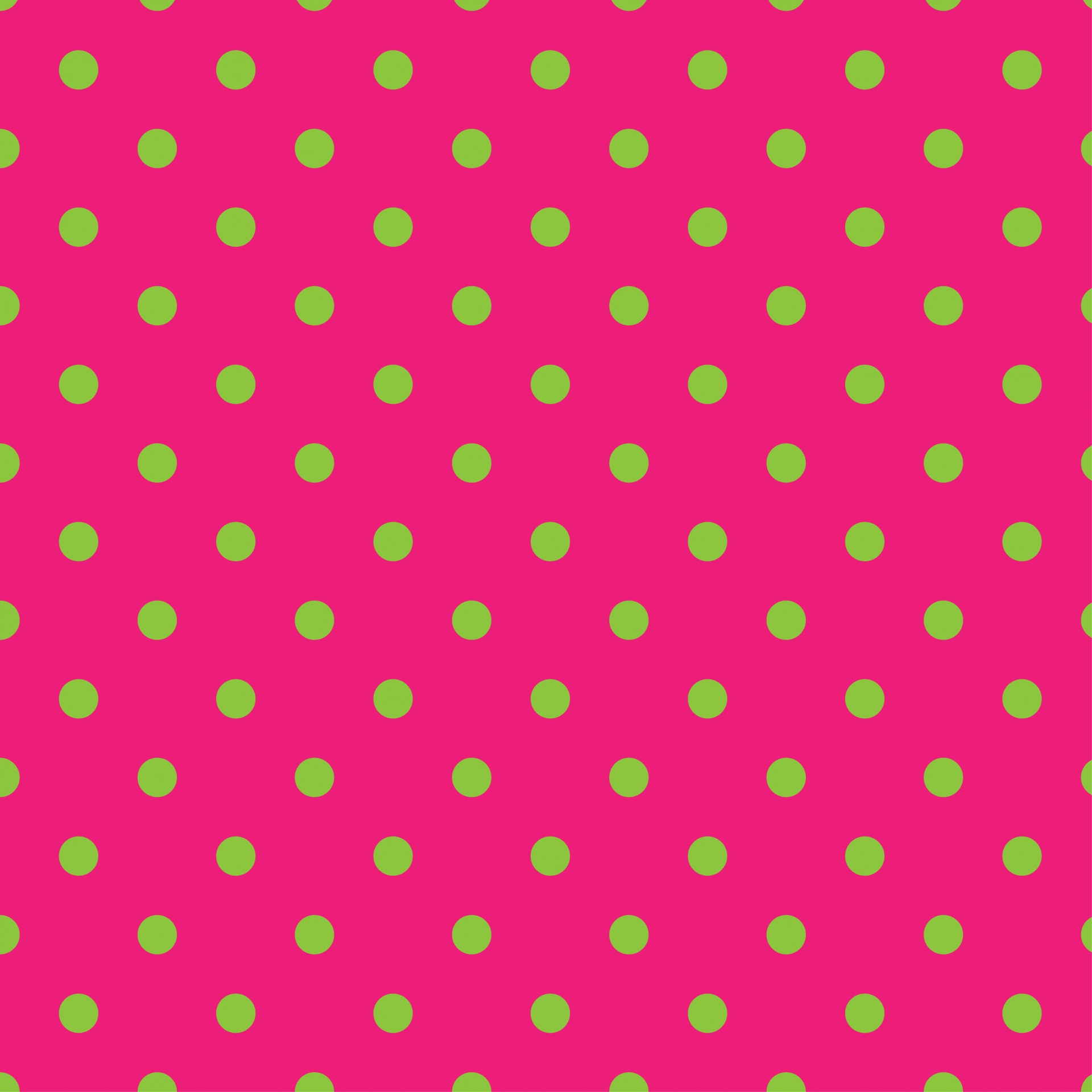 Parent Responsibilities
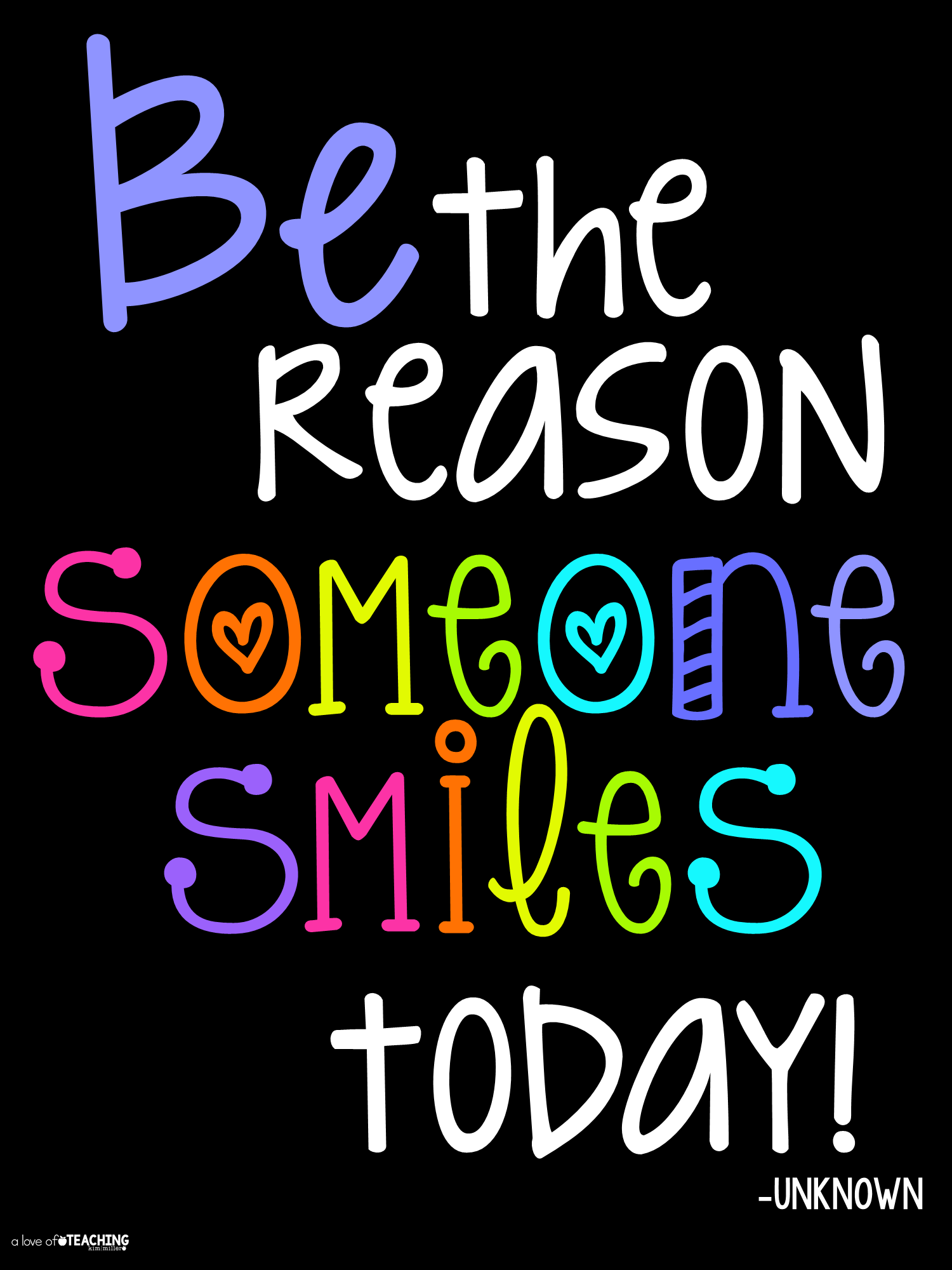 *Give yourself Grace
*Establish routines and expectations at home
*Set a schedule that works for you and your child
*Weave choice into your child’s school day
*Encourage physical activity
*Establish times for quiet and reflection
*Have children help with household responsibilities
*Be sure to contact me with specific concerns/questions
*Read, Read, Read!
*Trust that learning happens EVERYWHERE
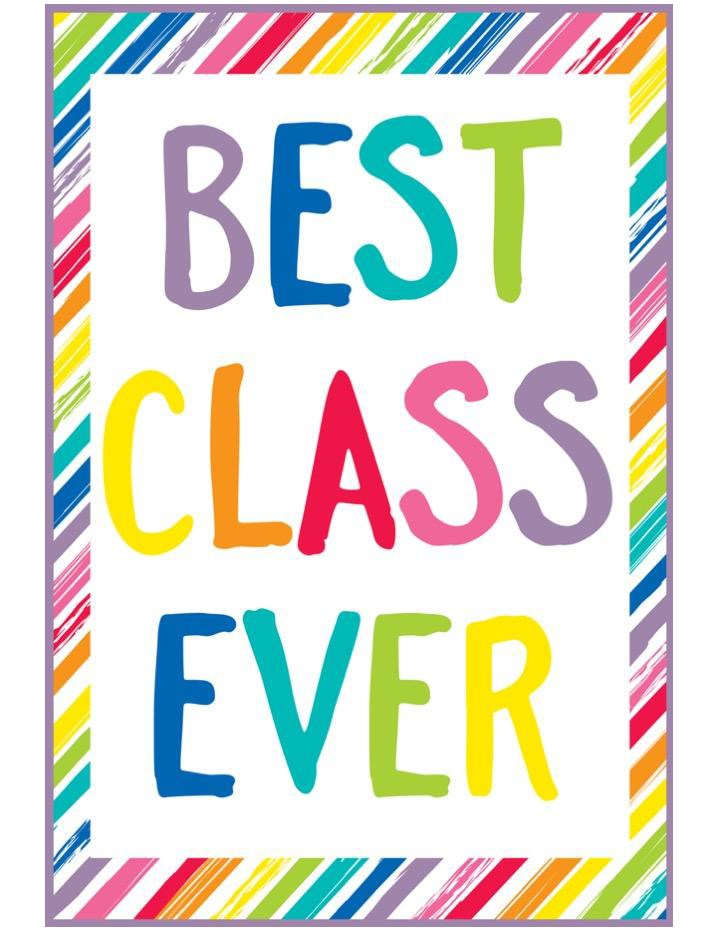 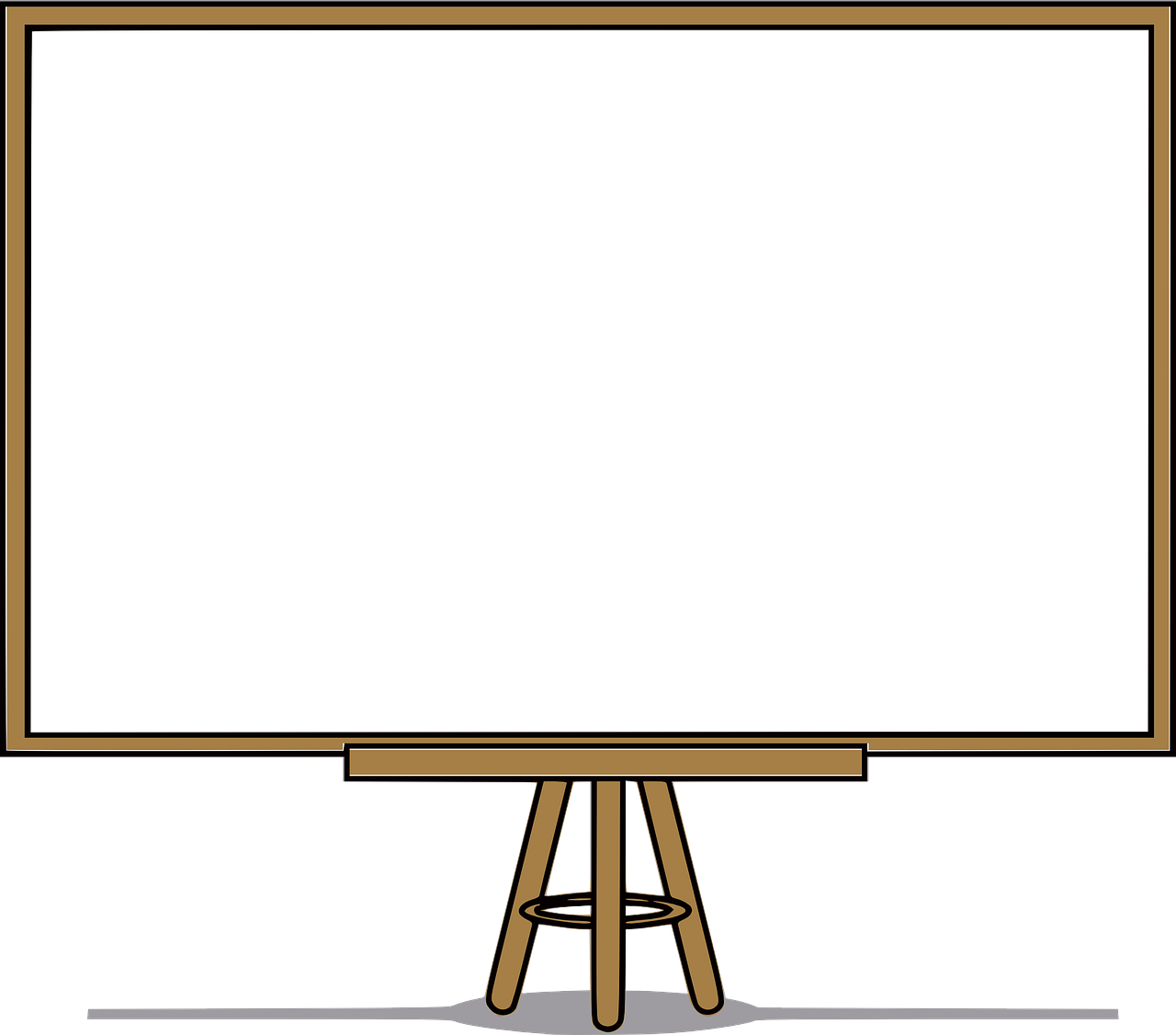 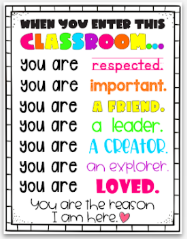 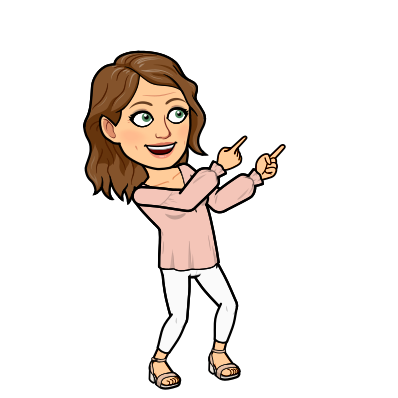 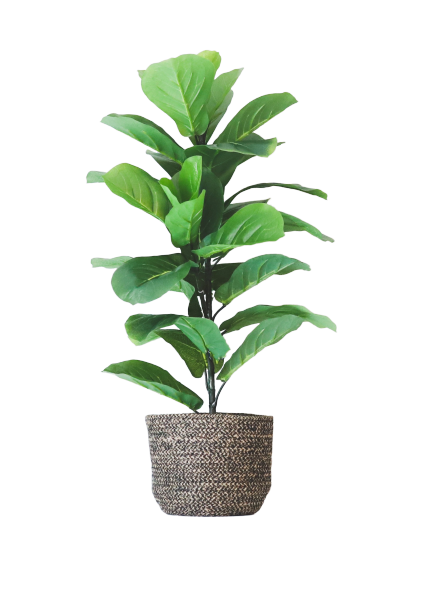 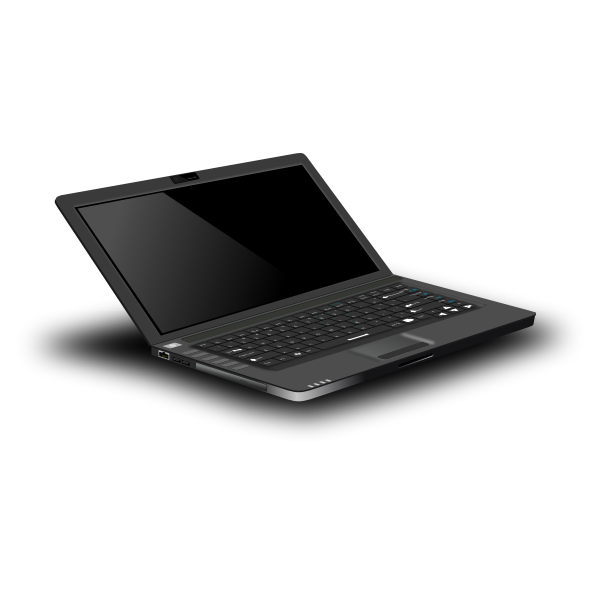 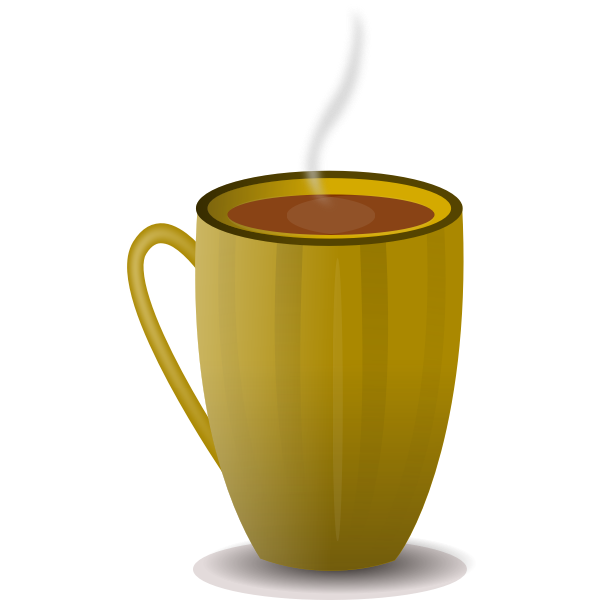 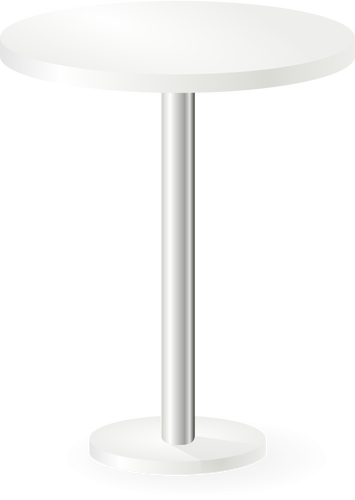 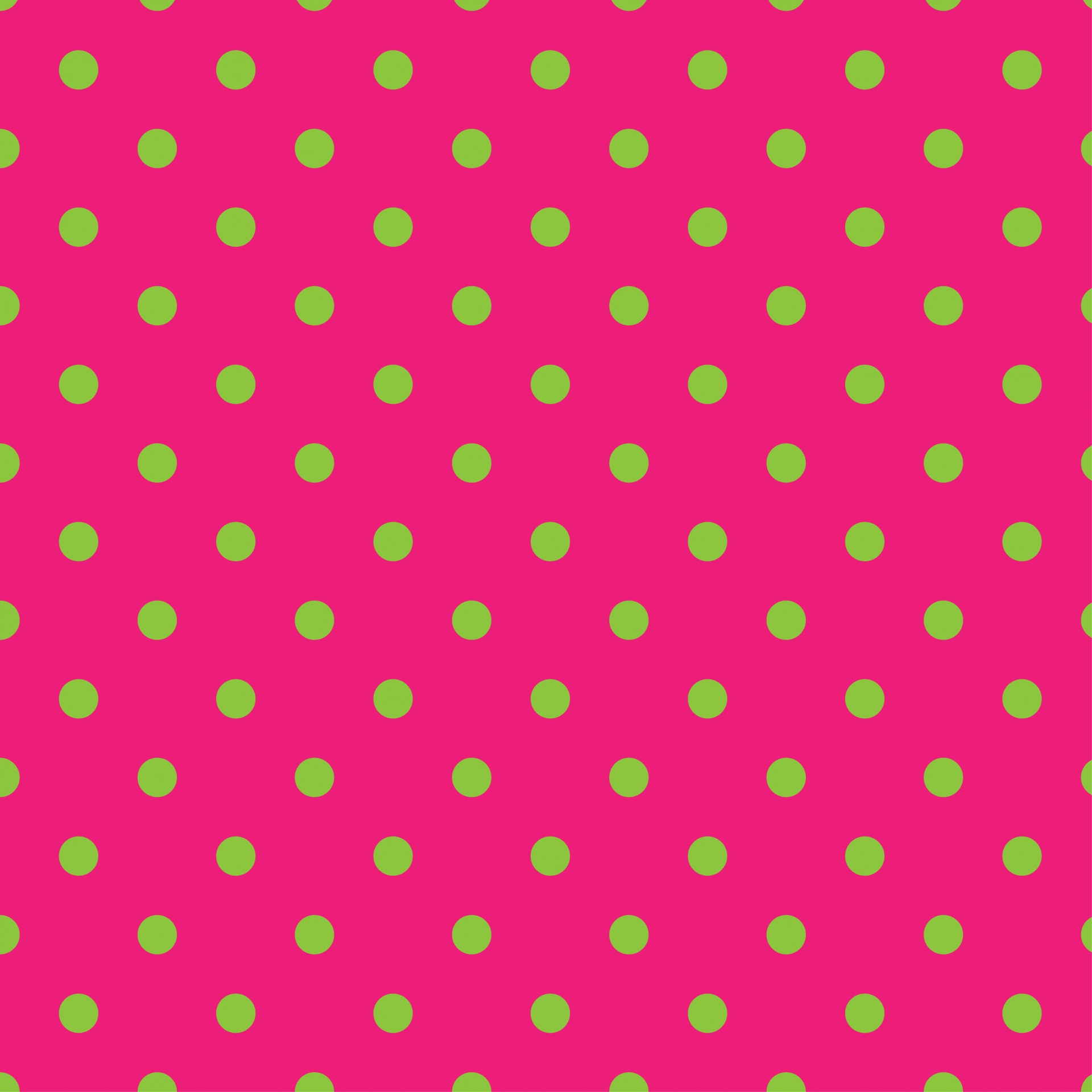 Parent Volunteers Needed
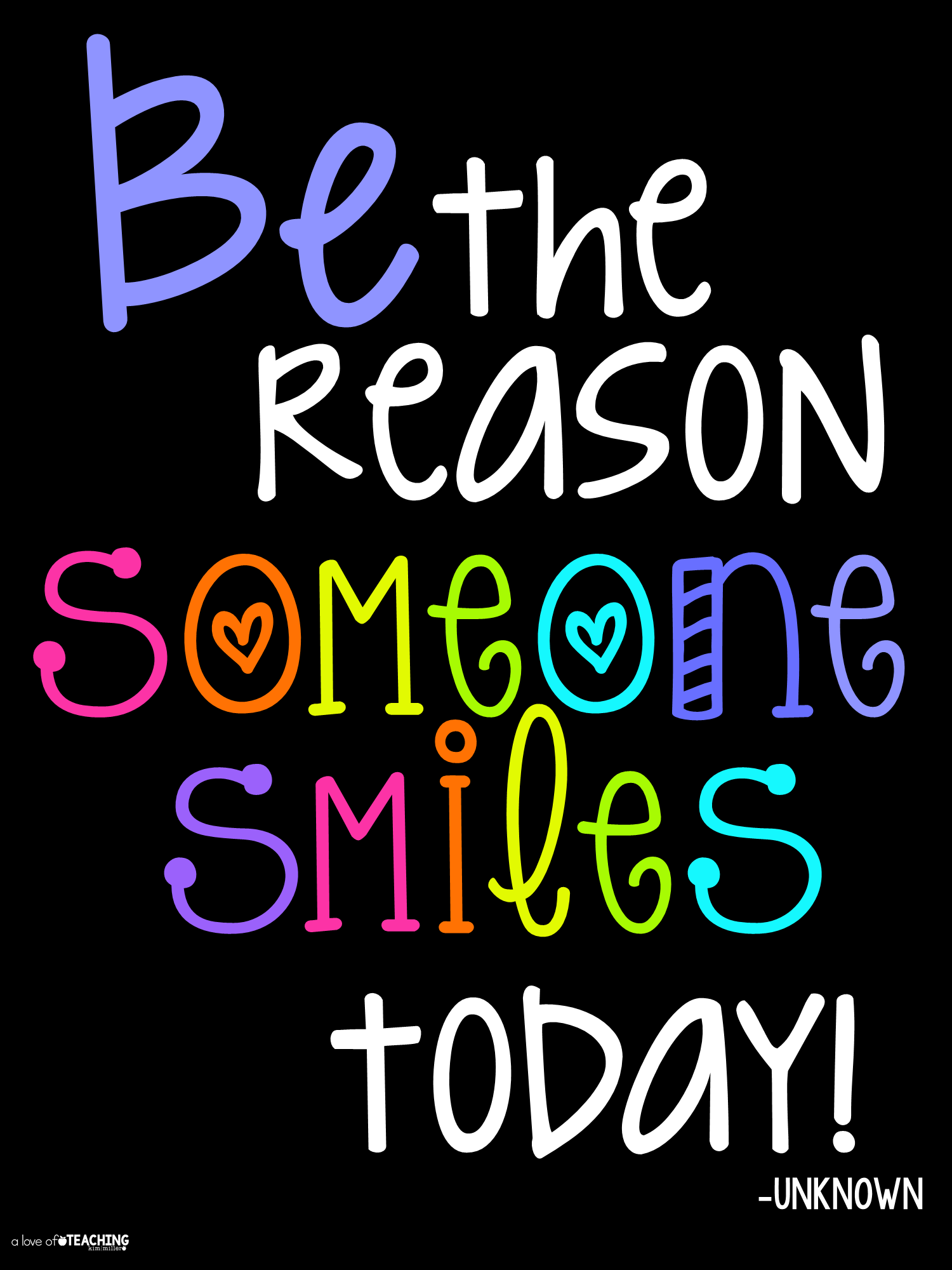 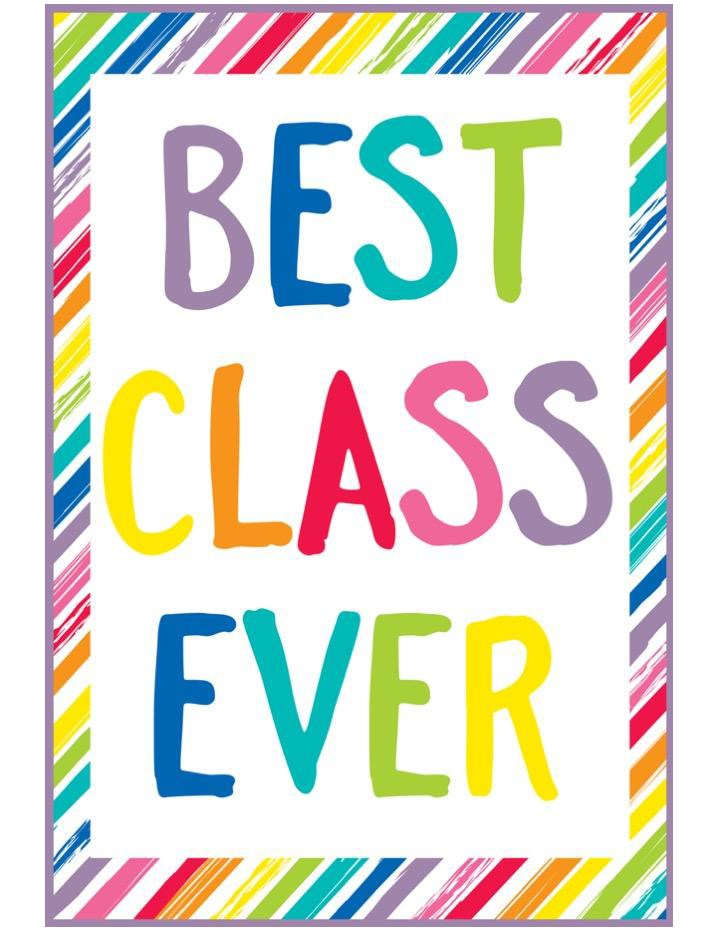 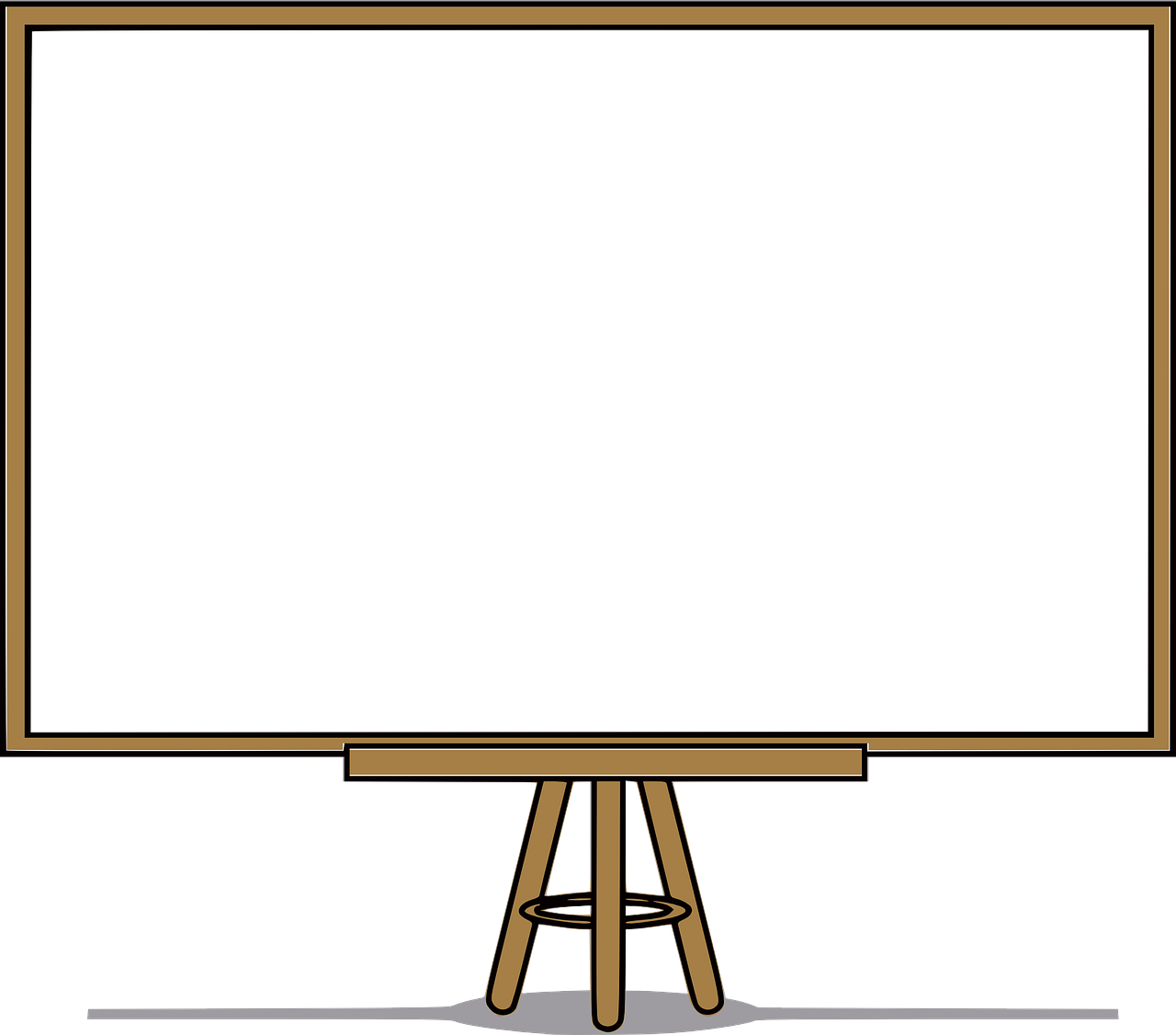 Room Parent Assistants (organizes parties and special events)
Scrapbook Reps (designs and prepares pages for scrapbooks)
Class Photographer (takes pics of all special events)
Room 6 Circus Coordinator (Organizes backdrops and costumes)
Additional Help Needed
*making copies 
*prepping materials at home (cutting out, gluing, etc)
*working in the classroom with centers
	*sight word or DL literacy book testing (preferably Fridays)
*reading to the class
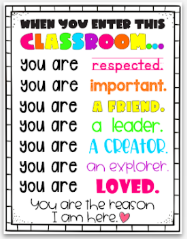 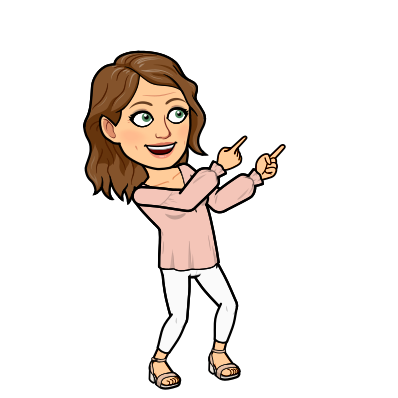 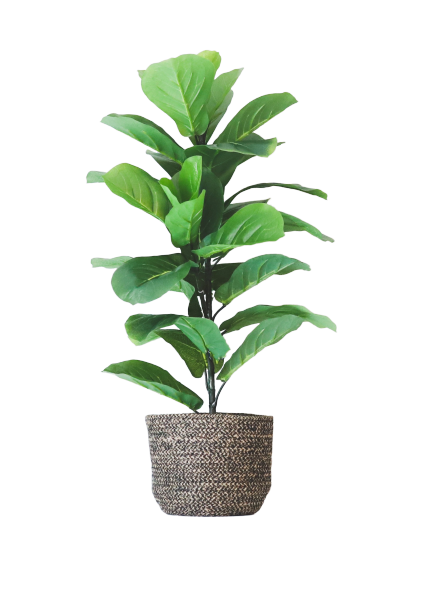 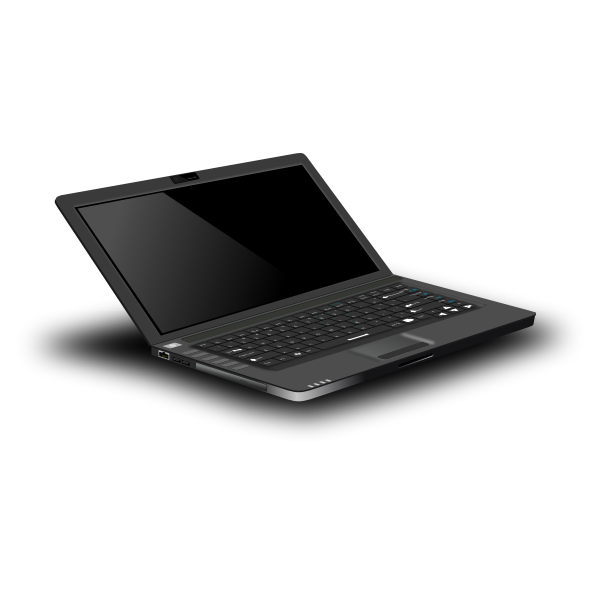 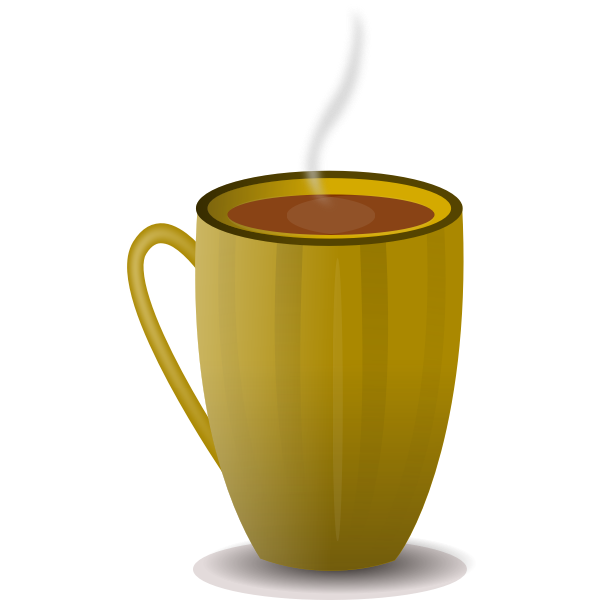 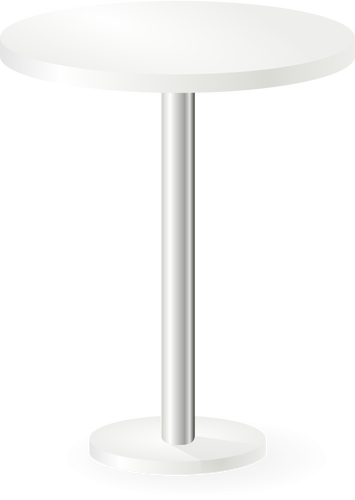 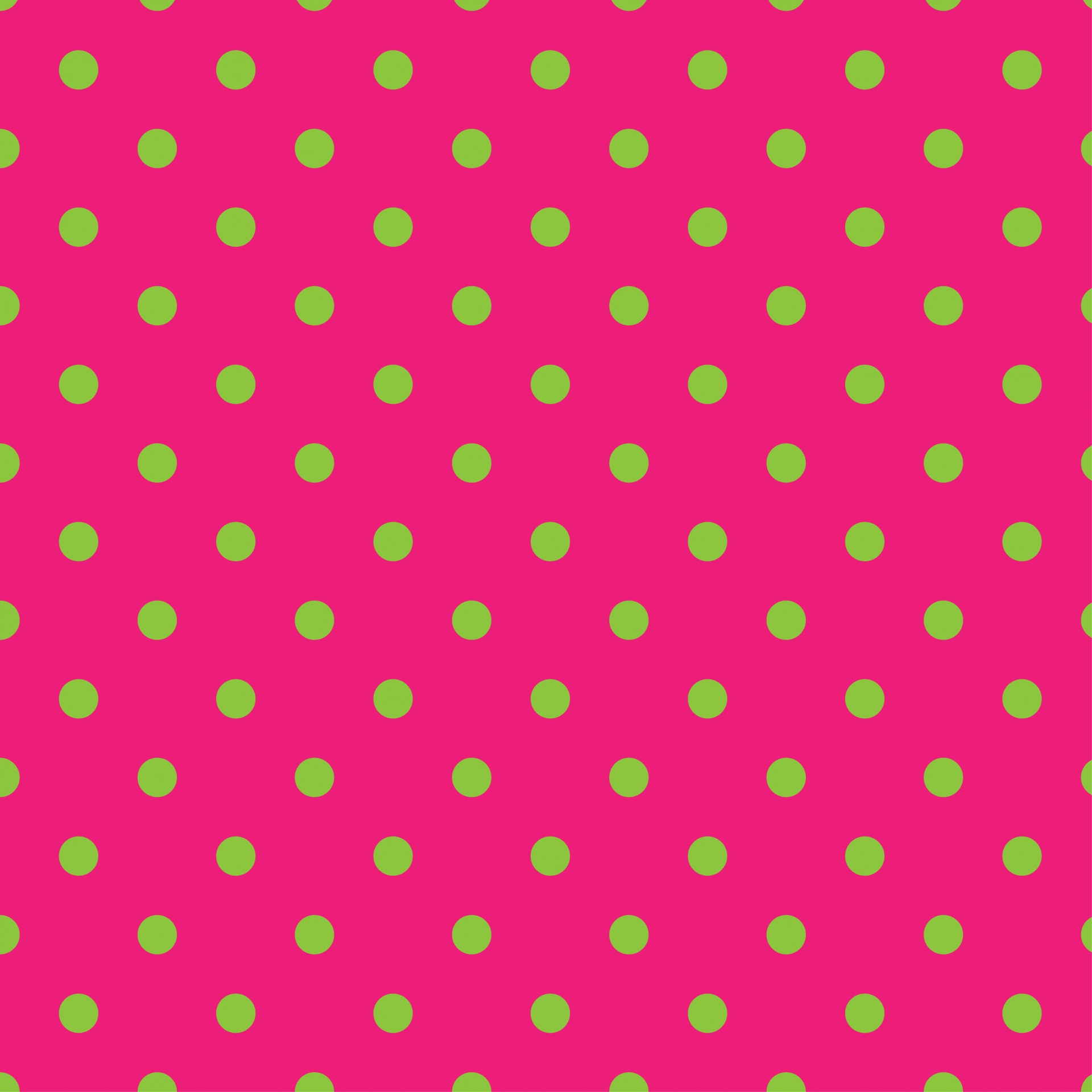 Parent Volunteers Needed
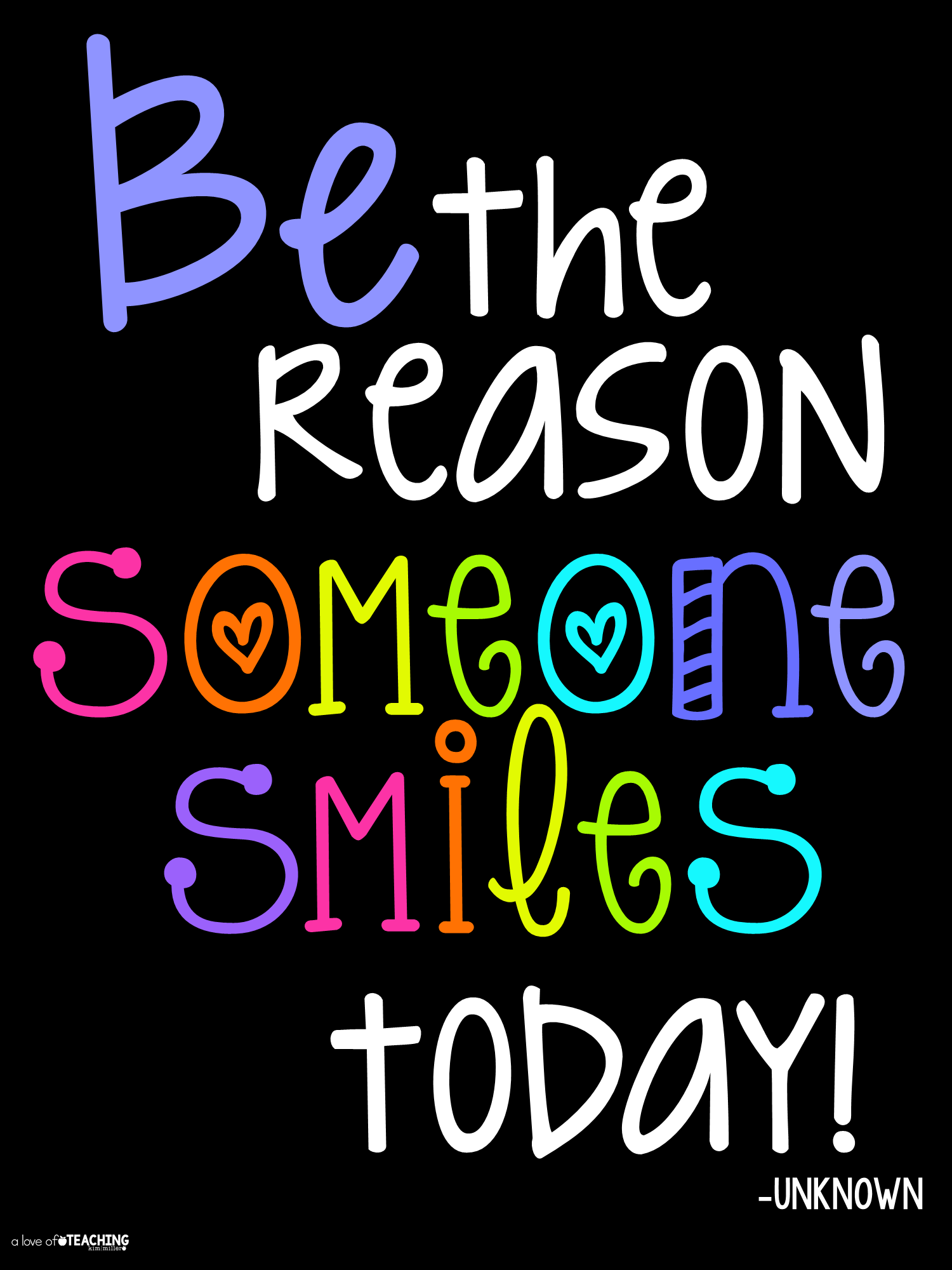 Come One, Come All…. to the
Greatest Show on Earth!!
Lions, Dogs, Clowns, Elephants, Announcers, Cowboys, Cowgirls, Tightrope Walkers, Acrobats, Bears, and Stongmen/women
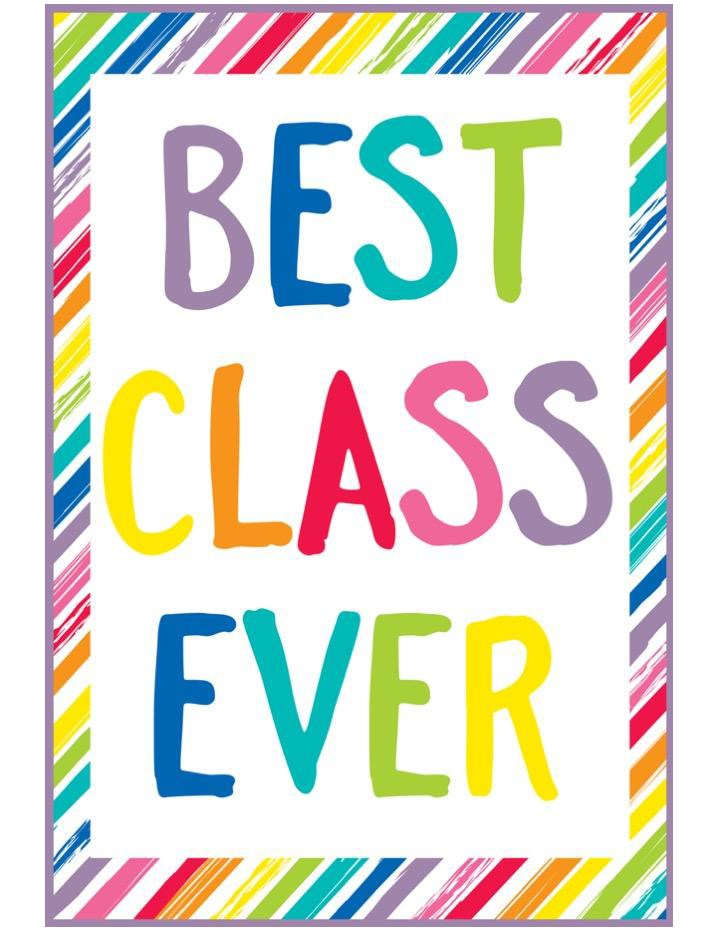 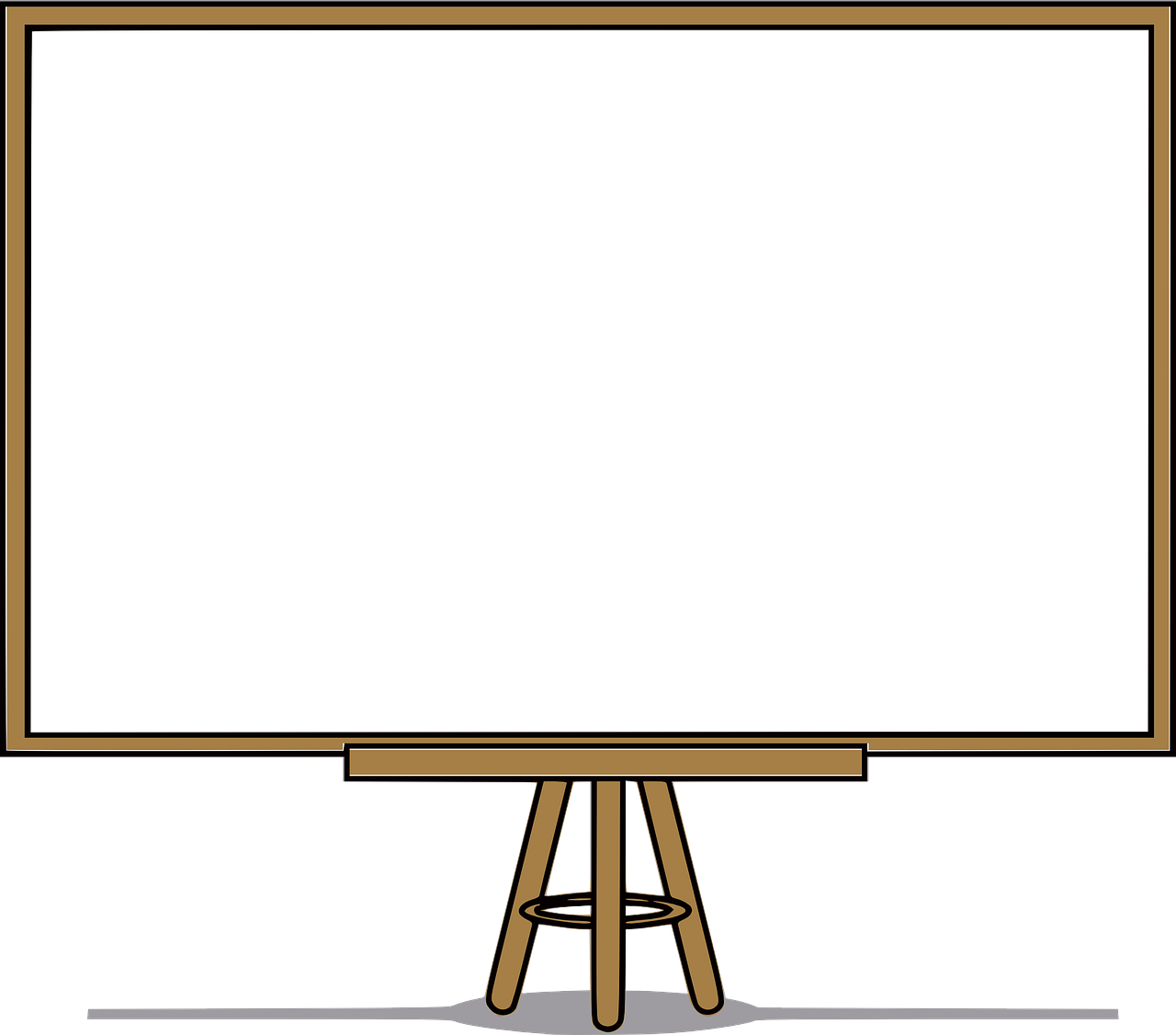 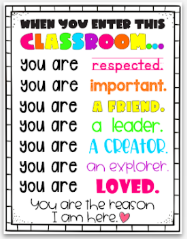 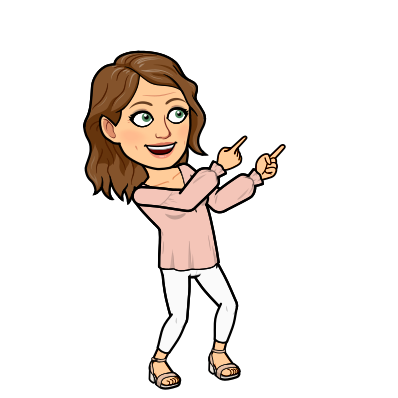 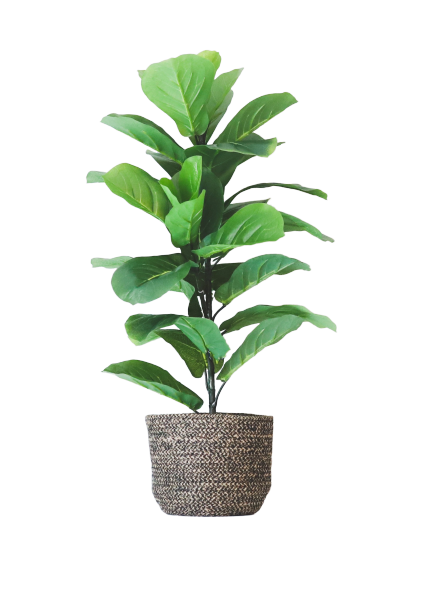 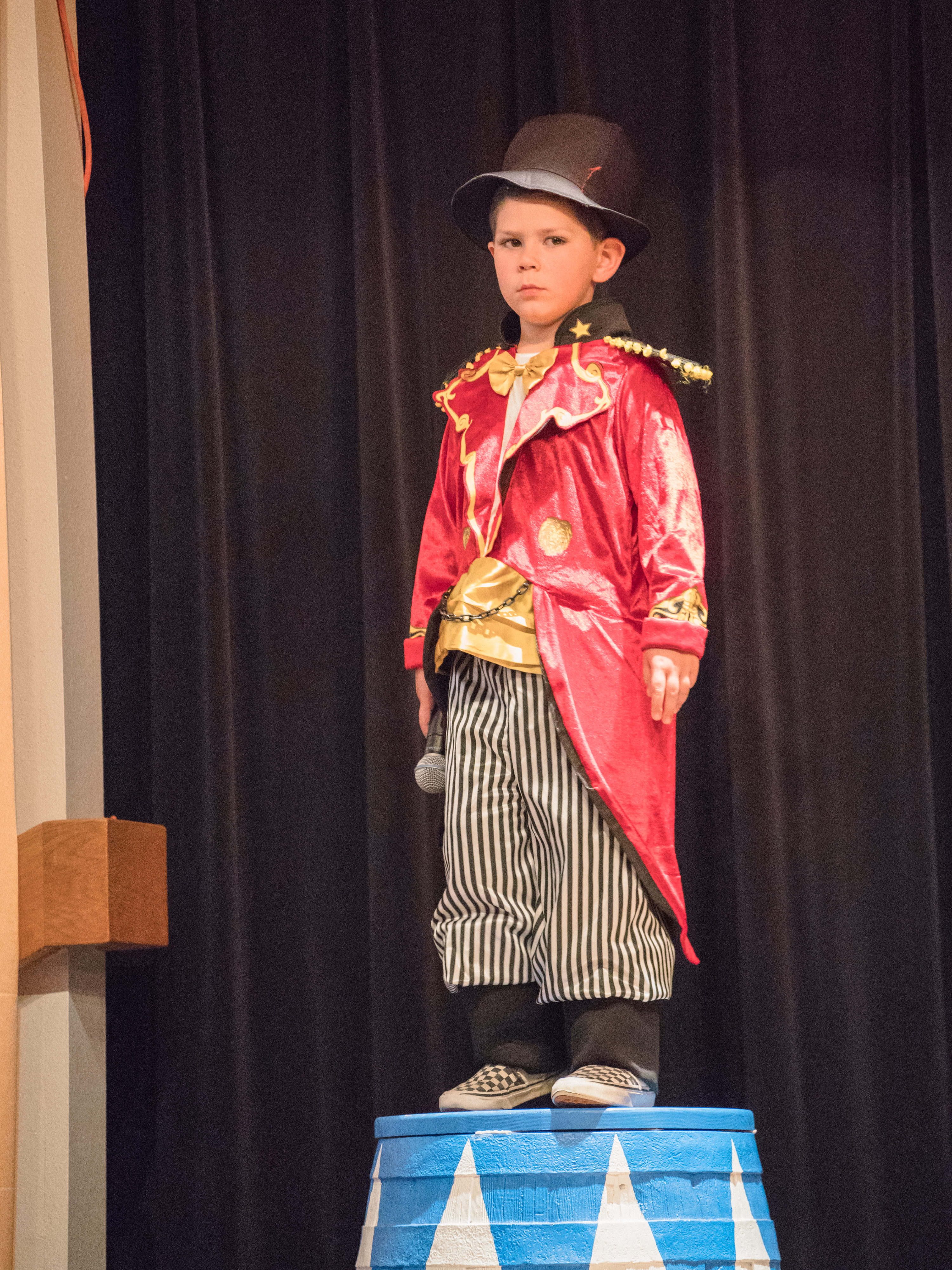 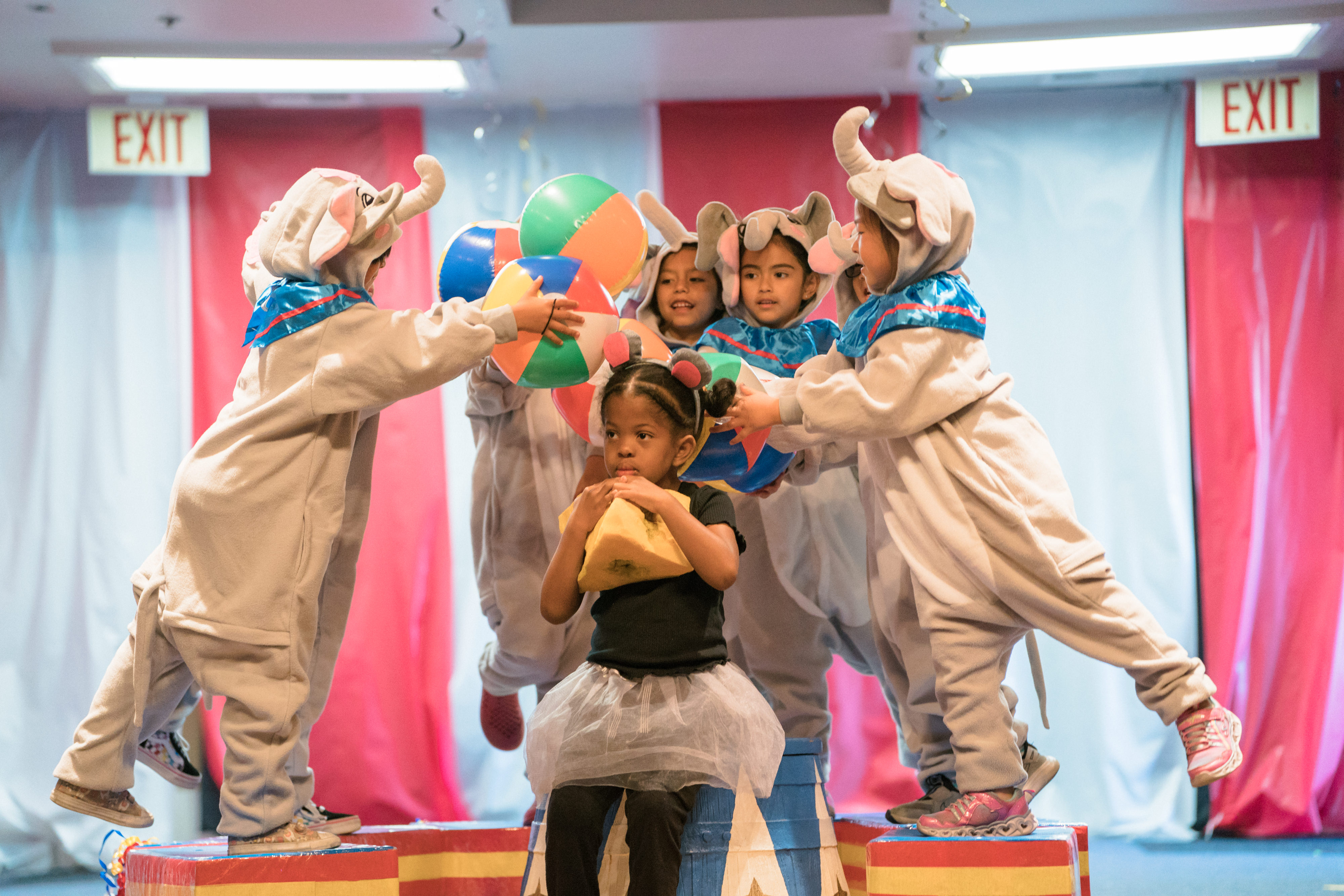 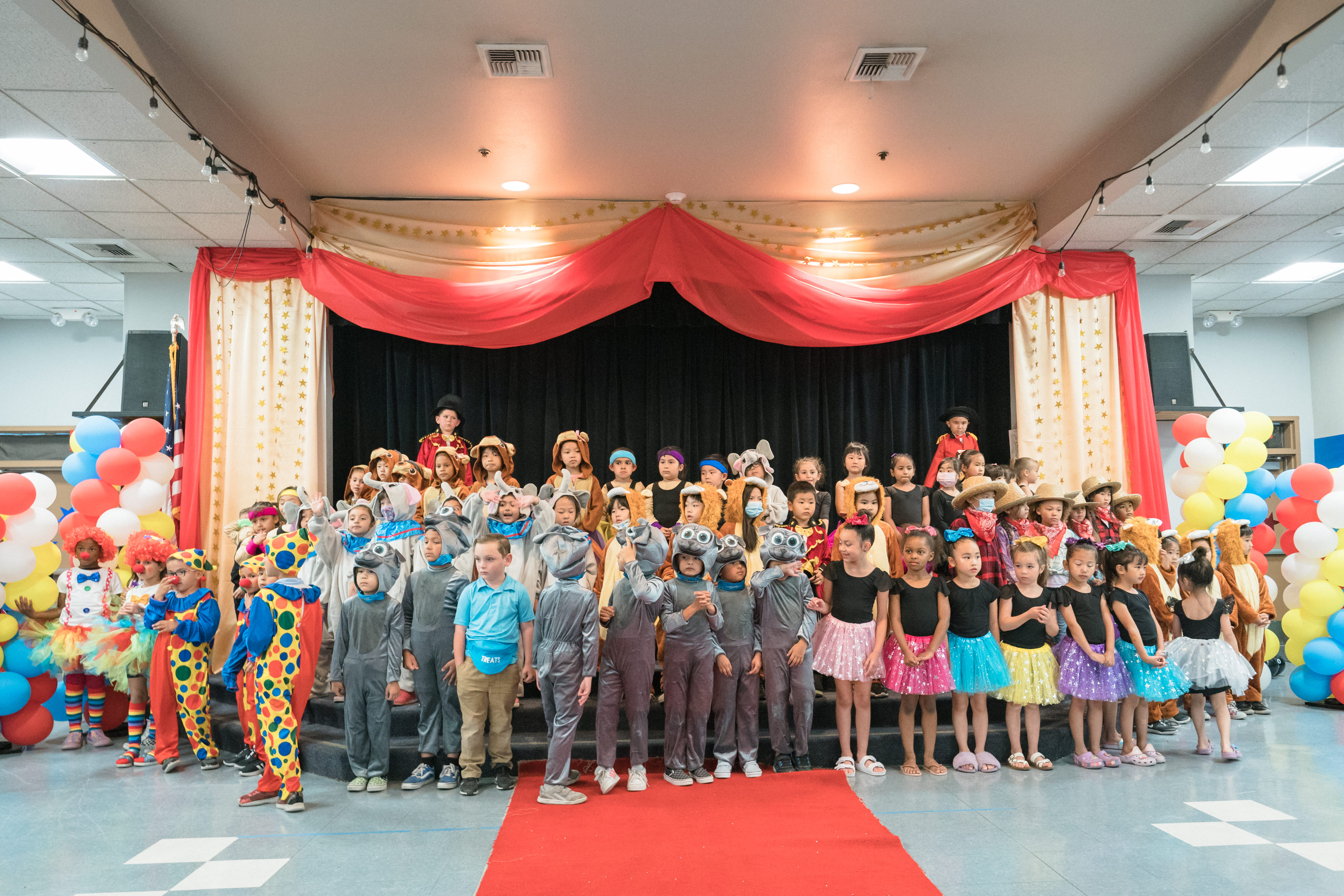 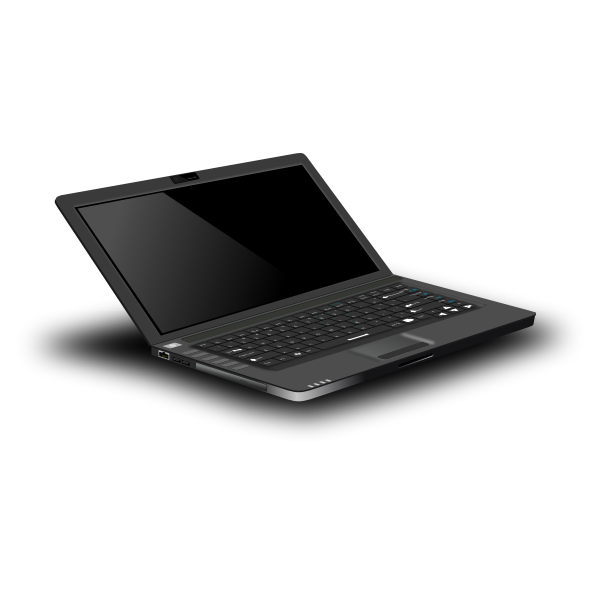 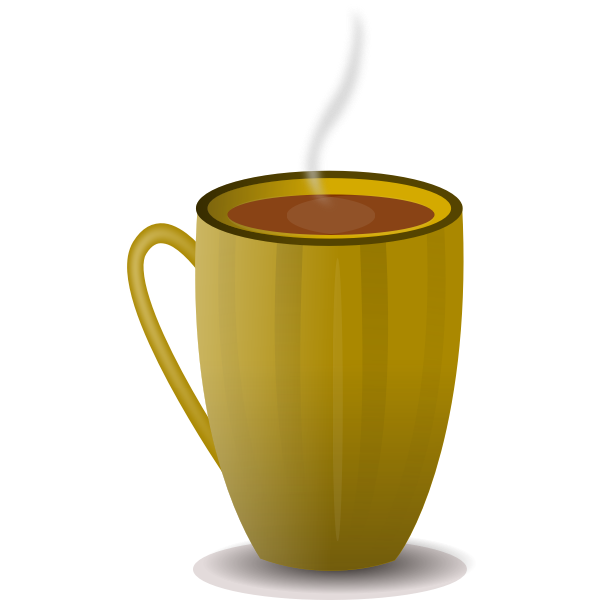 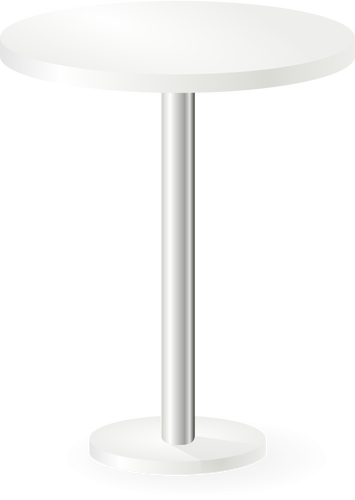 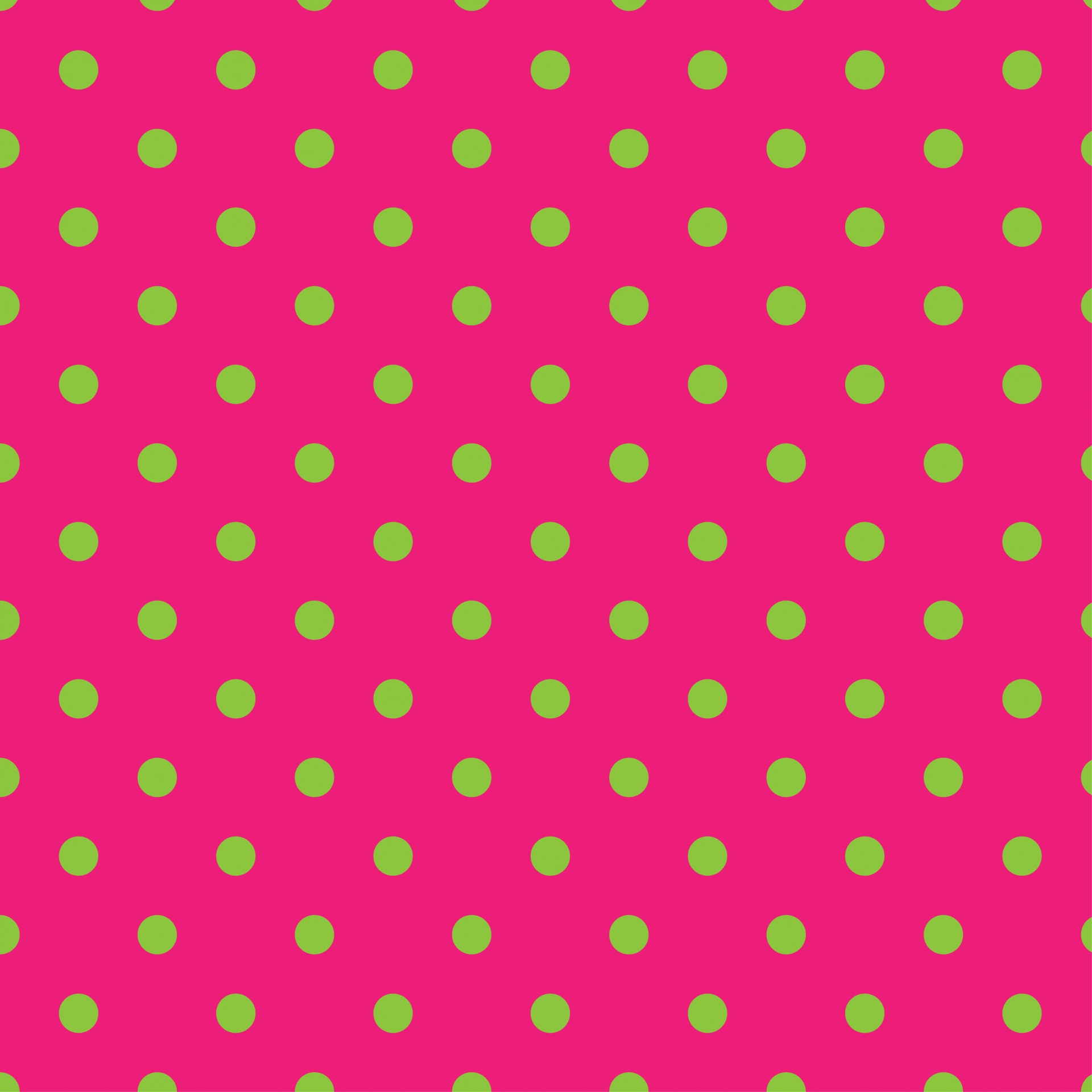 PTA Membership
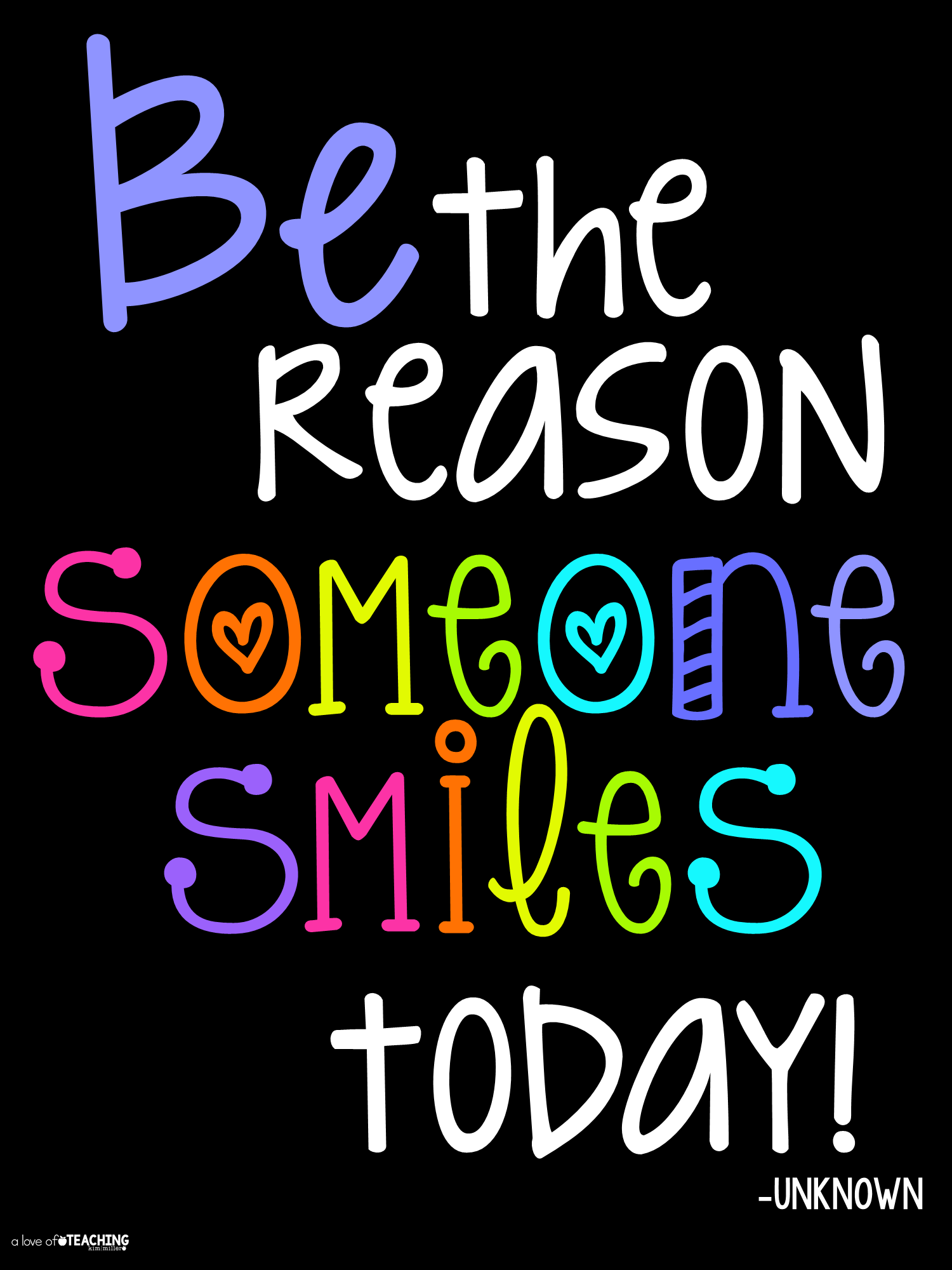 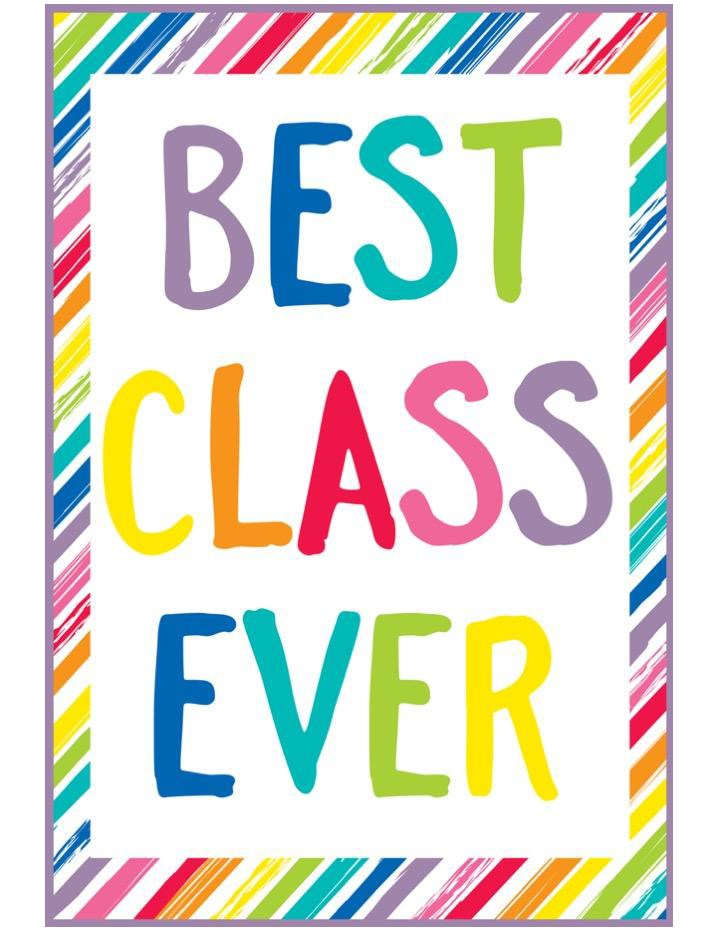 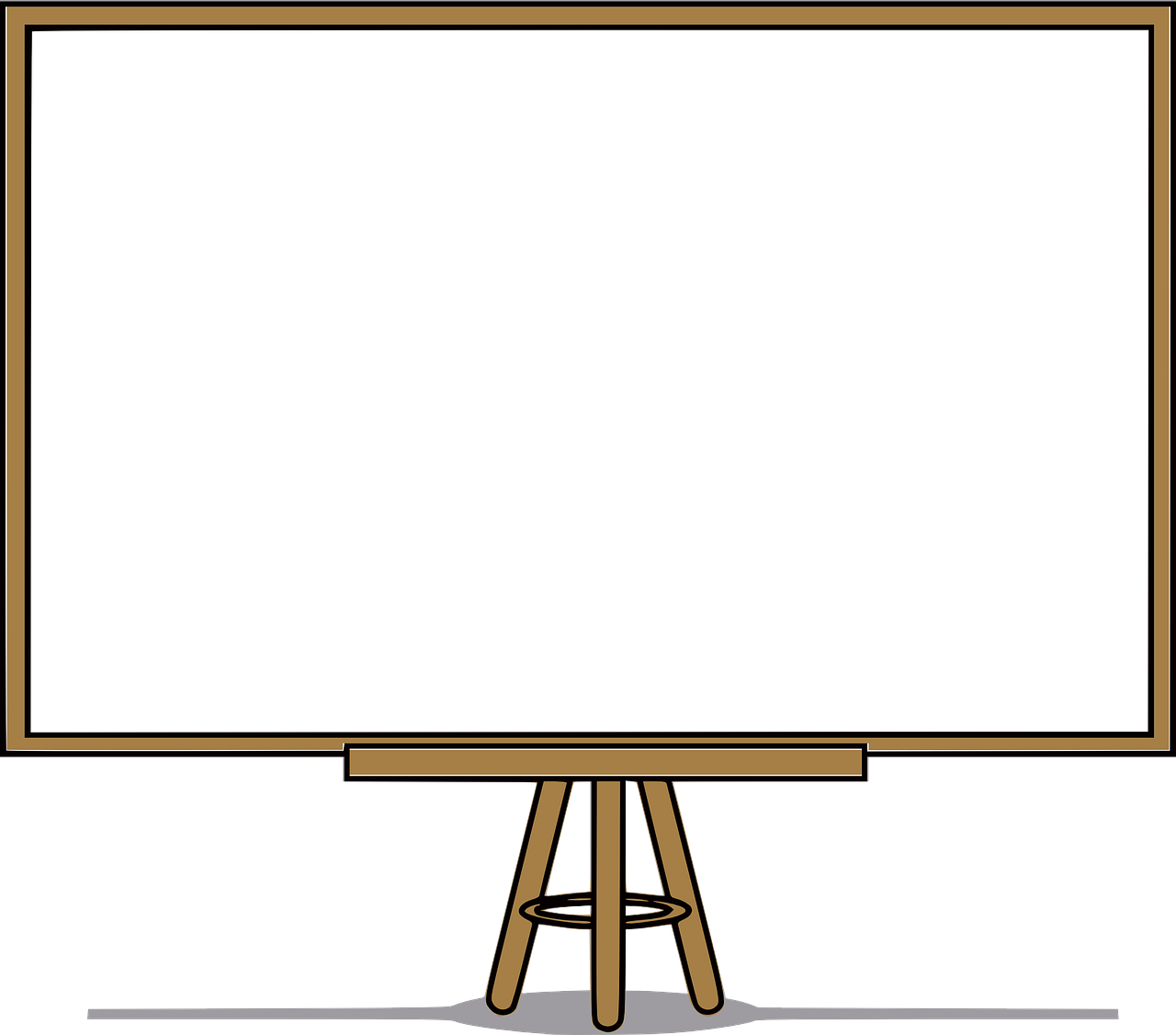 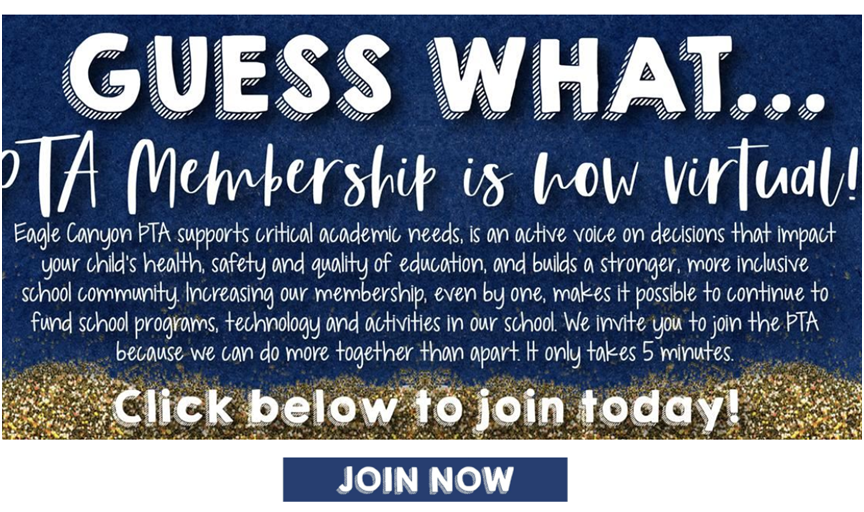 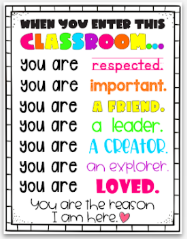 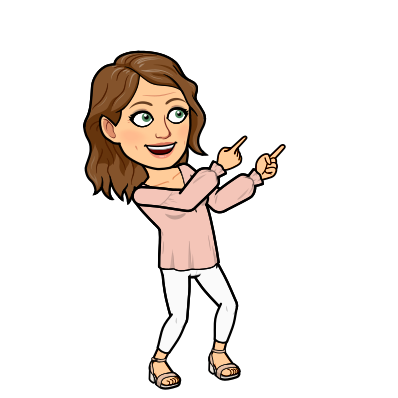 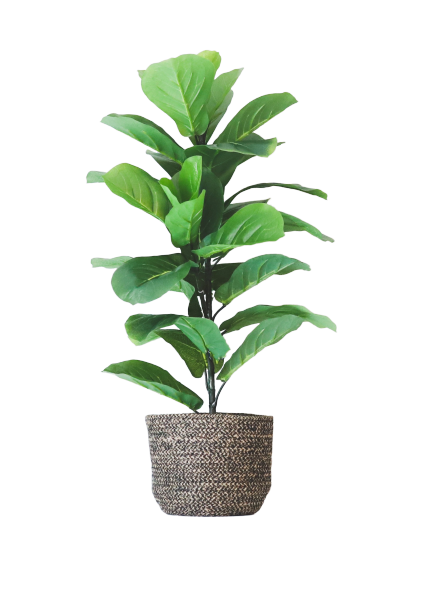 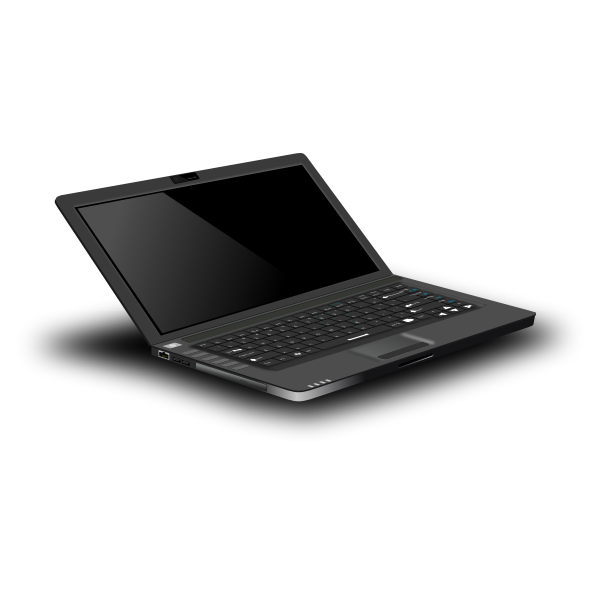 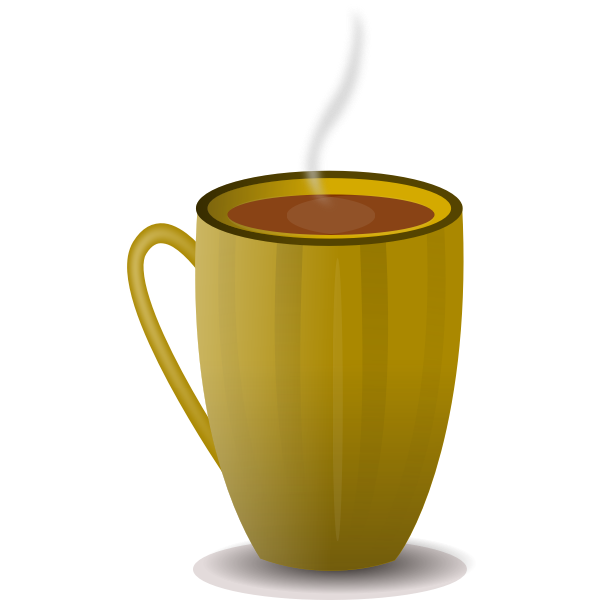 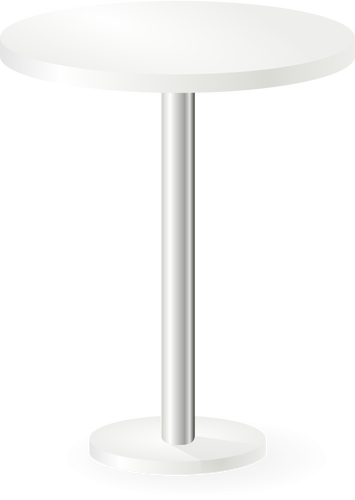 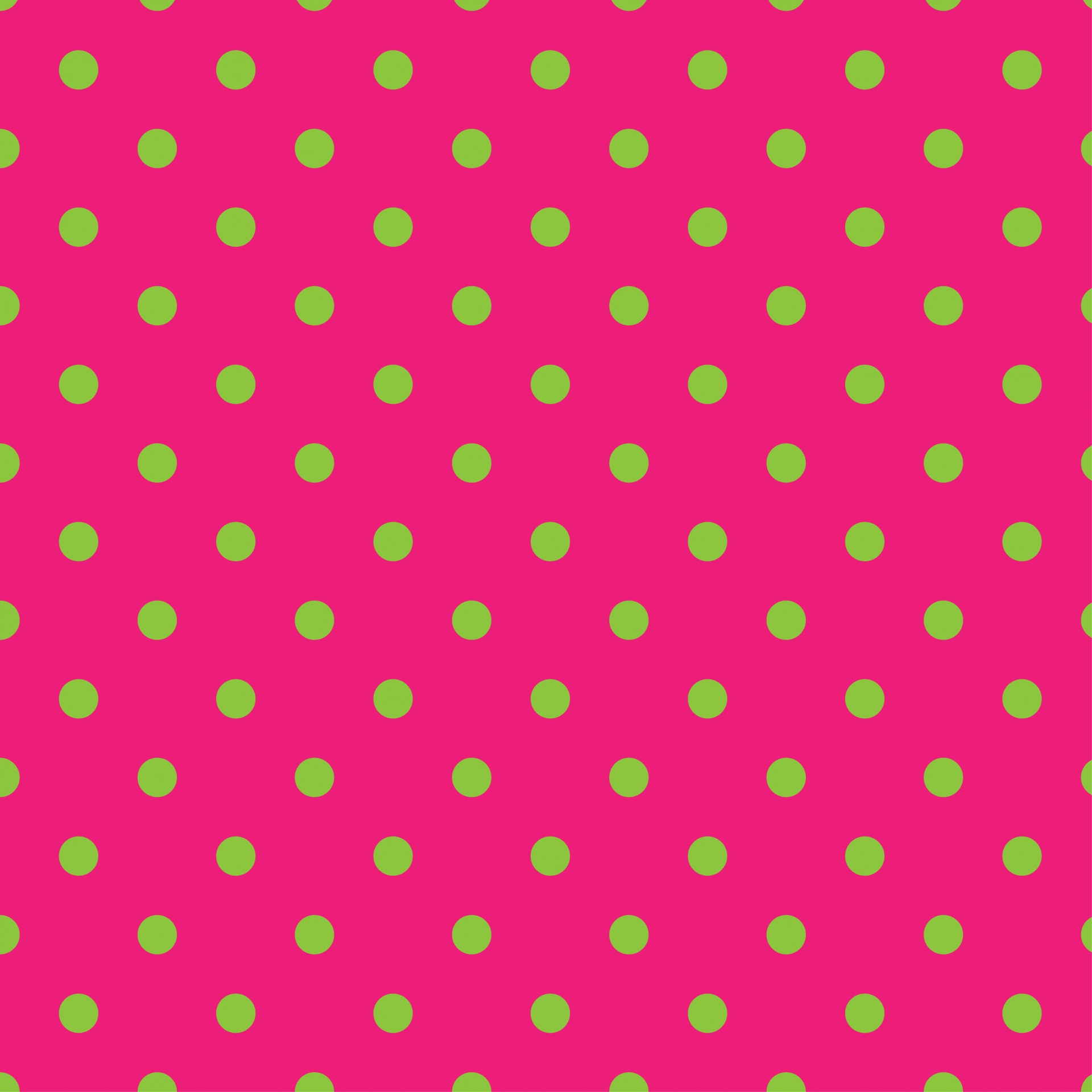 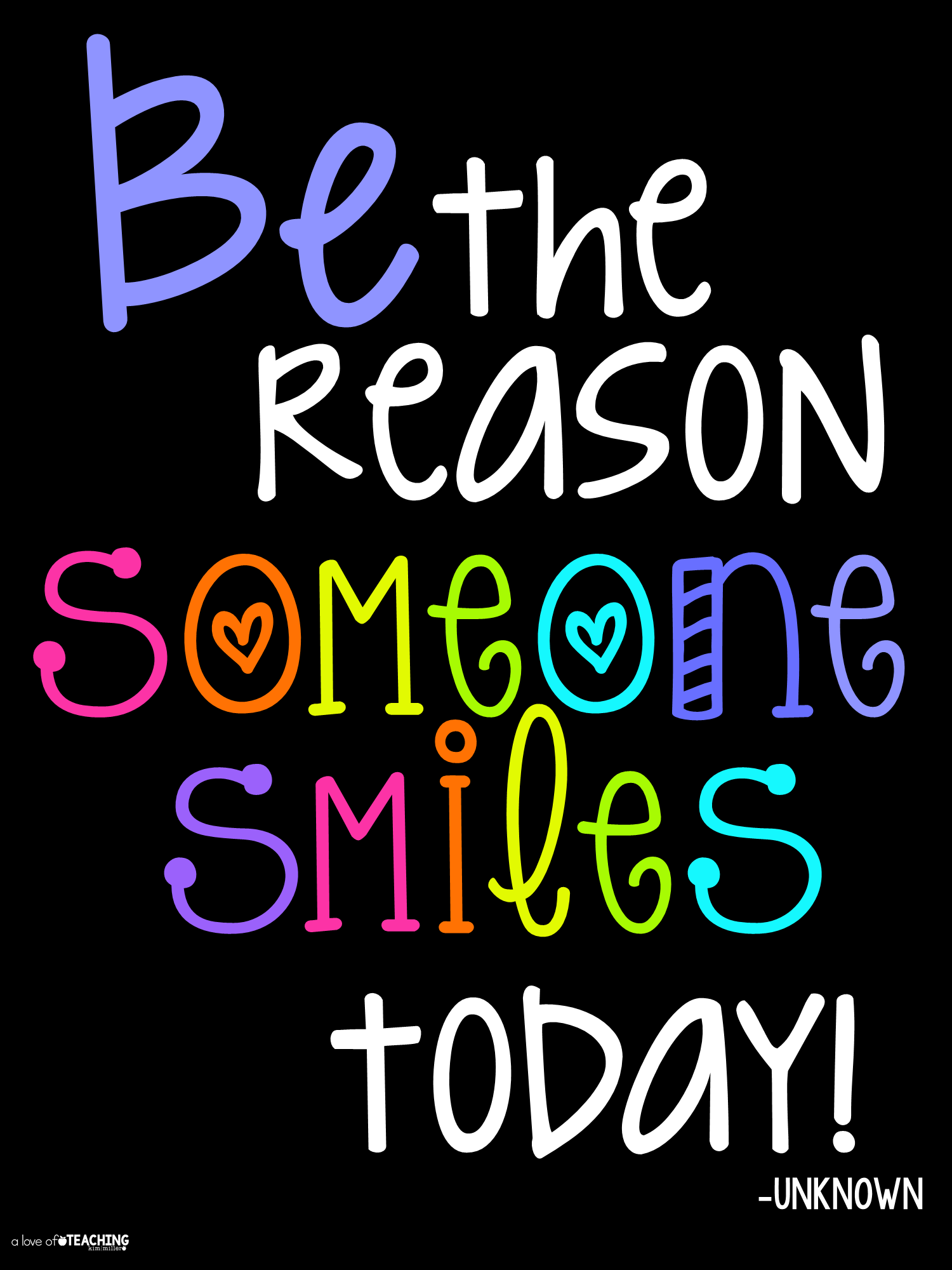 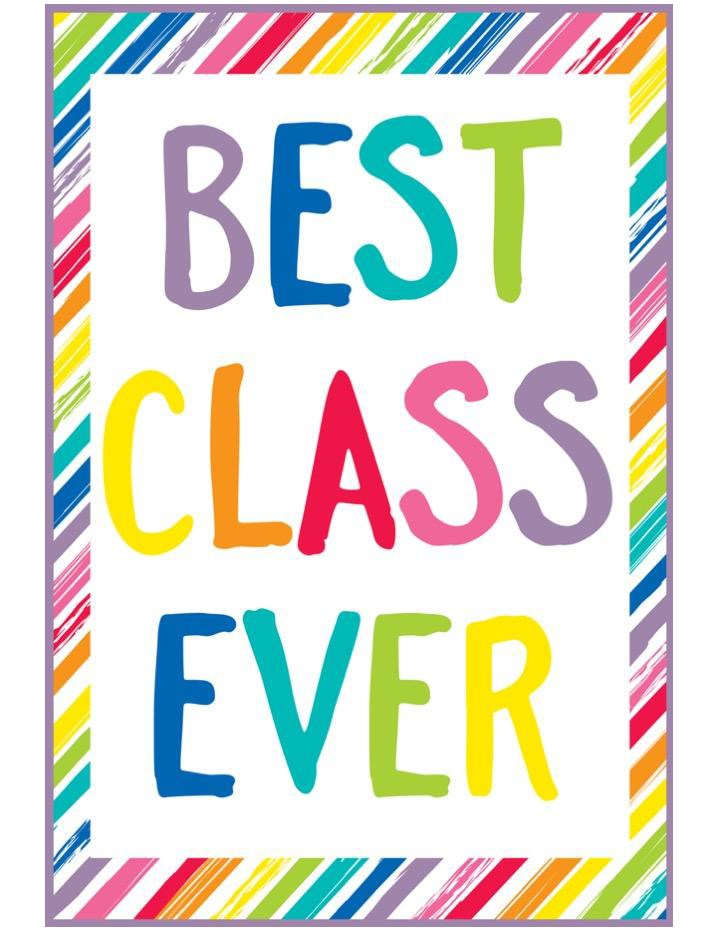 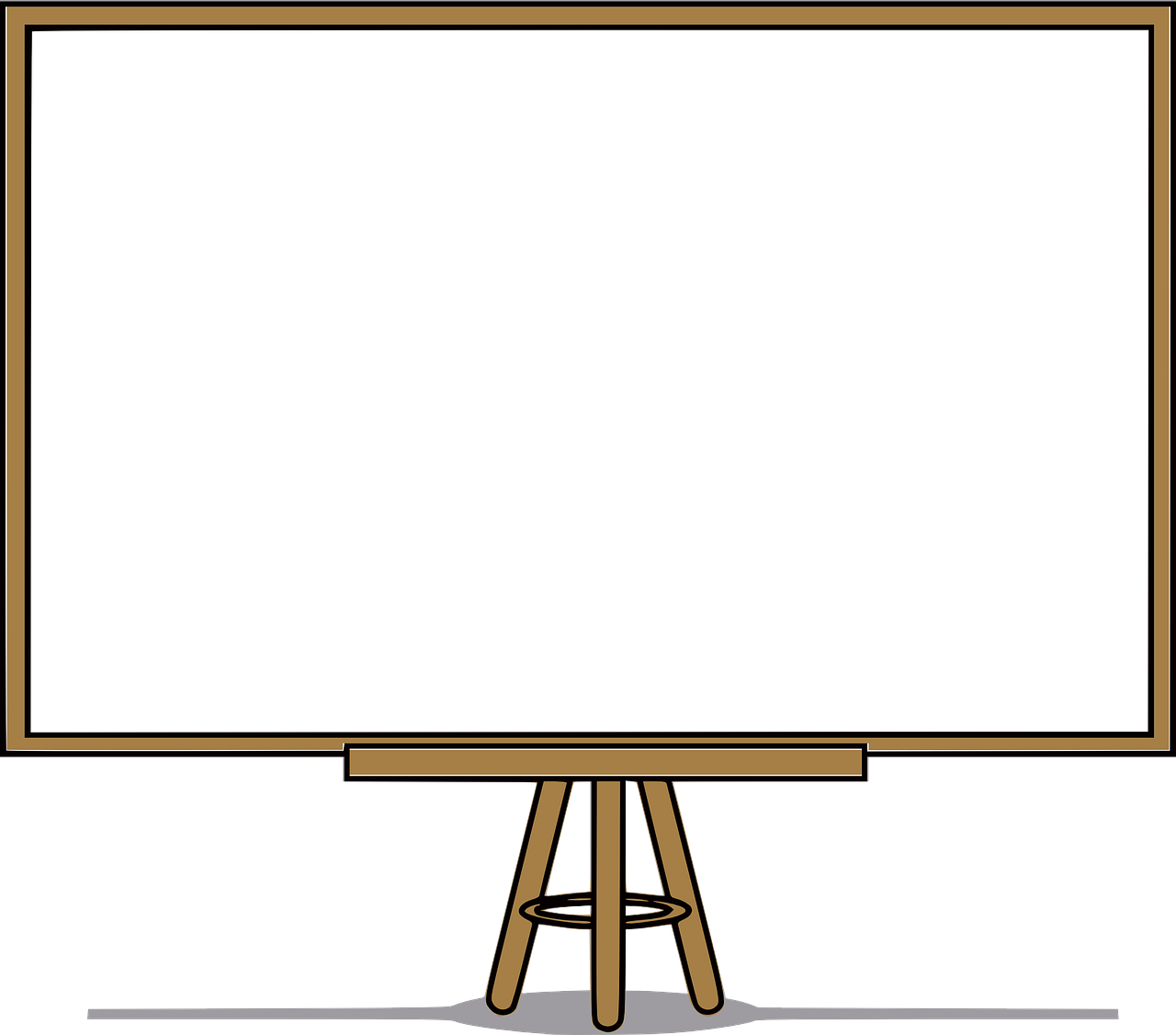 Communication
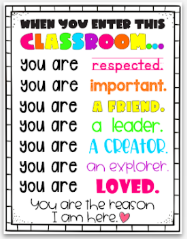 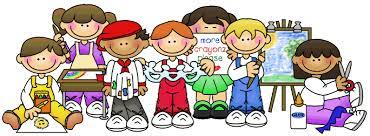 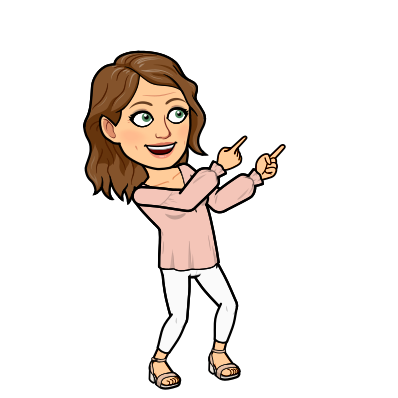 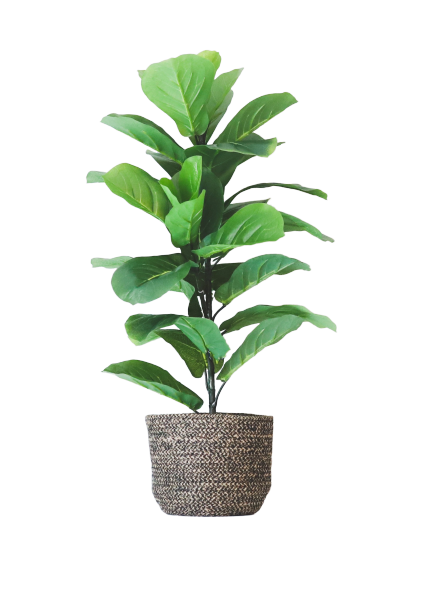 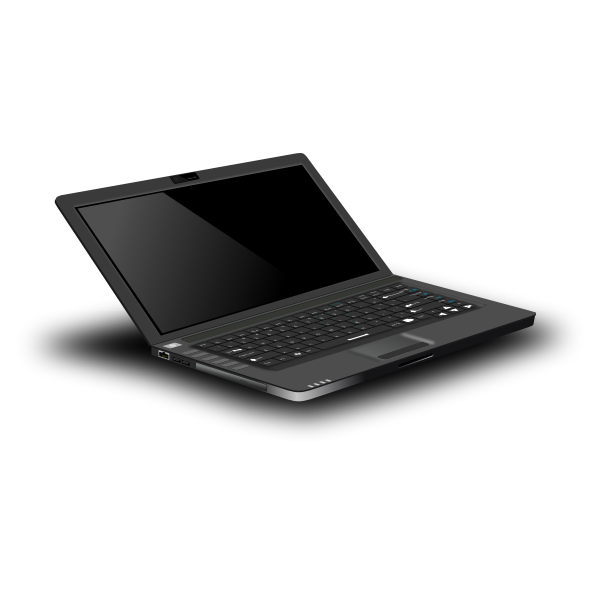 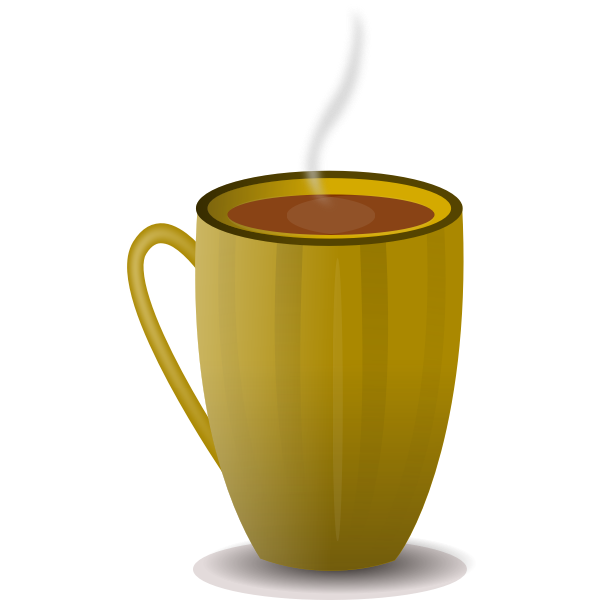 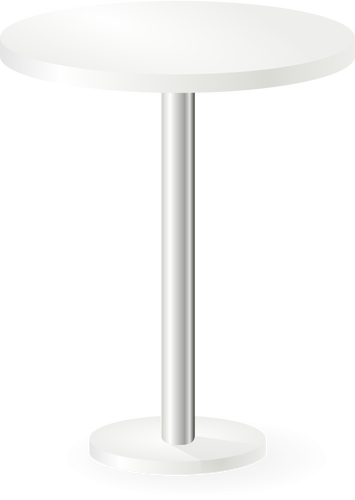 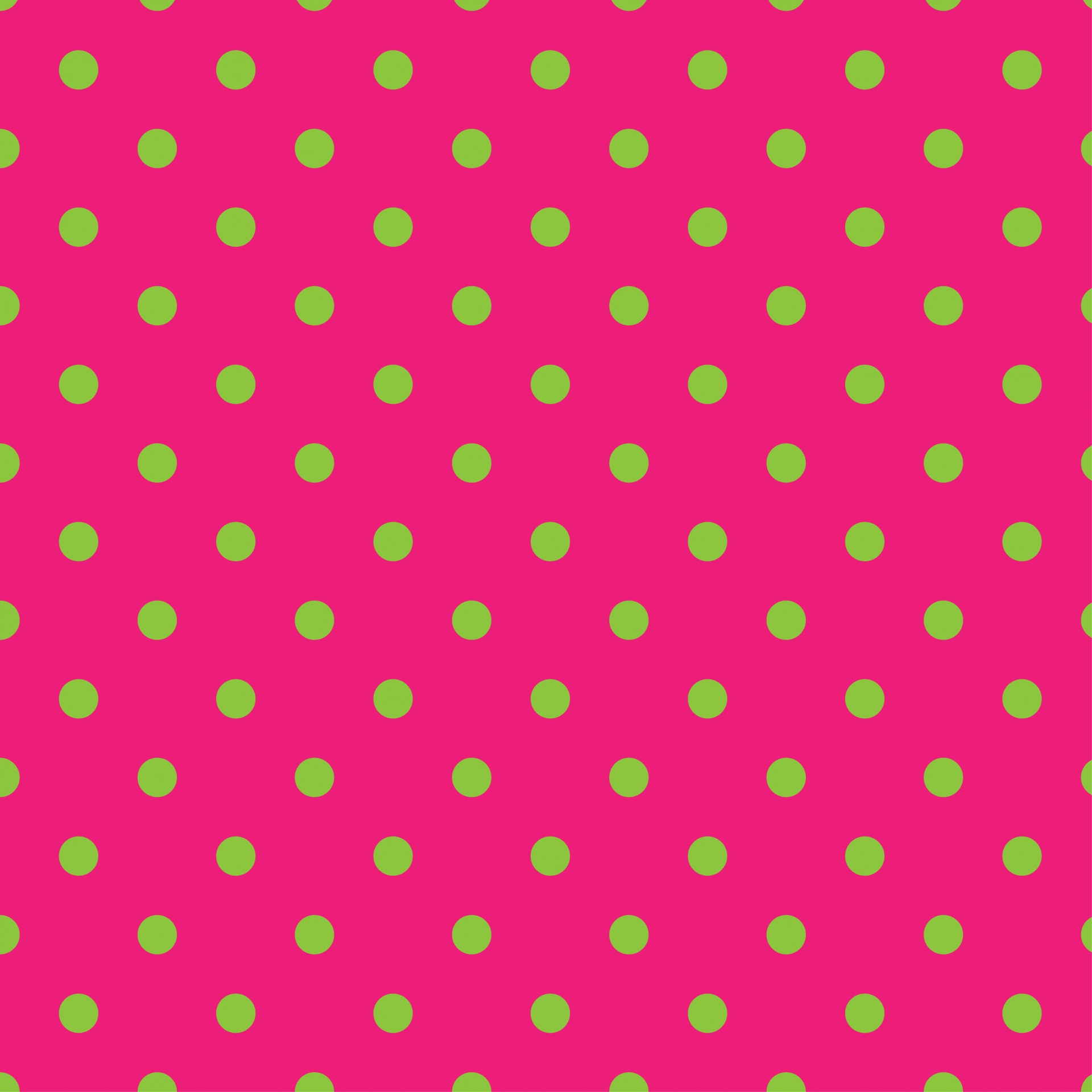 Classtag
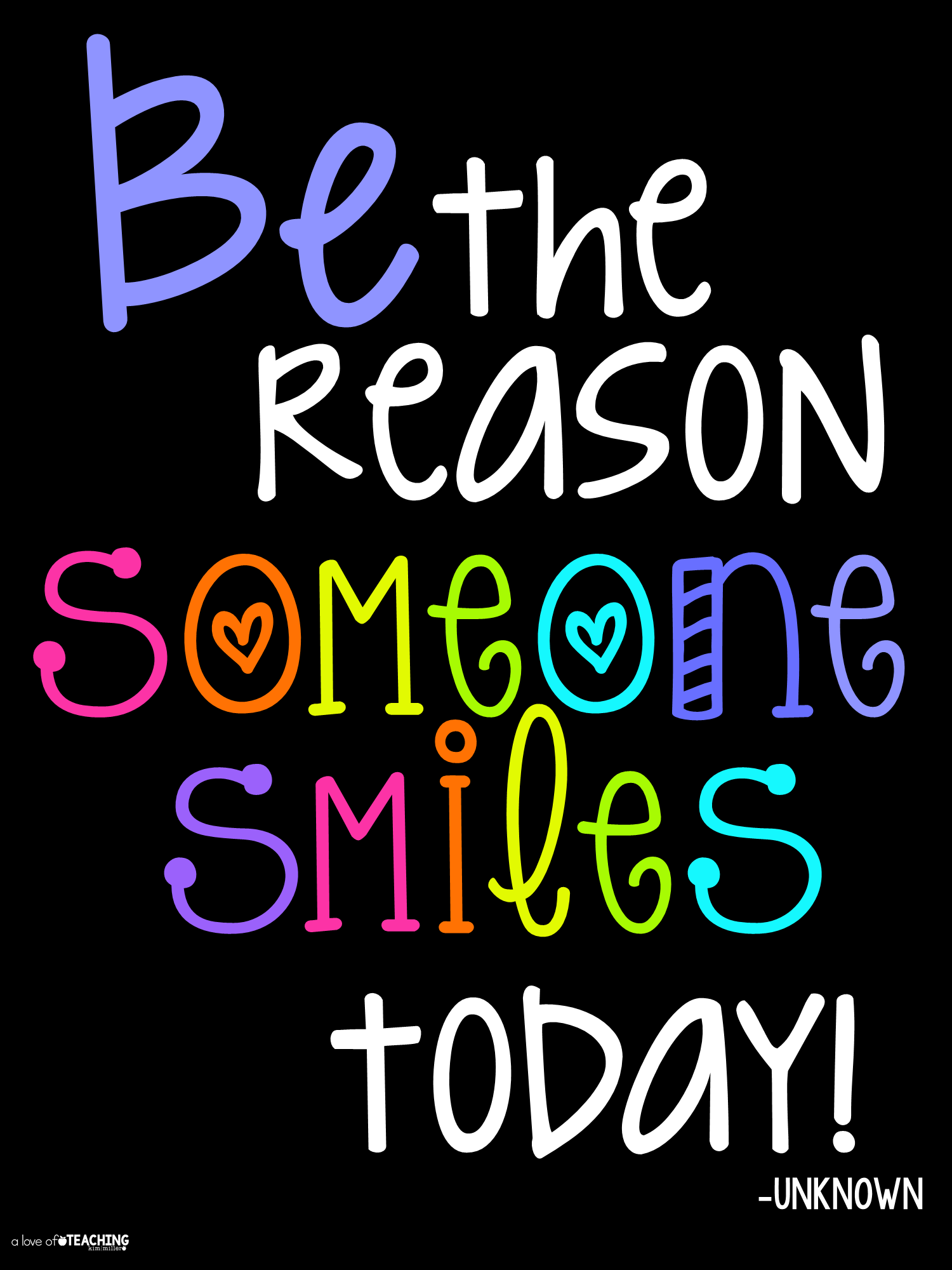 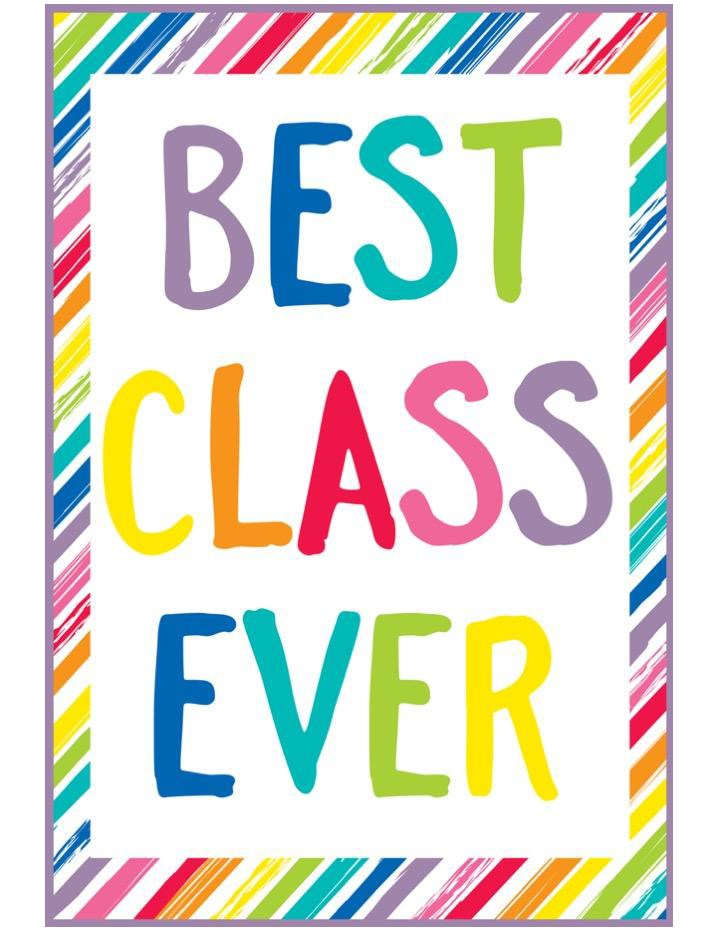 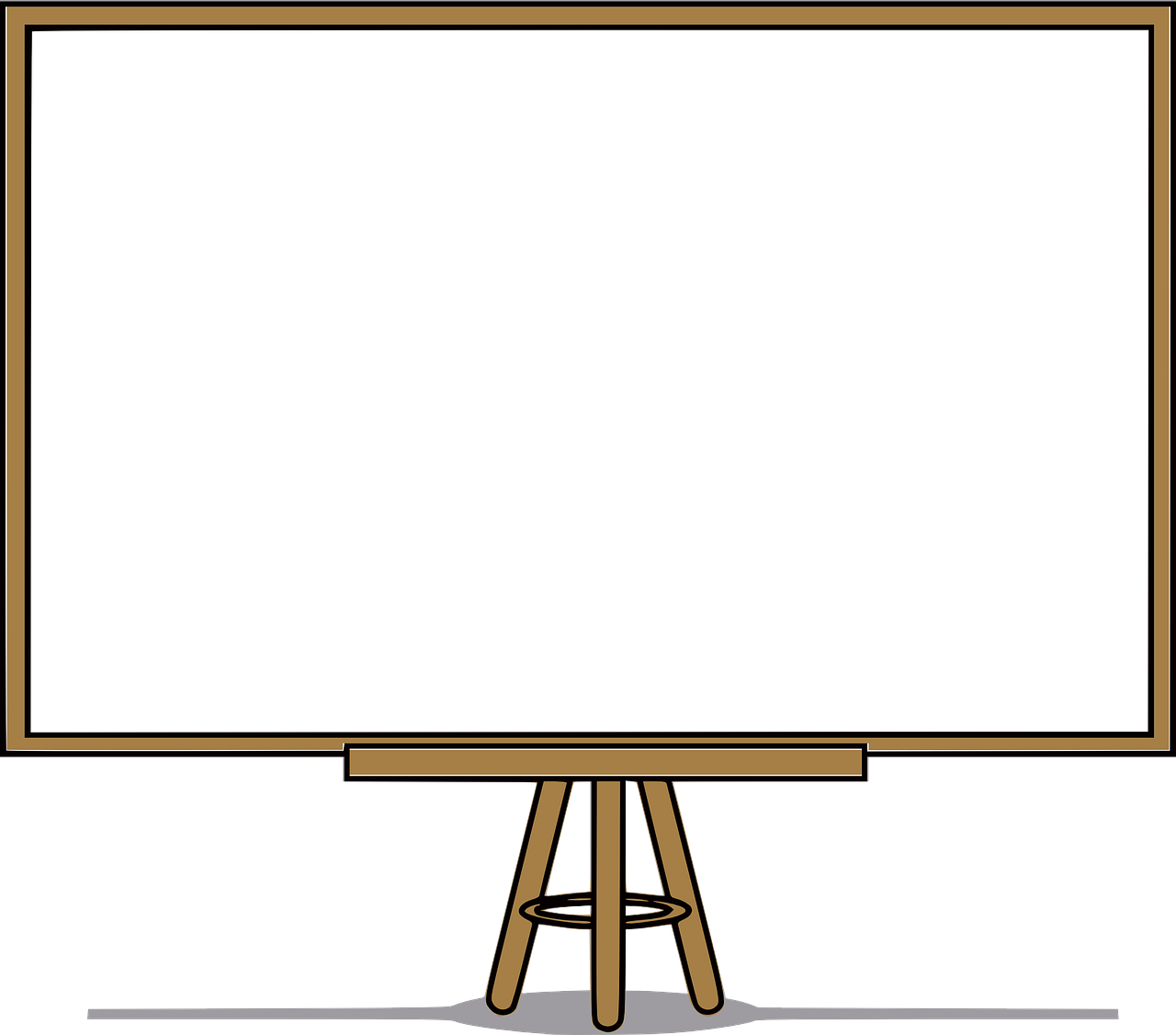 All Communication will be sent home via Classtag. Classroom updates, special events, sight word testing, conferences,  pictures and reminders will be sent via the Classtag app.
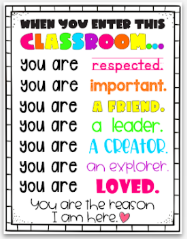 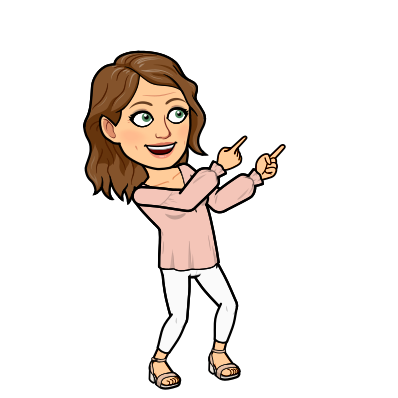 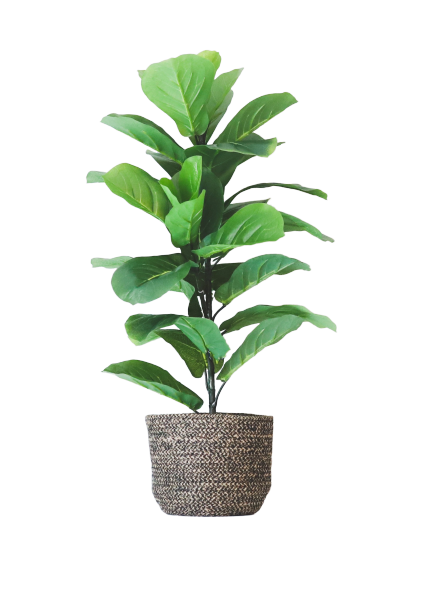 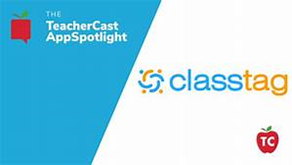 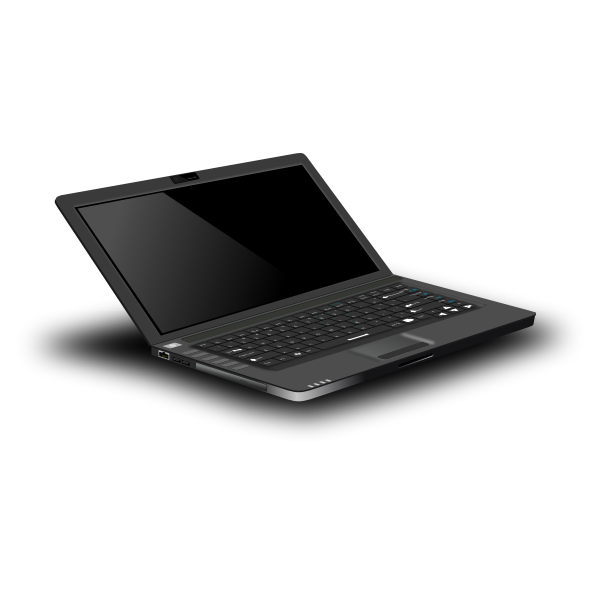 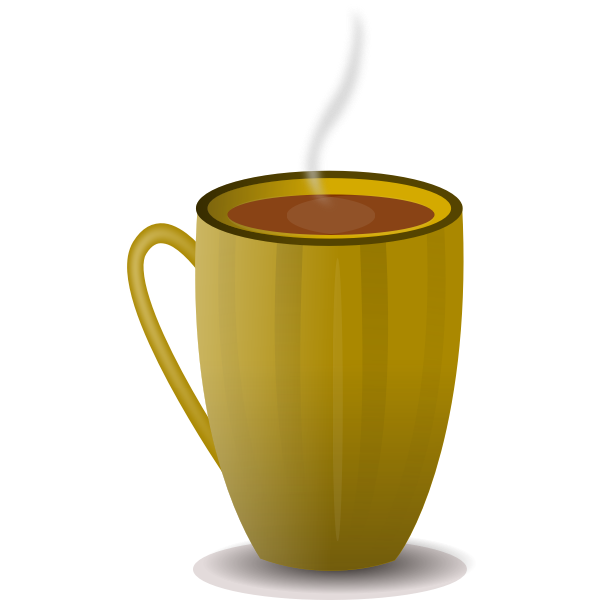 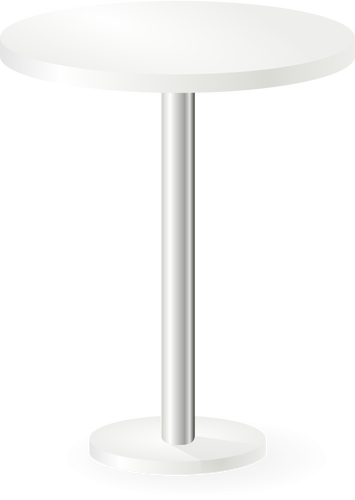 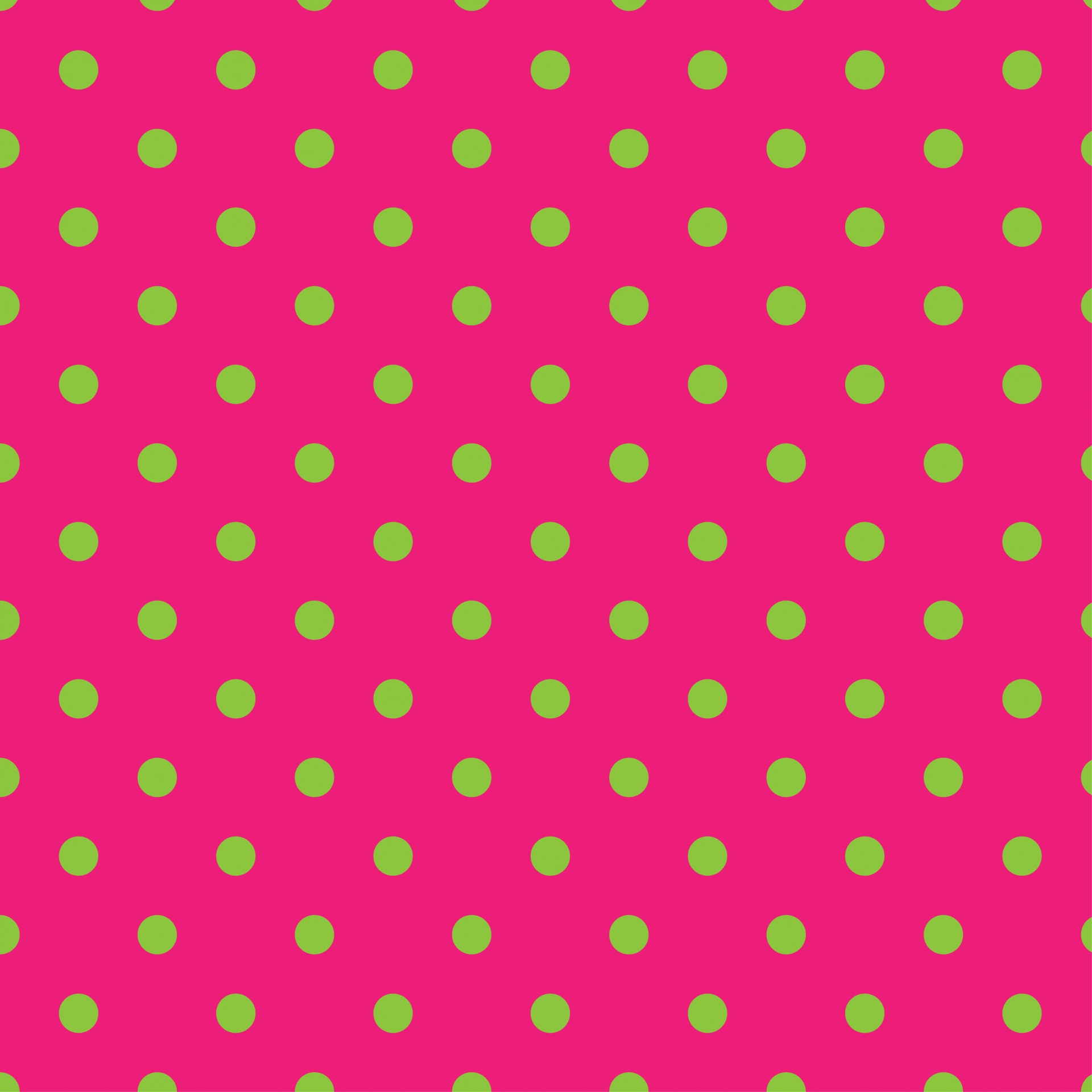 Aeries
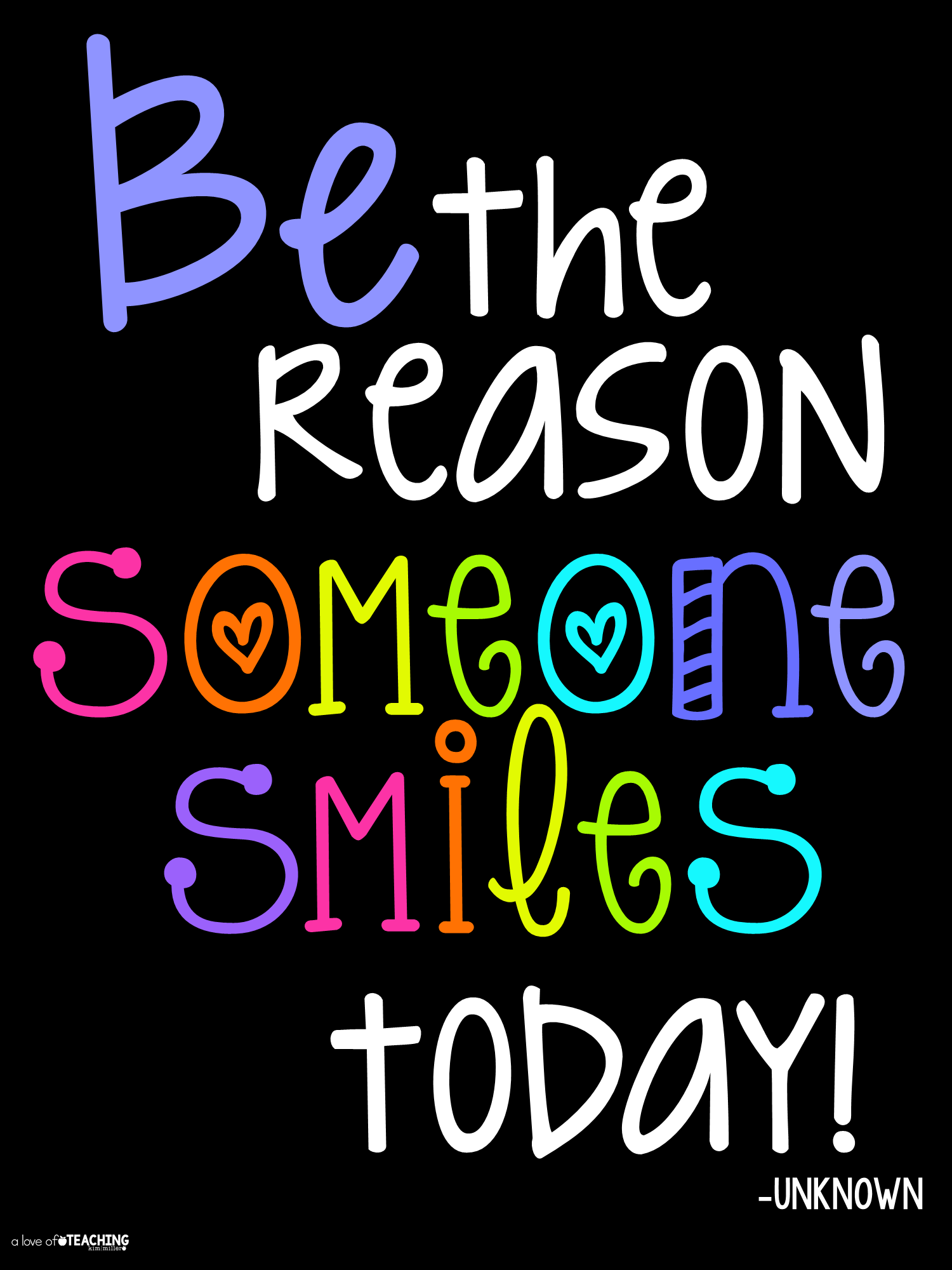 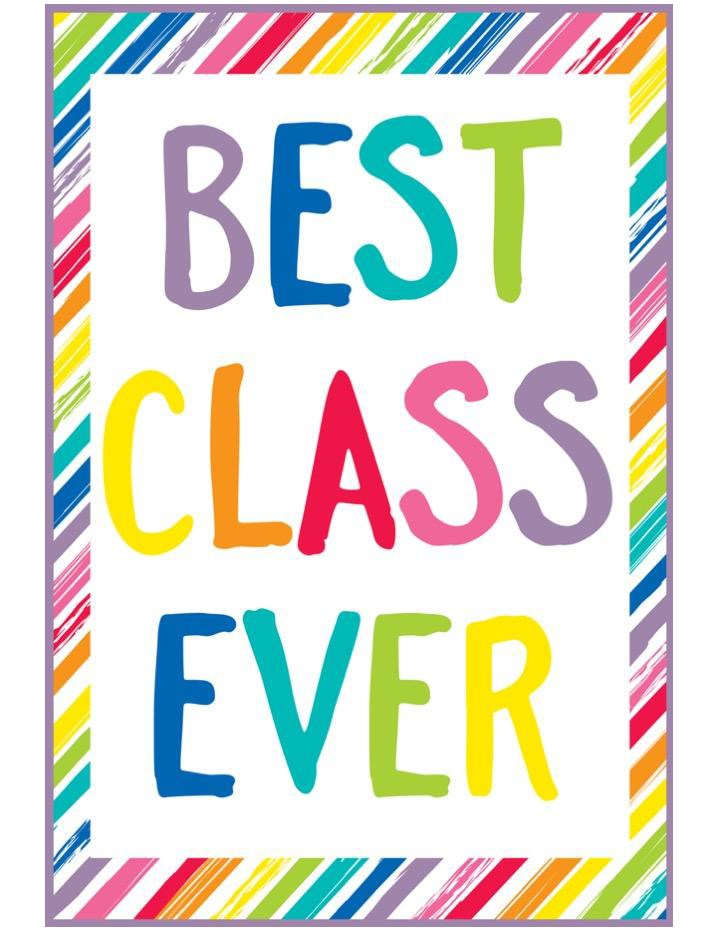 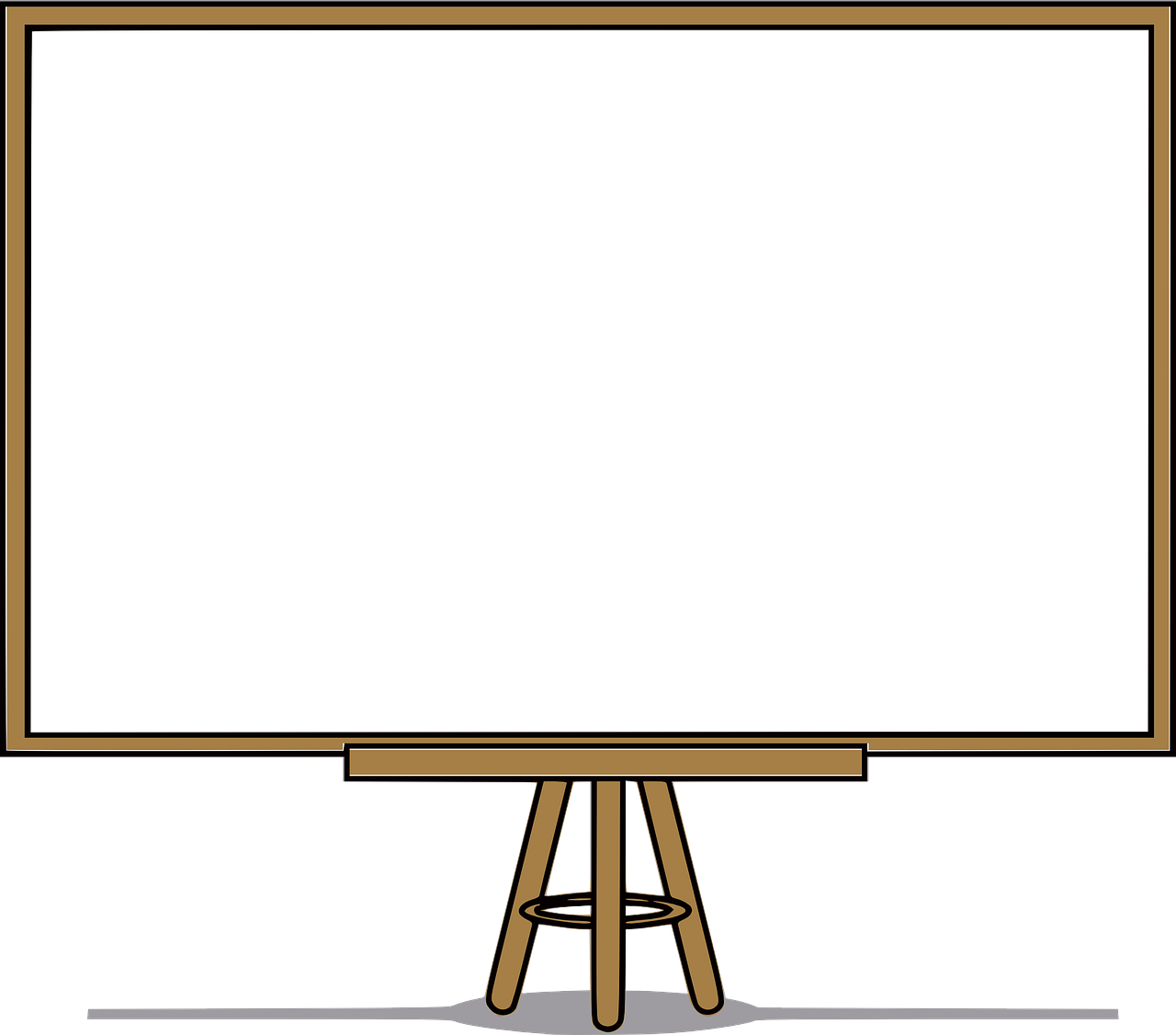 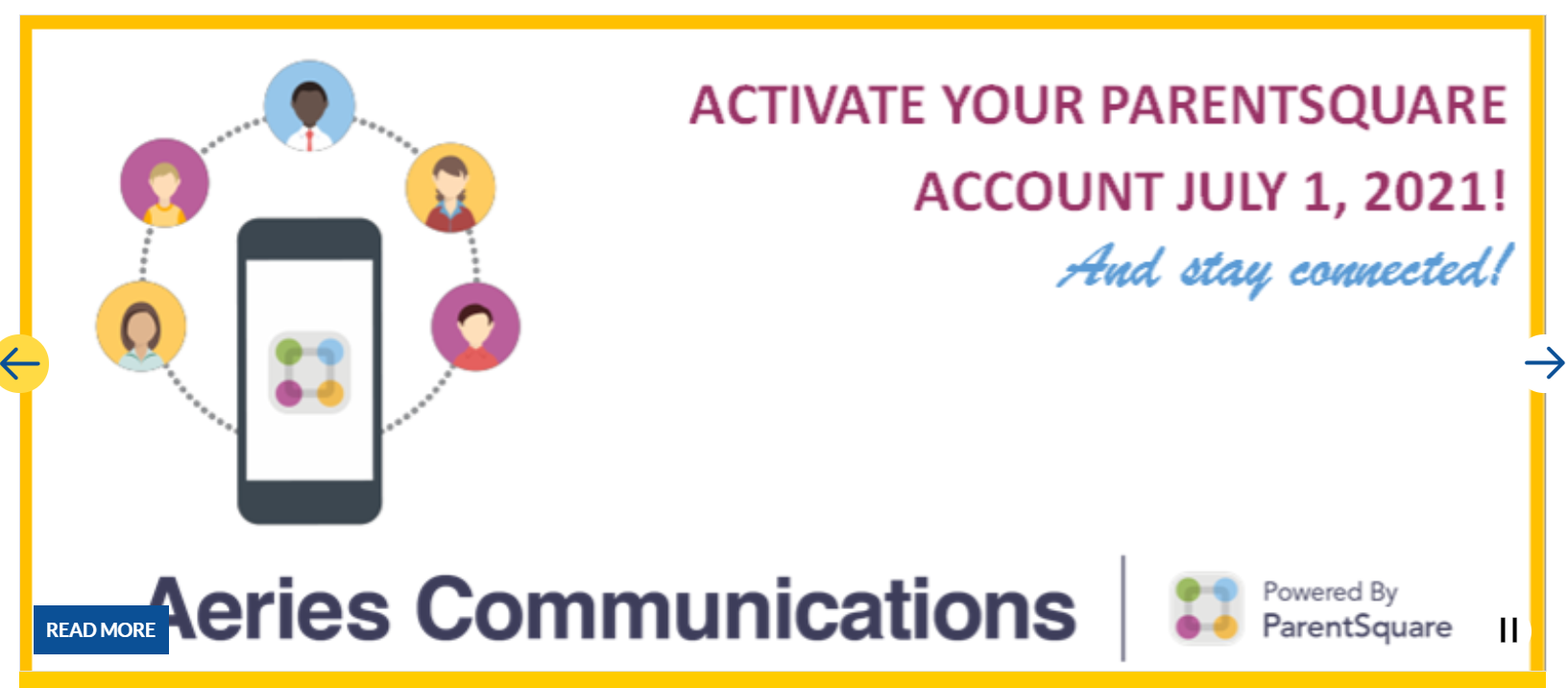 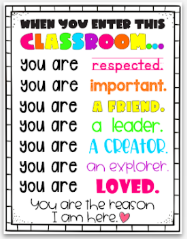 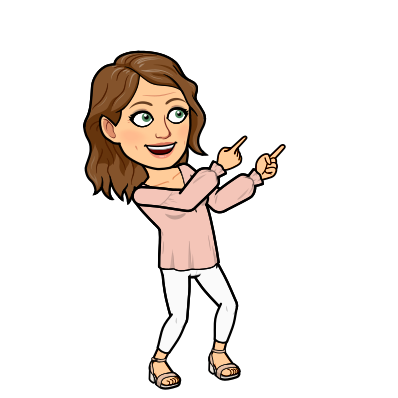 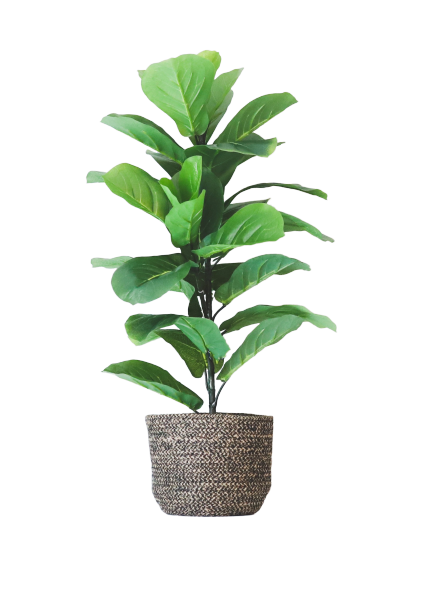 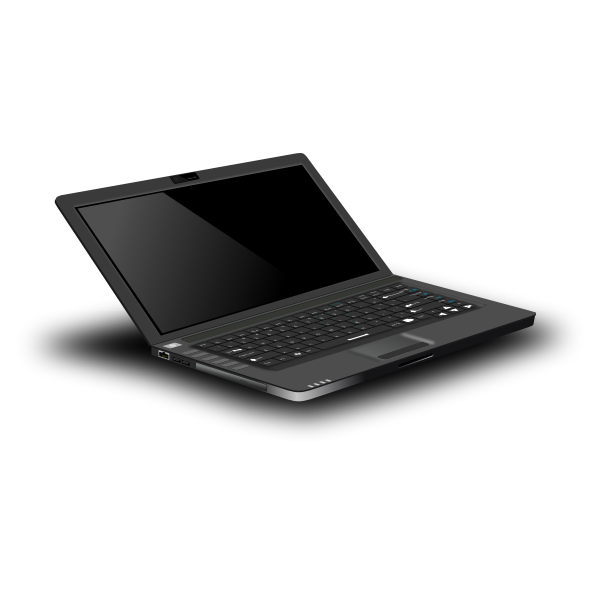 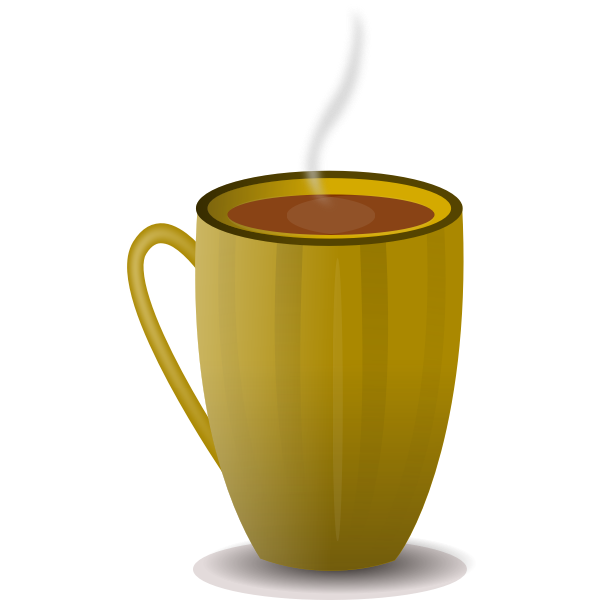 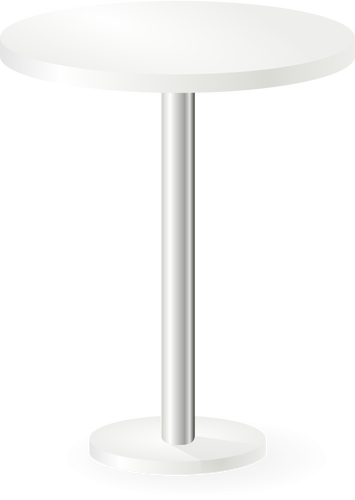 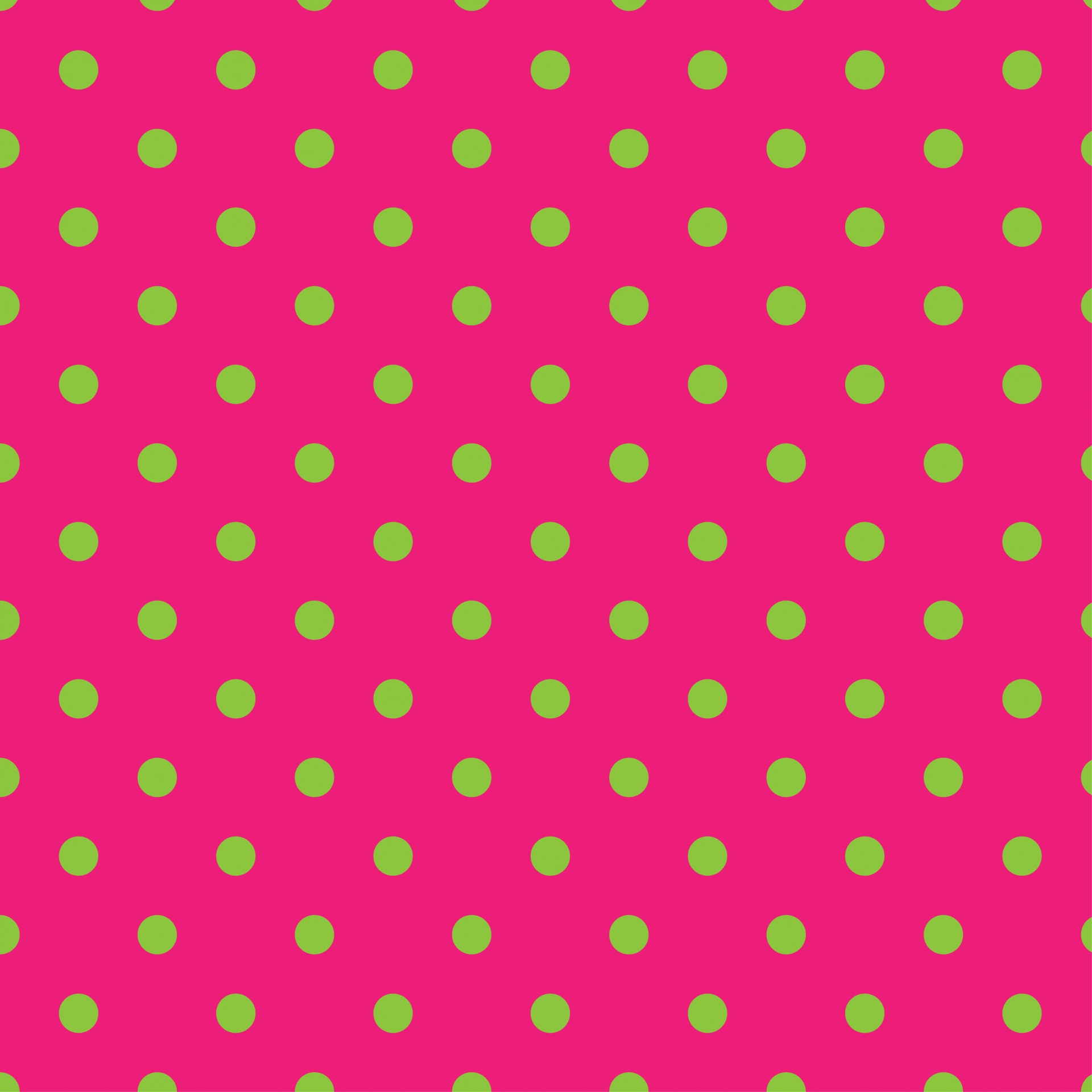 Contact Info
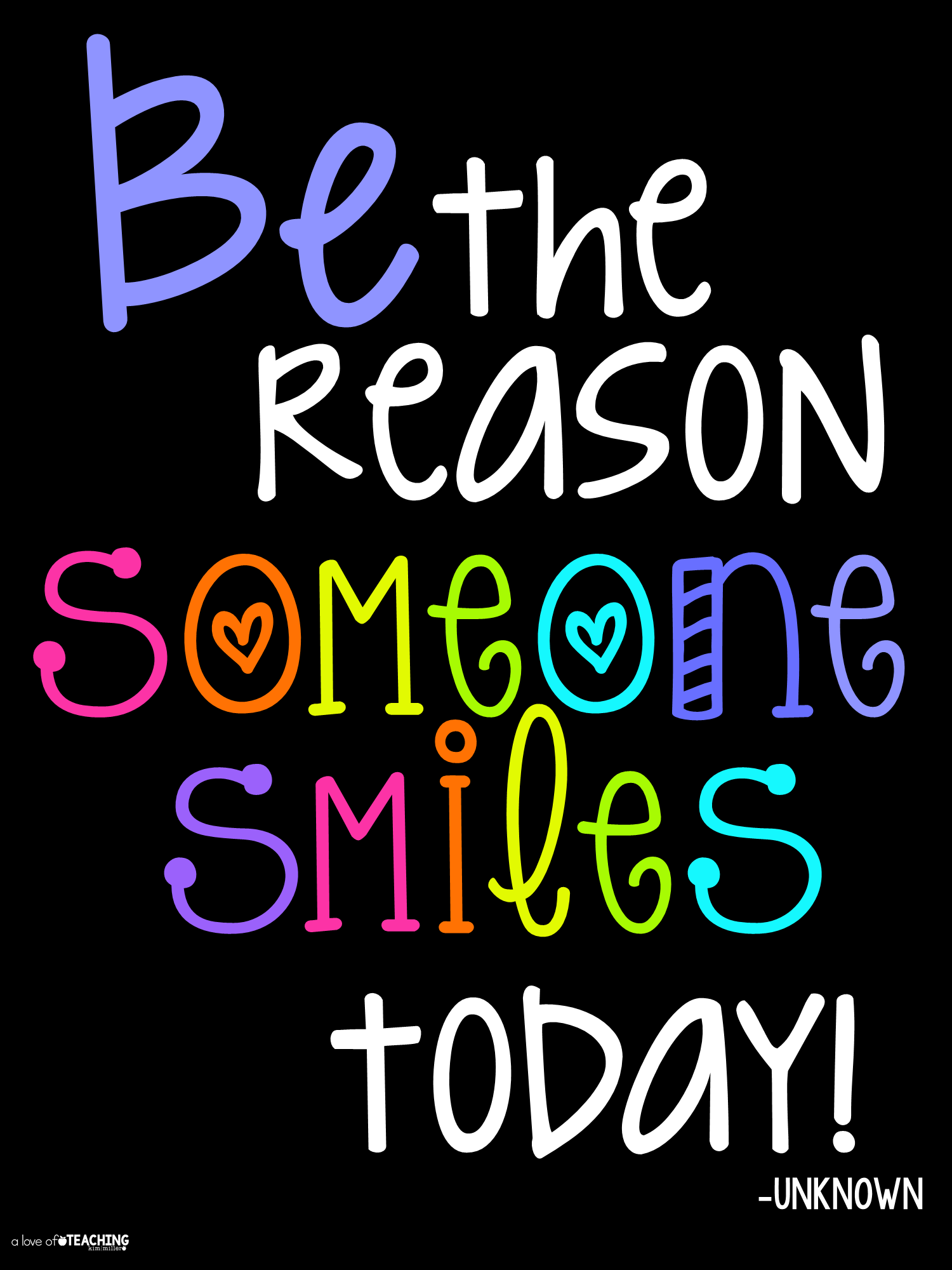 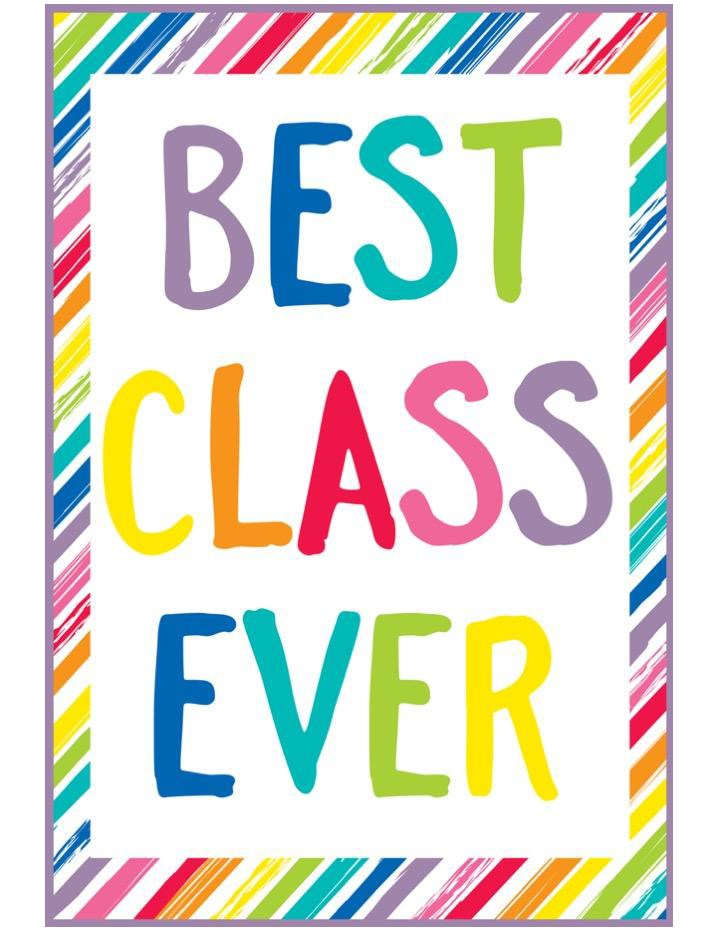 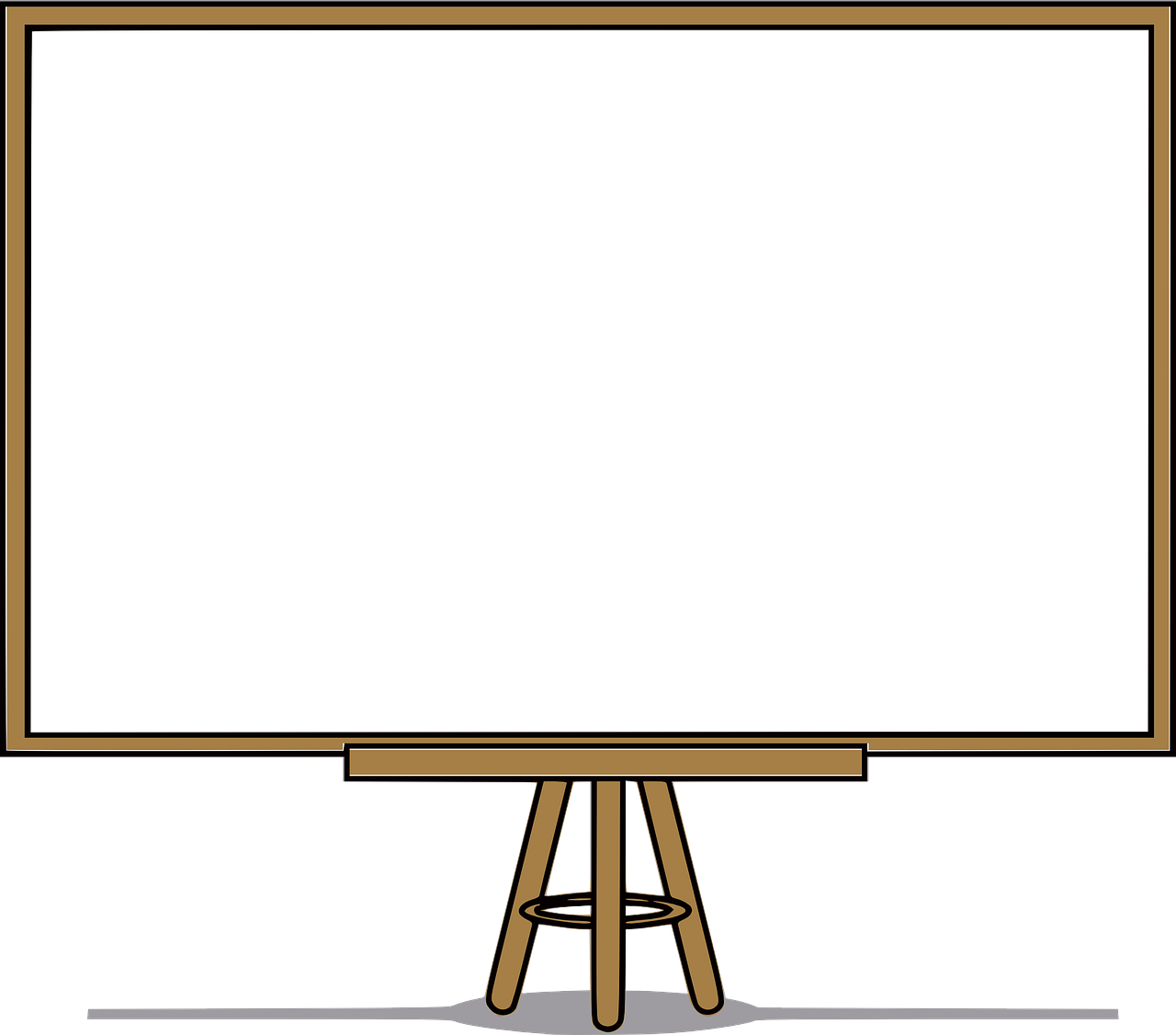 I will respond to all emails/classtag messages within a 24 hour time period. If you need to get ahold of me immediately, please call the school office at (909)590-2707.
Gina_solis@chino.k12.ca.us
Classtag
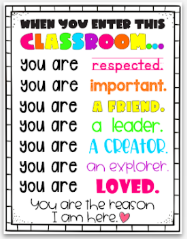 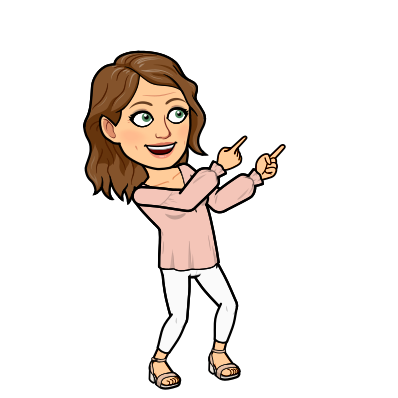 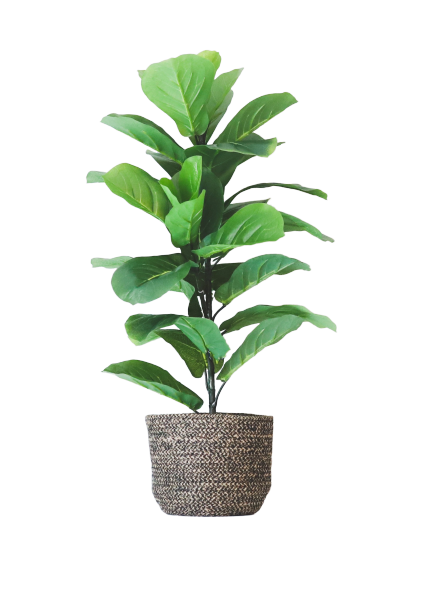 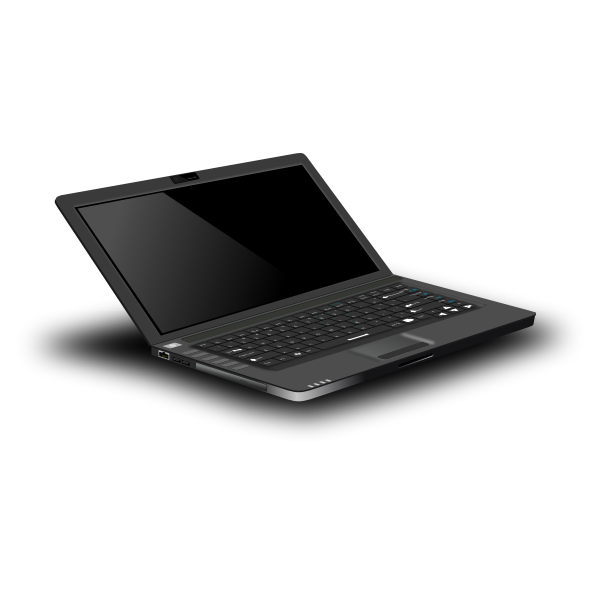 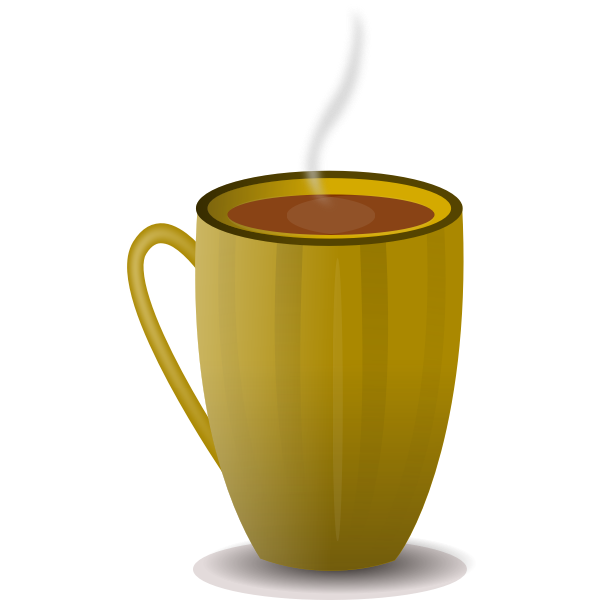 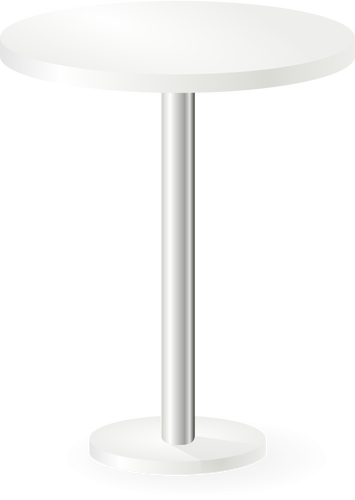 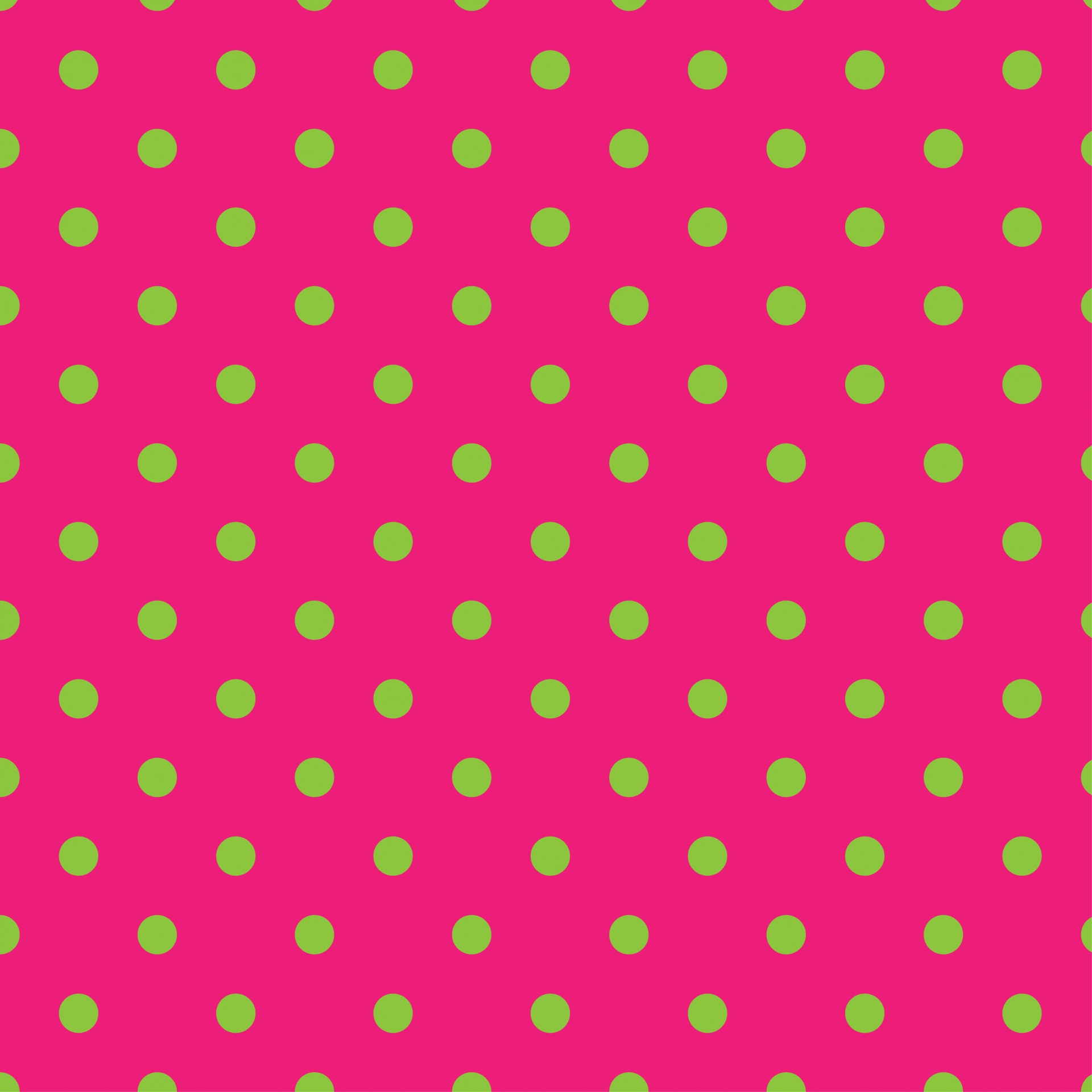 Mark your Calendars
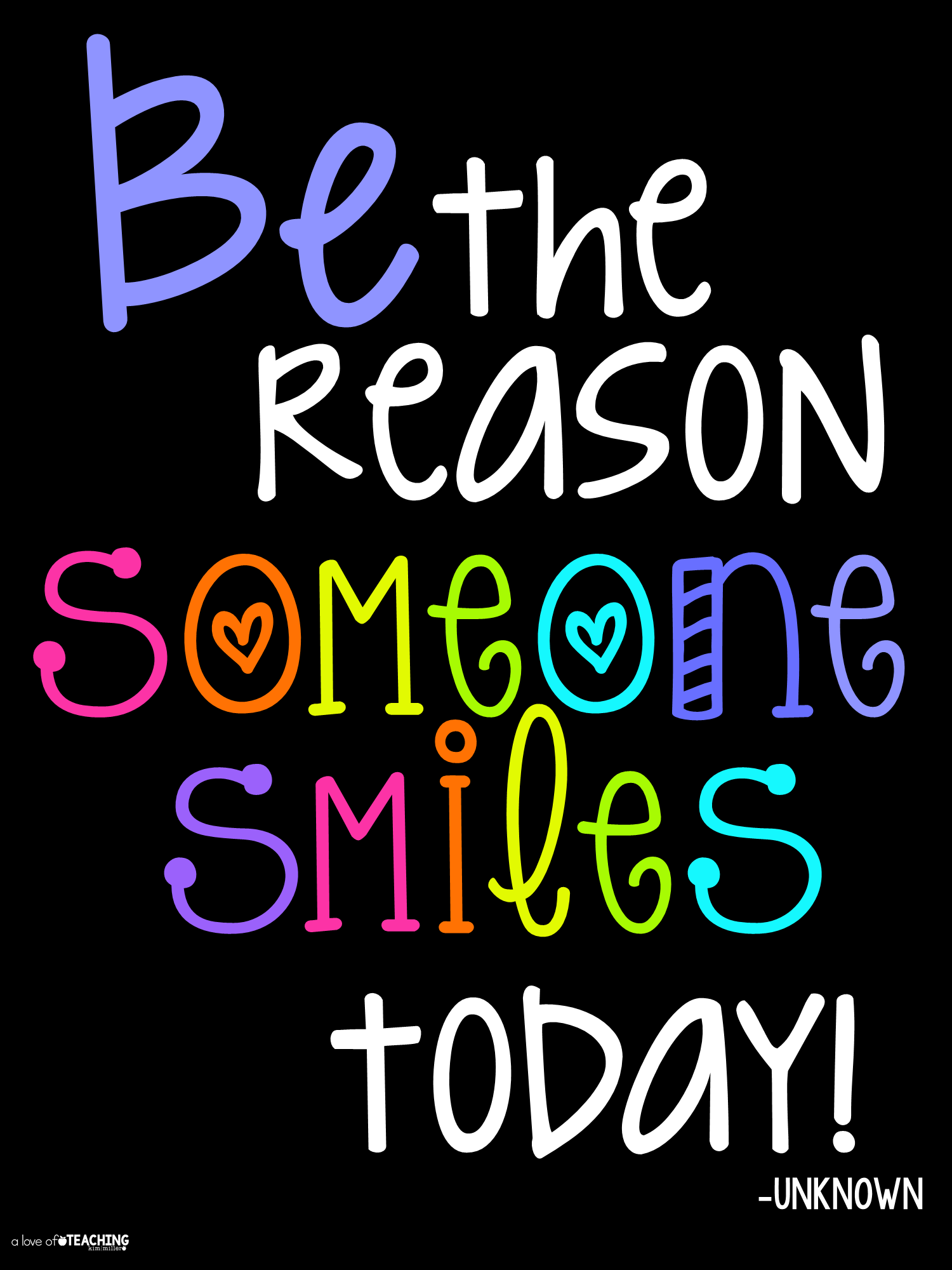 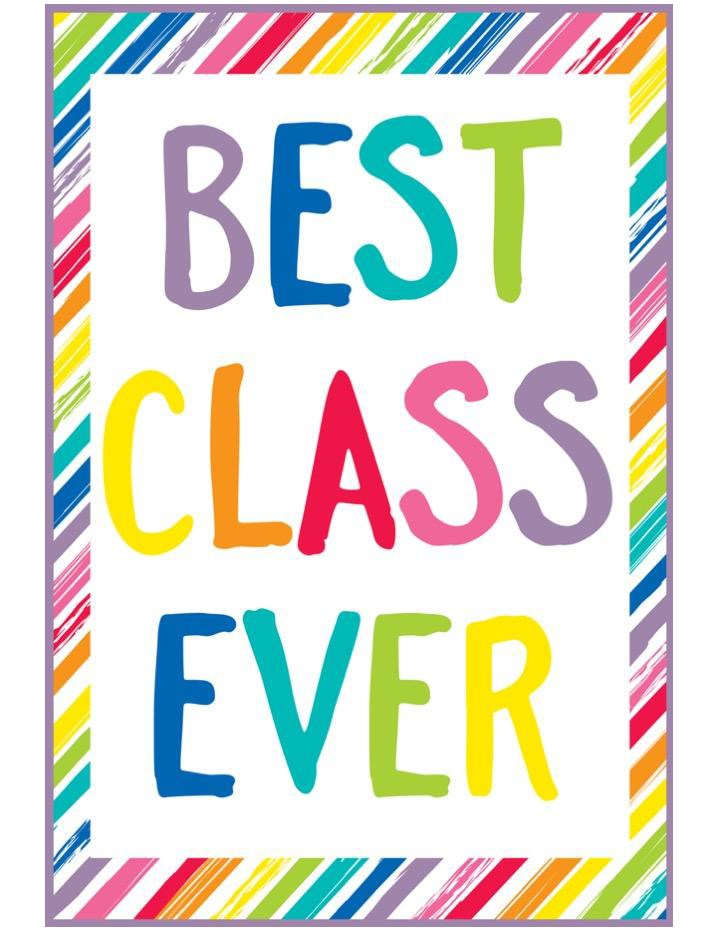 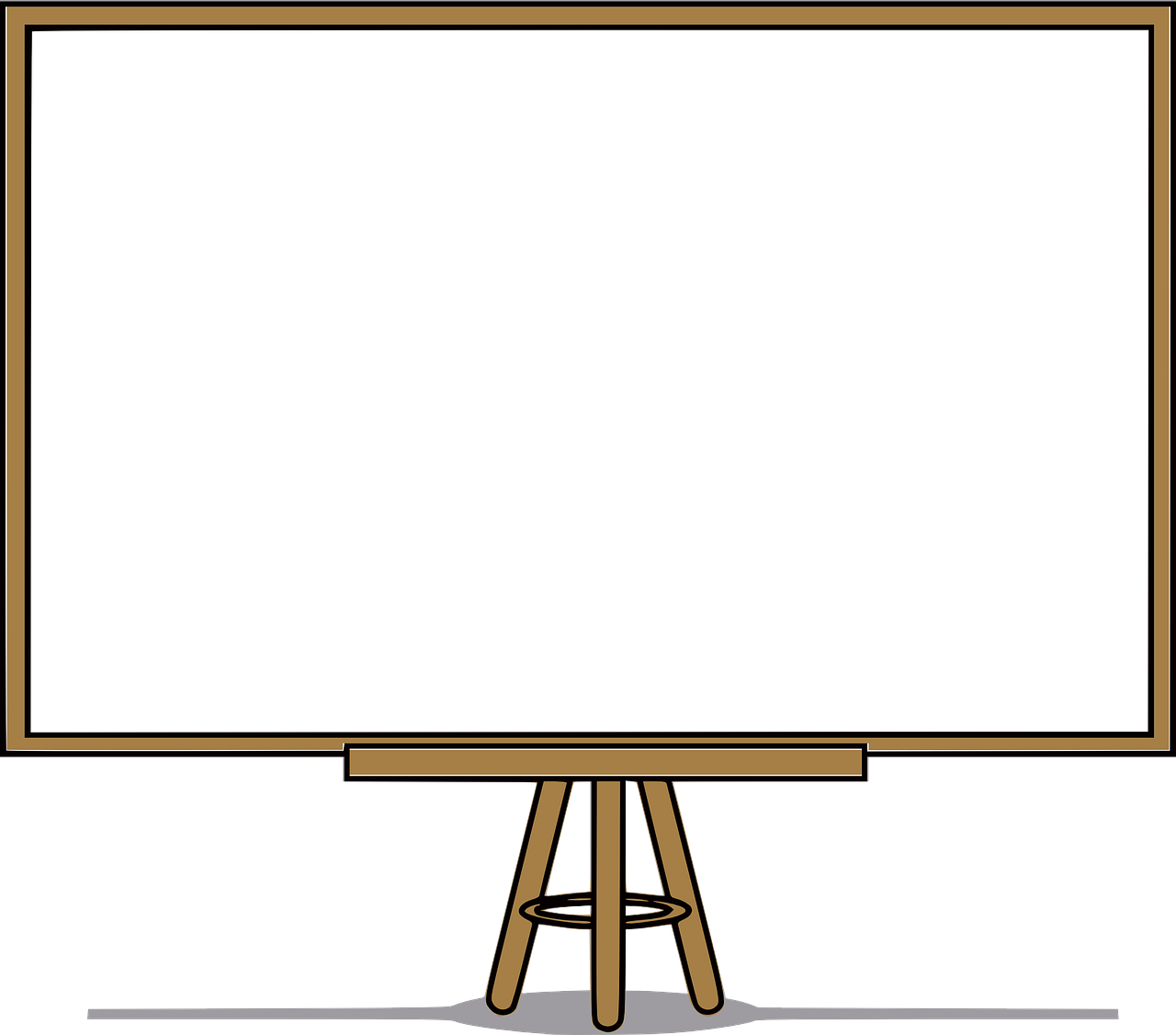 *Meet Your Teacher – tomorrow  8:30 – 9:30
*The Night Before Kindergarten – Please share the video with your child on Sunday evening
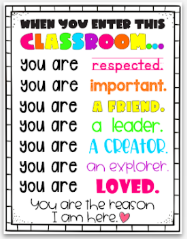 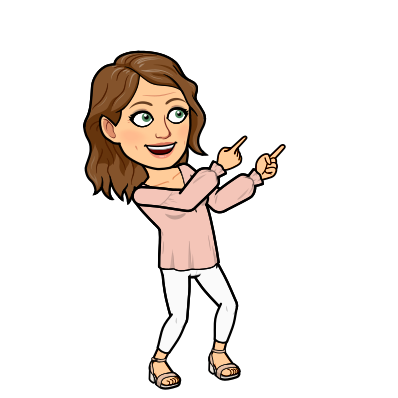 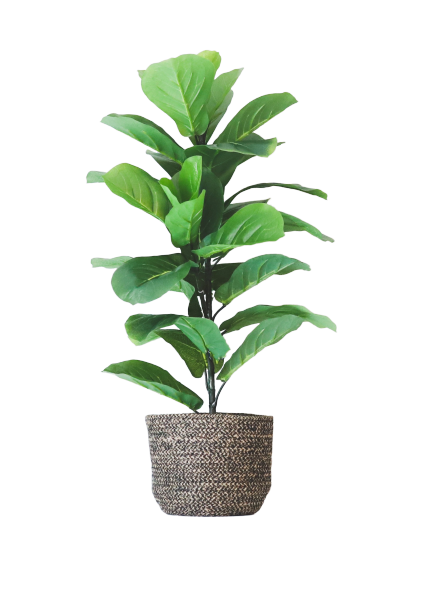 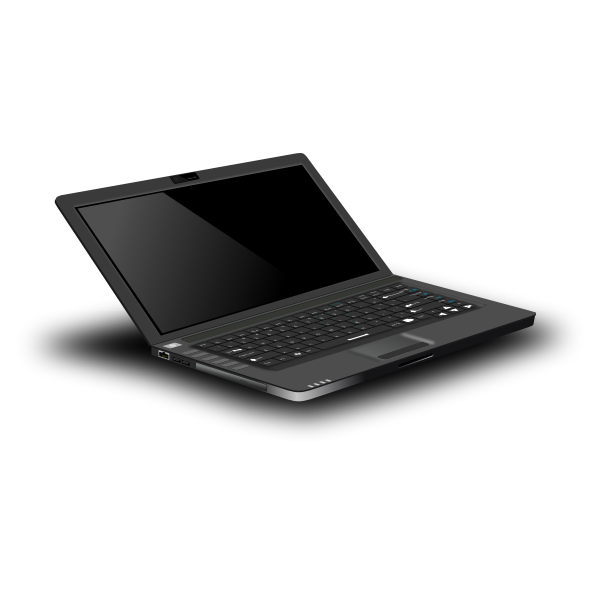 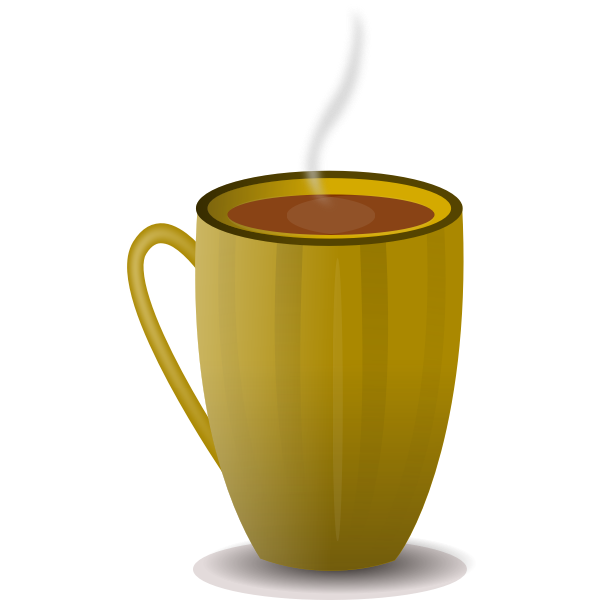 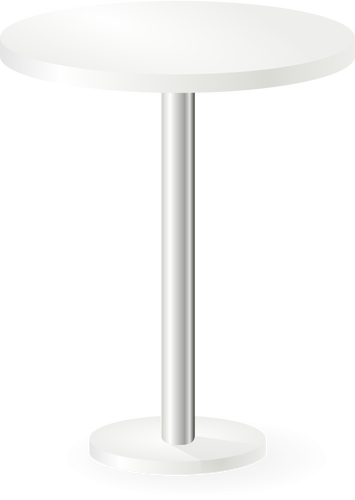 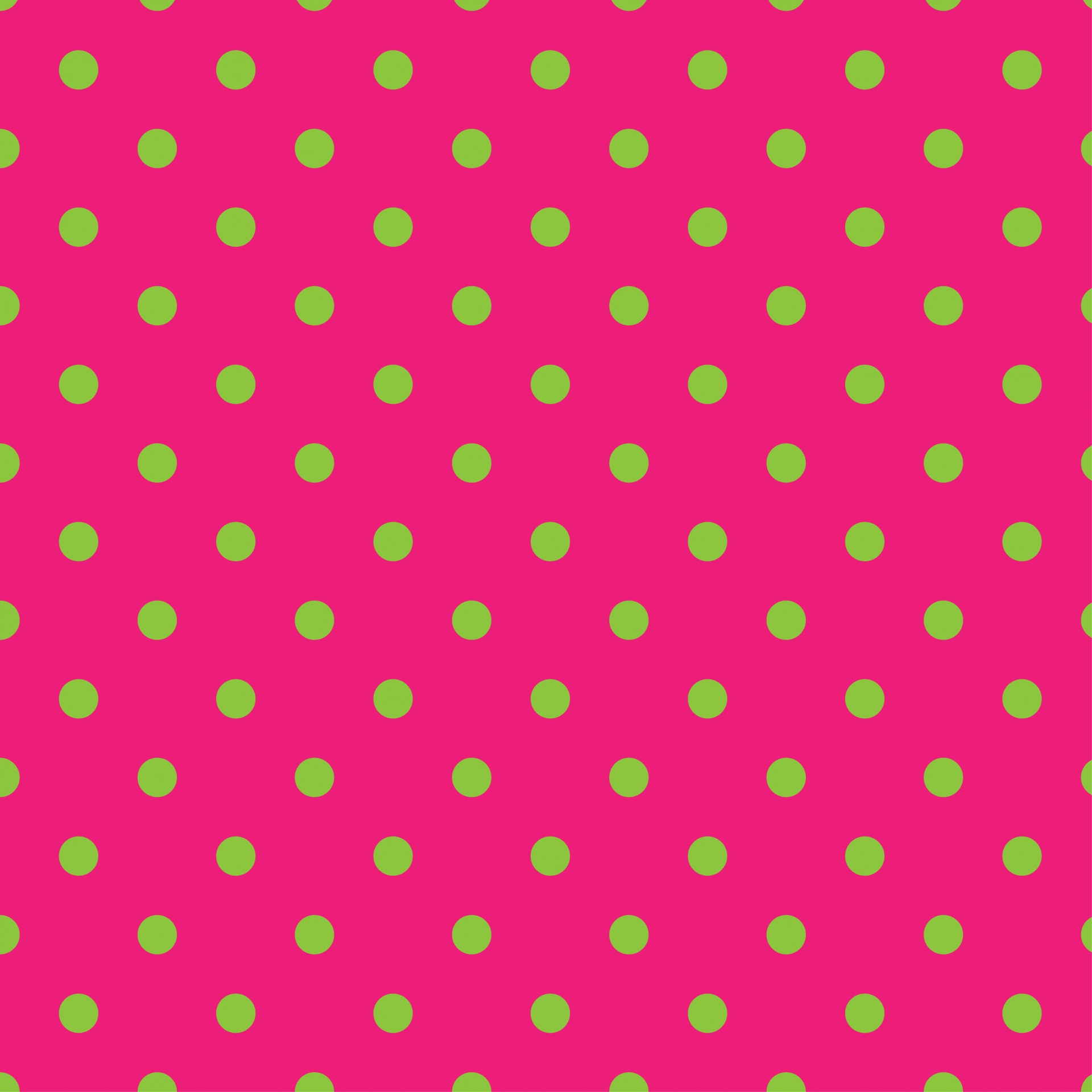 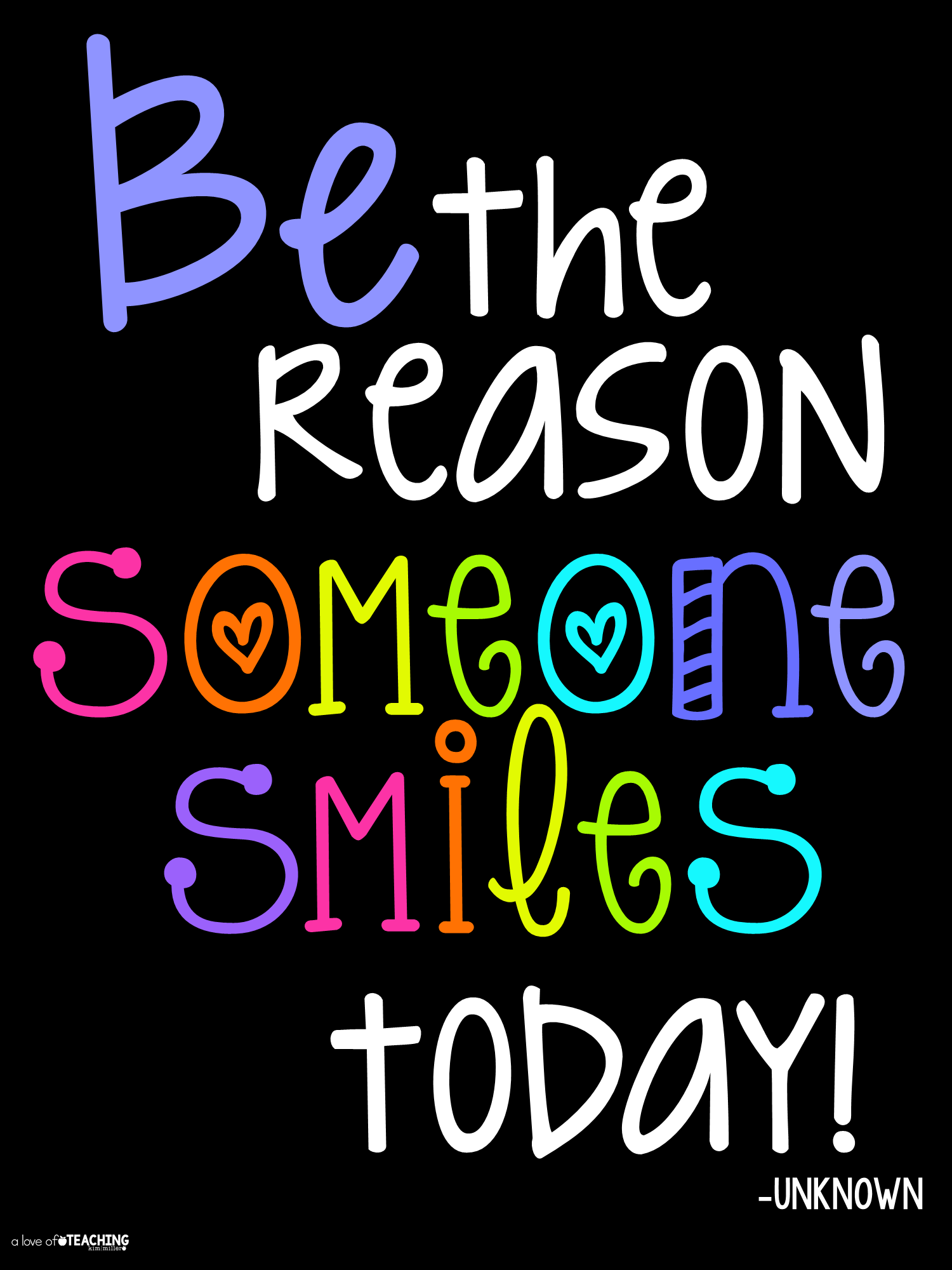 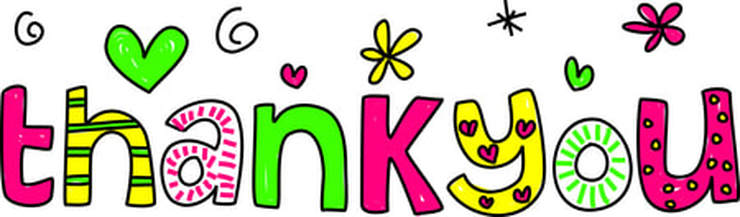 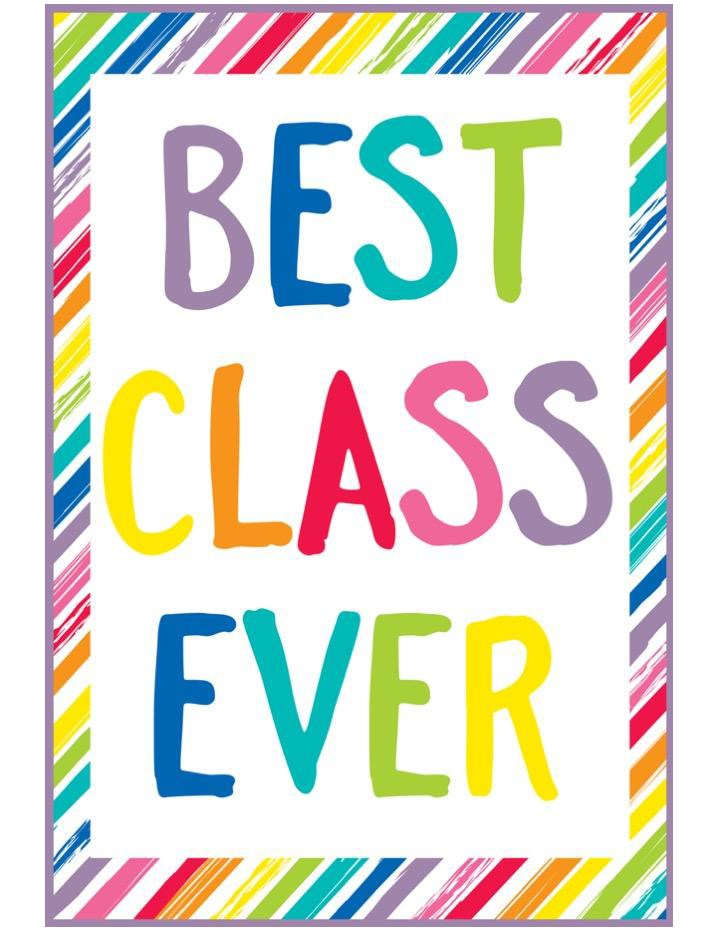 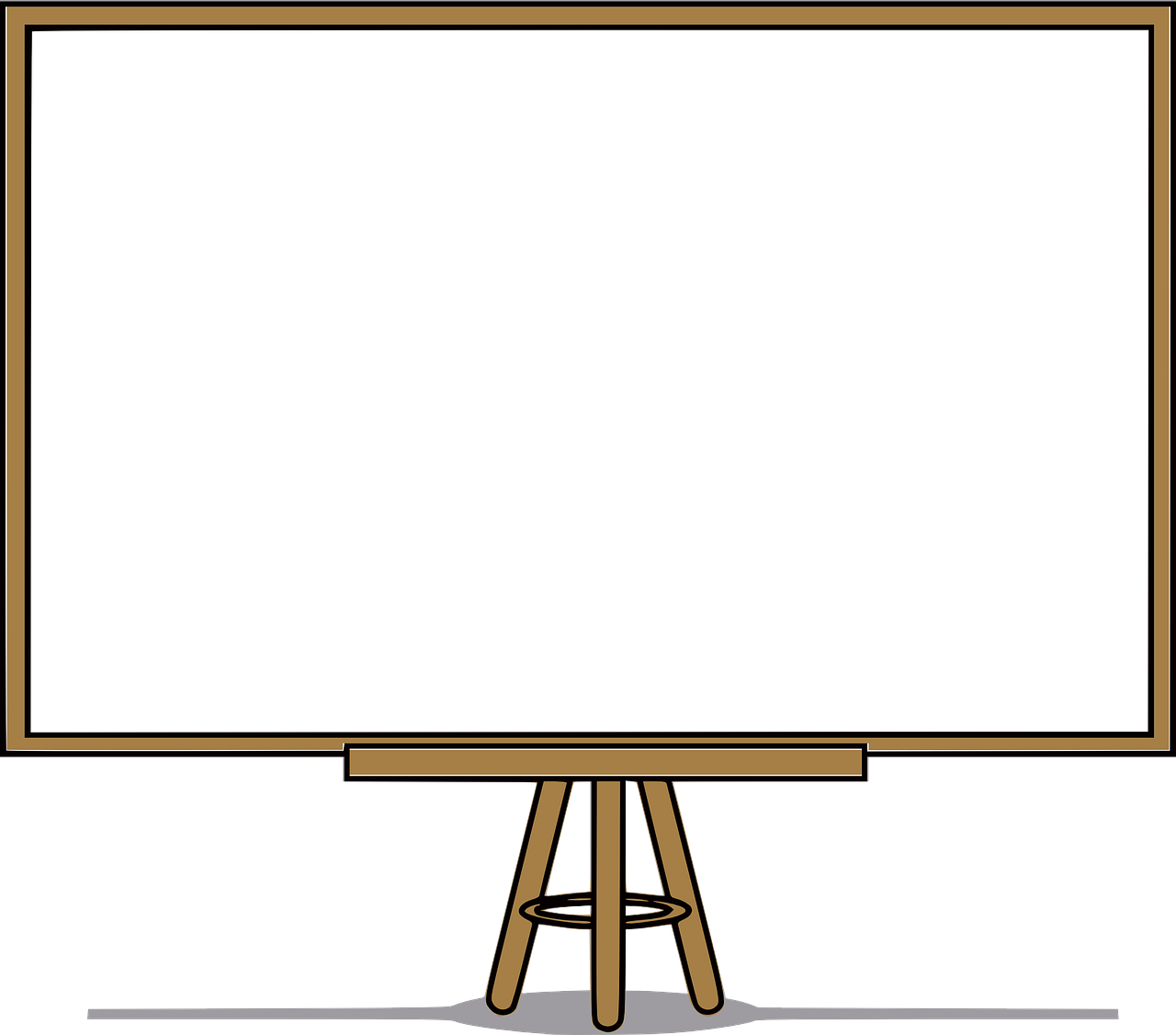 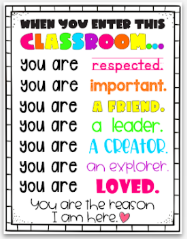 Thank YOU for attending our  Kindergarten Back to School Night. I look forward to sharing in your child’s educational journey. you.
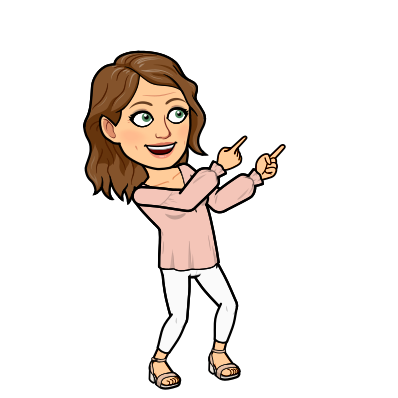 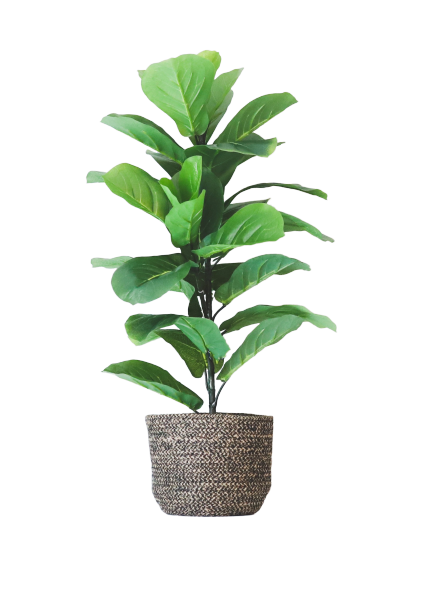 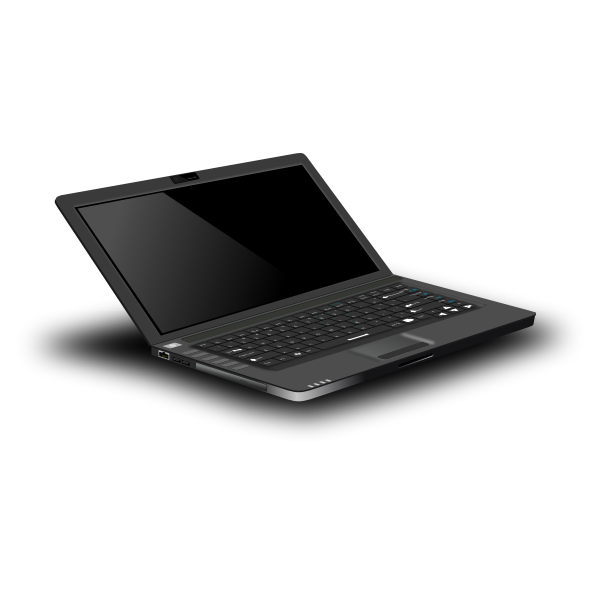 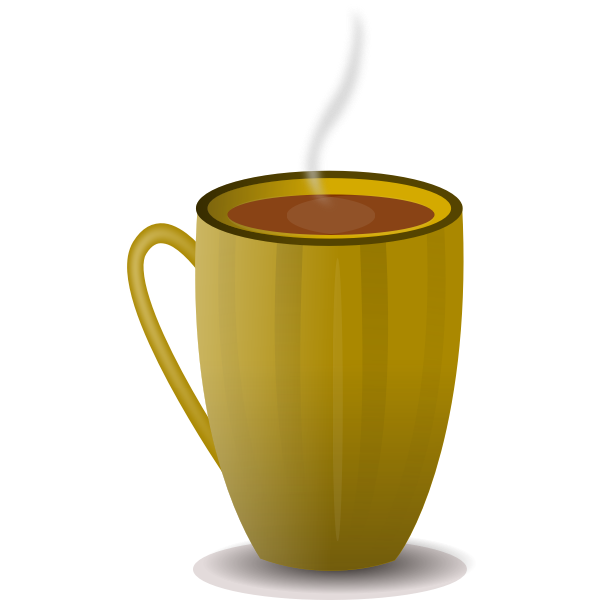 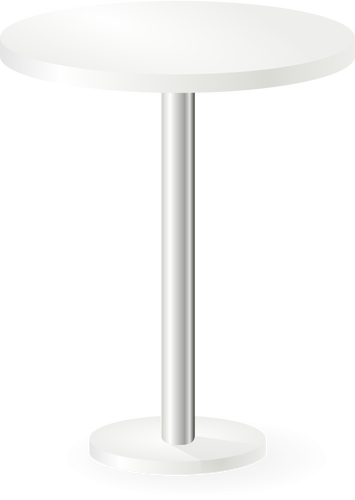 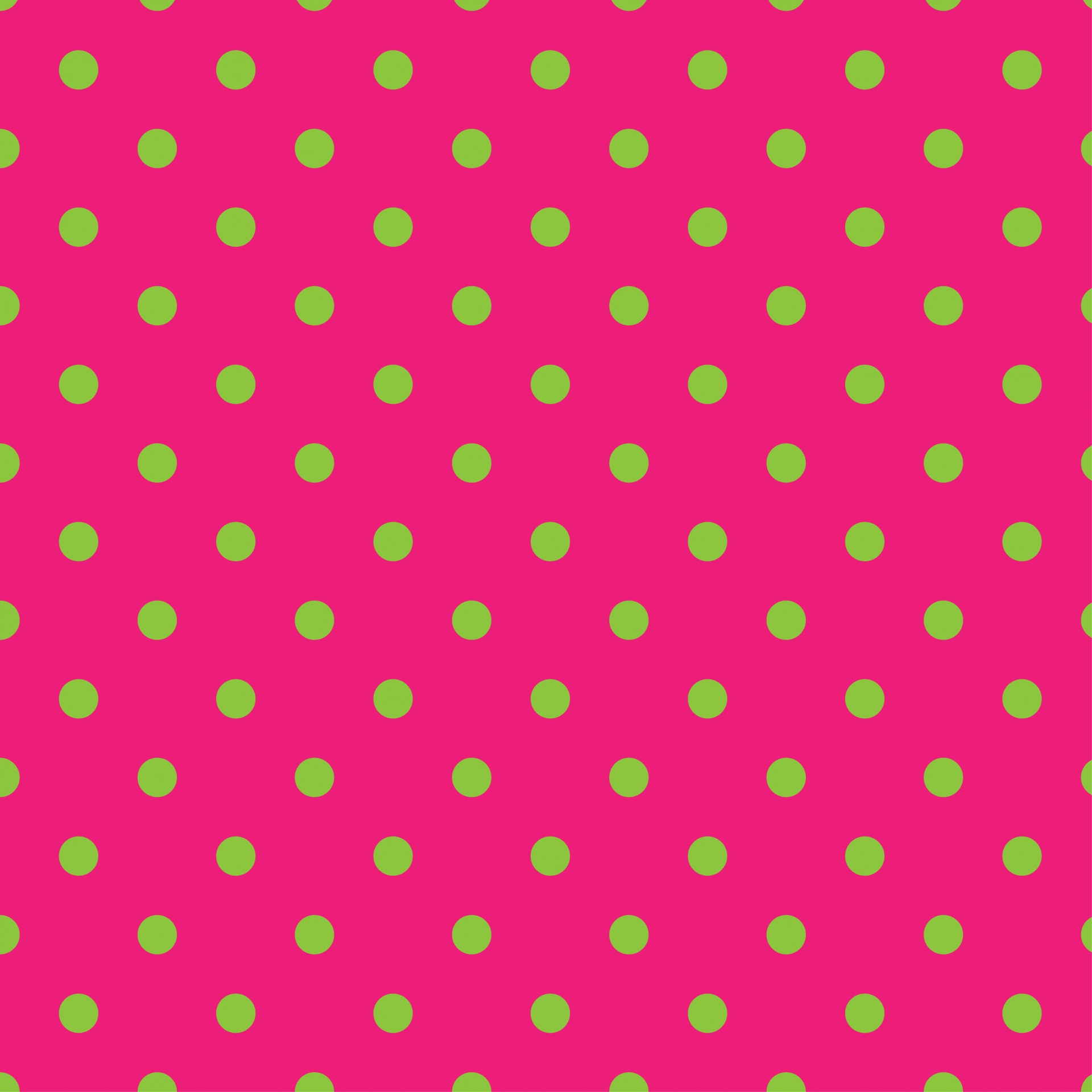